Hey, danke, dass du meine Folien heruntergeladen hast! Ich hoffe, du findest hier ein paar passende Ideen oder Inspirationen für deine nächste Präsentation. Du darfst diese Folien für deine Projekte kostenlos und unbedenklich verwenden.

Bitte beachte jedoch, dass du diese Präsentation nicht als eigenes Produkt verkaufen oder vertreiben darfst.
Wenn du Unterstützung im Bereich PowerPoint oder Präsentationen suchst, kann ich dir dabei mit diesen Dienstleistungen helfen:
PowerPoint Schulungen und Seminare
Erstellung von PowerPoint-Master und Vorlagen
Erstellung von Folien und Präsentationen
Außerdem gibt es zwei coole Events, an denen du gerne teilnehmen kannst, wenn du auch solche Folien erstellen möchtest:
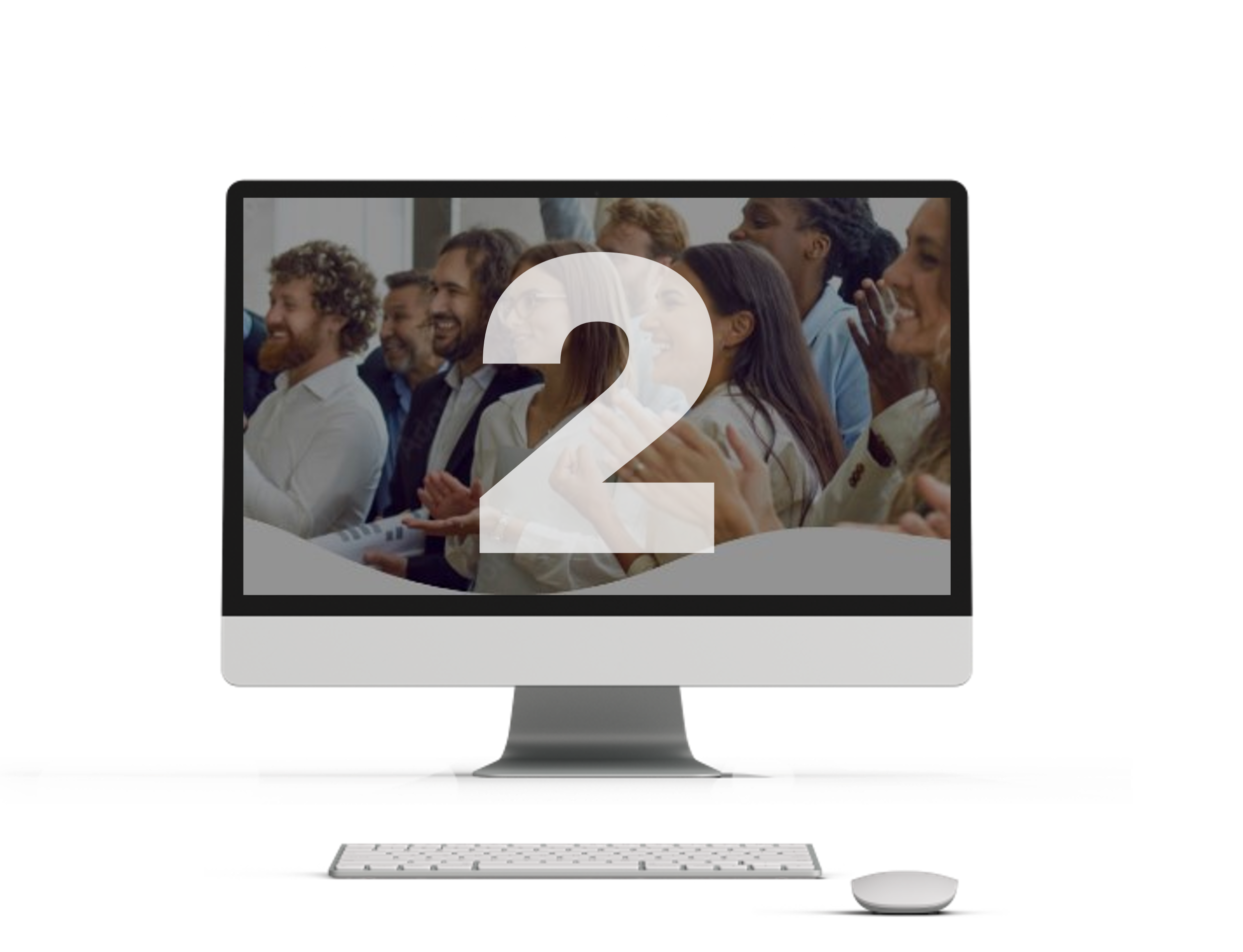 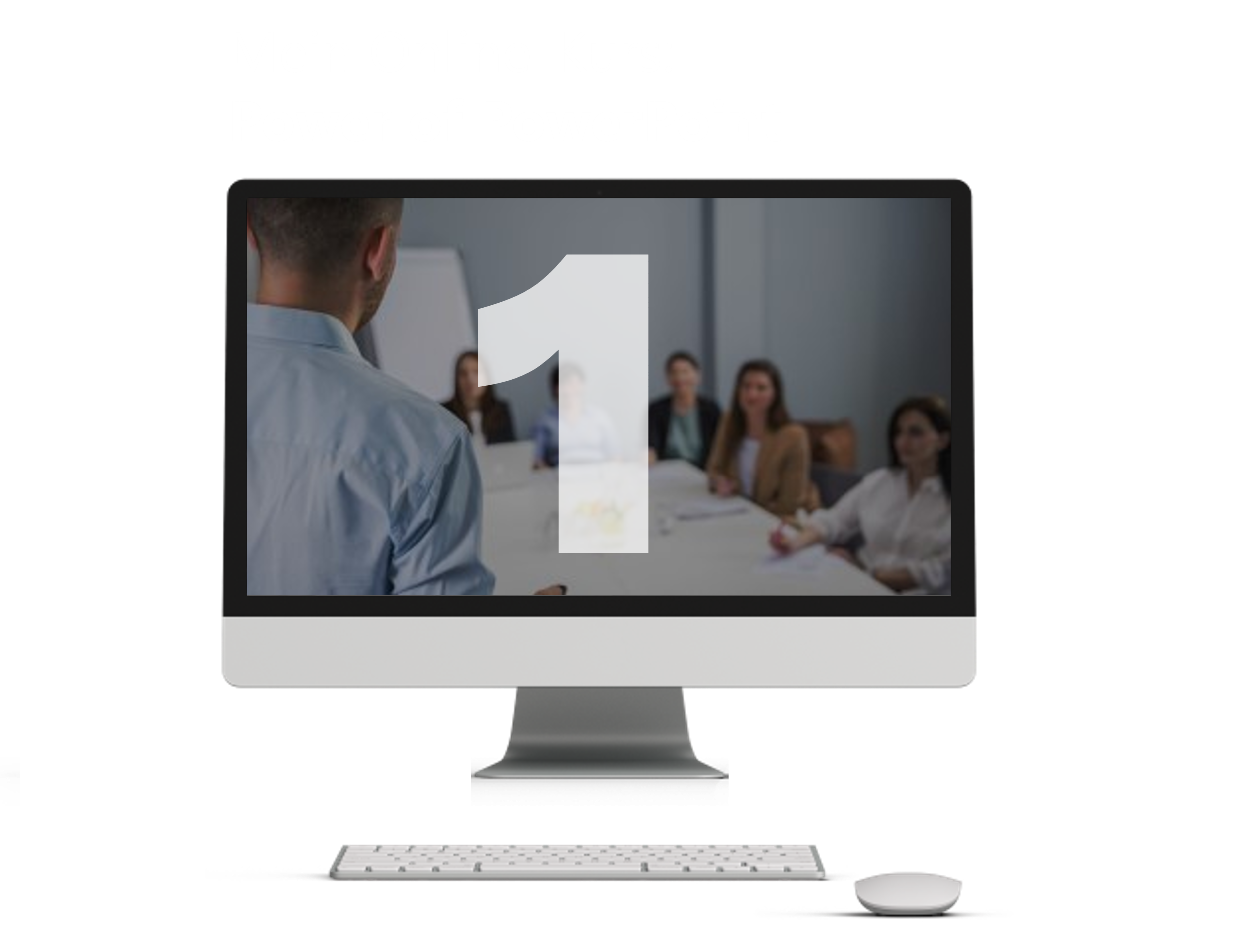 Link
Link
[Speaker Notes: Online Kurs: 
https://powerpoint-kurs.com/powerpoint-online-schulung/


PowerPoint-Kreativtage 2025
https://www.office-kompetenz.de/veranstaltungen/office-kompetenztage-2025/]
NETX
PRÄSENTATIONSVORLAGE 2025
NETX
Lorem ipsum dolor sit amet, consectetuer adipiscing elit. Maecenas porttitor congue massa. Fusce posuere, magna sed pulvinar ultricies, purus lectus malesuada libero, sit amet commodo magna eros quis urna.
Text
NETX
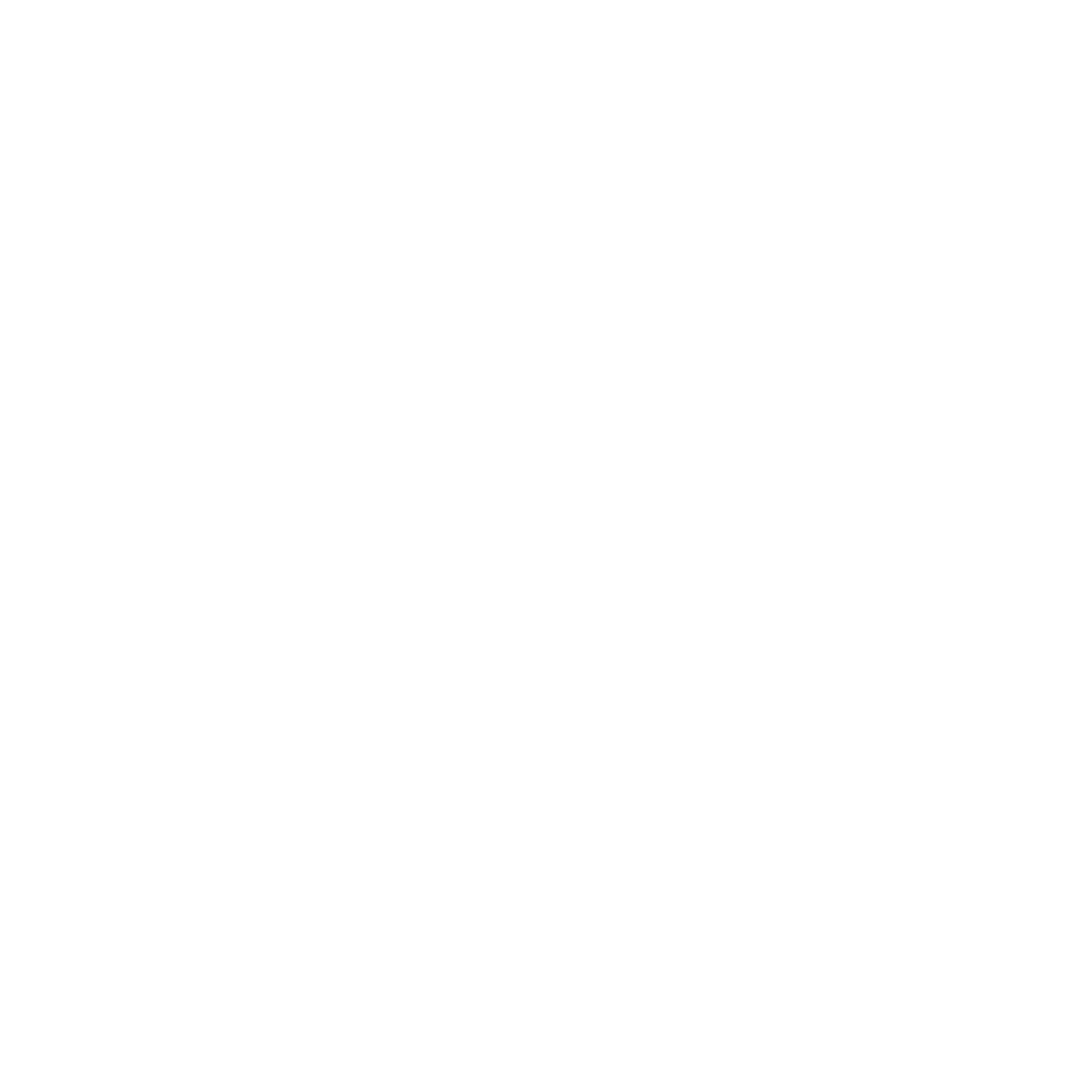 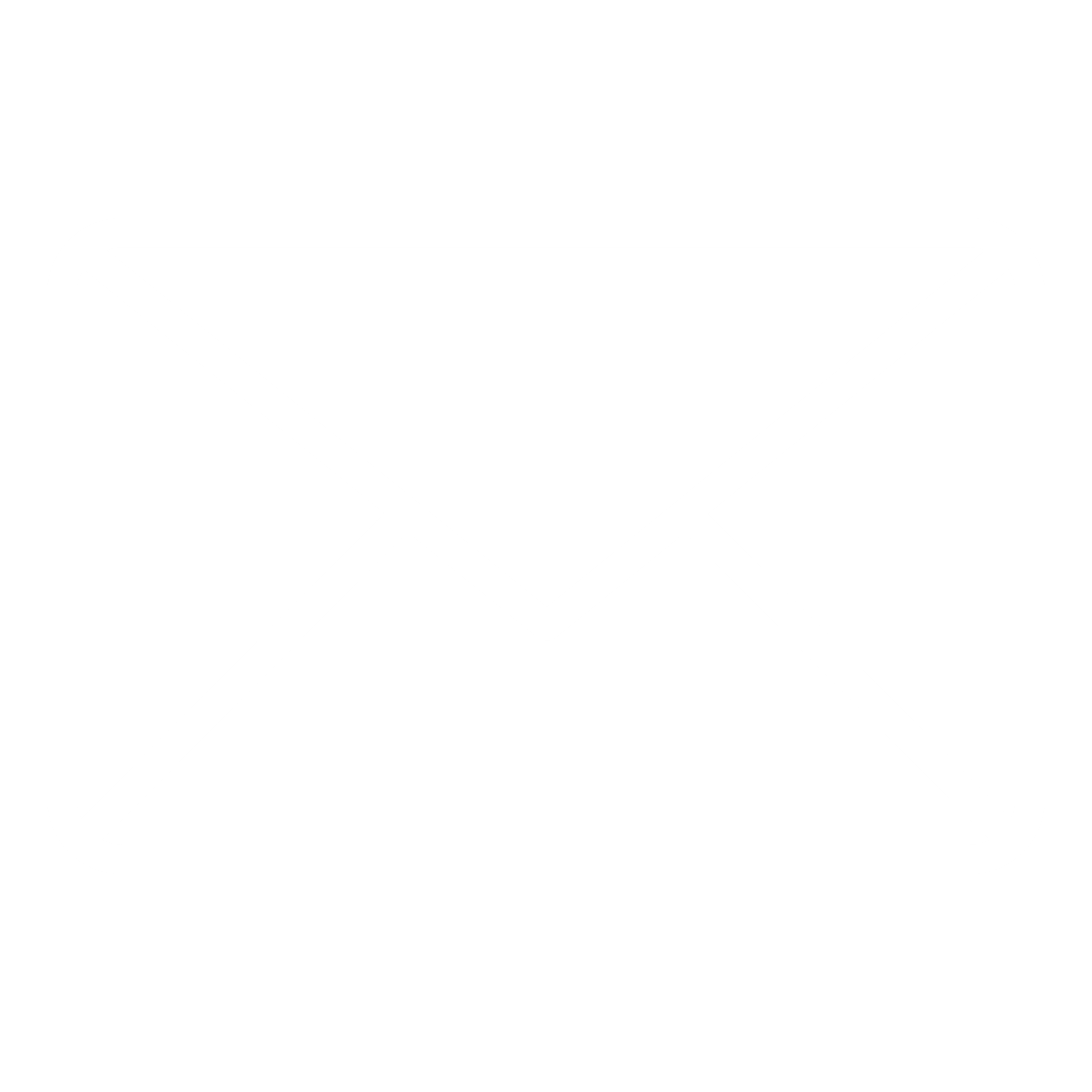 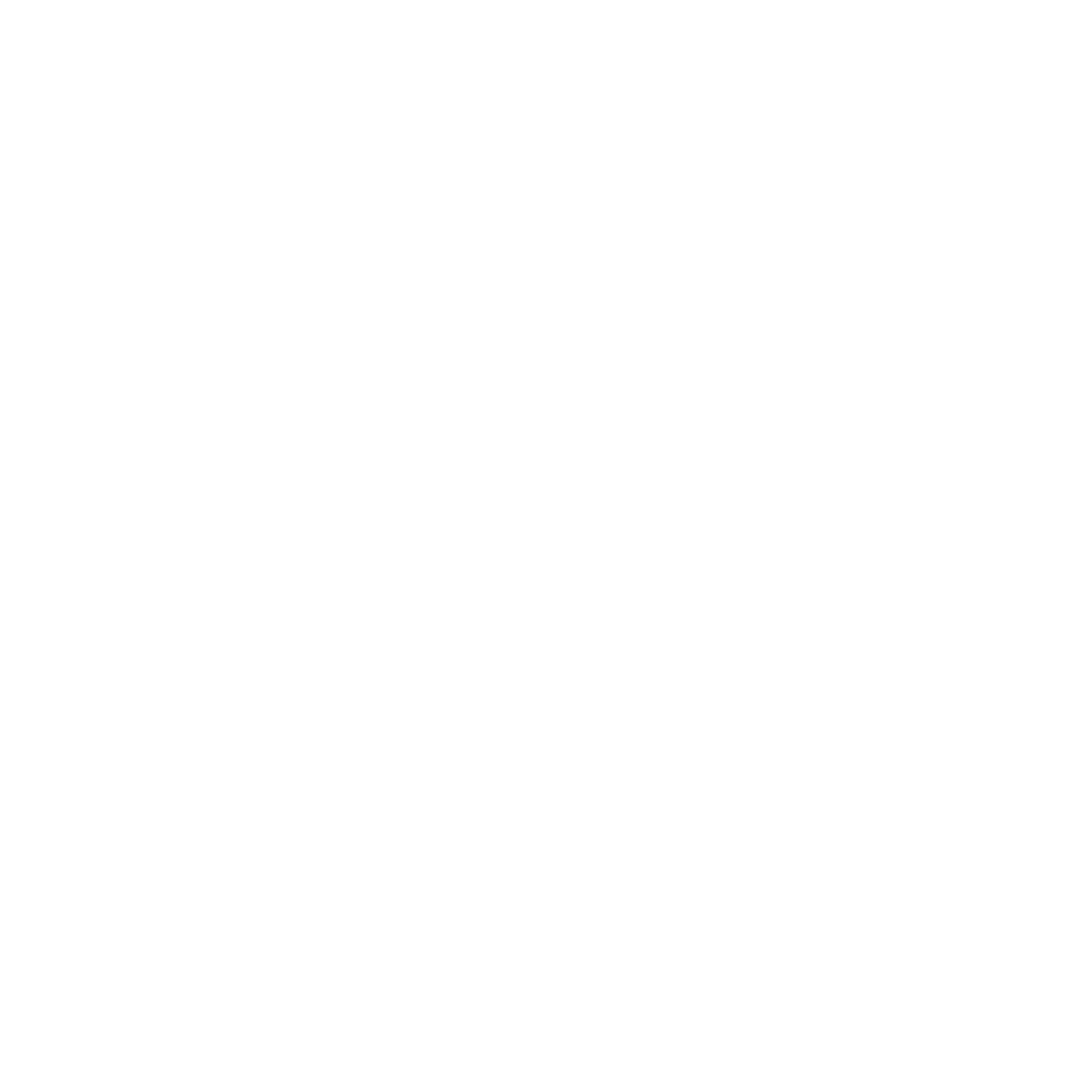 Text
NETX
Lorem ipsum dolor sit amet, consectetuer adipiscing elit. Maecenas porttitor congue massa. Fusce posuere, magna sed pulvinar ultricies, purus lectus malesuada libero, sit amet commodo magna eros quis urna.
70%
Text
Text
Text
NETX
+49–000–000–00–00
info@next.com
www.netx.com
NETX
TITEL NETX
2025
PRÄSENTATIONS-
VORLAGE
Lorem ipsum dolor sit amet, consectetuer adipiscing elit. Maecenas porttitor congue massa. Fusce posuere, magna sed pulvinar ultricies, purus lectus malesuada libero.
Titel
NETX
+49–000–000–00–00
info@next.com
www.netx.com
NETX
TITEL NETX
NETX
Lorem ipsum dolor sit amet, consectetuer adipiscing elit. Maecenas porttitor congue massa. Fusce posuere, magna sed pulvinar ultricies, purus lectus malesuada libero, sit amet commodo magna eros quis urna.
Titel
NETX
+49–000–000–00–00
info@next.com
www.netx.com
NETX
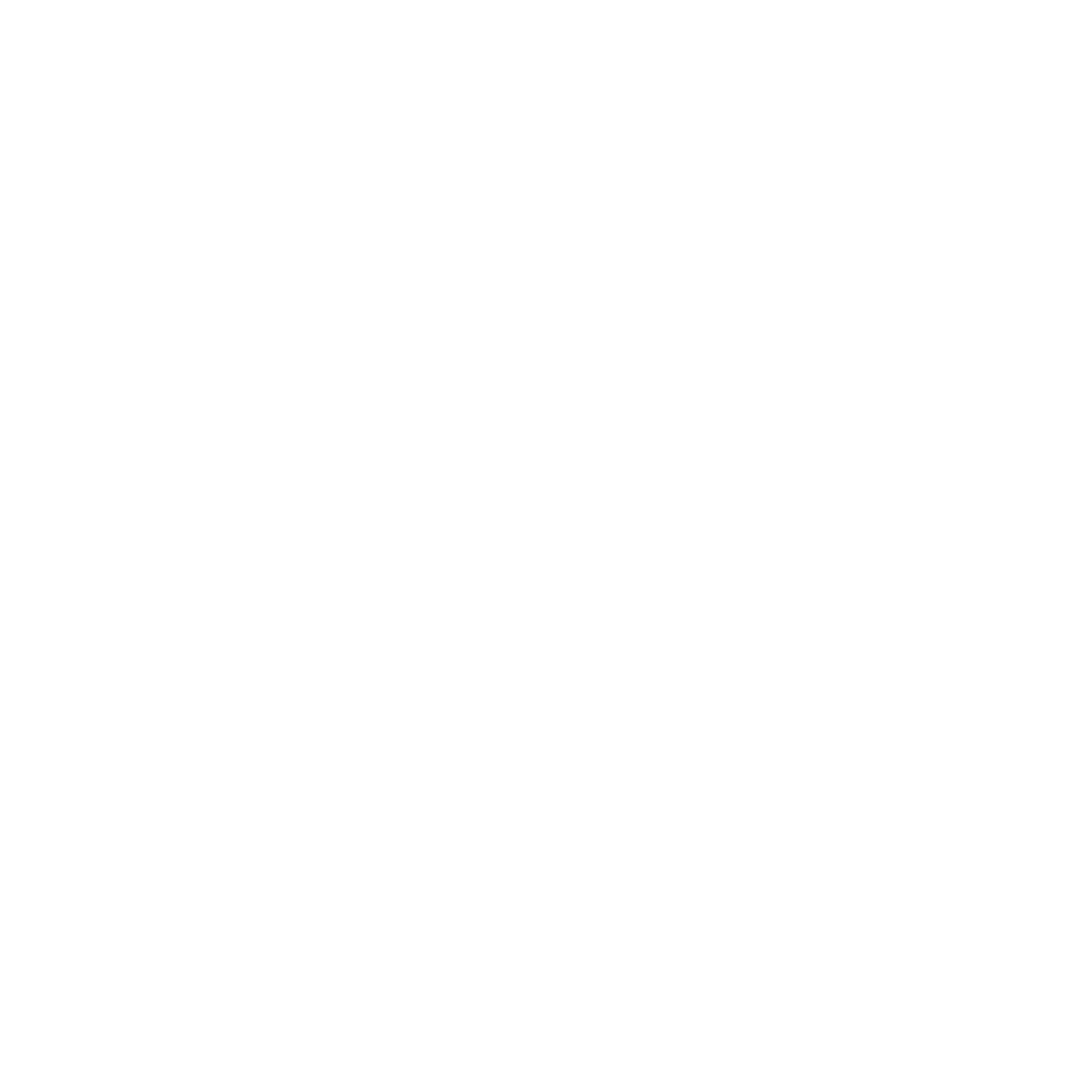 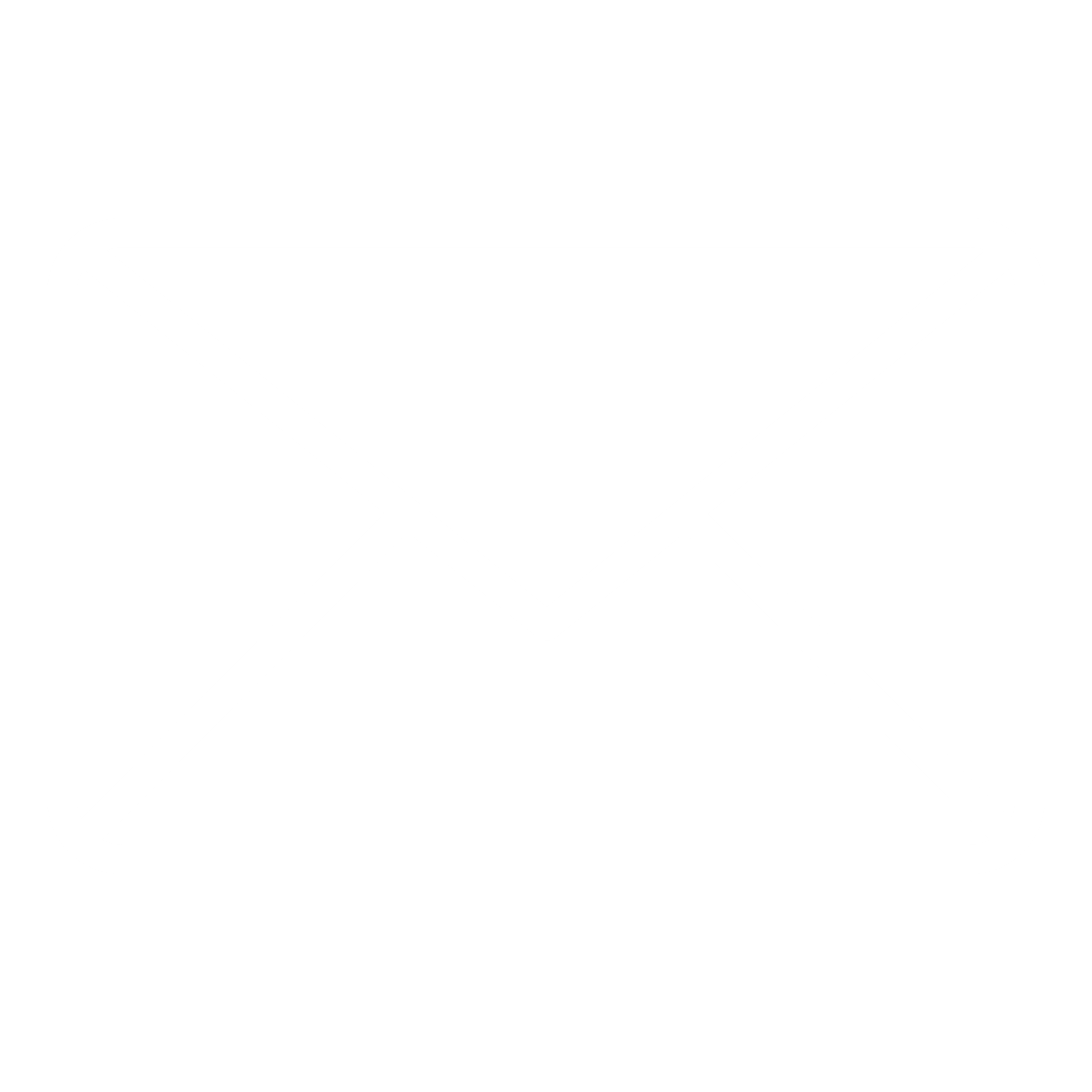 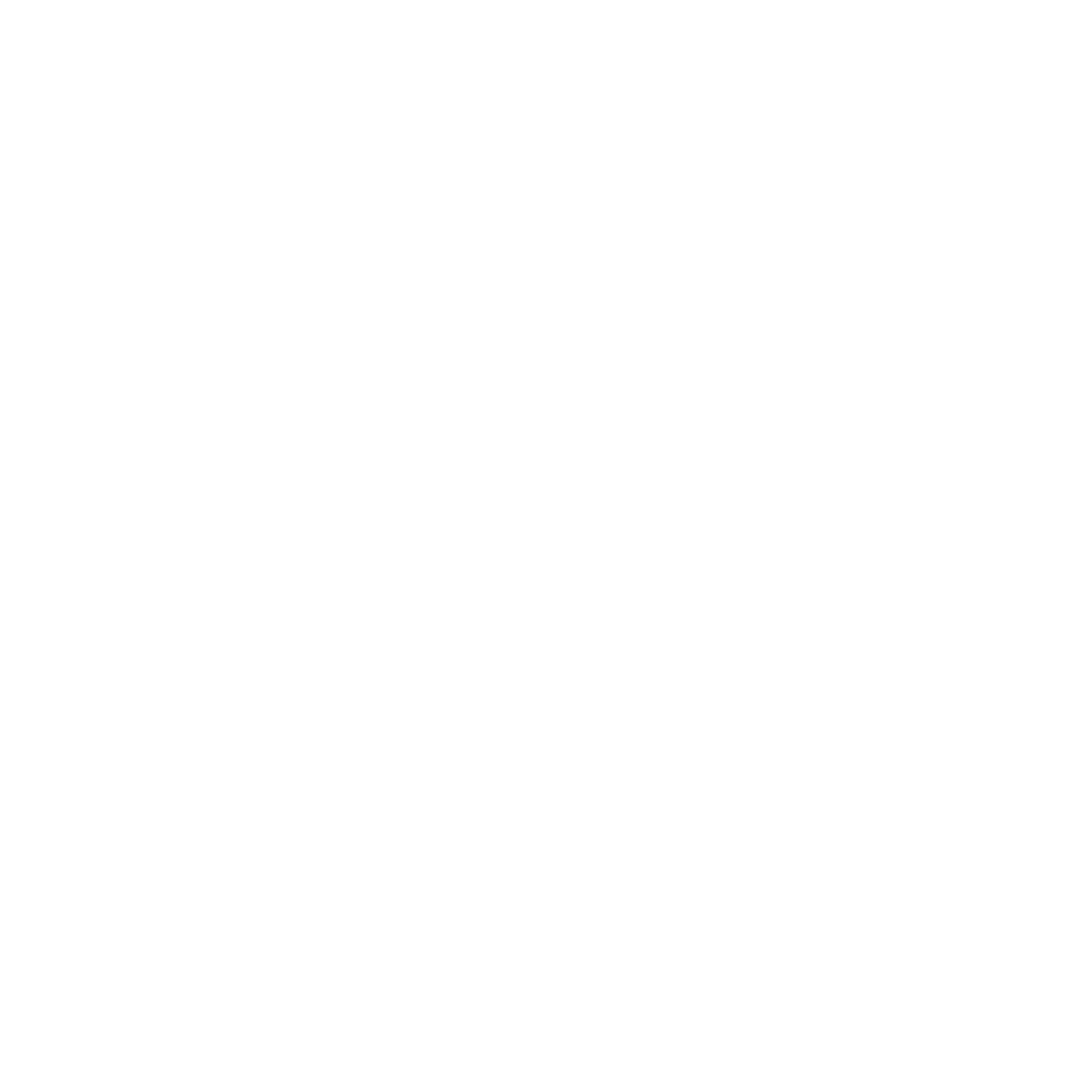 2025
TITEL NETX
NETX
Lorem ipsum dolor sit amet, consectetuer adipiscing elit. Maecenas porttitor congue massa. Fusce posuere, magna sed pulvinar ultricies, purus lectus malesuada libero, sit amet commodo magna eros quis urna.
Titel
NETX
+49–000–000–00–00
info@next.com
www.netx.com
NETX
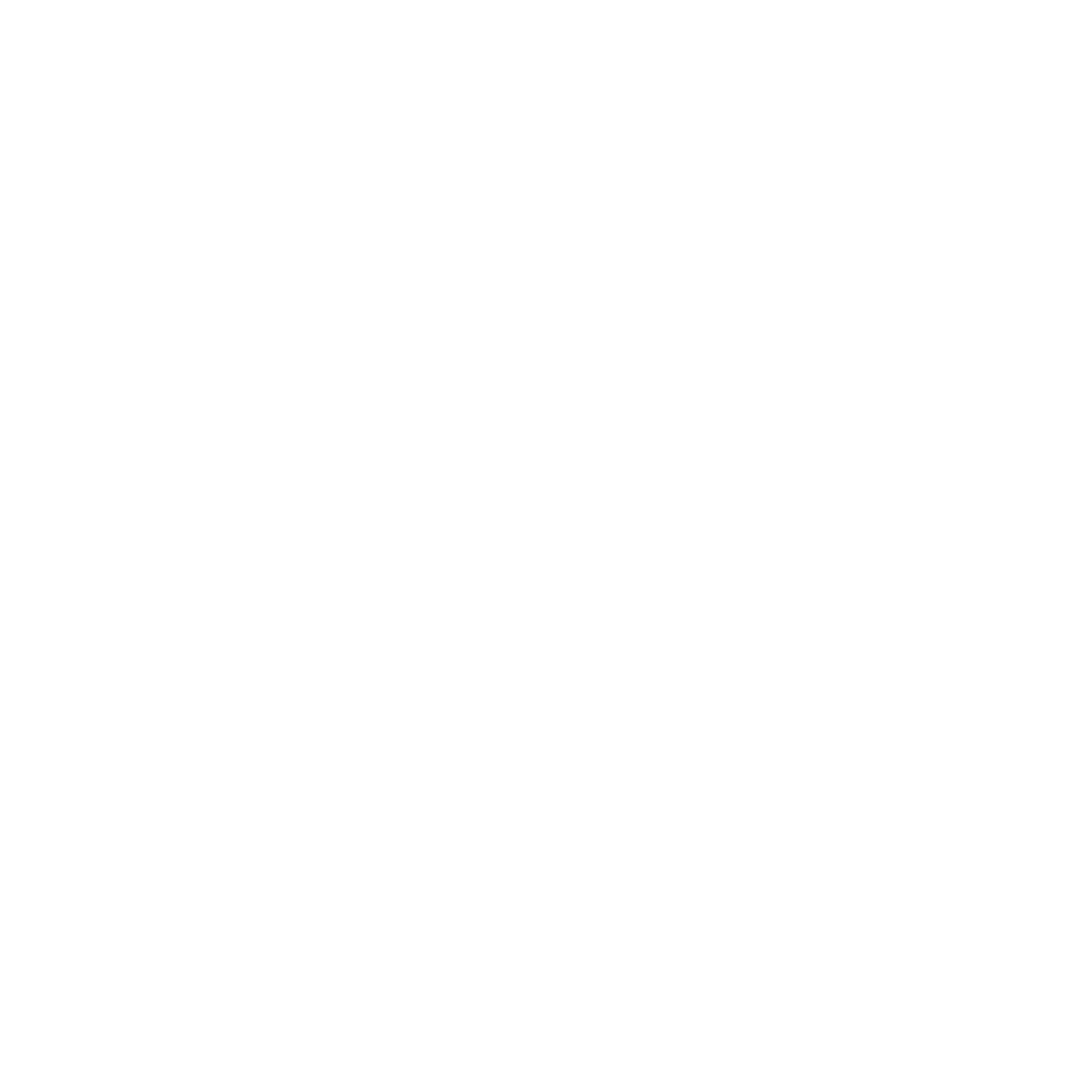 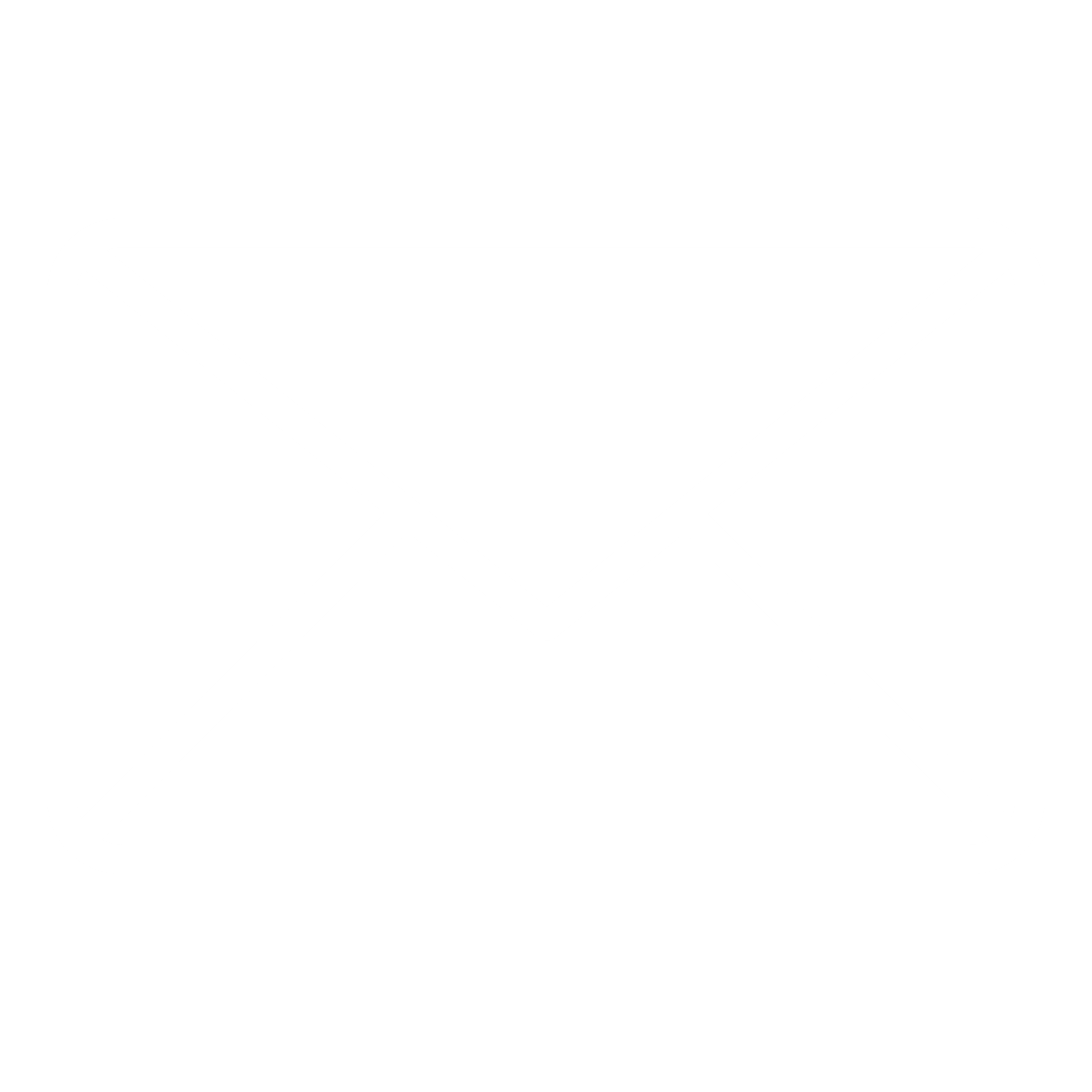 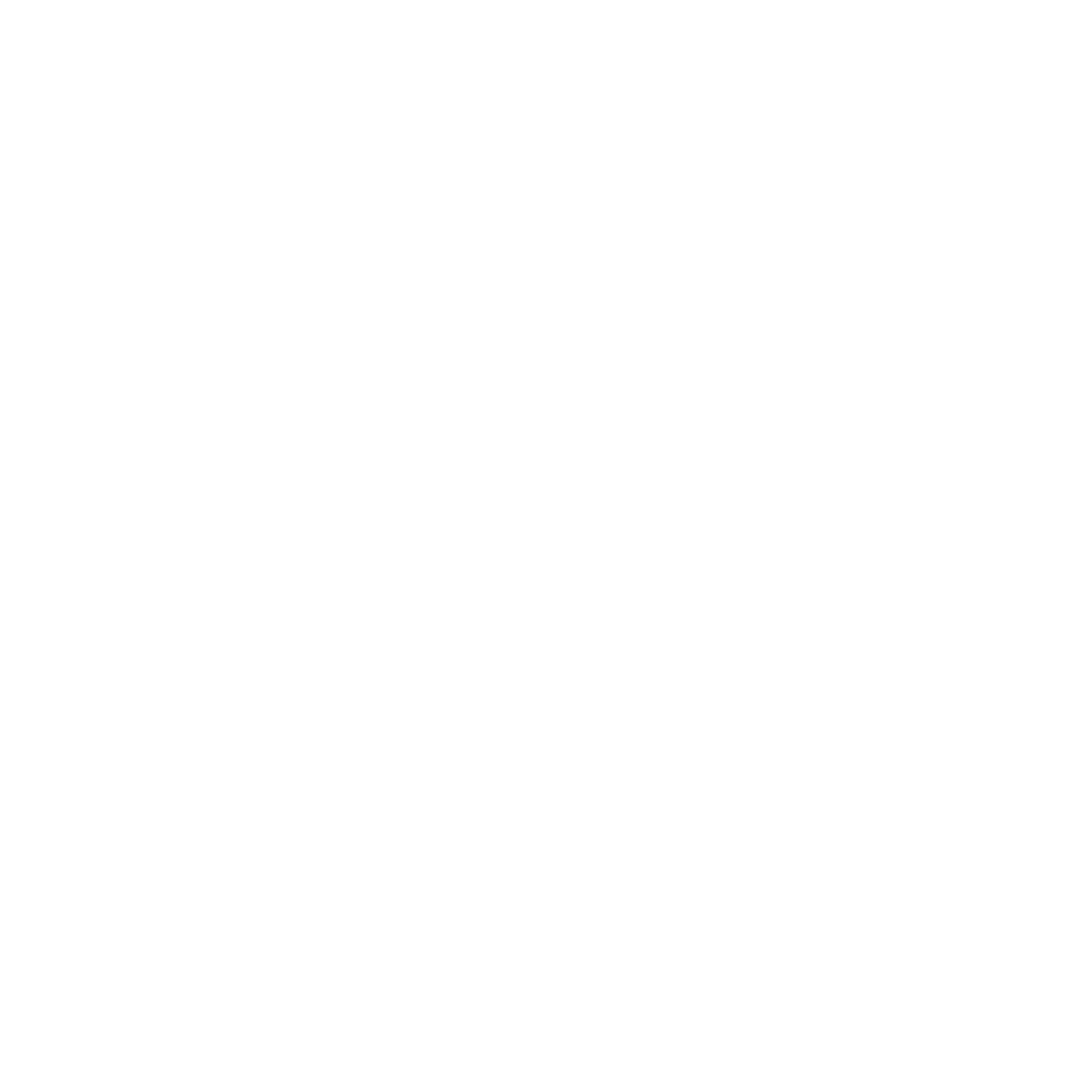 STUDIO
TITEL NETX
© 2025 - TITEL NETX
NETX
+49–000–000–00–00
info@next.com
www.netx.com
NETX
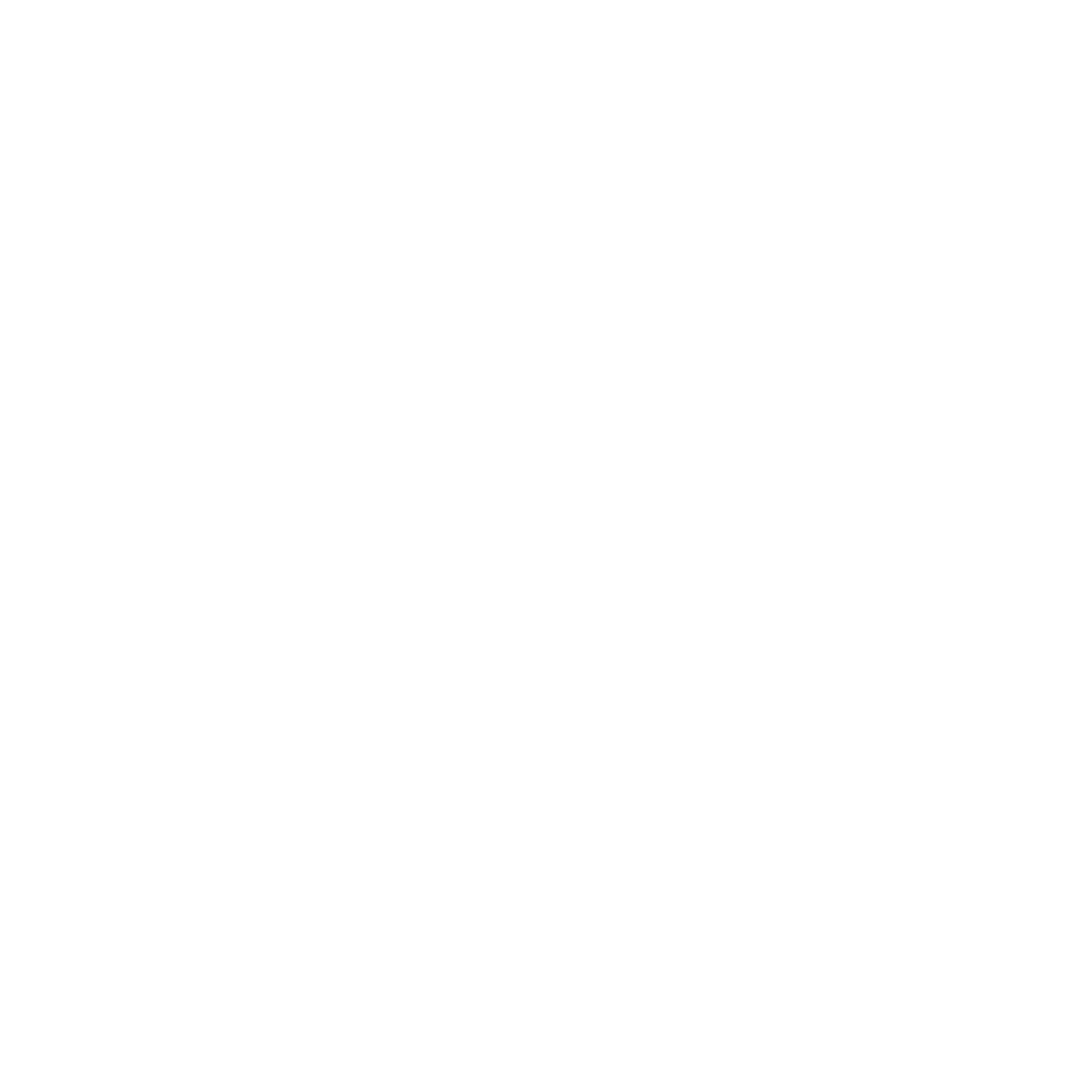 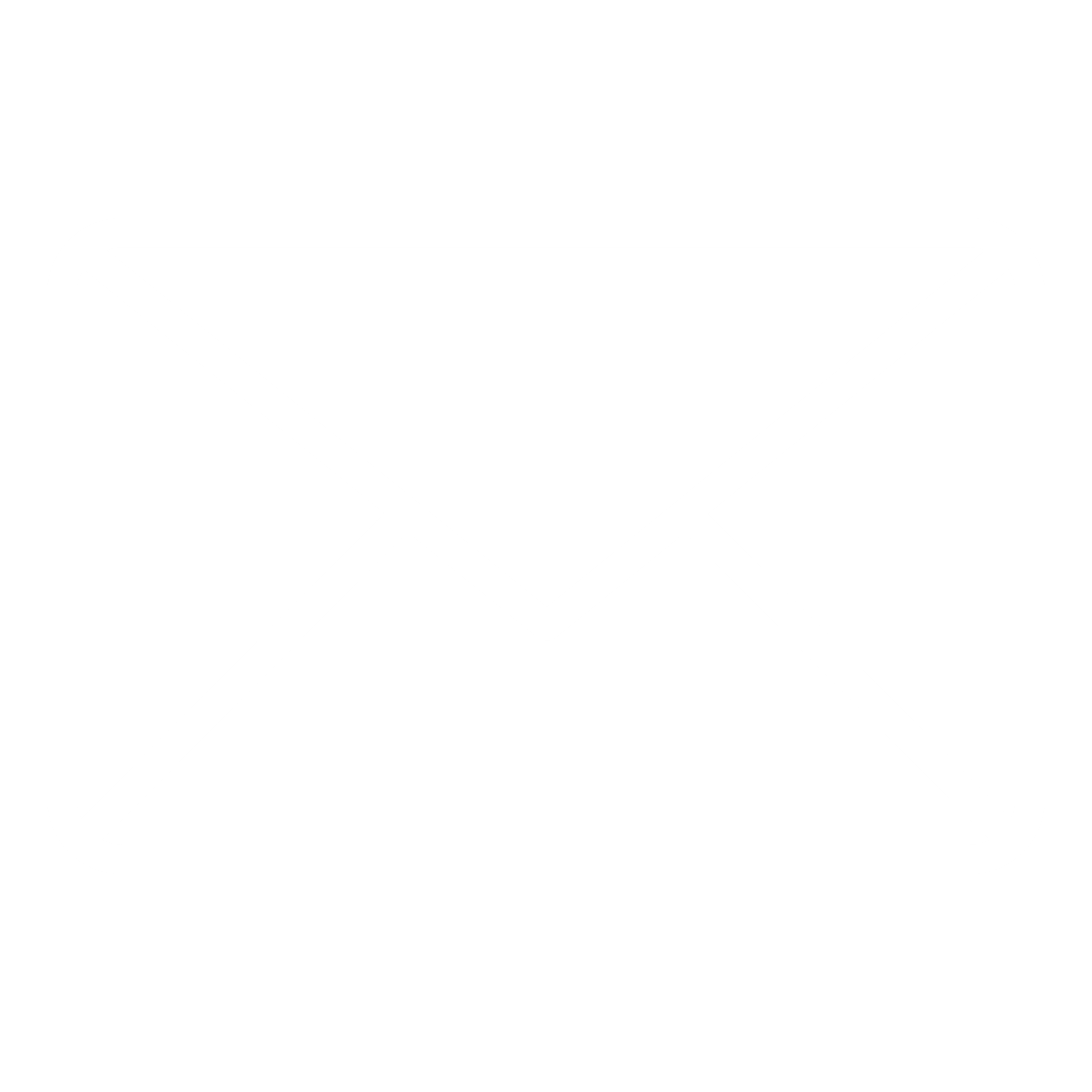 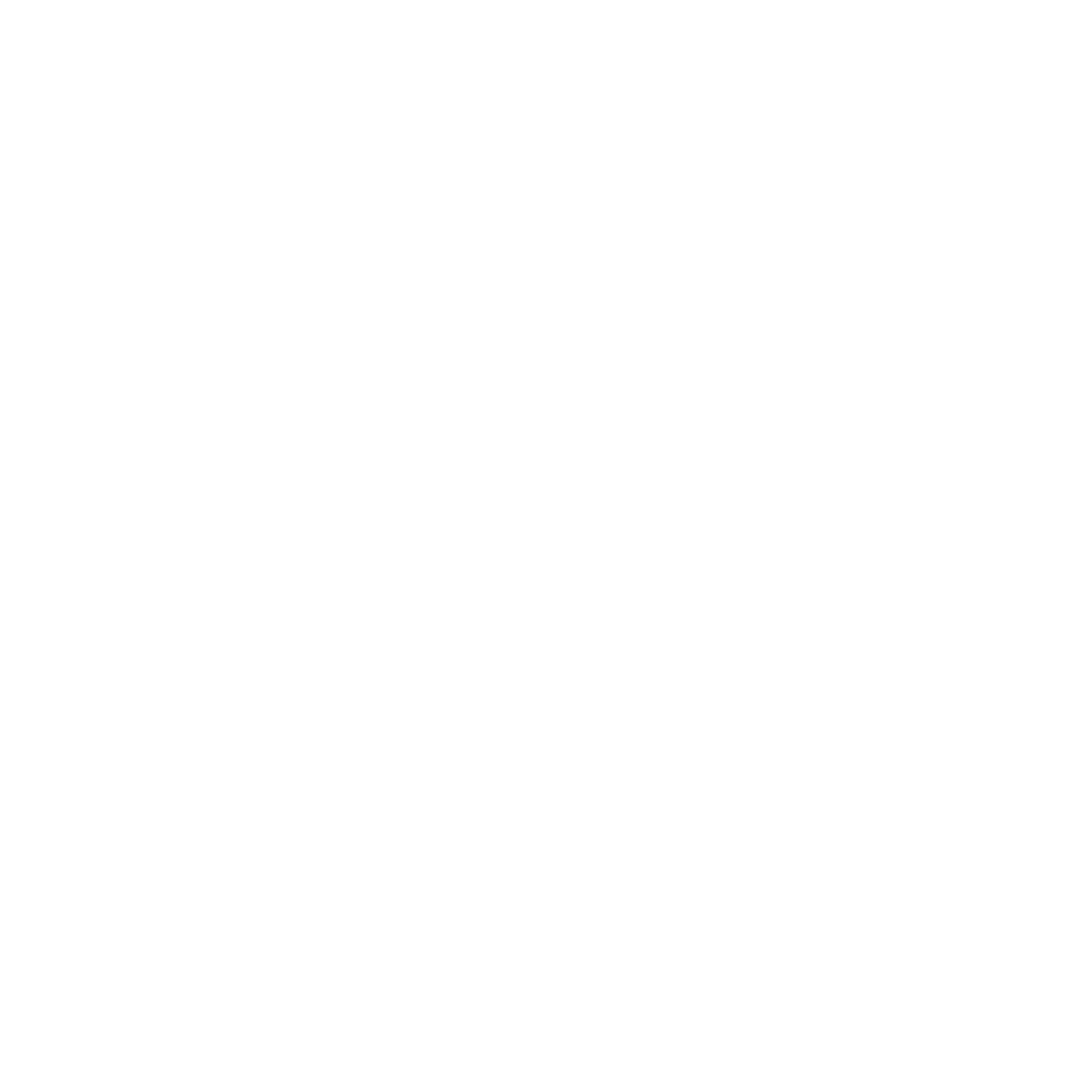 TITEL NETX
TITEL
Lorem ipsum dolor sit amet, consectetuer adipiscing elit. Maecenas porttitor congue massa. Fusce posuere, magna sed pulvinar ultricies, purus lectus malesuada libero, sit amet commodo magna eros quis urna.
Titel
NETX
+49–000–000–00–00
info@next.com
www.netx.com
NETX
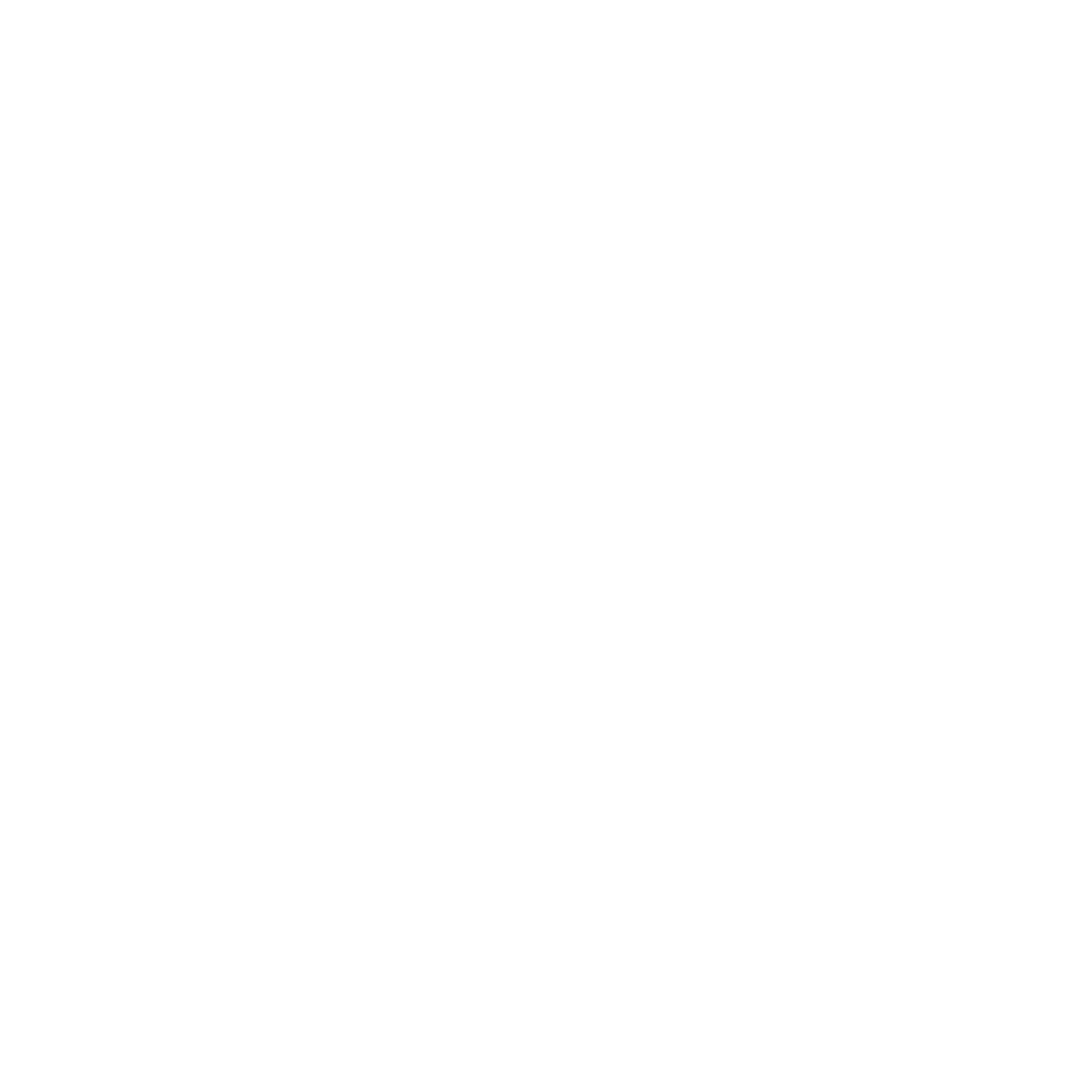 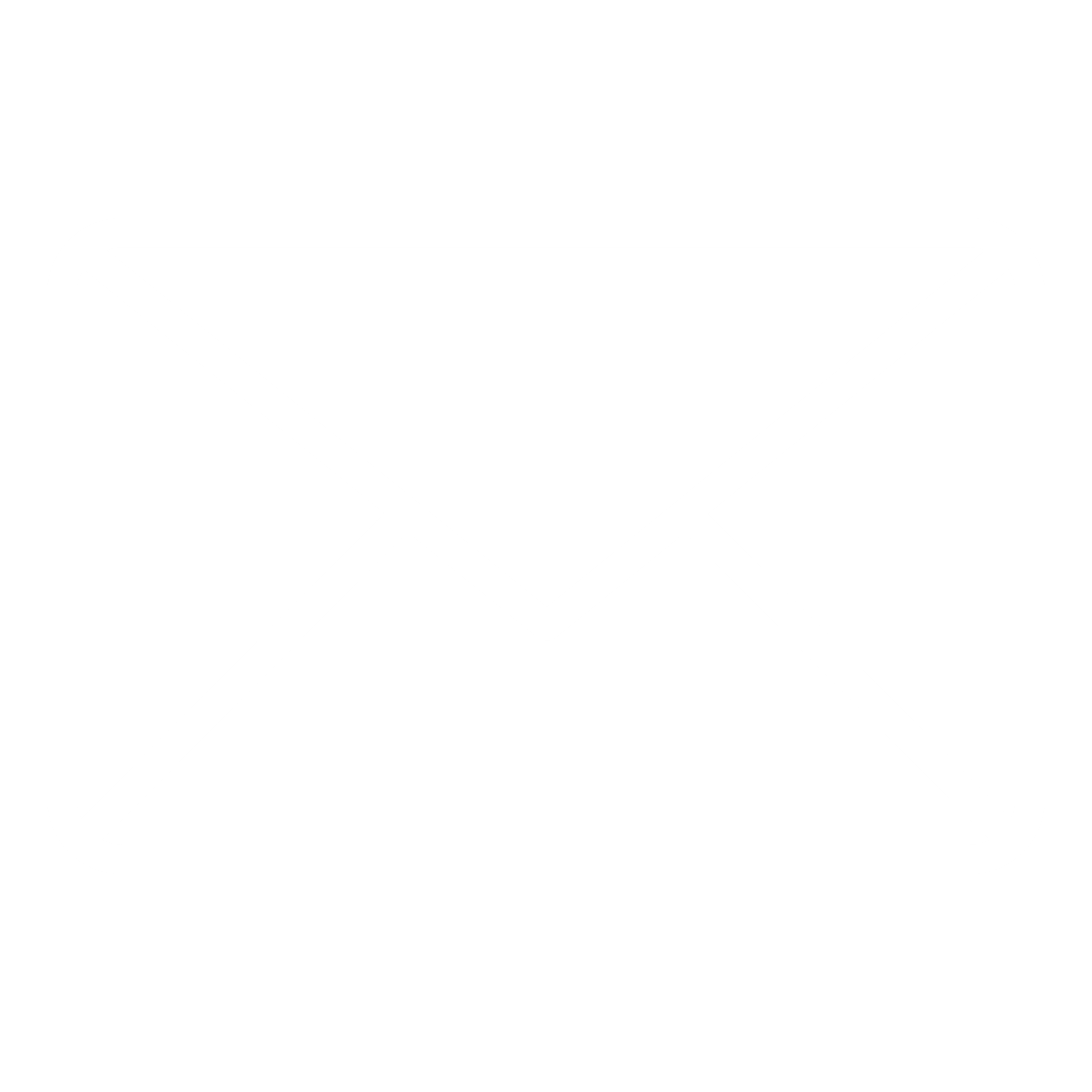 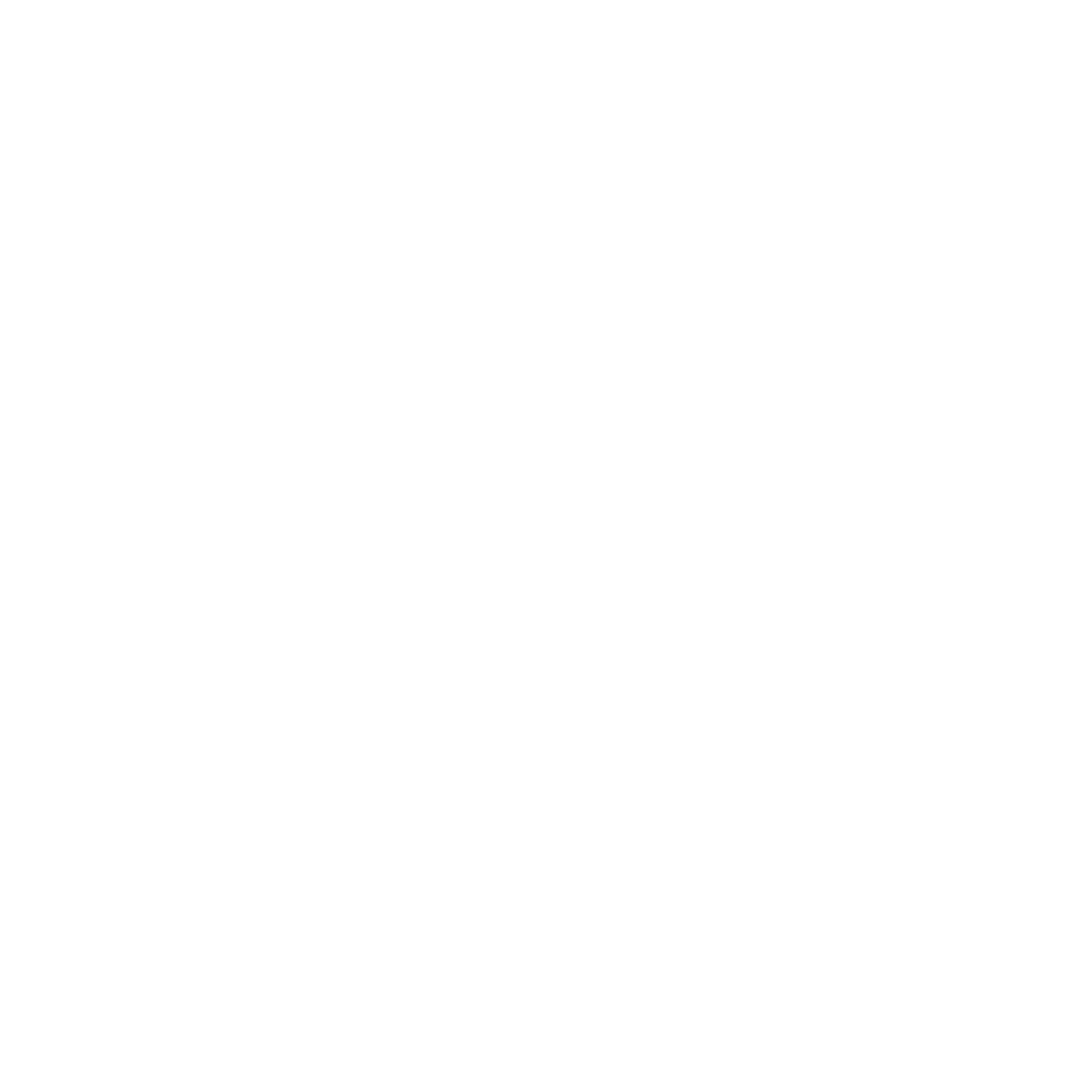 2025
NETX
TEXT
NETX
+49–000–000–00–00
info@next.com
www.netx.com
NETX
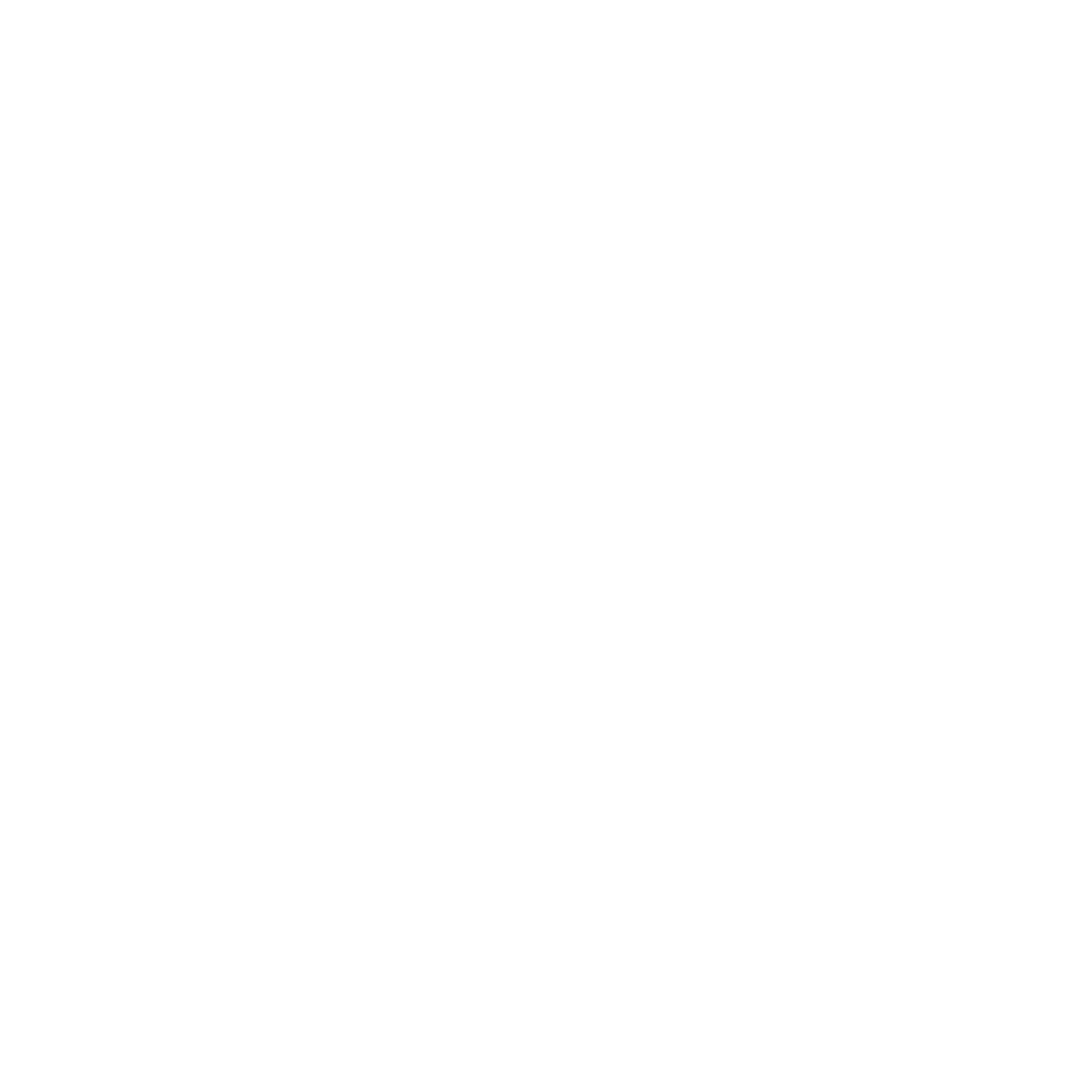 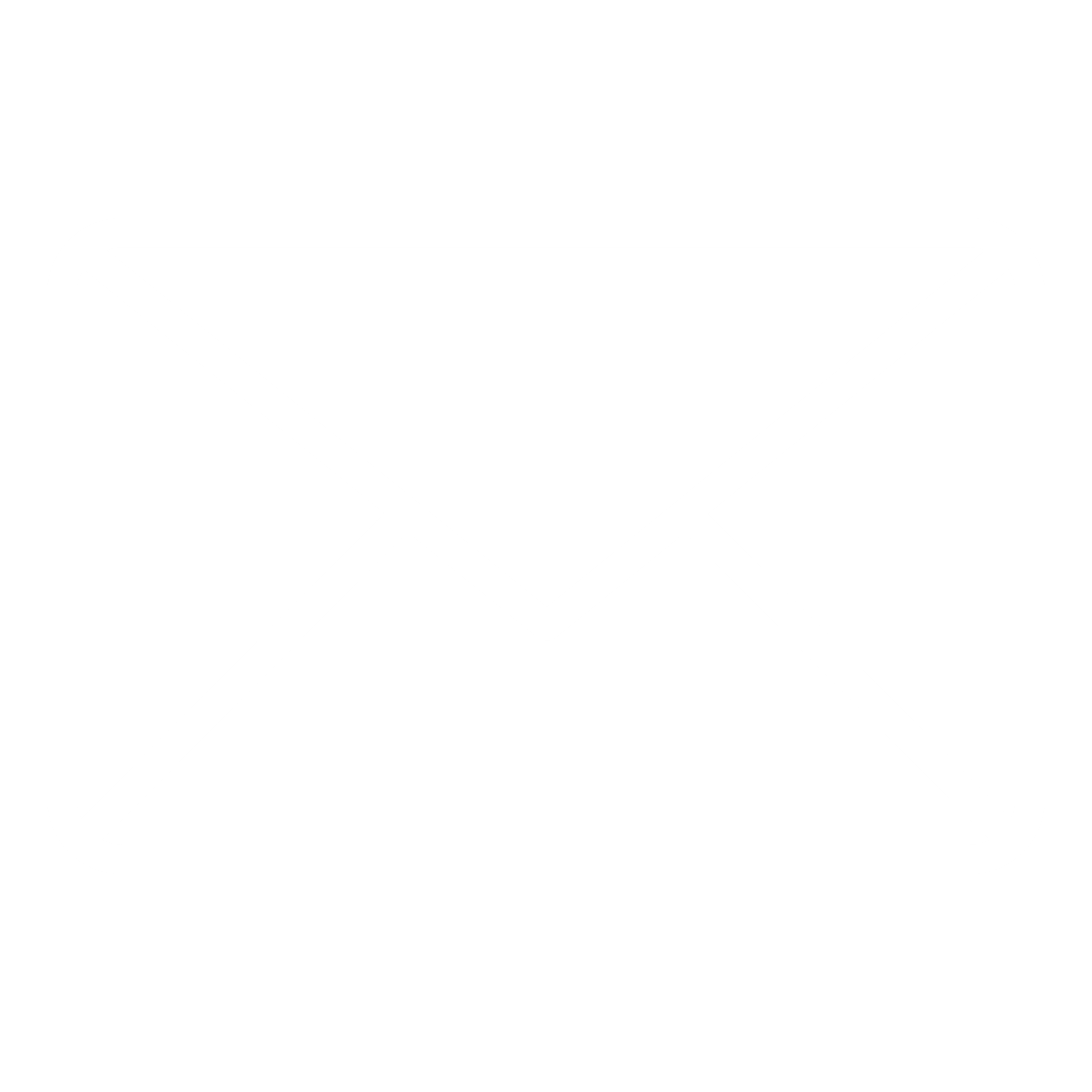 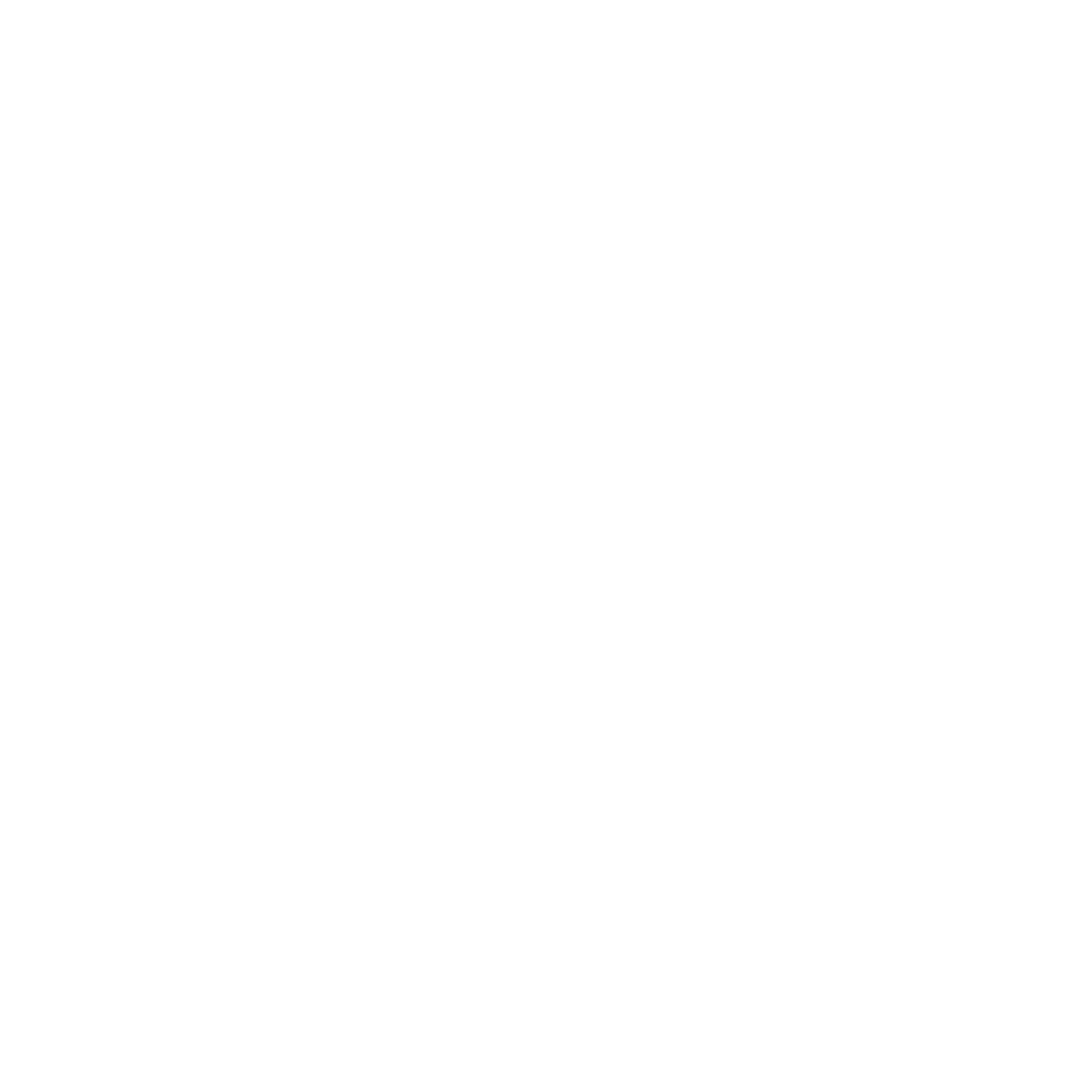 TITEL NETX
NETX
Lorem ipsum dolor sit amet, consectetuer adipiscing elit. Maecenas porttitor congue massa. Fusce posuere, magna sed pulvinar ultricies, purus lectus malesuada libero, sit amet commodo magna eros quis urna.
Titel
Titel
NETX
+49–000–000–00–00
info@next.com
www.netx.com
NETX
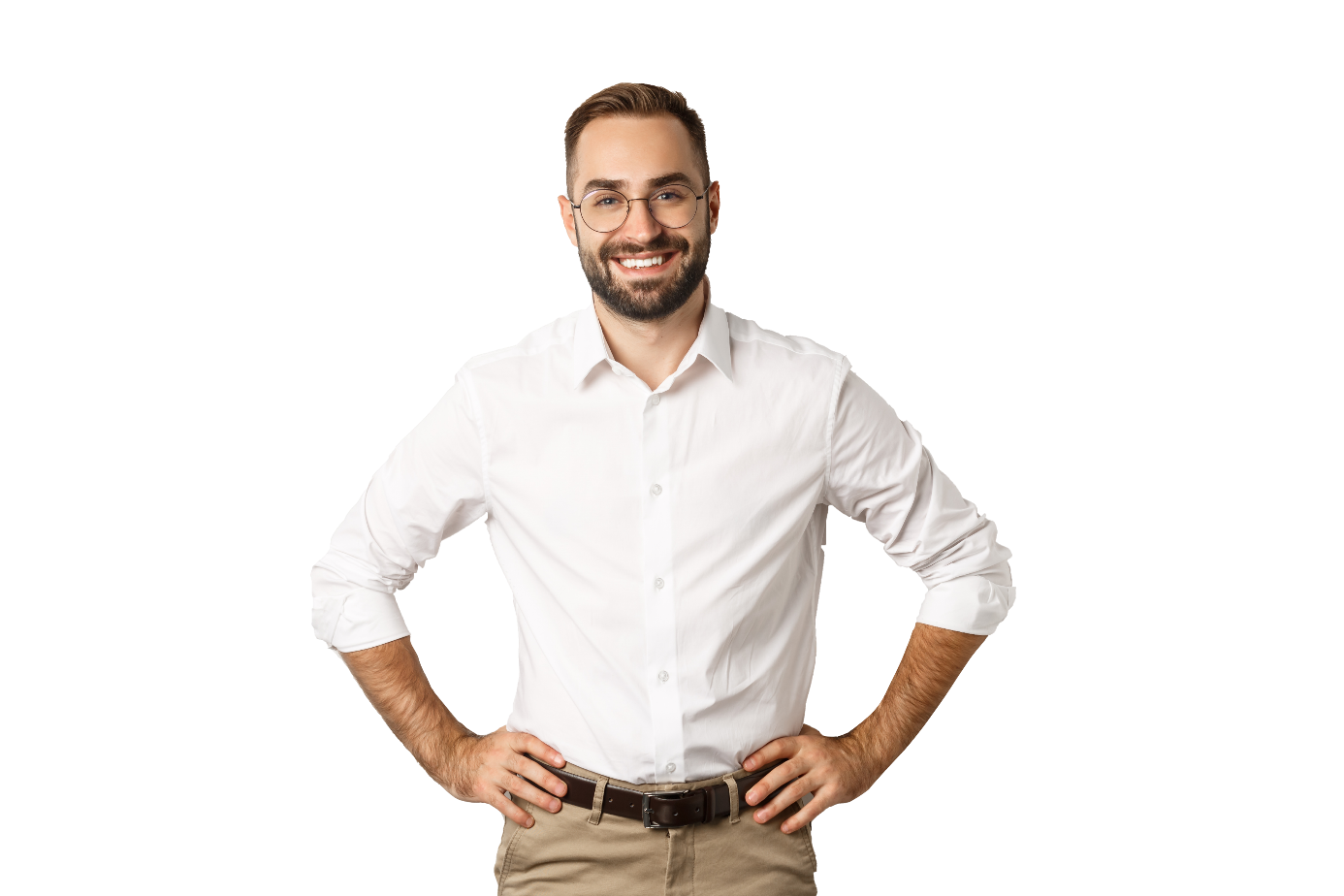 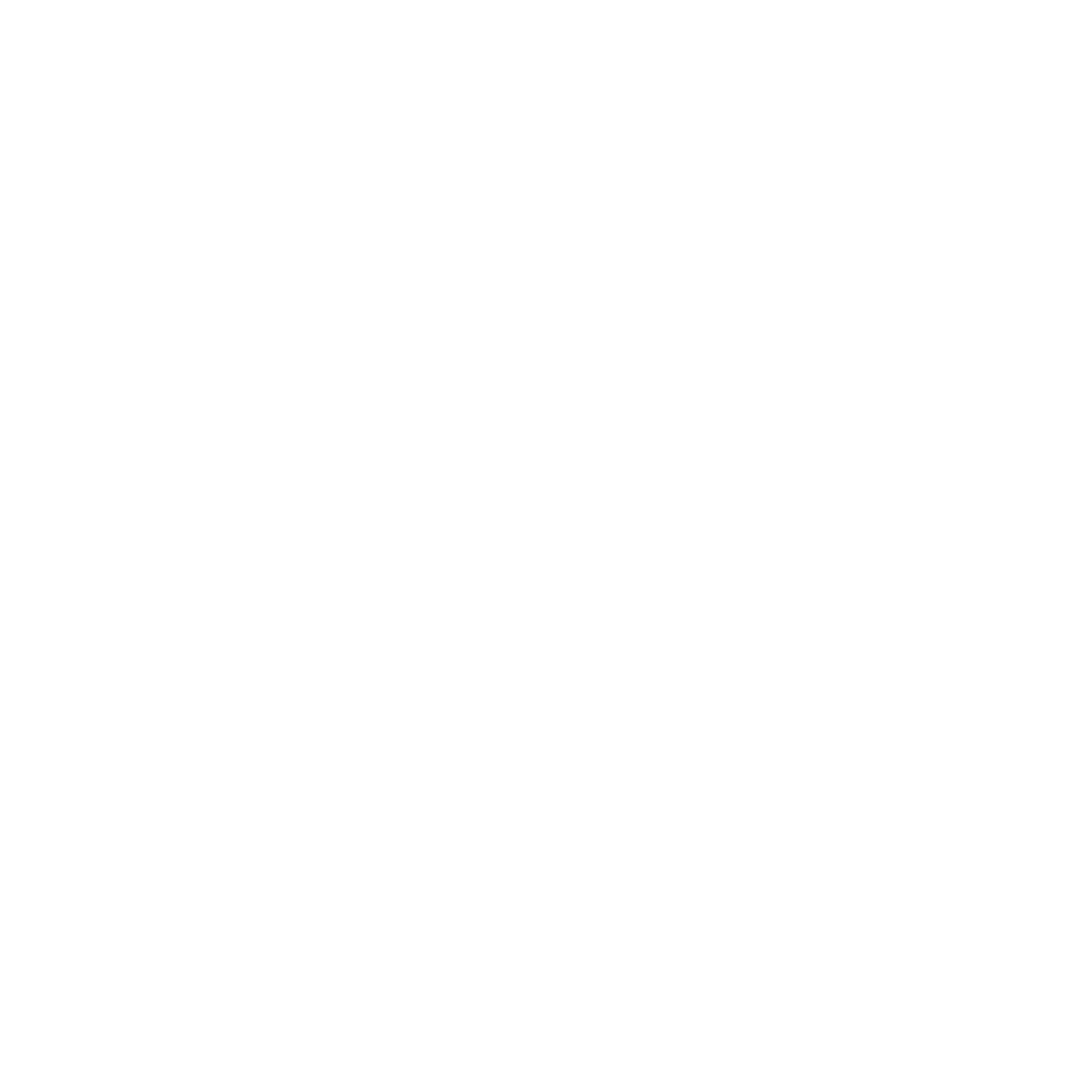 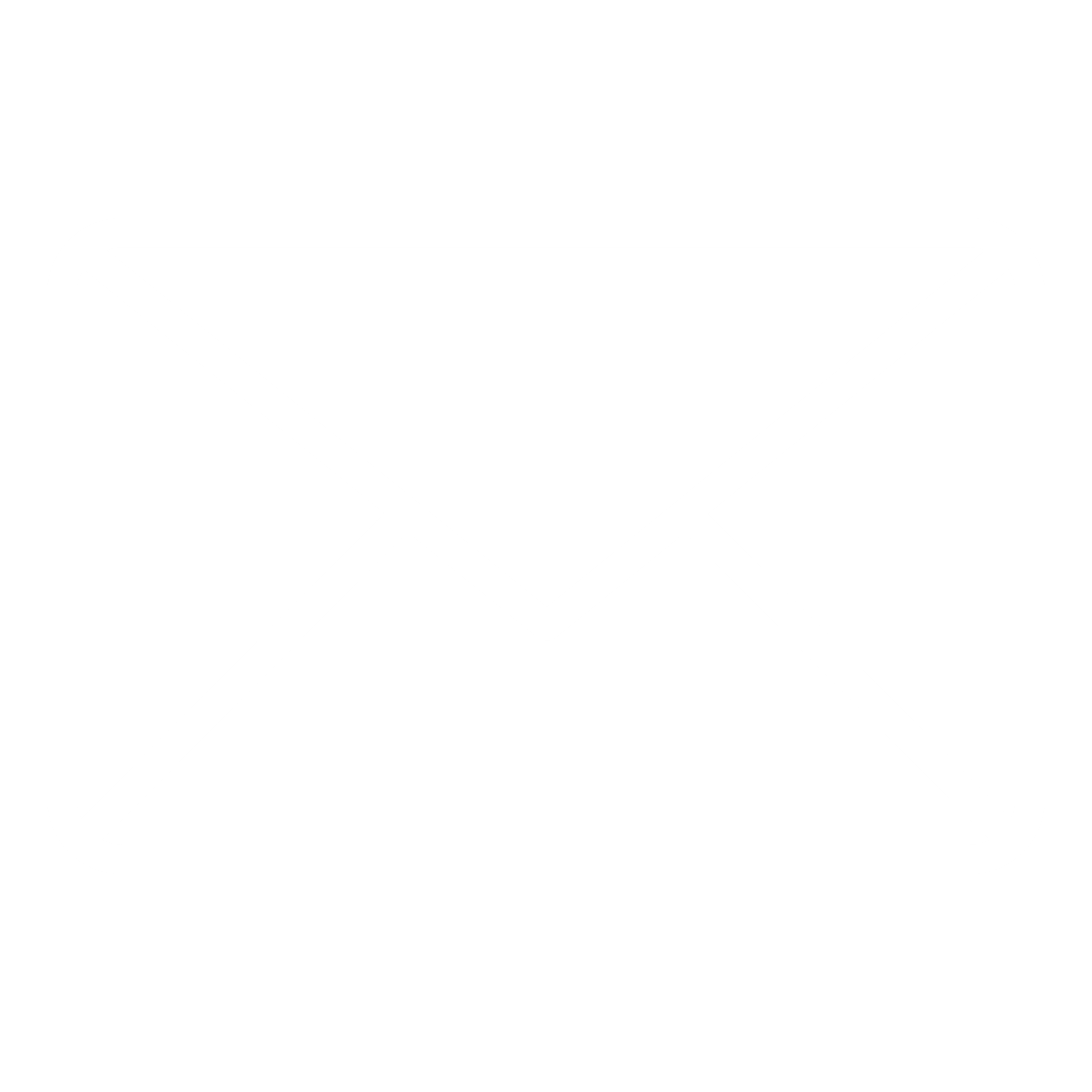 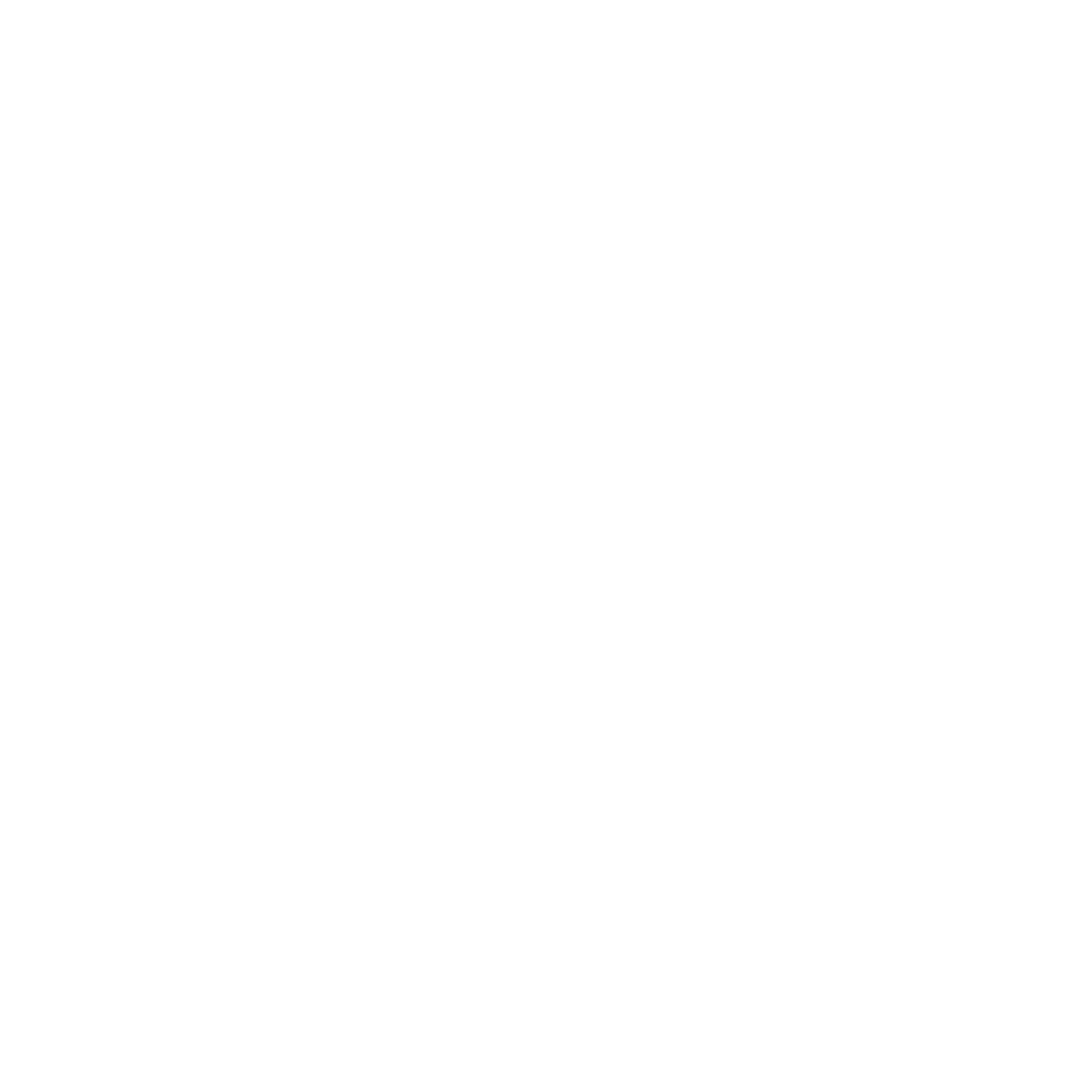 NETX
TITEL NETX
Lorem ipsum dolor sit amet, consectetuer adipiscing elit. Maecenas porttitor congue massa. Fusce posuere, magna sed pulvinar ultricies, purus lectus malesuada libero, sit amet commodo magna eros quis urna.
Titel
NETX
+49–000–000–00–00
info@next.com
www.netx.com
NETX
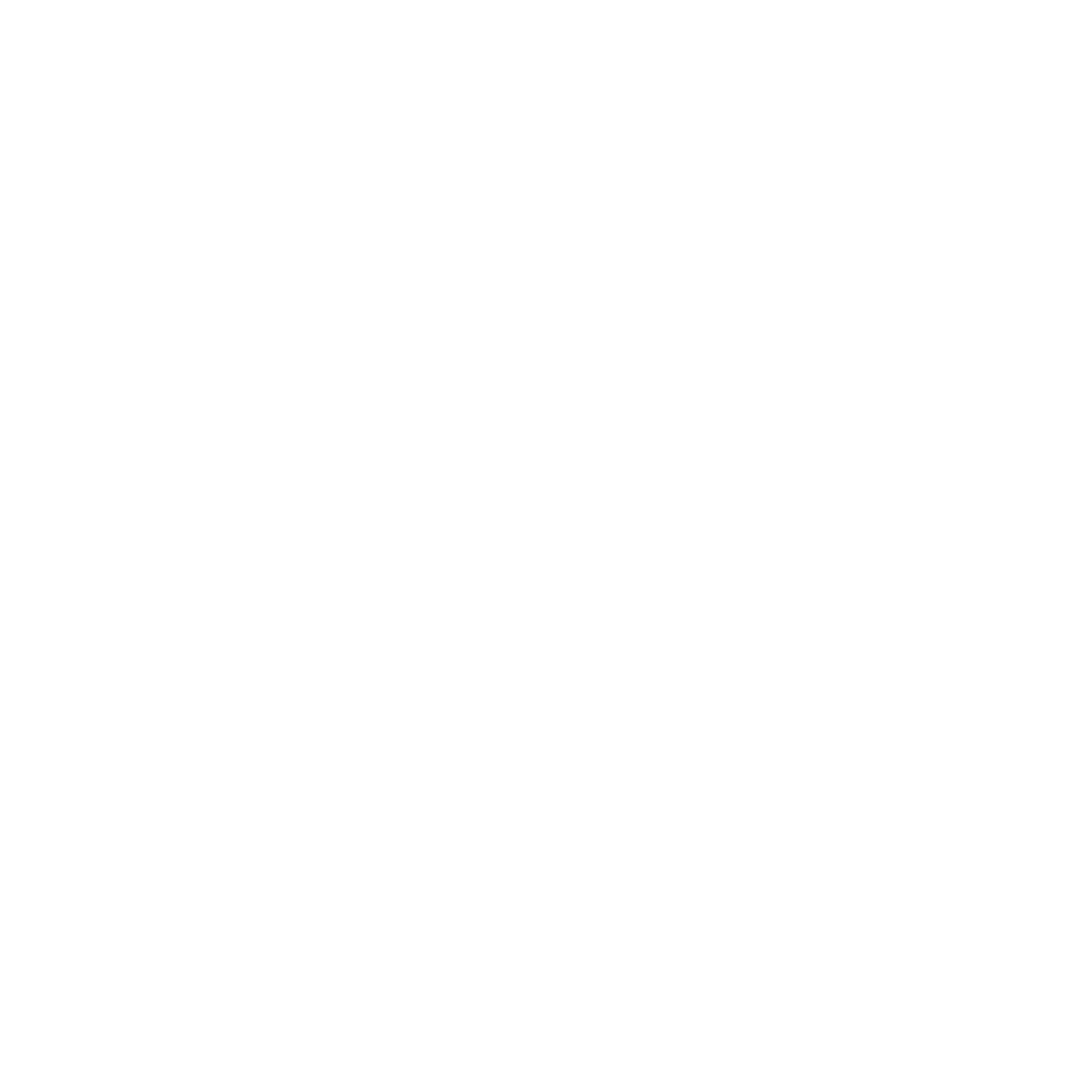 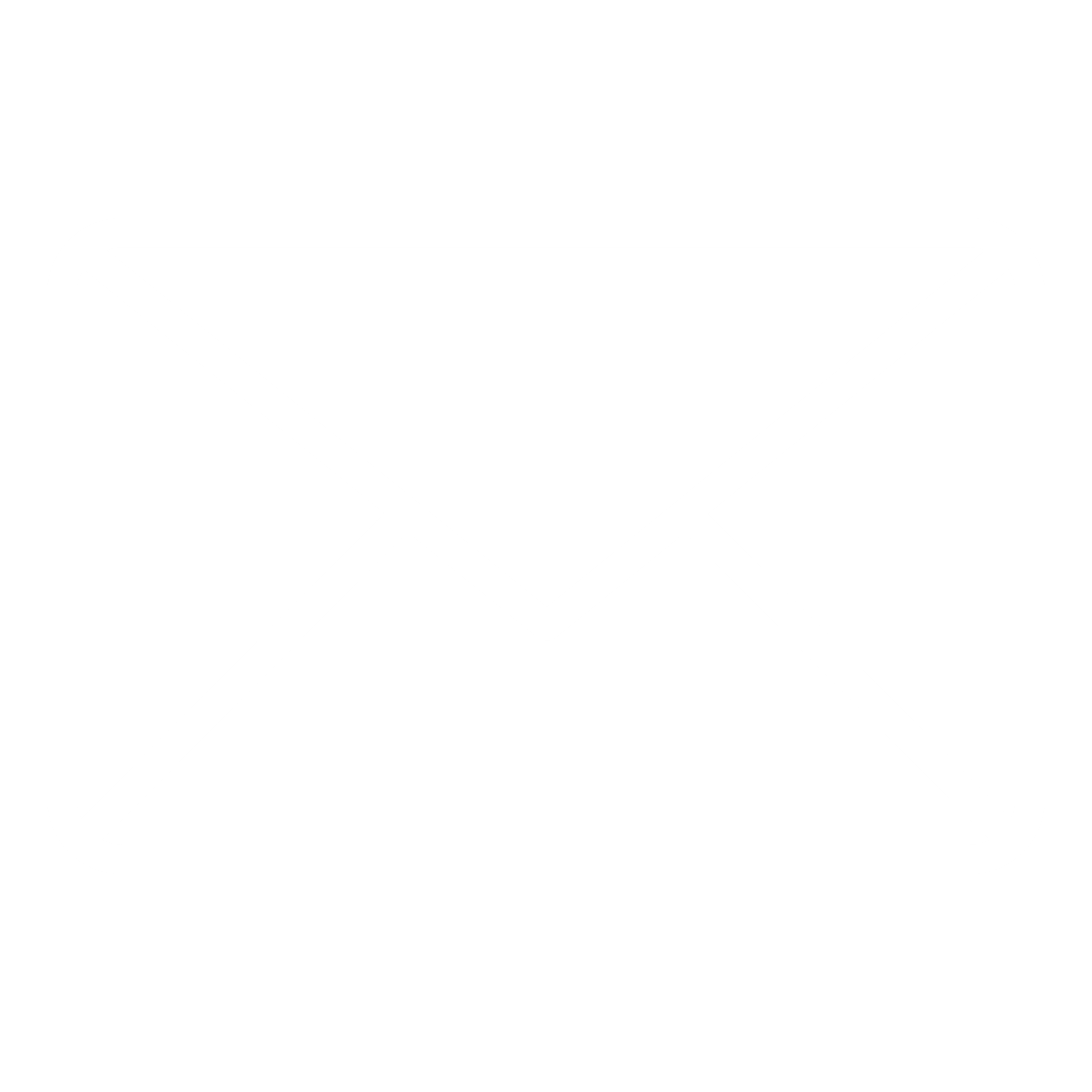 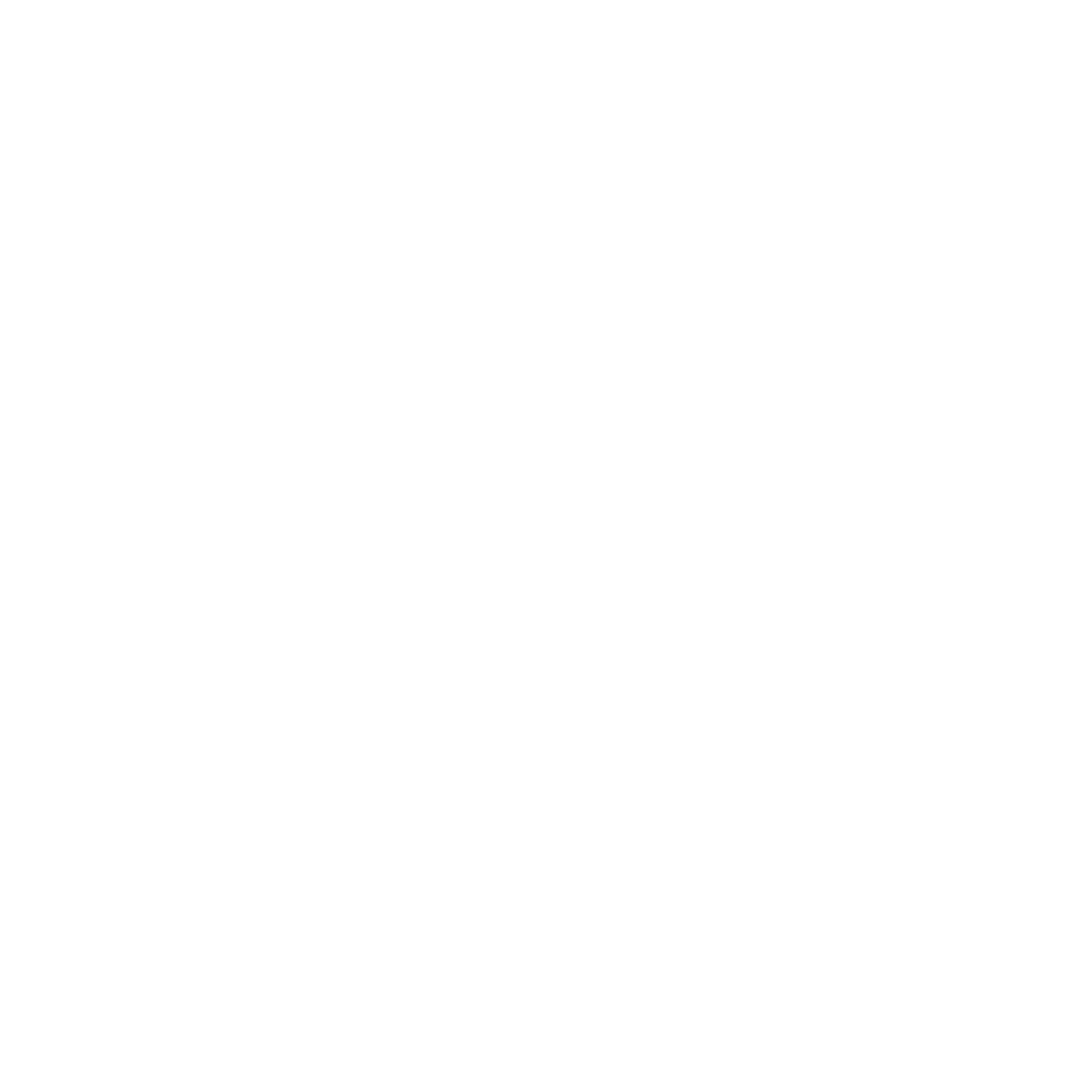 TITEL NETX
TITEL
Text
Text
Text
Text
Text
Text
Text
Text
Text
Text
Text
Text
01
10
20
30
40
50
60
70
80
90
95
100
NETX
+49–000–000–00–00
info@next.com
www.netx.com
NETX
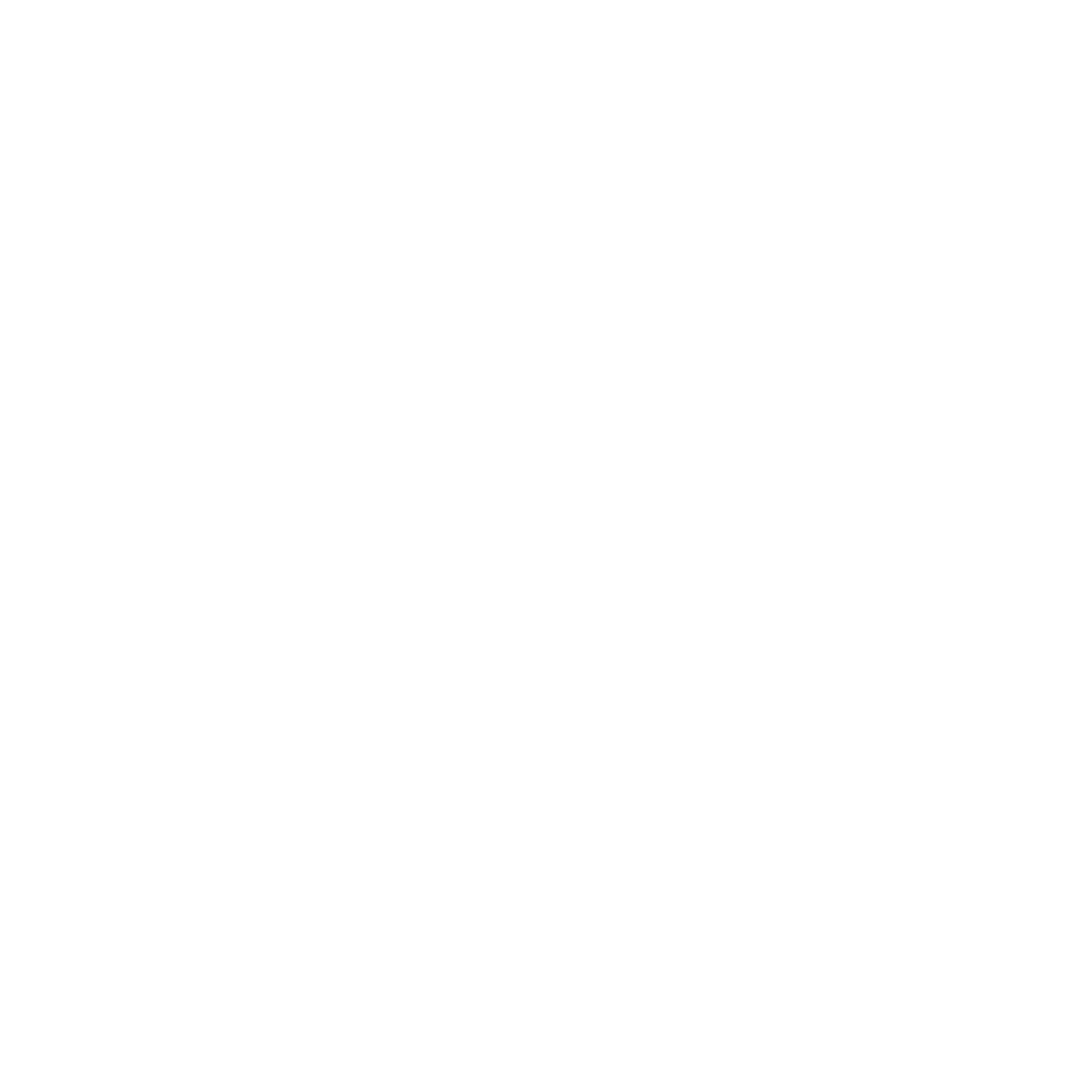 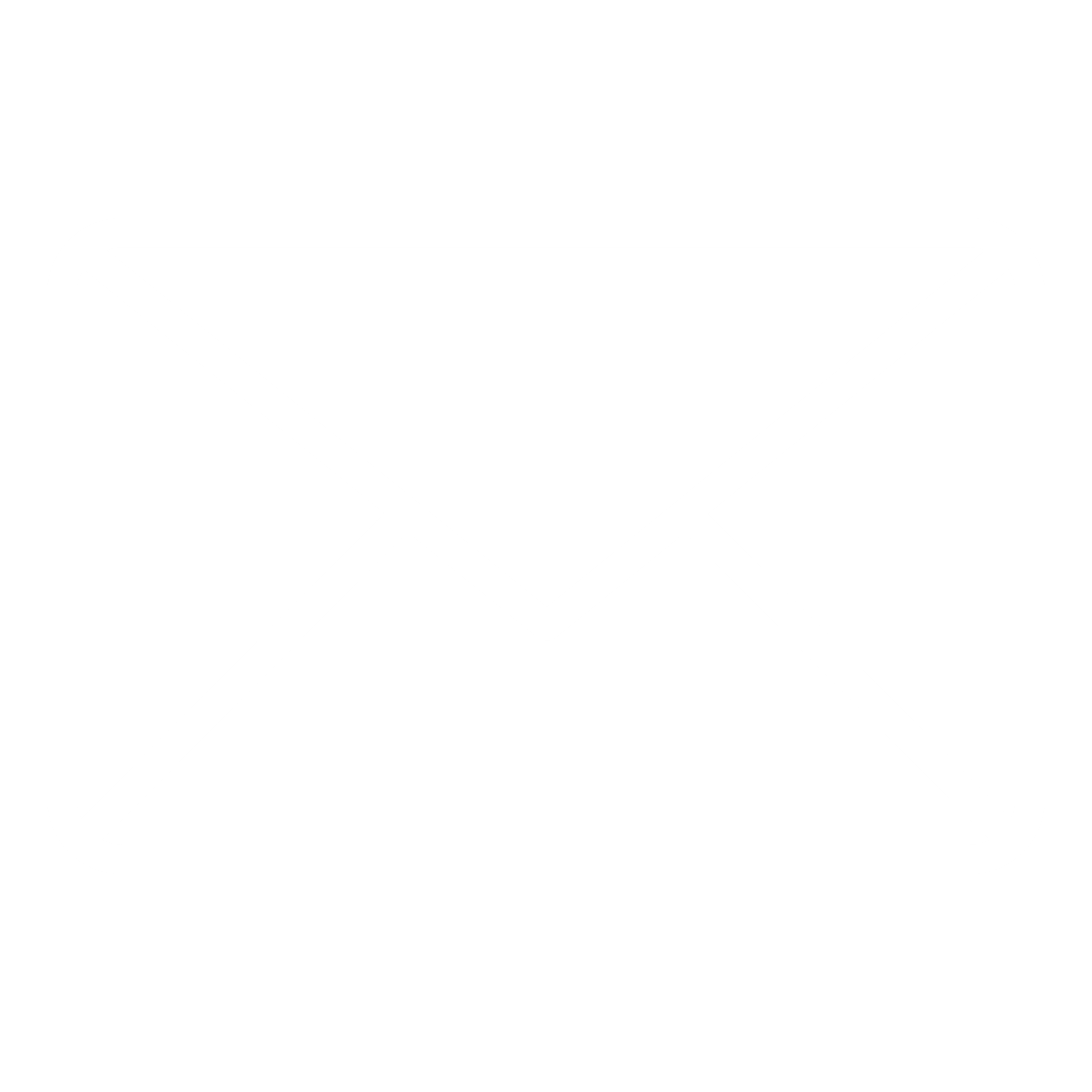 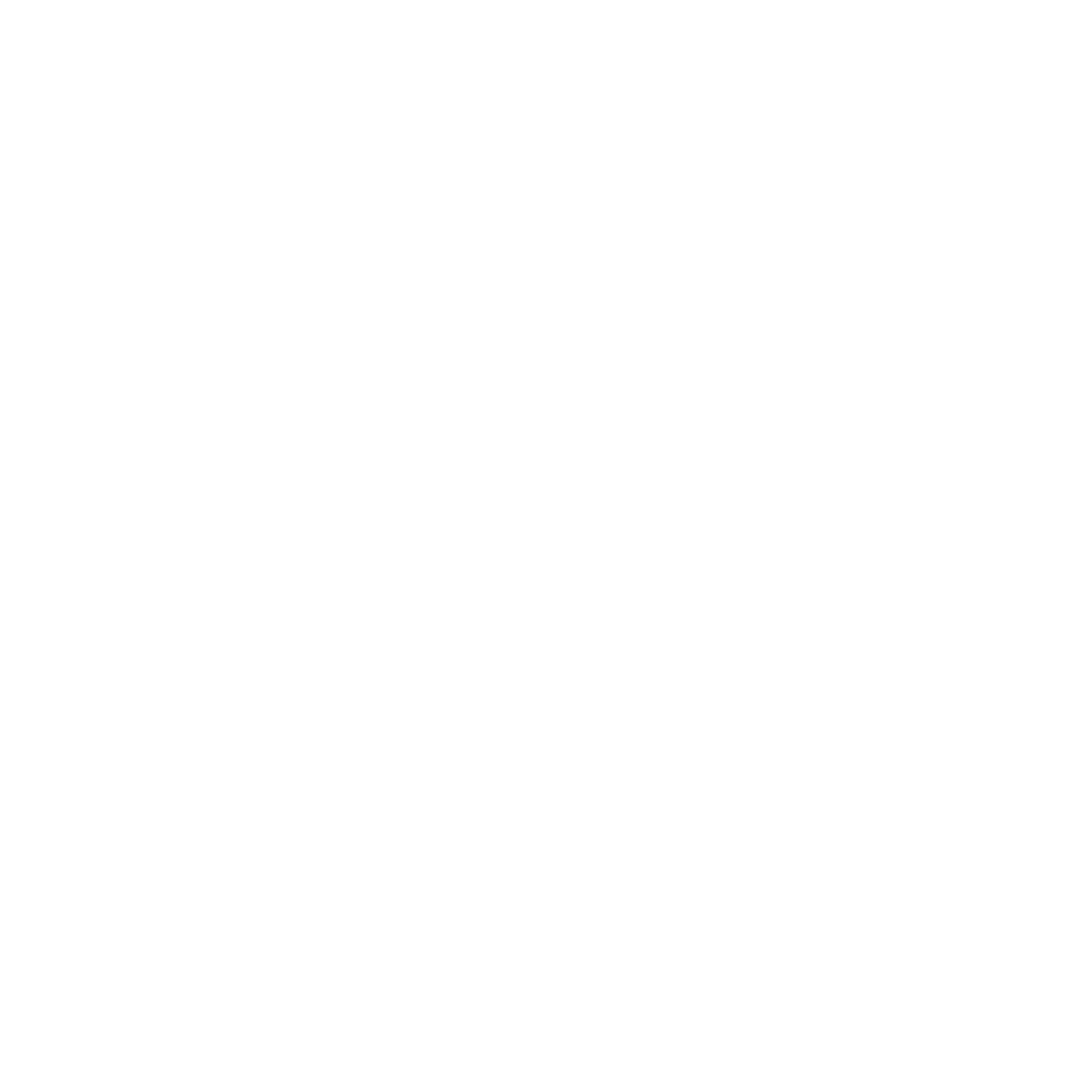 Text
Text
Text
Text
Text
Text
01
10
20
30
40
50
NETX
+49–000–000–00–00
info@next.com
www.netx.com
NETX
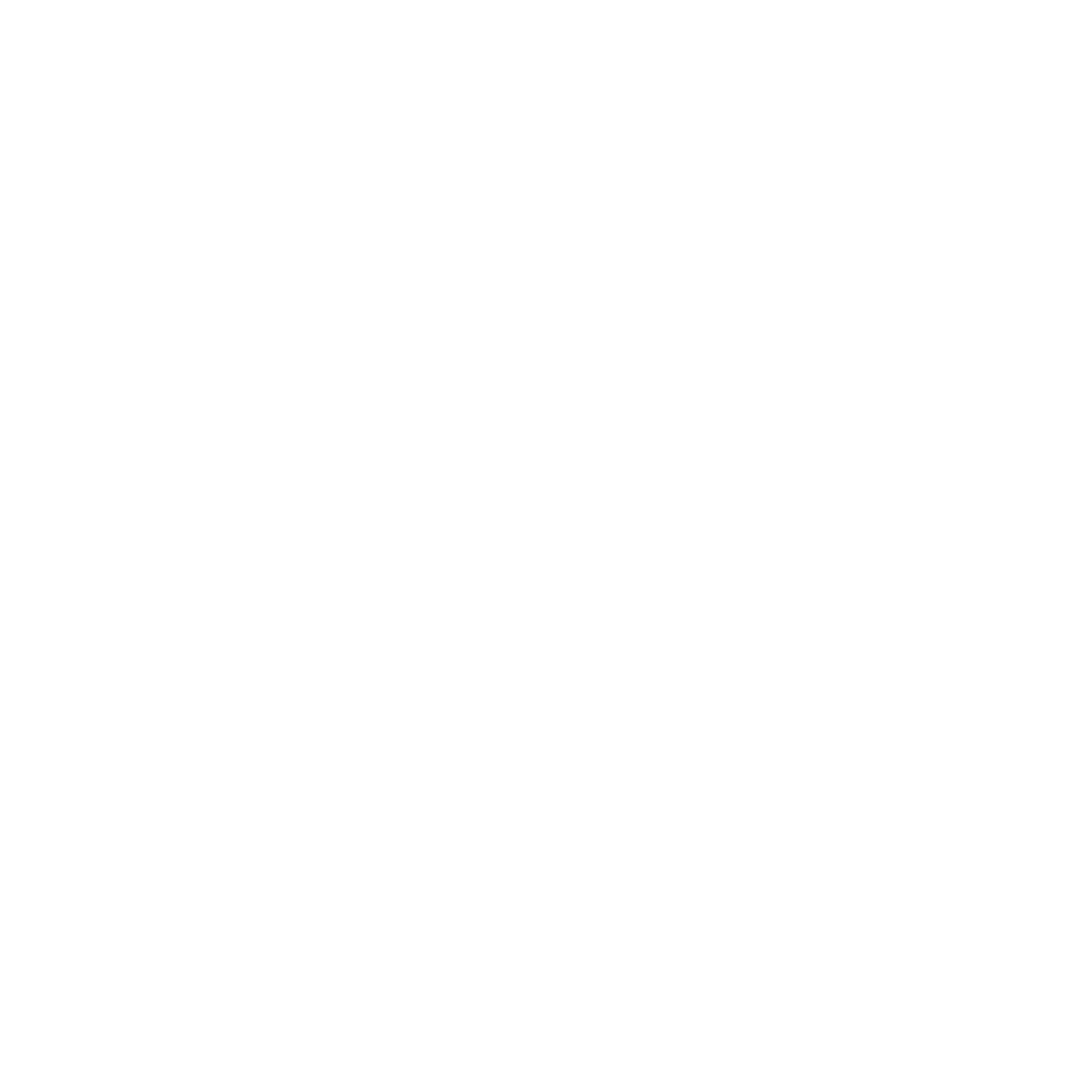 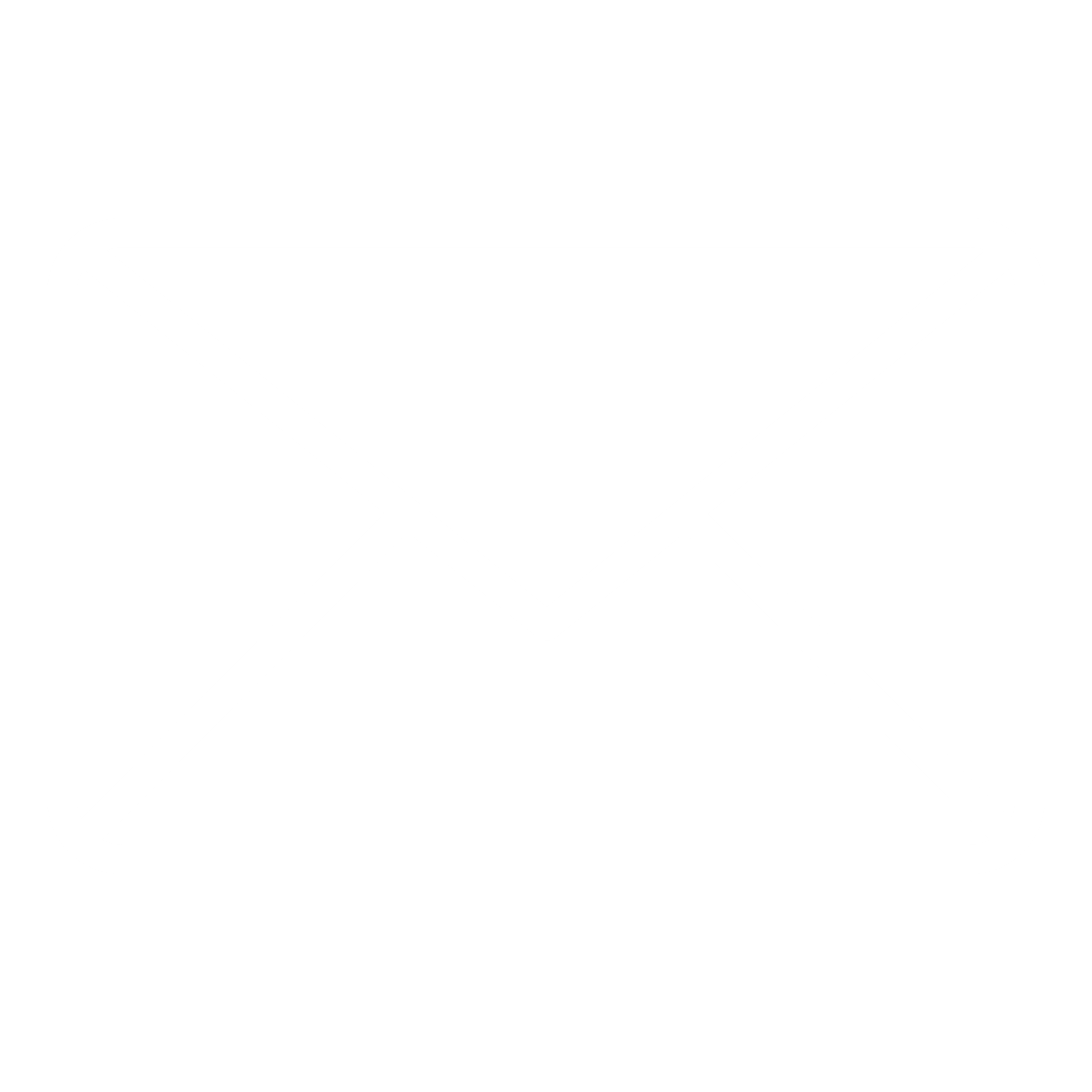 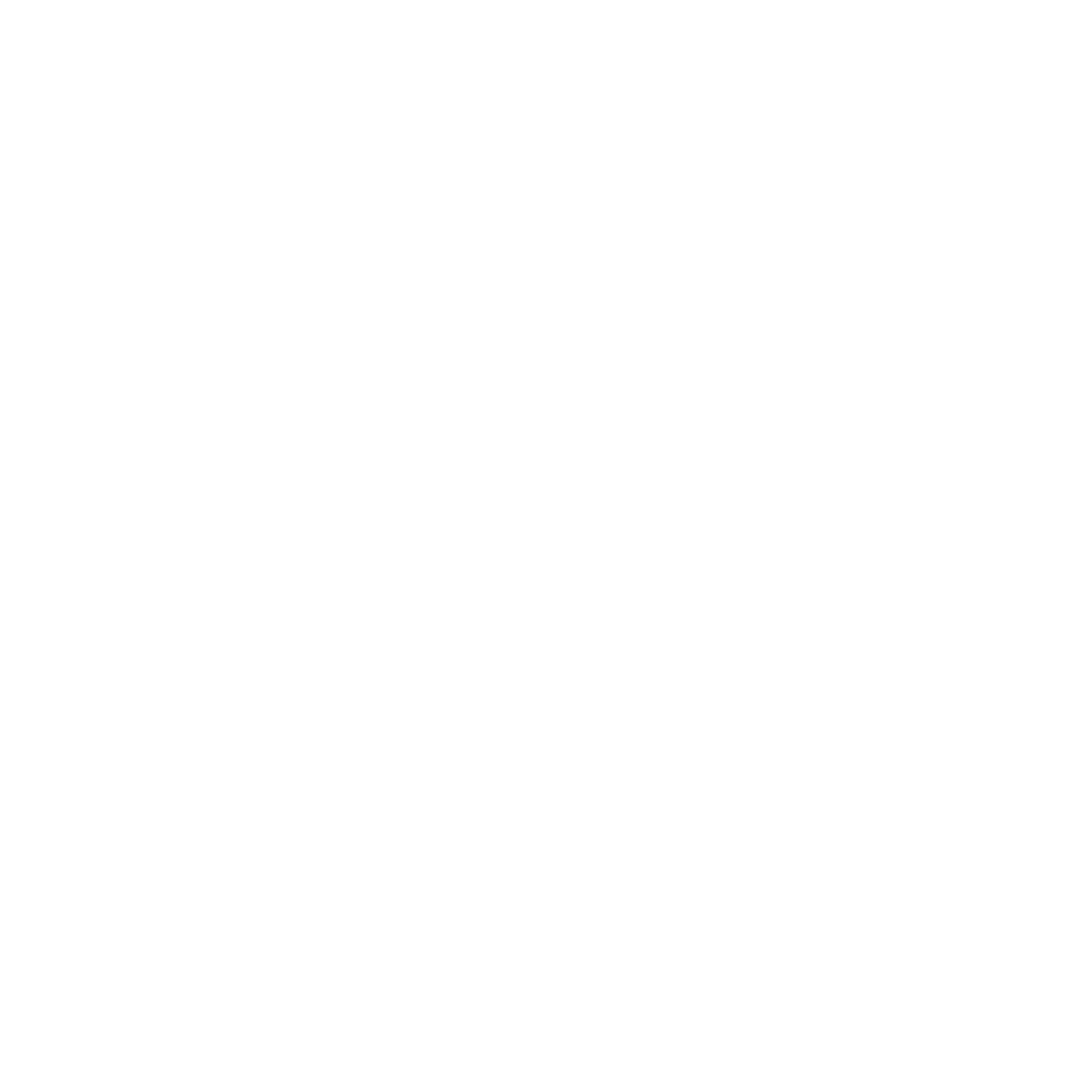 TITEL NETX
TITEL
Text
Text
Text
Text
Text
Text
01
10
20
30
40
50
NETX
+49–000–000–00–00
info@next.com
www.netx.com
TITEL NETX
TITEL
Text
Text
Text
Text
Text
Text
01
10
20
30
40
50
NETX
+49–000–000–00–00
info@next.com
www.netx.com
NETX
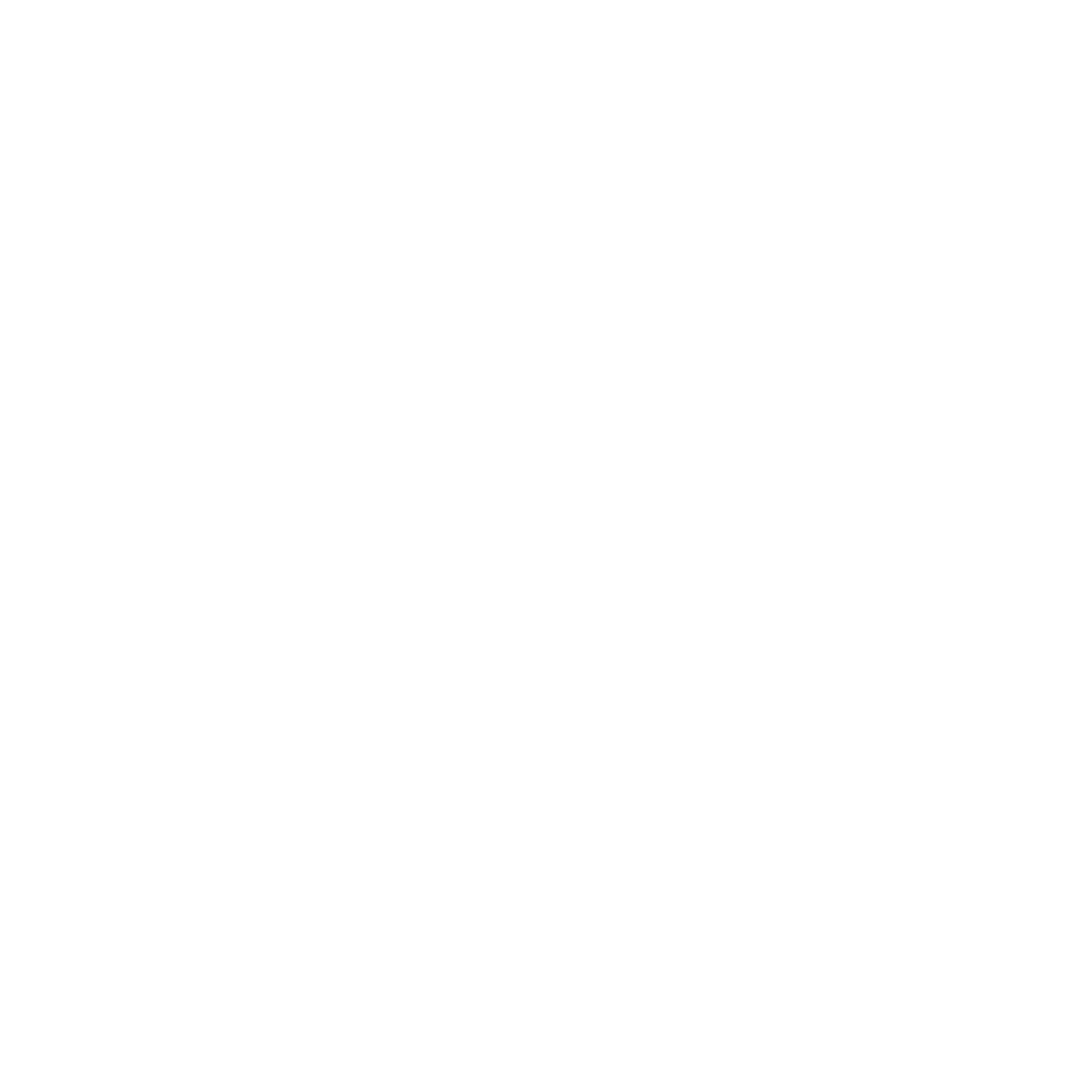 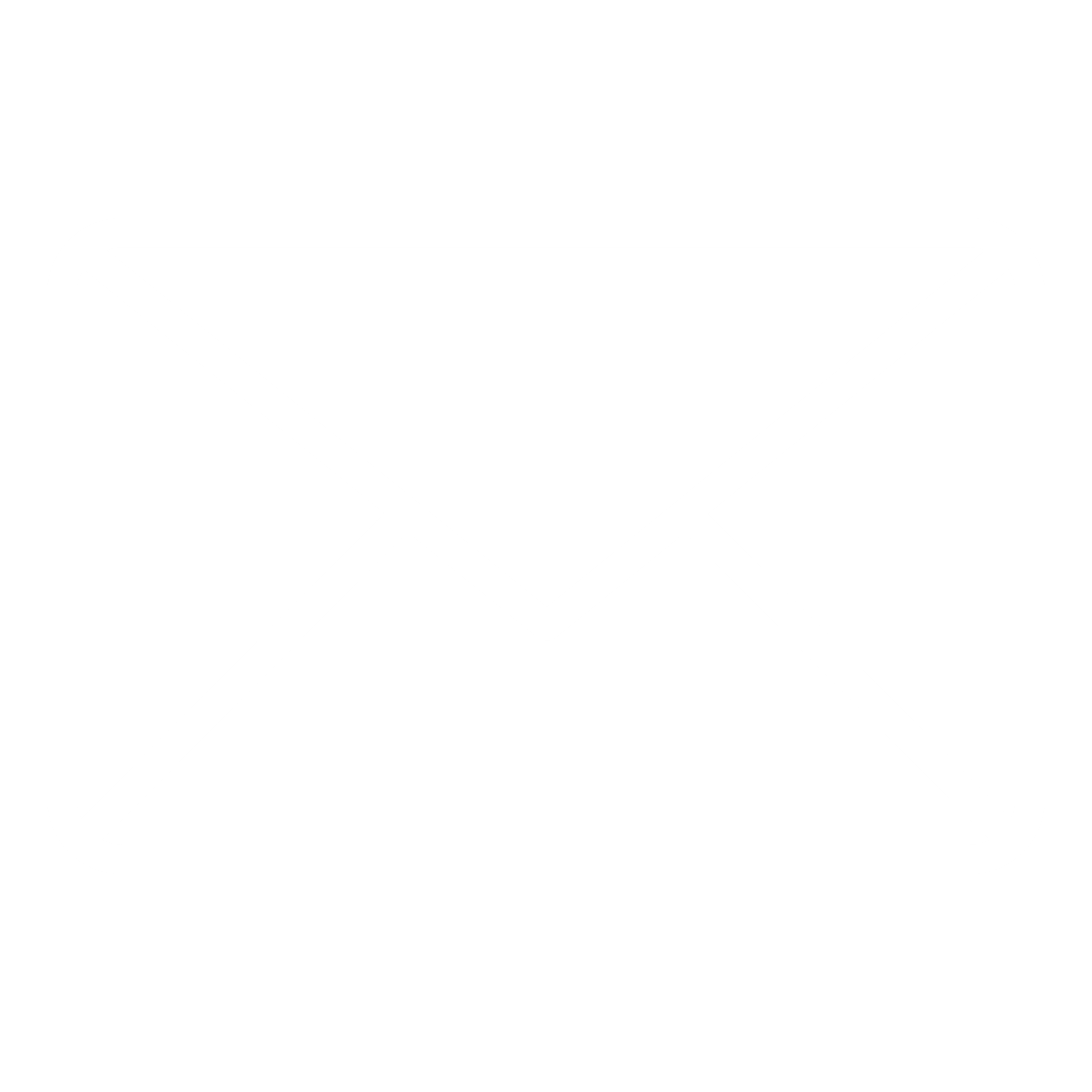 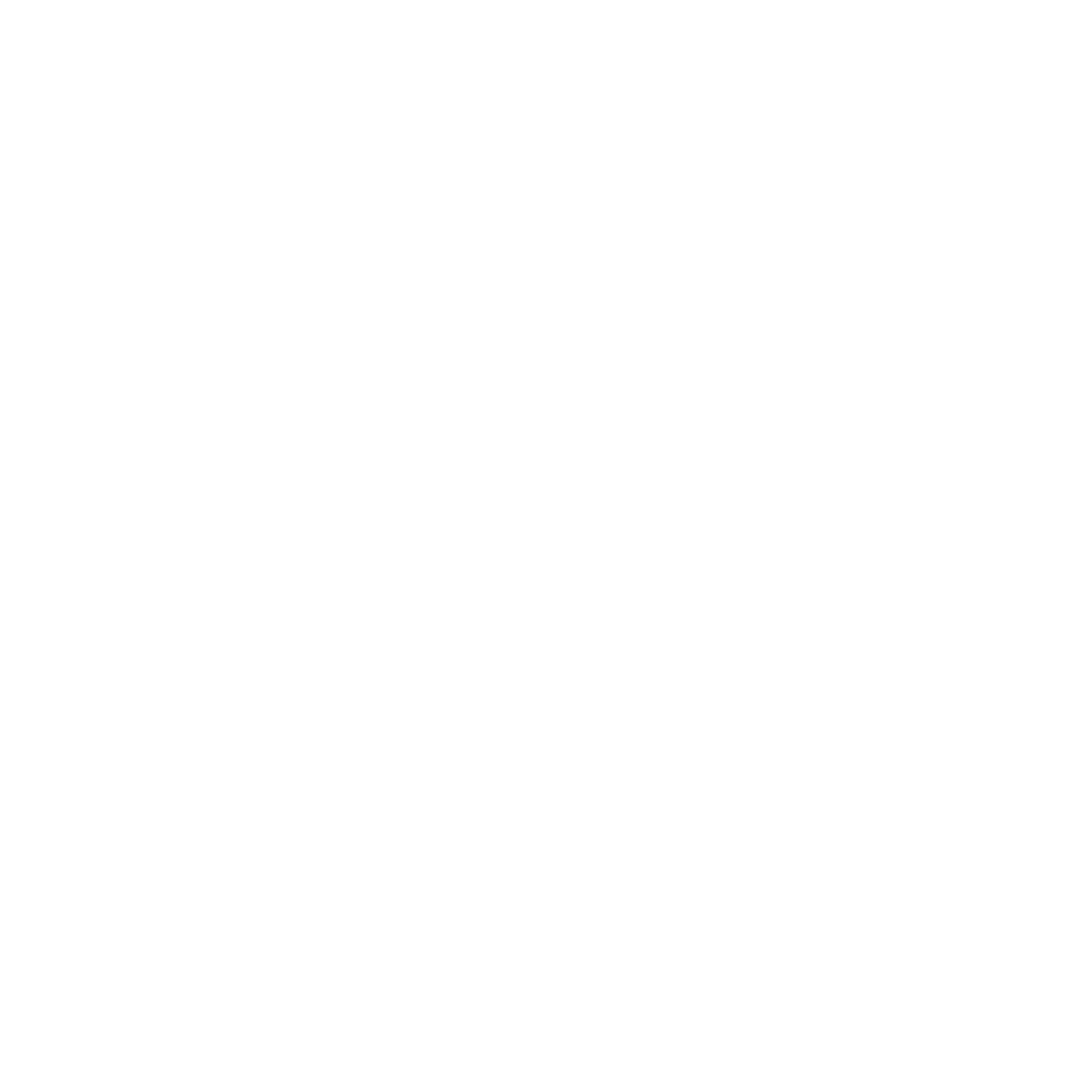 TITEL
TITEL
08.00
12.00
10.00
13.00
17.00
15.00
Titel
Titel
Titel
Titel
Titel
Titel
Lorem ipsum dolor sit amet, consectetuer adipiscing elit.
Lorem ipsum dolor sit amet, consectetuer adipiscing elit.
Lorem ipsum dolor sit amet, consectetuer adipiscing elit.
Lorem ipsum dolor sit amet, consectetuer adipiscing elit.
Lorem ipsum dolor sit amet, consectetuer adipiscing elit.
Lorem ipsum dolor sit amet, consectetuer adipiscing elit.
NETX
+49–000–000–00–00
info@next.com
www.netx.com
NETX
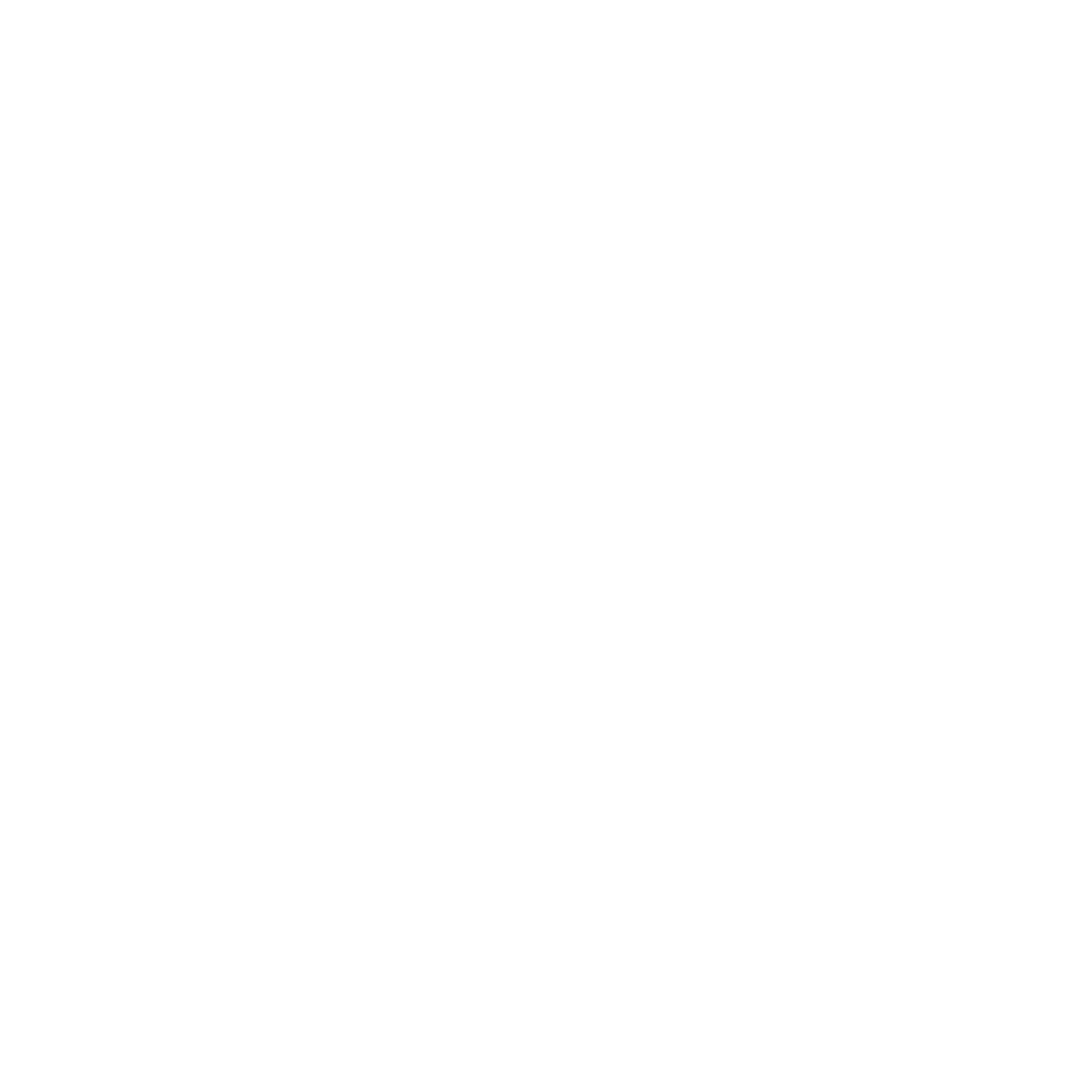 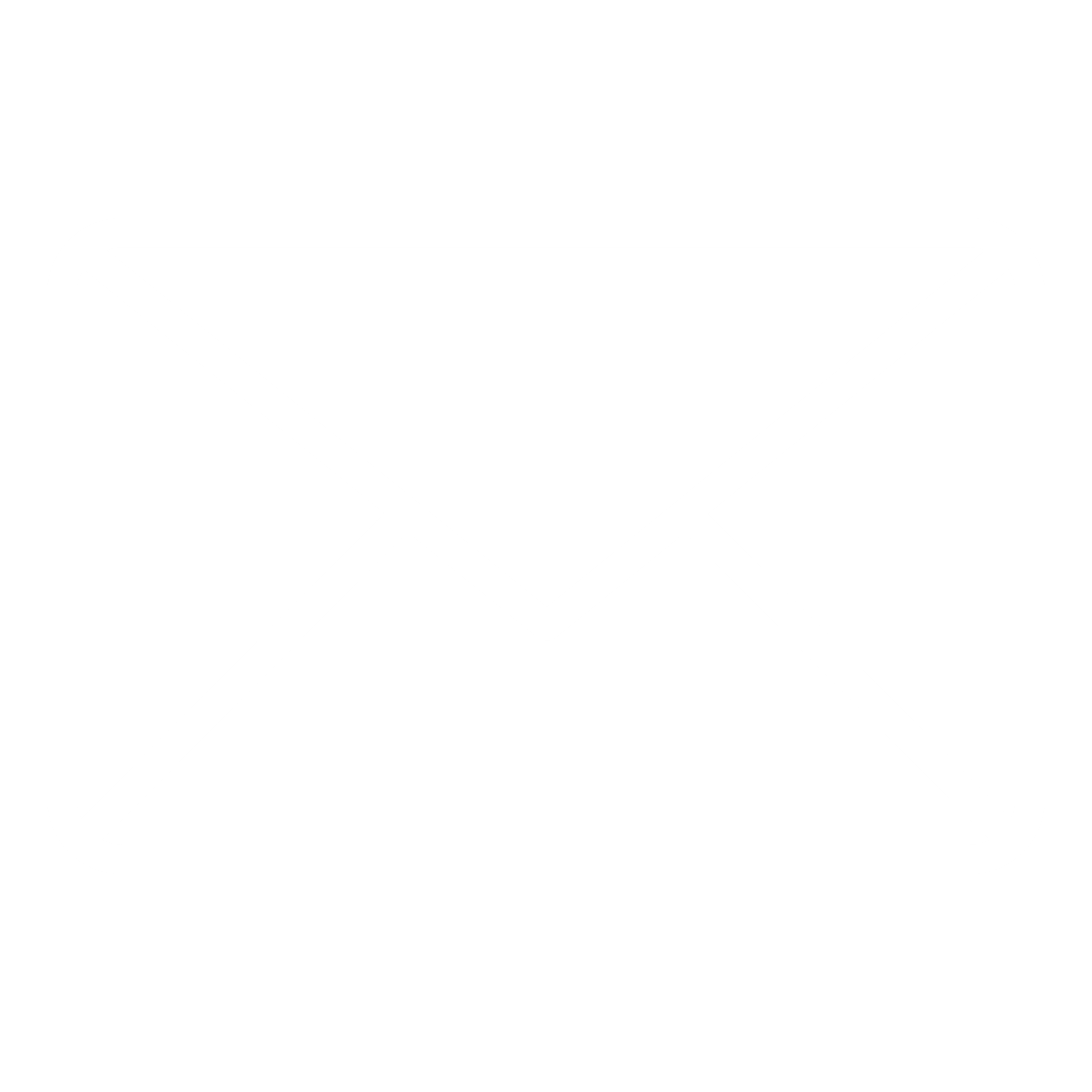 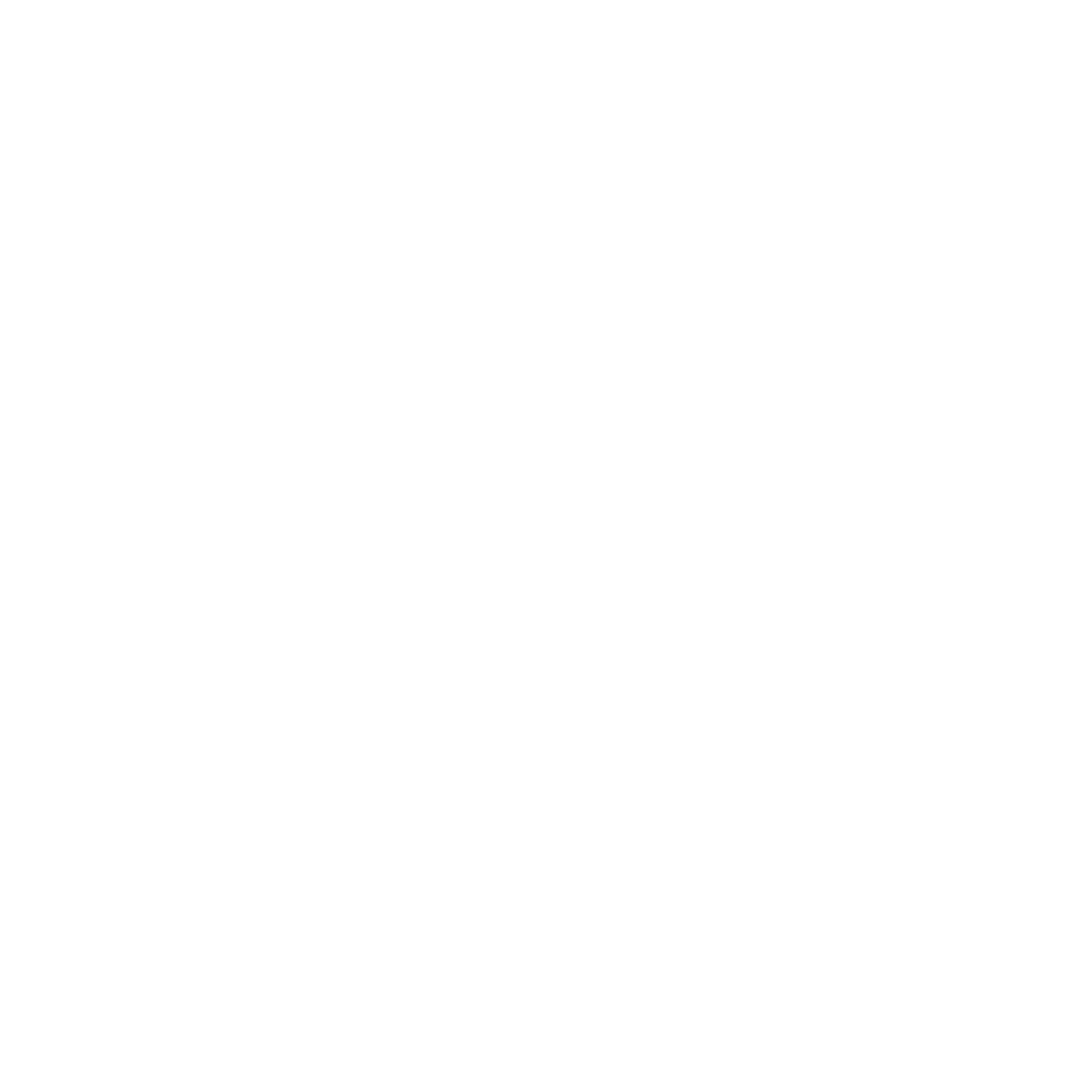 TITEL
TITEL
Lorem ipsum dolor sit amet, consectetuer adipiscing elit. Maecenas porttitor congue massa. Fusce posuere, magna sed pulvinar ultricies, purus lectus malesuada libero, sit amet commodo magna eros quis urna.
08.00
08.00
08.00
TITEL
TITEL
TITEL
Lorem ipsum dolor sit amet, consectetuer adipiscing elit. Maecenas porttitor congue massa.
Lorem ipsum dolor sit amet, consectetuer adipiscing elit. Maecenas porttitor congue massa.
Lorem ipsum dolor sit amet, consectetuer adipiscing elit. Maecenas porttitor congue massa.
NETX
+49–000–000–00–00
info@next.com
www.netx.com
NETX
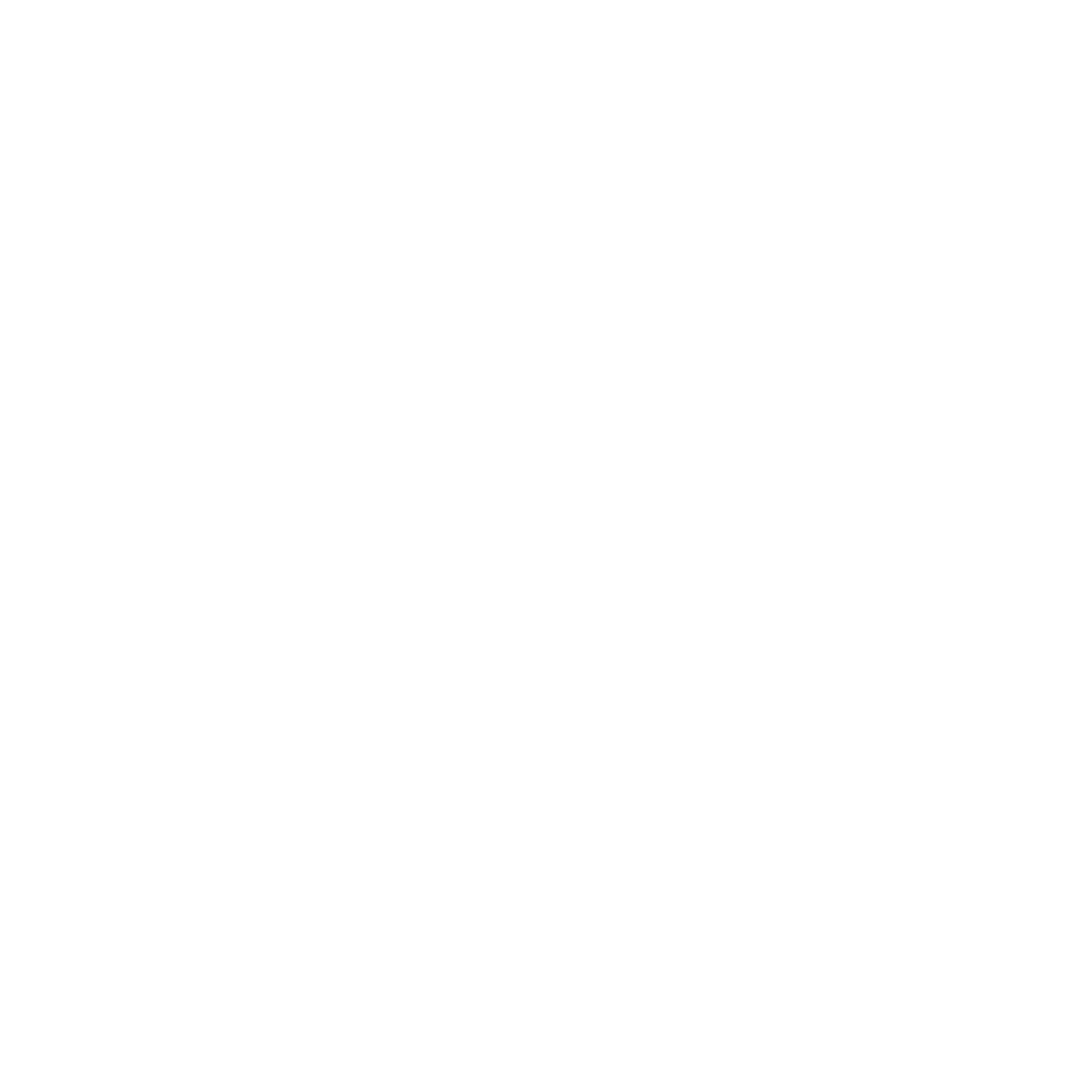 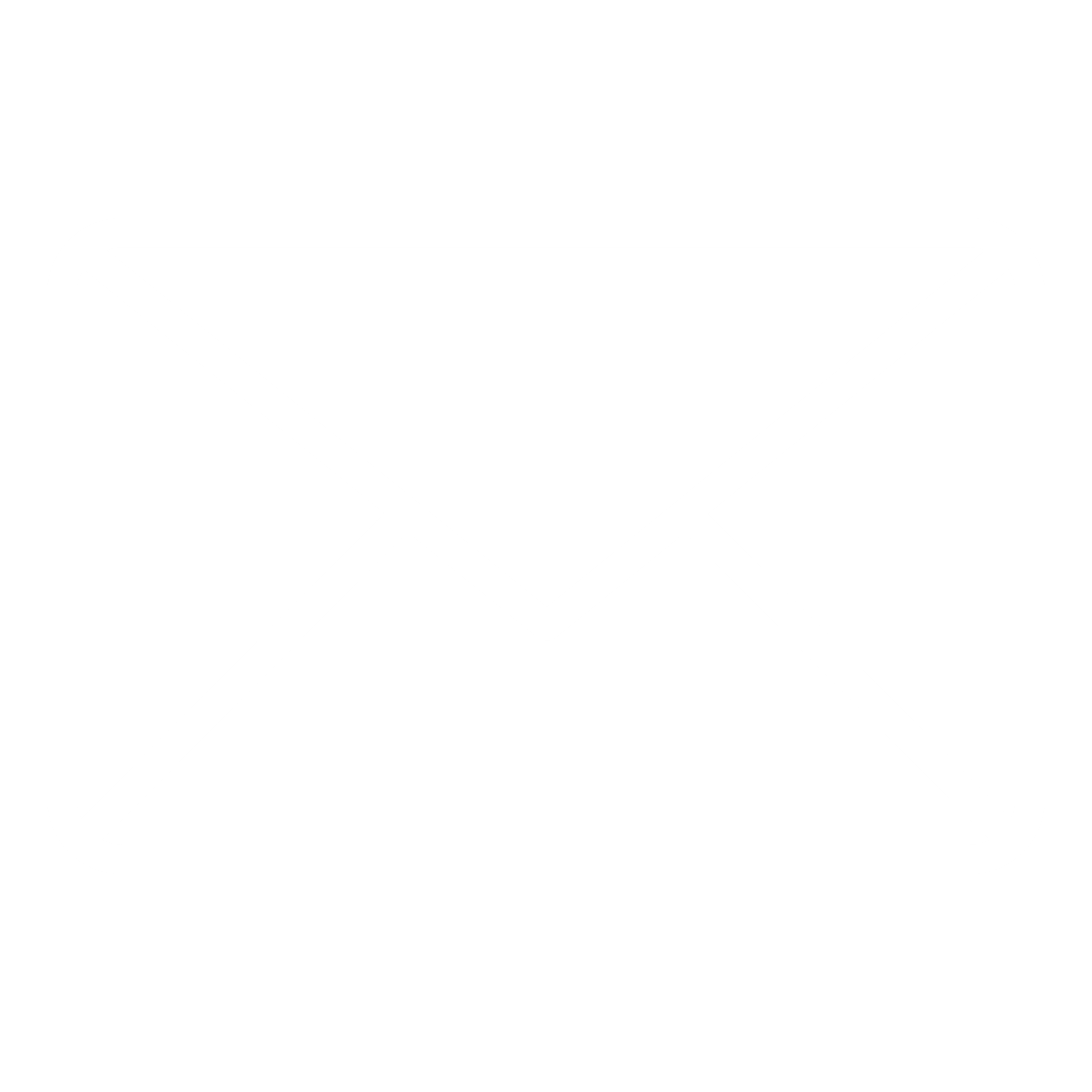 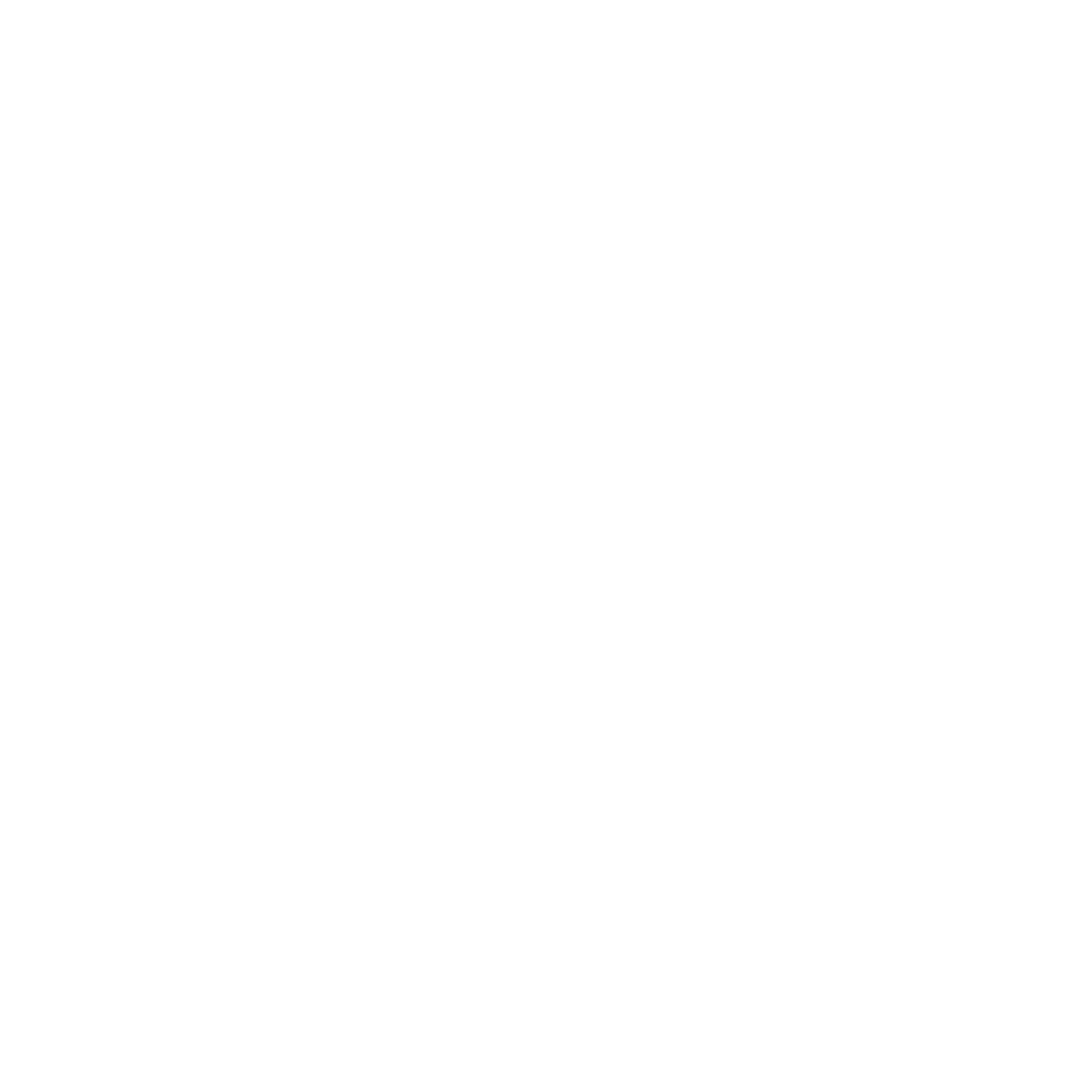 08.00
08.00
08.00
TITEL
TITEL
TITEL
Lorem ipsum dolor sit amet, consectetuer adipiscing elit. Maecenas porttitor congue massa.
Lorem ipsum dolor sit amet, consectetuer adipiscing elit. Maecenas porttitor congue massa.
Lorem ipsum dolor sit amet, consectetuer adipiscing elit. Maecenas porttitor congue massa.
NETX
+49–000–000–00–00
info@next.com
www.netx.com
NETX
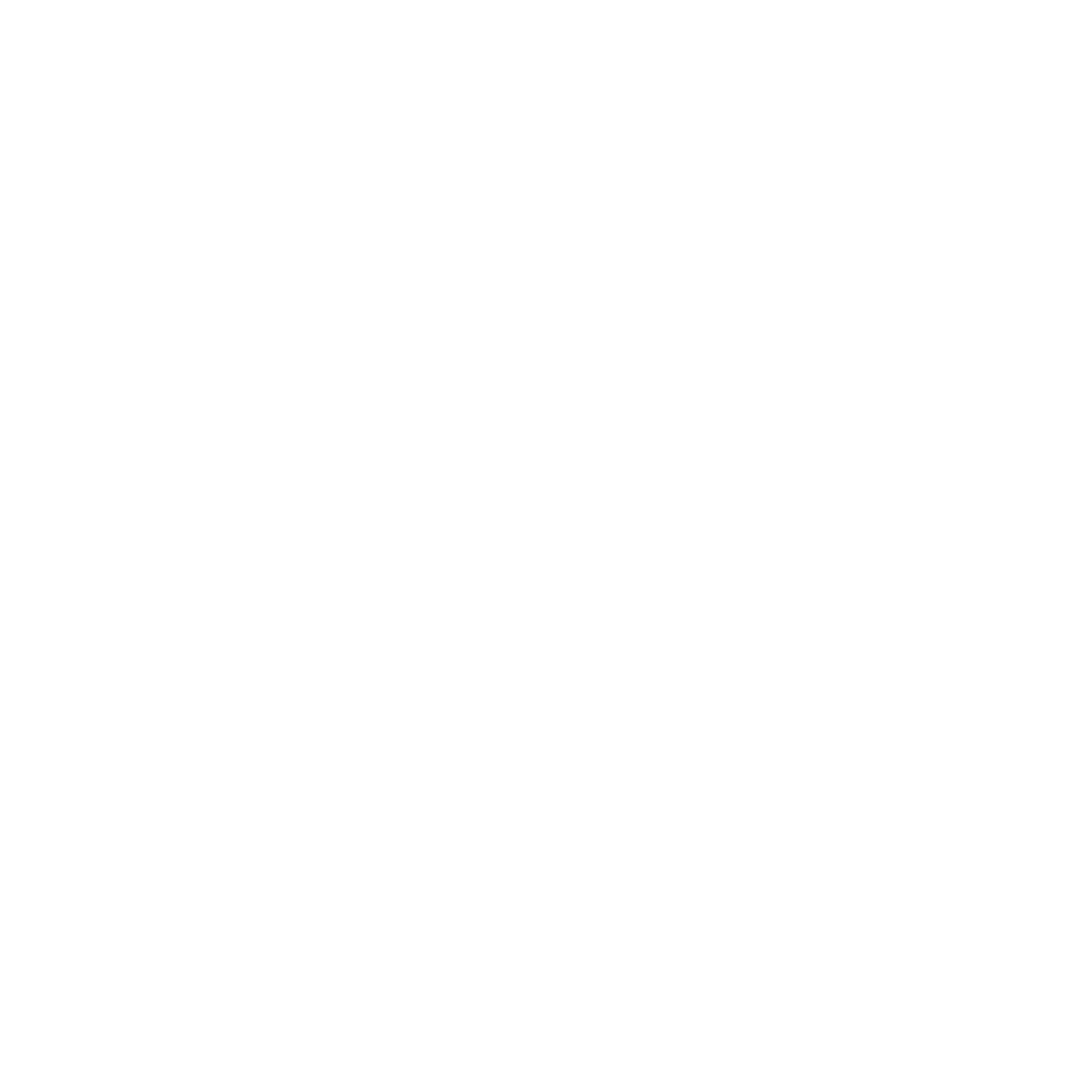 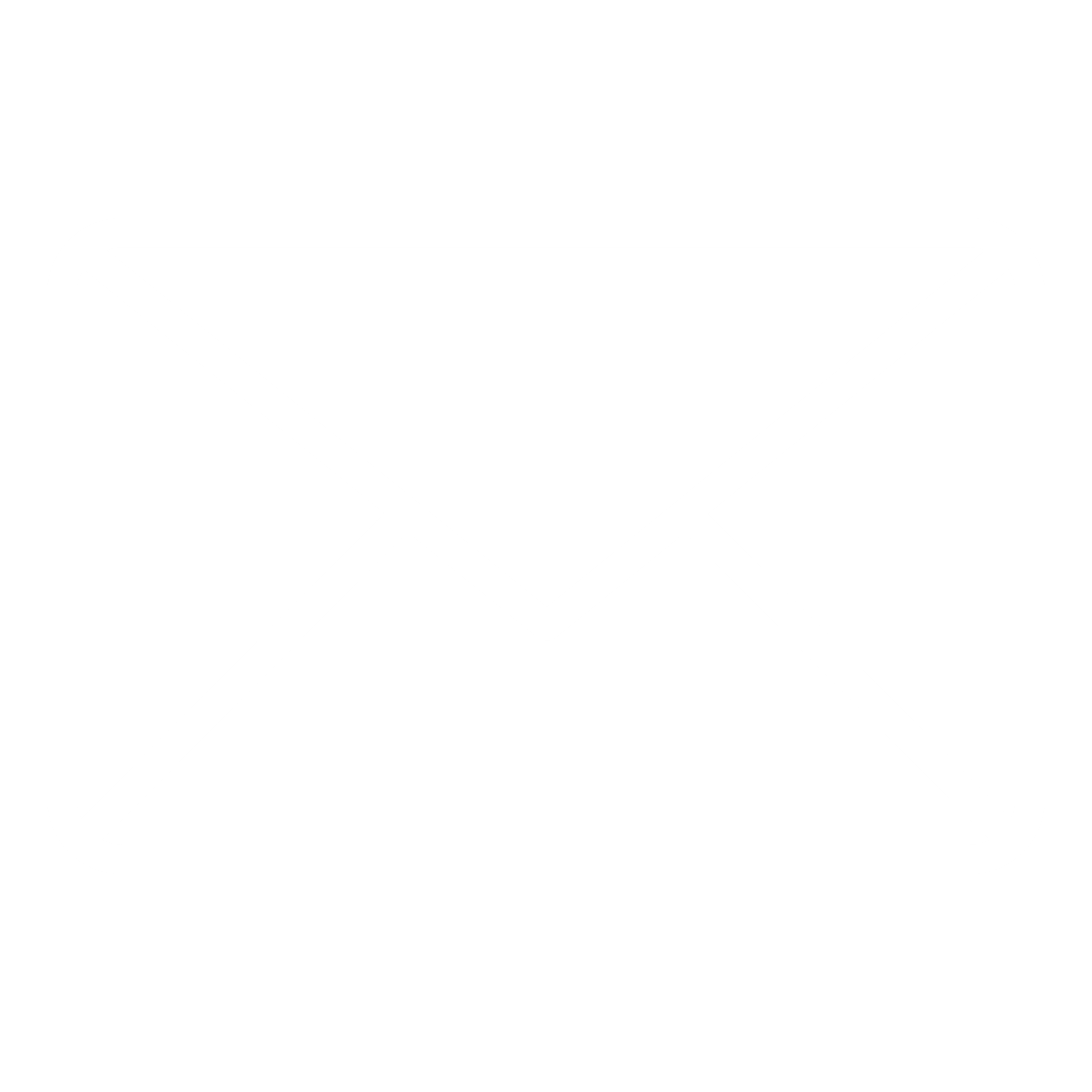 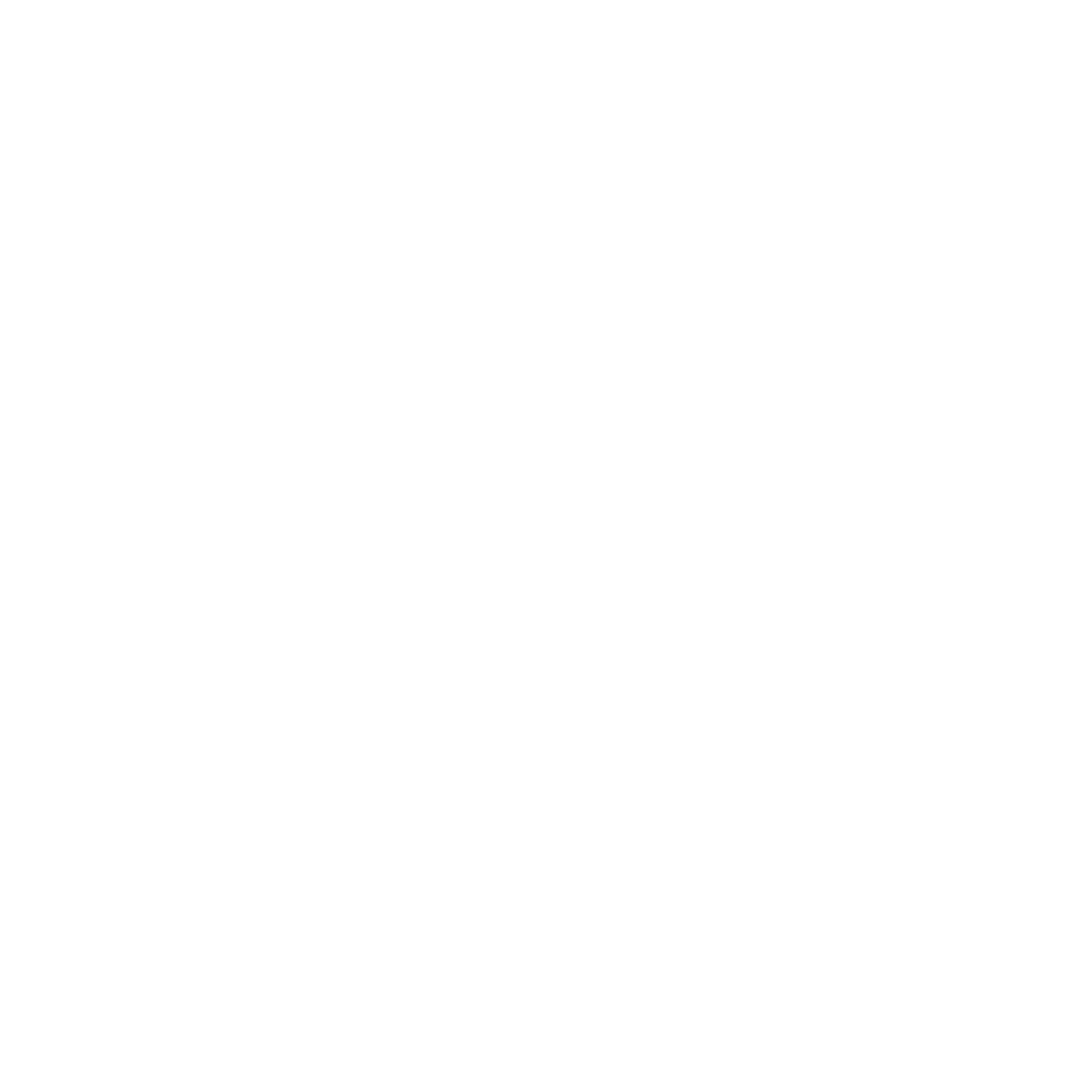 TITEL
08.00
14.00
12.00
TITEL
Lorem ipsum dolor sit amet, consectetuer adipiscing elit. Maecenas porttitor congue massa. Fusce posuere, magna sed pulvinar ultricies, purus lectus malesuada libero, sit amet commodo magna eros quis urna.
TITEL
TITEL
TITEL
Lorem ipsum dolor sit amet, consectetuer adipiscing elit. Maecenas porttitor congue massa.
Lorem ipsum dolor sit amet, consectetuer adipiscing elit. Maecenas porttitor congue massa.
Lorem ipsum dolor sit amet, consectetuer adipiscing elit. Maecenas porttitor congue massa.
NETX
+49–000–000–00–00
info@next.com
www.netx.com
NETX
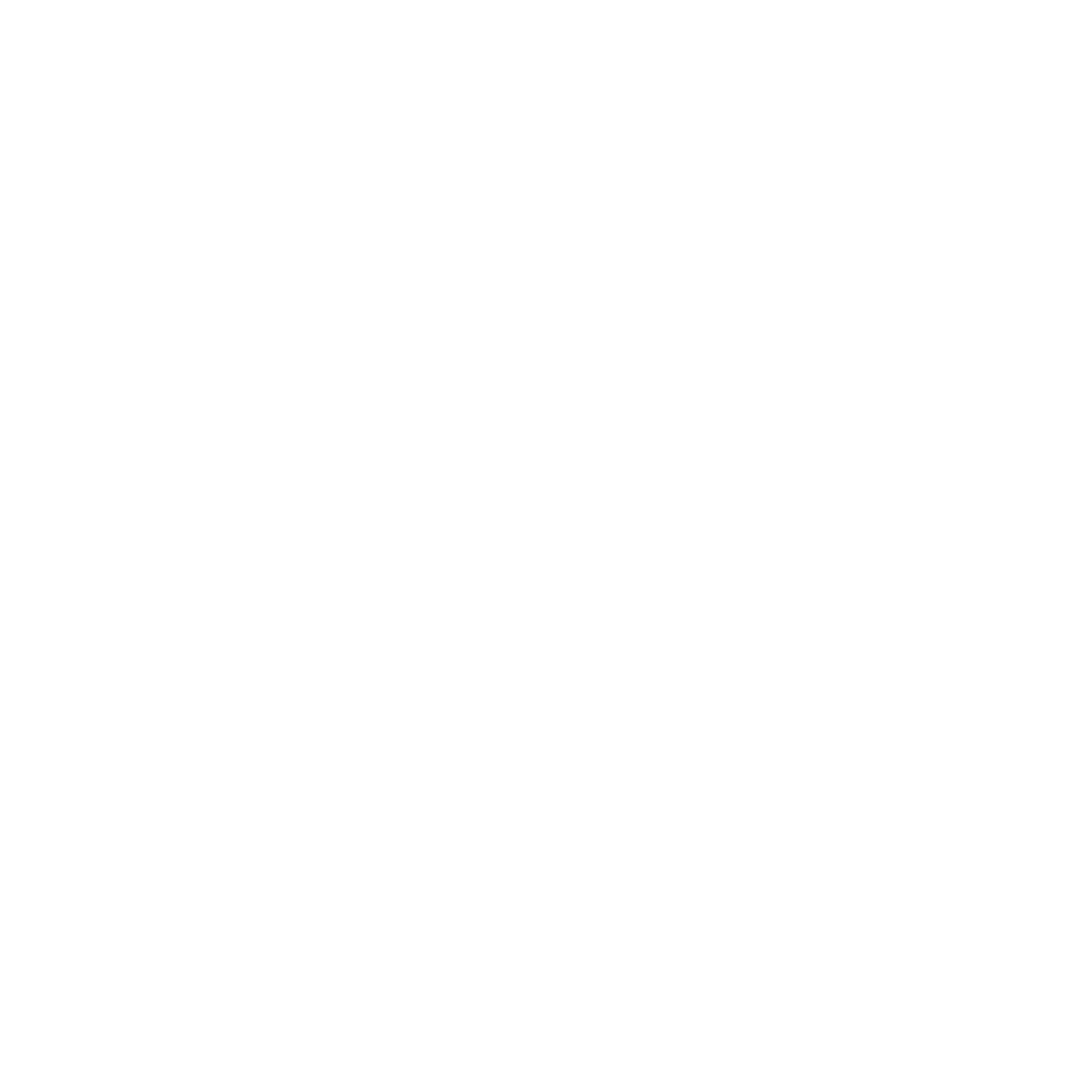 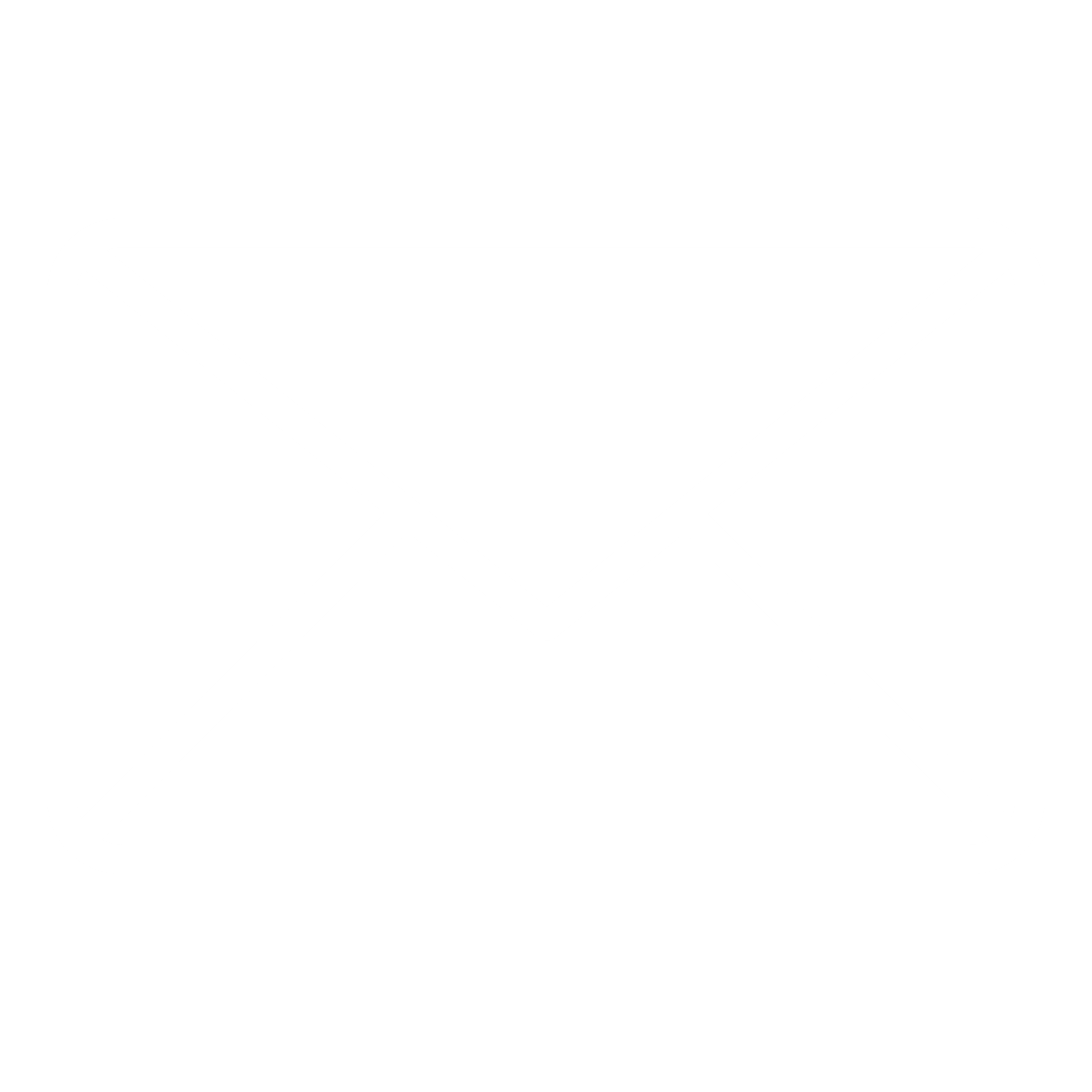 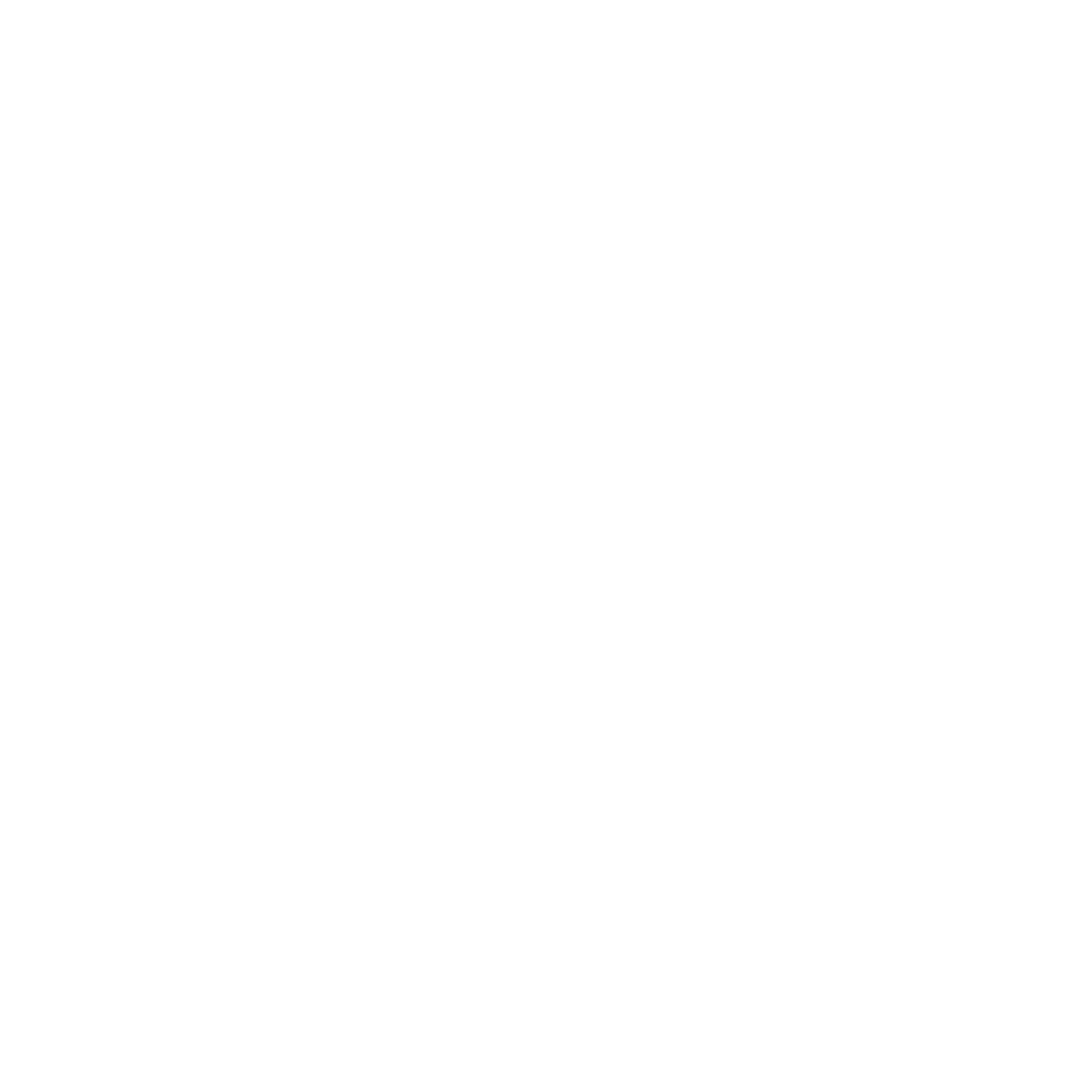 08.00
08.00
08.00
08.00
TITEL
TITEL
TITEL
TITEL
TITEL
TITEL
Lorem ipsum dolor sit amet, consectetuer adipiscing elit. Maecenas porttitor congue massa.
Lorem ipsum dolor sit amet, consectetuer adipiscing elit. Maecenas porttitor congue massa.
Lorem ipsum dolor sit amet, consectetuer adipiscing elit. Maecenas porttitor congue massa.
Lorem ipsum dolor sit amet, consectetuer adipiscing elit. Maecenas porttitor congue massa.
NETX
+49–000–000–00–00
info@next.com
www.netx.com
NETX
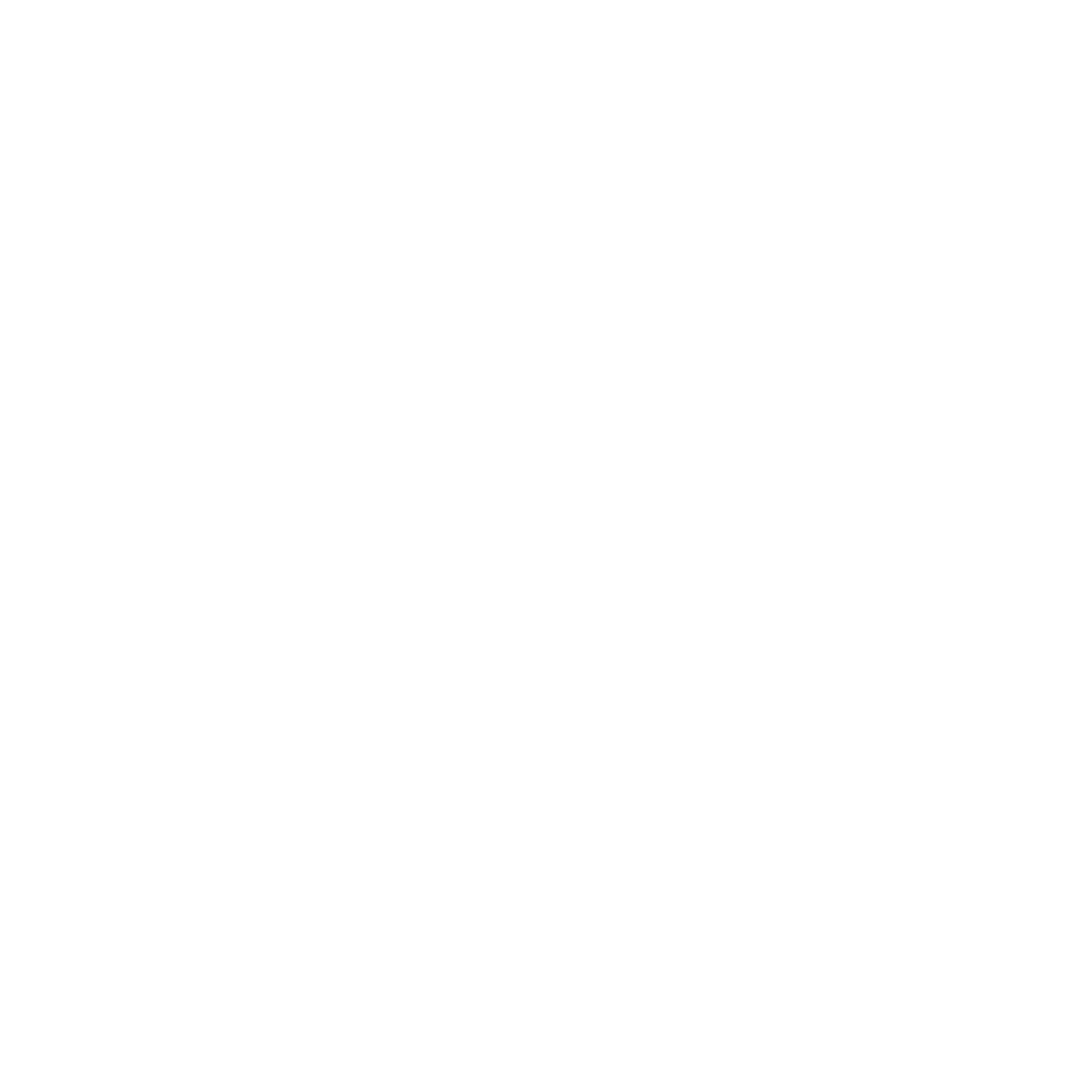 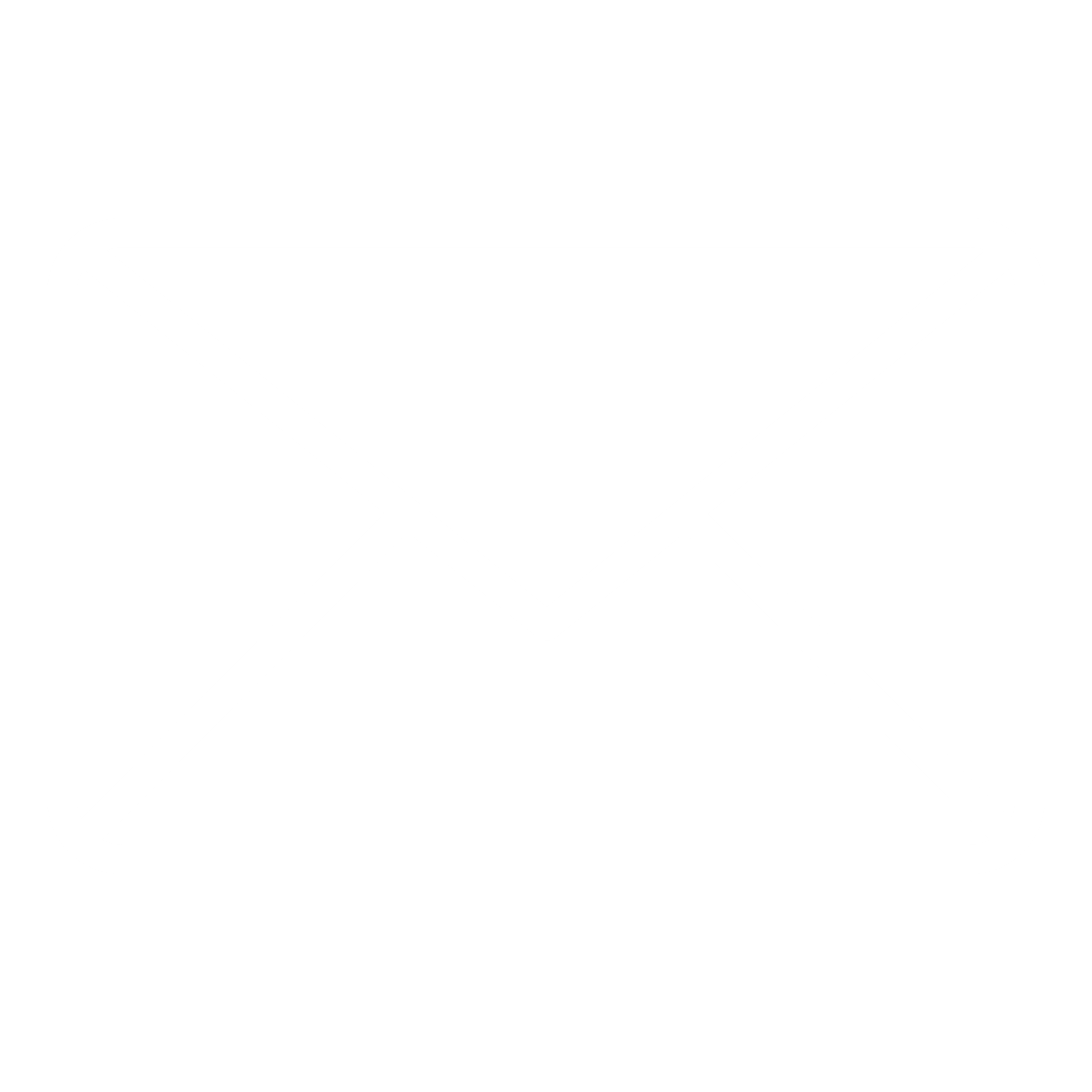 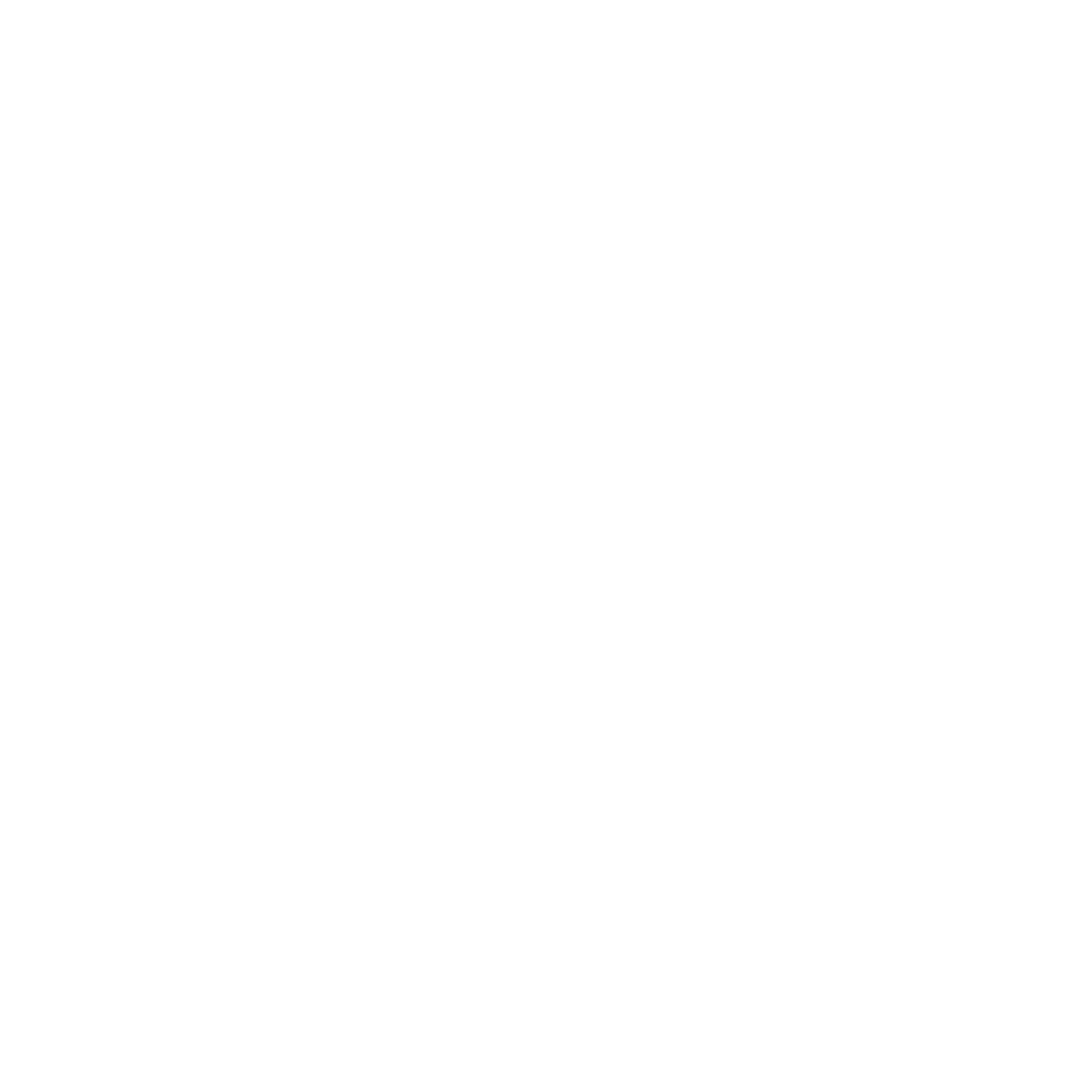 08.00
08.00
08.00
08.00
TITEL
TITEL
TITEL
TITEL
TITEL
Lorem ipsum dolor sit amet, consectetuer adipiscing elit.
Lorem ipsum dolor sit amet, consectetuer adipiscing elit.
Lorem ipsum dolor sit amet, consectetuer adipiscing elit.
Lorem ipsum dolor sit amet, consectetuer adipiscing elit.
NETX
+49–000–000–00–00
info@next.com
www.netx.com
NETX
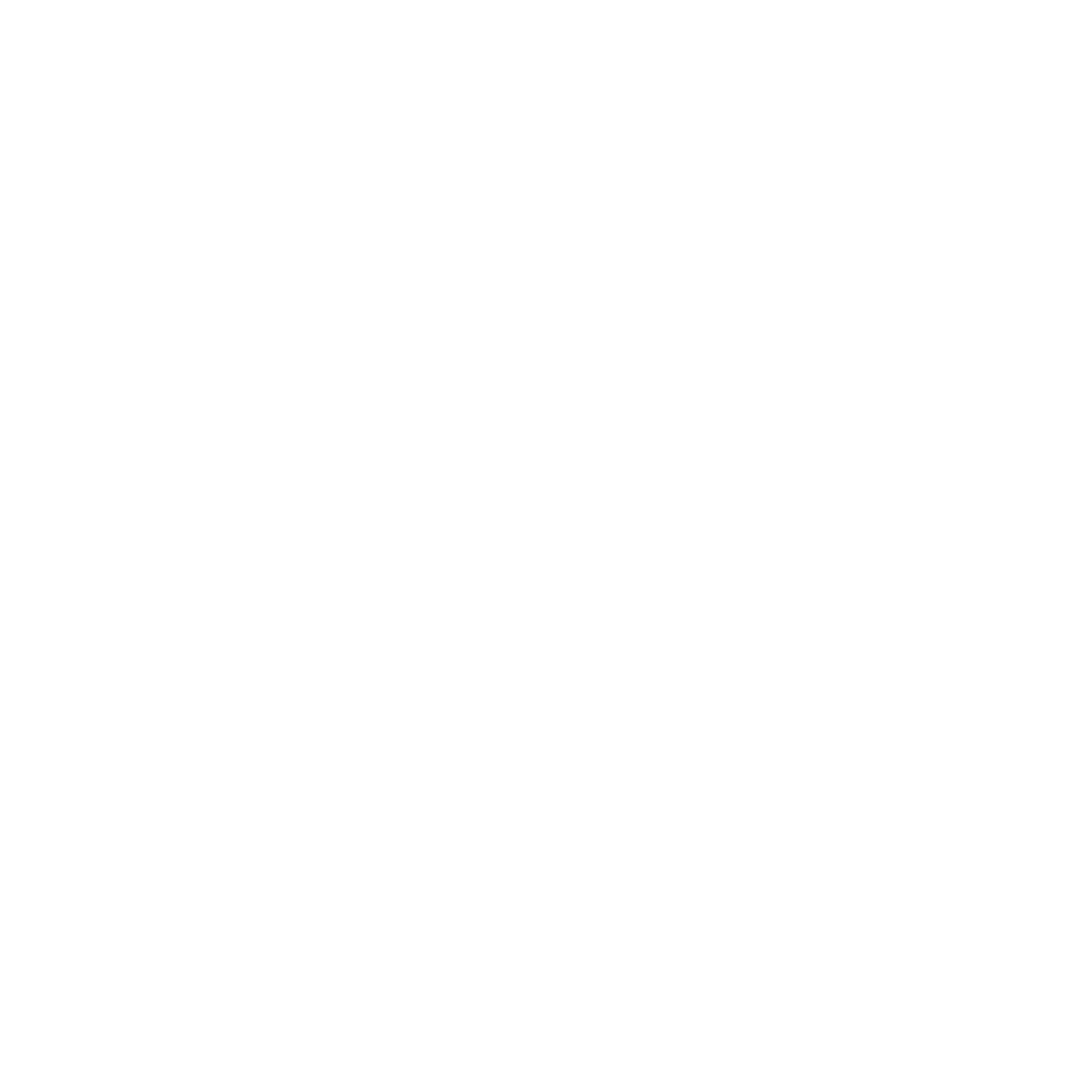 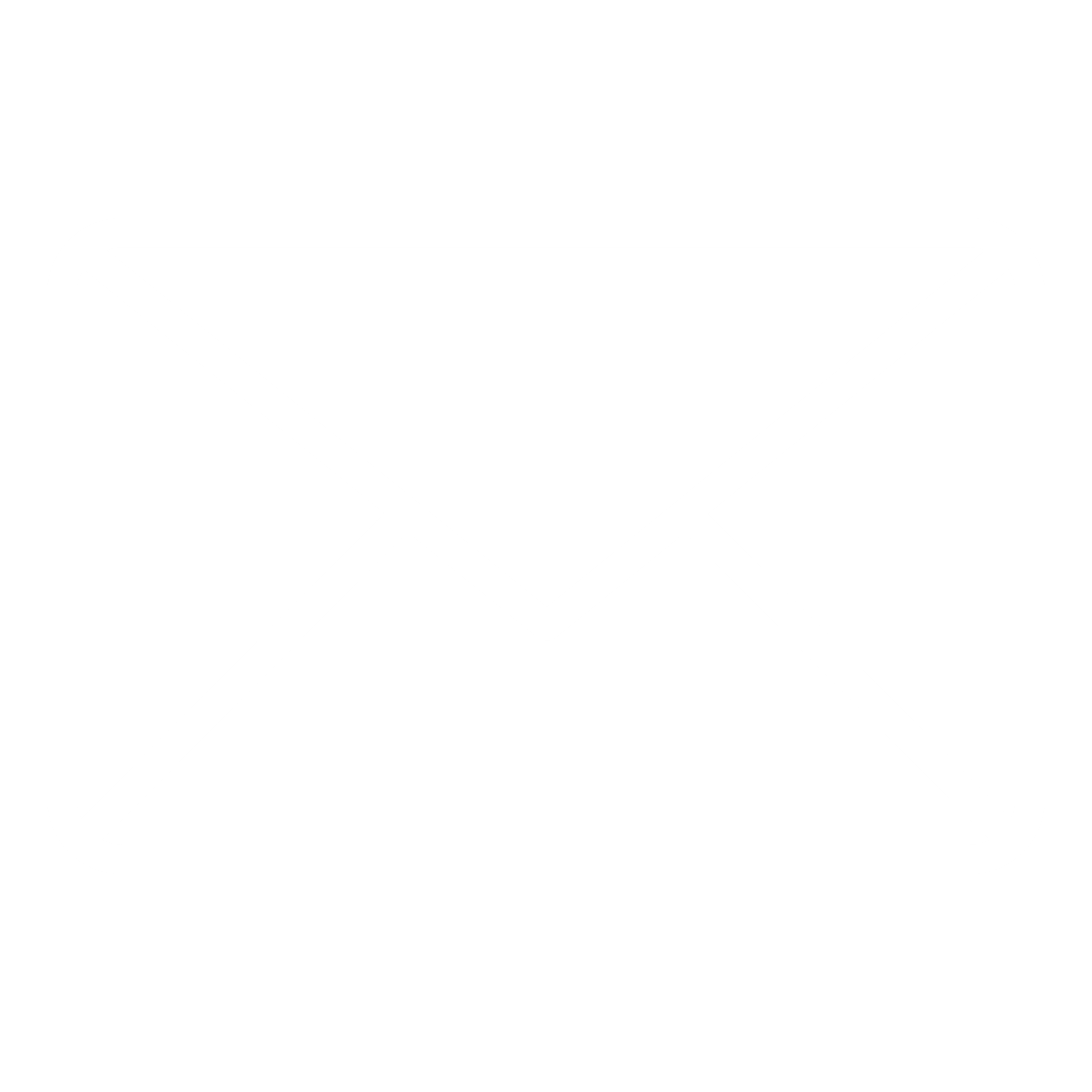 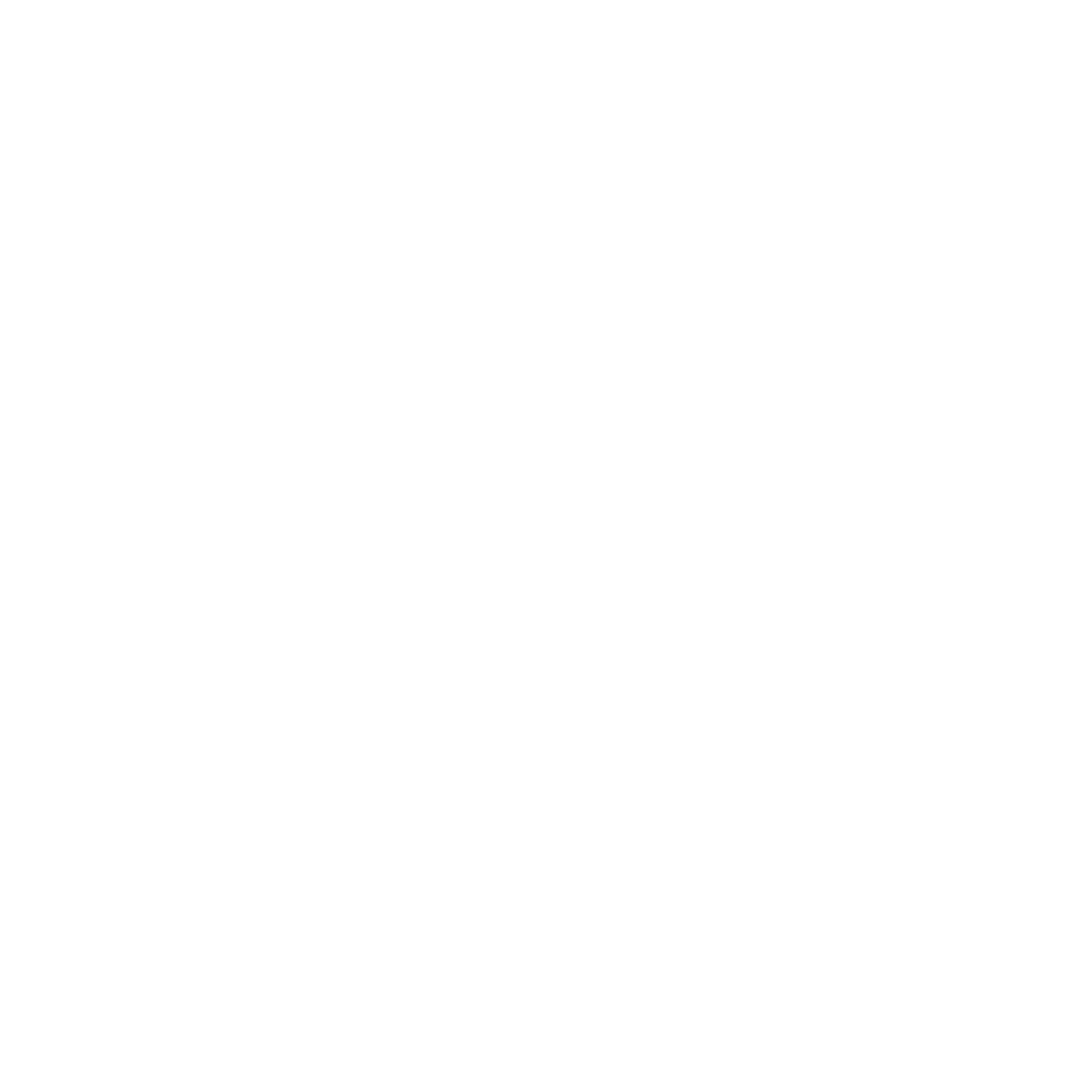 TITEL
TITEL
Lorem ipsum dolor sit amet, consectetuer adipiscing elit. Maecenas porttitor congue massa. Fusce posuere, magna sed pulvinar ultricies, purus lectus malesuada libero, sit amet commodo magna eros quis urna.
NETX
+49–000–000–00–00
info@next.com
www.netx.com
NETX
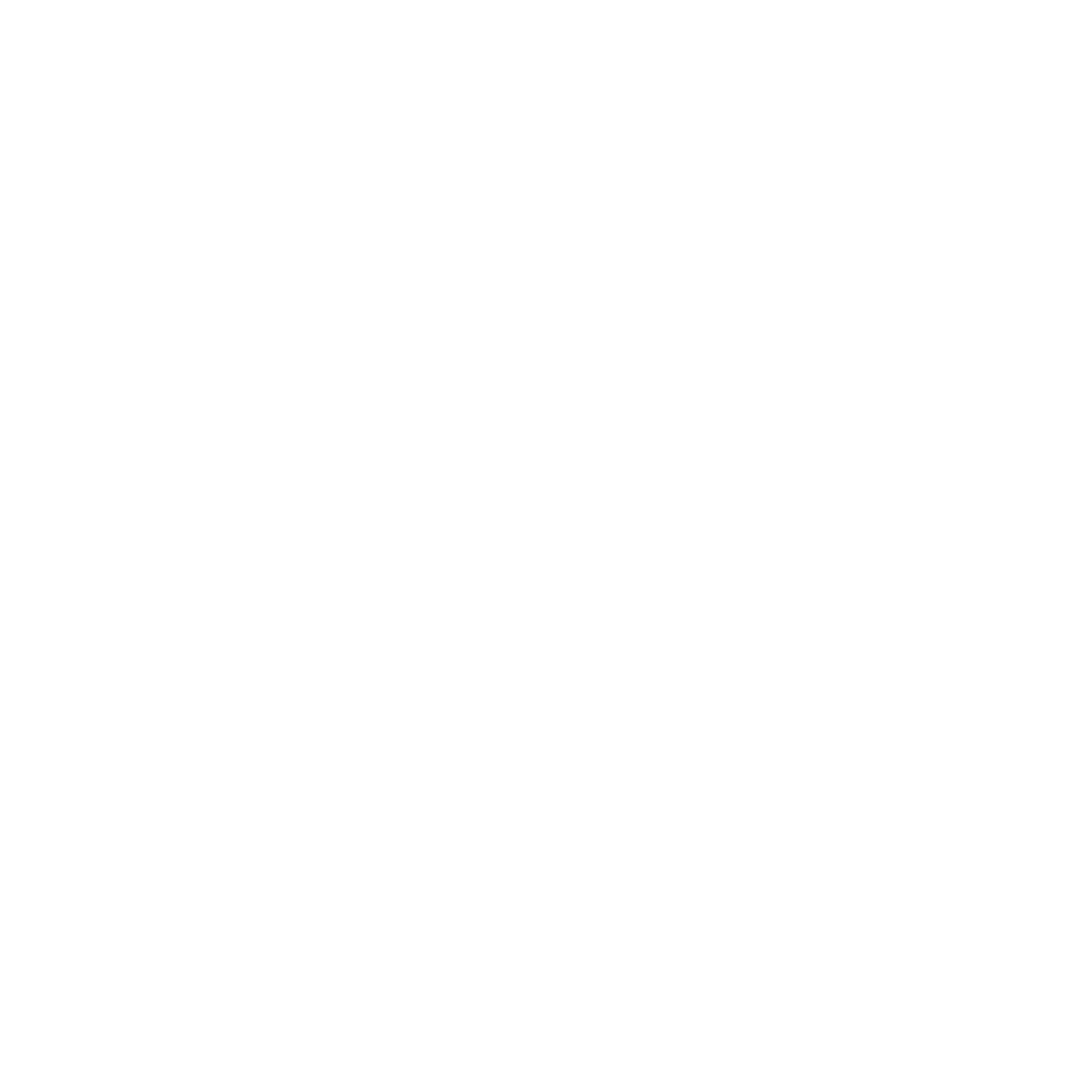 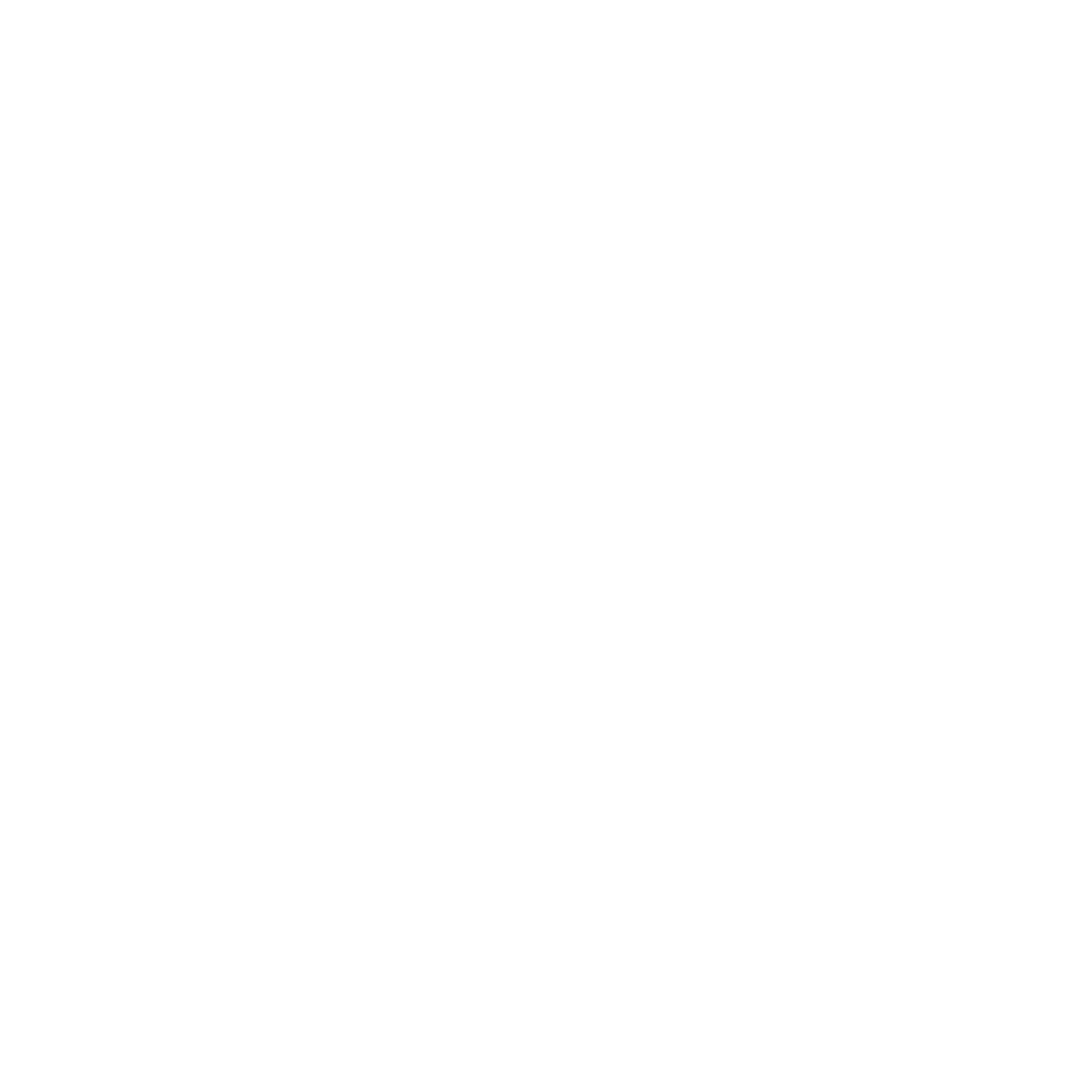 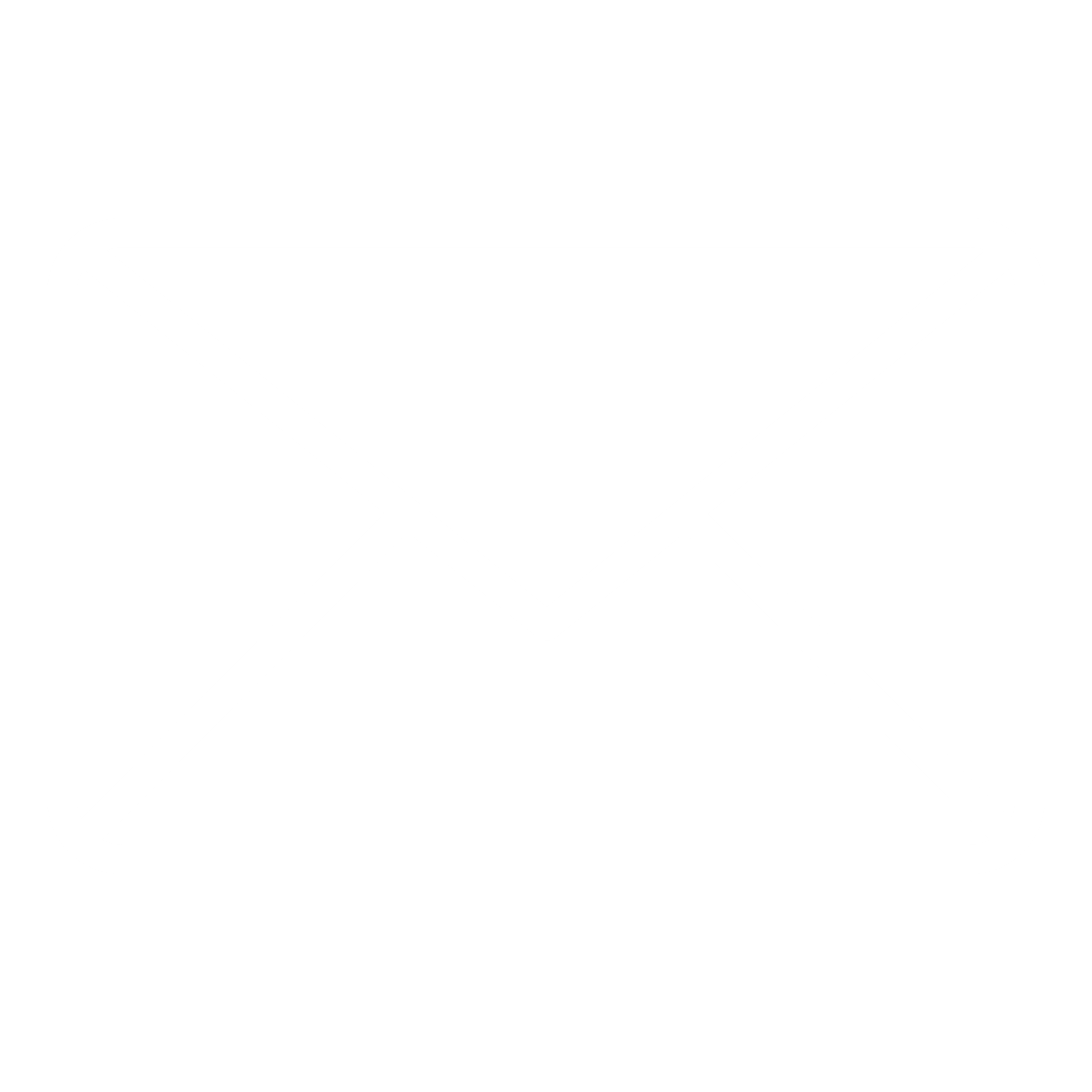 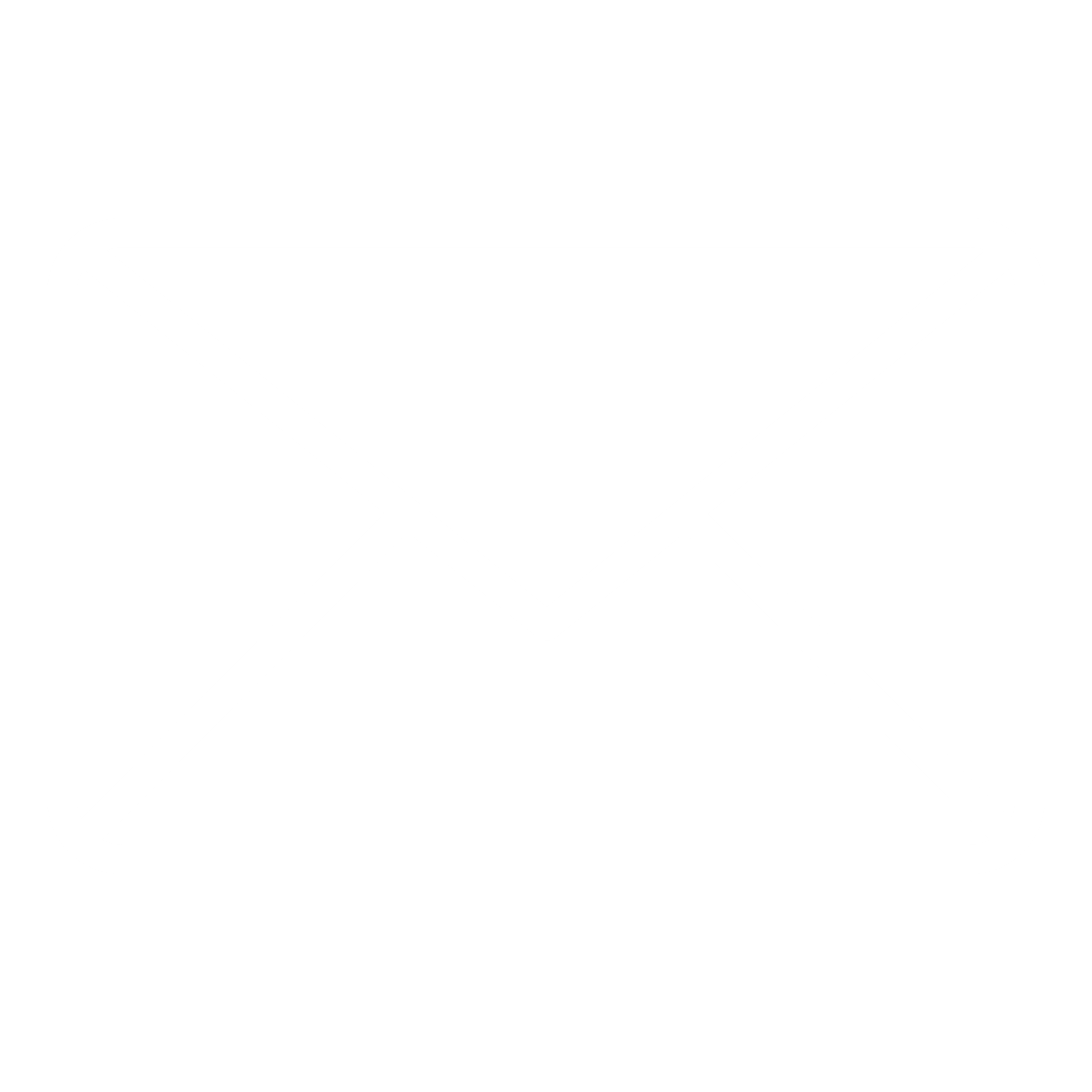 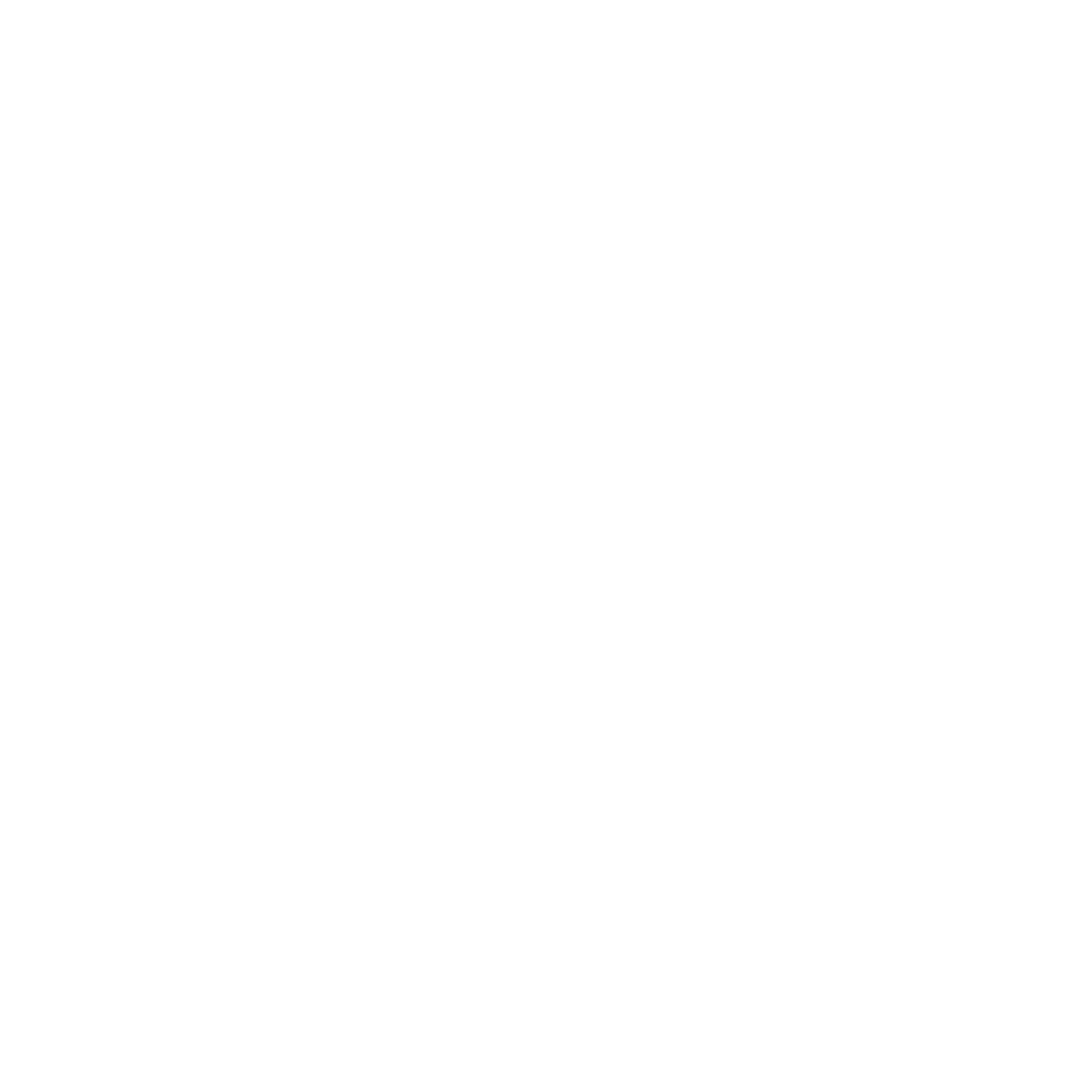 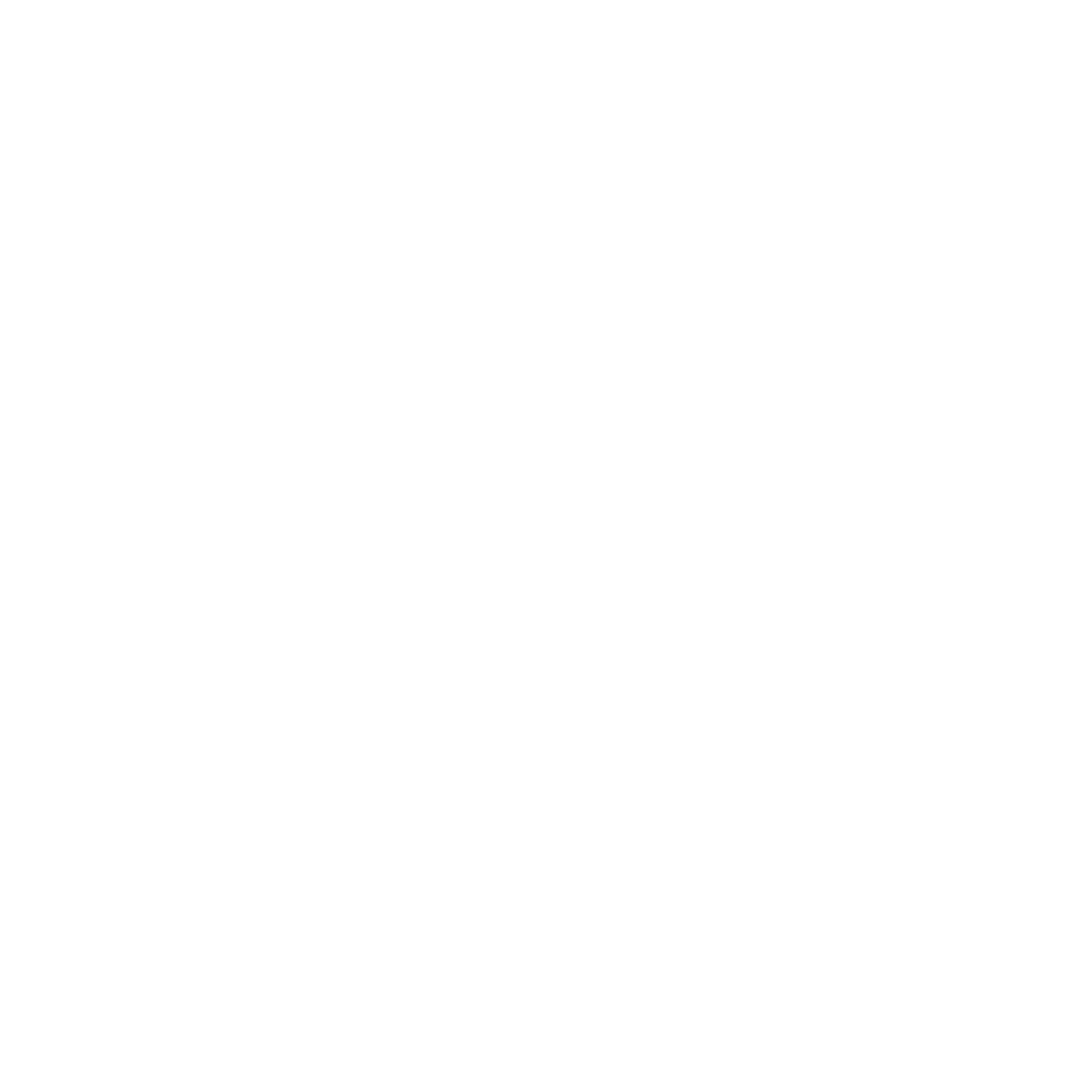 TITEL
TITEL
Lorem ipsum dolor sit amet, consectetuer adipiscing elit. Maecenas porttitor congue massa. Fusce posuere, magna sed pulvinar ultricies, purus lectus malesuada libero, sit amet commodo magna eros quis urna.
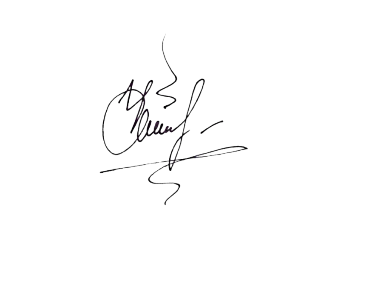 TEXT
NETX
+49–000–000–00–00
info@next.com
www.netx.com
NETX
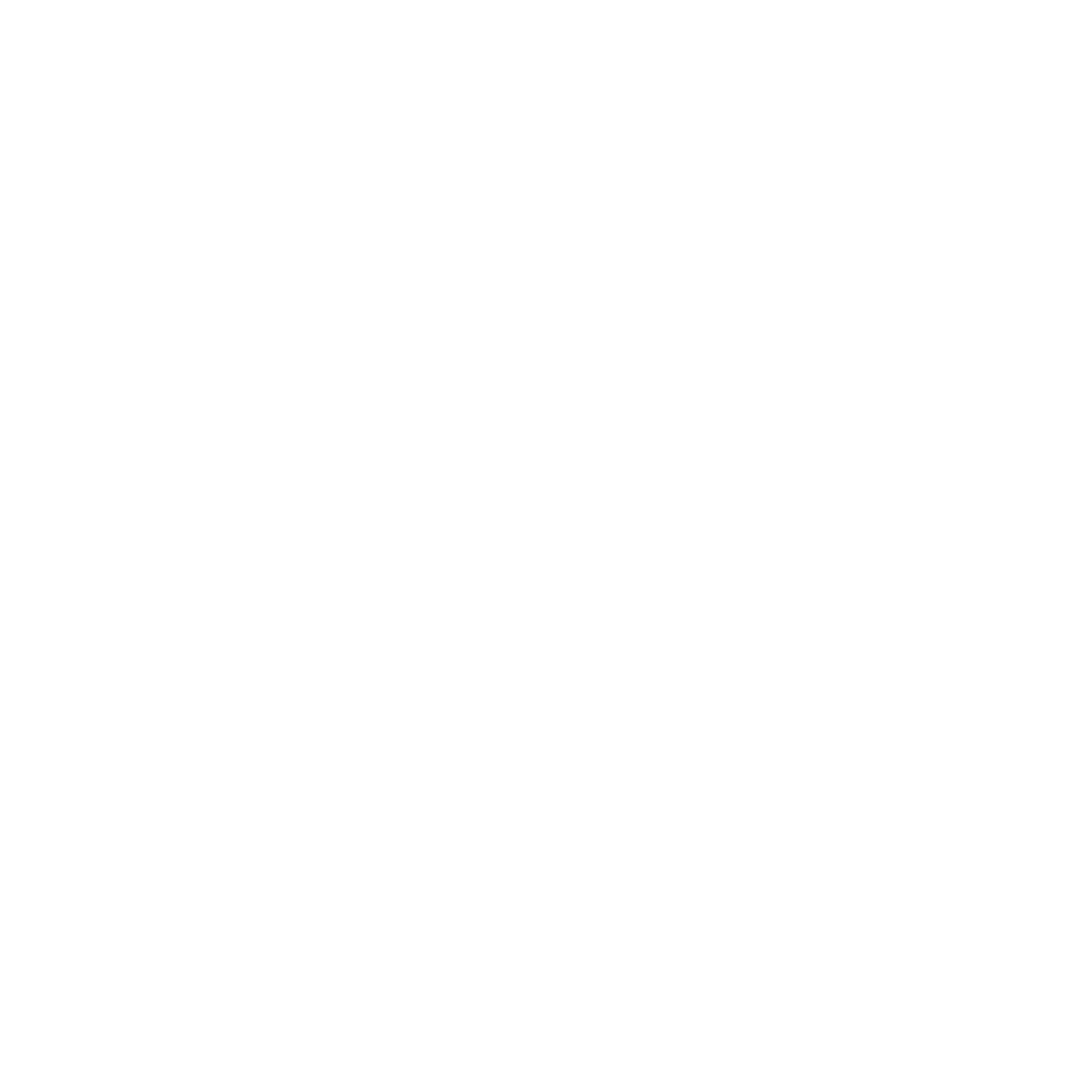 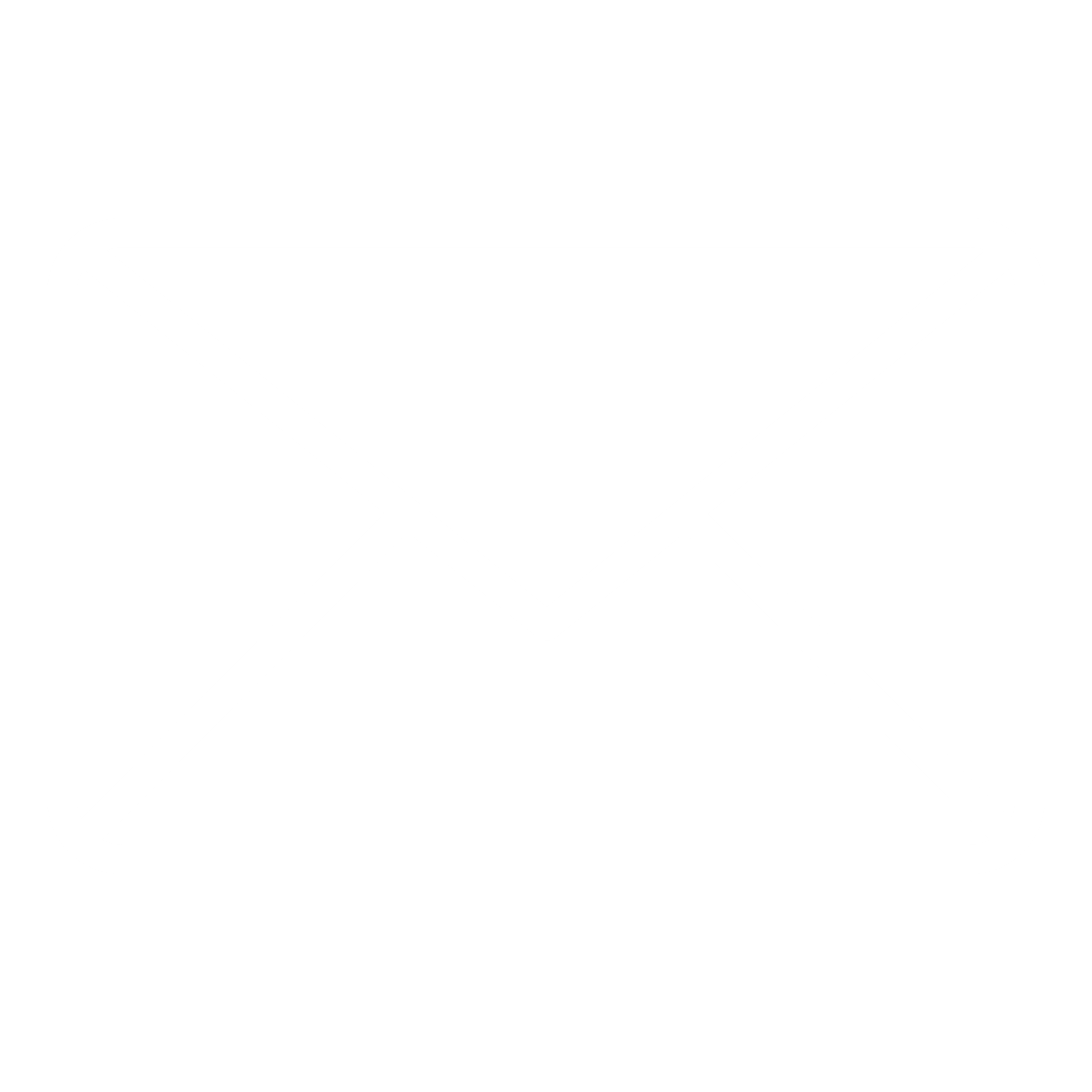 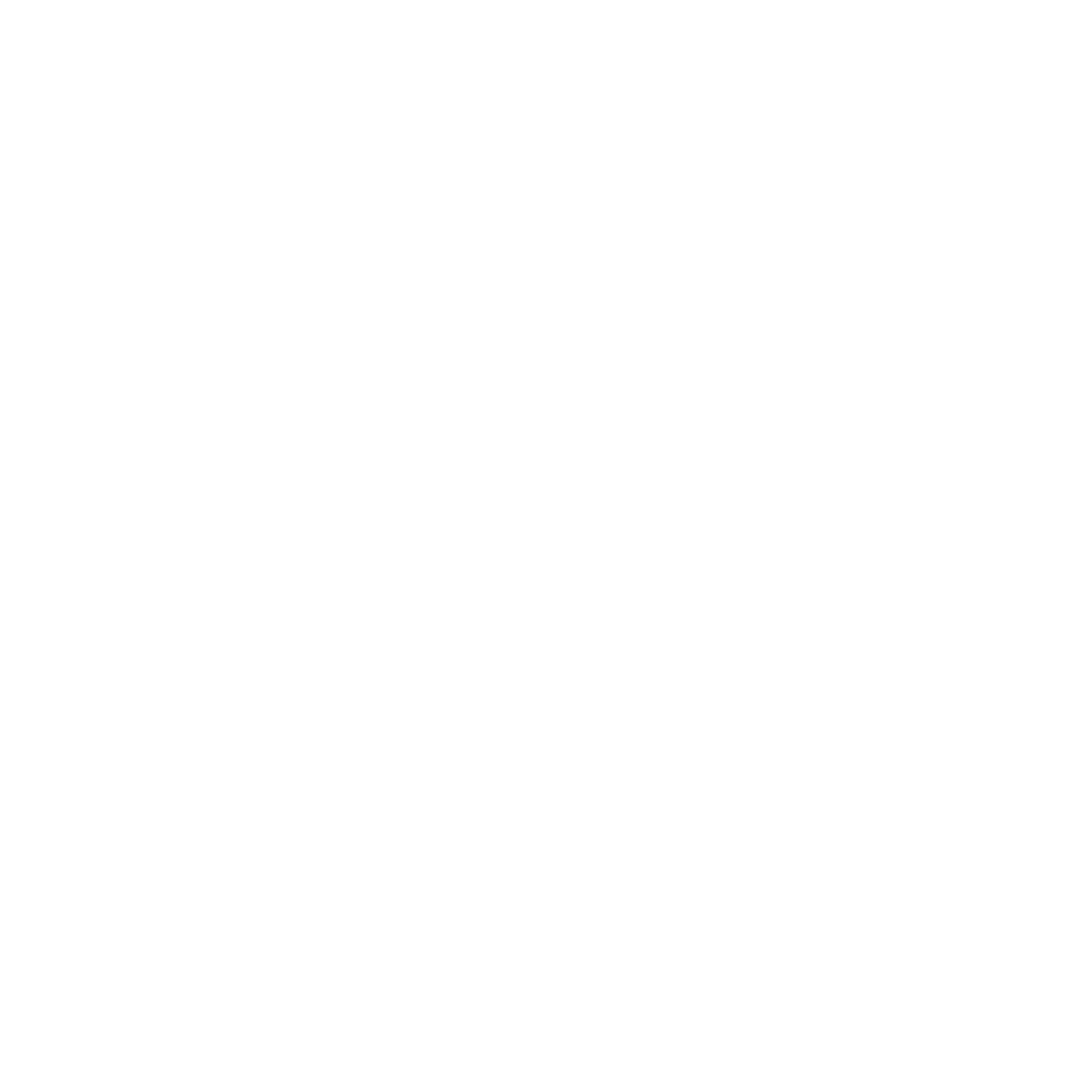 TITEL
TITEL
TEXT
Lorem ipsum dolor sit amet, consectetuer adipiscing elit. Maecenas porttitor congue massa. Fusce posuere, magna sed pulvinar ultricies, purus lectus malesuada libero, sit amet commodo magna eros quis urna.
TEXT
NETX
+49–000–000–00–00
info@next.com
www.netx.com
NETX
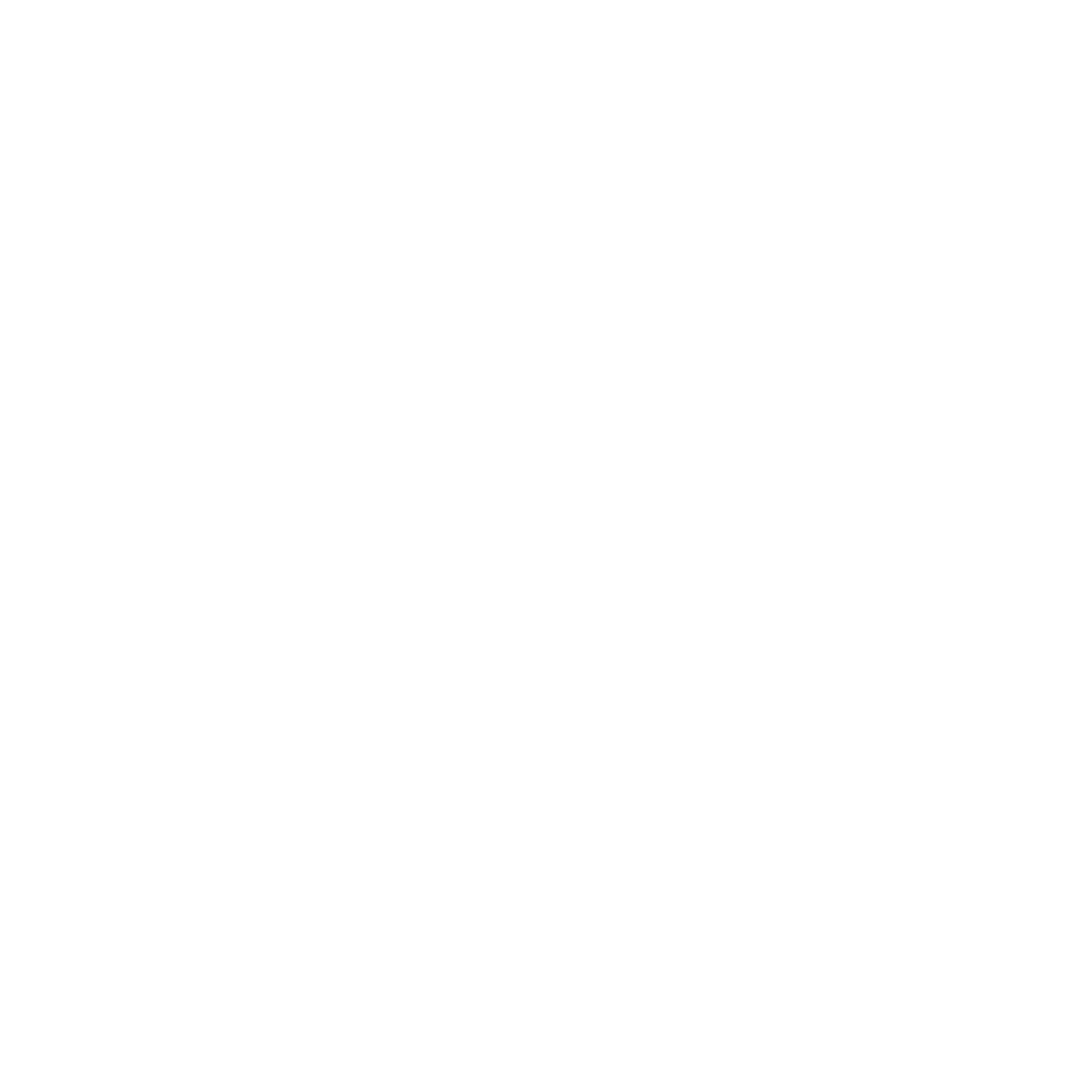 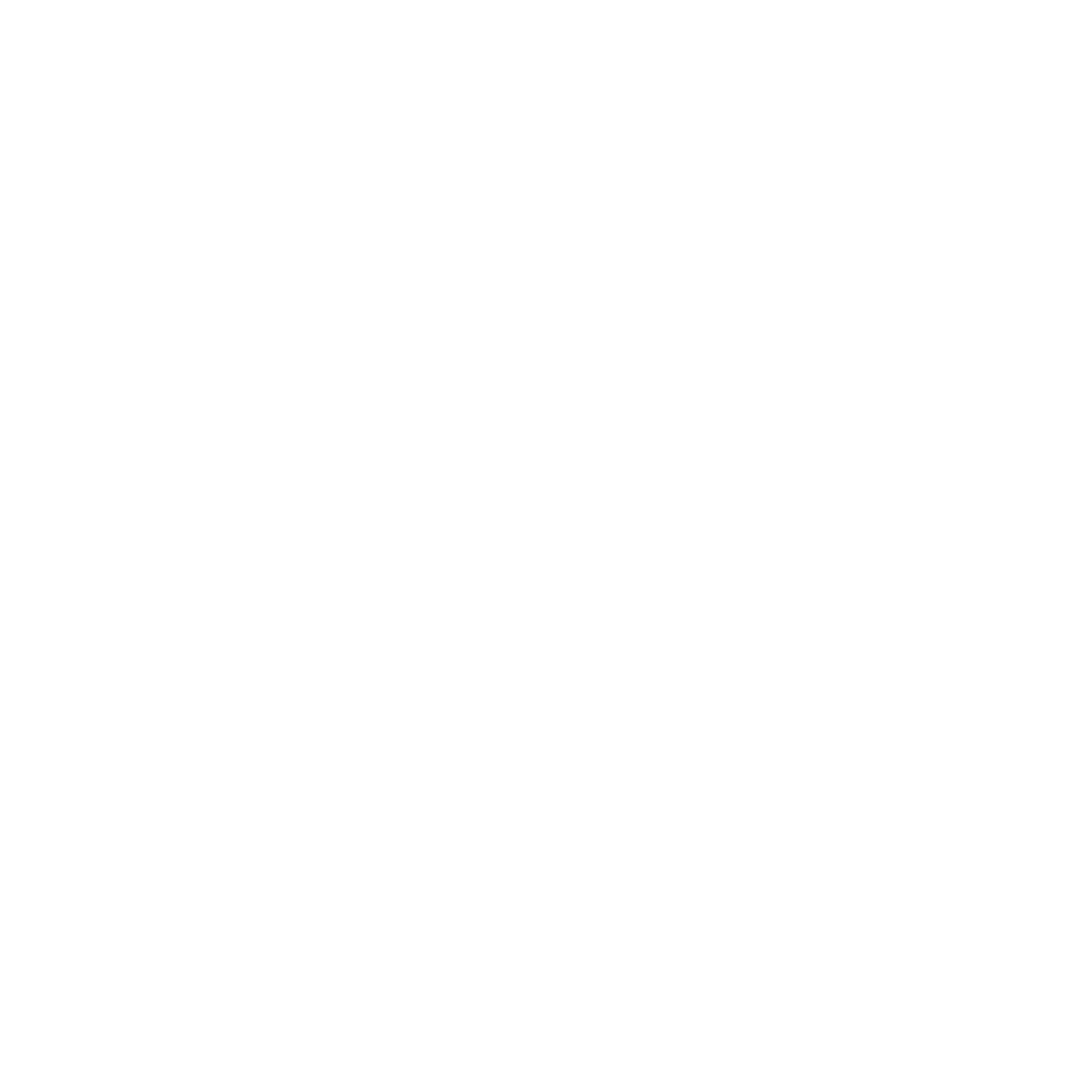 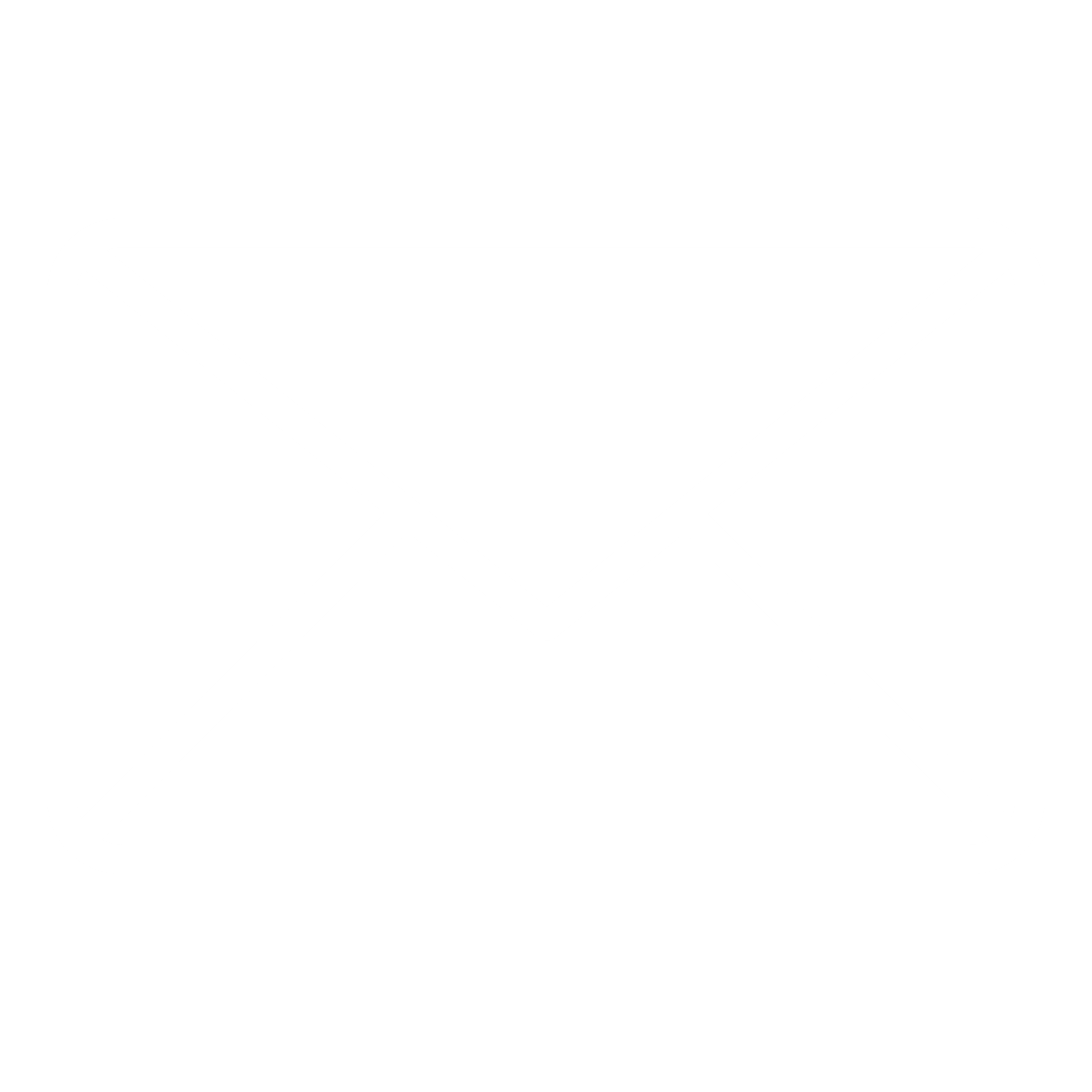 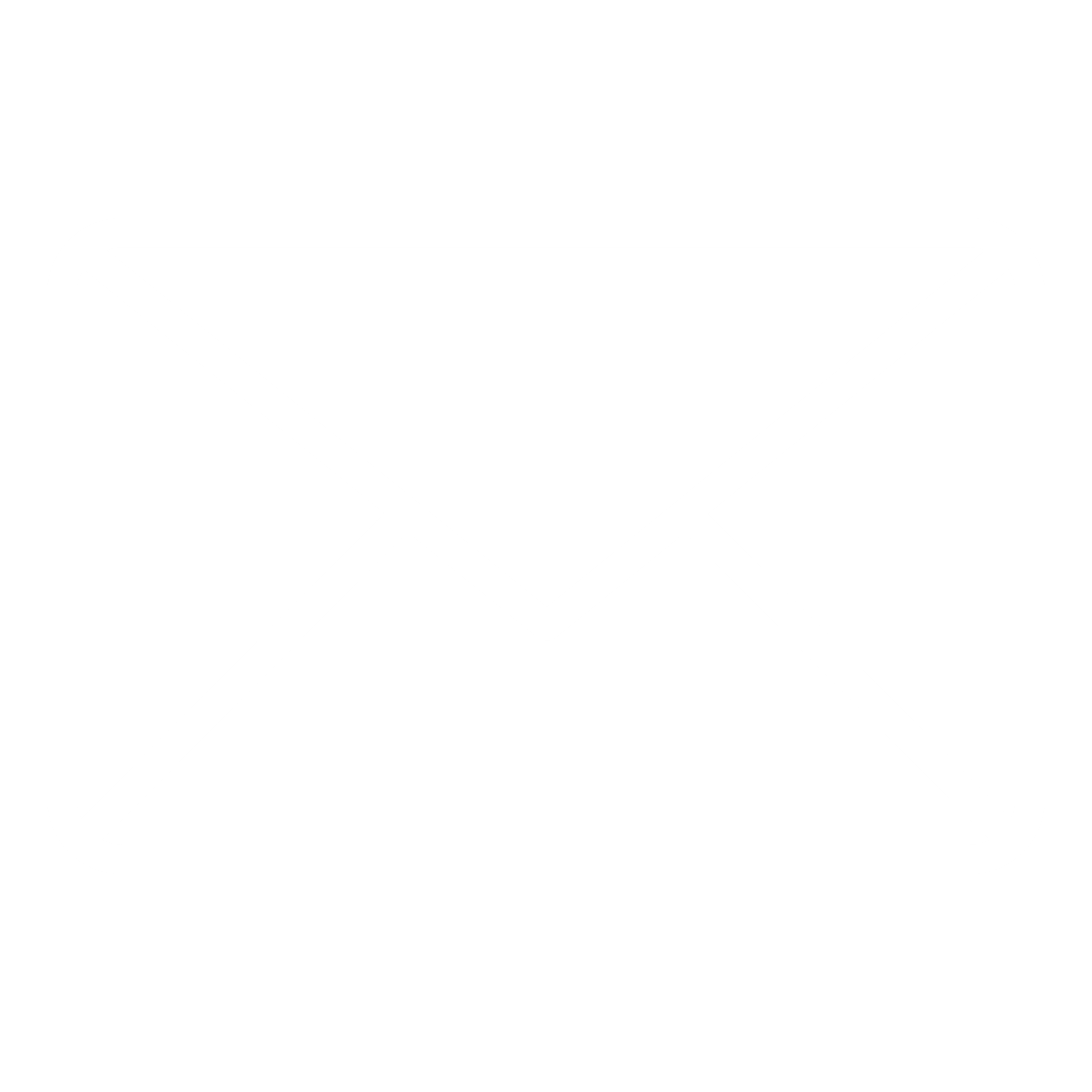 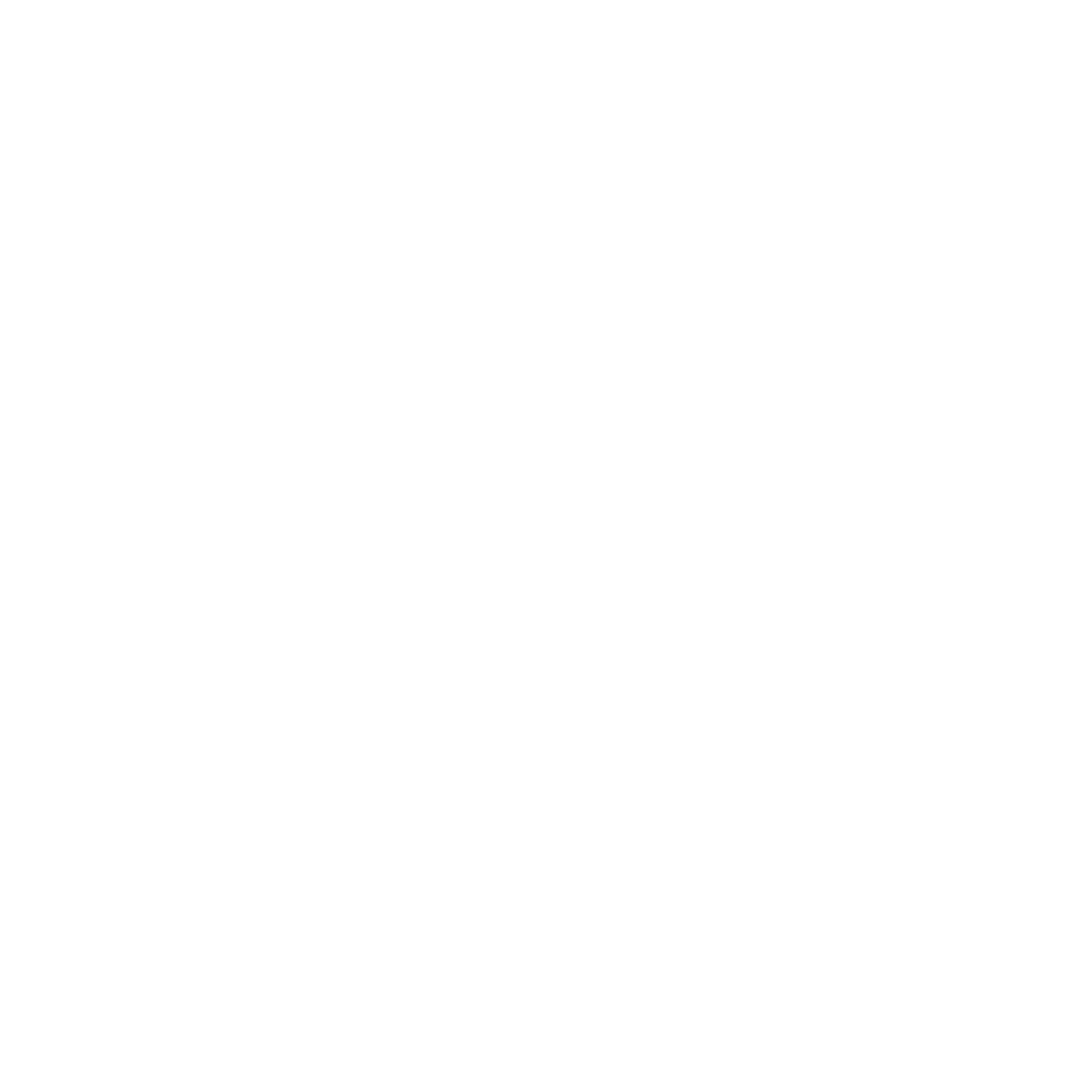 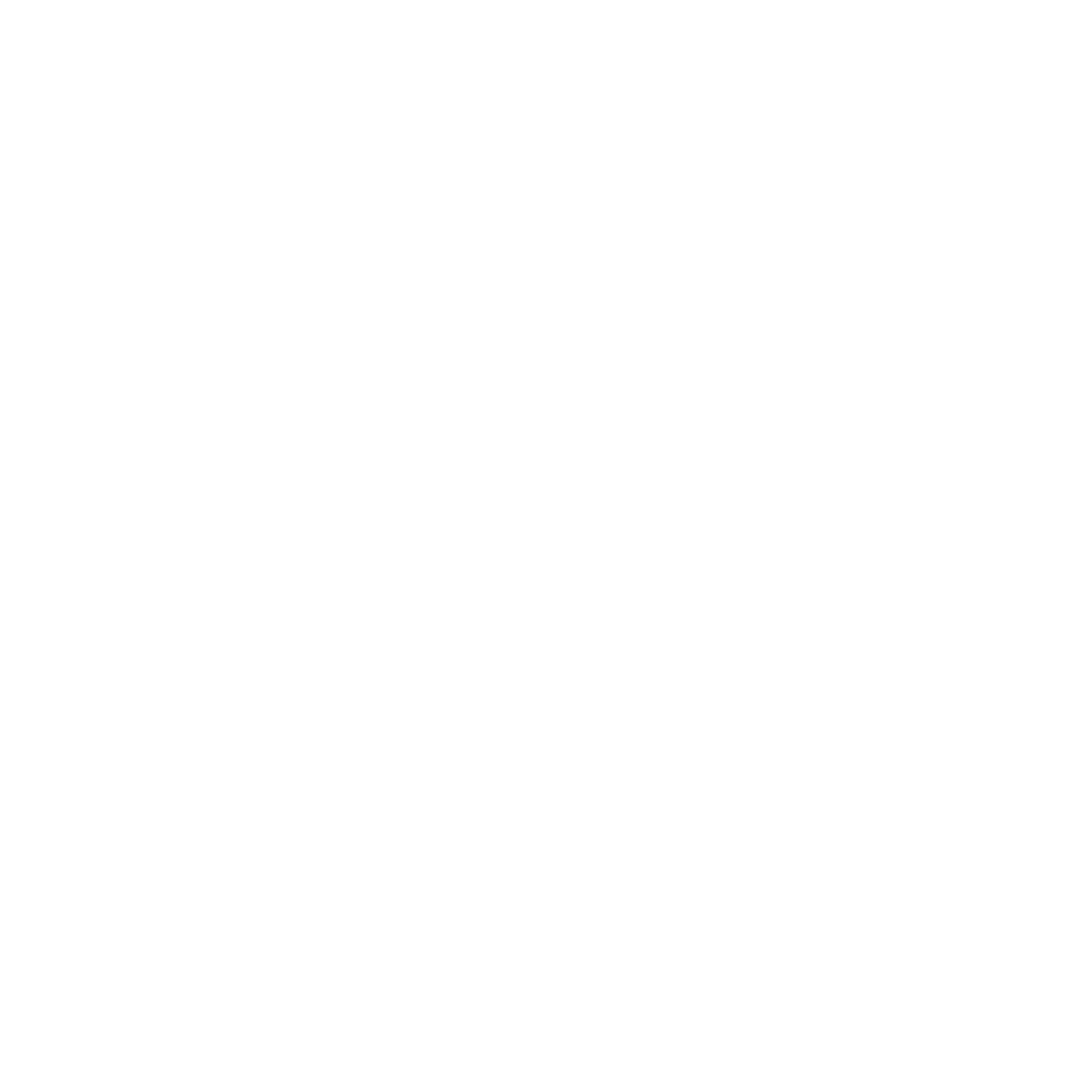 TITEL
TITEL
Lorem ipsum dolor sit amet, consectetuer adipiscing elit. Maecenas porttitor congue massa. Fusce posuere, magna sed pulvinar ultricies, purus lectus malesuada libero, sit amet commodo magna eros quis urna.
TEXT
NETX
+49–000–000–00–00
info@next.com
www.netx.com
NETX
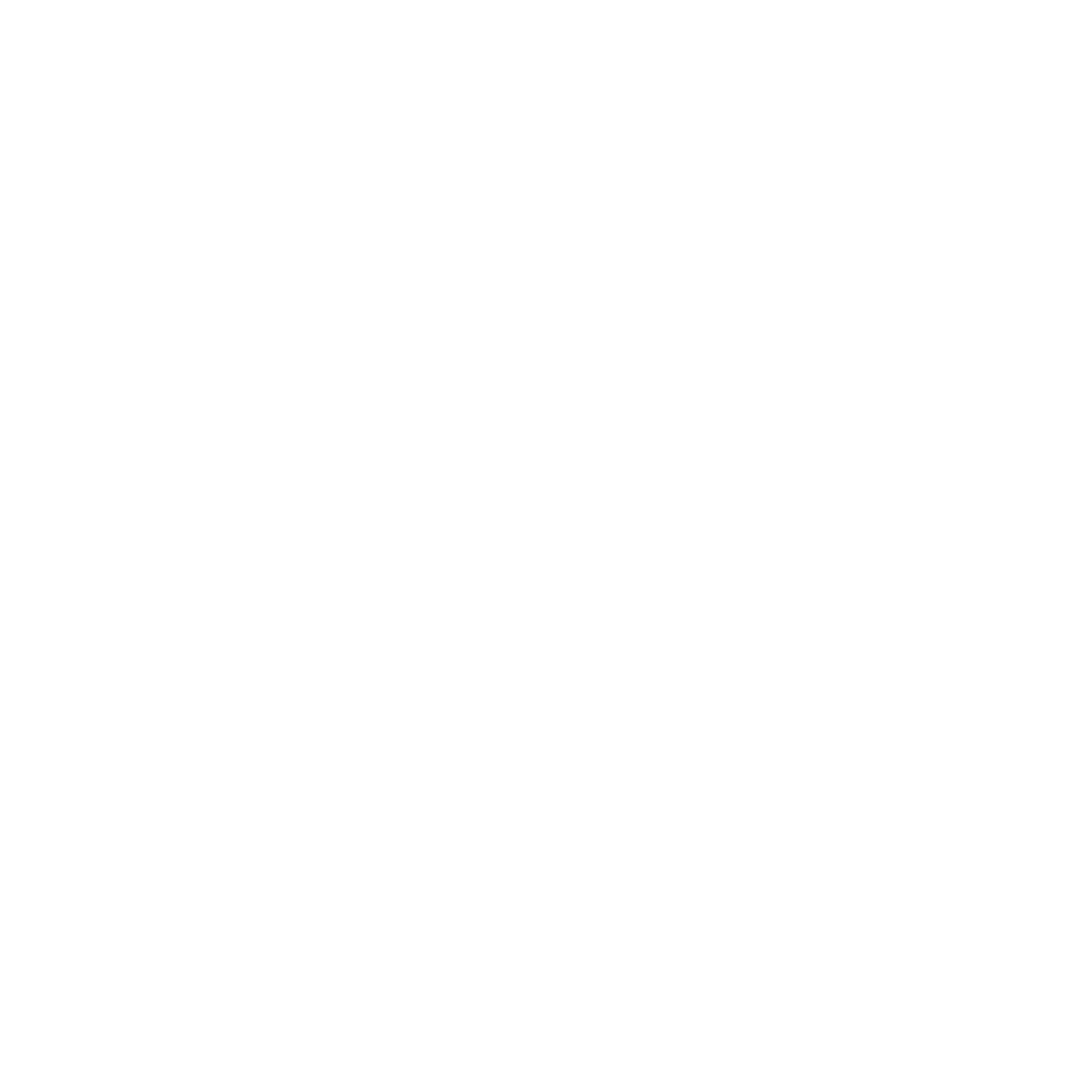 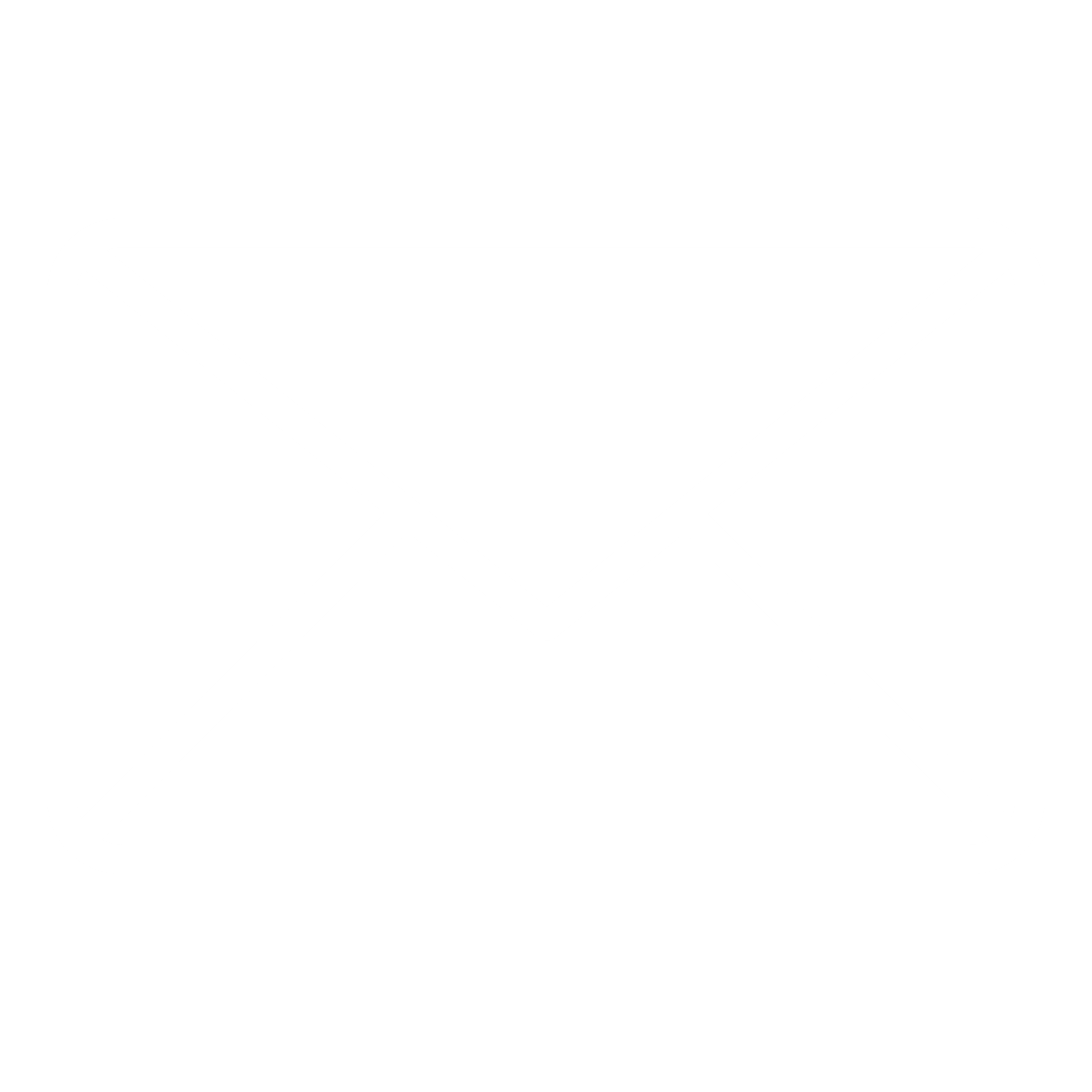 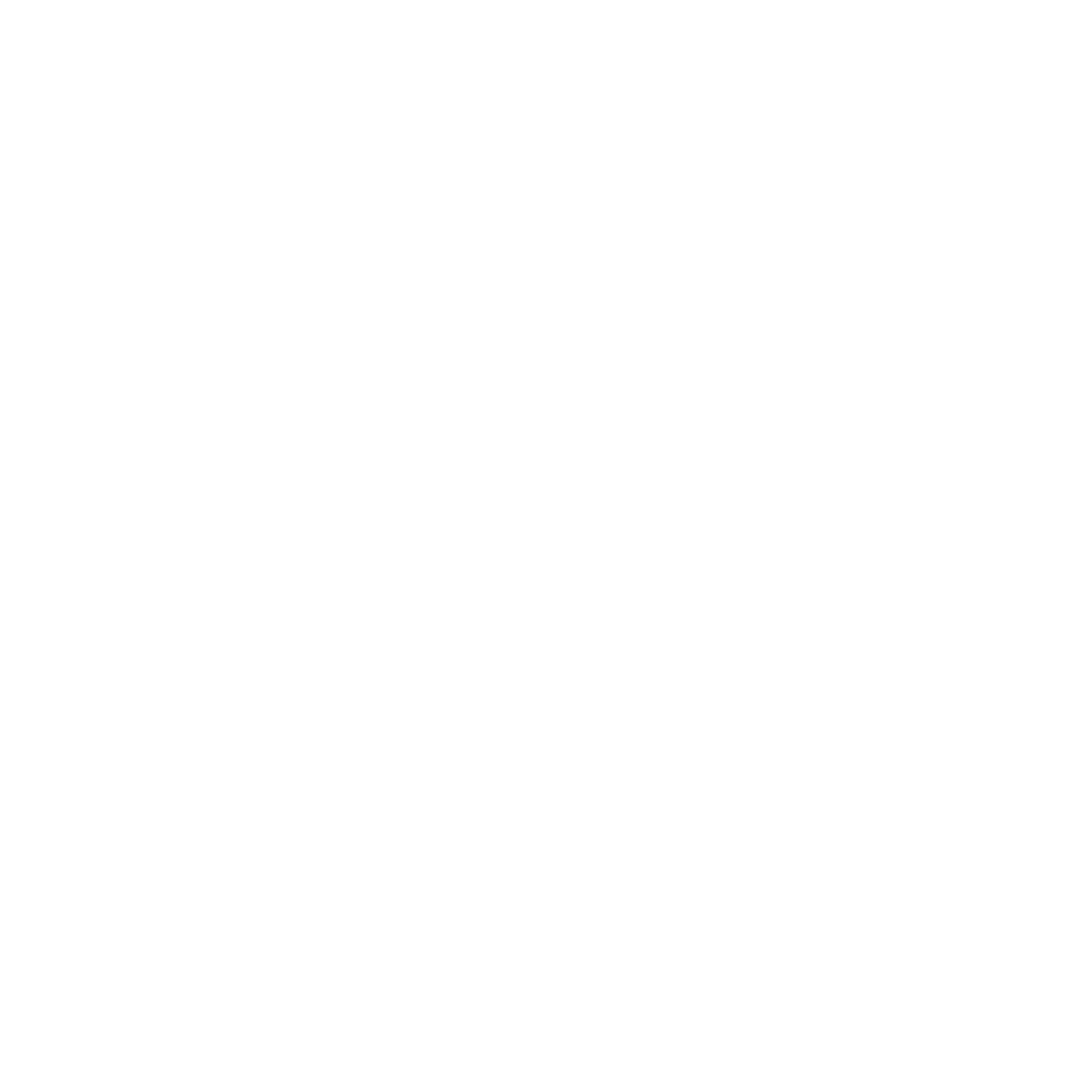 TITEL
TITEL
Lorem ipsum dolor sit amet, consectetuer adipiscing elit. Maecenas porttitor congue massa. Fusce posuere, magna sed pulvinar ultricies, purus lectus malesuada libero, sit amet commodo magna eros quis urna.
Lorem ipsum dolor sit amet, consectetuer adipiscing elit. Maecenas porttitor congue massa. Fusce posuere, magna sed pulvinar ultricies, purus lectus malesuada libero, sit amet commodo magna eros quis urna.
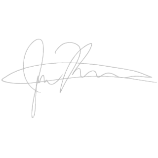 NETX
+49–000–000–00–00
info@next.com
www.netx.com
NETX
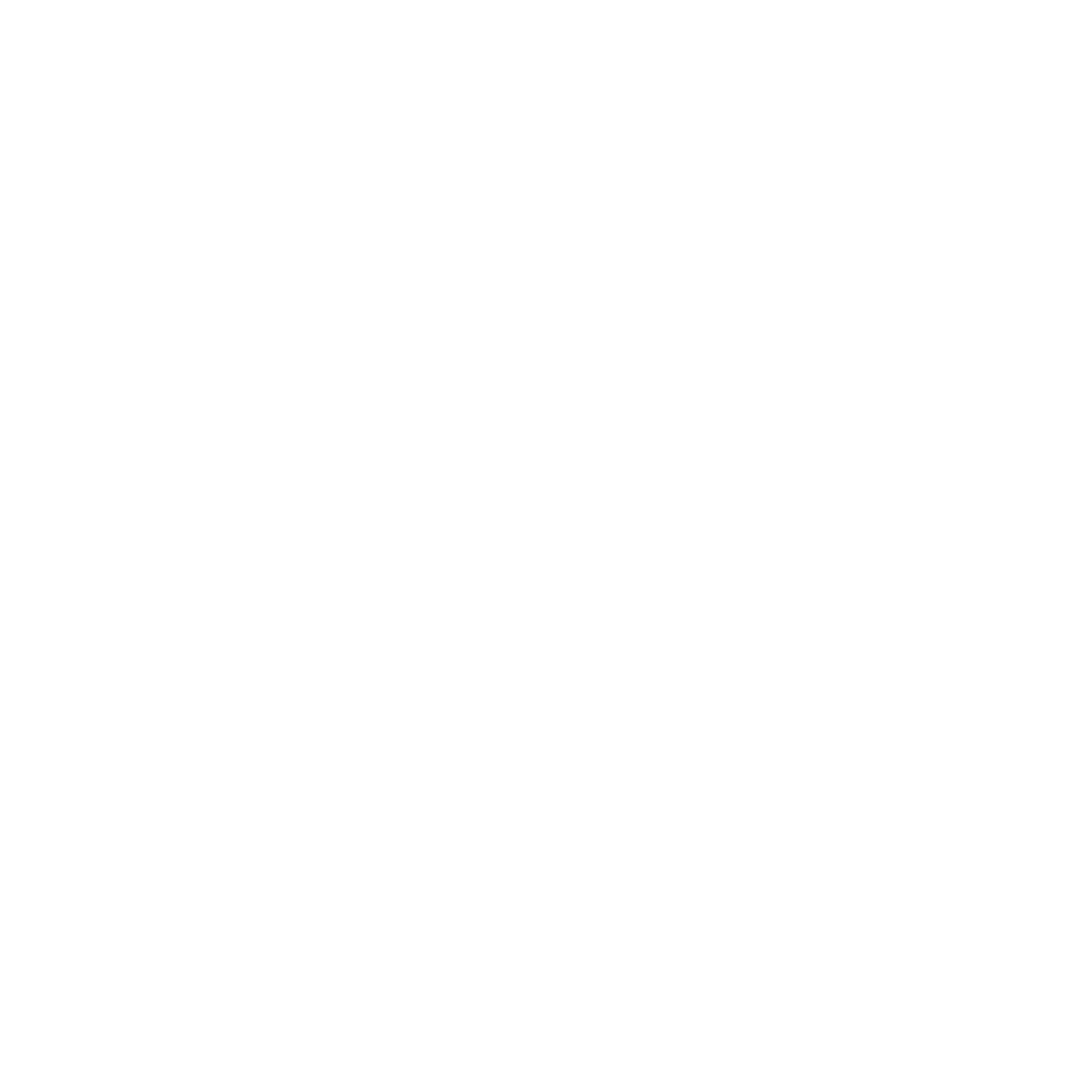 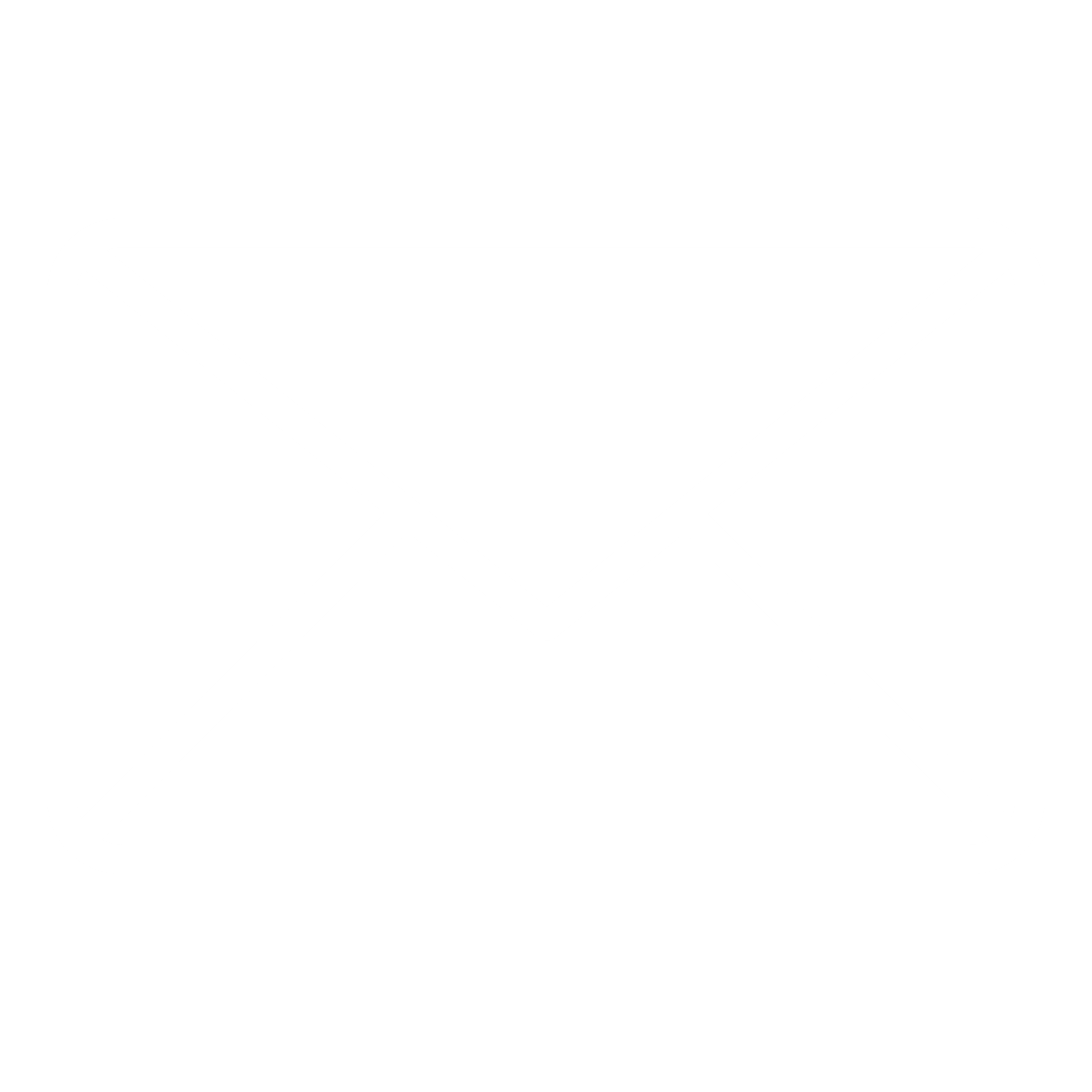 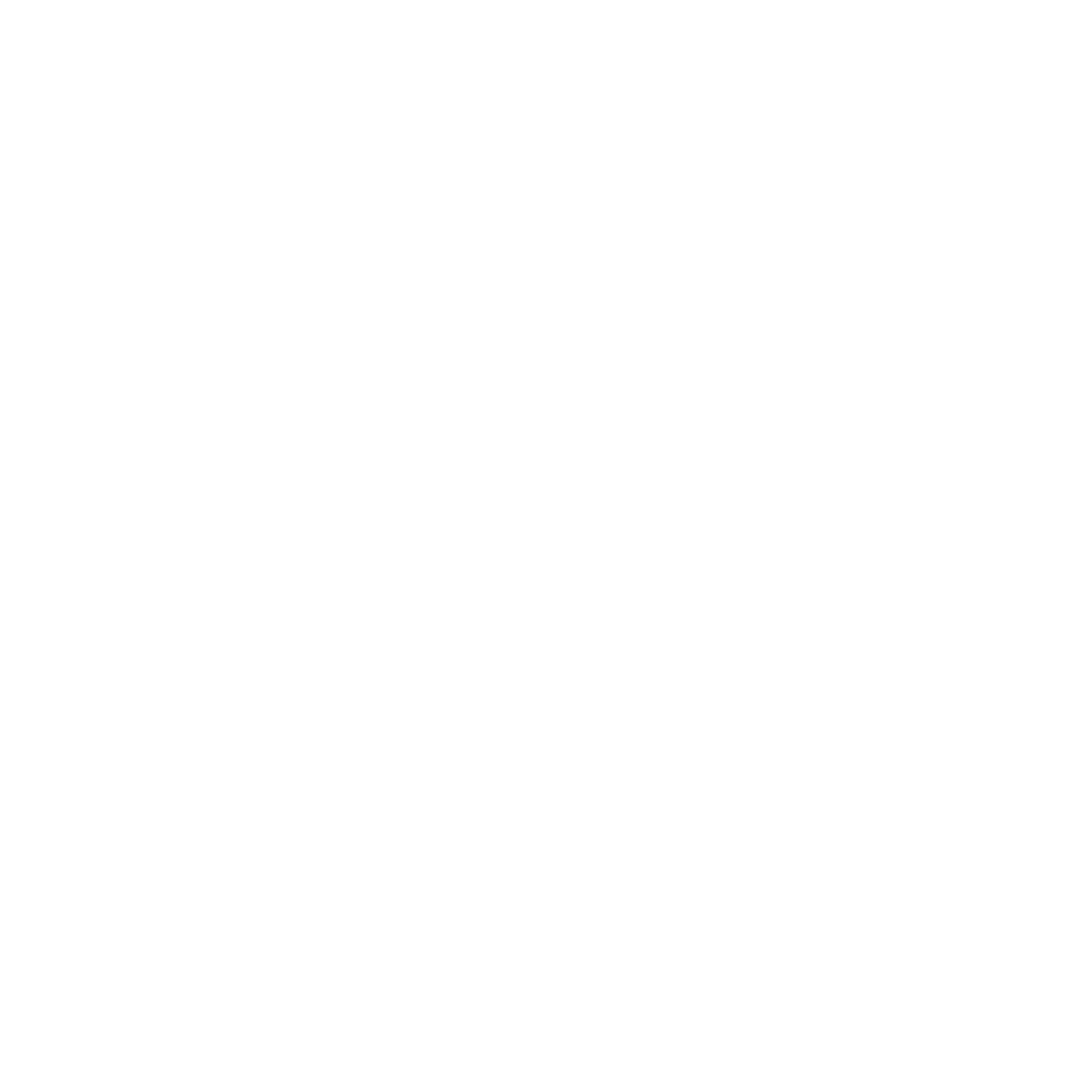 TITEL
TITEL
Lorem ipsum dolor sit amet, consectetuer adipiscing elit. Maecenas porttitor congue massa. Fusce posuere, magna sed pulvinar ultricies, purus lectus malesuada libero, sit amet commodo magna eros quis urna.
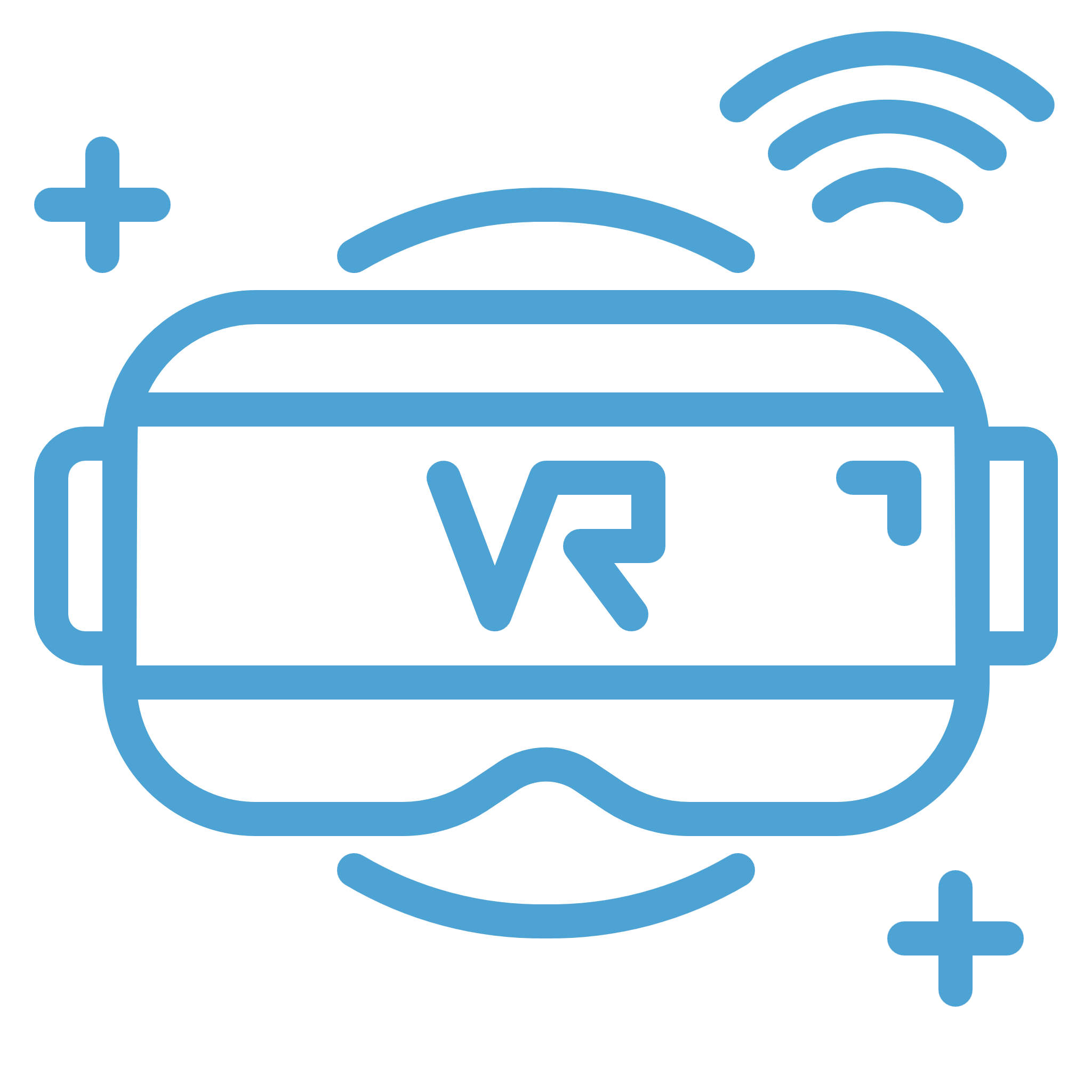 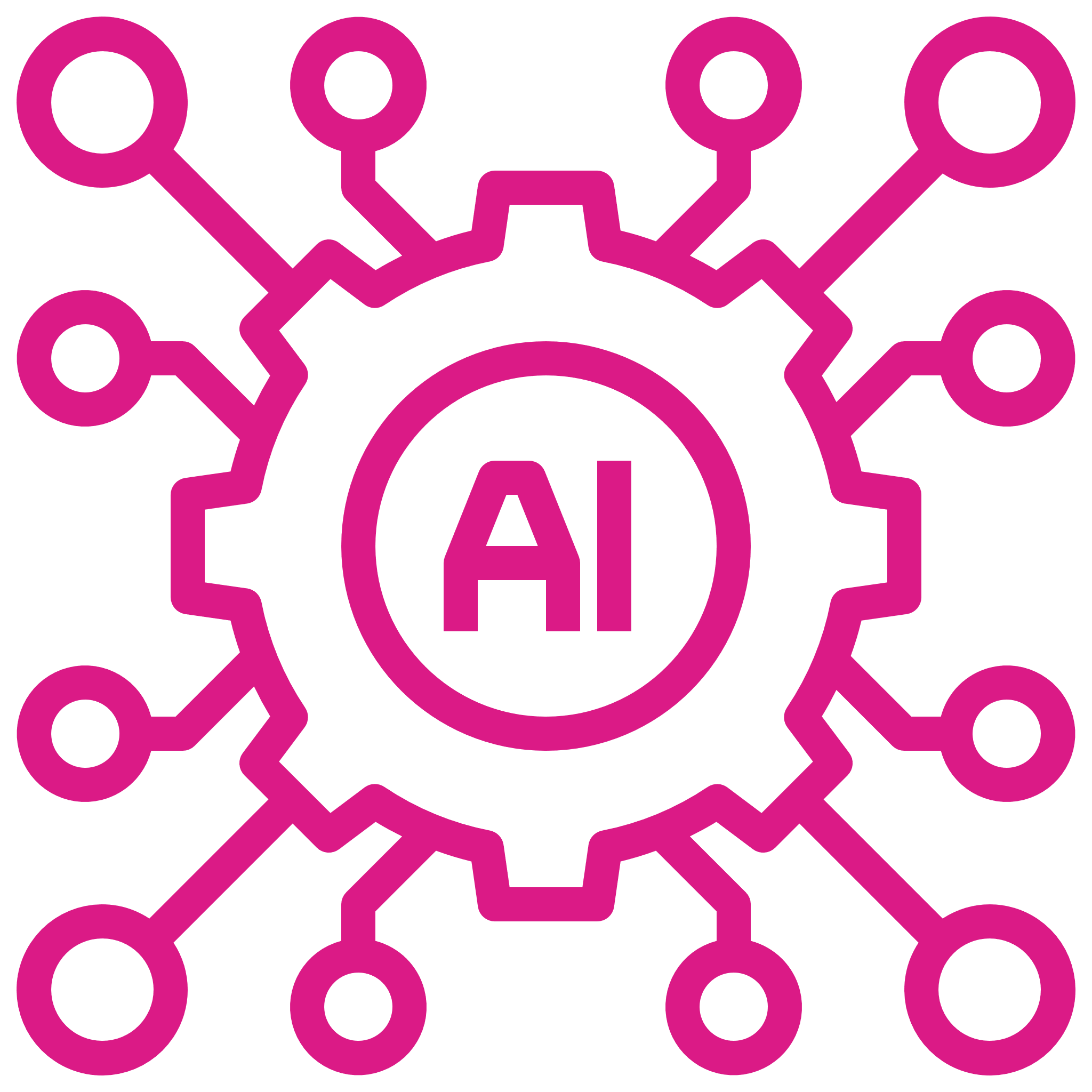 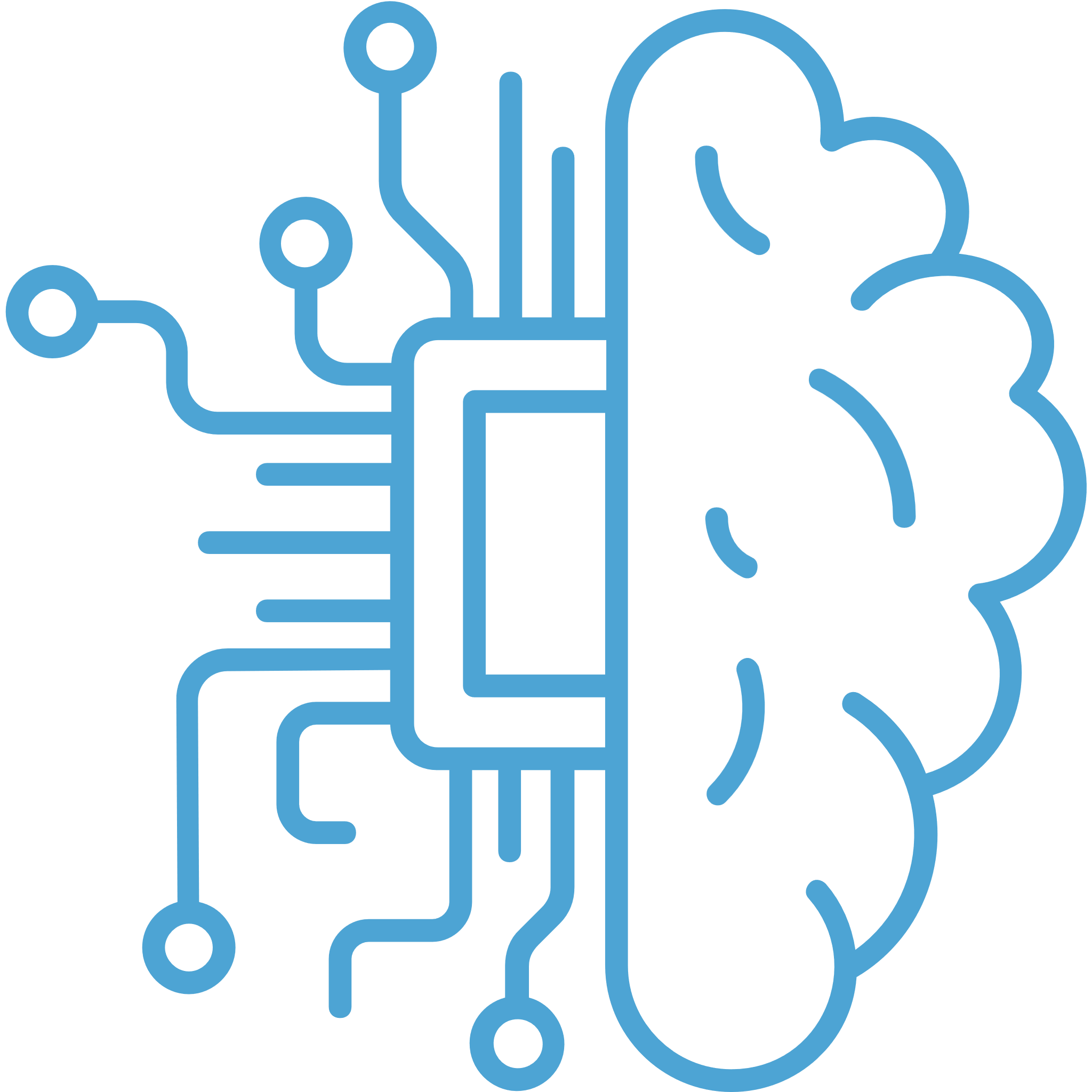 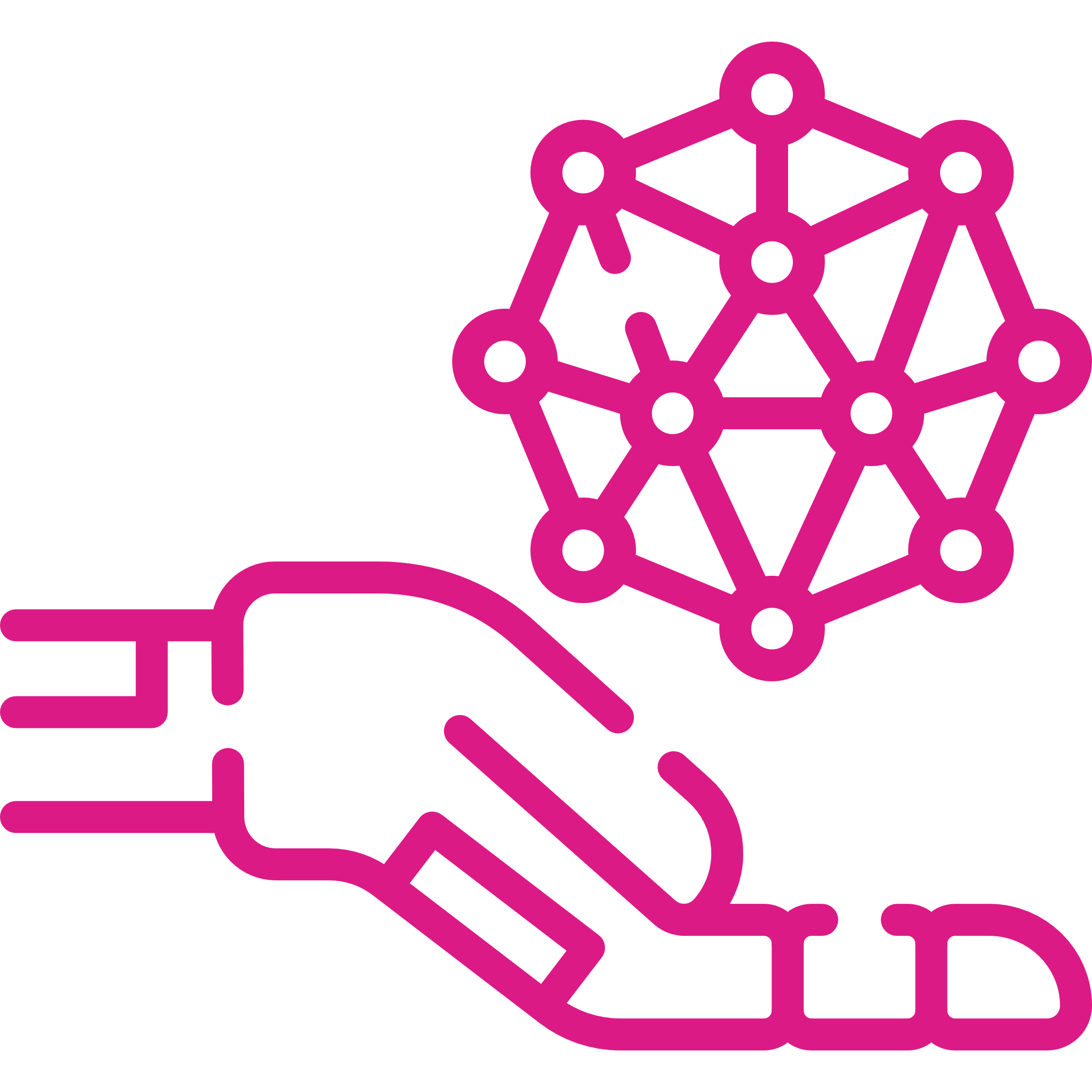 NETX
+49–000–000–00–00
info@next.com
www.netx.com
NETX
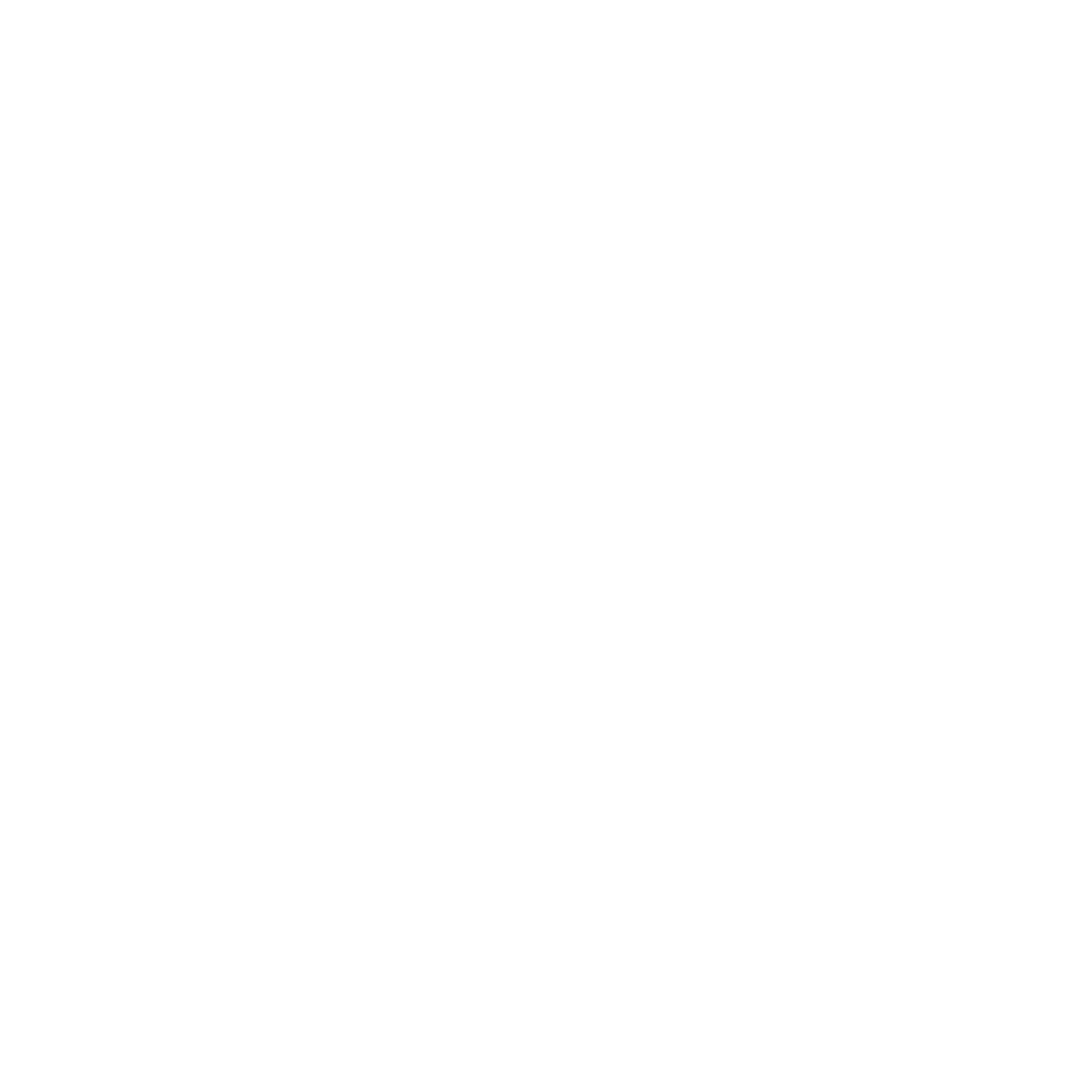 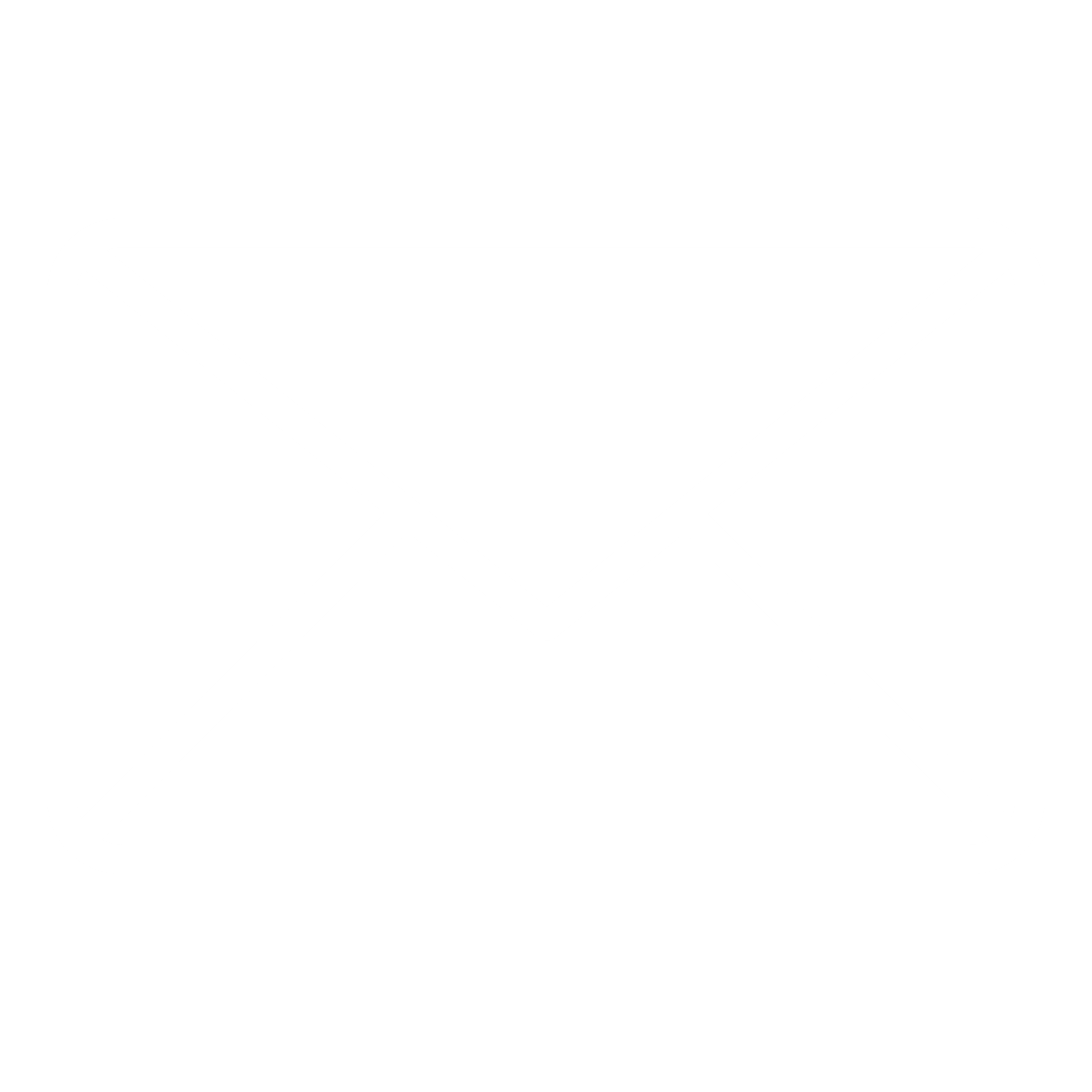 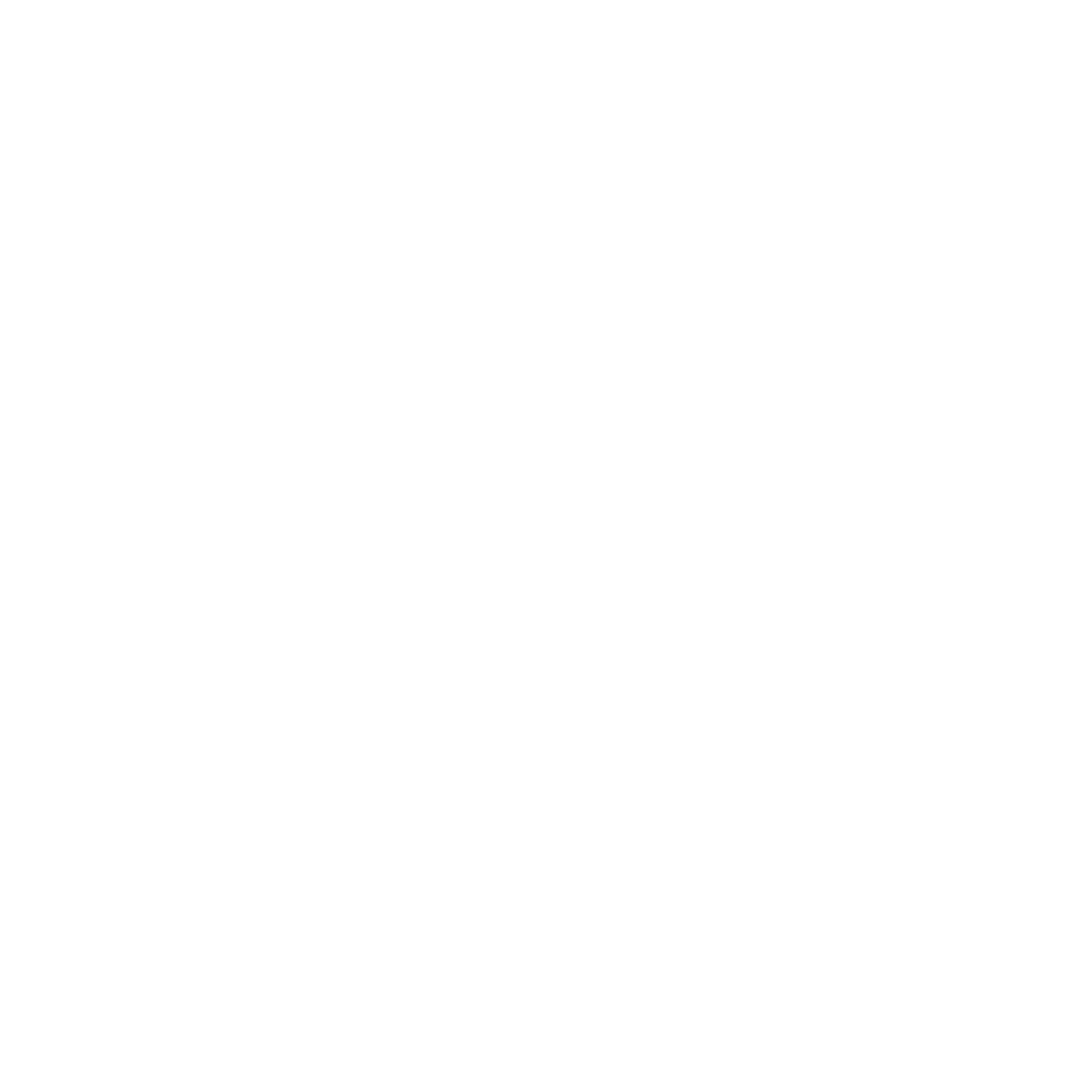 TITEL
TITEL
TITEL
TITEL
Lorem ipsum dolor sit amet, consectetuer adipiscing elit. Maecenas porttitor congue massa.
Lorem ipsum dolor sit amet, consectetuer adipiscing elit. Maecenas porttitor congue massa.
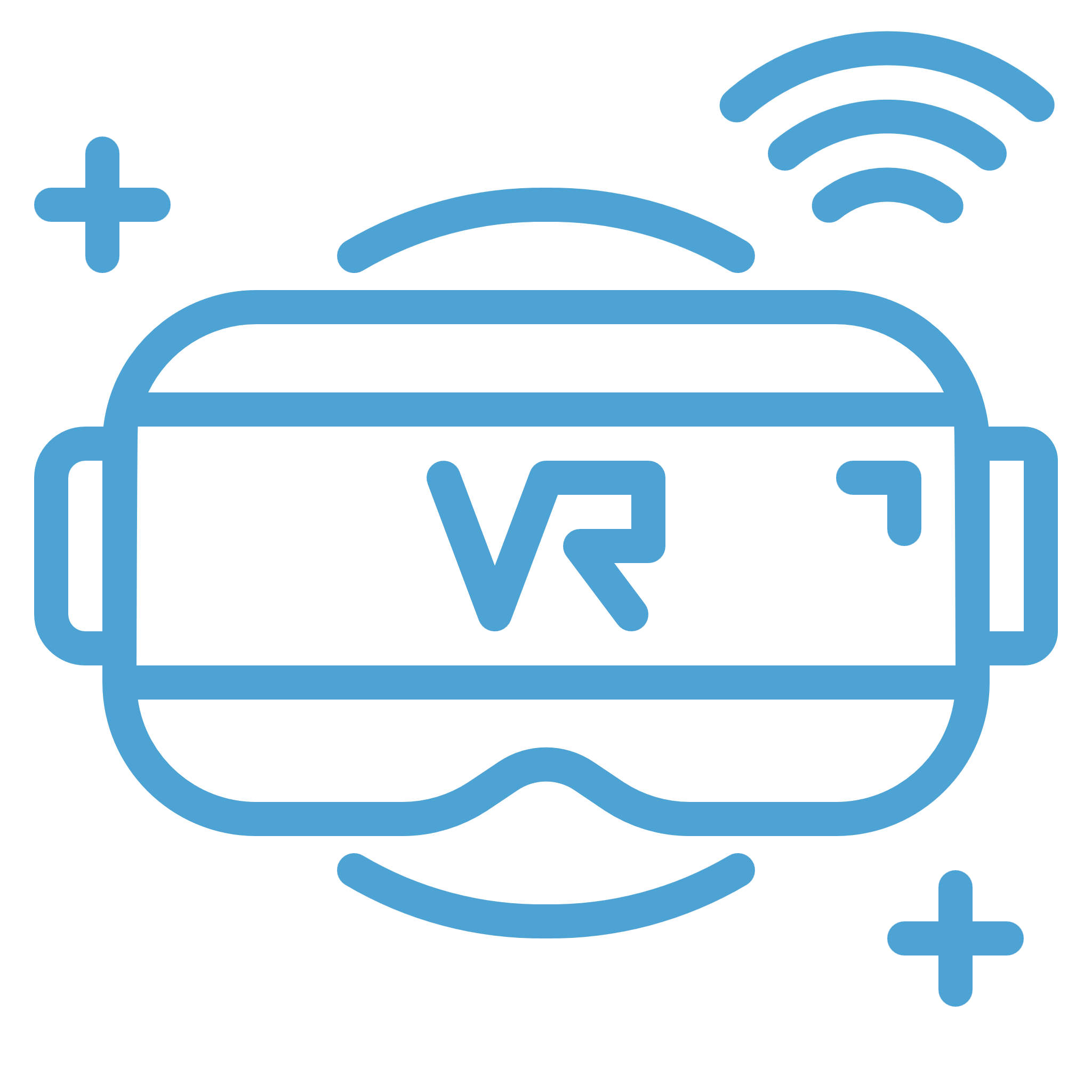 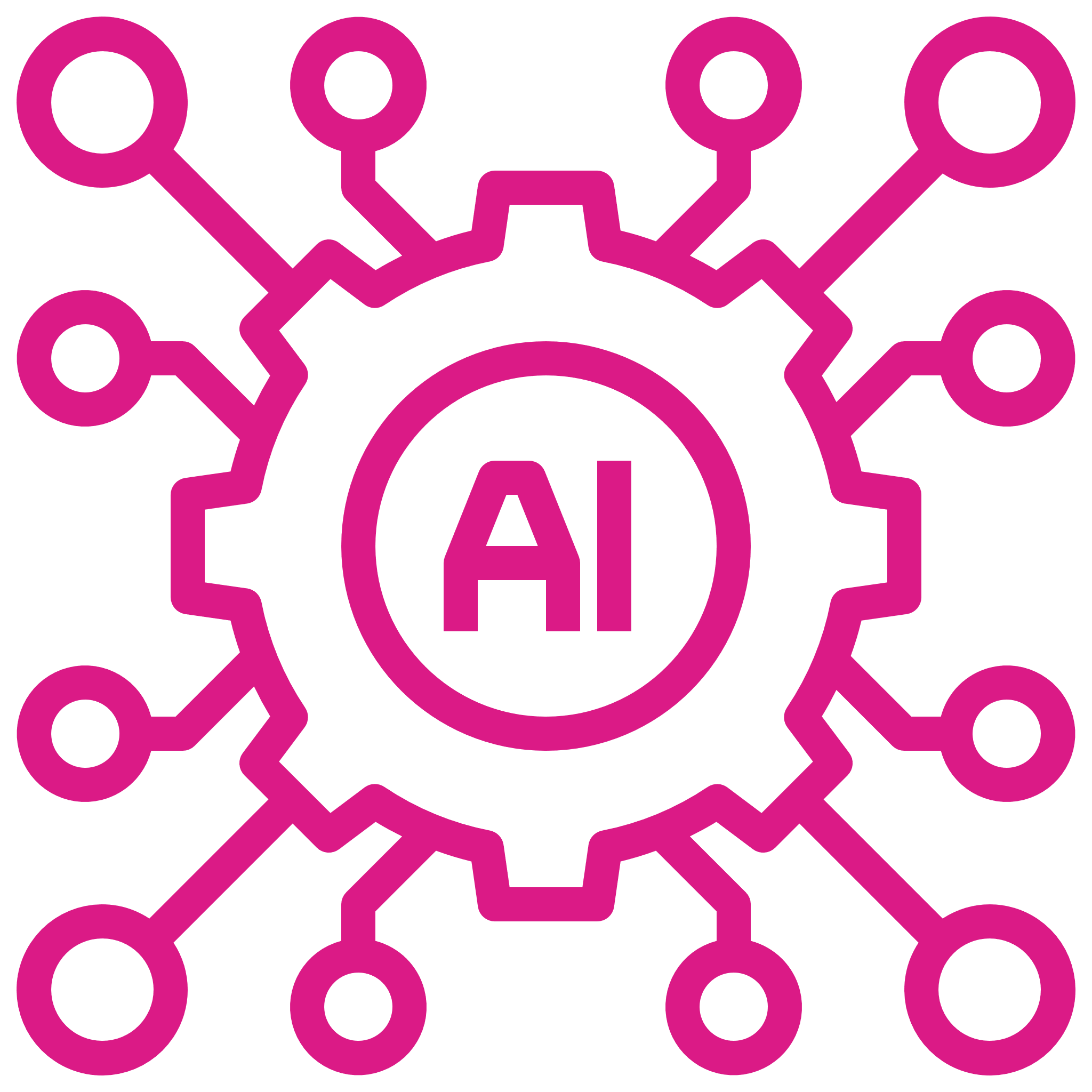 NETX
+49–000–000–00–00
info@next.com
www.netx.com
NETX
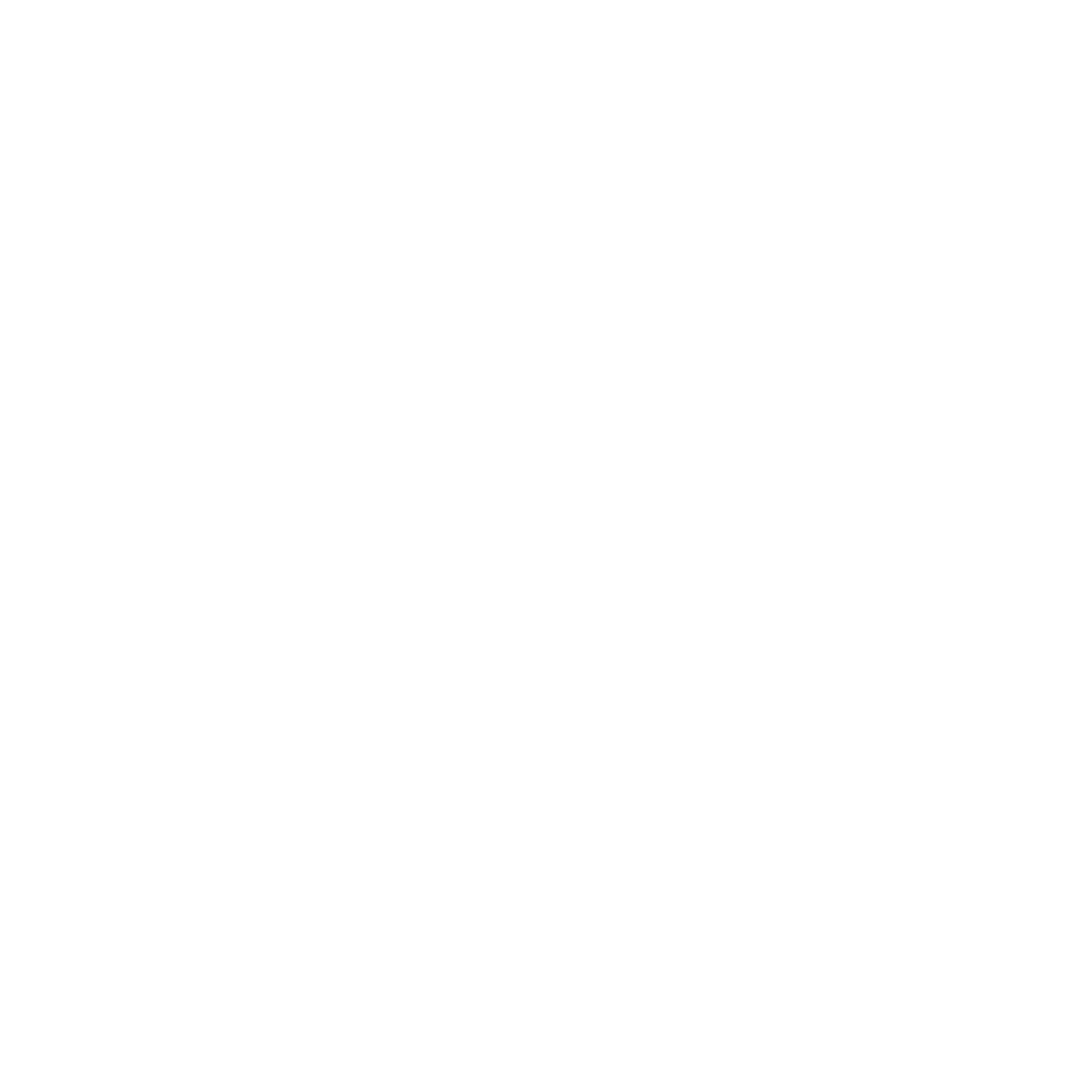 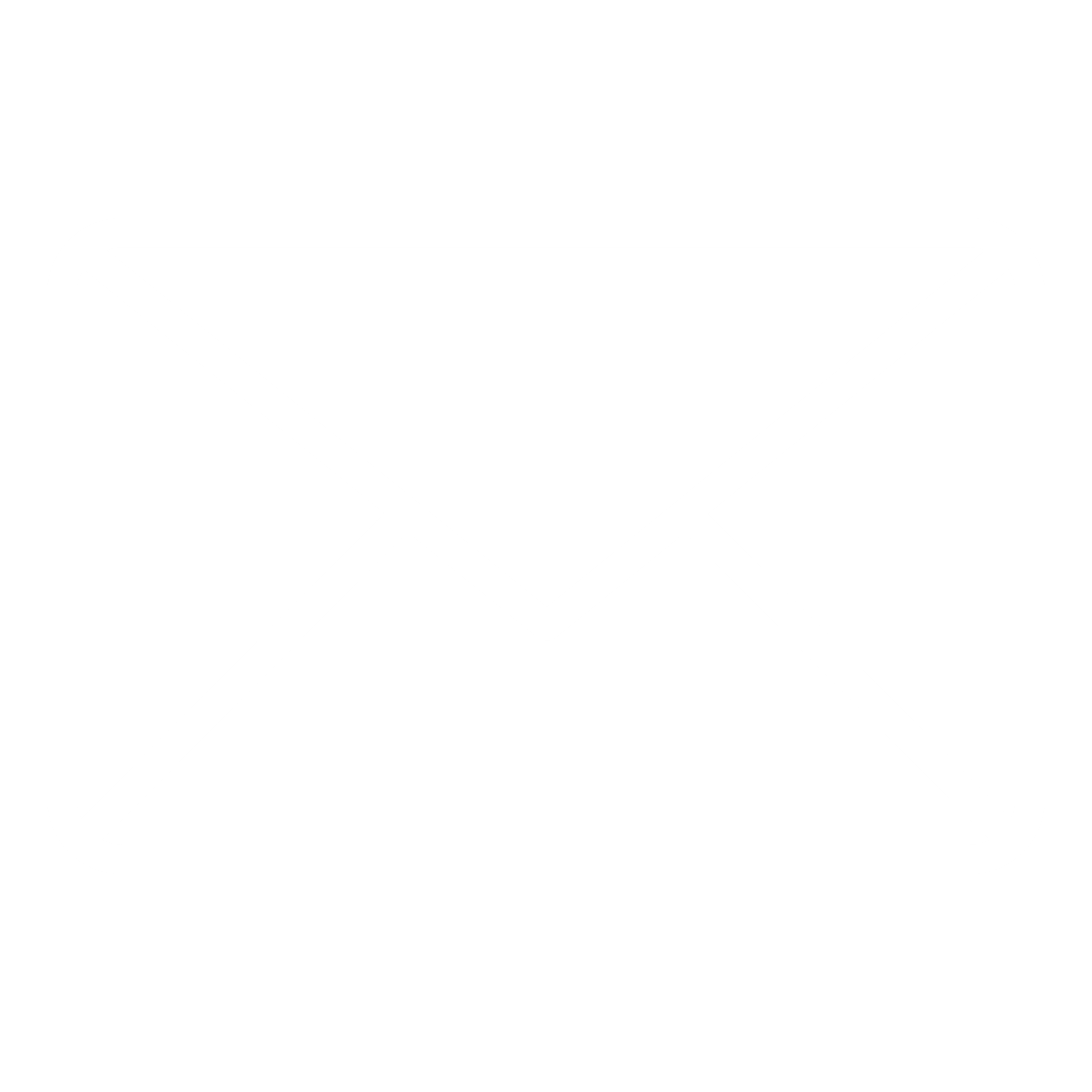 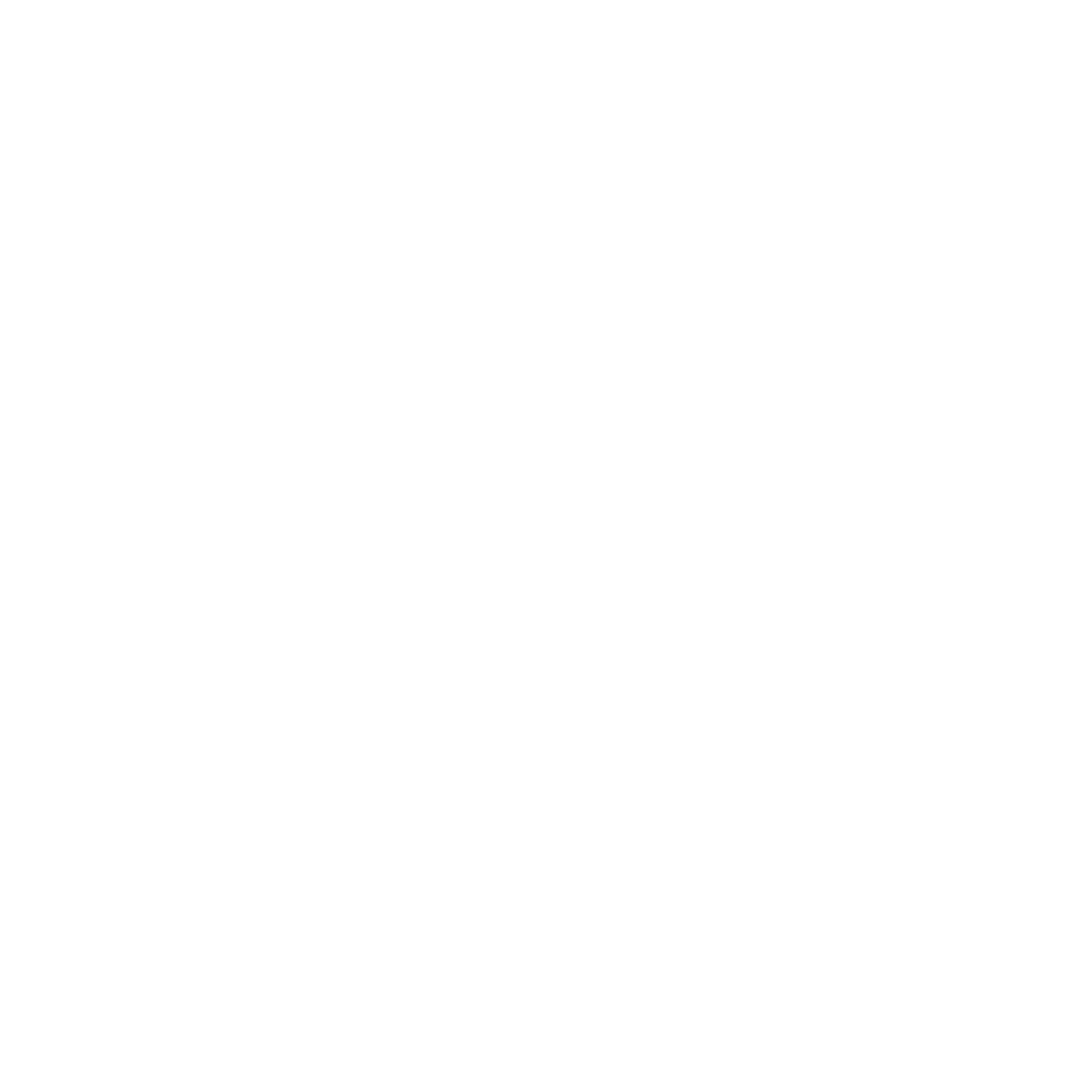 TITEL
TITEL
Lorem ipsum dolor sit amet, consectetuer adipiscing elit. Maecenas porttitor congue massa. Fusce posuere, magna sed pulvinar ultricies, purus lectus malesuada libero, sit amet commodo magna eros quis urna.
Lorem ipsum dolor sit amet, consectetuer adipiscing elit. Maecenas porttitor congue massa. Fusce posuere, magna sed pulvinar ultricies, purus lectus malesuada libero, sit amet commodo magna eros quis urna.
Lorem ipsum dolor sit amet, consectetuer adipiscing elit. Maecenas porttitor congue massa. Fusce posuere, magna sed pulvinar ultricies, purus lectus malesuada libero, sit amet commodo magna eros quis urna.
NETX
+49–000–000–00–00
info@next.com
www.netx.com
NETX
TITEL
TITEL
Lorem ipsum dolor sit amet, consectetuer adipiscing elit. Maecenas porttitor congue massa. Fusce posuere, magna sed pulvinar ultricies, purus lectus malesuada libero, sit amet commodo magna eros quis urna.
TEXT
NETX
+49–000–000–00–00
info@next.com
www.netx.com
NETX
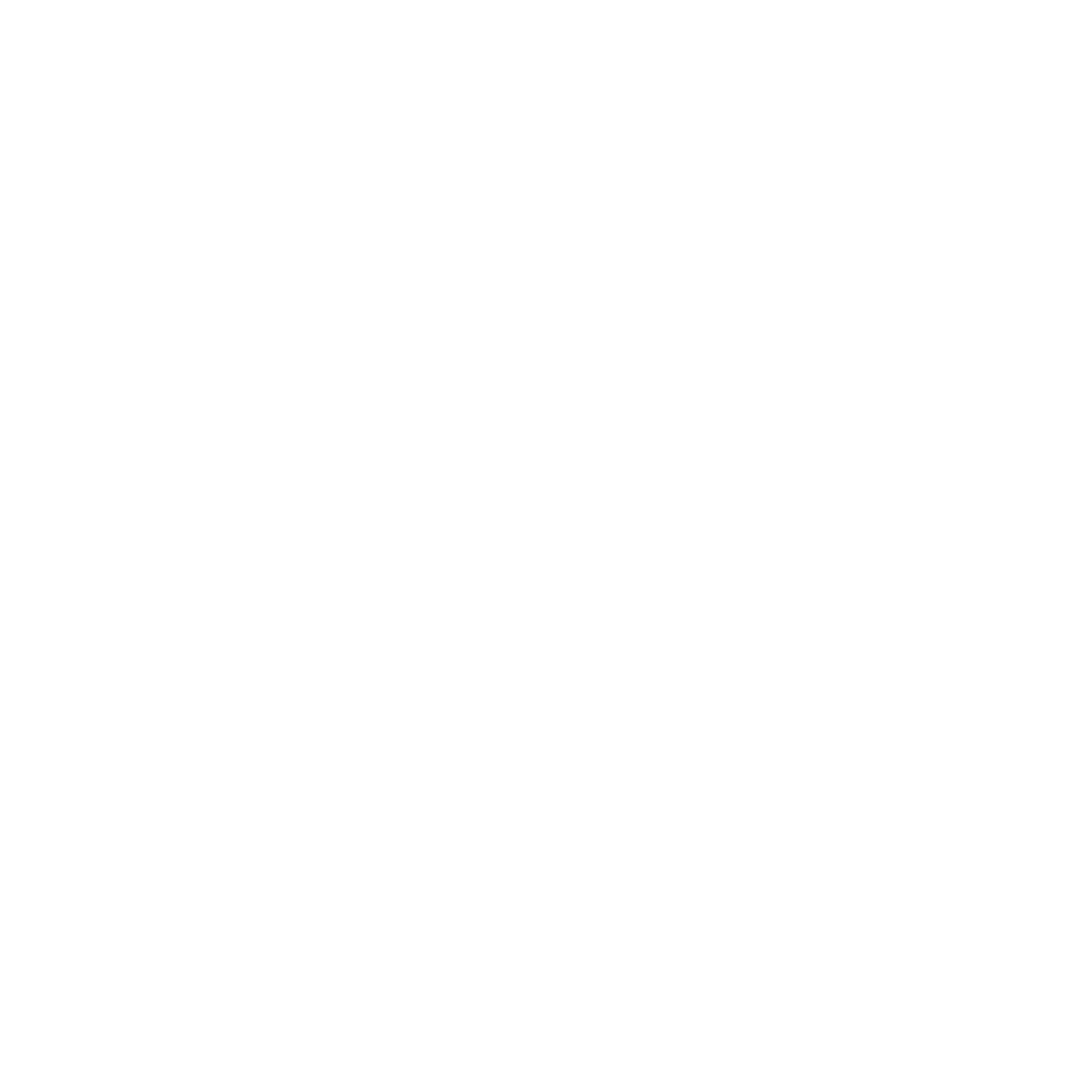 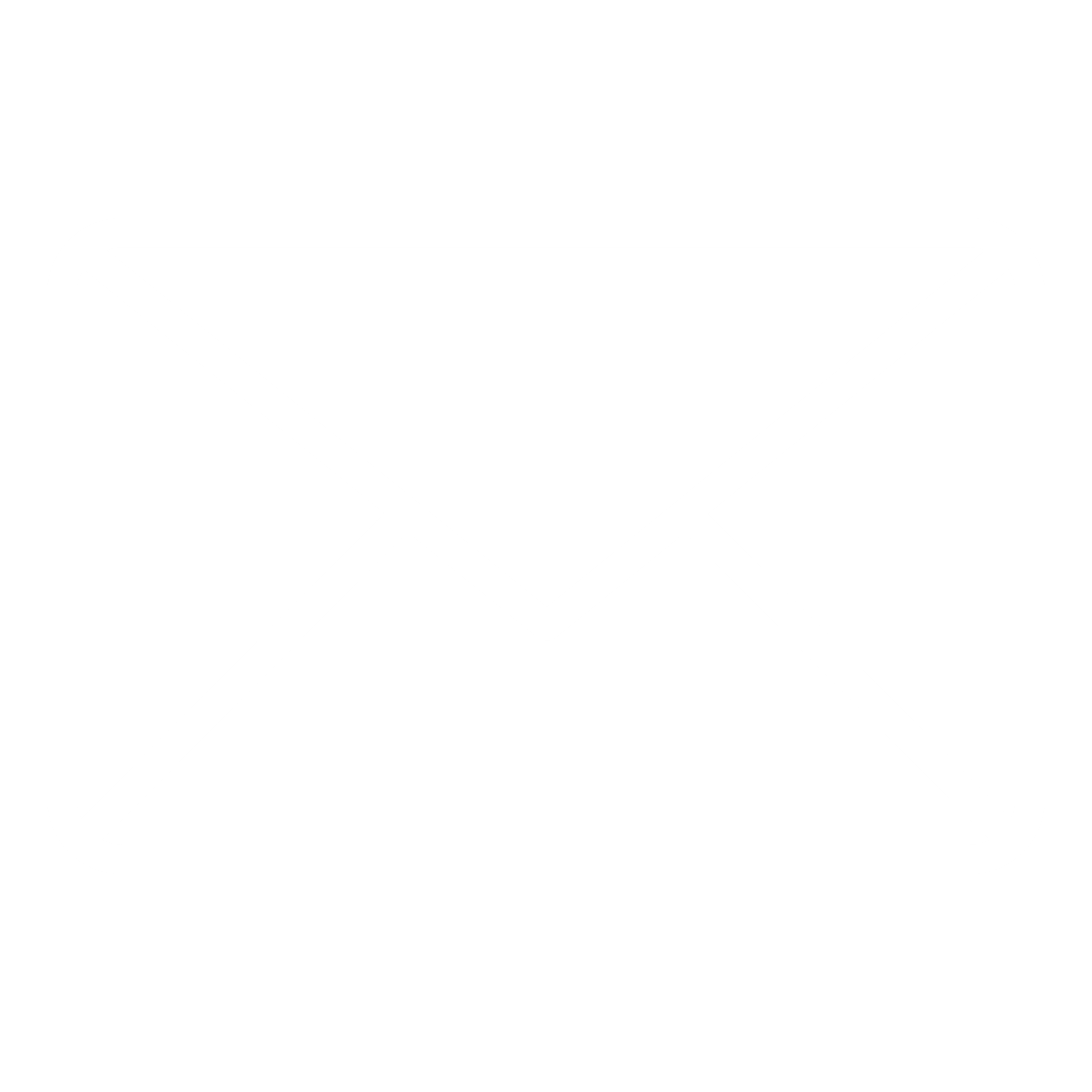 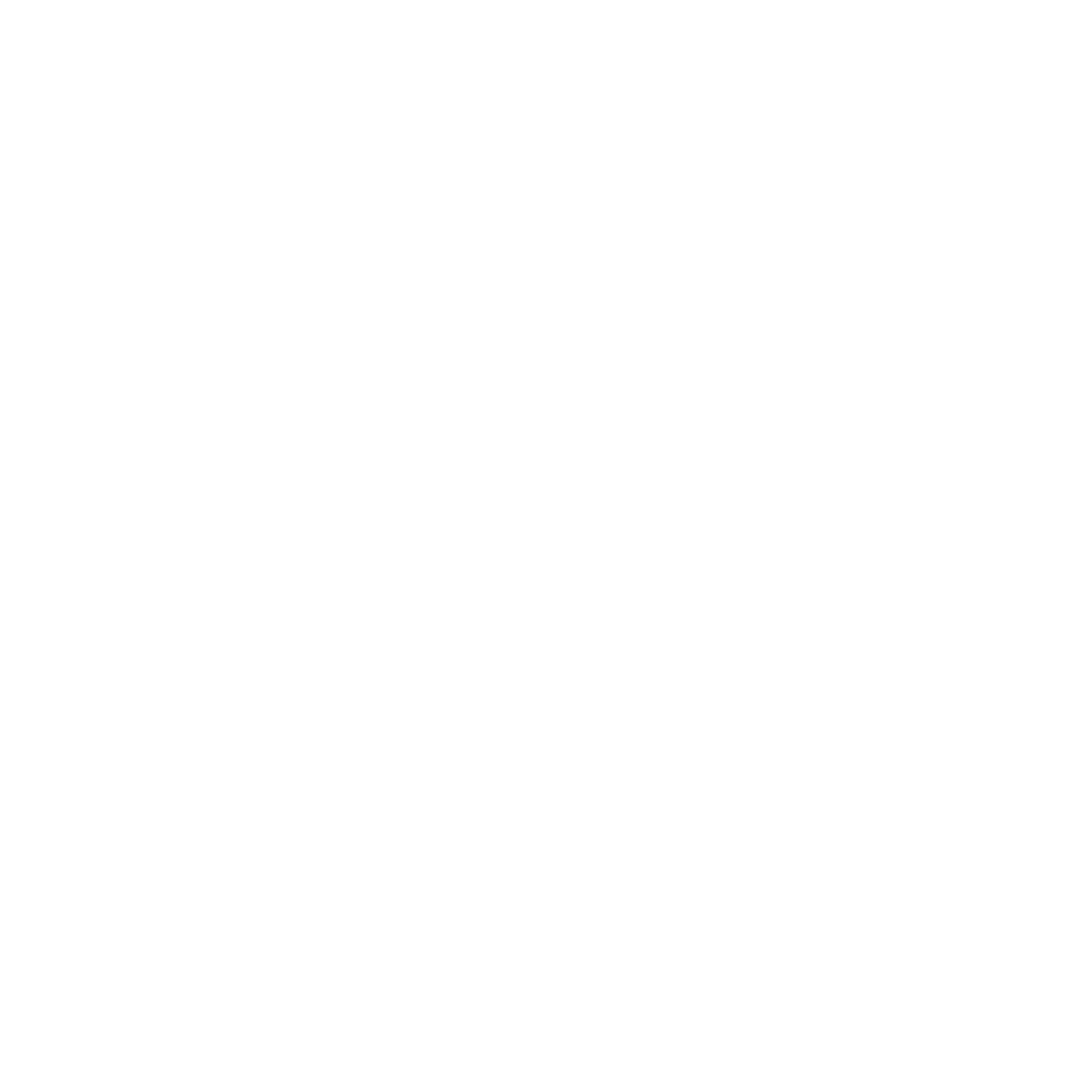 TITEL
TITEL
Lorem ipsum dolor sit amet, consectetuer adipiscing elit. Maecenas porttitor congue massa. Fusce posuere, magna sed pulvinar ultricies, purus lectus malesuada libero, sit amet commodo magna eros quis urna.
890
420
1245
TEXT
TEXT
TEXT
NETX
+49–000–000–00–00
info@next.com
www.netx.com
NETX
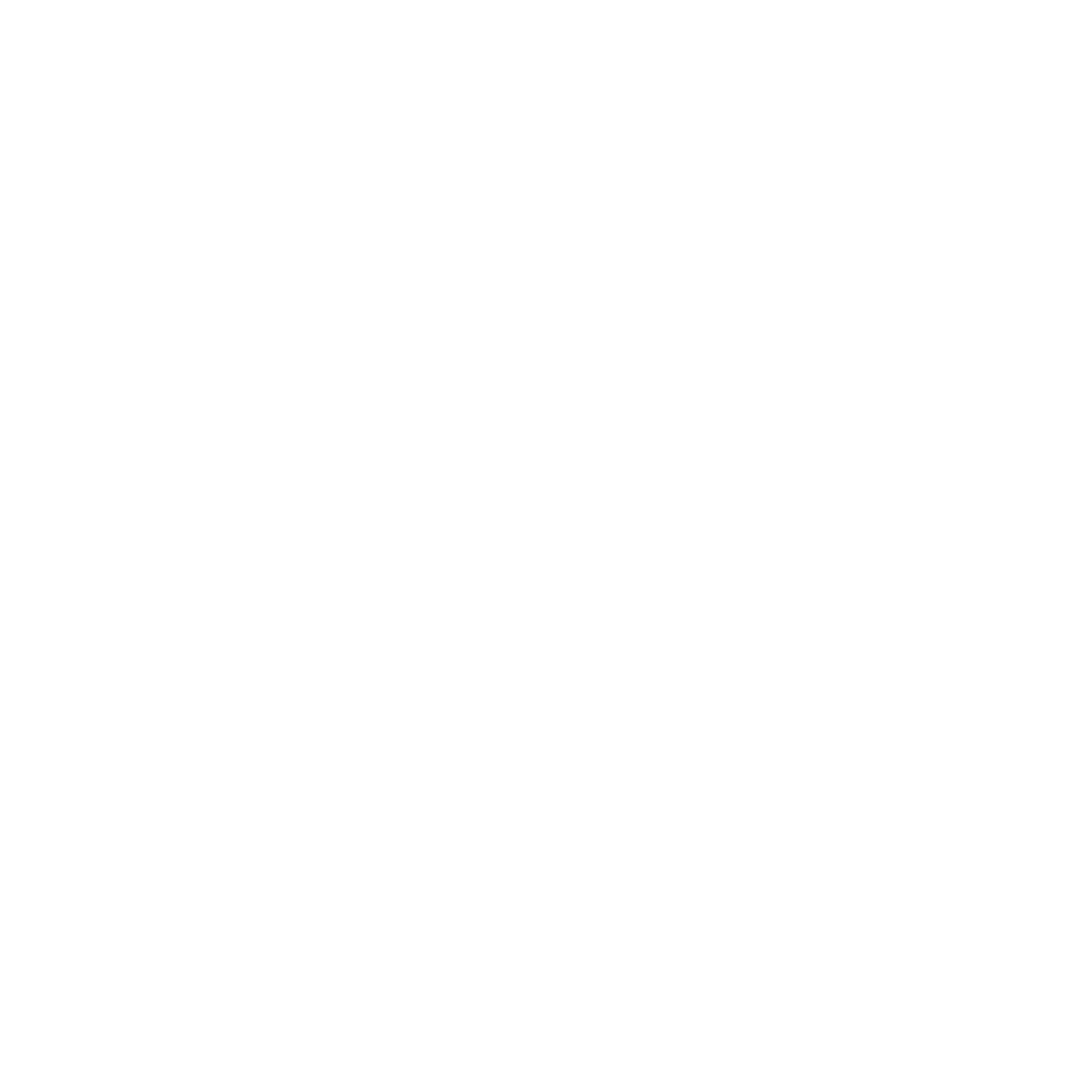 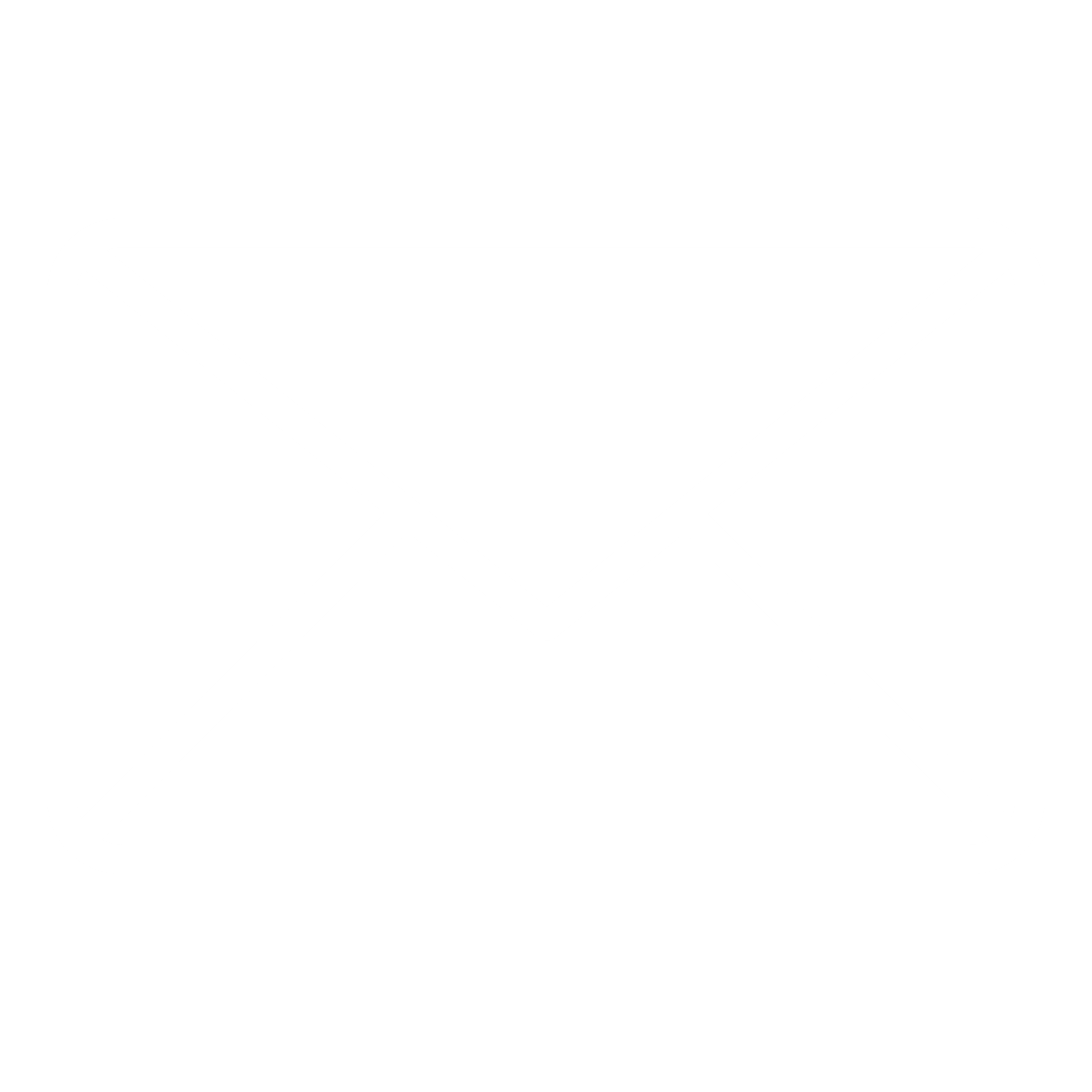 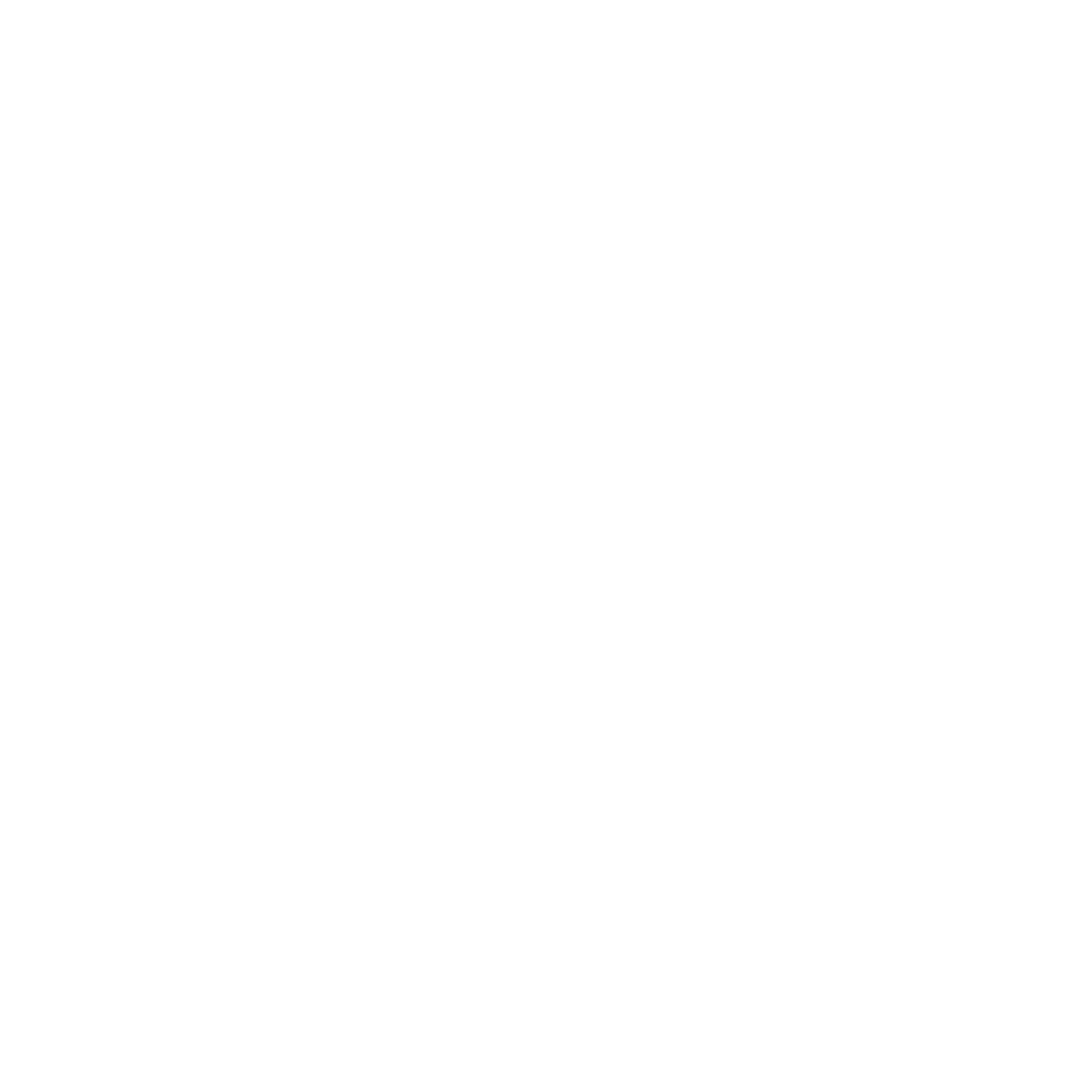 TITEL
TITEL
Lorem ipsum dolor sit amet, consectetuer adipiscing elit. Maecenas porttitor congue massa. Fusce posuere, magna sed pulvinar ultricies, purus lectus malesuada libero, sit amet commodo magna eros quis urna.
NETX
+49–000–000–00–00
info@next.com
www.netx.com
NETX
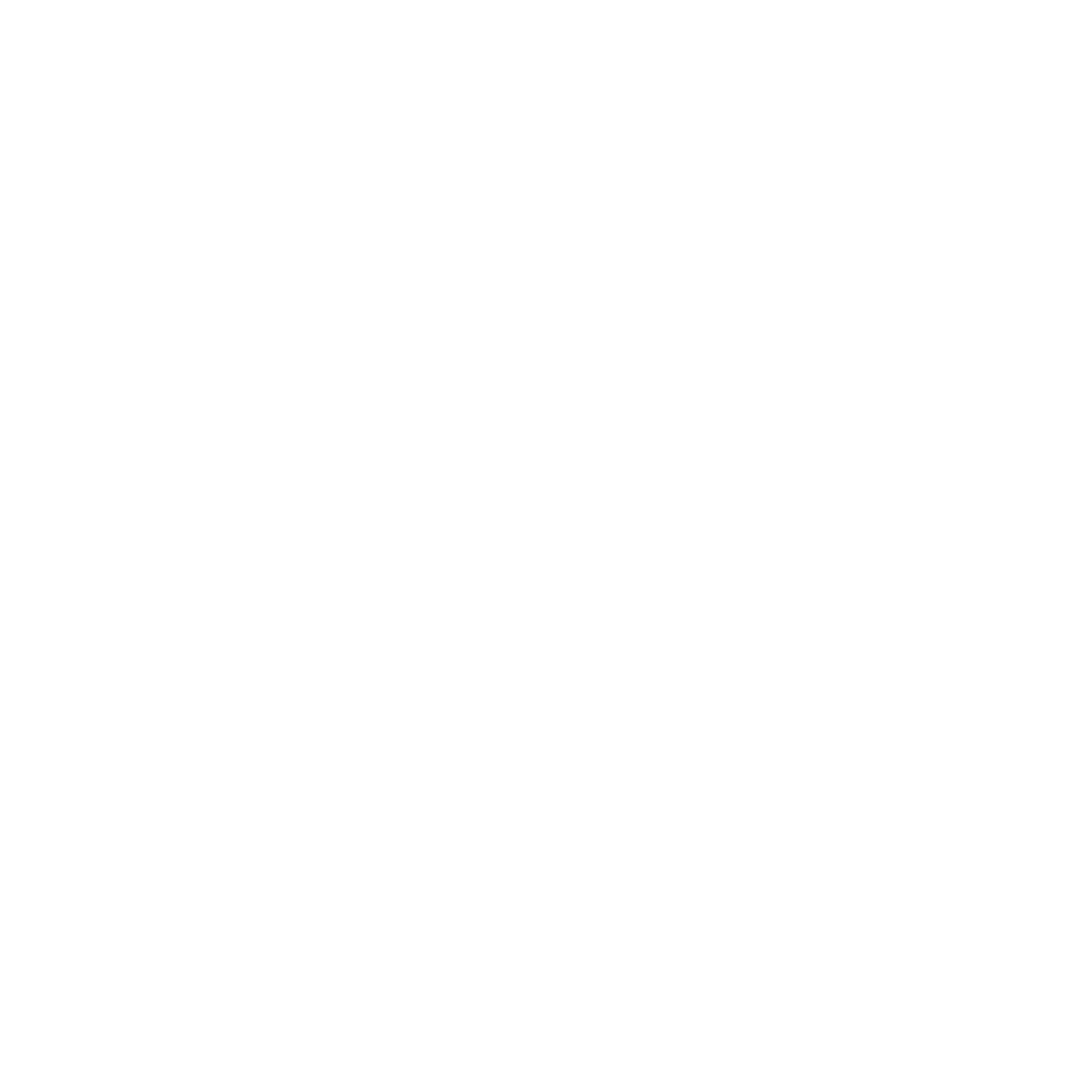 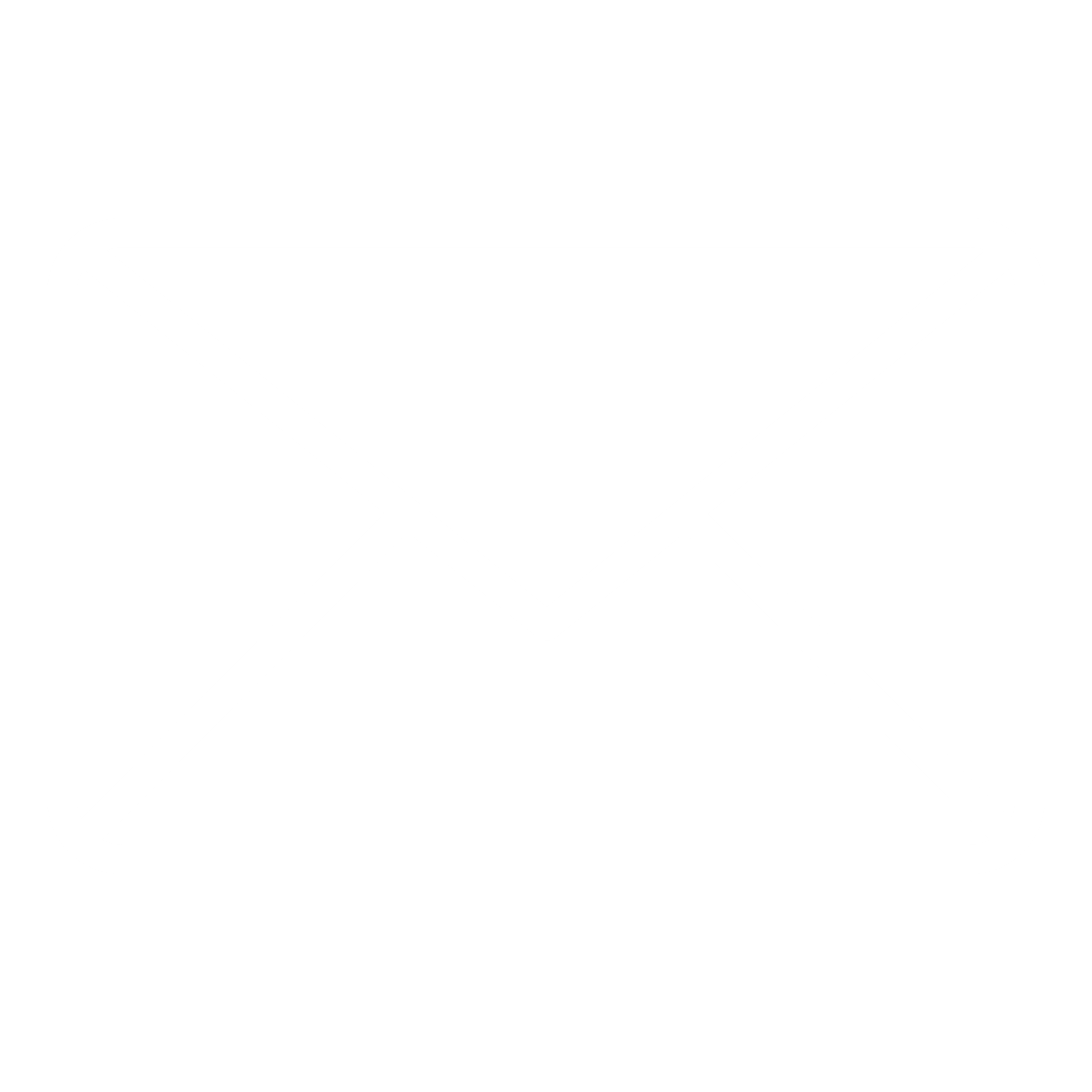 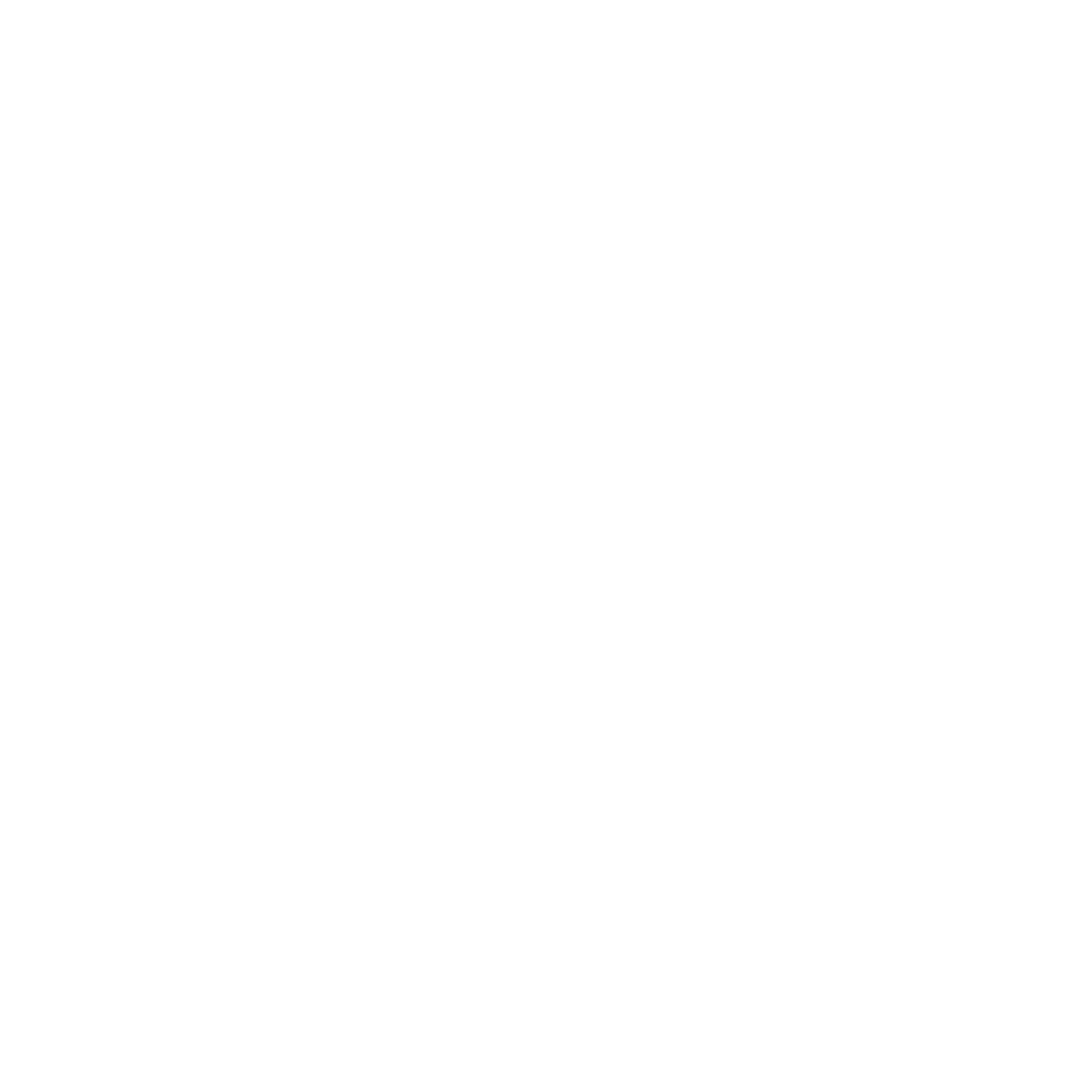 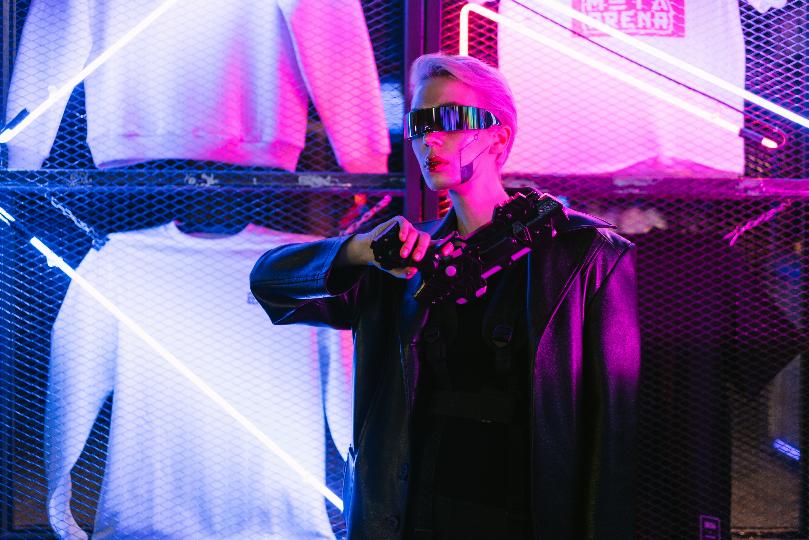 TITEL
TITEL
TITEL
TITEL
01
Lorem ipsum dolor sit amet, consectetuer adipiscing elit. Maecenas porttitor congue massa.
Lorem ipsum dolor sit amet, consectetuer adipiscing elit. Maecenas porttitor congue massa.
02
NETX
+49–000–000–00–00
info@next.com
www.netx.com
NETX
TITEL
TITEL
Lorem ipsum dolor sit amet, consectetuer adipiscing elit. Maecenas porttitor congue massa. Fusce posuere, magna sed pulvinar ultricies, purus lectus malesuada libero, sit amet commodo magna eros quis urna.
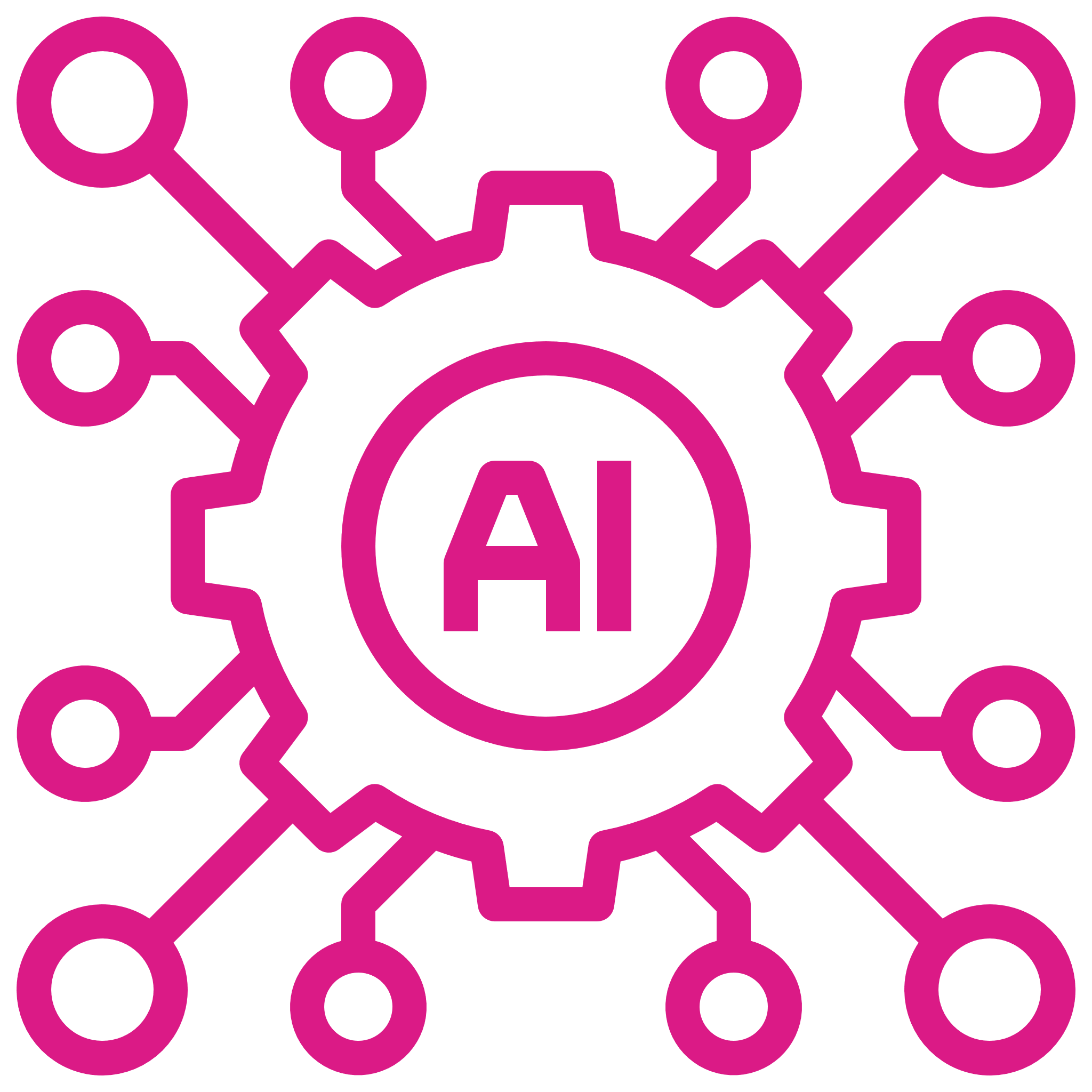 Lorem ipsum dolor sit amet, consectetuer adipiscing elit. Maecenas porttitor congue massa. Fusce posuere, magna sed pulvinar ultricies, purus lectus malesuada libero, sit amet commodo magna eros quis urna.
NETX
+49–000–000–00–00
info@next.com
www.netx.com
NETX
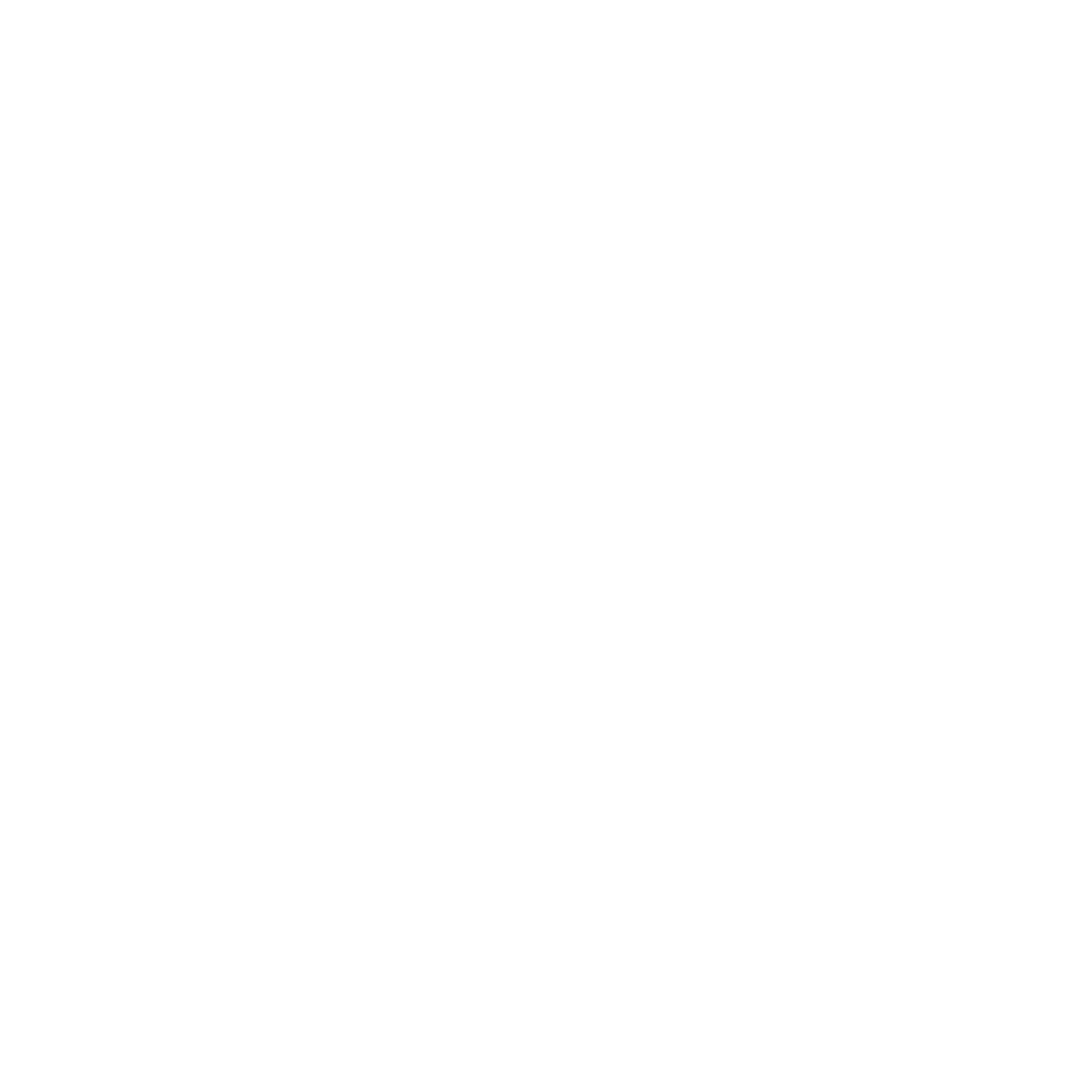 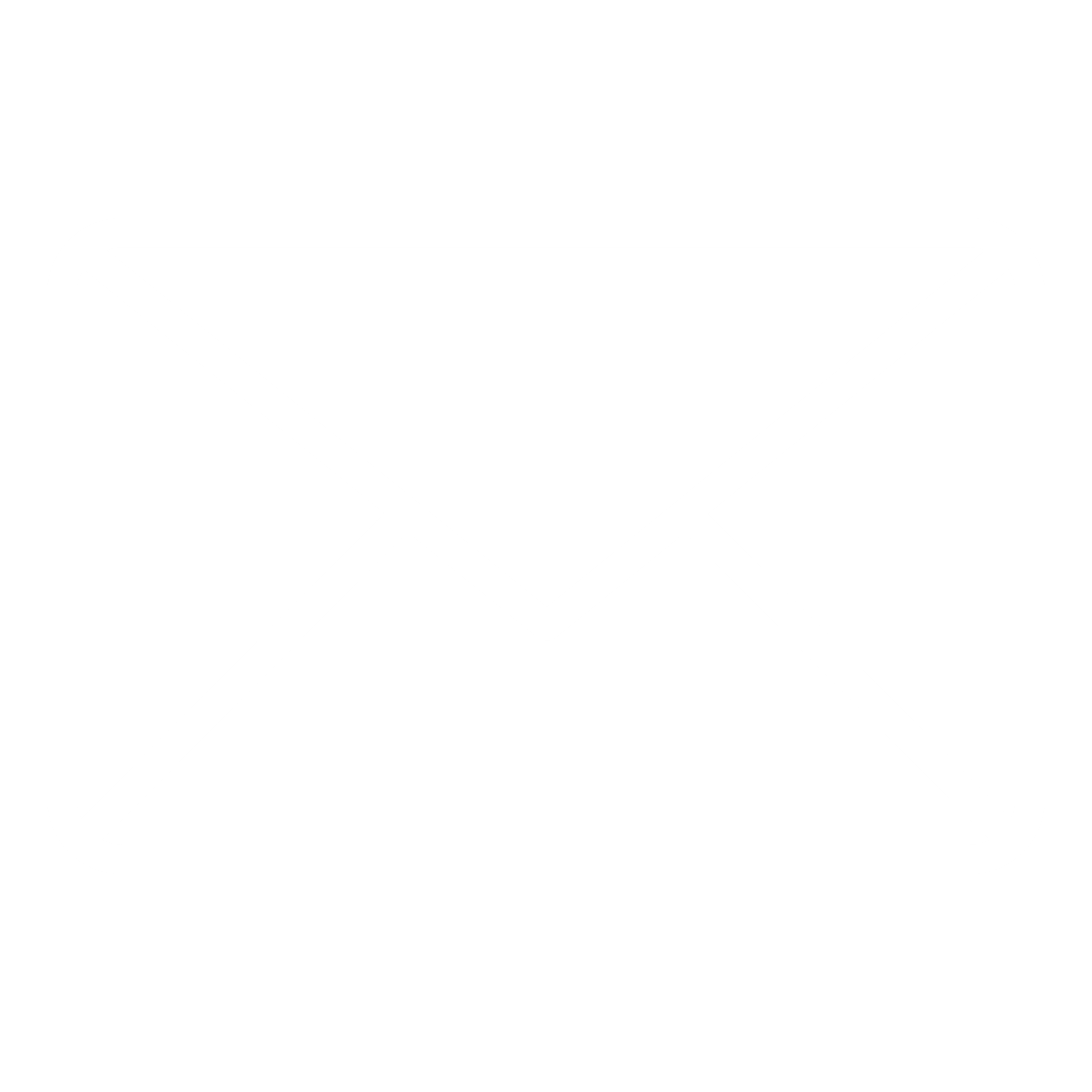 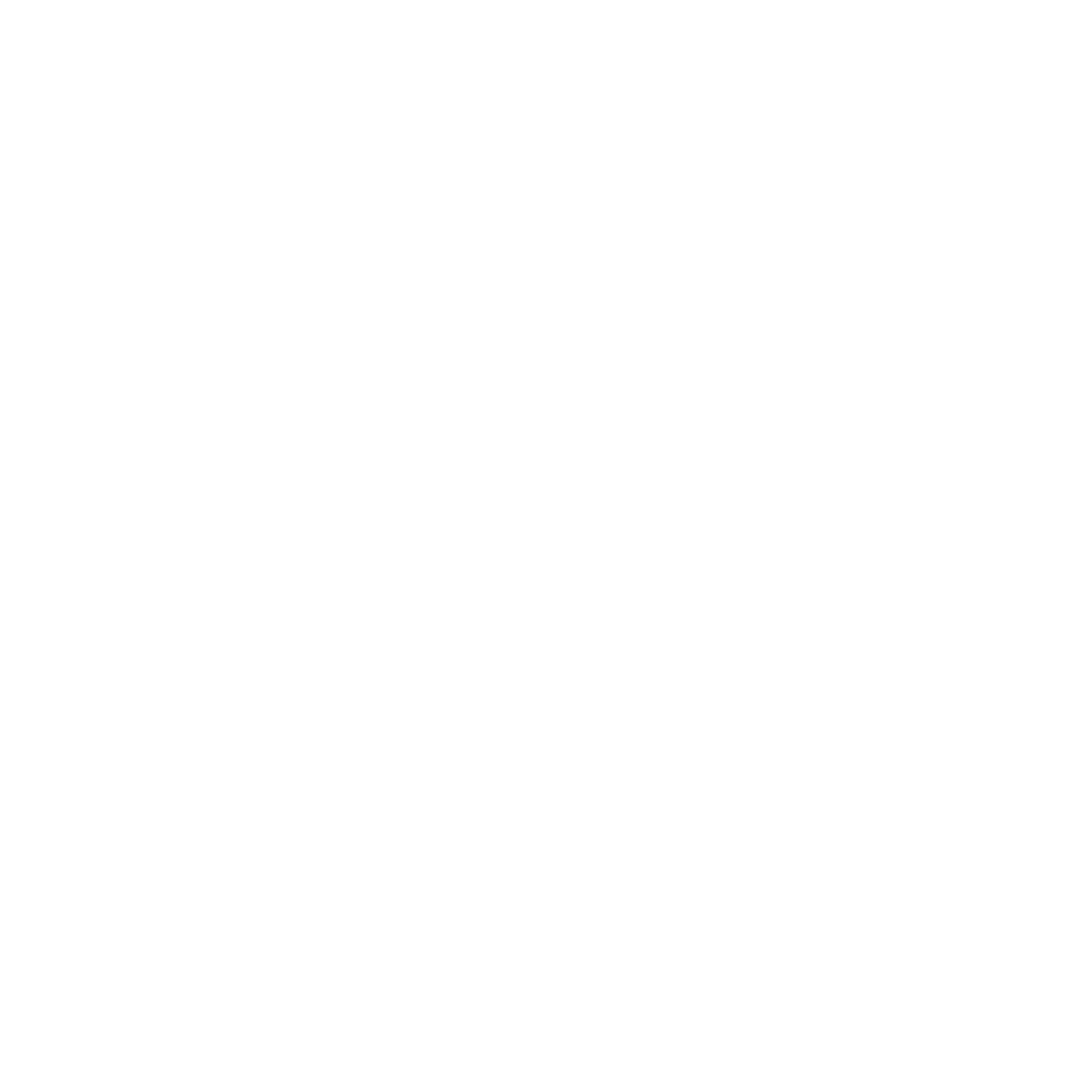 TITEL
TITEL
TITEL
TITEL
Lorem ipsum dolor sit amet, consectetuer adipiscing elit. Maecenas porttitor congue massa. Fusce posuere, magna sed pulvinar ultricies.
Lorem ipsum dolor sit amet, consectetuer adipiscing elit. Maecenas porttitor congue massa. Fusce posuere, magna sed pulvinar ultricies.
TEXT
NETX
+49–000–000–00–00
info@next.com
www.netx.com
NETX
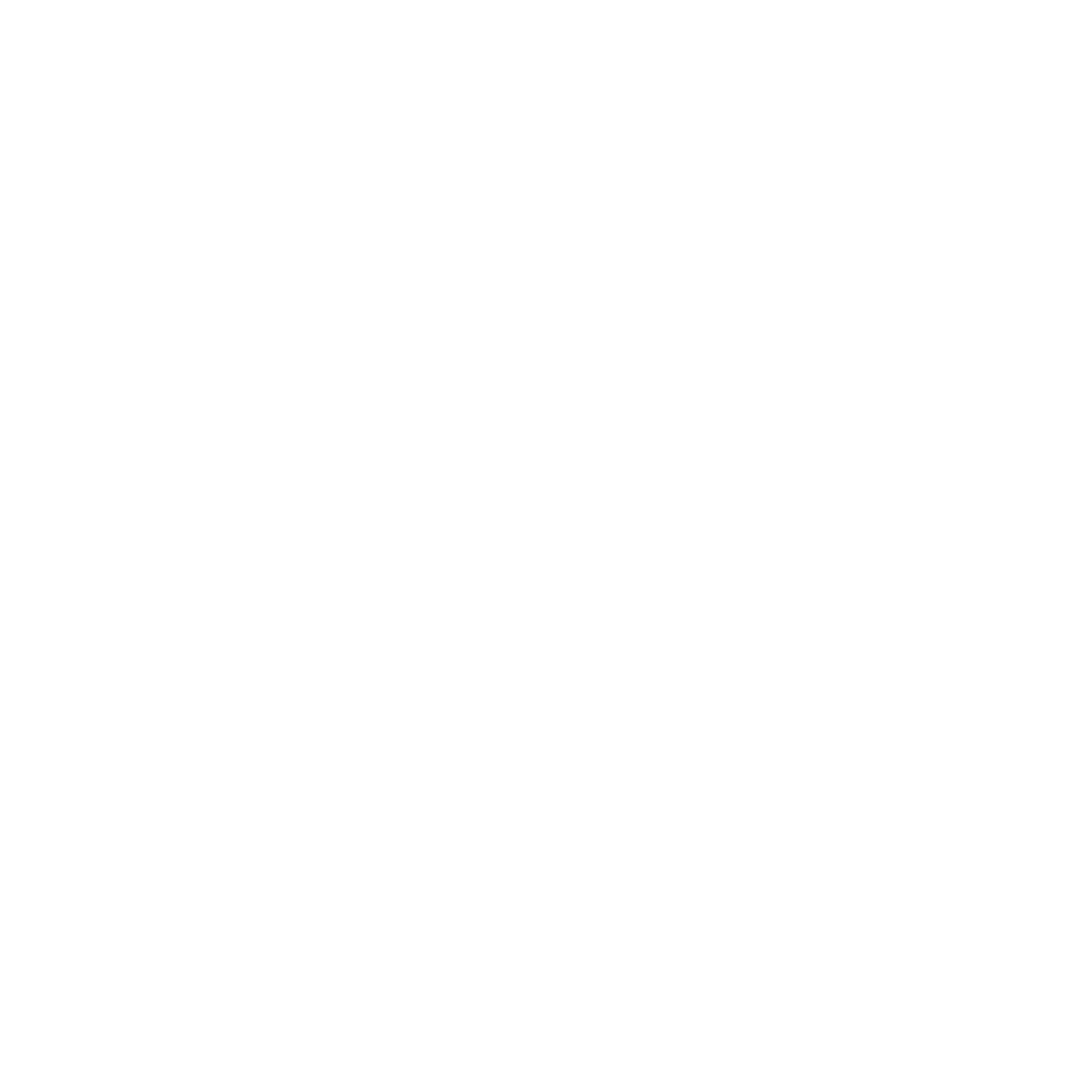 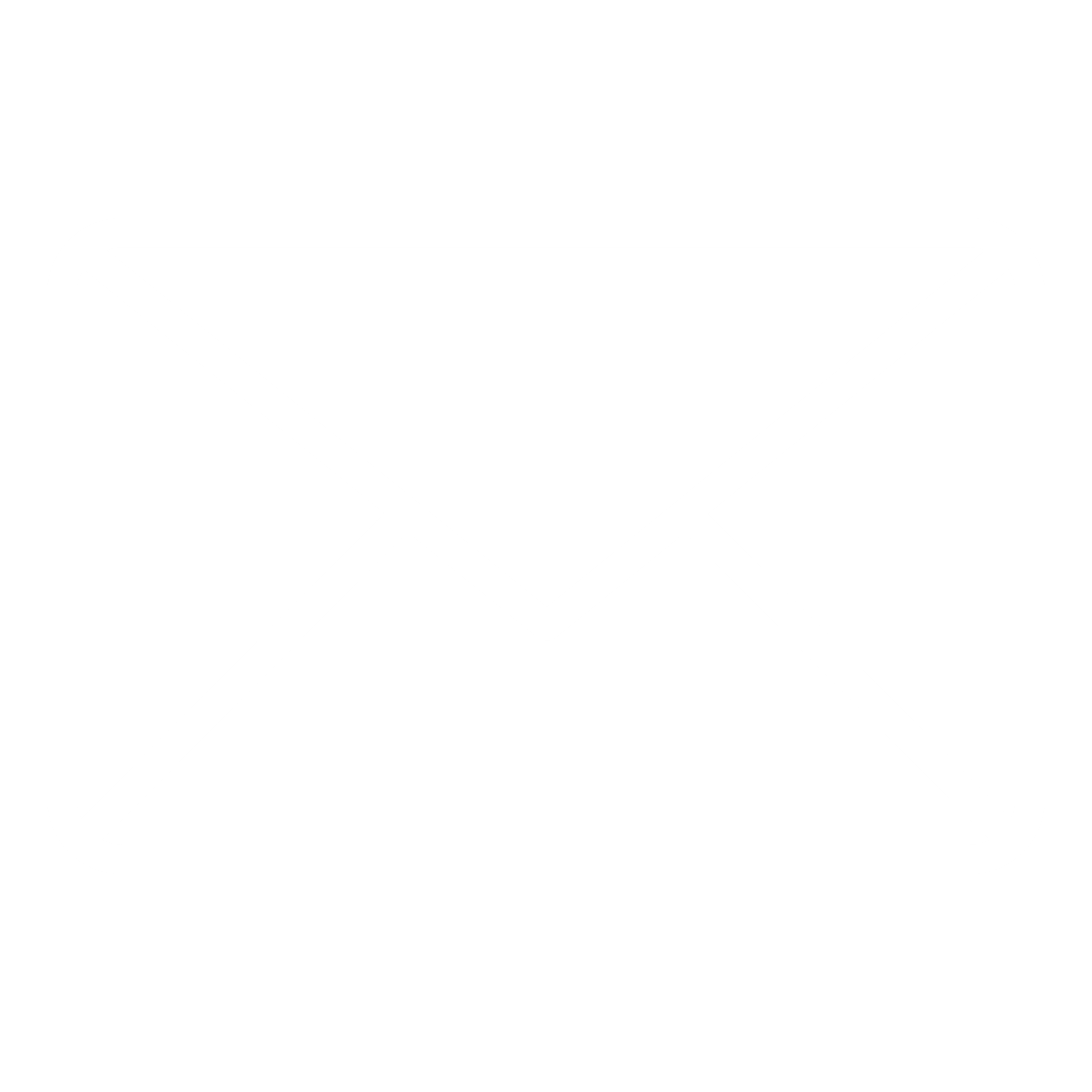 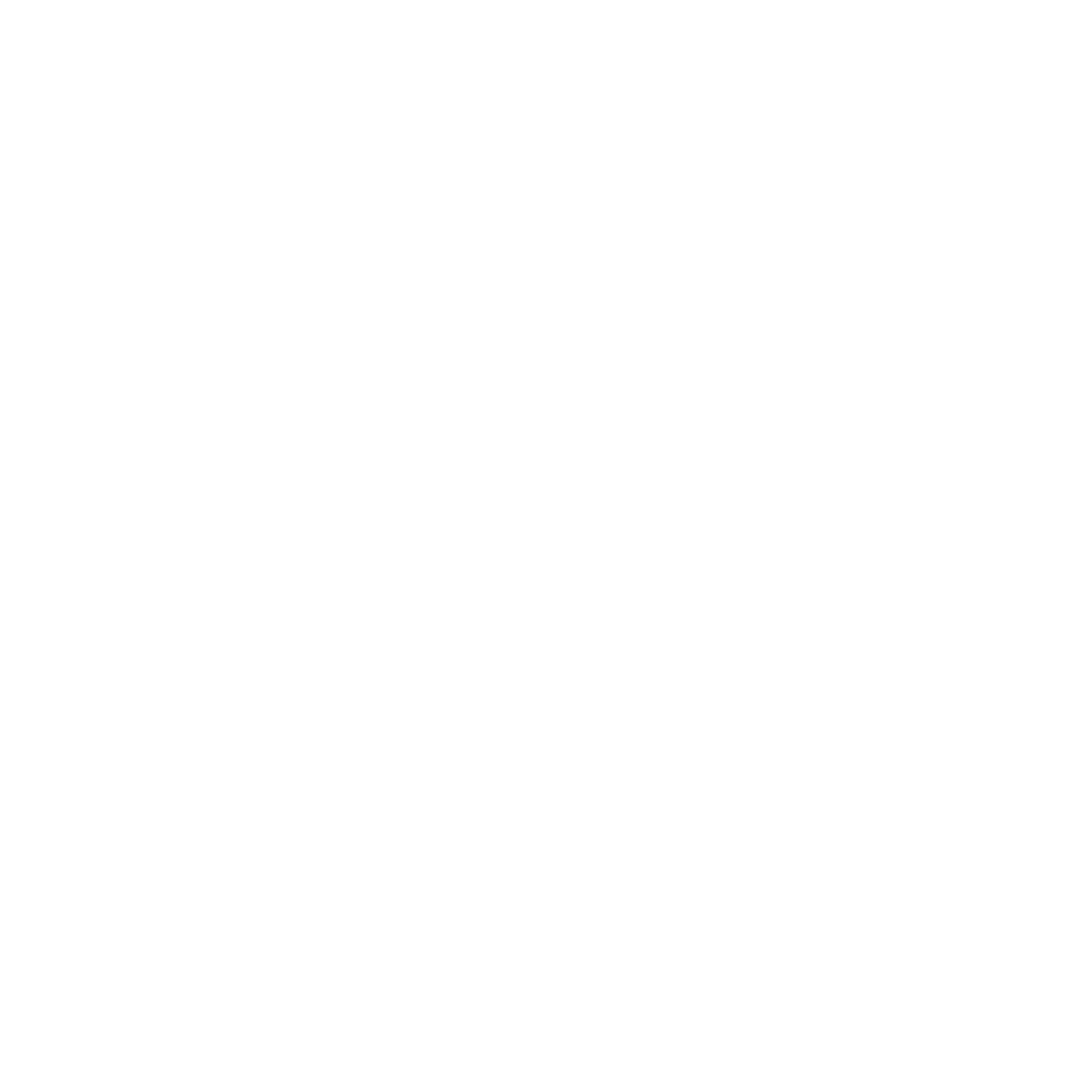 TITEL
TITEL
TITEL
TITEL
TITEL
01
03
02
Lorem ipsum dolor sit amet, consectetuer adipiscing elit. Maecenas porttitor congue massa.
Lorem ipsum dolor sit amet, consectetuer adipiscing elit. Maecenas porttitor congue massa.
Lorem ipsum dolor sit amet, consectetuer adipiscing elit. Maecenas porttitor congue massa.
NETX
+49–000–000–00–00
info@next.com
www.netx.com
NETX
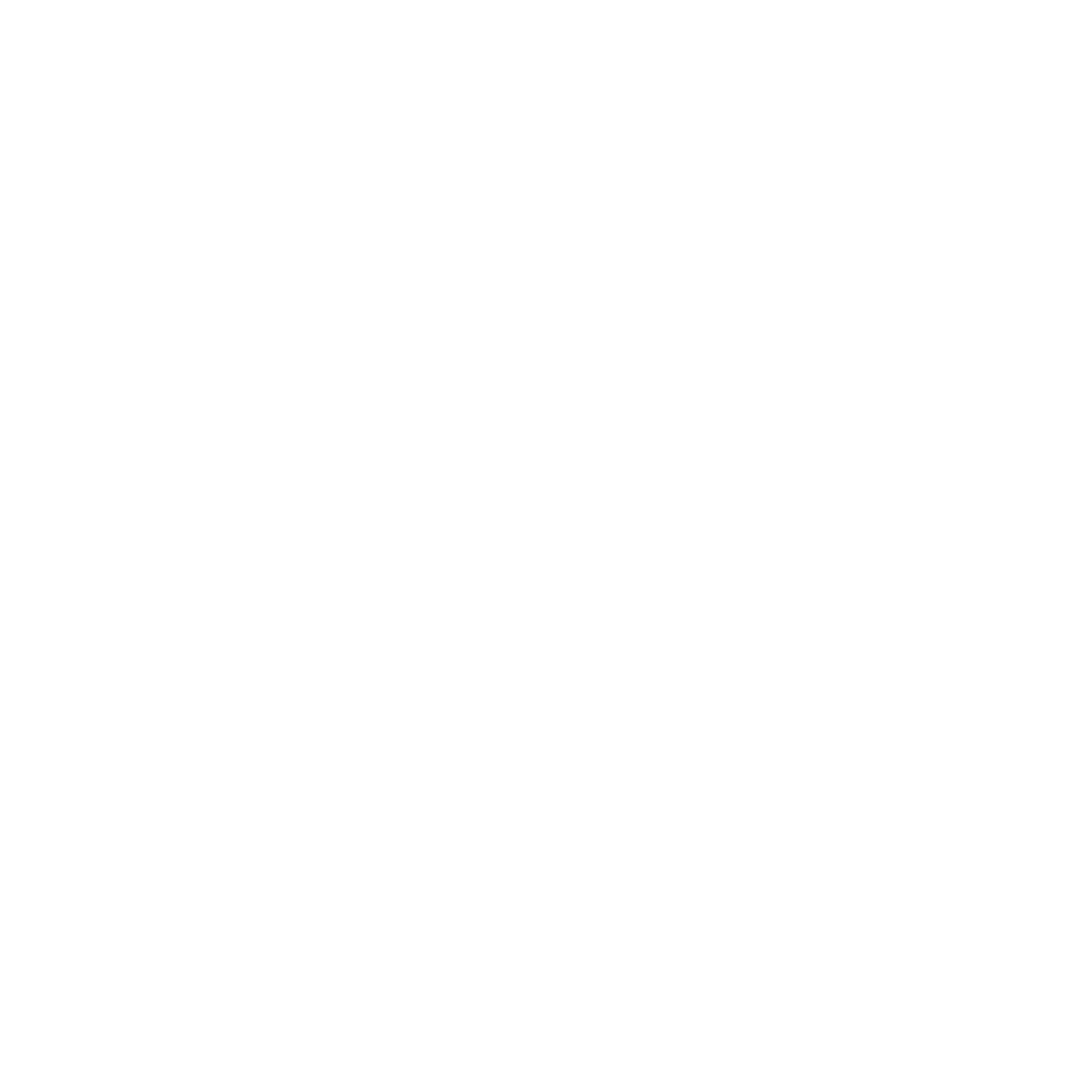 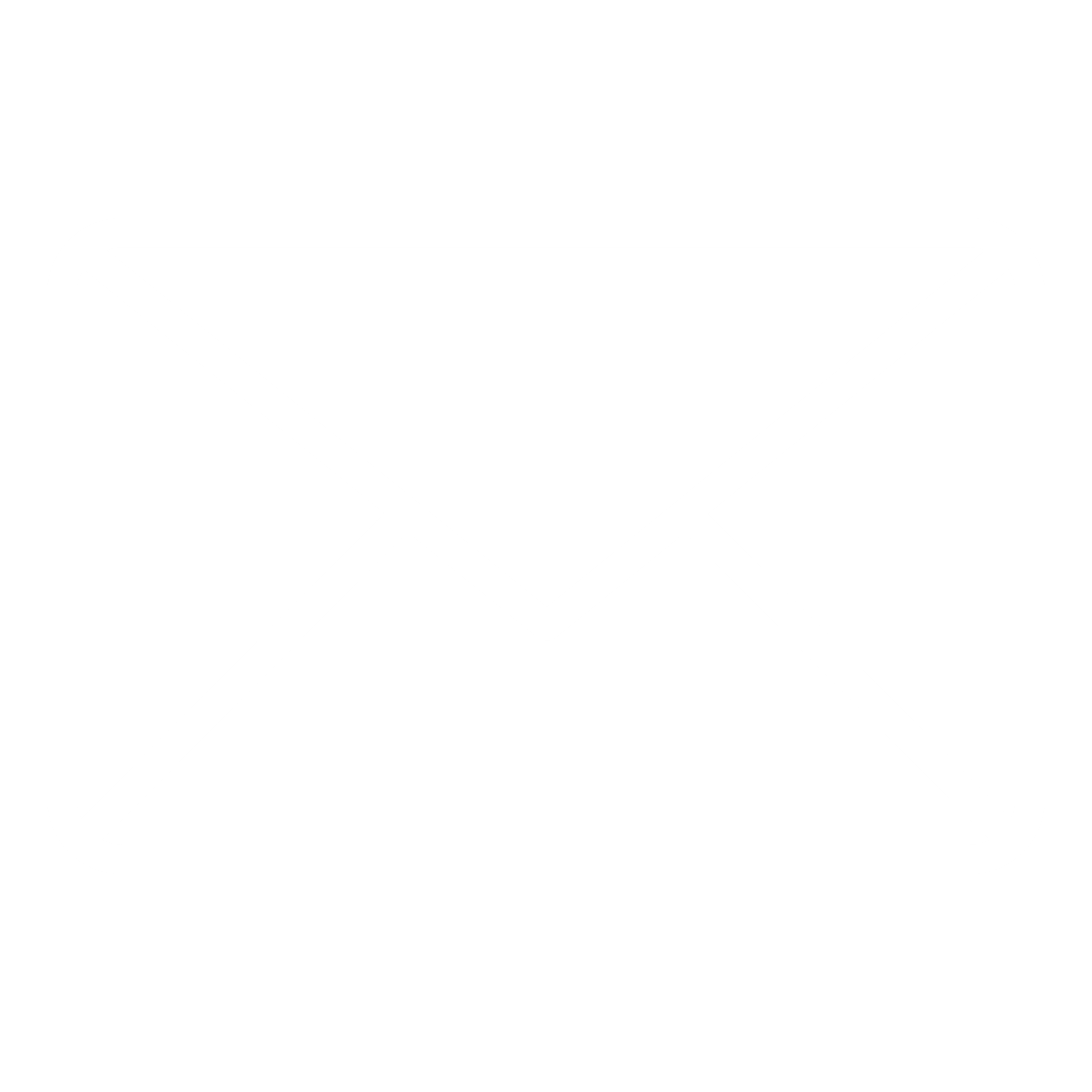 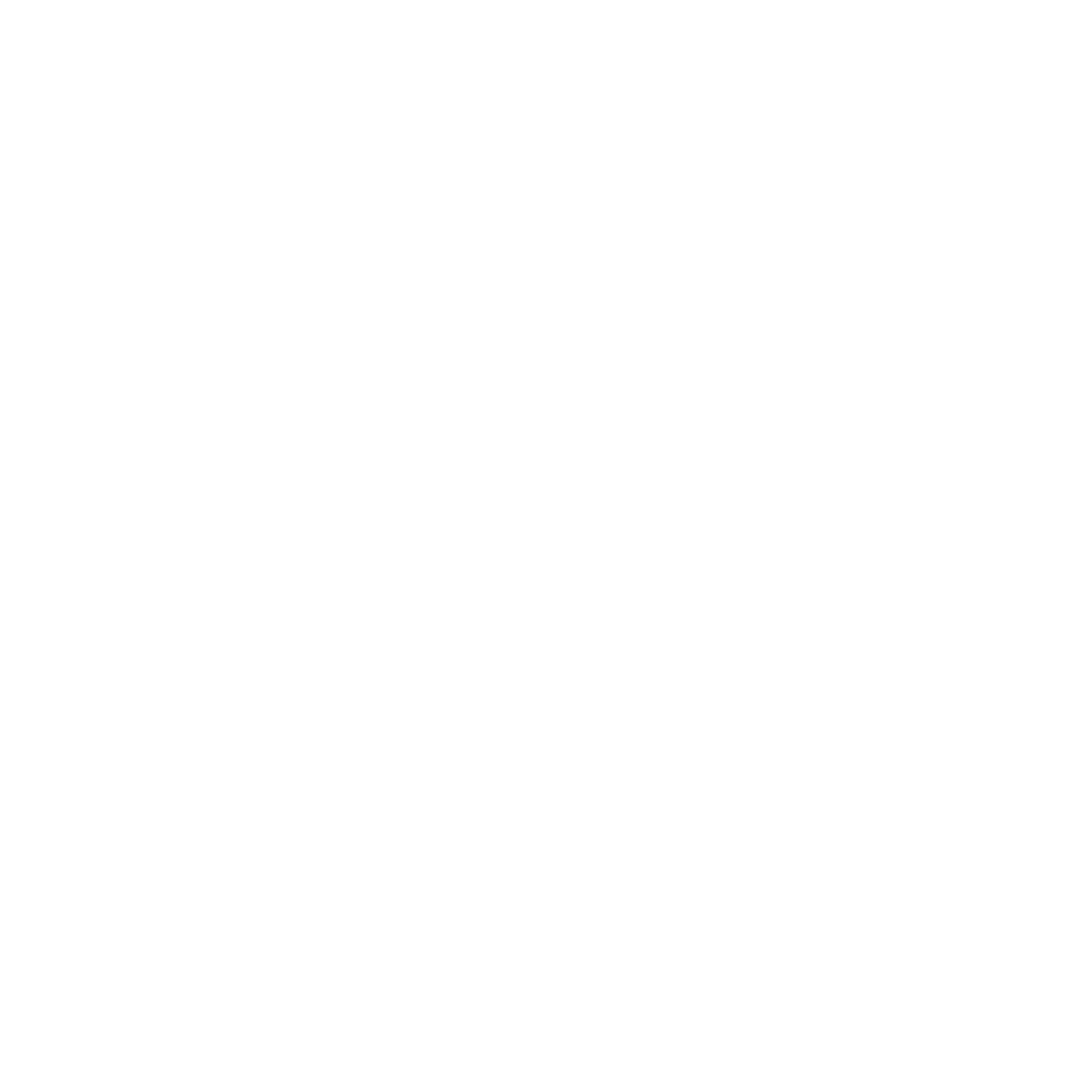 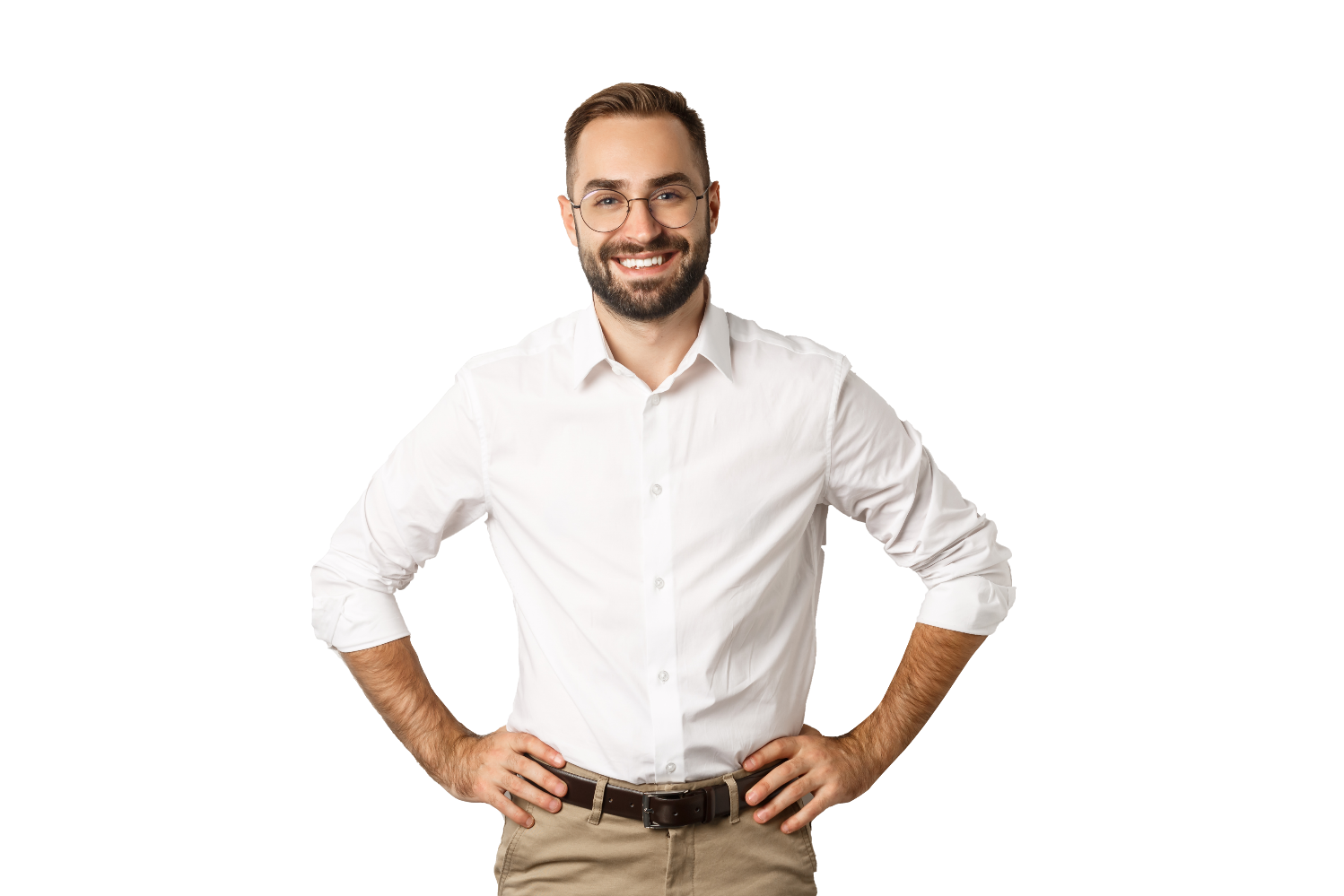 TITEL
Lorem ipsum dolor sit amet, consectetuer adipiscing elit. Maecenas porttitor congue massa. Fusce posuere, magna sed pulvinar ultricies, purus lectus malesuada libero, sit amet commodo magna eros quis urna.

Nunc viverra imperdiet enim. Fusce est. Vivamus a tellus.

Pellentesque habitant morbi tristique senectus et netus et malesuada fames ac turpis egestas. Proin pharetra nonummy pede. Mauris et orci.
TITEL
TITEL
NETX
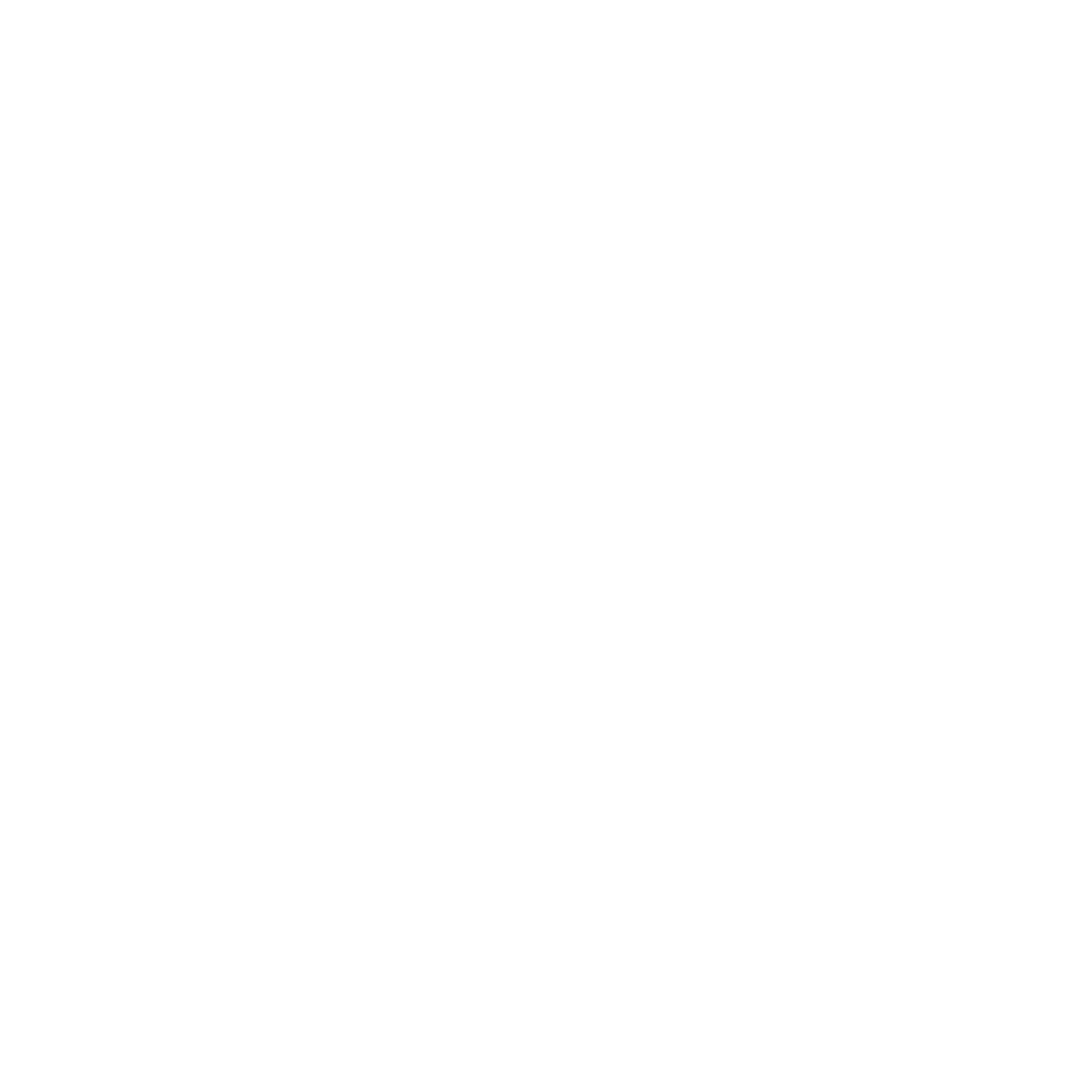 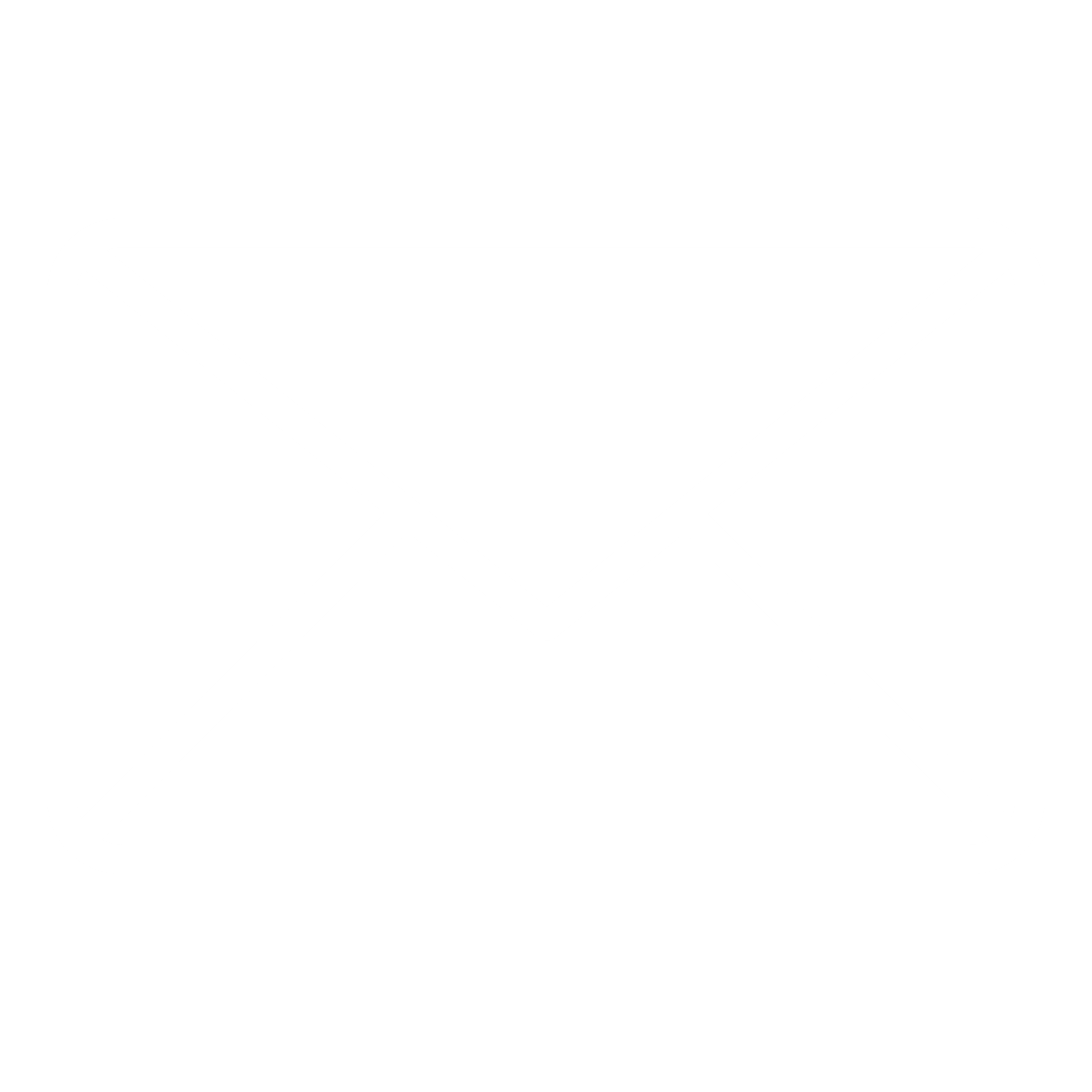 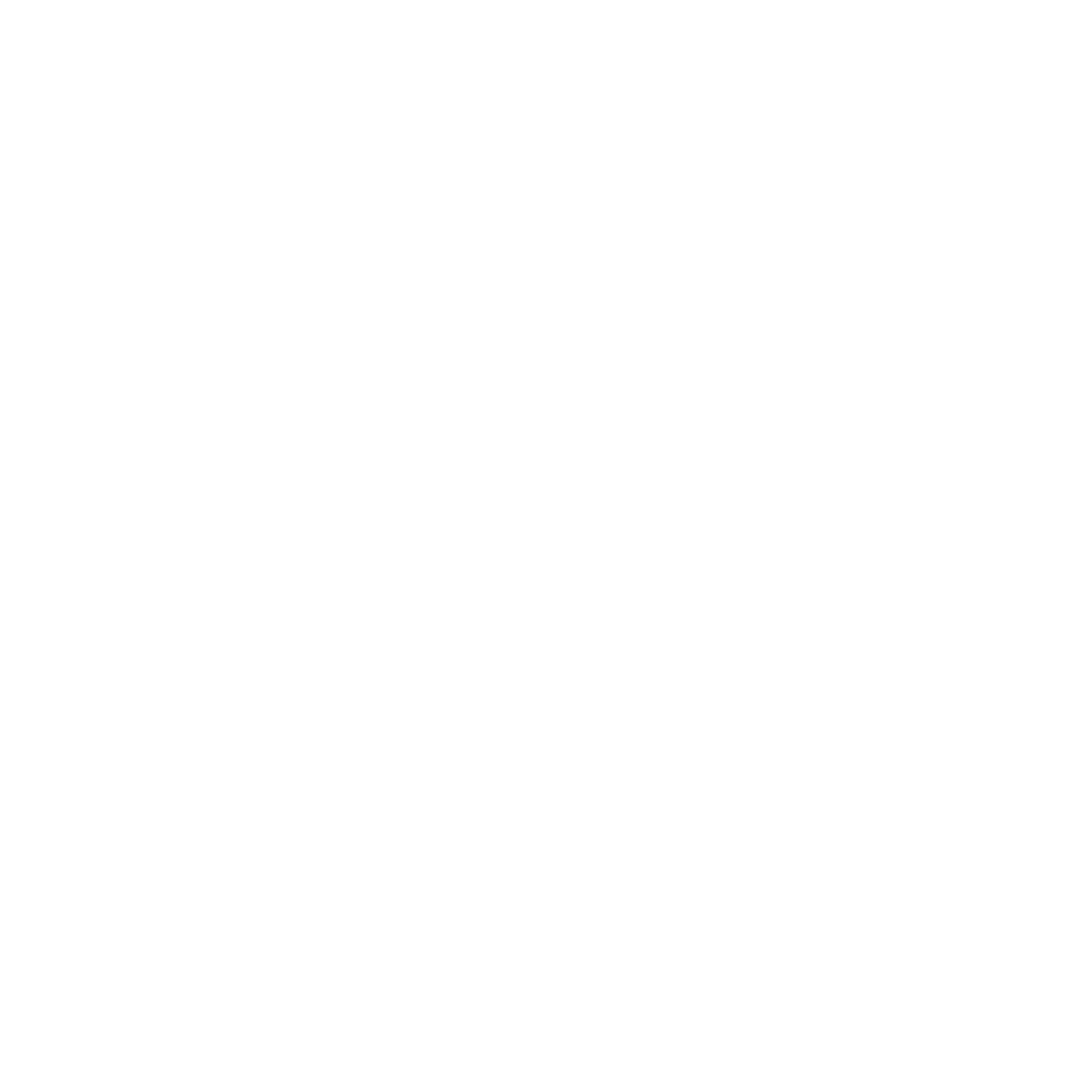 TITEL
TITEL
TITEL
TITEL
TITEL
TITEL
TEXT
Lorem ipsum dolor sit amet, consectetuer adipiscing elit. Maecenas porttitor congue massa. Fusce posuere, magna sed pulvinar ultricies, purus lectus malesuada libero, sit amet commodo magna eros quis urna.
Lorem ipsum dolor sit amet, consectetuer adipiscing elit. Maecenas porttitor congue massa. Fusce posuere, magna sed pulvinar ultricies, purus lectus malesuada libero, sit amet commodo magna eros quis urna.
Lorem ipsum dolor sit amet, consectetuer adipiscing elit. Maecenas porttitor congue massa. Fusce posuere, magna sed pulvinar ultricies, purus lectus malesuada libero, sit amet commodo magna eros quis urna.
Lorem ipsum dolor sit amet, consectetuer adipiscing elit. Maecenas porttitor congue massa. Fusce posuere, magna sed pulvinar ultricies, purus lectus malesuada libero, sit amet commodo magna eros quis urna.
NETX
+49–000–000–00–00
info@next.com
www.netx.com
NETX
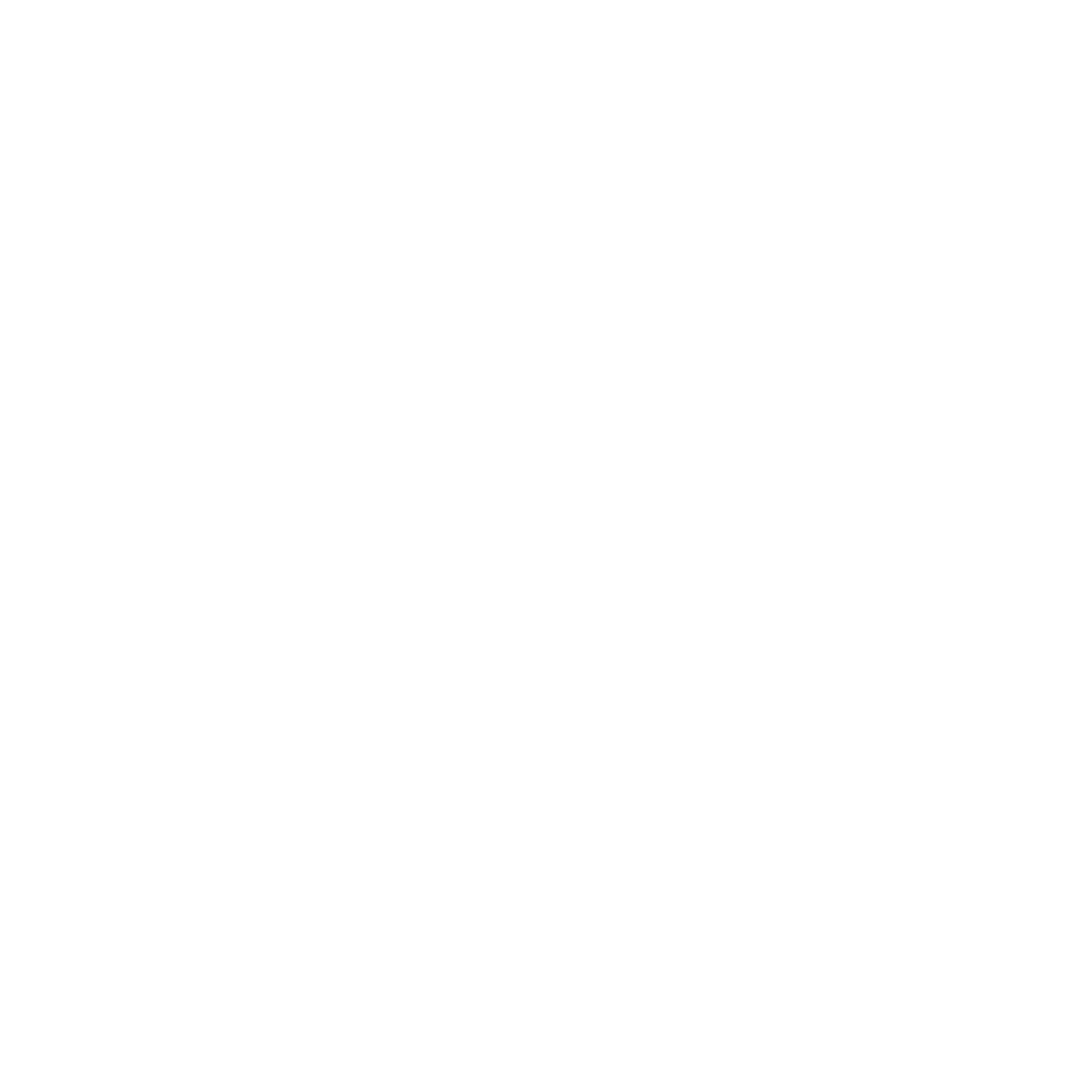 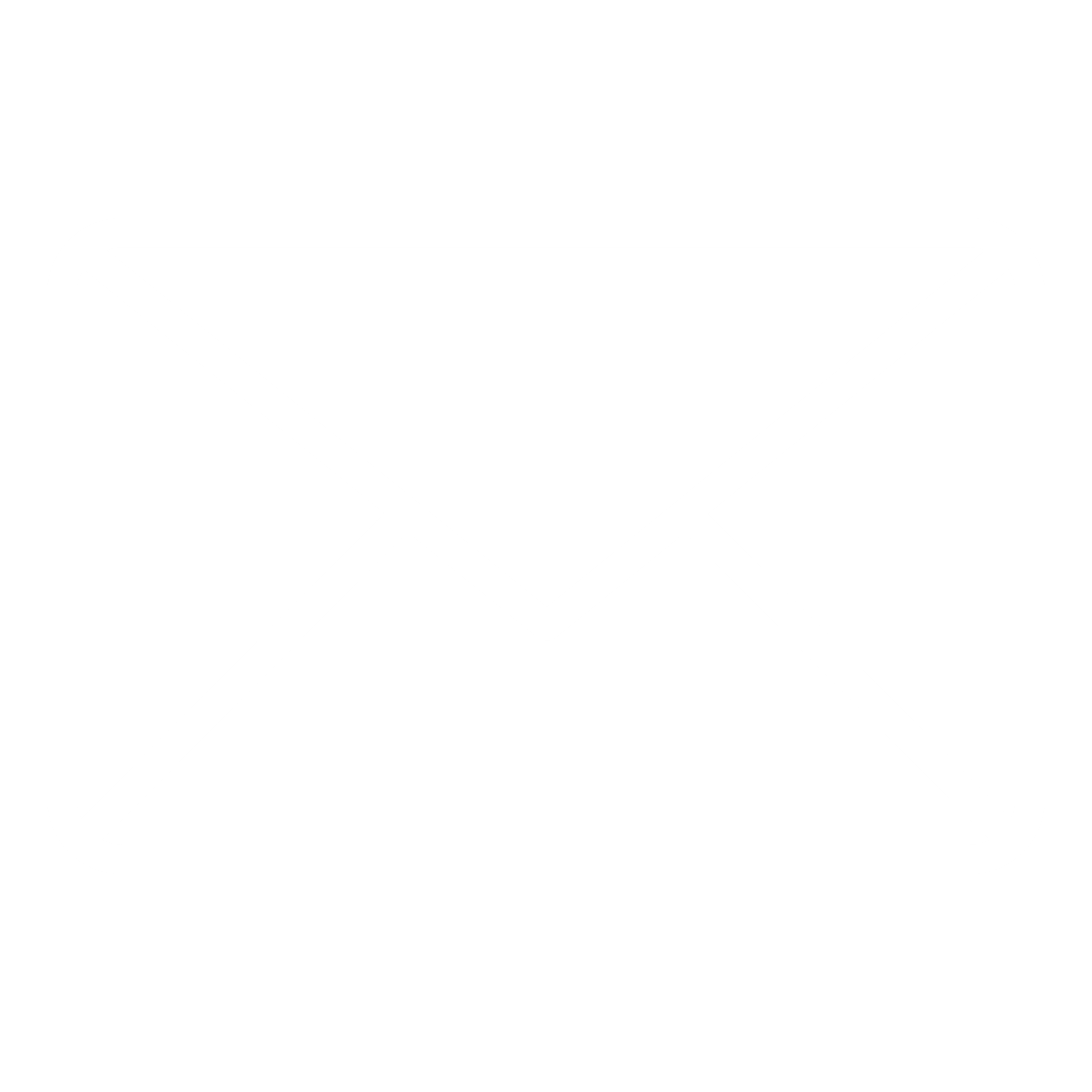 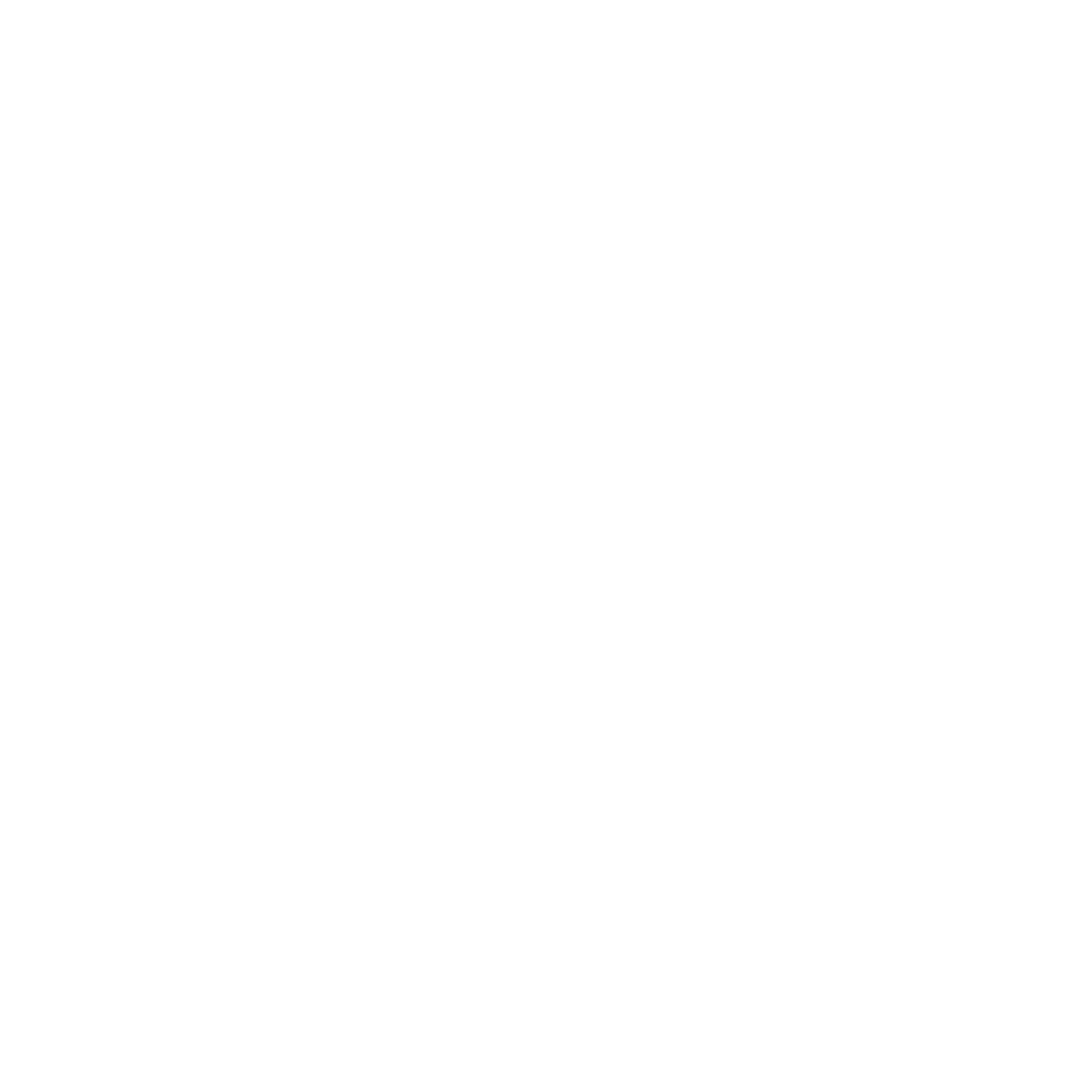 TITEL
TITEL
TITEL
TITEL
Lorem ipsum dolor sit amet, consectetuer adipiscing elit. Maecenas porttitor congue massa.
Lorem ipsum dolor sit amet, consectetuer adipiscing elit. Maecenas porttitor congue massa.
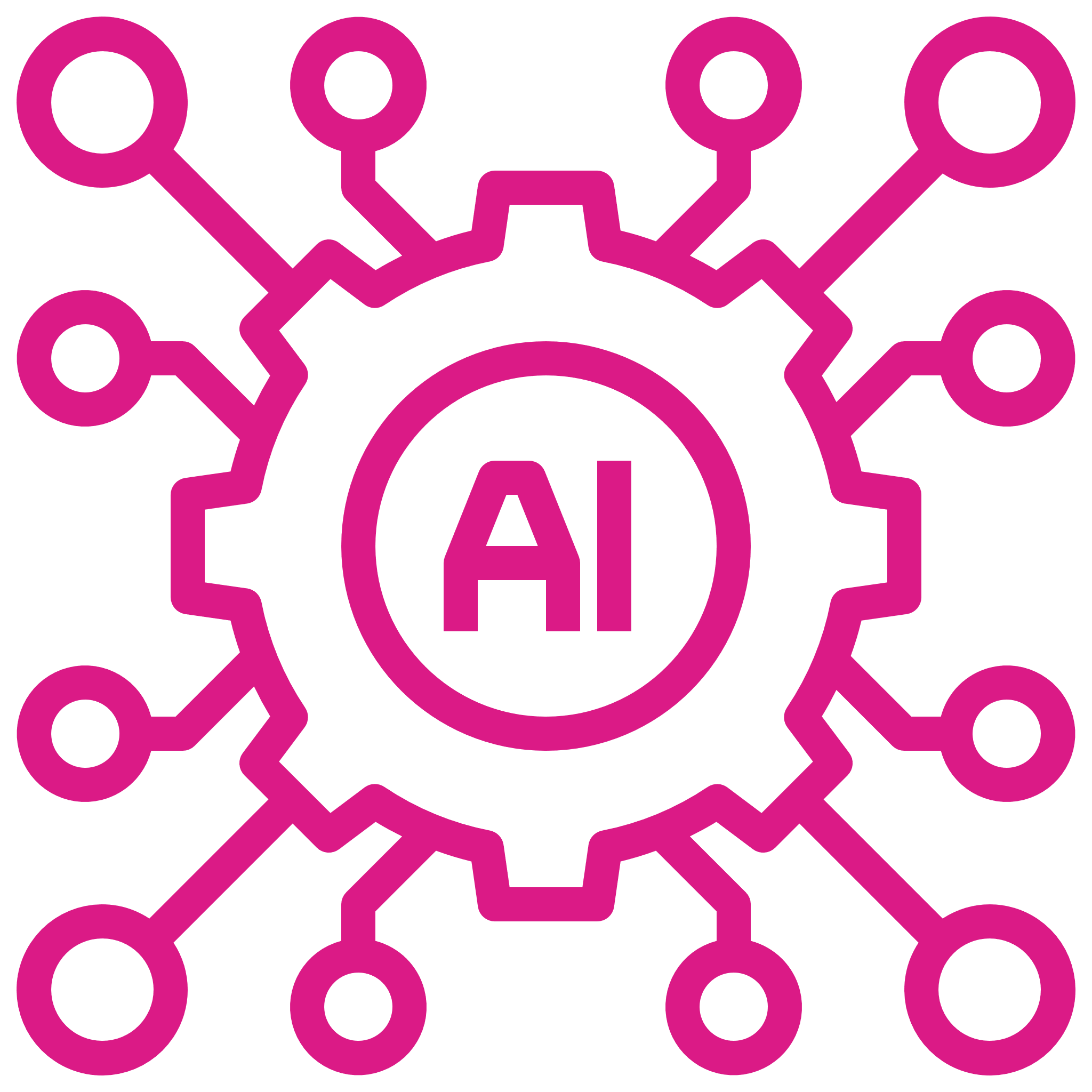 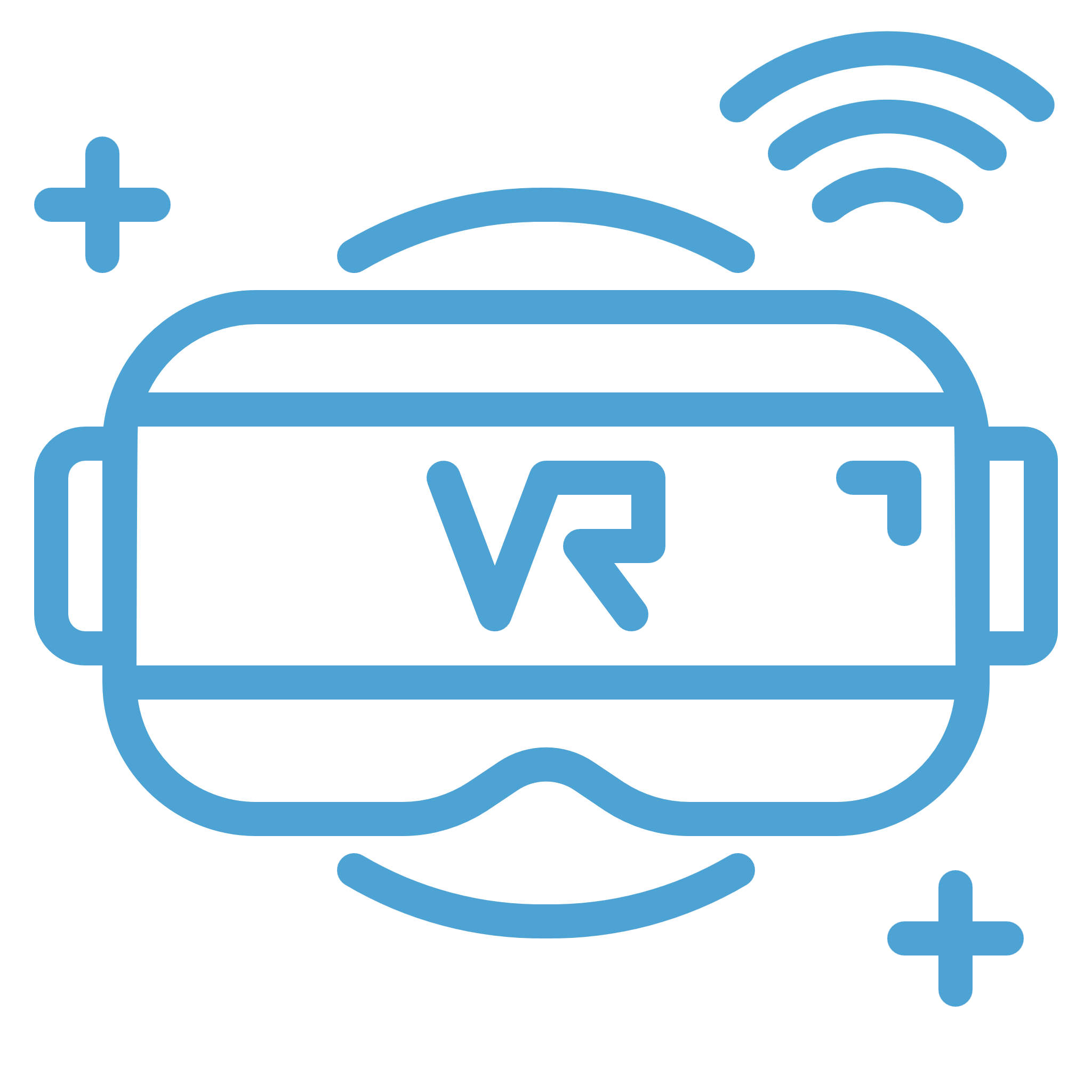 NETX
+49–000–000–00–00
info@next.com
www.netx.com
NETX
TITEL
TITEL
TITEL
TITEL
Lorem ipsum dolor sit amet, consectetuer adipiscing elit. Maecenas porttitor congue massa. Fusce posuere, magna sed pulvinar ultricies, purus lectus malesuada libero, sit amet commodo magna eros quis urna.
Lorem ipsum dolor sit amet, consectetuer adipiscing elit. Maecenas porttitor congue massa. Fusce posuere, magna sed pulvinar ultricies, purus lectus malesuada libero, sit amet commodo magna eros quis urna.
NETX
+49–000–000–00–00
info@next.com
www.netx.com
NETX
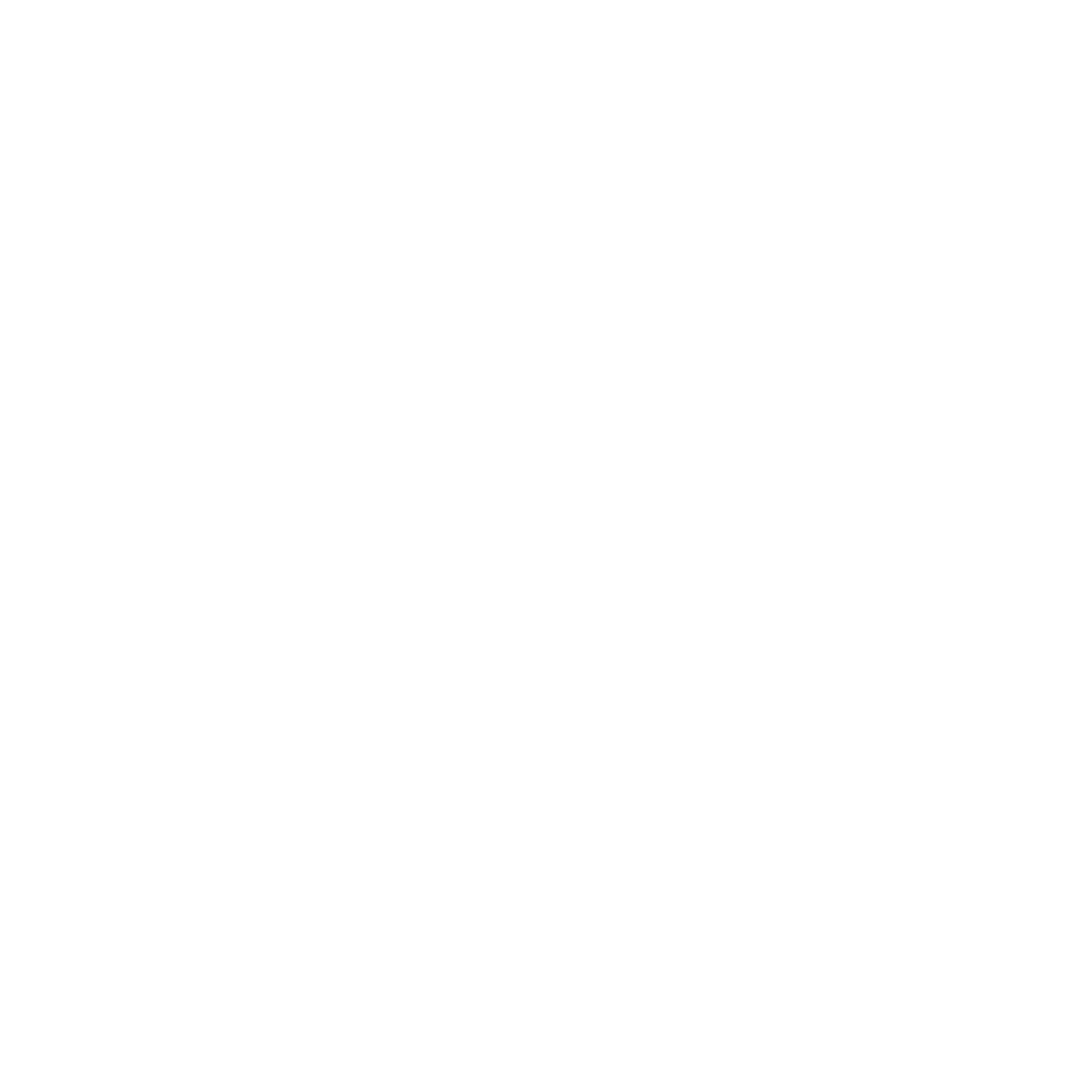 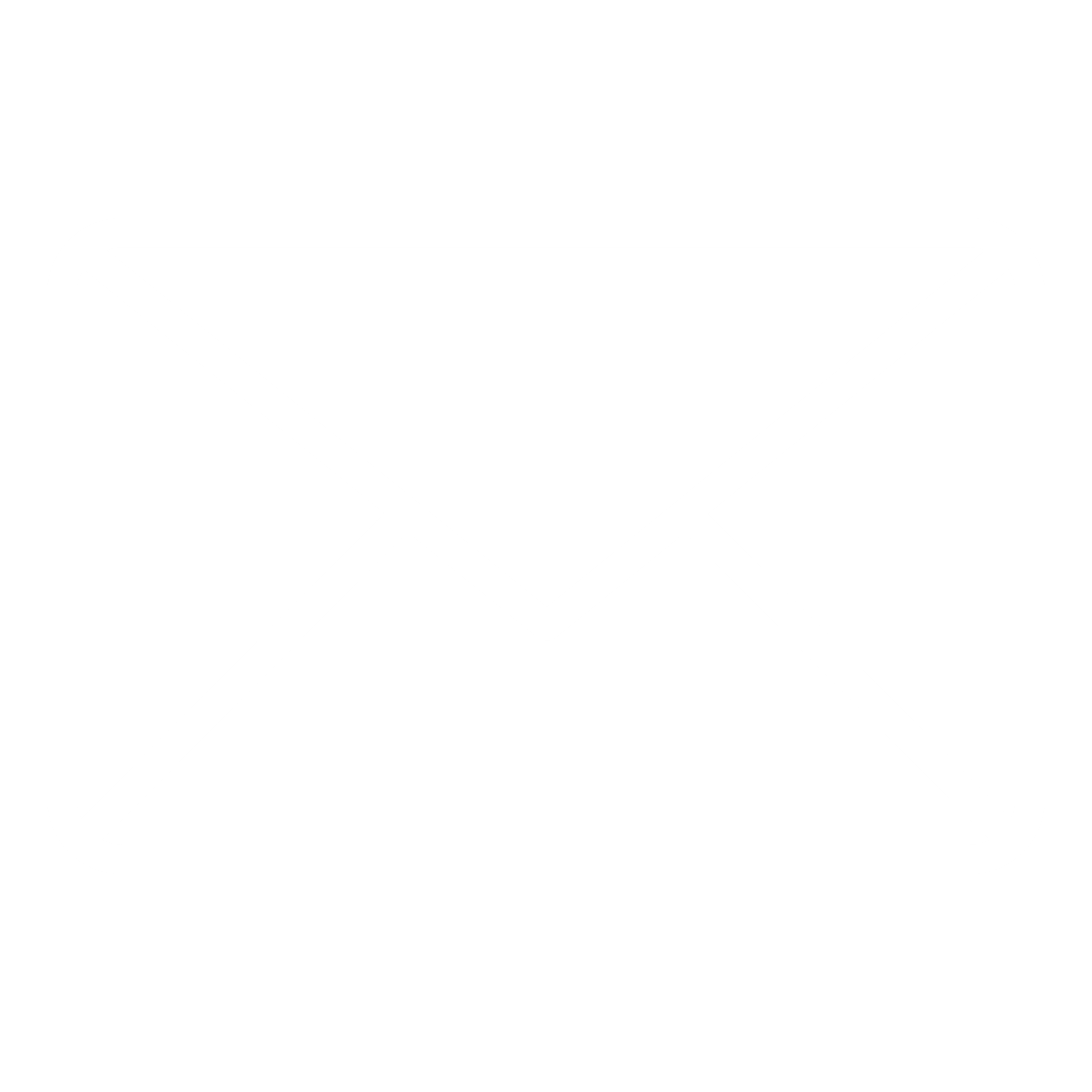 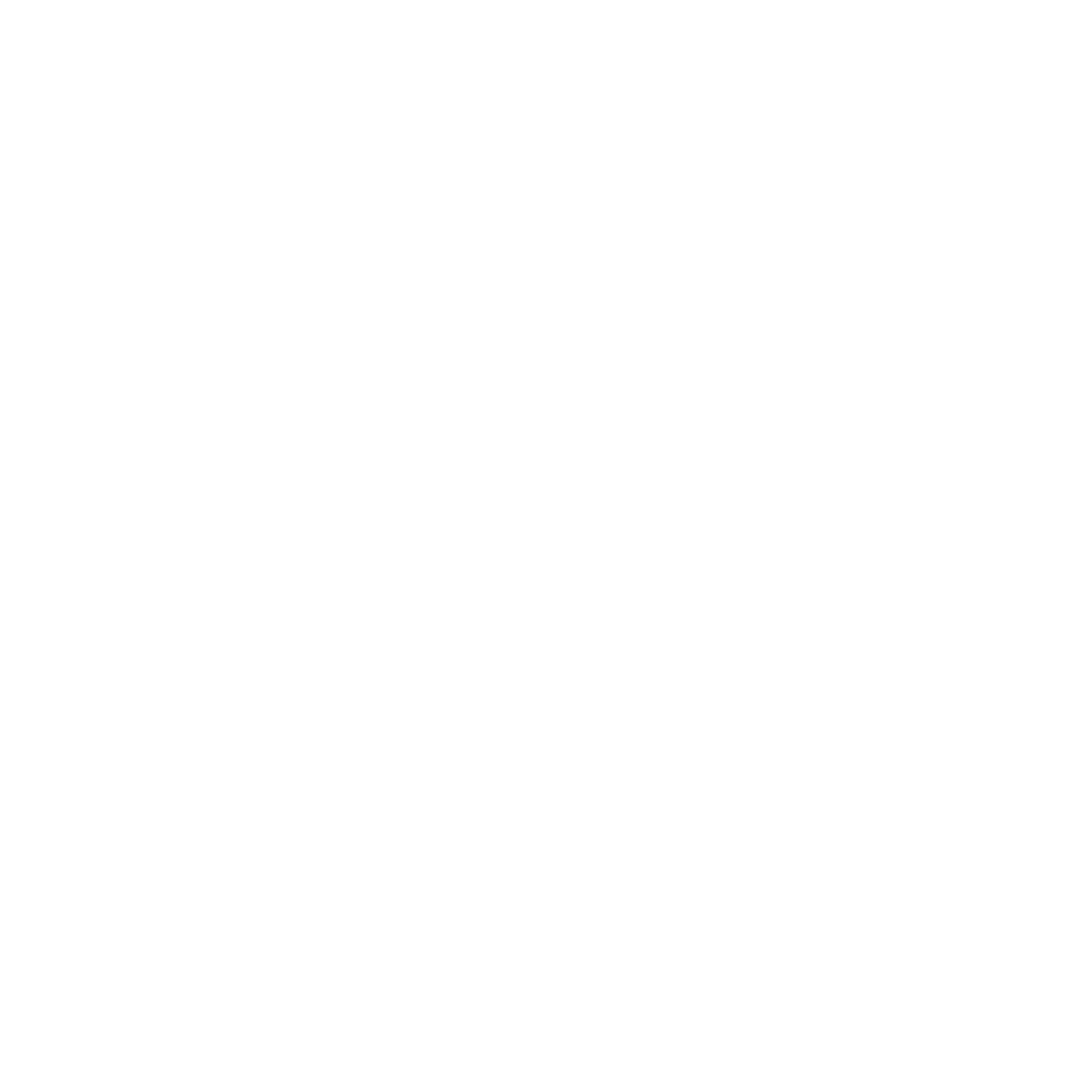 TITEL
TITEL
TITEL
TITEL
TITEL
TITEL
Lorem ipsum dolor sit amet, consectetuer adipiscing elit. Maecenas porttitor congue massa. Fusce posuere, magna sed pulvinar ultricies, purus lectus malesuada libero, sit amet commodo magna eros quis urna.
Lorem ipsum dolor sit amet, consectetuer adipiscing elit. Maecenas porttitor congue massa. Fusce posuere, magna sed pulvinar ultricies, purus lectus malesuada libero, sit amet commodo magna eros quis urna.
Lorem ipsum dolor sit amet, consectetuer adipiscing elit. Maecenas porttitor congue massa. Fusce posuere, magna sed pulvinar ultricies, purus lectus malesuada libero, sit amet commodo magna eros quis urna.
Lorem ipsum dolor sit amet, consectetuer adipiscing elit. Maecenas porttitor congue massa. Fusce posuere, magna sed pulvinar ultricies, purus lectus malesuada libero, sit amet commodo magna eros quis urna.
NETX
+49–000–000–00–00
info@next.com
www.netx.com
NETX
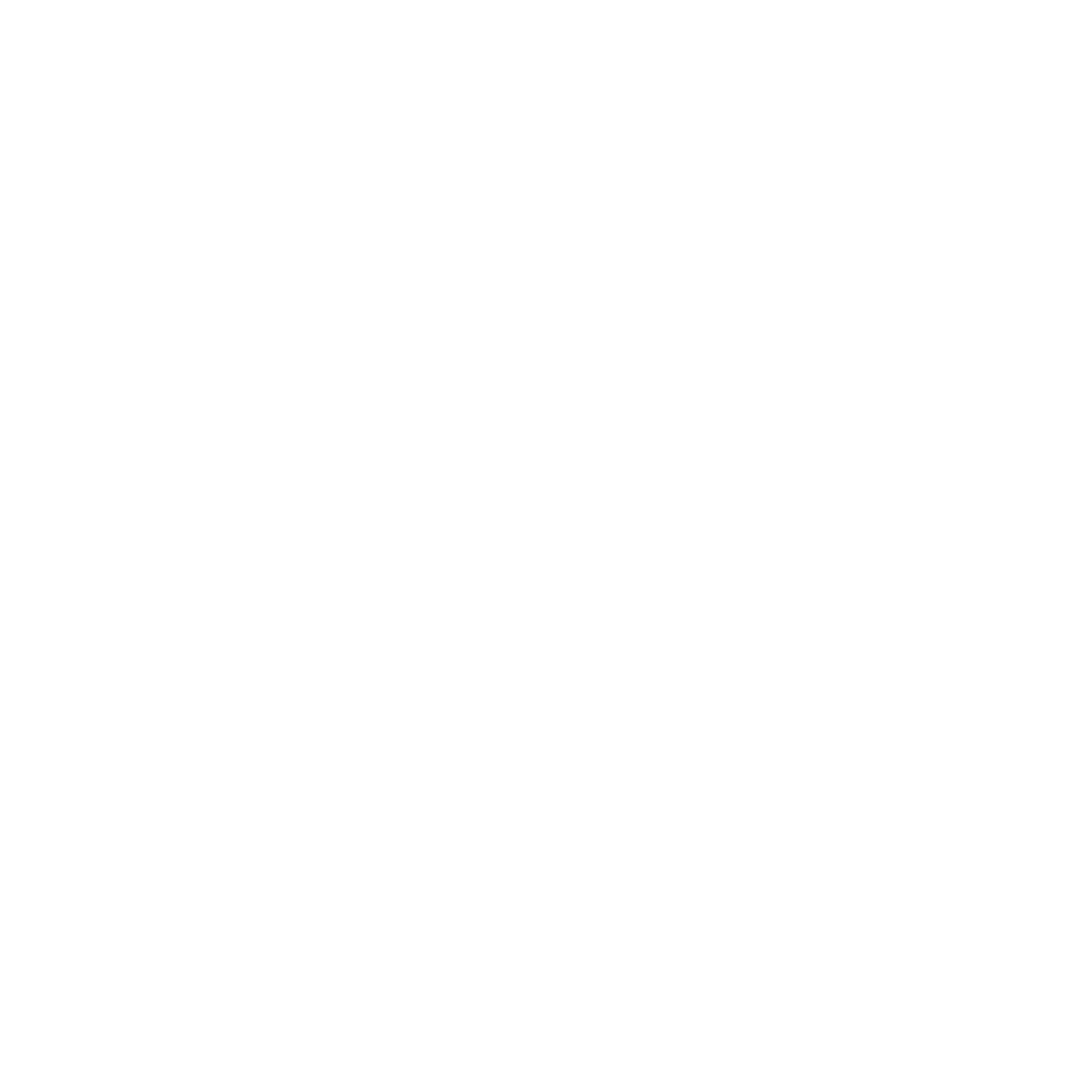 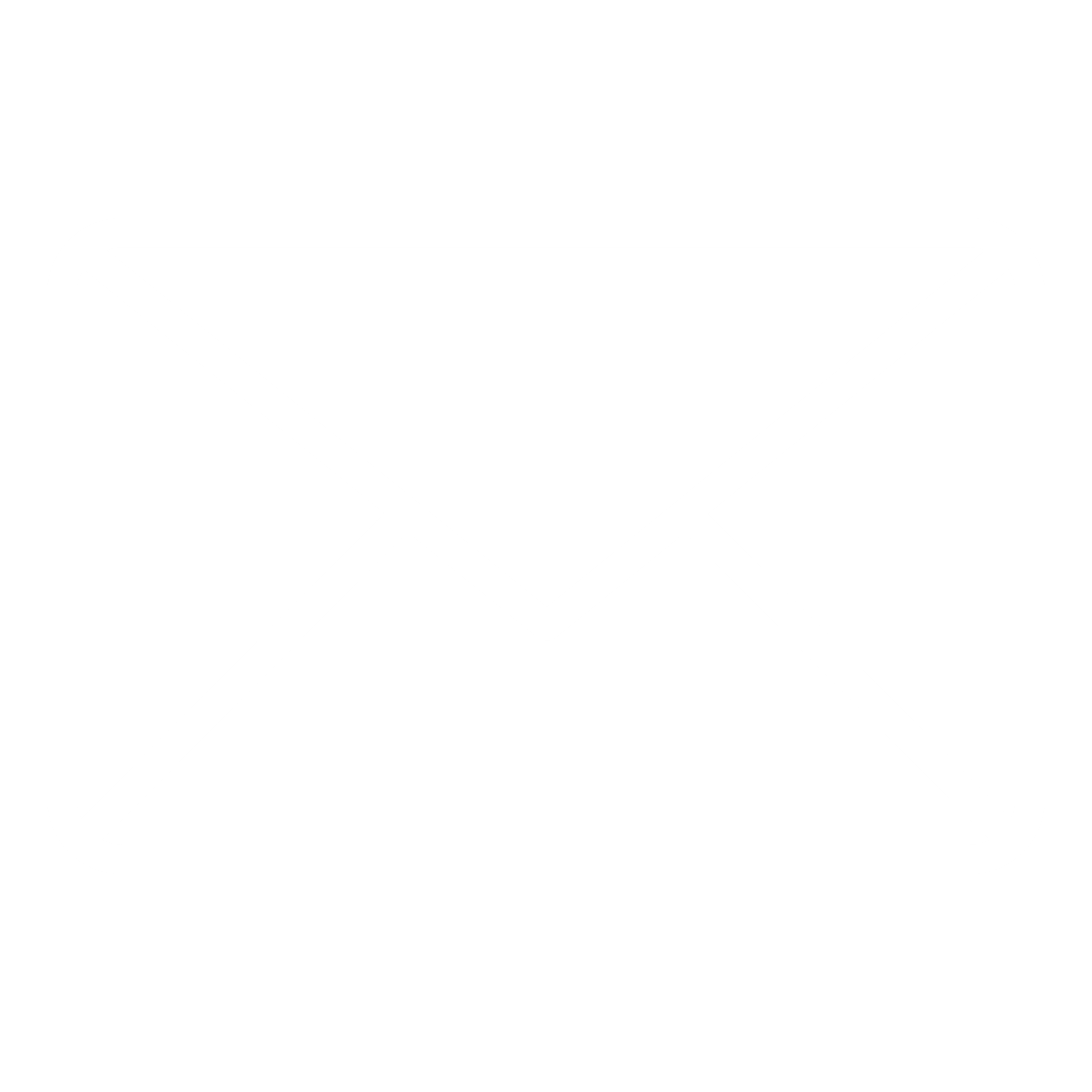 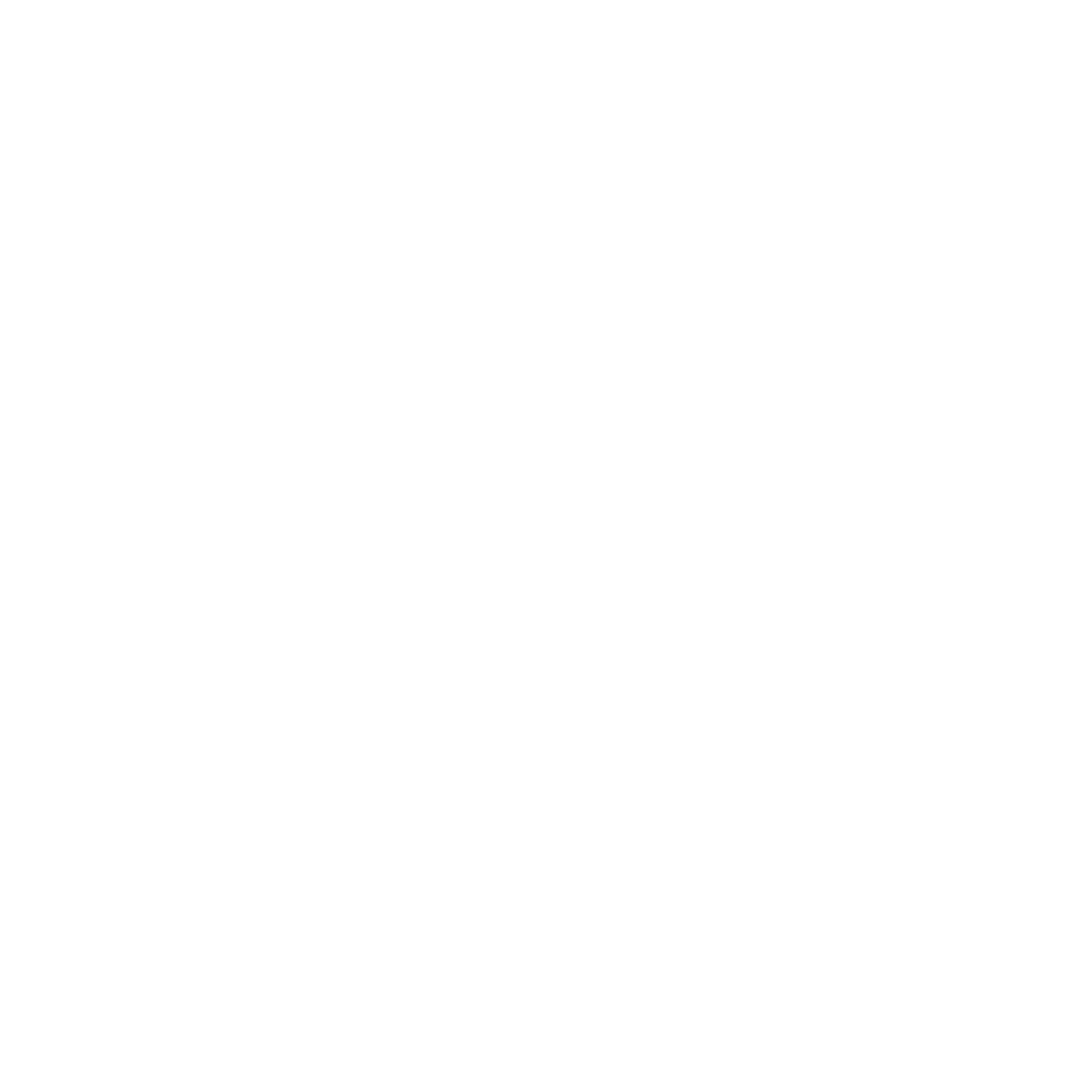 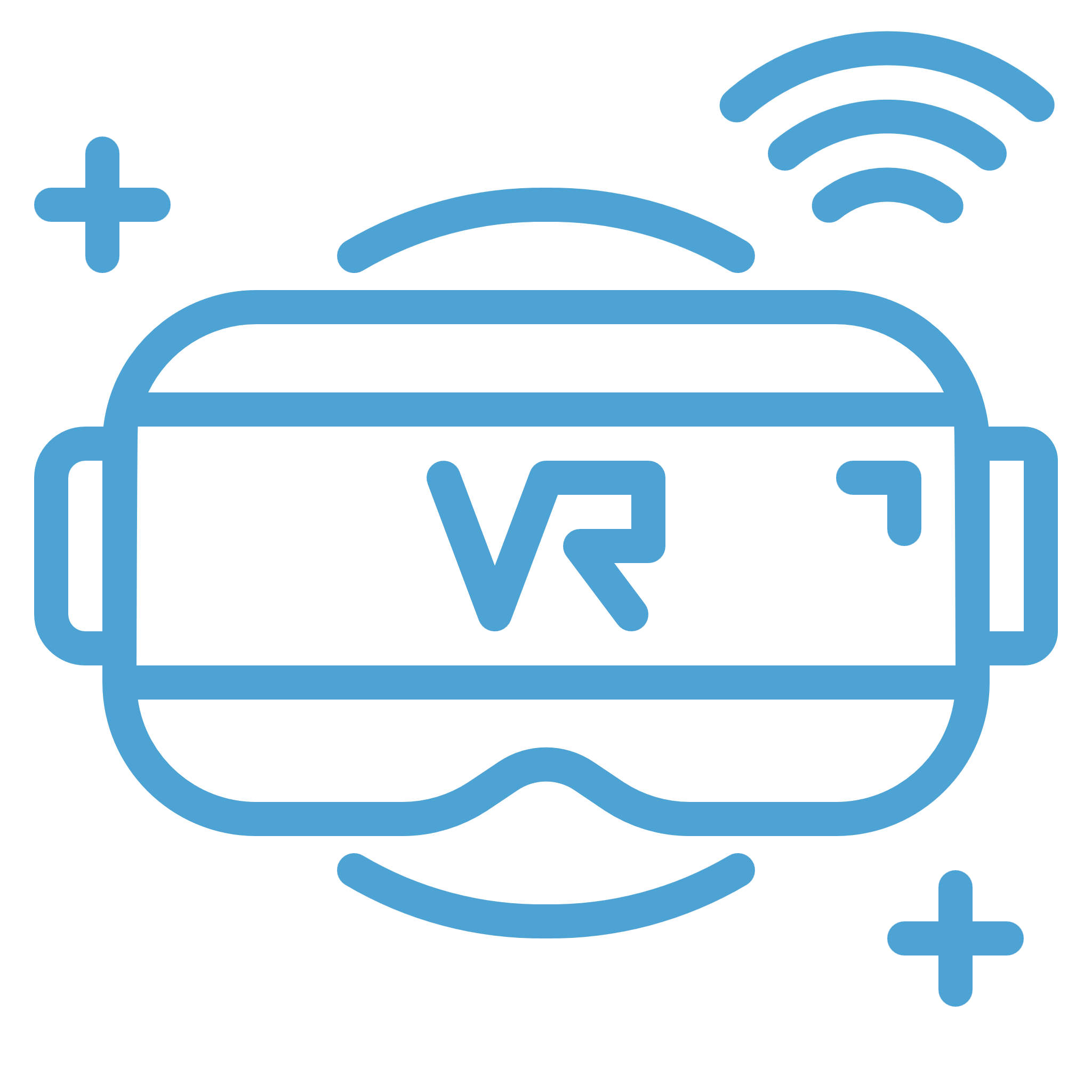 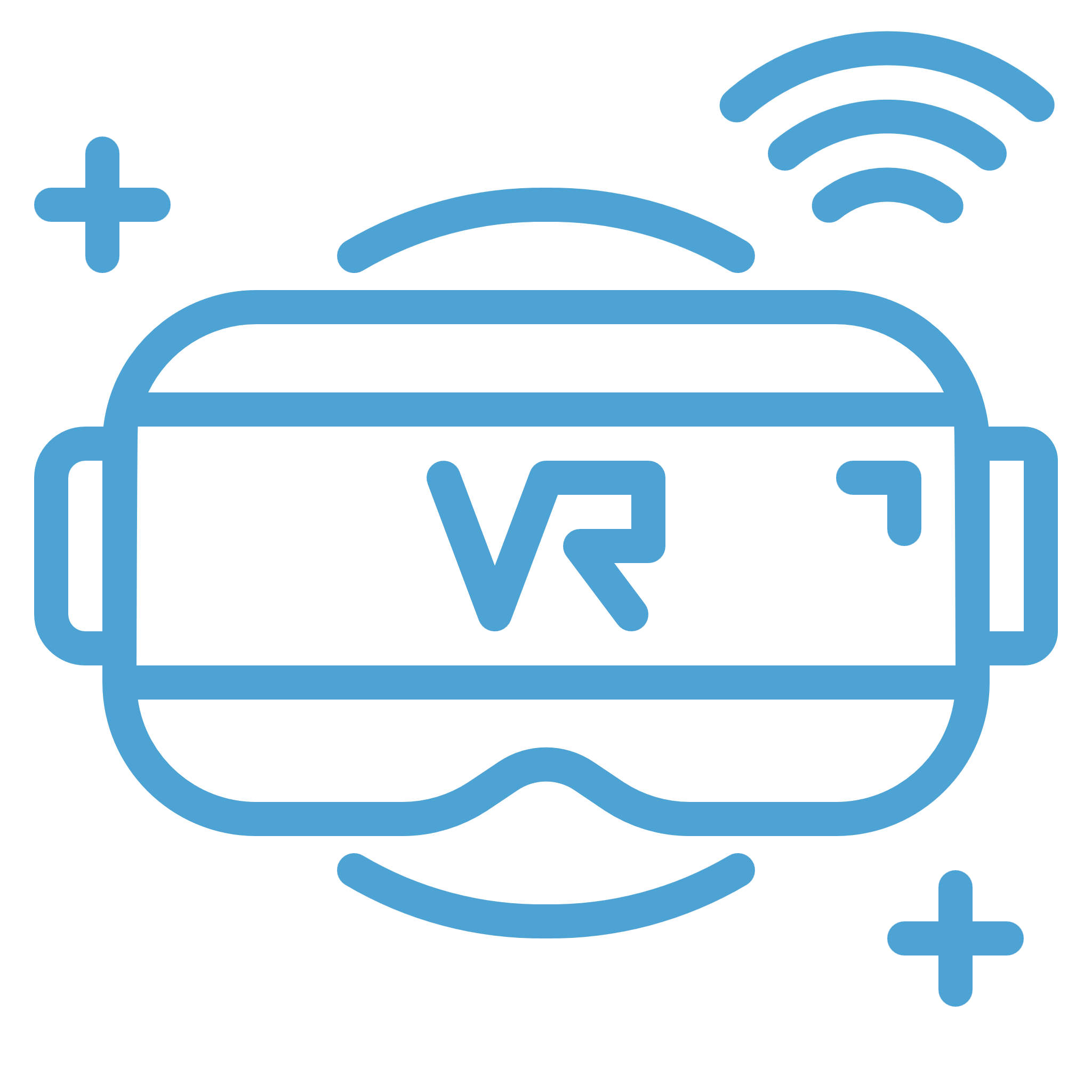 TITEL
TITEL
TITEL
TITEL
TITEL
TITEL
Lorem ipsum dolor sit amet, consectetuer adipiscing elit. Maecenas porttitor congue massa. Fusce posuere, magna sed pulvinar ultricies, purus lectus malesuada libero, sit amet commodo magna eros quis urna.
Lorem ipsum dolor sit amet, consectetuer adipiscing elit. Maecenas porttitor congue massa. Fusce posuere, magna sed pulvinar ultricies, purus lectus malesuada libero, sit amet commodo magna eros quis urna.
Lorem ipsum dolor sit amet, consectetuer adipiscing elit. Maecenas porttitor congue massa. Fusce posuere, magna sed pulvinar ultricies, purus lectus malesuada libero, sit amet commodo magna eros quis urna.
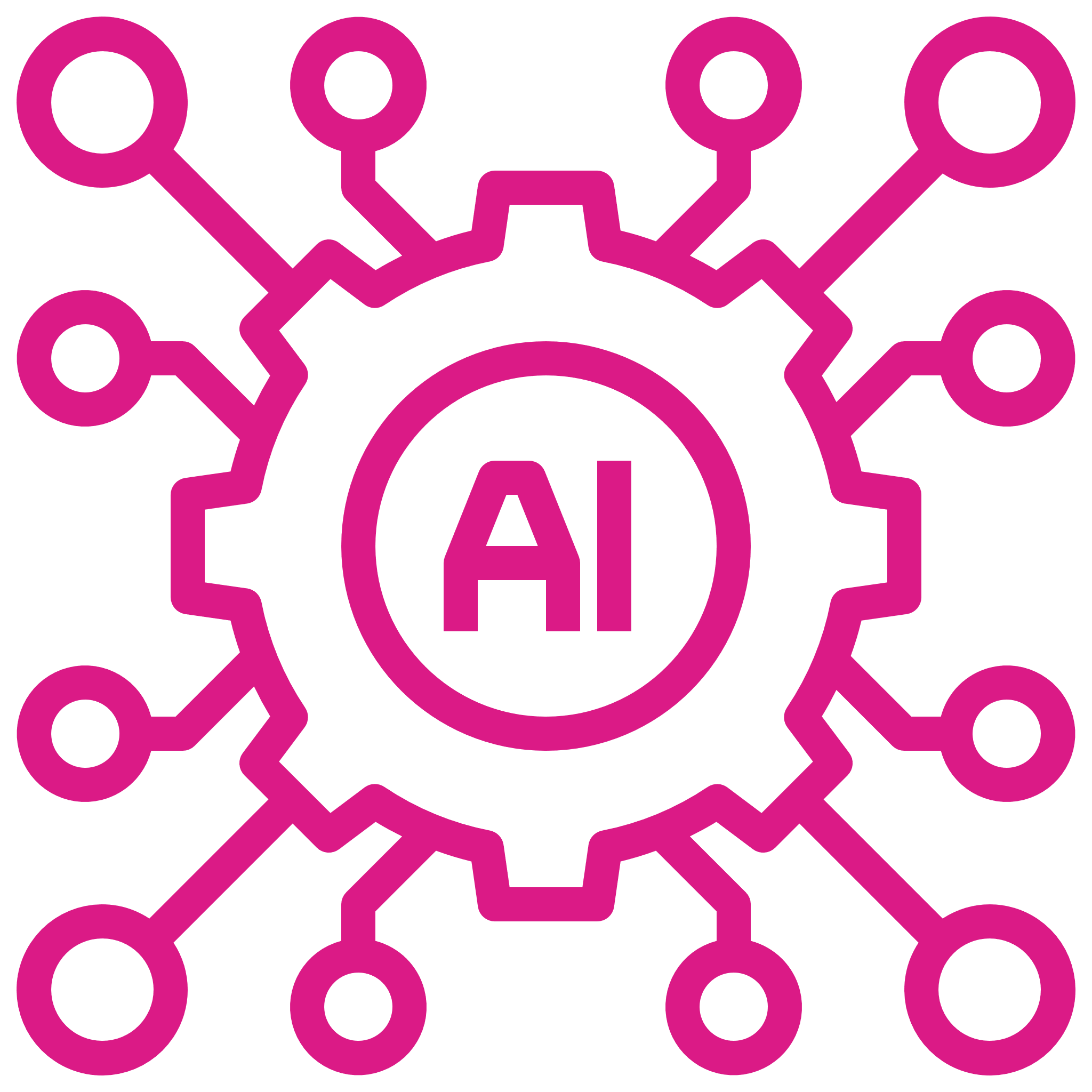 Приятно, граждане, наблюдать, как базовые сценарии поведения пользователей формируют глобальную экономическую сеть и при этом — объединены в целые кластеры себе подобных. Банальные, но неопровержимые выводы, а также активно развивающиеся страны третьего мира описаны максимально подробно!
NETX
+49–000–000–00–00
info@next.com
www.netx.com
NETX
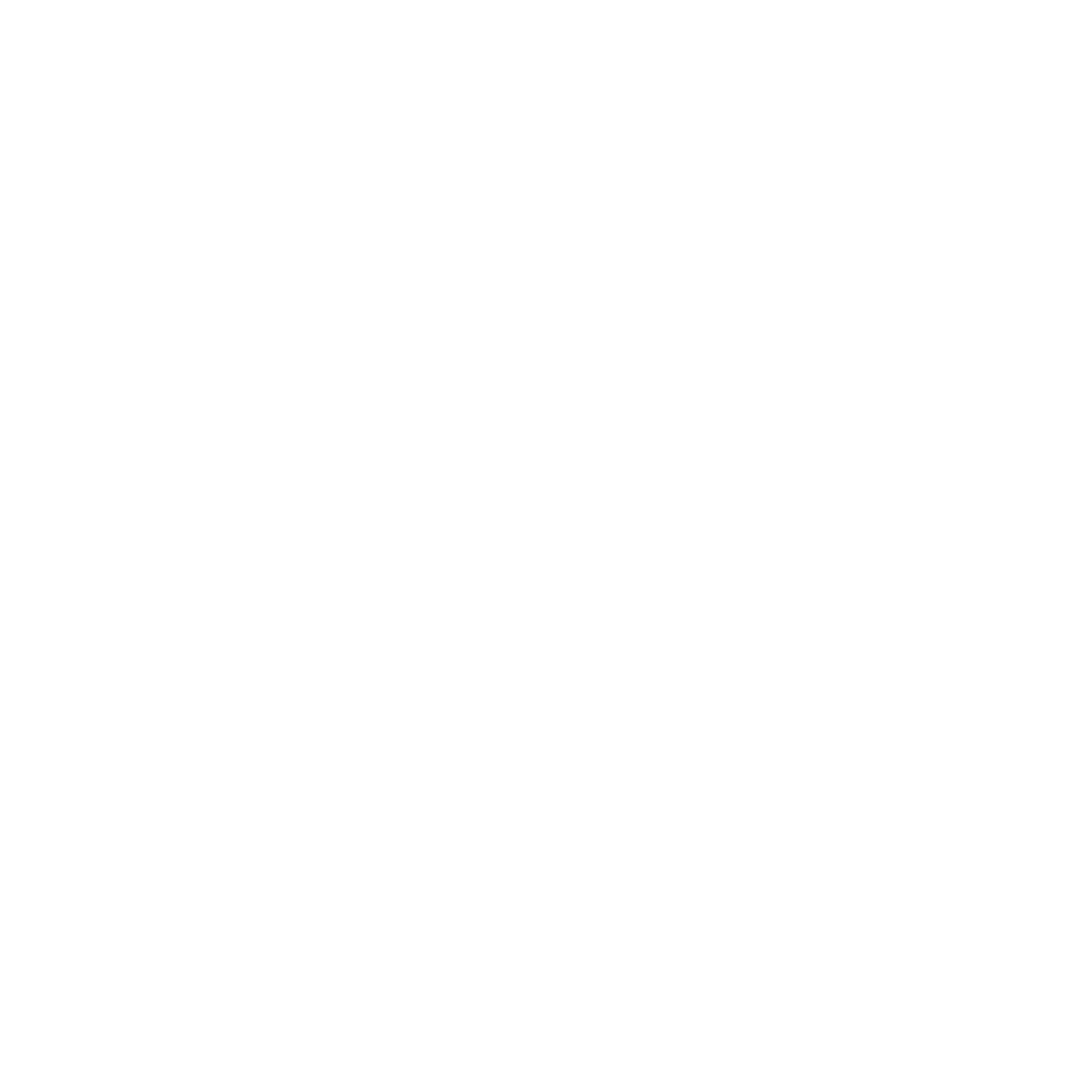 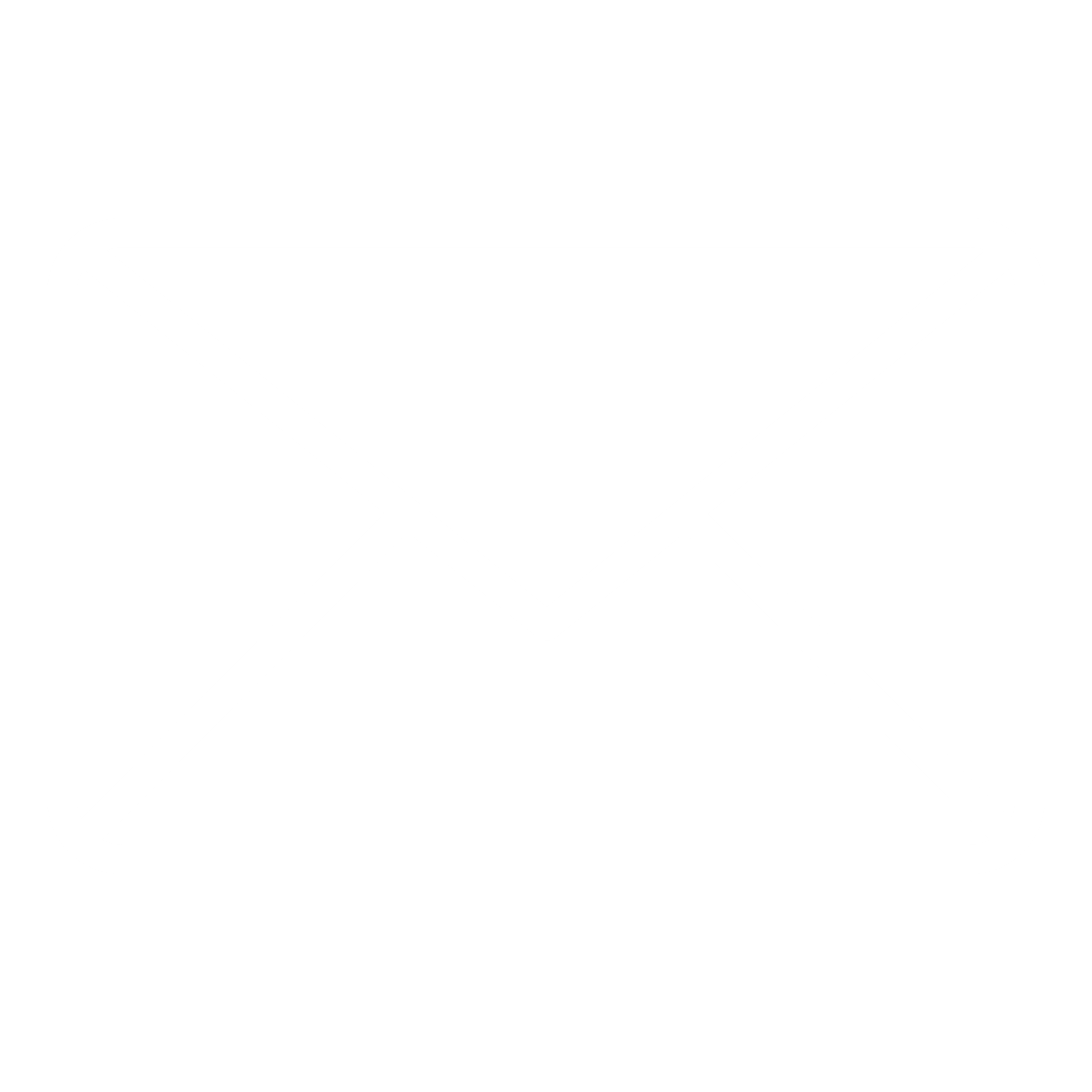 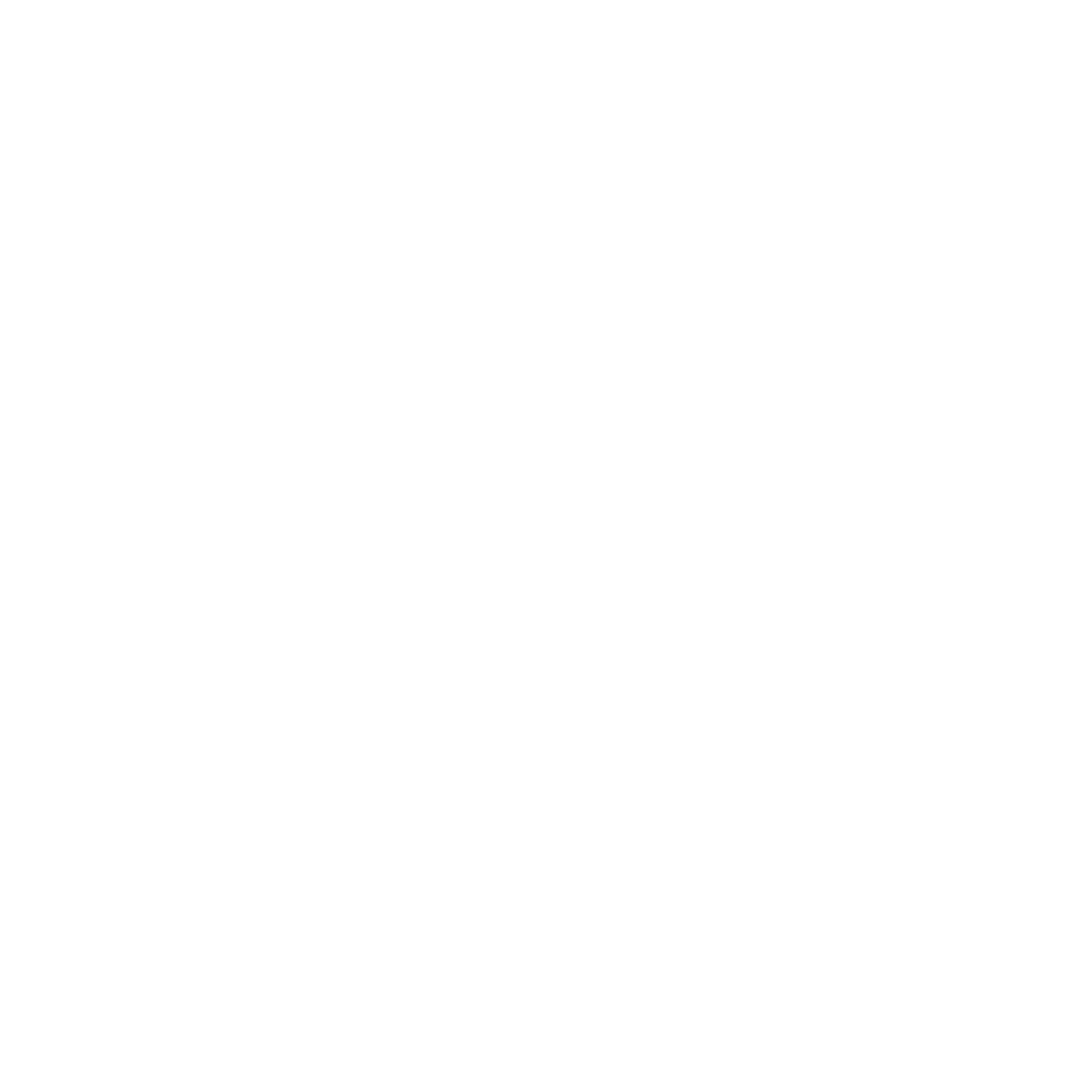 TITEL
TITEL
TITEL
Lorem ipsum dolor sit amet, consectetuer adipiscing elit.
Lorem ipsum dolor sit amet, consectetuer adipiscing elit.
Lorem ipsum dolor sit amet, consectetuer adipiscing elit.
TITEL
TITEL
NETX
+49–000–000–00–00
info@next.com
www.netx.com
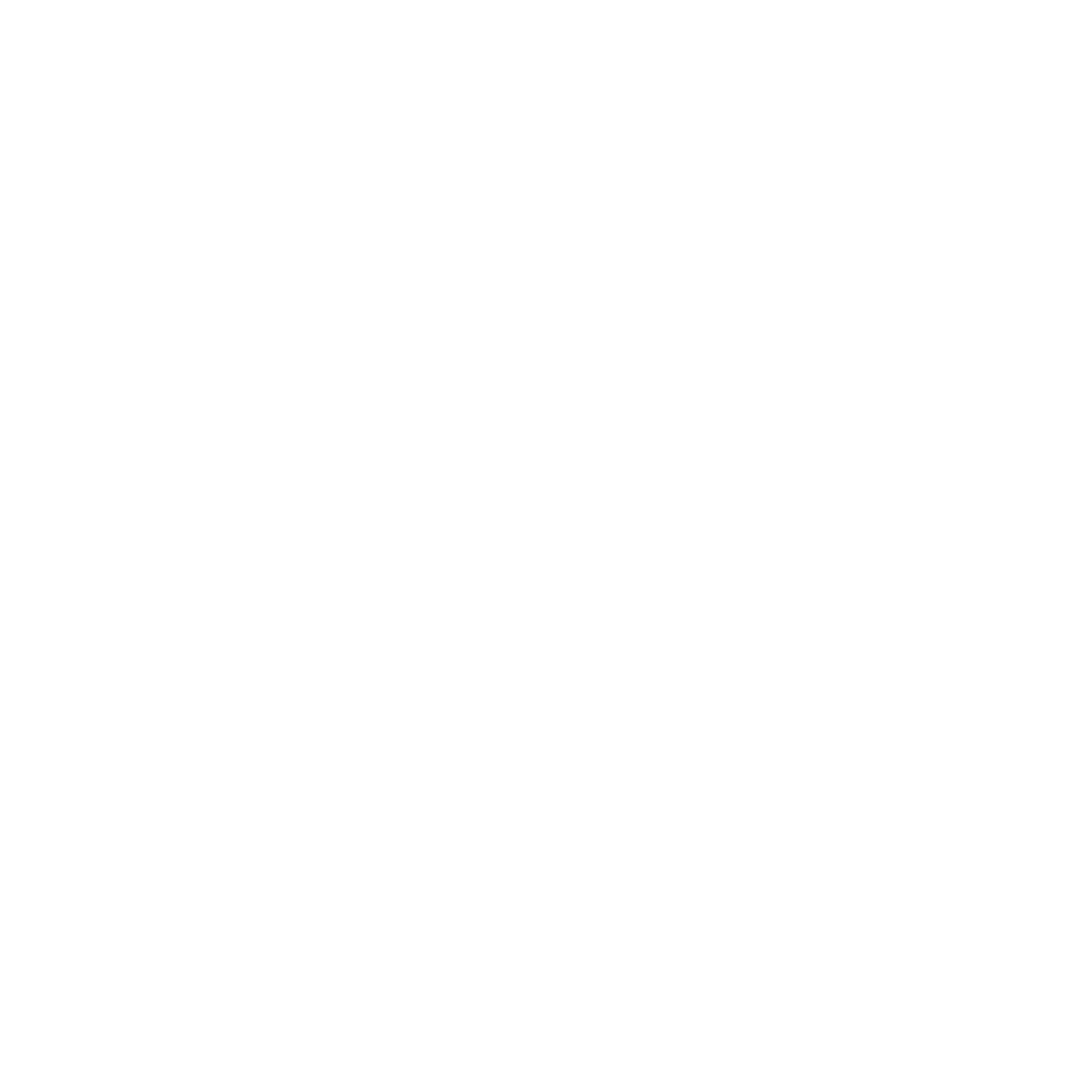 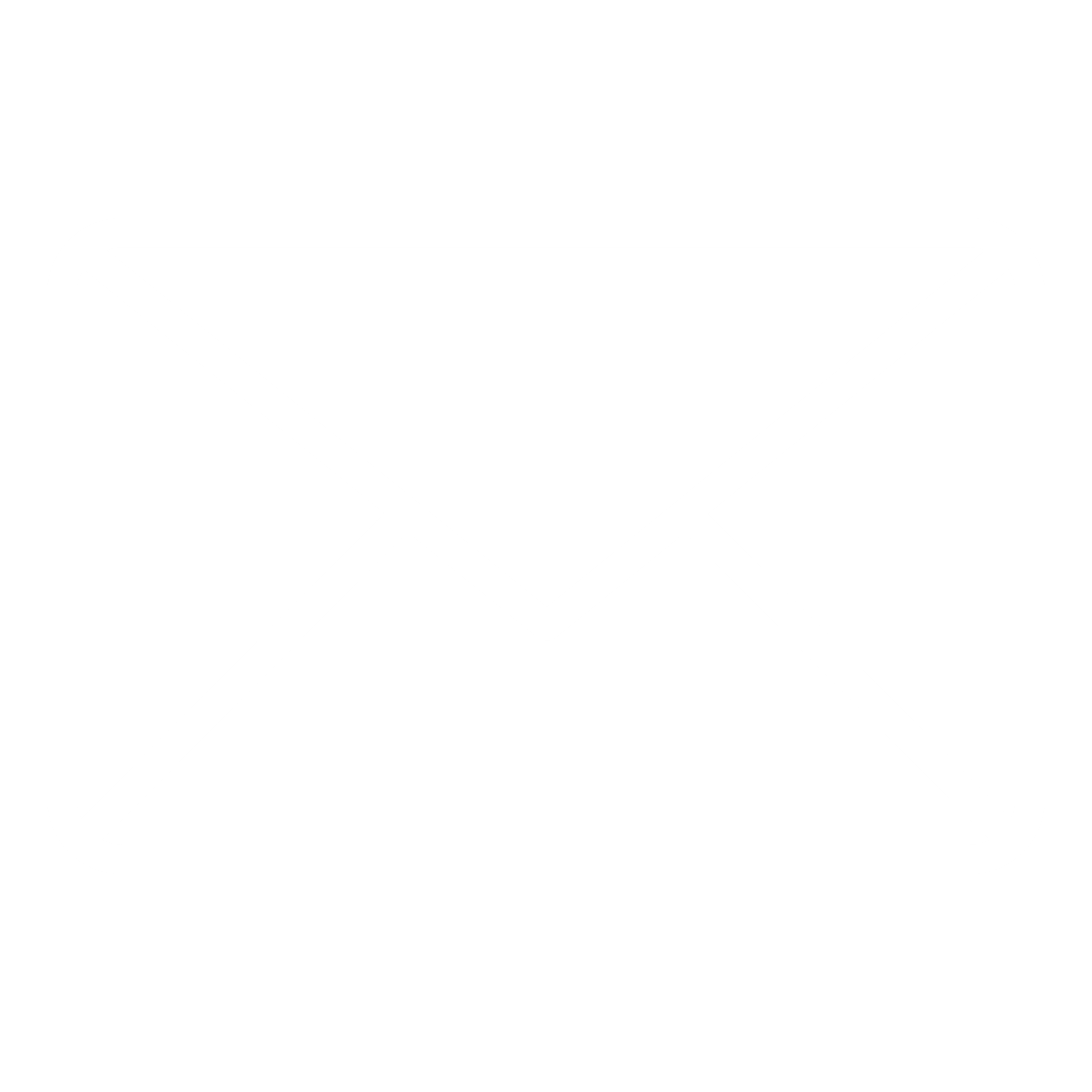 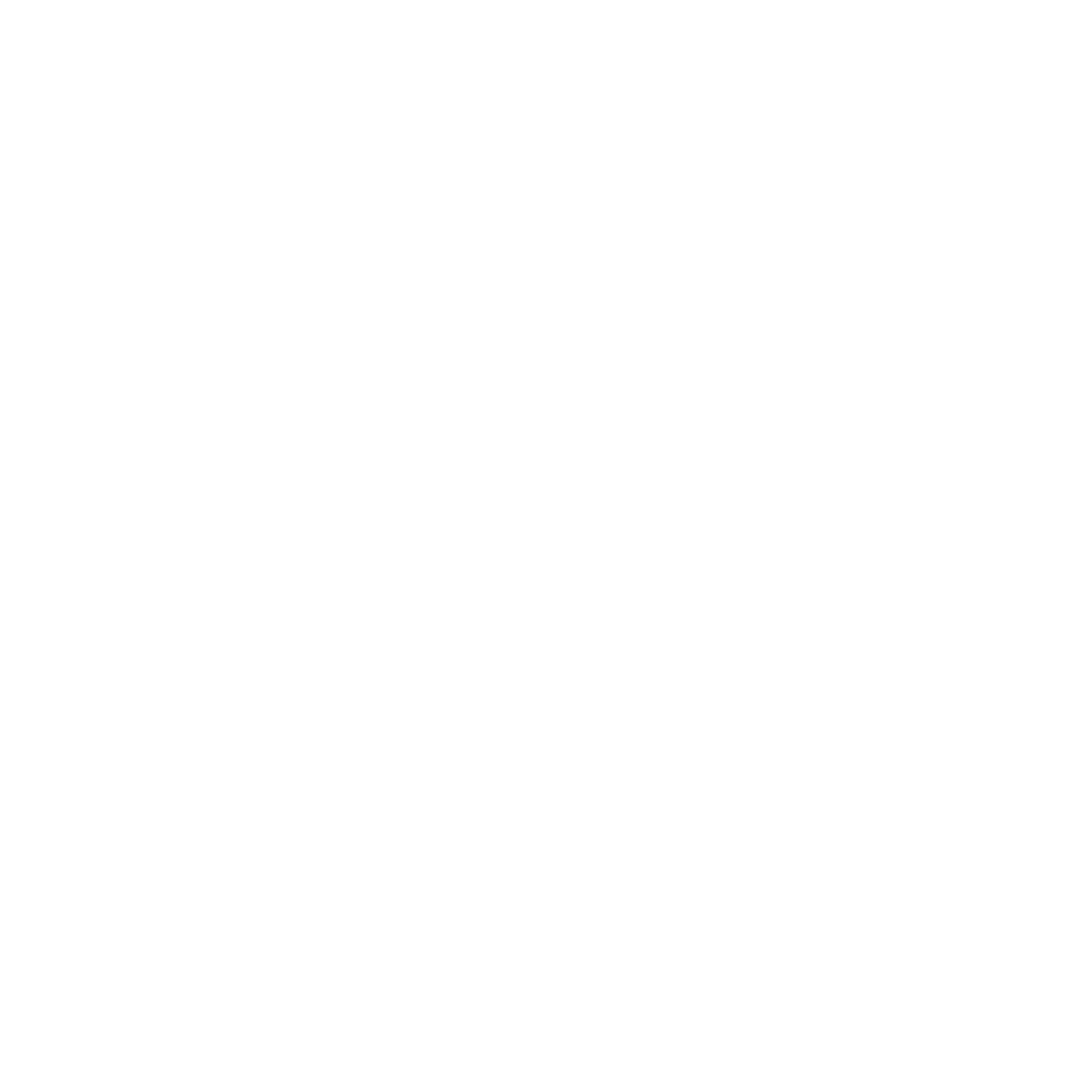 TITEL
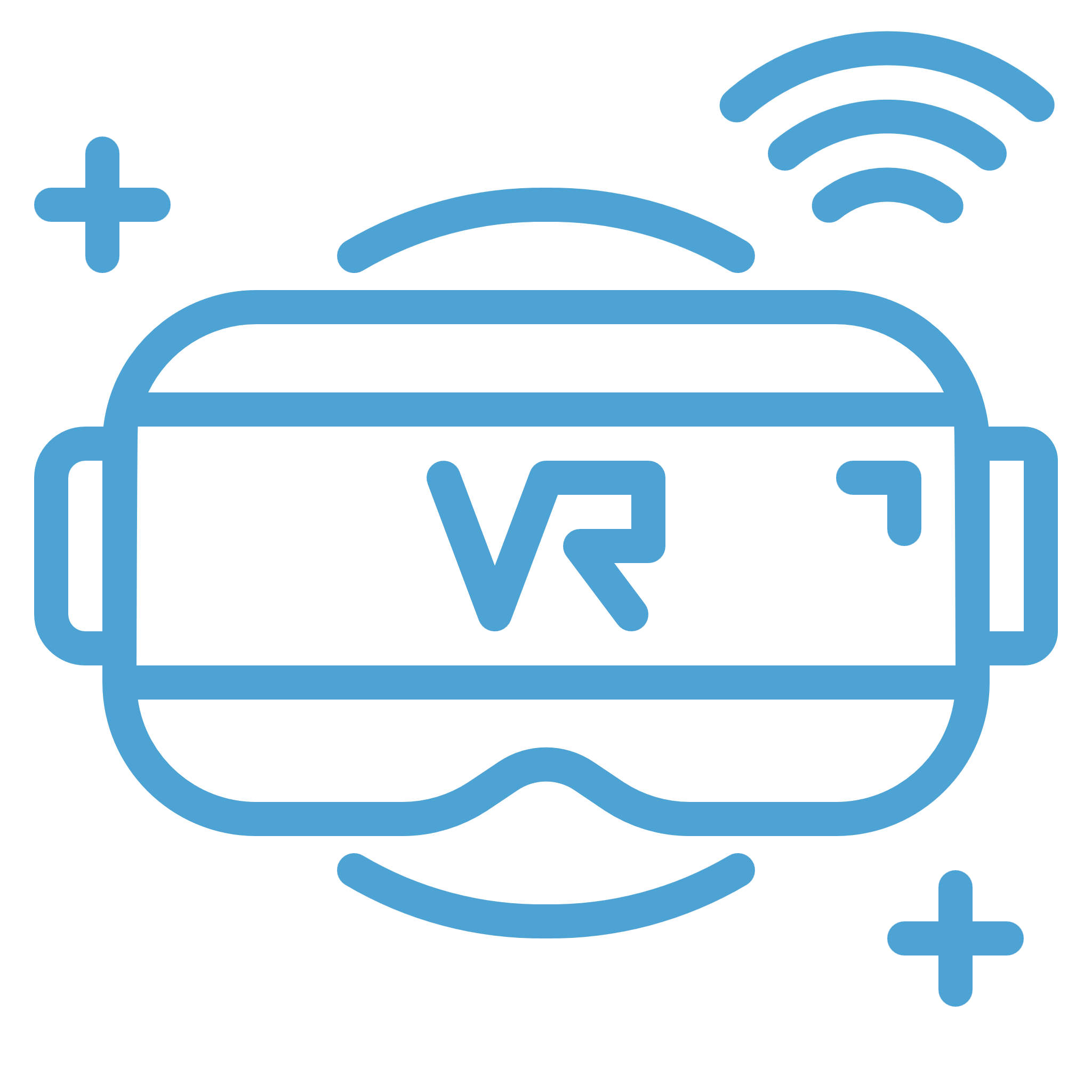 Lorem ipsum dolor sit amet, consectetuer adipiscing elit. Maecenas porttitor congue massa. Fusce posuere, magna sed pulvinar ultricies, purus lectus malesuada libero, sit amet commodo magna eros quis urna.
TITEL
TITEL
TITEL
TITEL
Lorem ipsum dolor sit amet, consectetuer adipiscing elit. Maecenas porttitor congue massa.
Lorem ipsum dolor sit amet, consectetuer adipiscing elit. Maecenas porttitor congue massa.
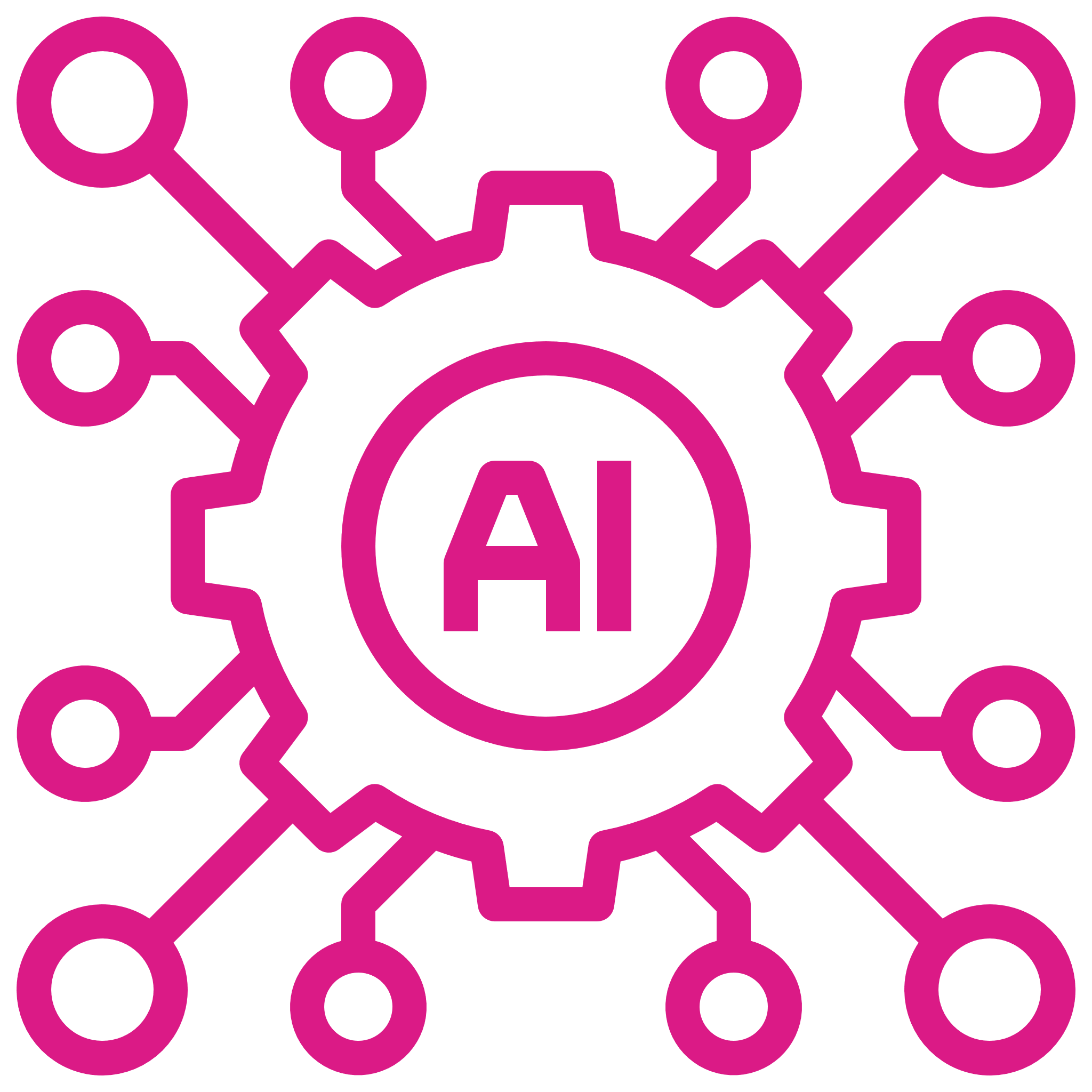 NETX
+49–000–000–00–00
info@next.com
www.netx.com
NETX
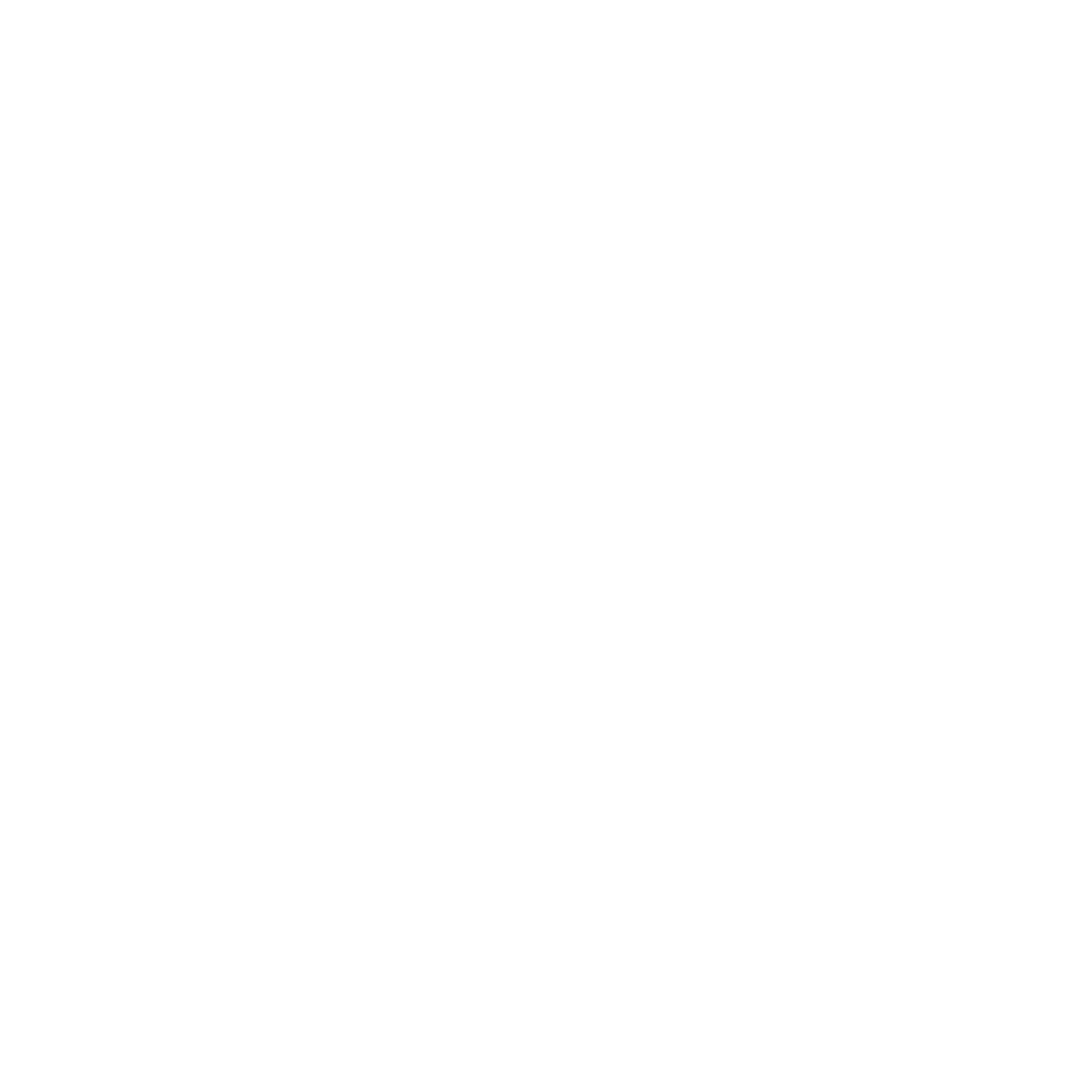 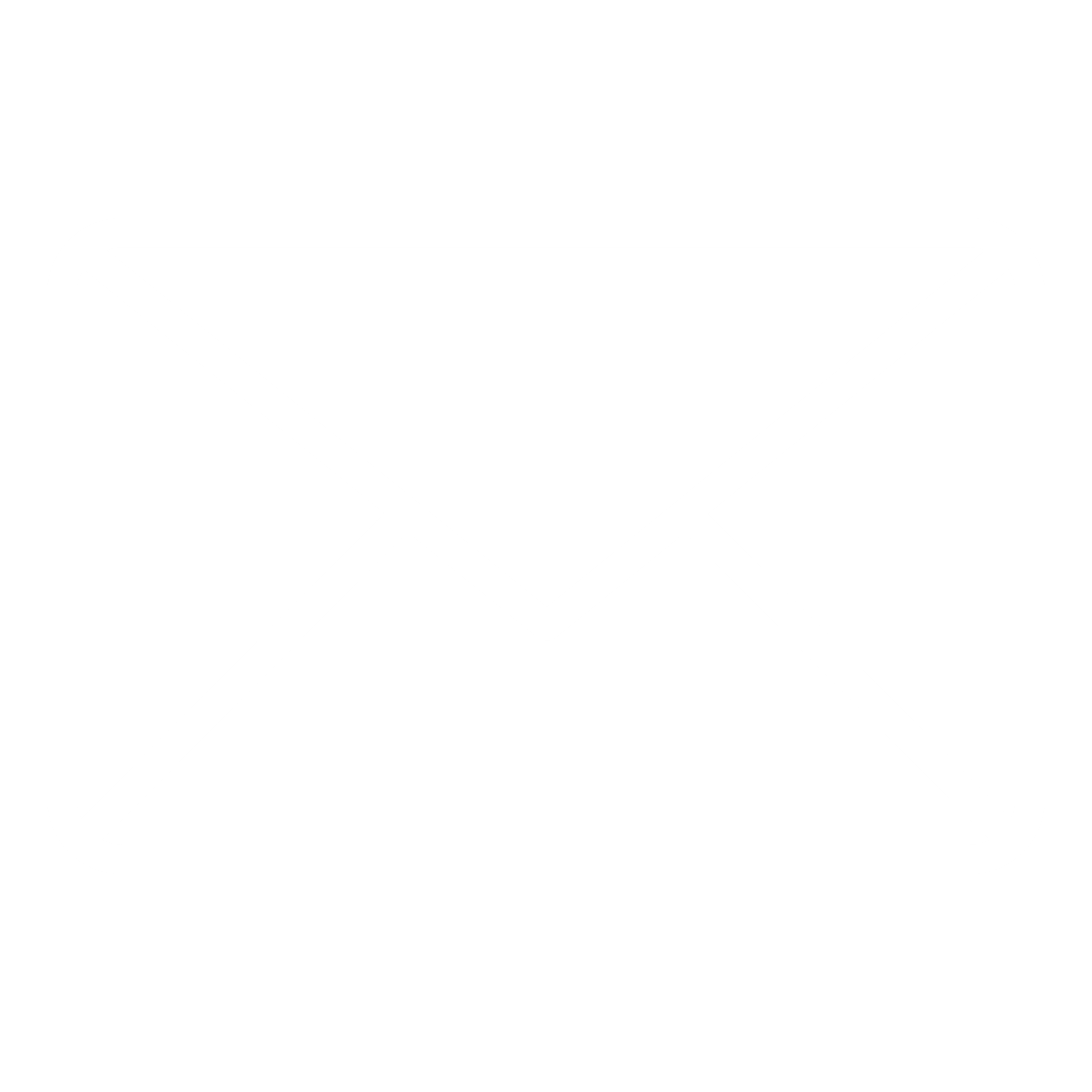 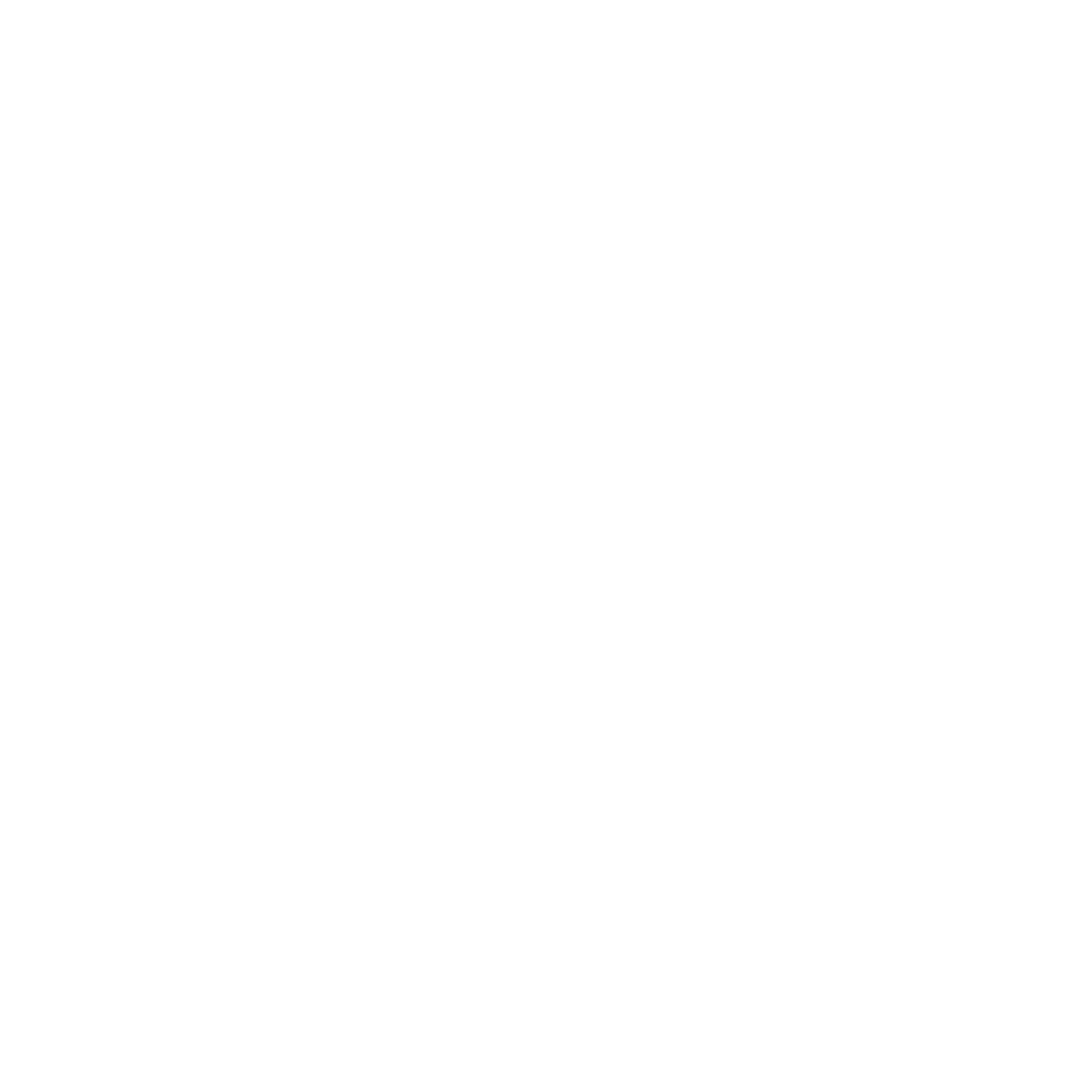 TITEL
TITEL
TITEL
TITEL
Lorem ipsum dolor sit amet, consectetuer adipiscing elit. Maecenas porttitor congue massa.
Lorem ipsum dolor sit amet, consectetuer adipiscing elit. Maecenas porttitor congue massa.
Lorem ipsum dolor sit amet, consectetuer adipiscing elit. Maecenas porttitor congue massa.
Lorem ipsum dolor sit amet, consectetuer adipiscing elit. Maecenas porttitor congue massa.
NETX
+49–000–000–00–00
info@next.com
www.netx.com
NETX
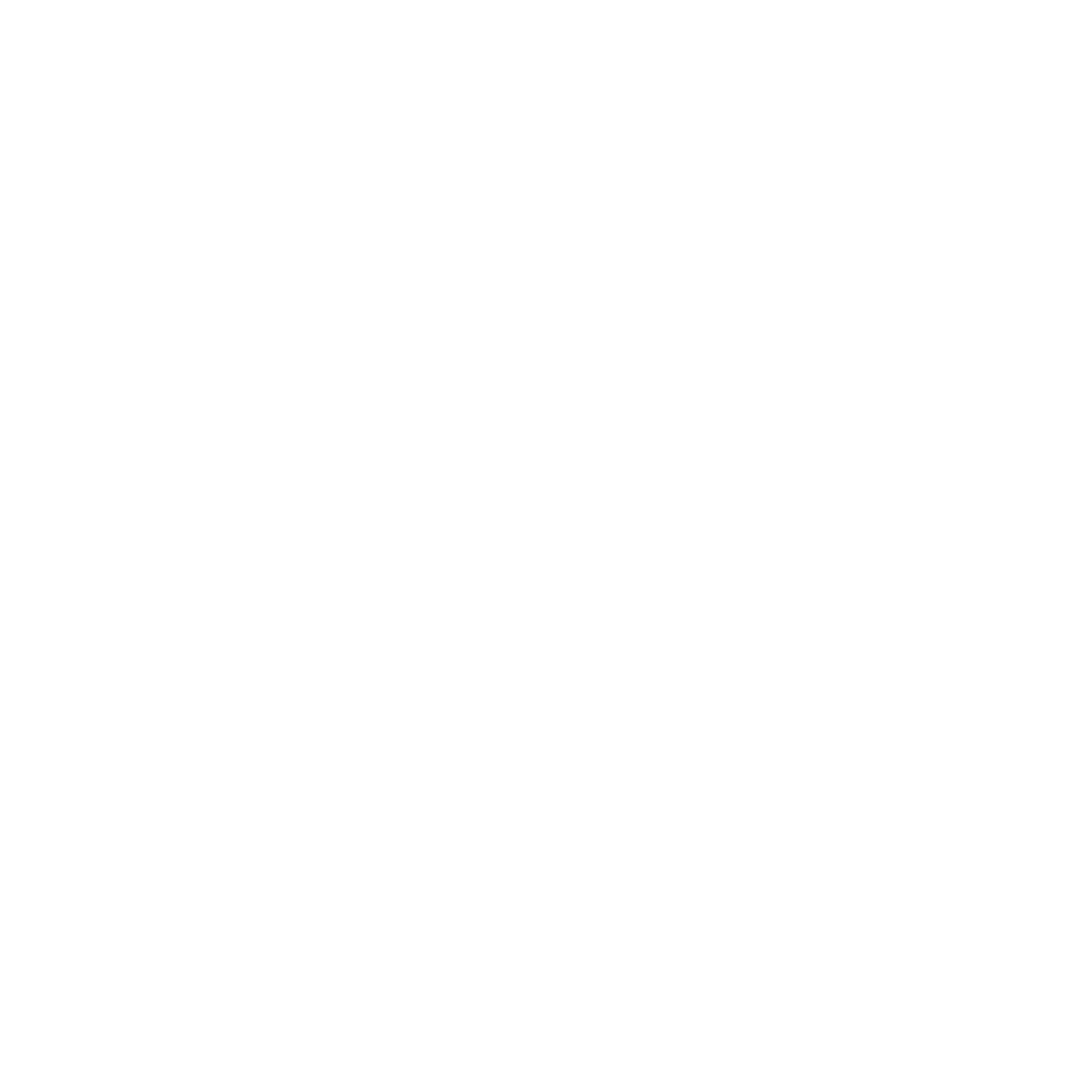 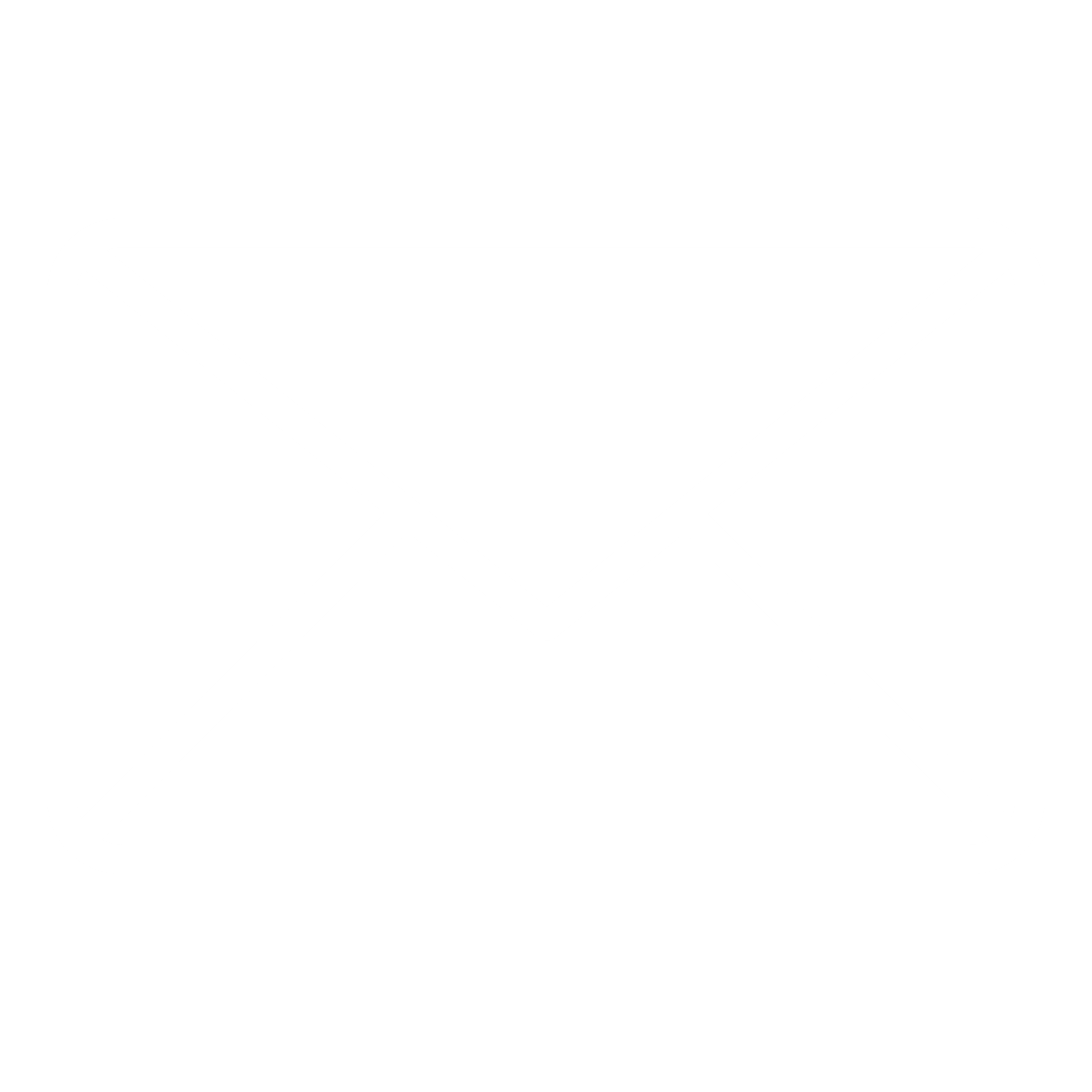 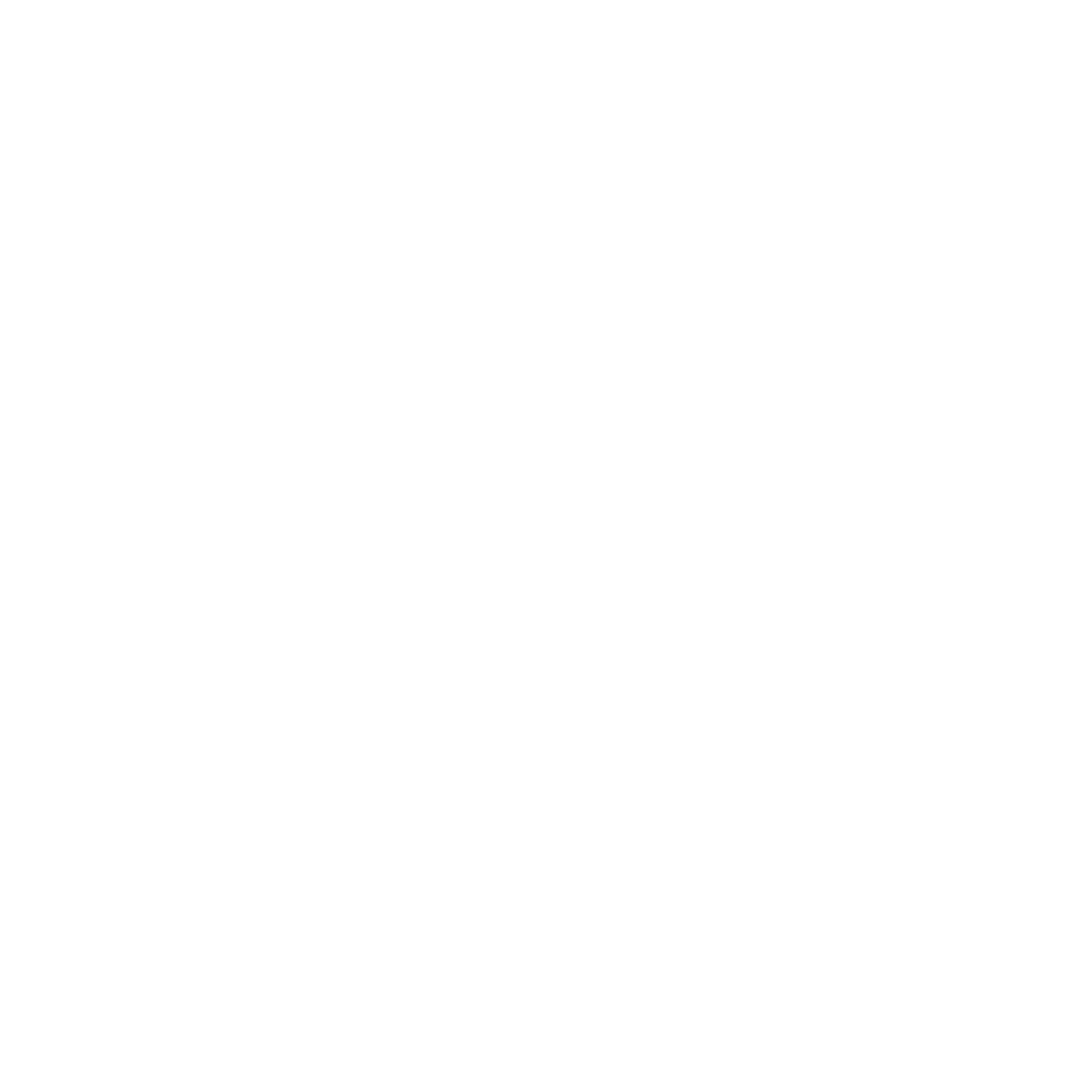 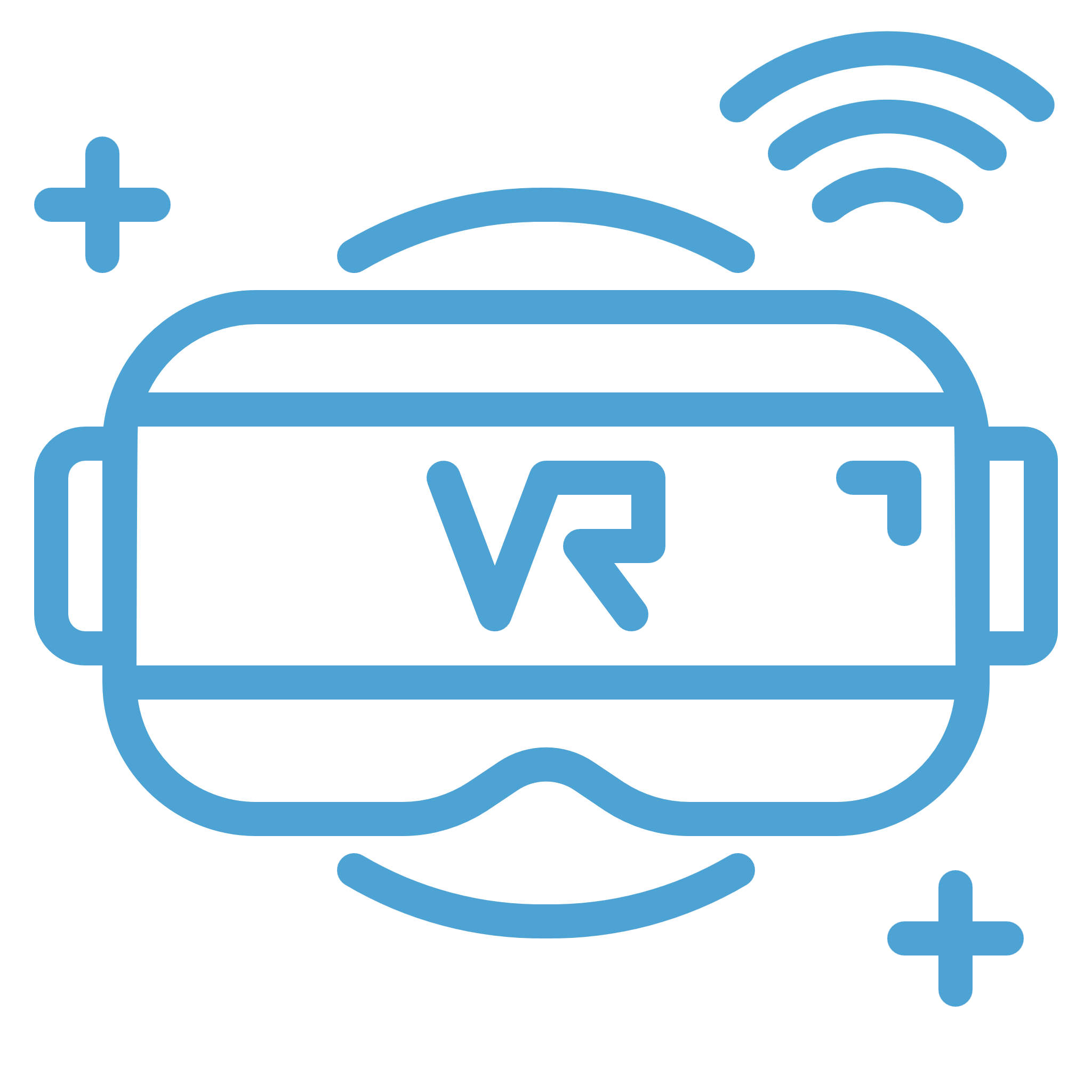 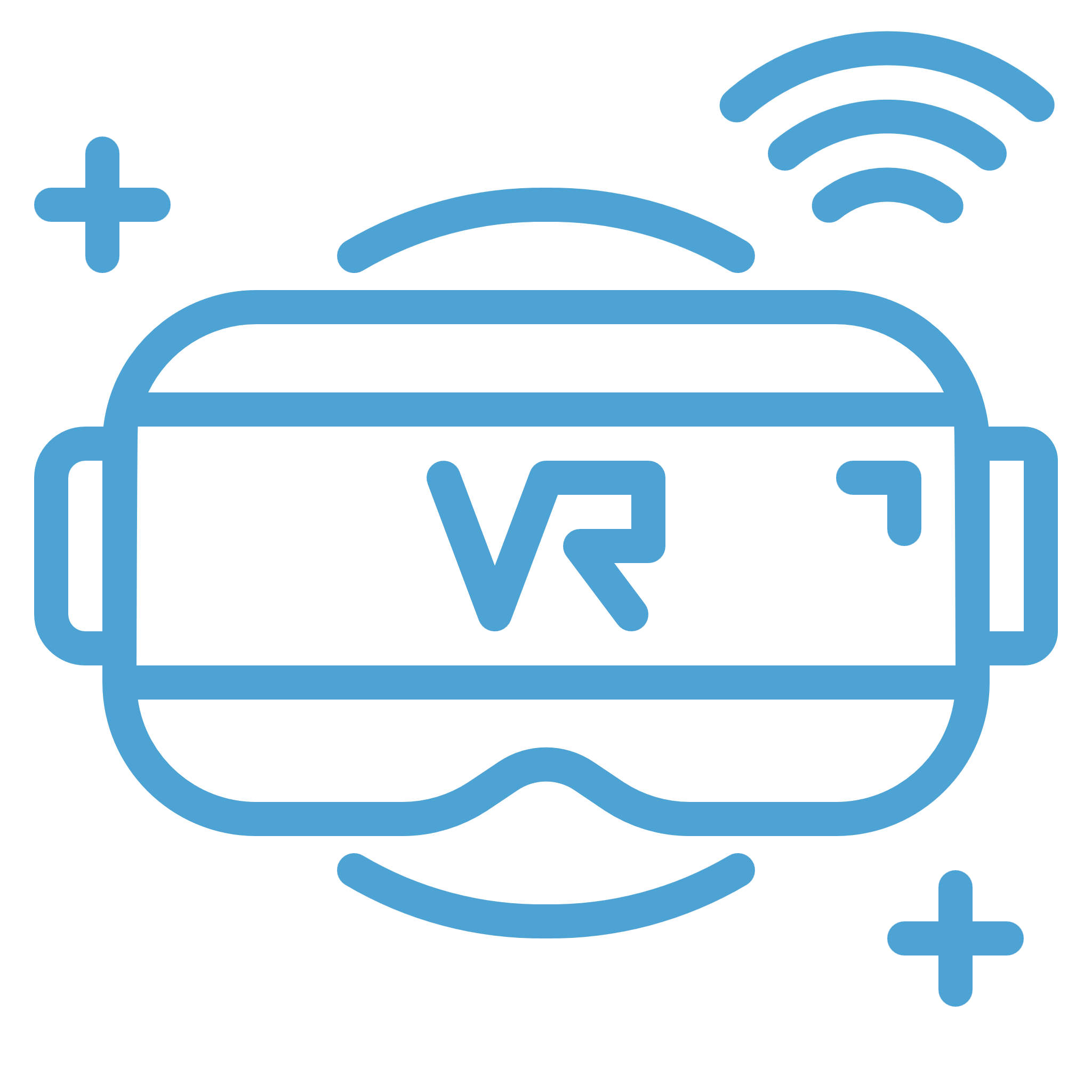 TITEL
TITEL
TITEL
TITEL
TITEL
TITEL
Lorem ipsum dolor sit amet, consectetuer adipiscing elit. Maecenas porttitor congue massa. Fusce posuere, magna sed pulvinar ultricies, purus lectus malesuada libero, sit amet commodo magna eros quis urna.
Lorem ipsum dolor sit amet, consectetuer adipiscing elit. Maecenas porttitor congue massa. Fusce posuere, magna sed pulvinar ultricies, purus lectus malesuada libero, sit amet commodo magna eros quis urna.
Lorem ipsum dolor sit amet, consectetuer adipiscing elit. Maecenas porttitor congue massa. Fusce posuere, magna sed pulvinar ultricies, purus lectus malesuada libero, sit amet commodo magna eros quis urna.
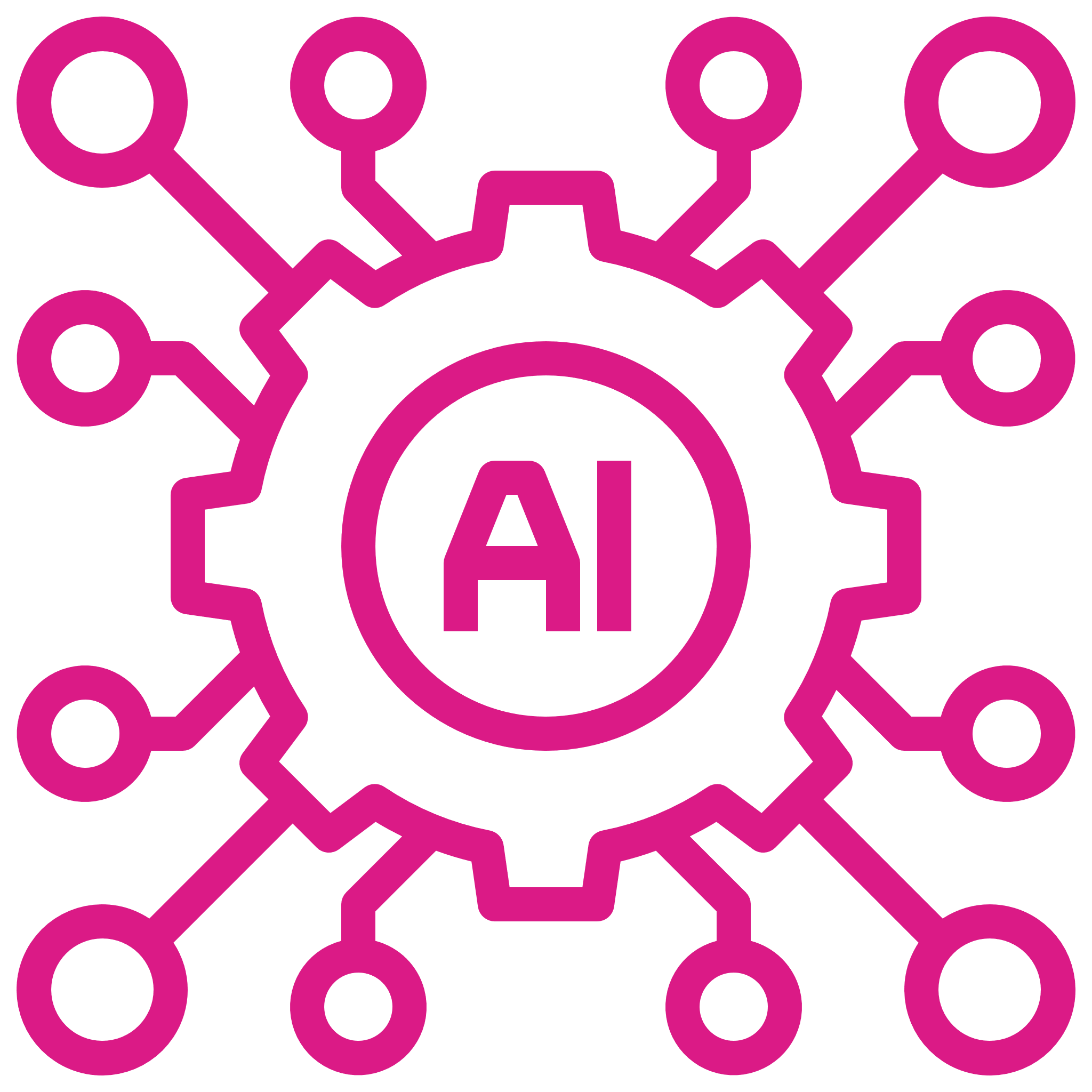 Lorem ipsum dolor sit amet, consectetuer adipiscing elit. Maecenas porttitor congue massa. Fusce posuere, magna sed pulvinar ultricies, purus lectus malesuada libero, sit amet commodo magna eros quis urna.
NETX
+49–000–000–00–00
info@next.com
www.netx.com
NETX
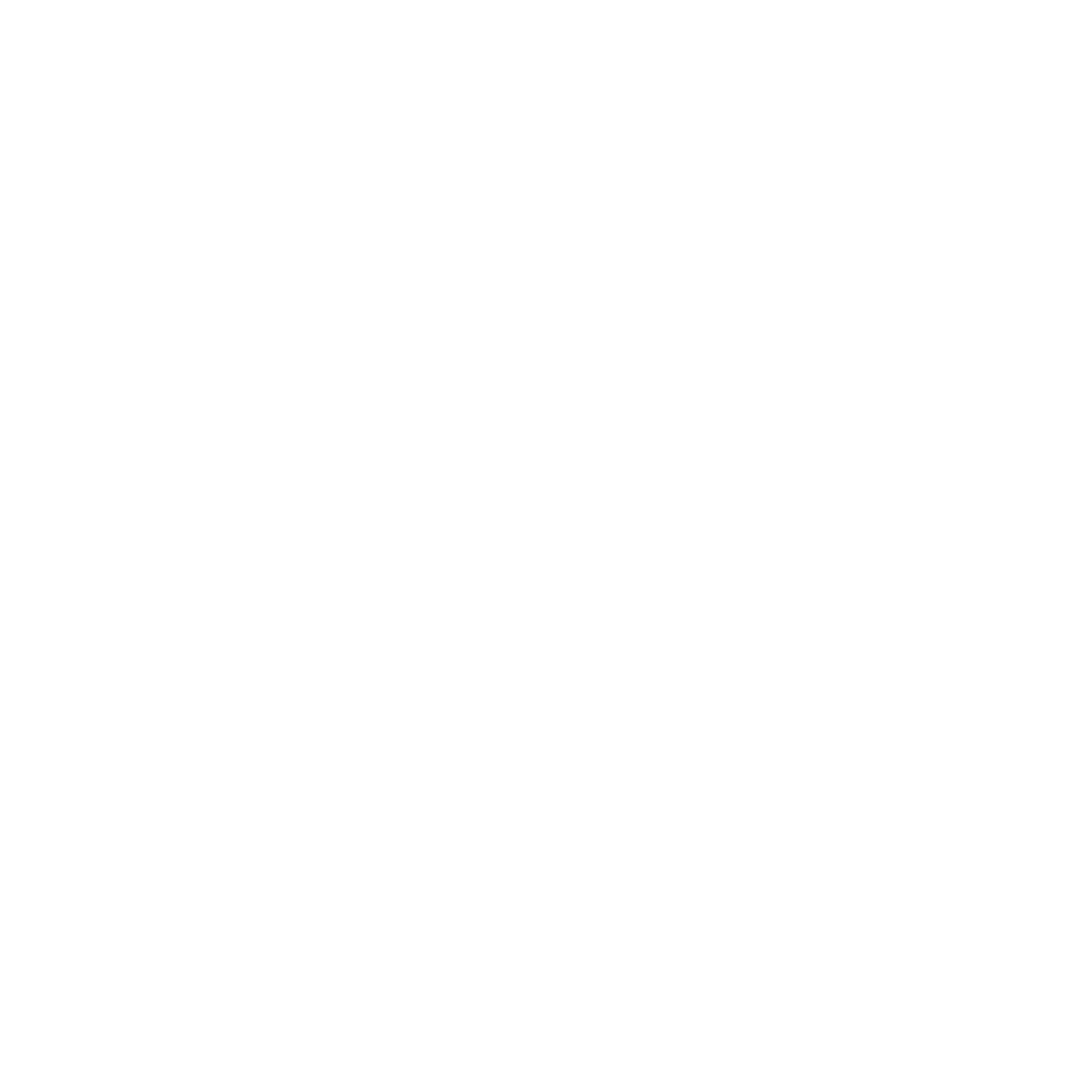 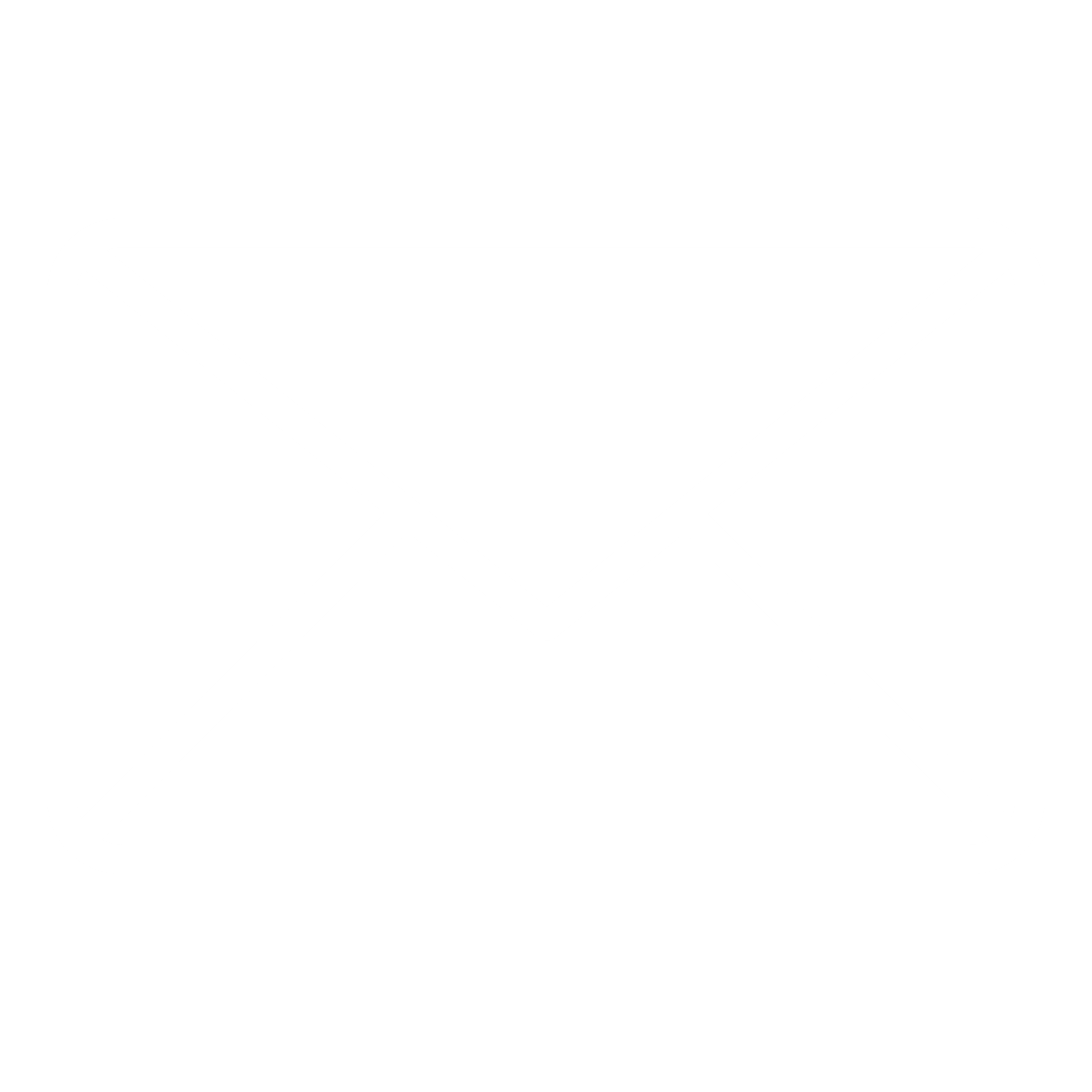 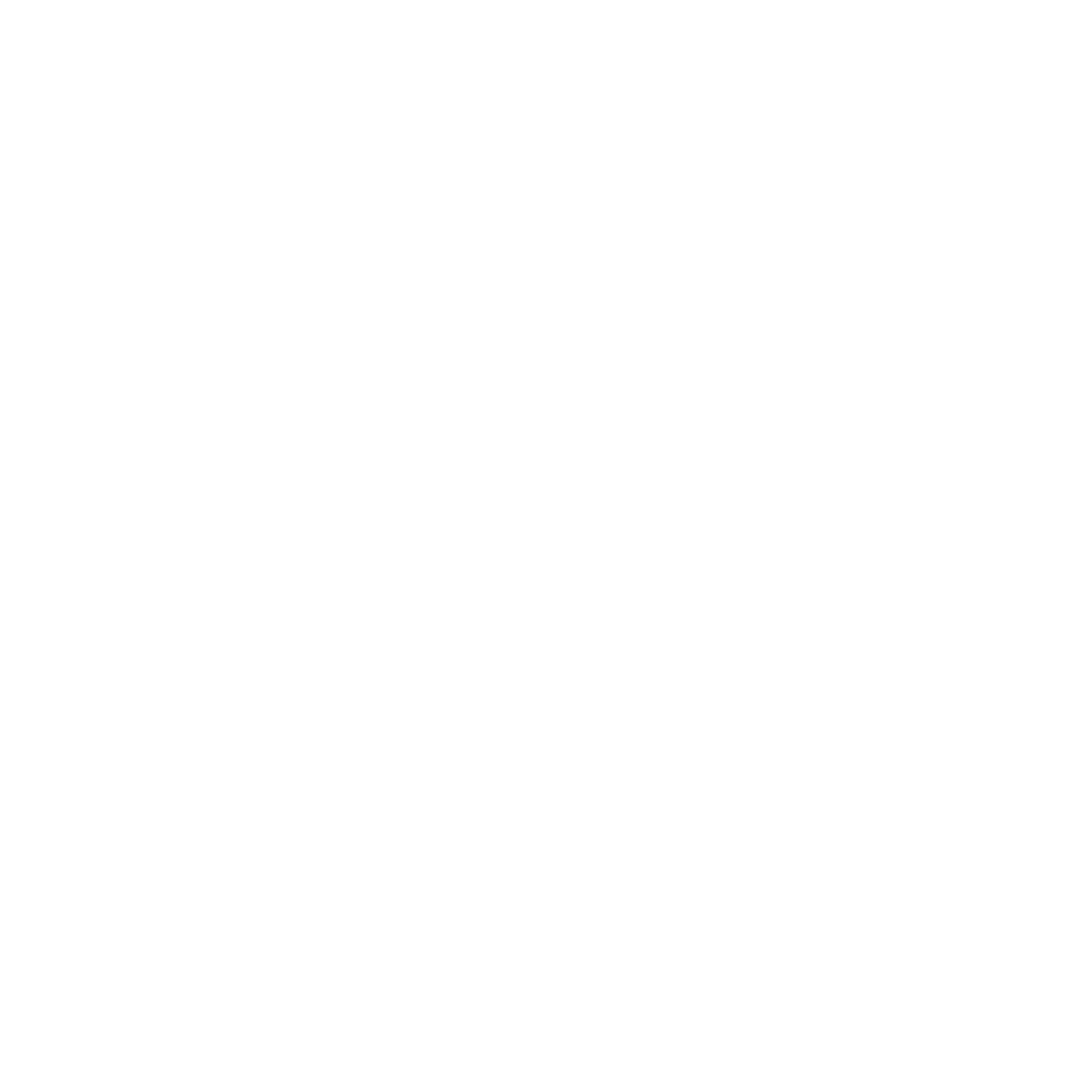 TITEL
TITEL
TITEL
Lorem ipsum dolor sit amet, consectetuer adipiscing elit. Maecenas porttitor congue massa. Fusce posuere, magna sed pulvinar ultricies, purus lectus malesuada libero, sit amet commodo magna eros quis urna.
202X
202X
TITEL
TITEL
Lorem ipsum dolor sit amet, consectetuer adipiscing elit. Maecenas porttitor congue massa. Fusce posuere, magna sed pulvinar ultricies, purus lectus malesuada libero, sit amet commodo magna eros quis urna.
Lorem ipsum dolor sit amet, consectetuer adipiscing elit. Maecenas porttitor congue massa. Fusce posuere, magna sed pulvinar ultricies, purus lectus malesuada libero, sit amet commodo magna eros quis urna.
NETX
+49–000–000–00–00
info@next.com
www.netx.com
NETX
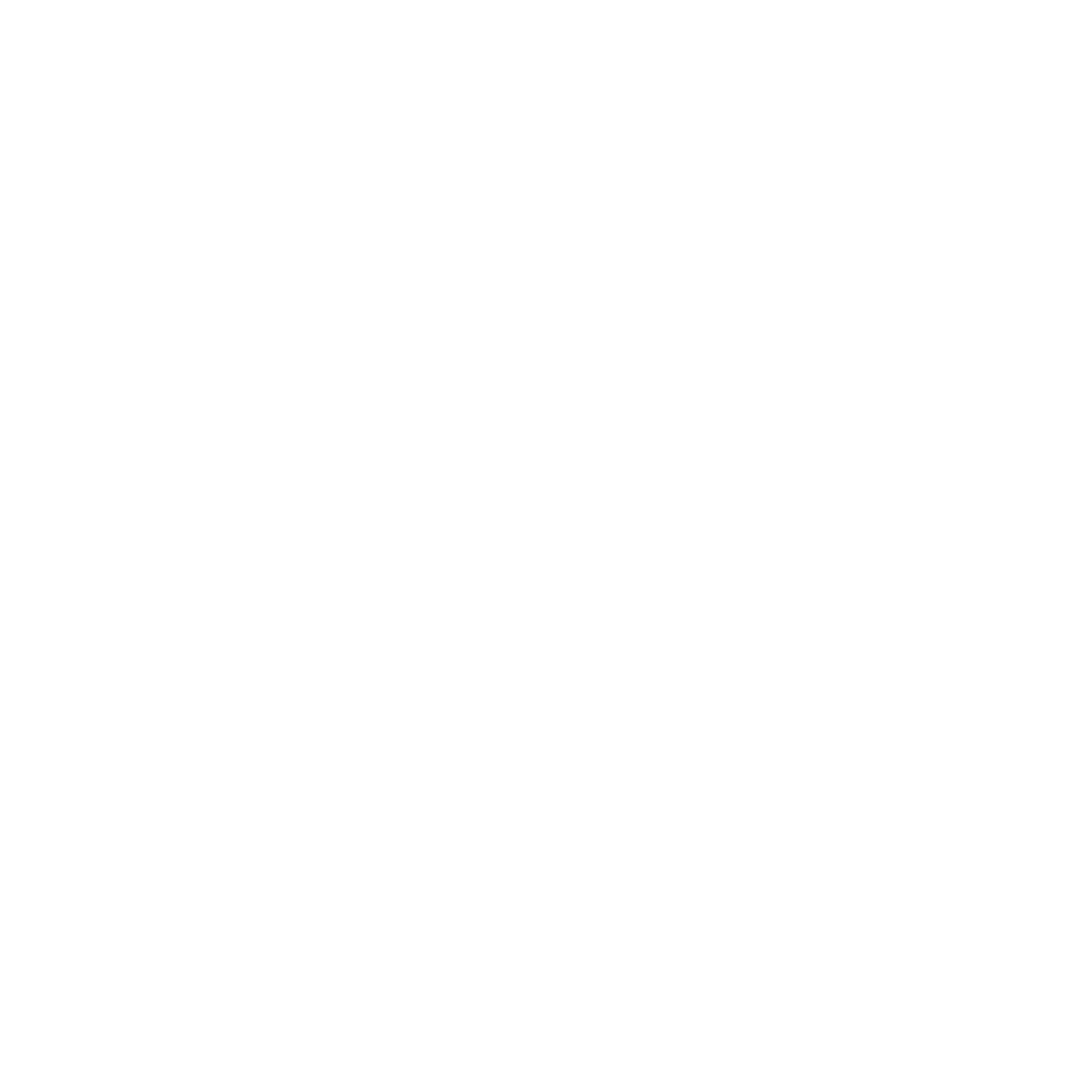 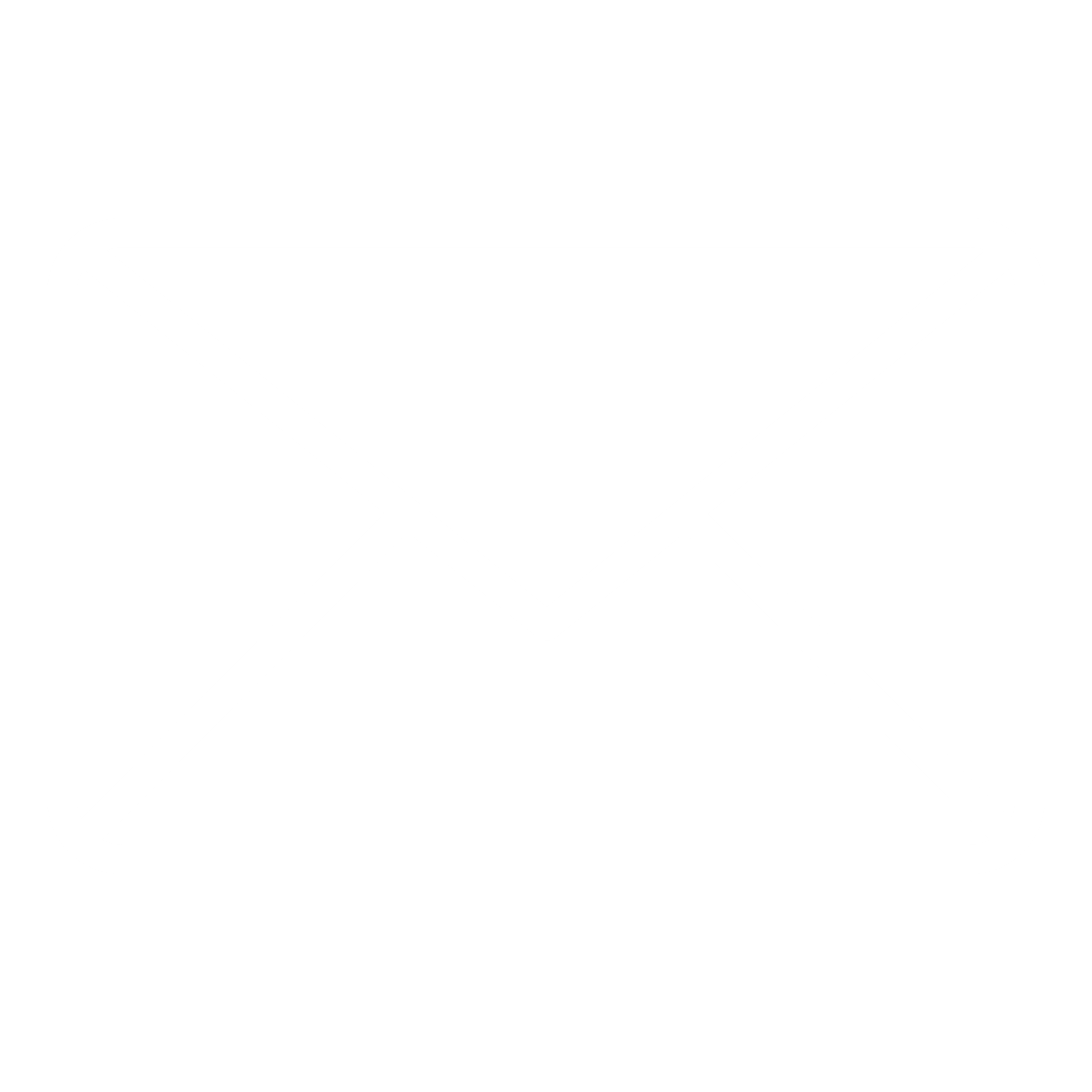 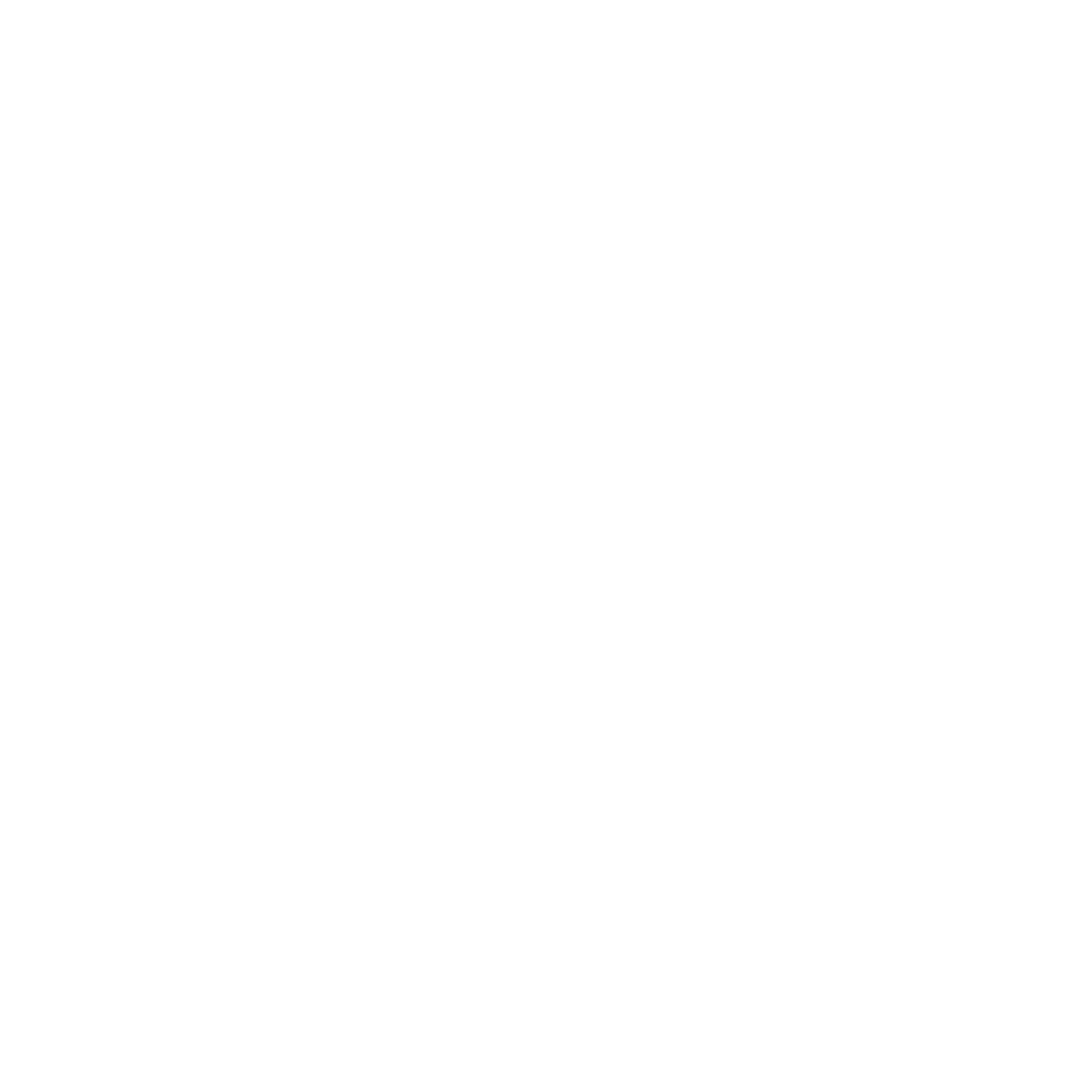 202X
202X
TITEL
TITEL
Lorem ipsum dolor sit amet, consectetuer adipiscing elit. Maecenas porttitor congue massa. Fusce posuere, magna sed pulvinar ultricies.
Lorem ipsum dolor sit amet, consectetuer adipiscing elit. Maecenas porttitor congue massa. Fusce posuere, magna sed pulvinar ultricies.
NETX
+49–000–000–00–00
info@next.com
www.netx.com
NETX
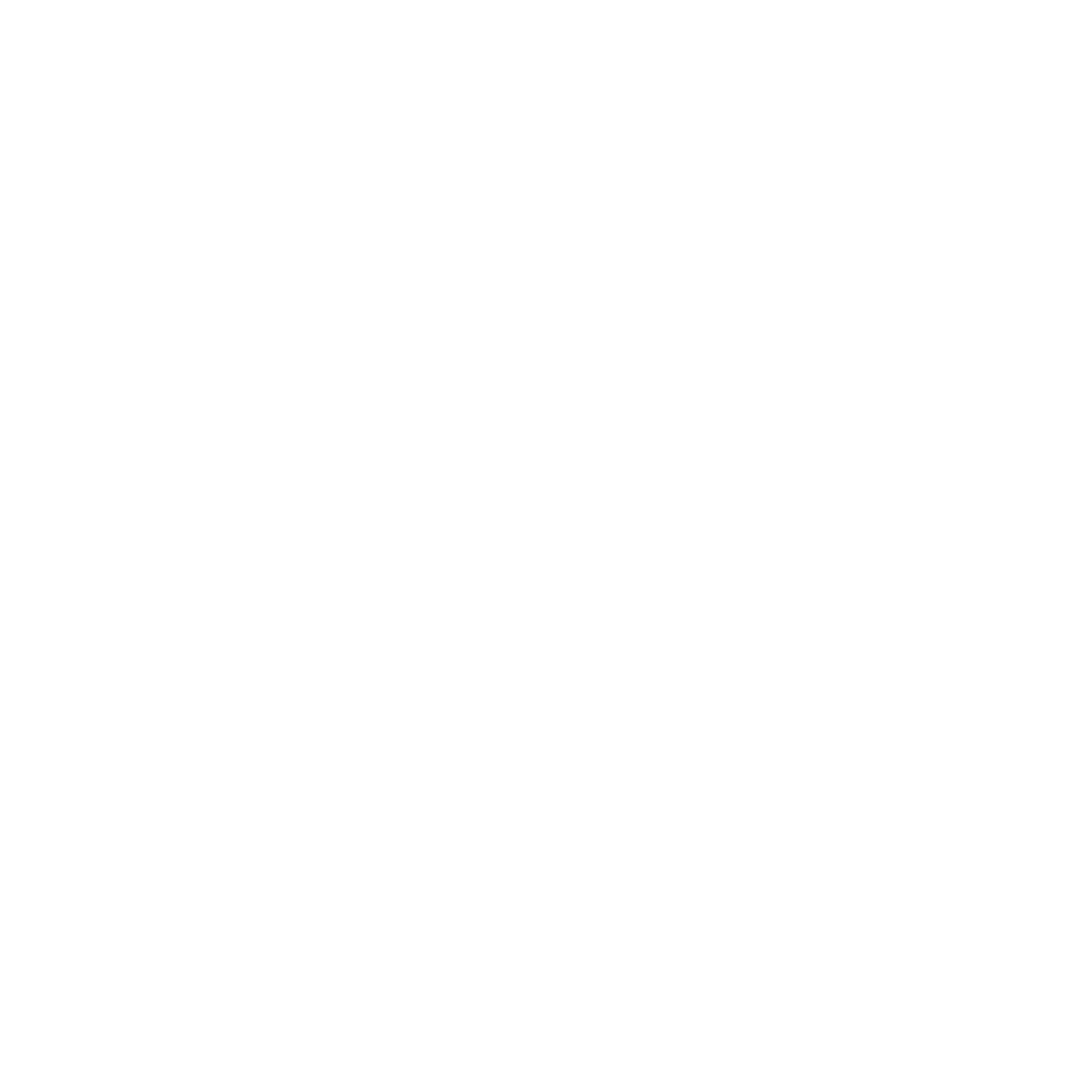 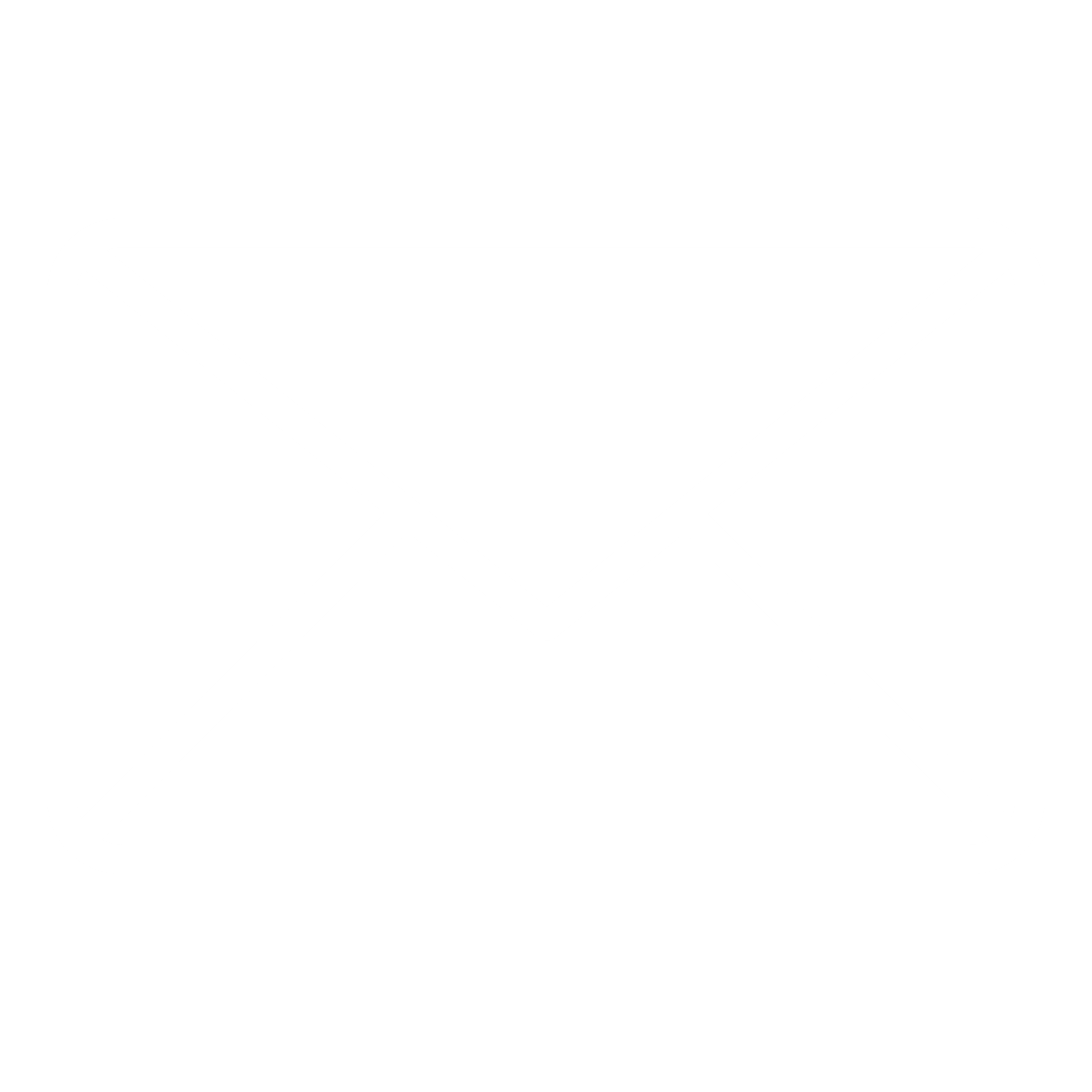 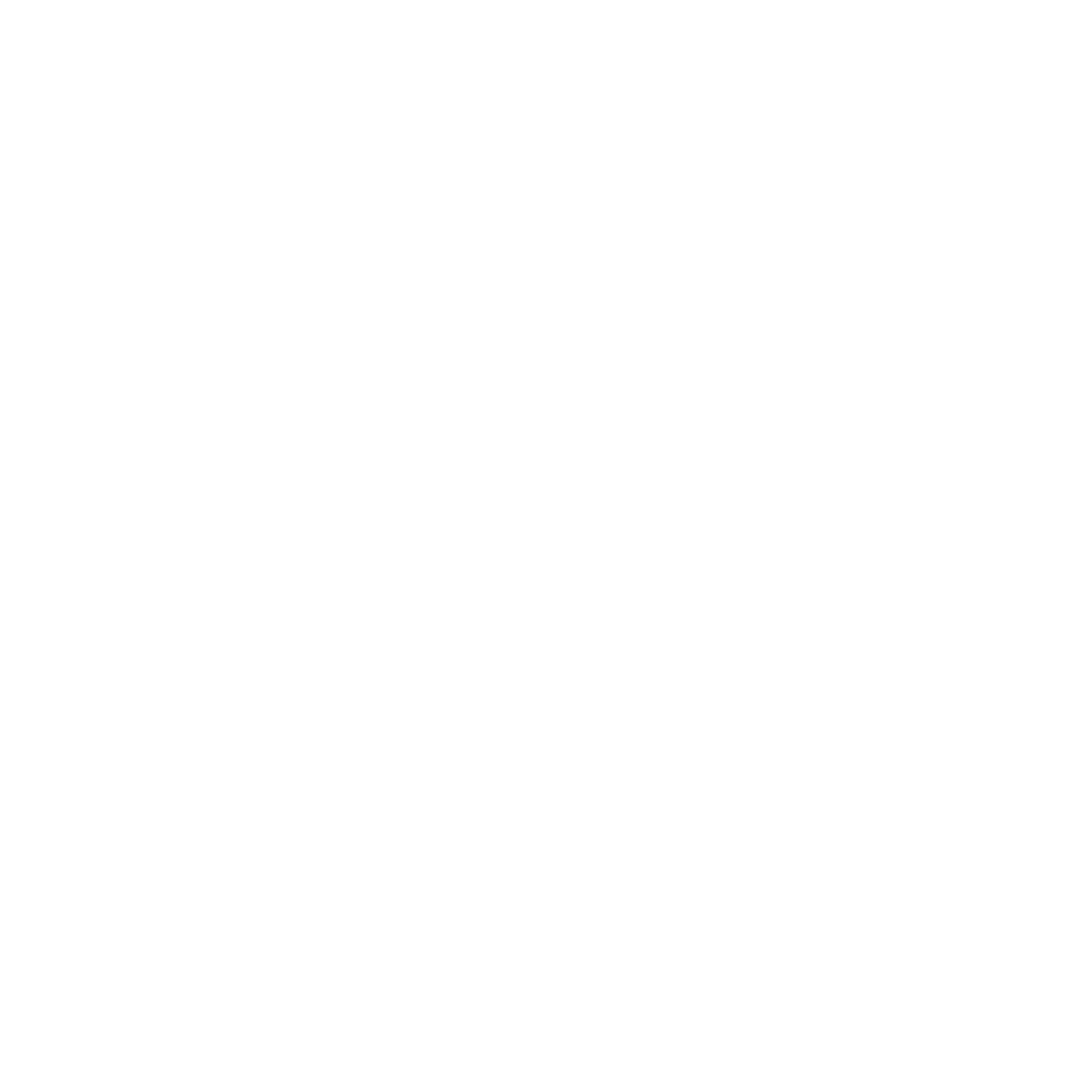 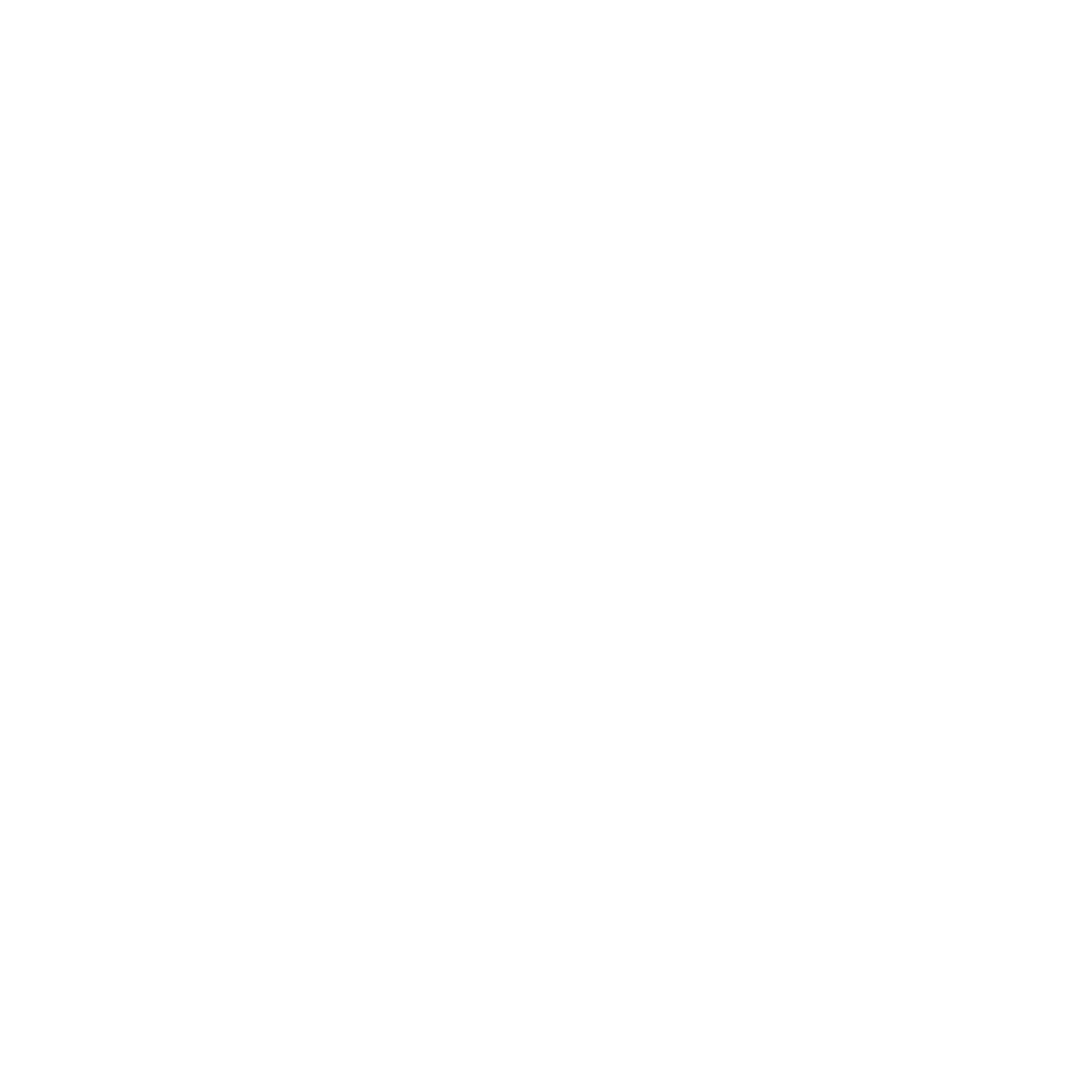 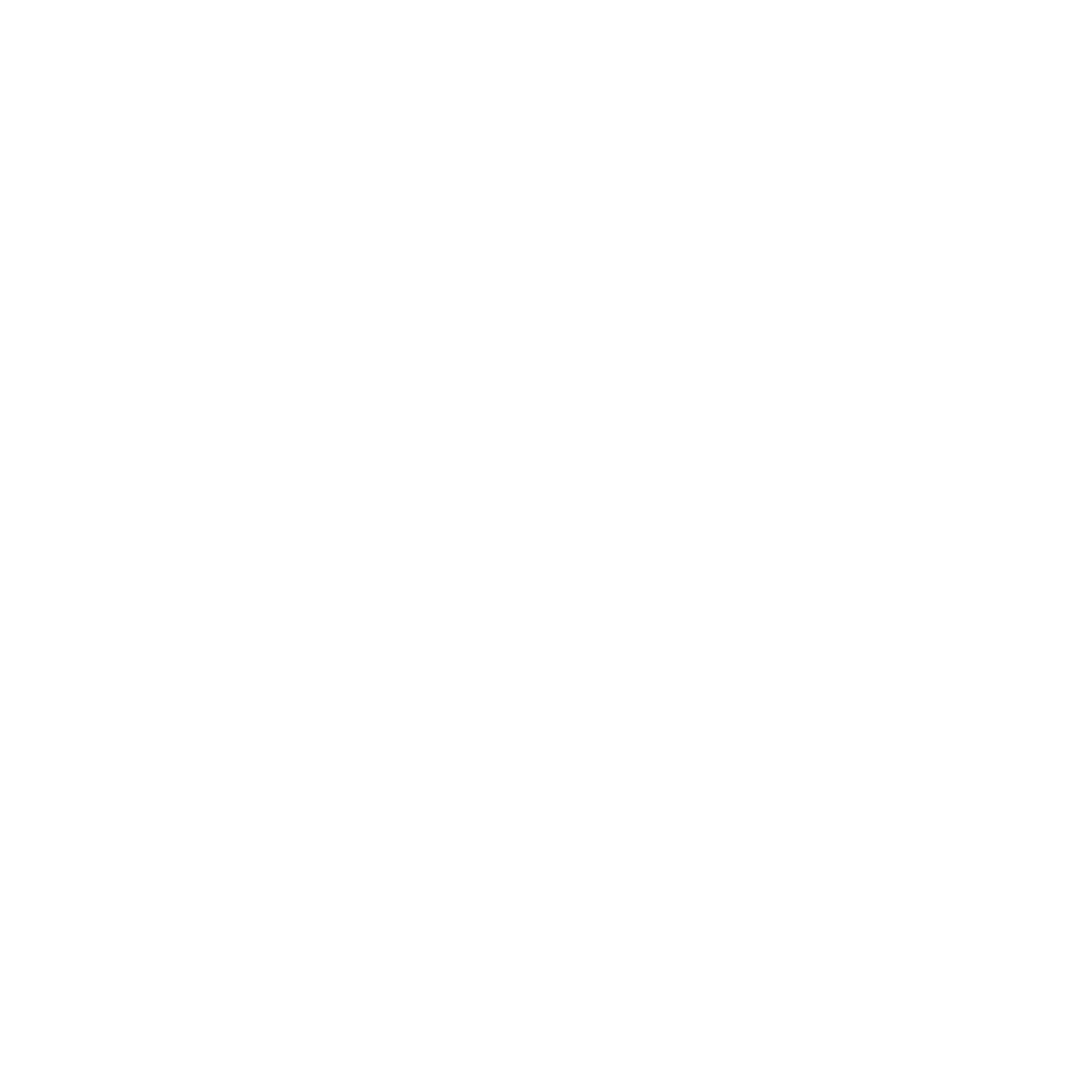 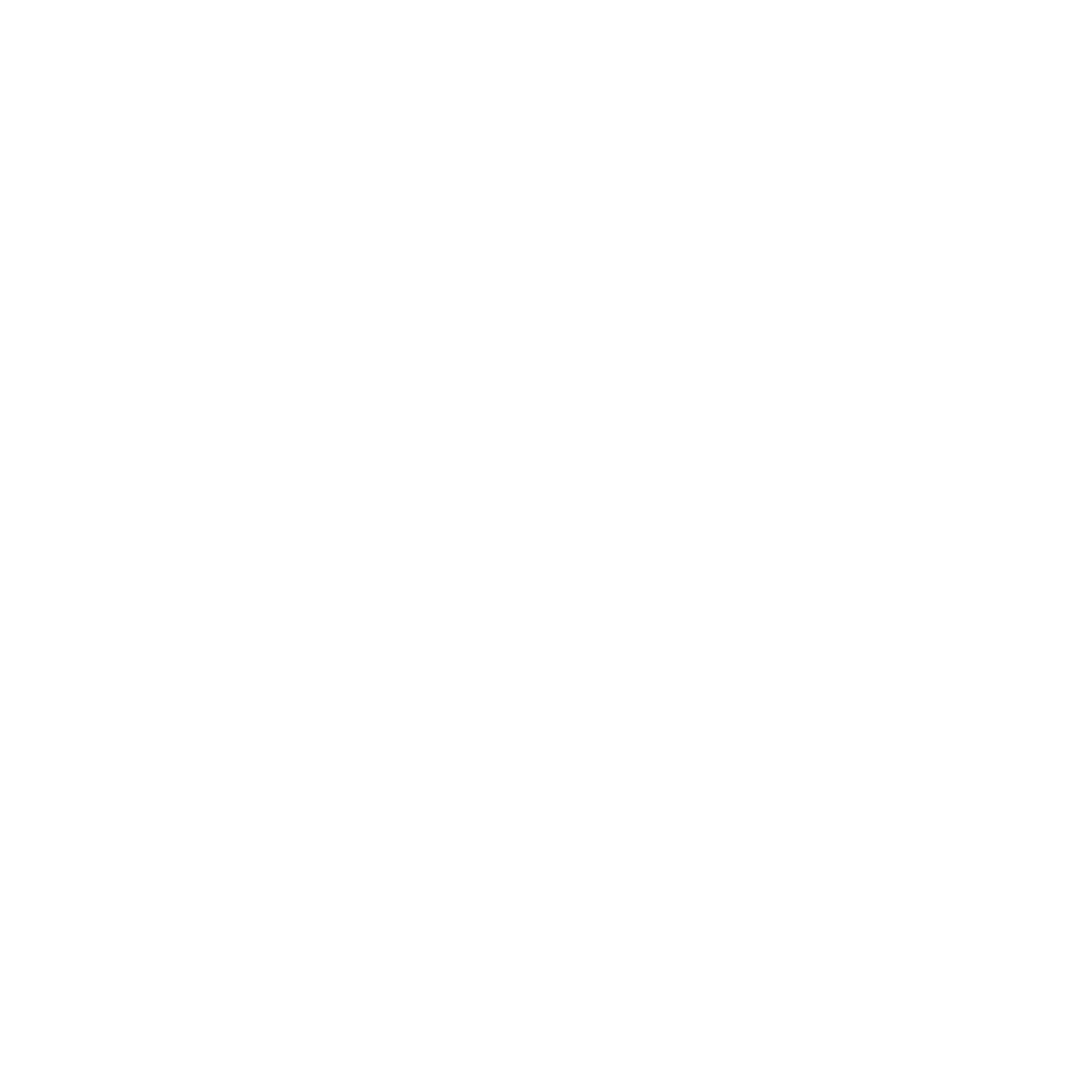 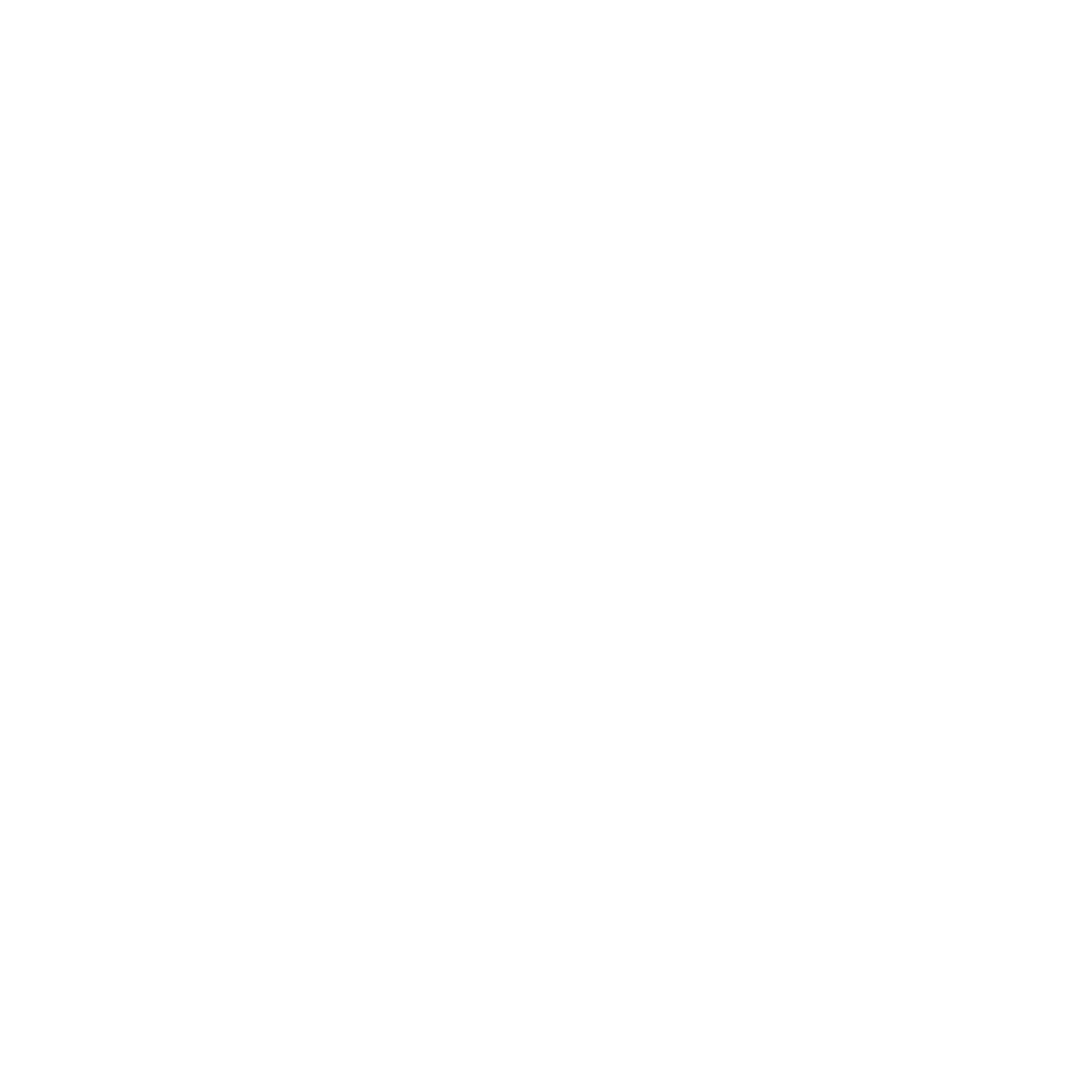 2025
2025
2025
2025
TITEL
TITEL
TITEL
TITEL
Lorem ipsum dolor sit amet, consectetuer adipiscing elit. Maecenas porttitor congue massa. Fusce posuere, magna sed pulvinar ultricies, purus lectus malesuada libero, sit amet commodo magna eros quis urna.
Lorem ipsum dolor sit amet, consectetuer adipiscing elit. Maecenas porttitor congue massa. Fusce posuere, magna sed pulvinar ultricies, purus lectus malesuada libero, sit amet commodo magna eros quis urna.
Lorem ipsum dolor sit amet, consectetuer adipiscing elit. Maecenas porttitor congue massa. Fusce posuere, magna sed pulvinar ultricies, purus lectus malesuada libero, sit amet commodo magna eros quis urna.
Lorem ipsum dolor sit amet, consectetuer adipiscing elit. Maecenas porttitor congue massa. Fusce posuere, magna sed pulvinar ultricies, purus lectus malesuada libero, sit amet commodo magna eros quis urna.
NETX
+49–000–000–00–00
info@next.com
www.netx.com
NETX
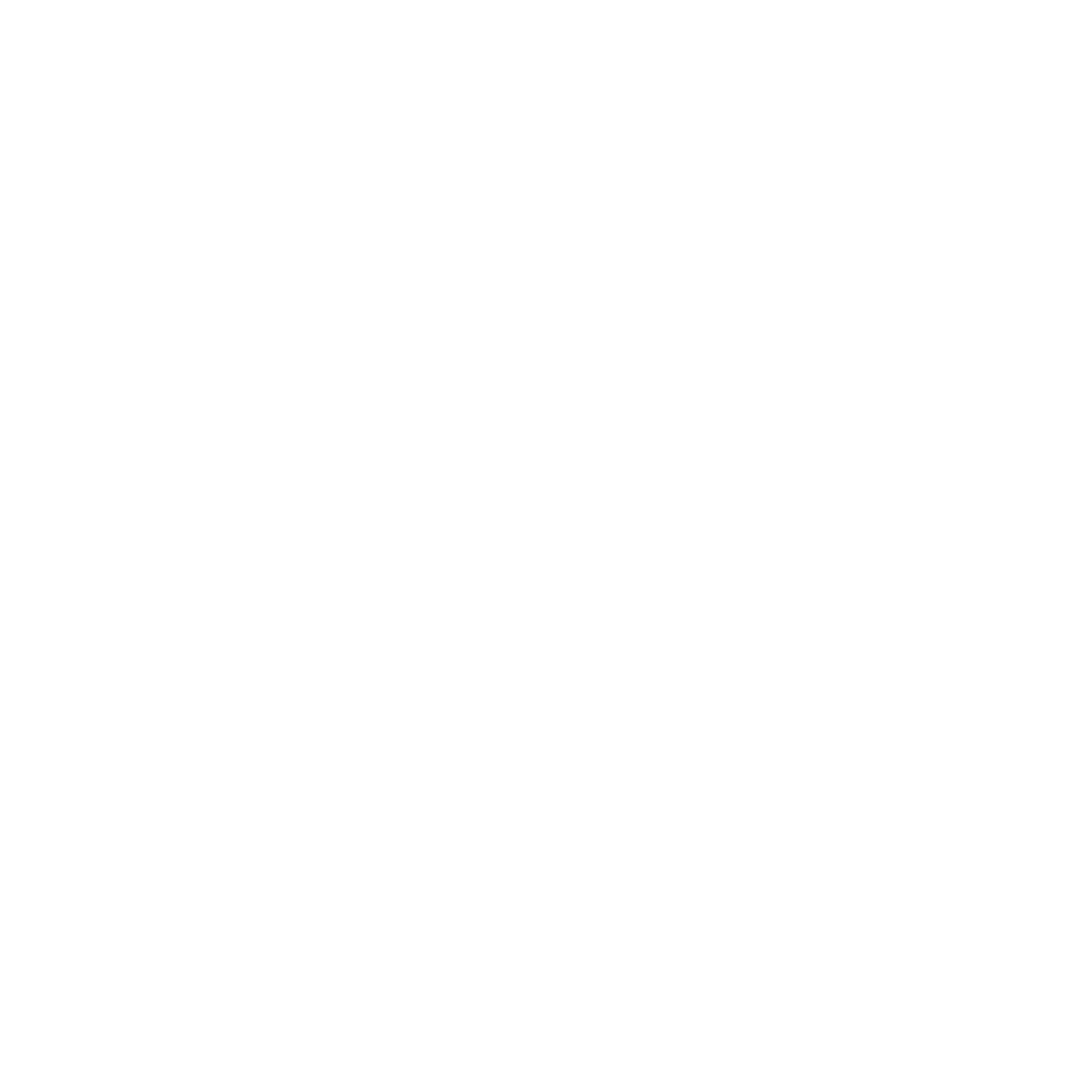 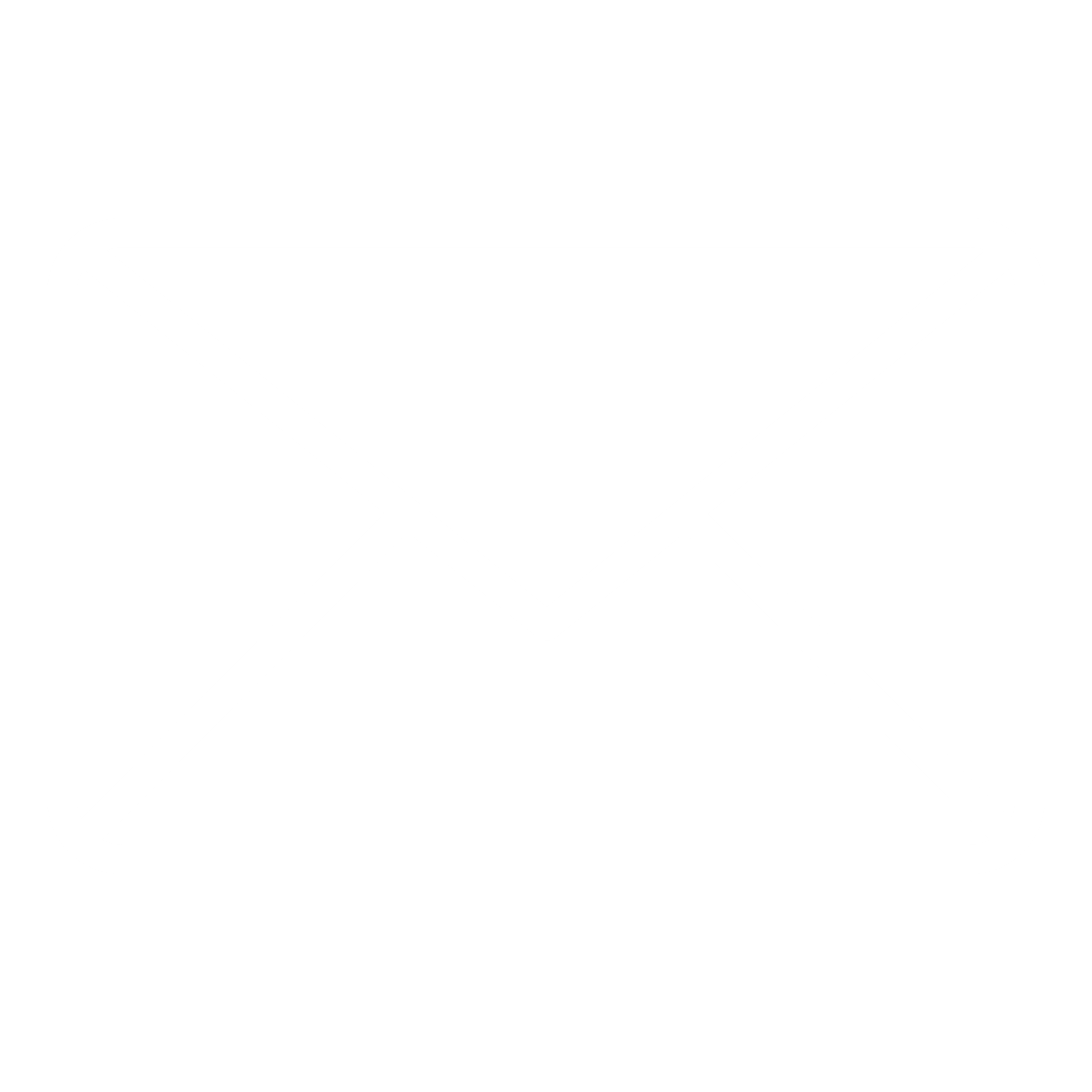 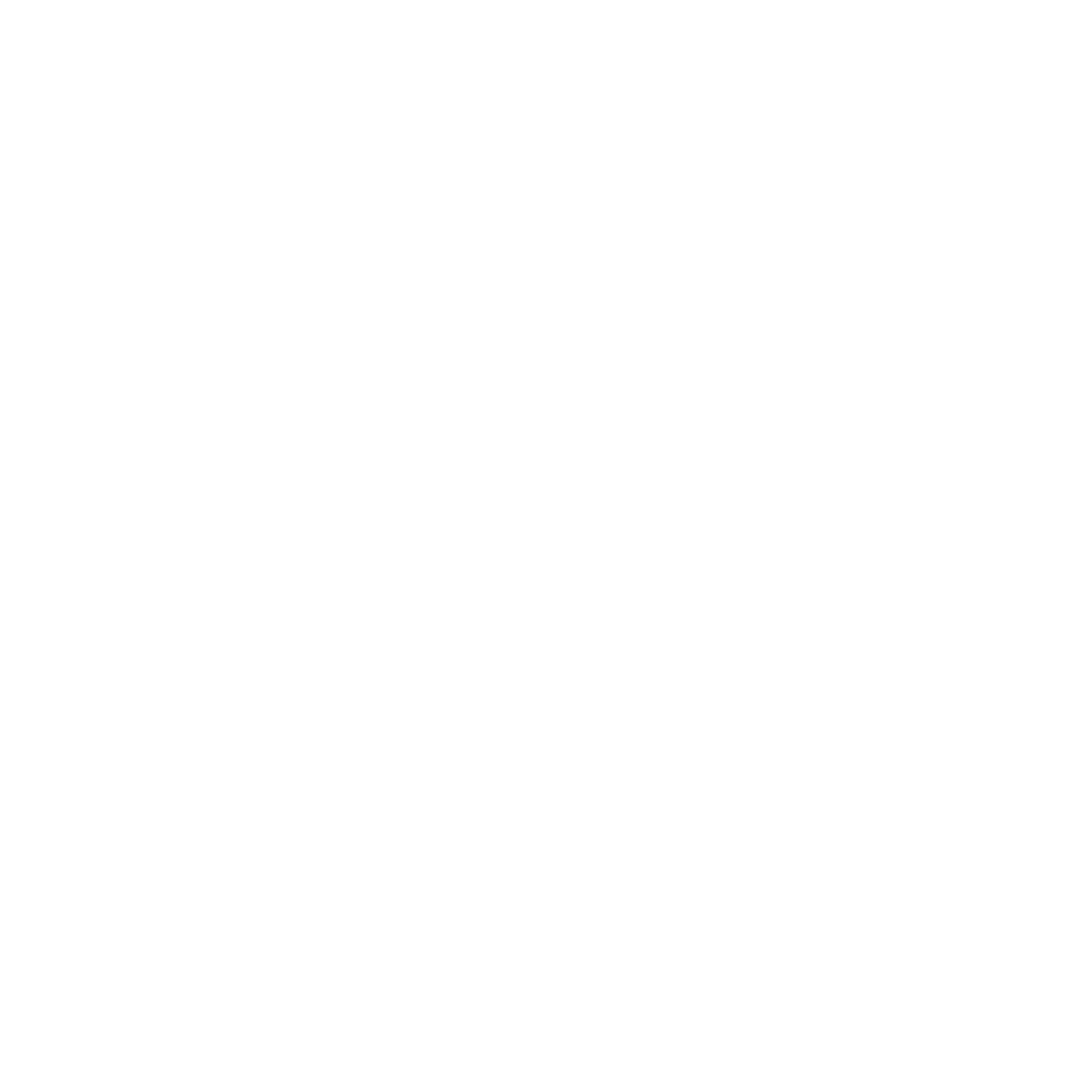 TITEL
TITEL
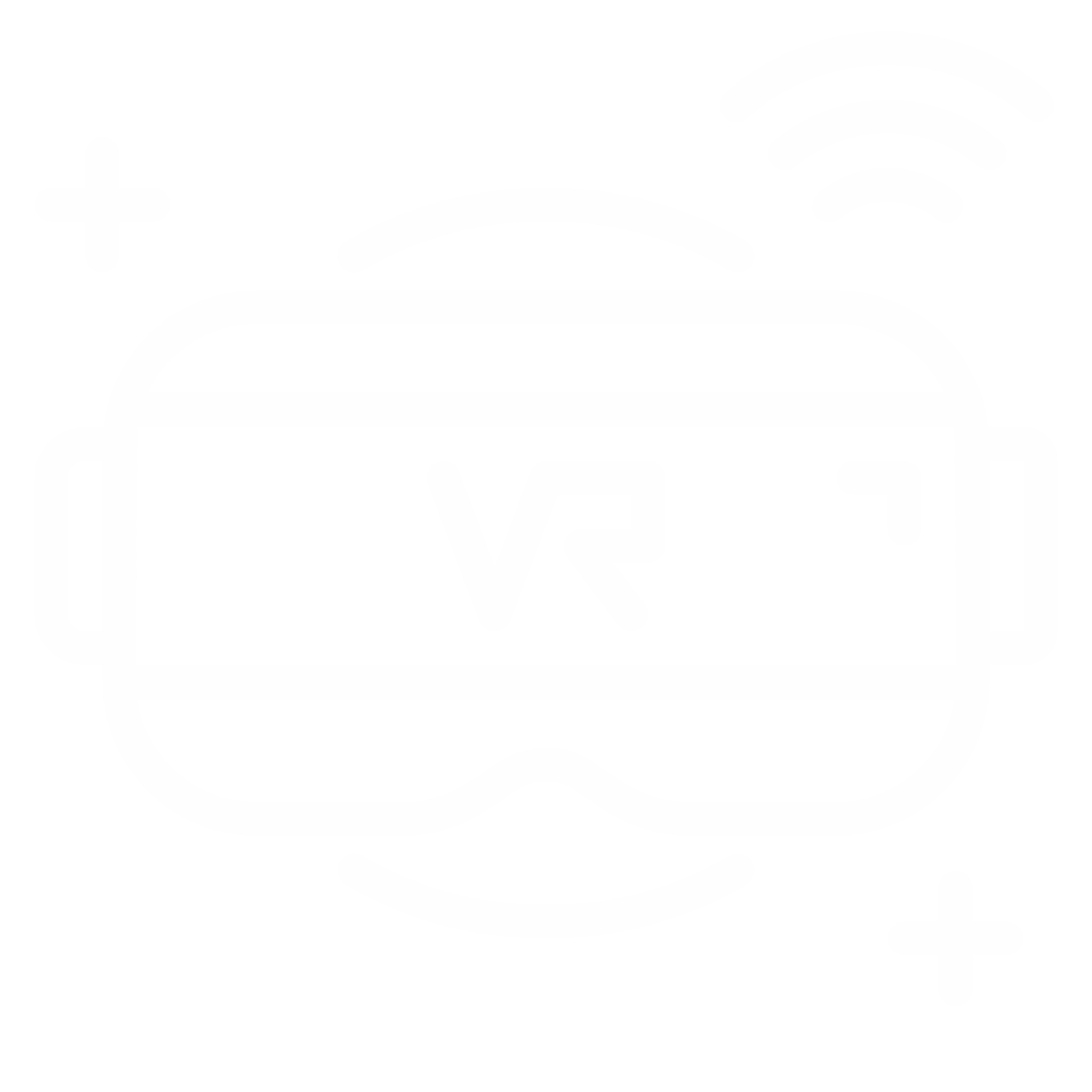 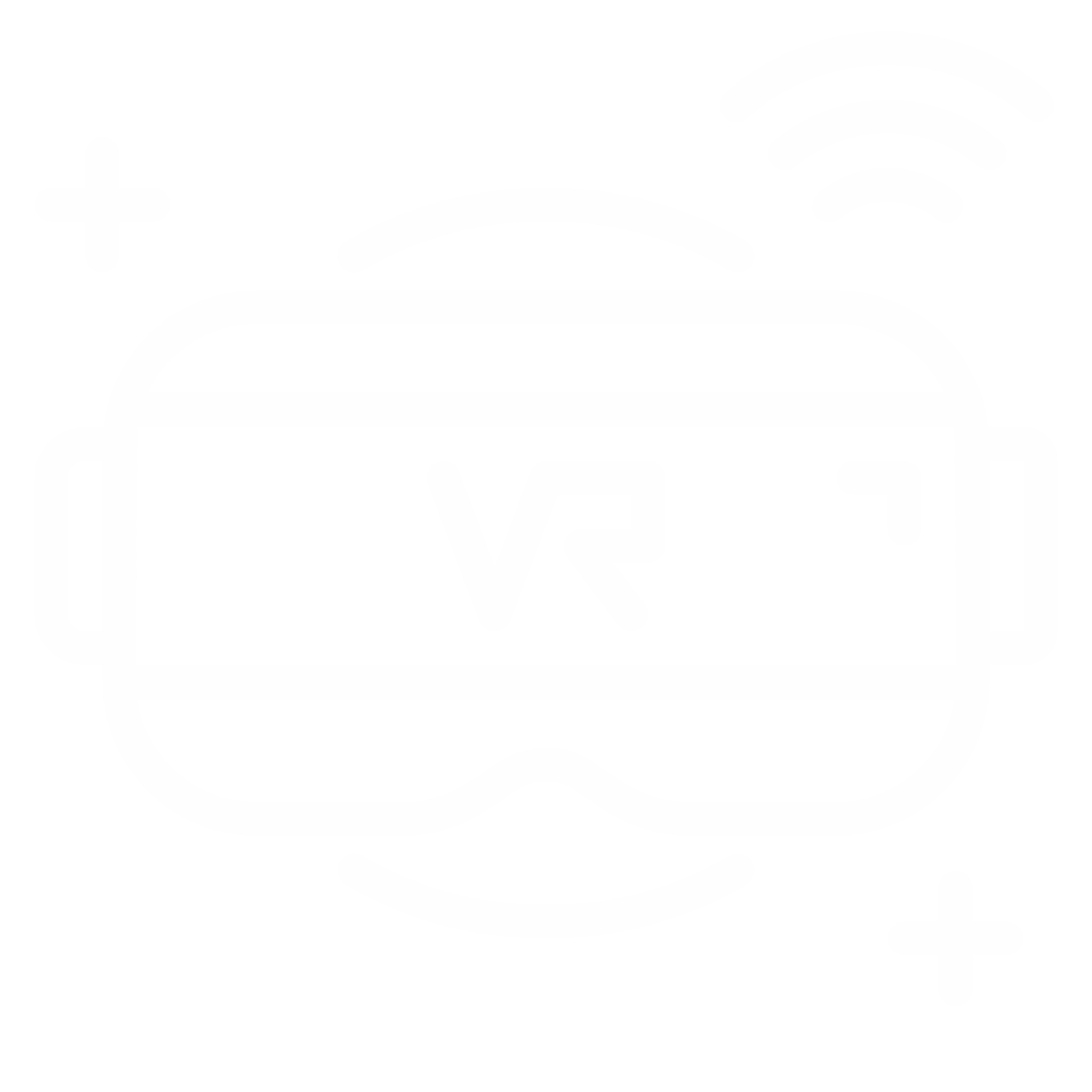 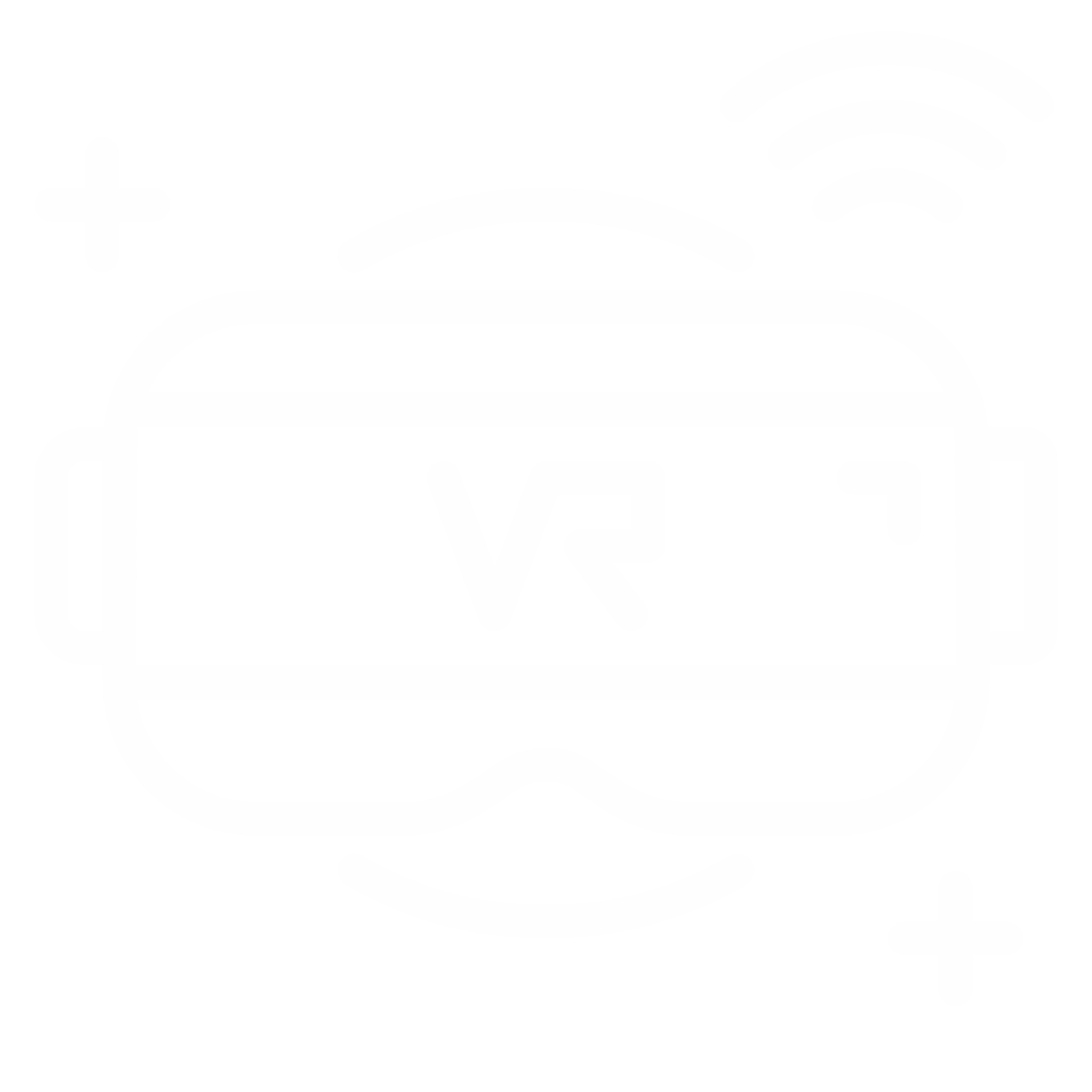 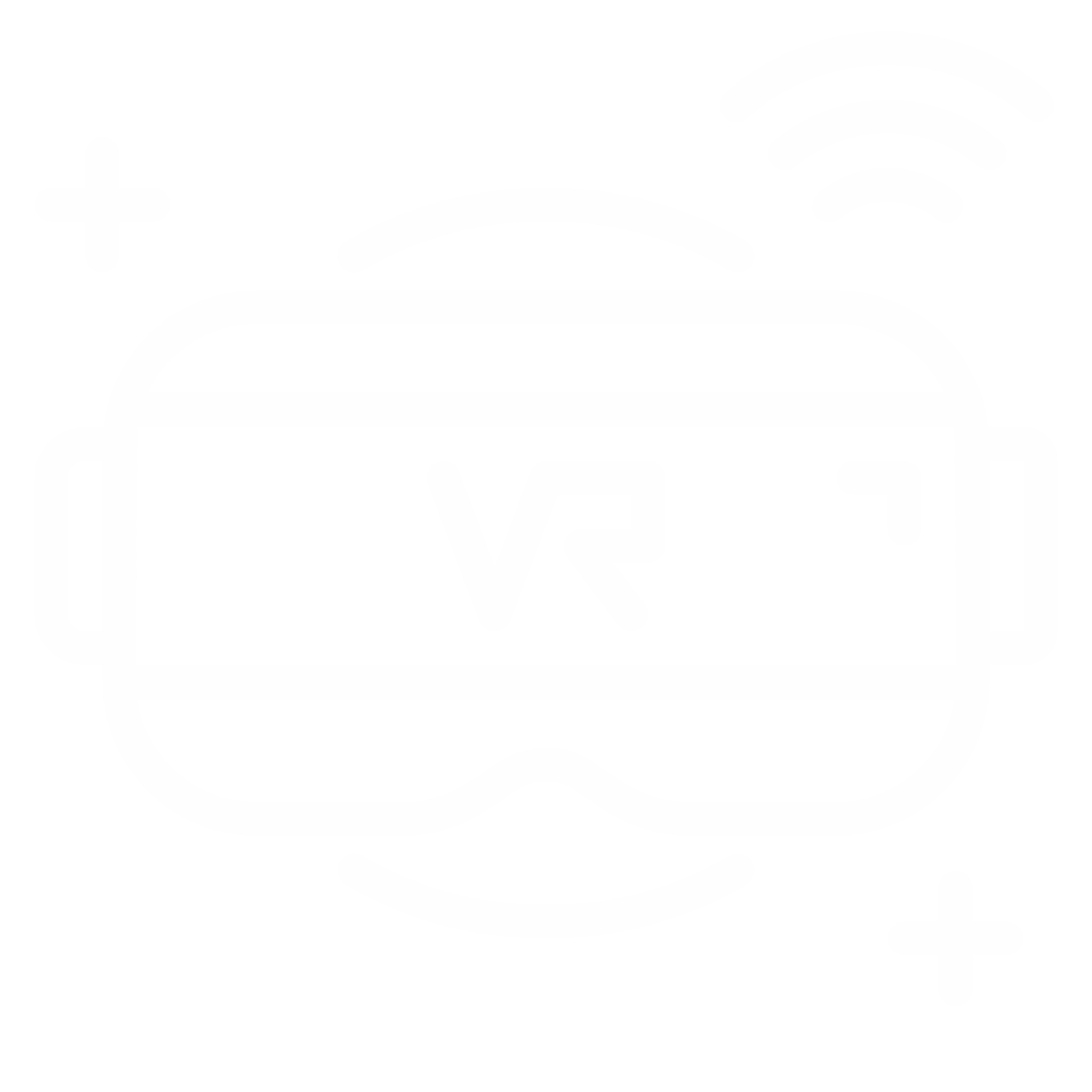 TITEL
TITEL
TITEL
TITEL
TITEL
TITEL
TITEL
TITEL
Lorem ipsum dolor sit amet, consectetuer adipiscing elit. Maecenas porttitor congue massa.
Lorem ipsum dolor sit amet, consectetuer adipiscing elit. Maecenas porttitor congue massa.
Lorem ipsum dolor sit amet, consectetuer adipiscing elit. Maecenas porttitor congue massa.
Lorem ipsum dolor sit amet, consectetuer adipiscing elit. Maecenas porttitor congue massa.
NETX
+49–000–000–00–00
info@next.com
www.netx.com
NETX
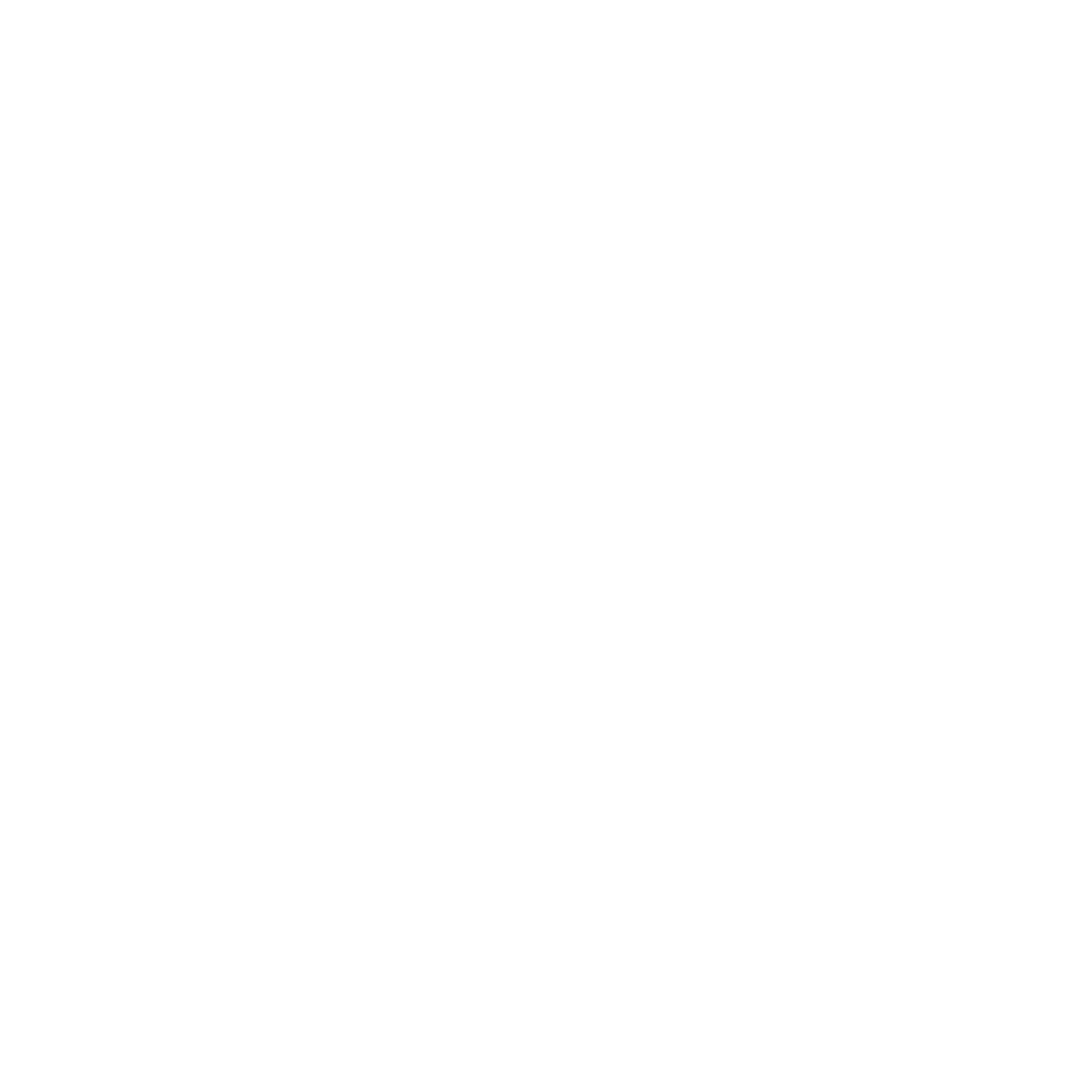 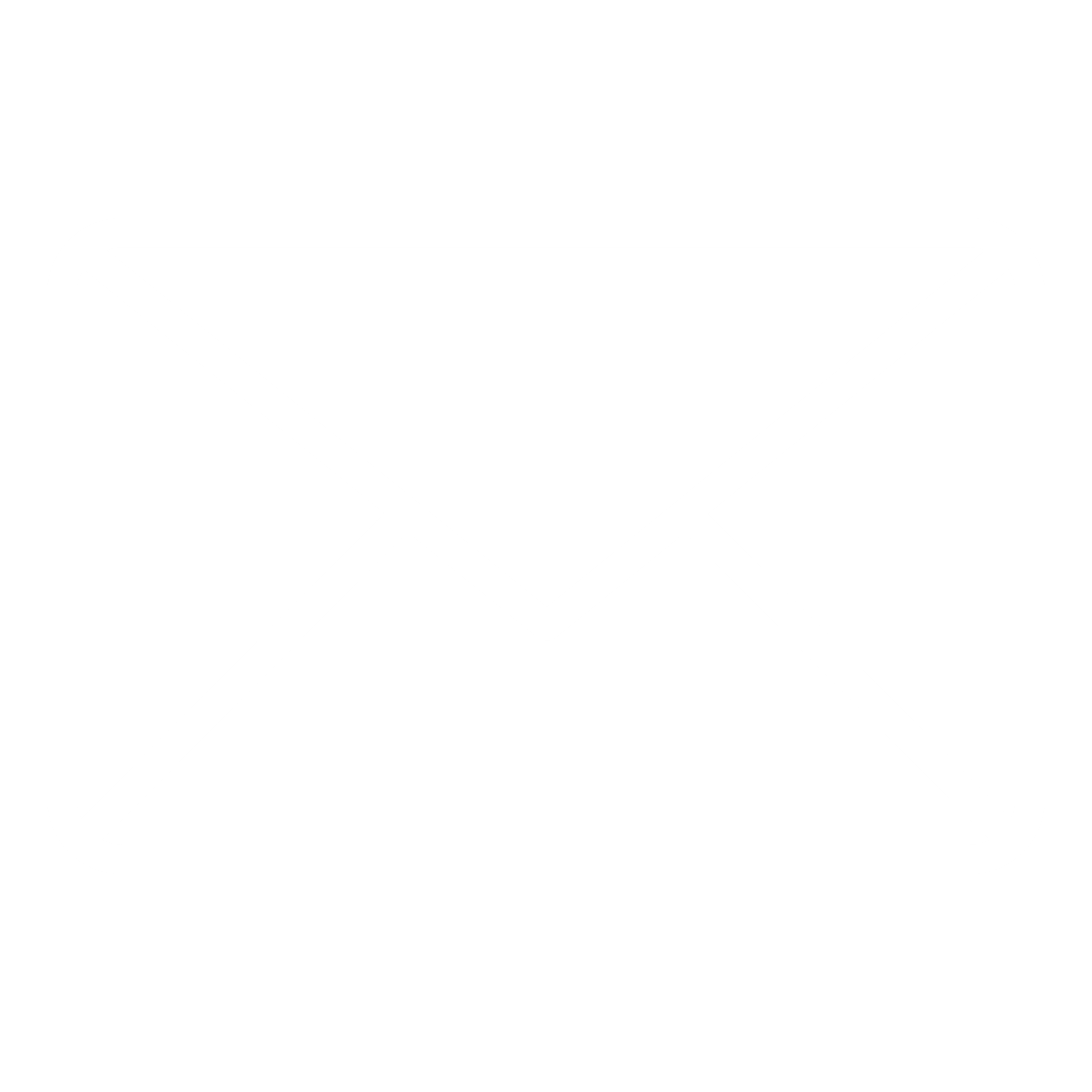 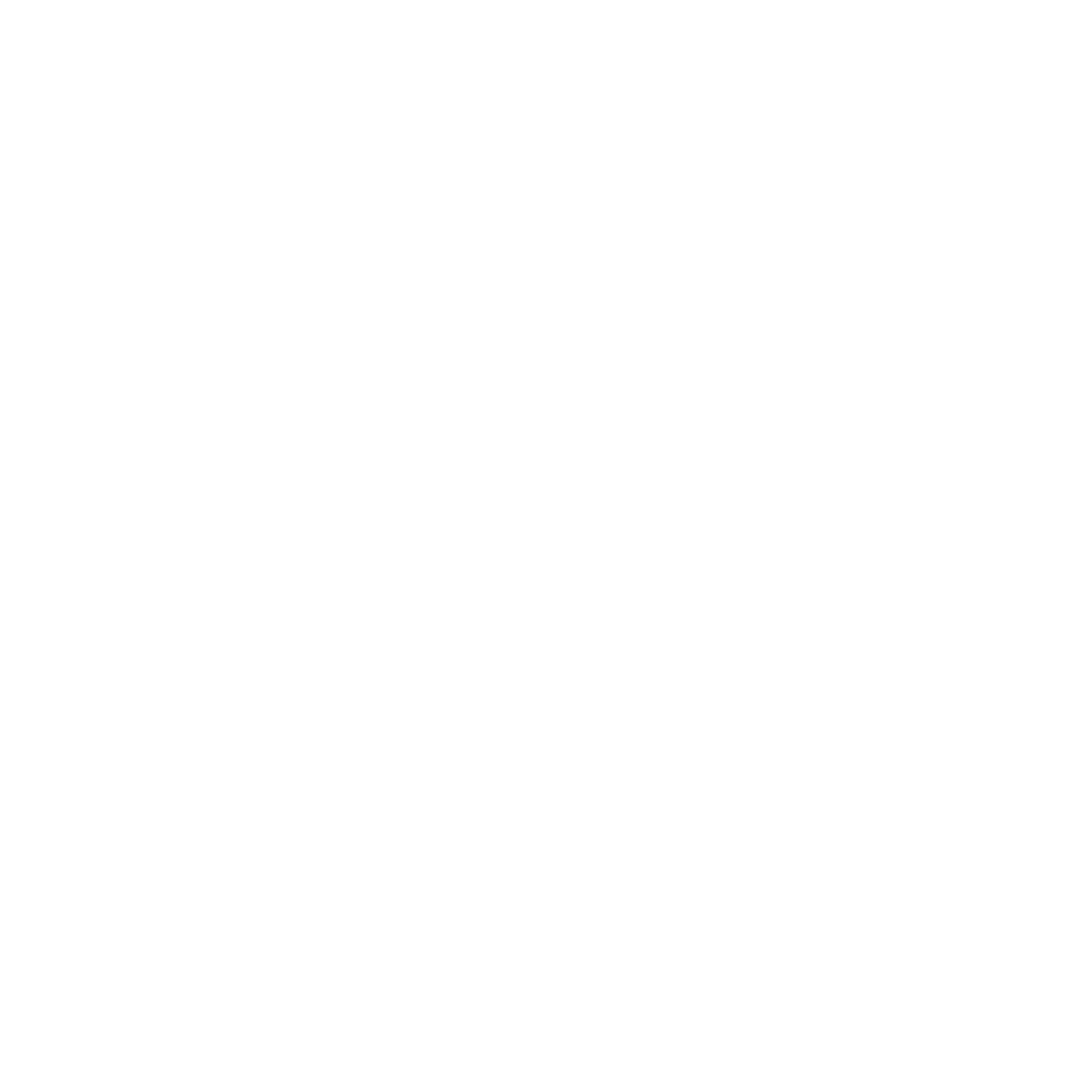 TITEL
TITEL
2025
2025
2025
2025
2025
TITEL
TITEL
TITEL
TITEL
TITEL
Lorem ipsum dolor sit amet, consectetuer adipiscing elit.
Lorem ipsum dolor sit amet, consectetuer adipiscing elit.
Lorem ipsum dolor sit amet, consectetuer adipiscing elit.
Lorem ipsum dolor sit amet, consectetuer adipiscing elit.
Lorem ipsum dolor sit amet, consectetuer adipiscing elit.
NETX
+49–000–000–00–00
info@next.com
www.netx.com
NETX
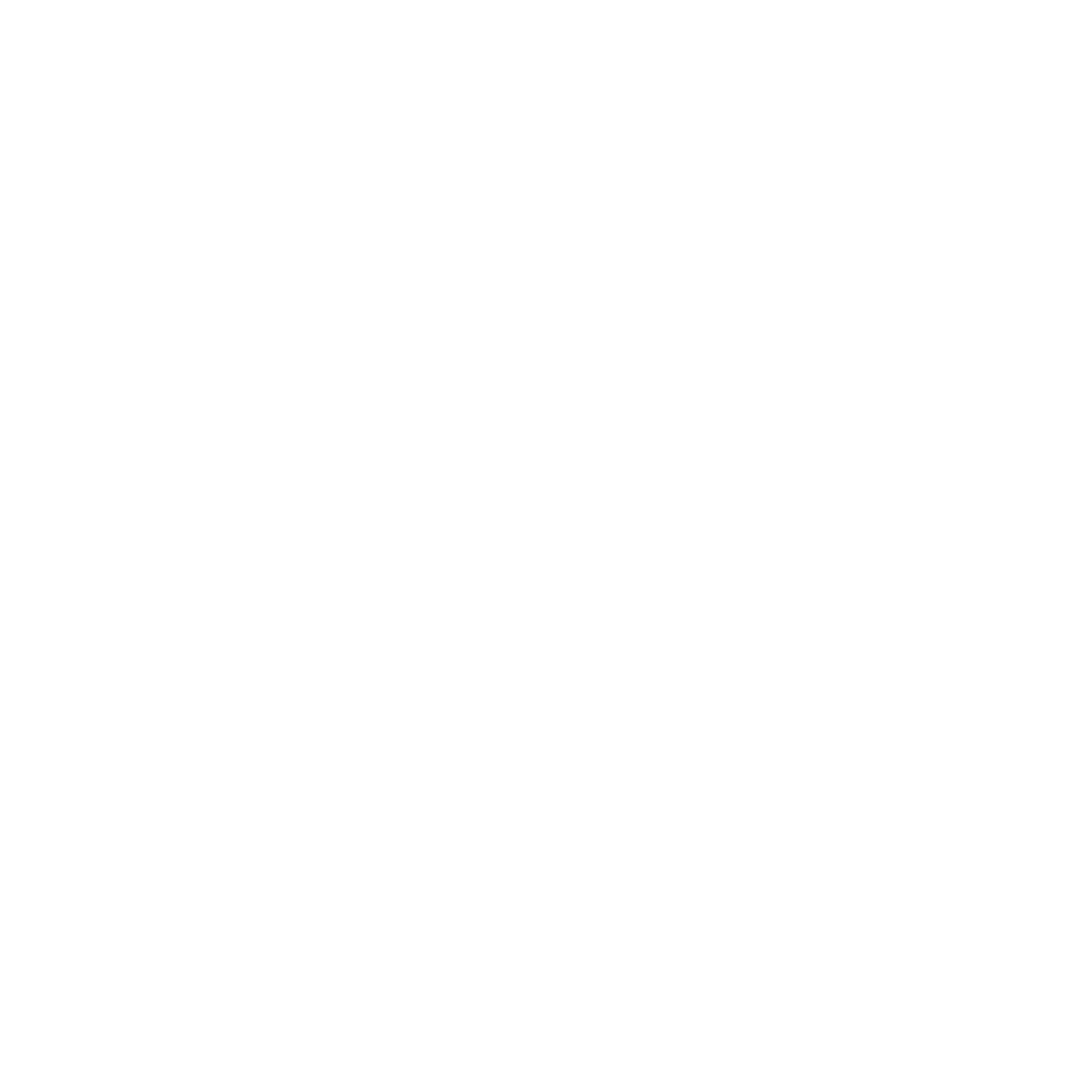 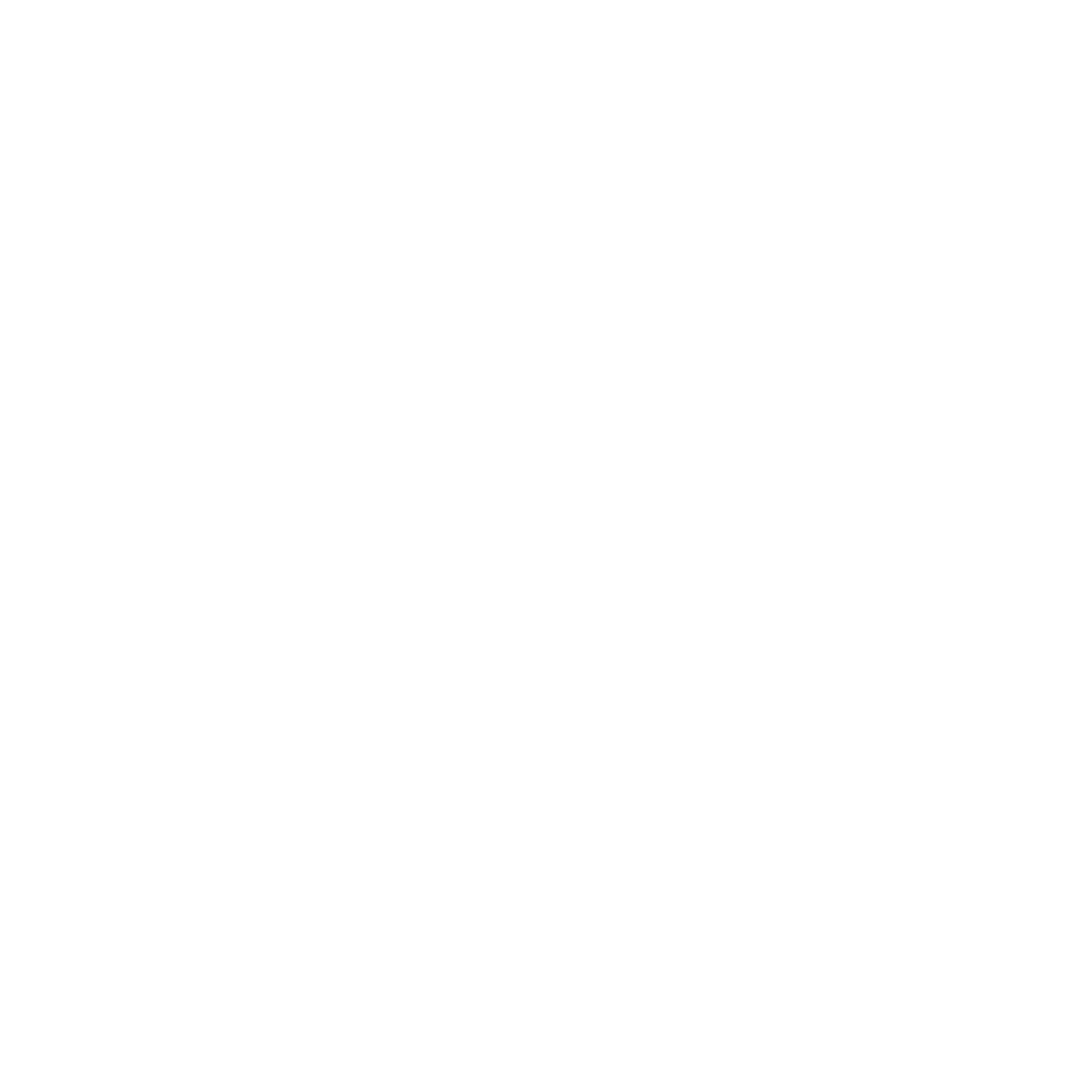 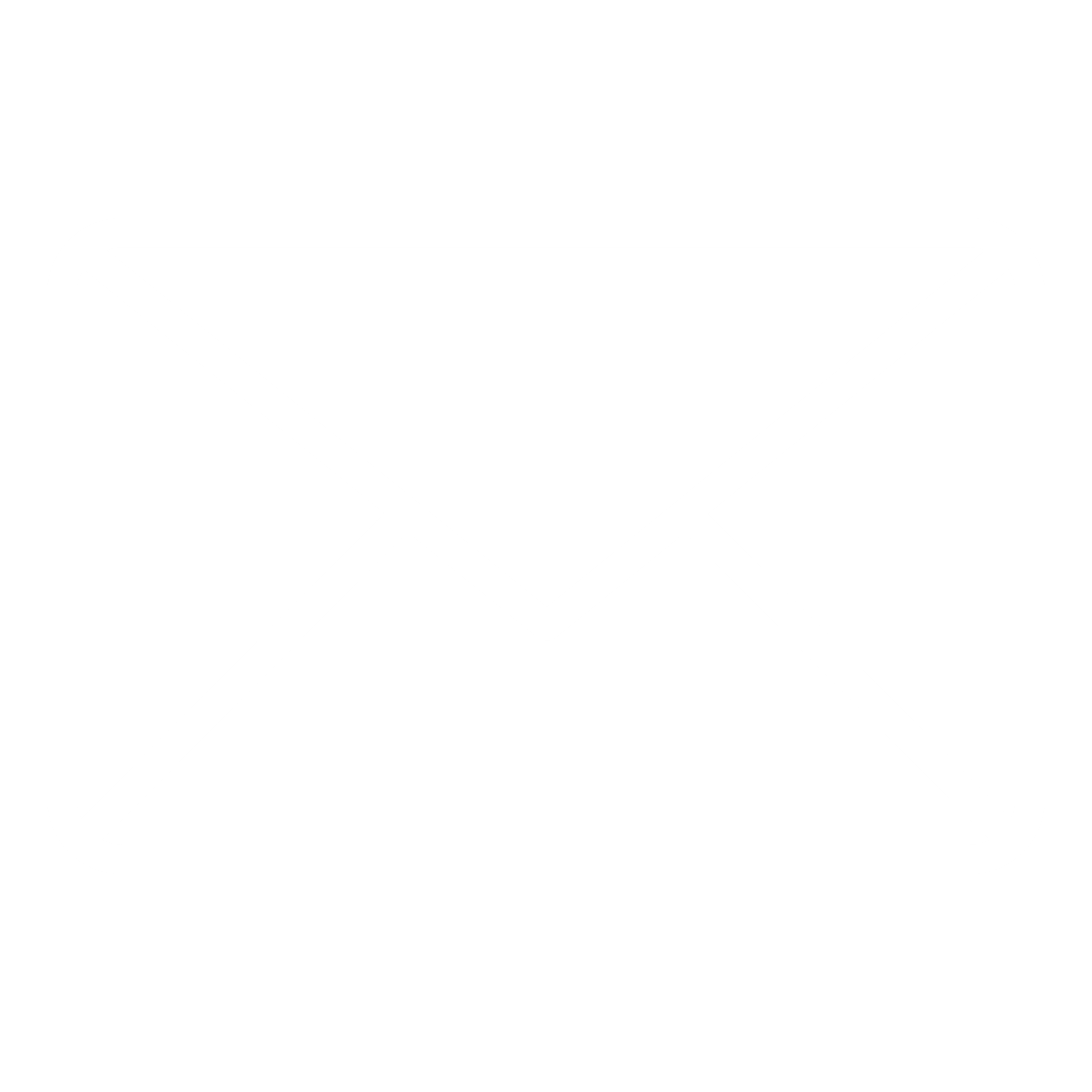 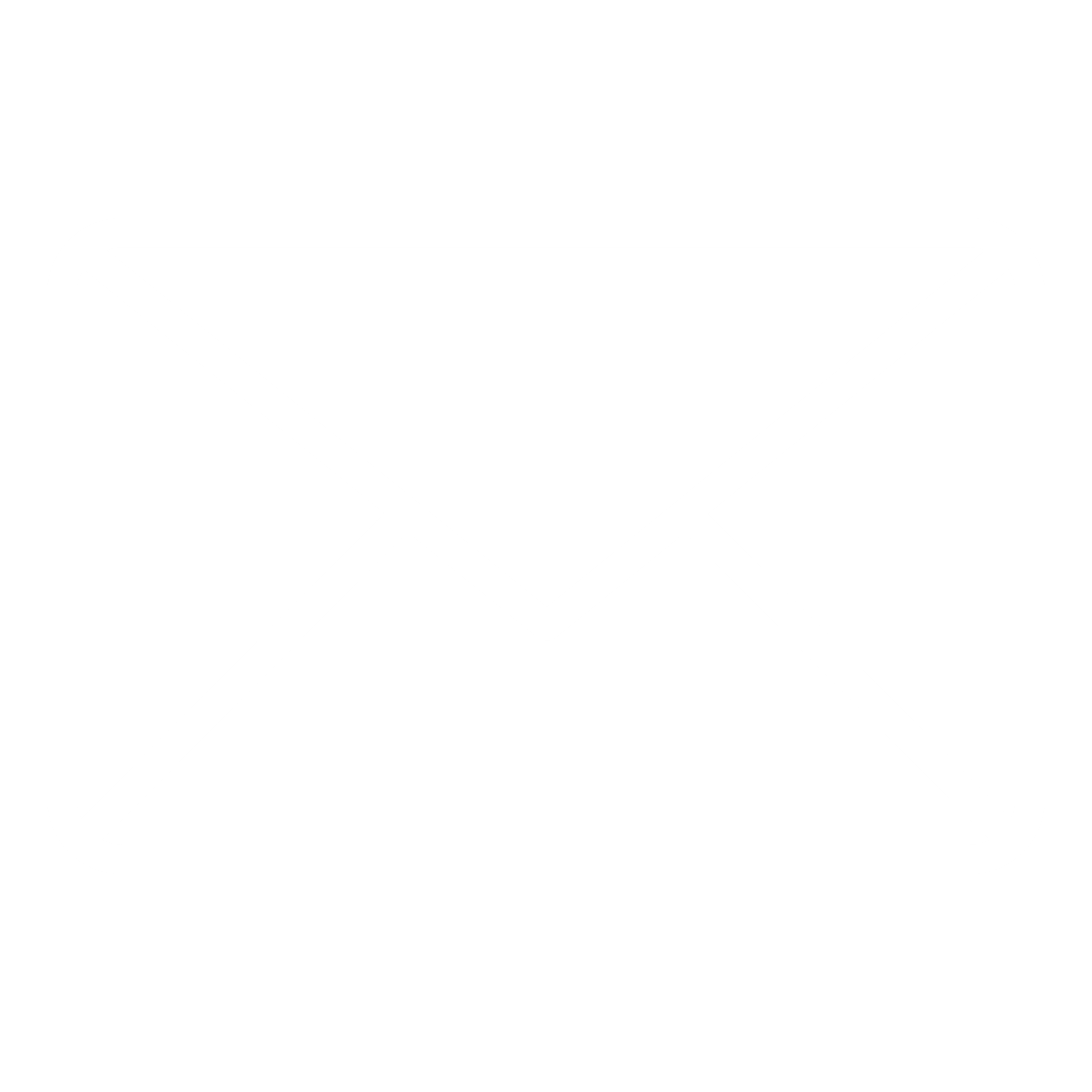 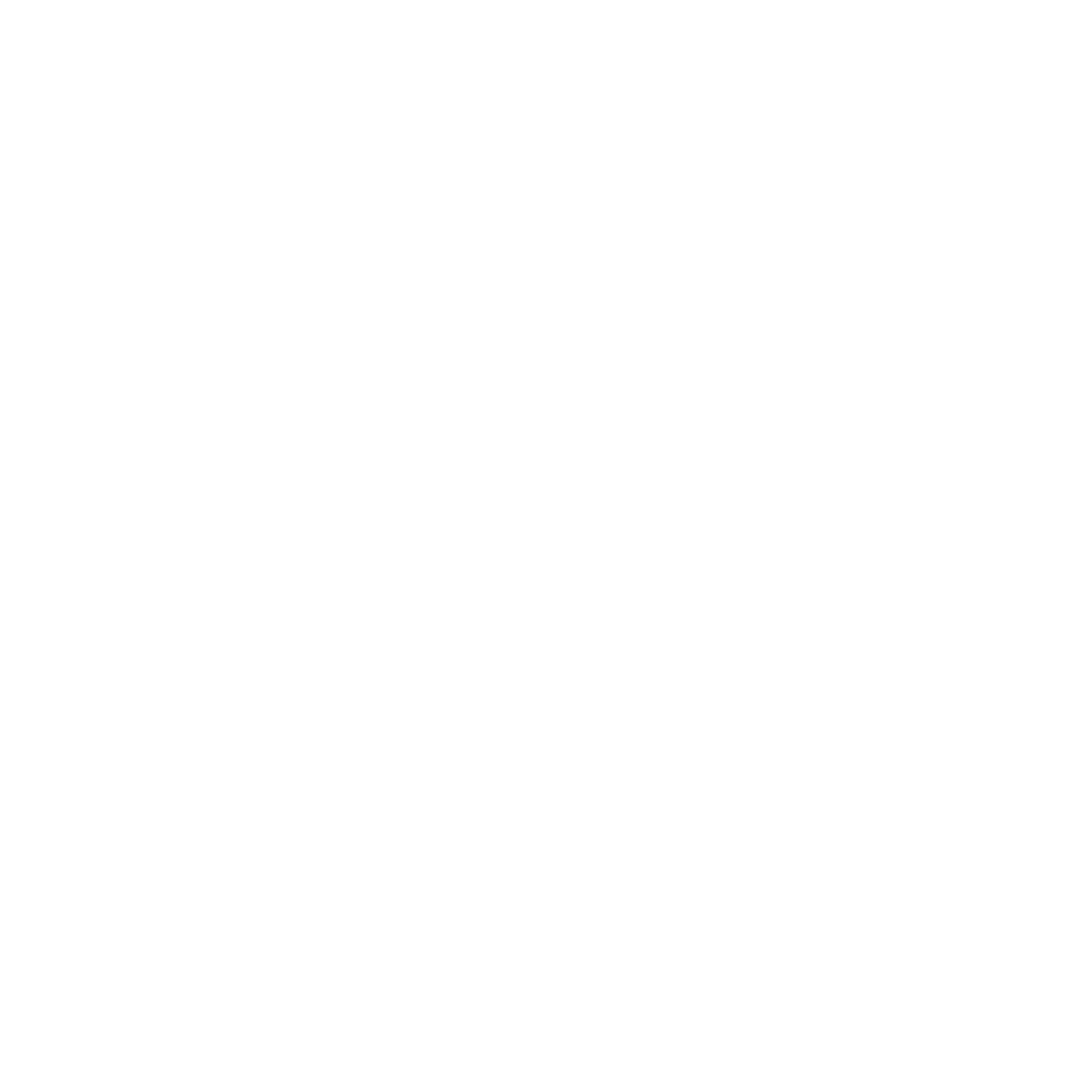 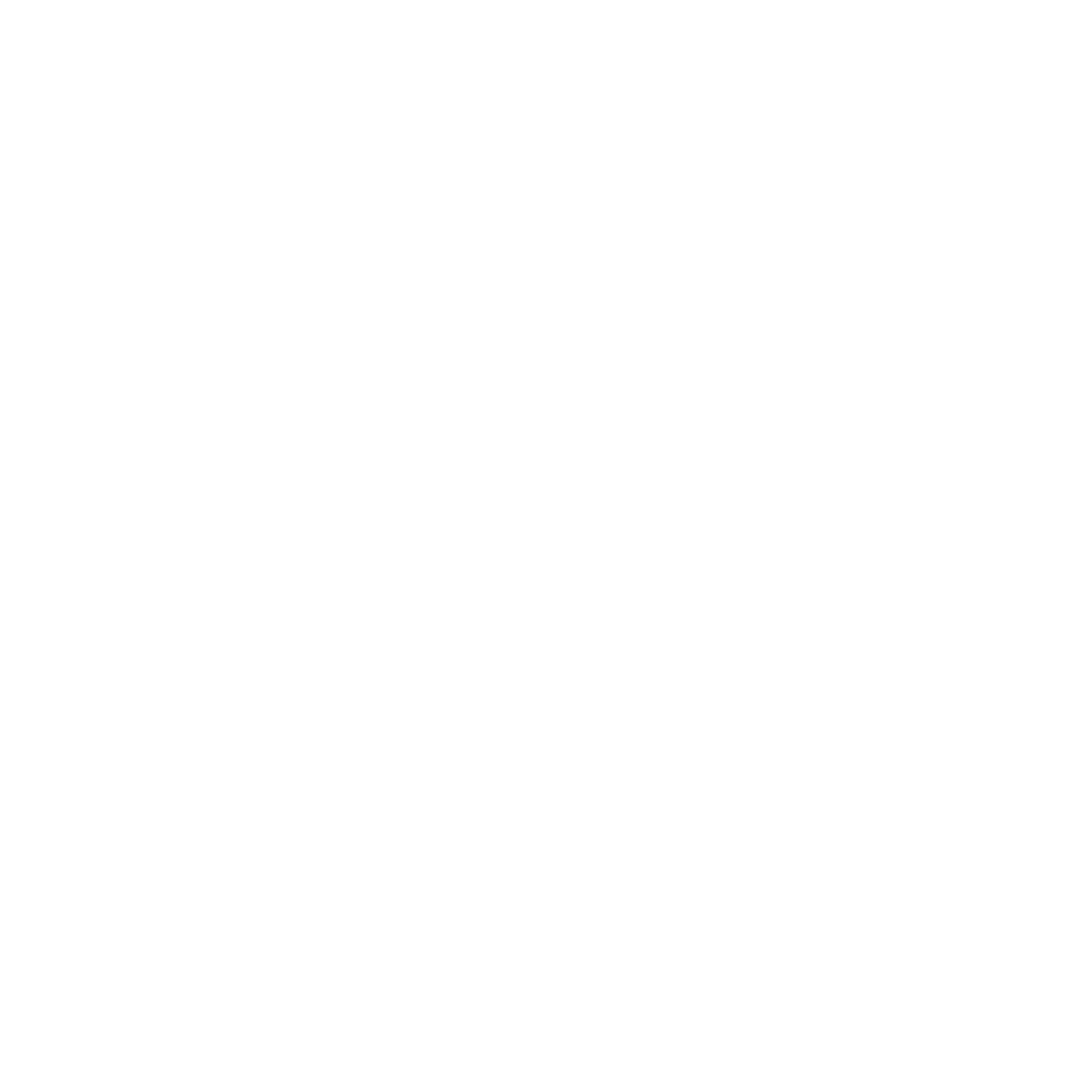 TITEL
TITEL
TITEL
87k
87k
87k
Lorem ipsum dolor sit amet, consectetuer adipiscing elit. Maecenas porttitor congue massa. Fusce posuere, magna sed pulvinar ultricies, purus lectus malesuada libero, sit amet commodo magna eros quis urna.
TEXT
TEXT
TEXT
NETX
+49–000–000–00–00
info@next.com
www.netx.com
NETX
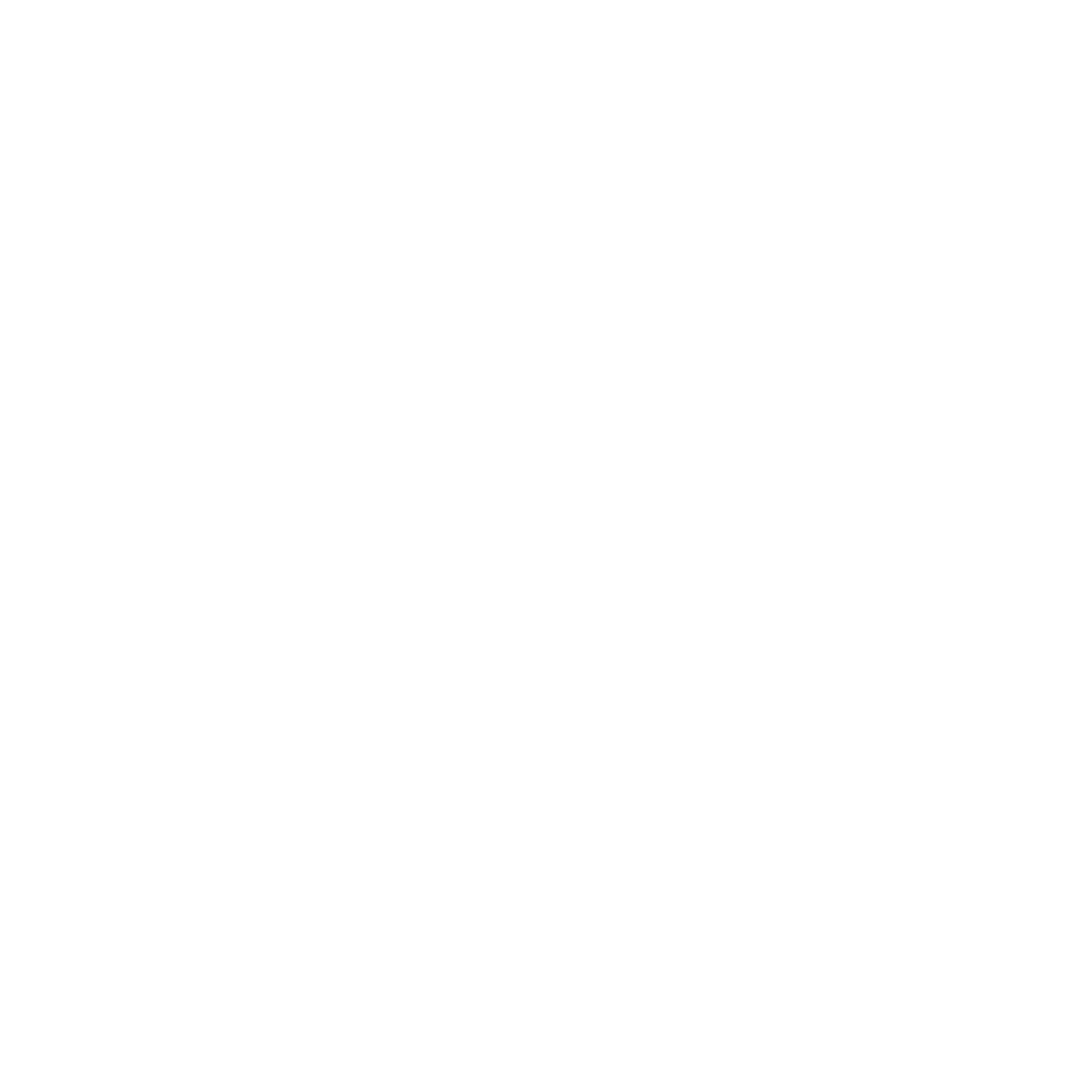 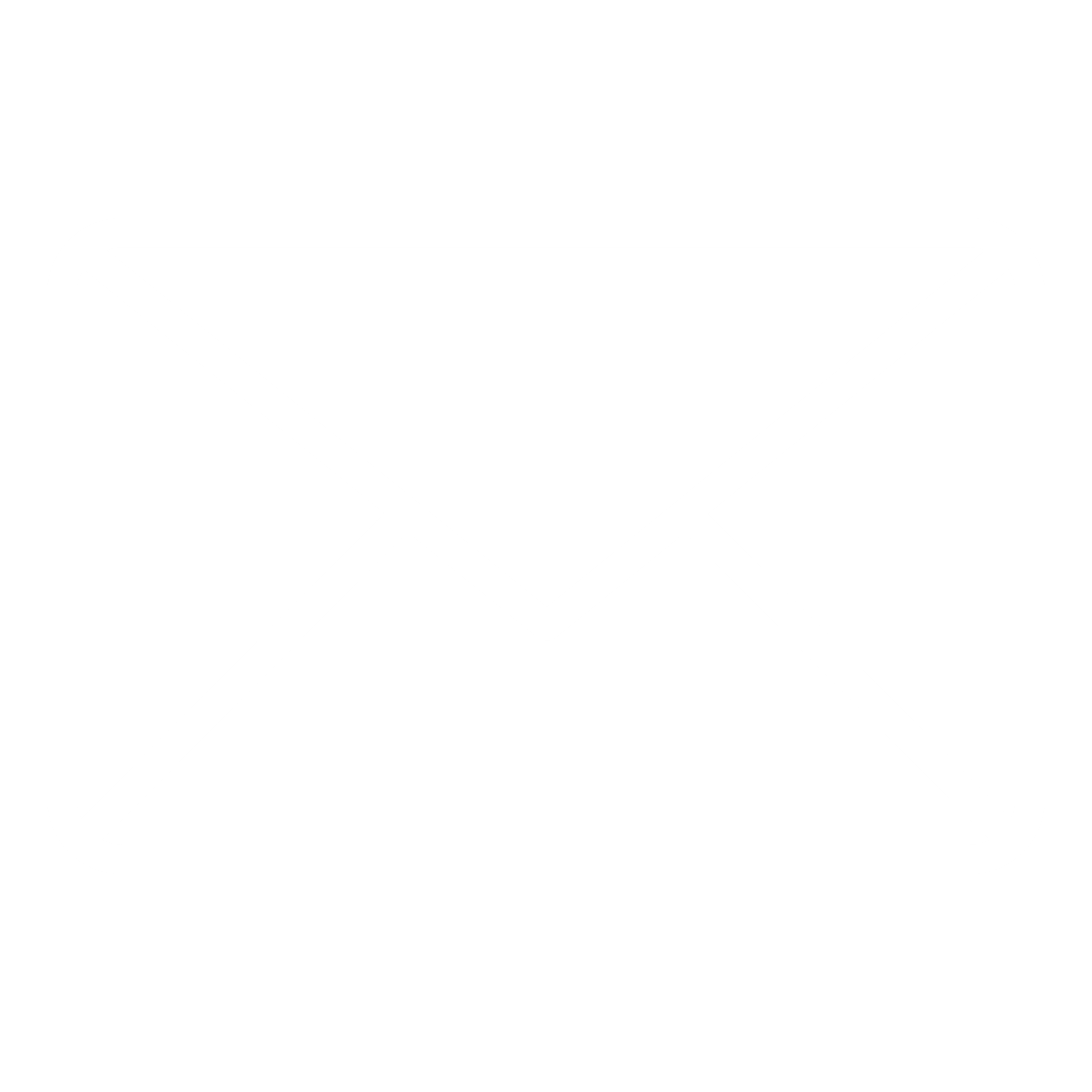 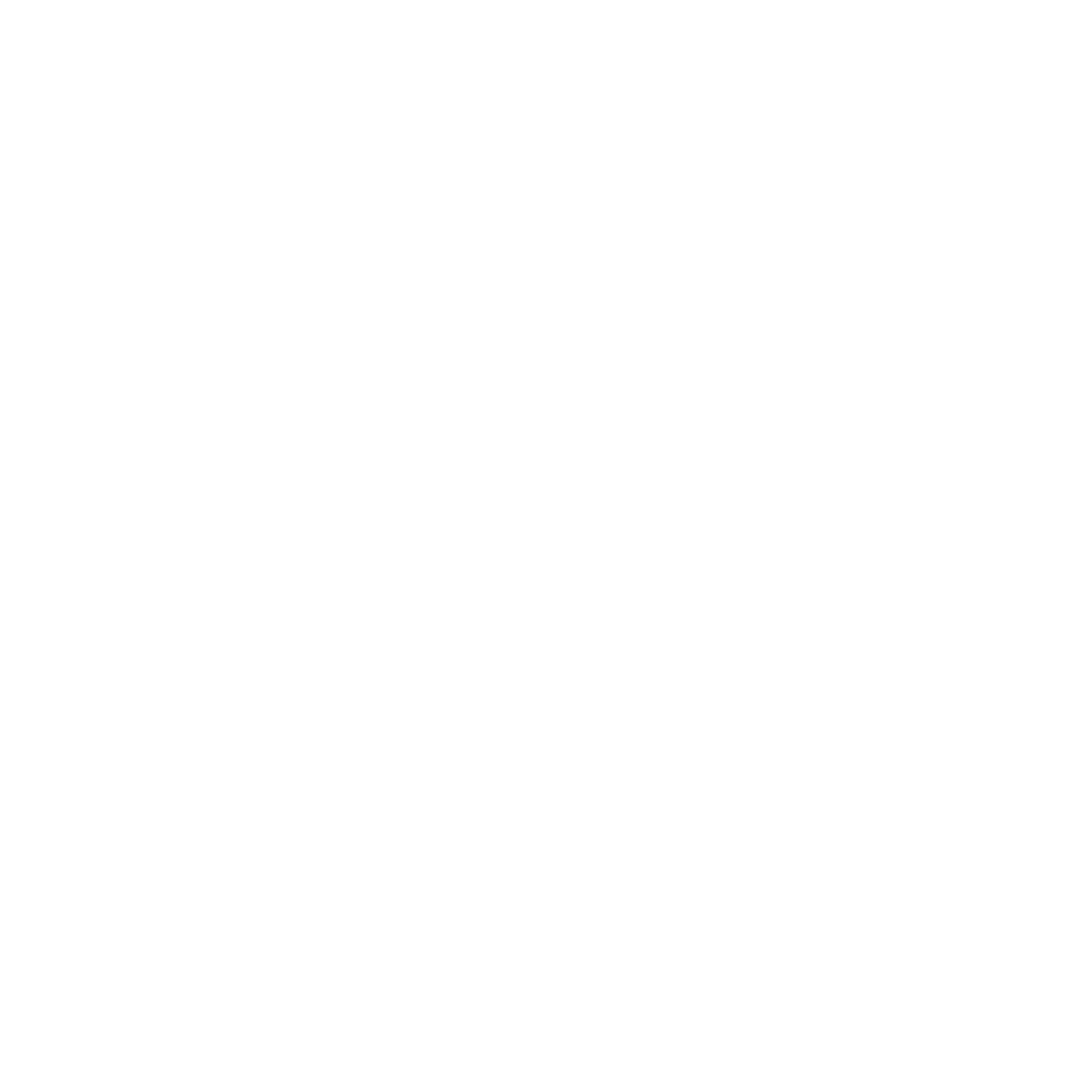 TITEL
TITEL
TITEL
TEXT
TEXT
TITEL
TITEL
Lorem ipsum dolor sit amet, consectetuer adipiscing elit. Maecenas porttitor congue massa. Fusce posuere, magna sed pulvinar ultricies, purus lectus malesuada libero, sit amet commodo magna eros quis urna.
Lorem ipsum dolor sit amet, consectetuer adipiscing elit. Maecenas porttitor congue massa. Fusce posuere, magna sed pulvinar ultricies, purus lectus malesuada libero, sit amet commodo magna eros quis urna.
NETX
+49–000–000–00–00
info@next.com
www.netx.com
NETX
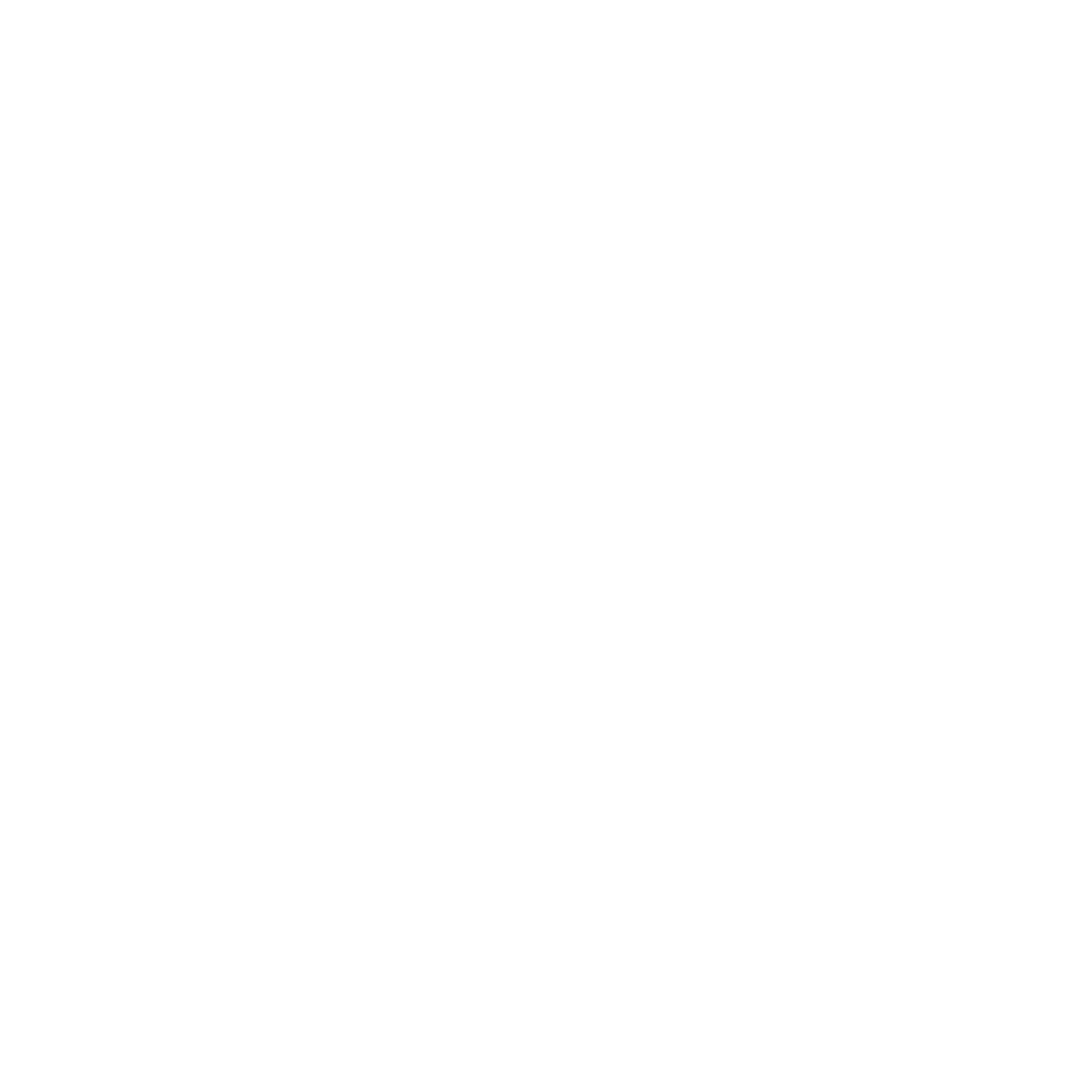 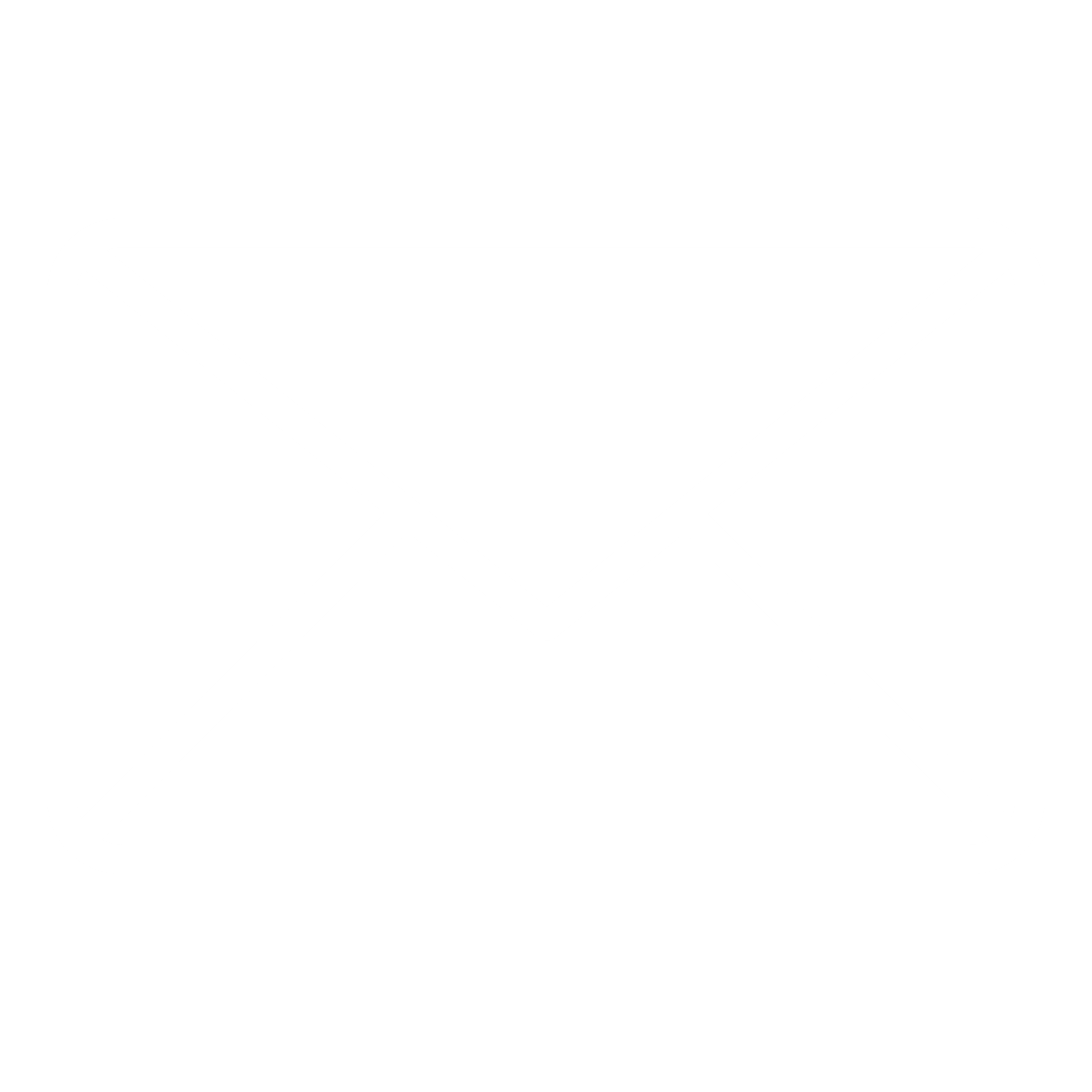 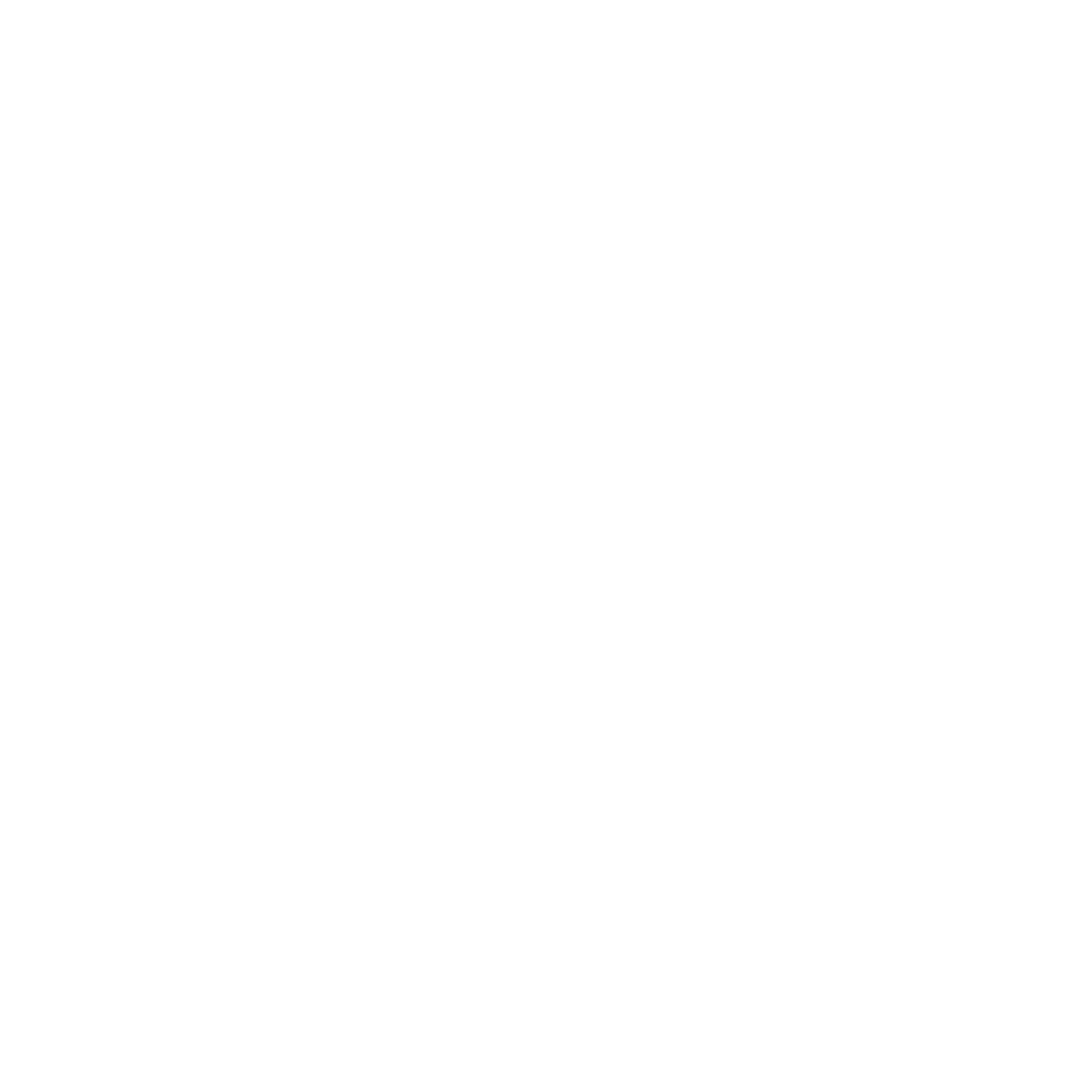 TITEL
TITEL
XX
XX
XX
TITEL
TITEL
TITEL
Lorem ipsum dolor sit amet, consectetuer adipiscing elit.
Lorem ipsum dolor sit amet, consectetuer adipiscing elit.
Lorem ipsum dolor sit amet, consectetuer adipiscing elit.
NETX
+49–000–000–00–00
info@next.com
www.netx.com
NETX
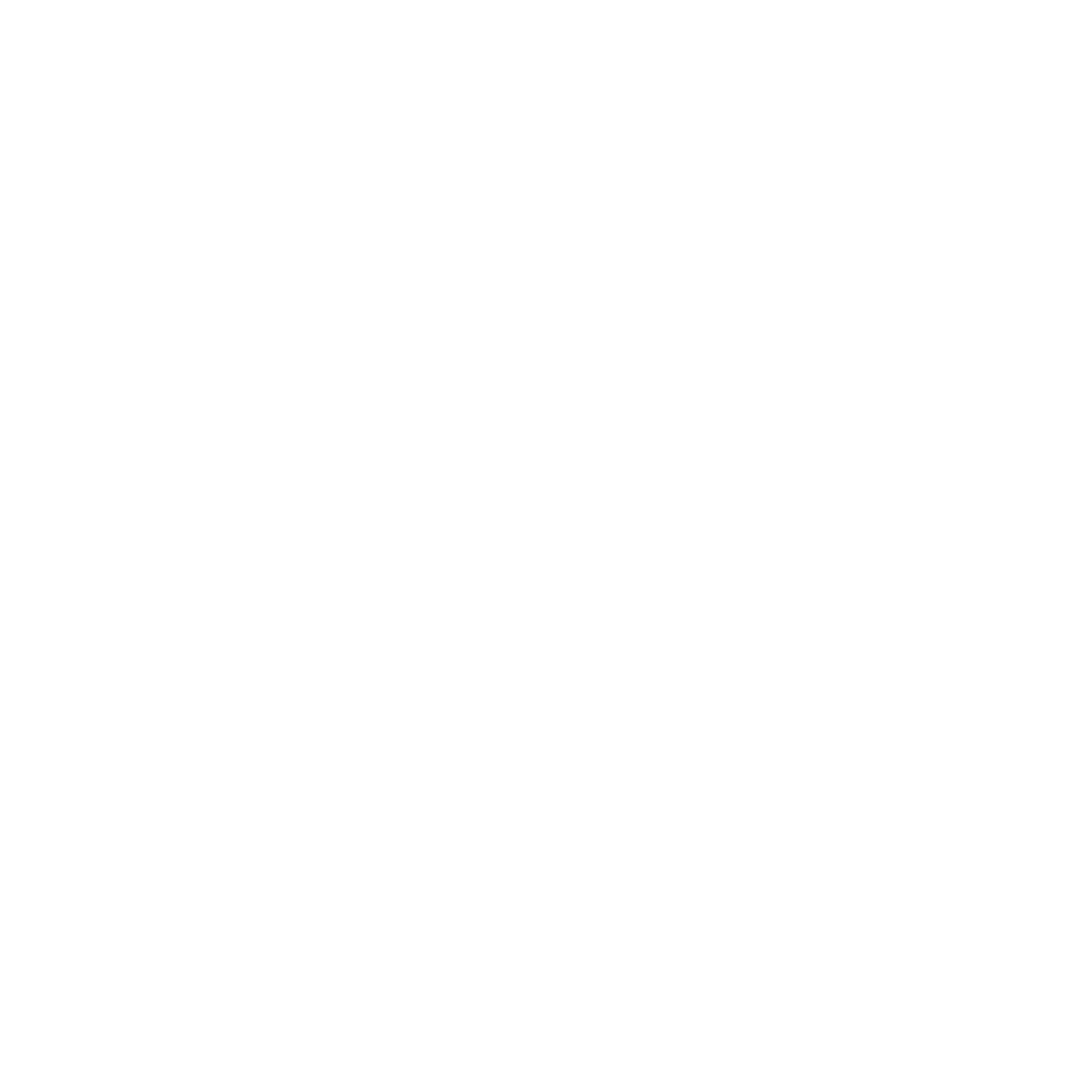 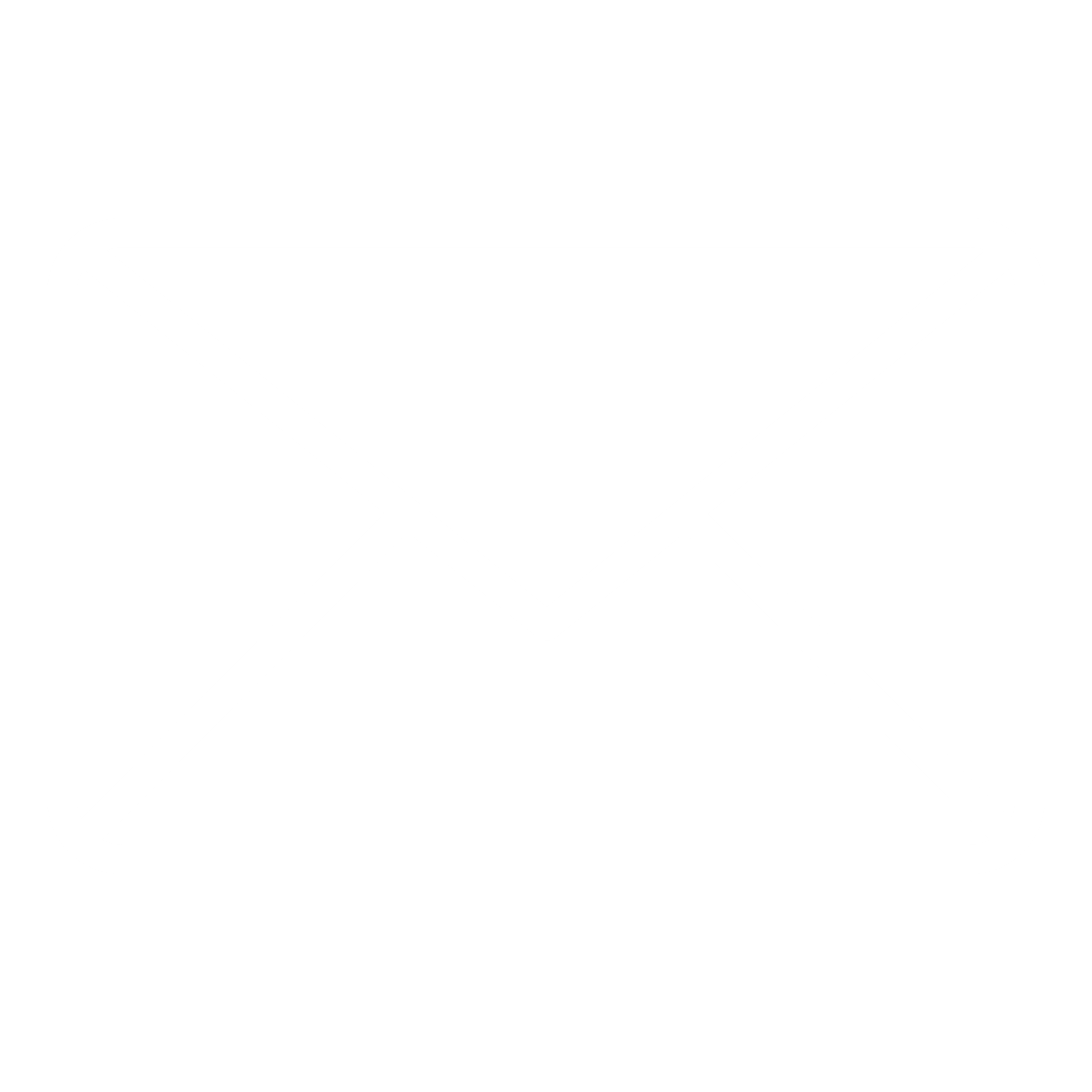 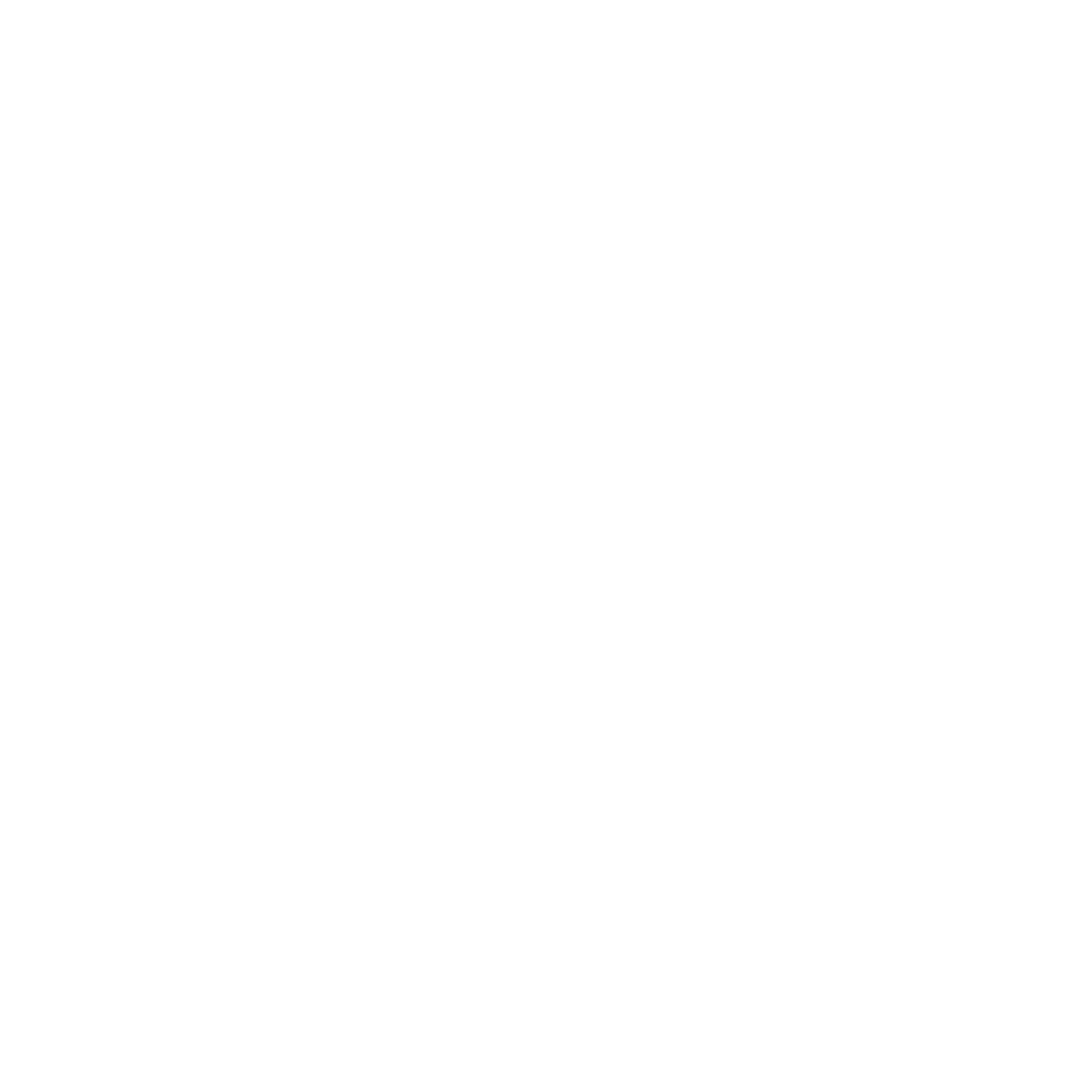 TITEL
TITEL
TITEL
TITEL
TITEL
TITEL
TEXT
TEXT
TEXT
TEXT
NETX
+49–000–000–00–00
info@next.com
www.netx.com
NETX
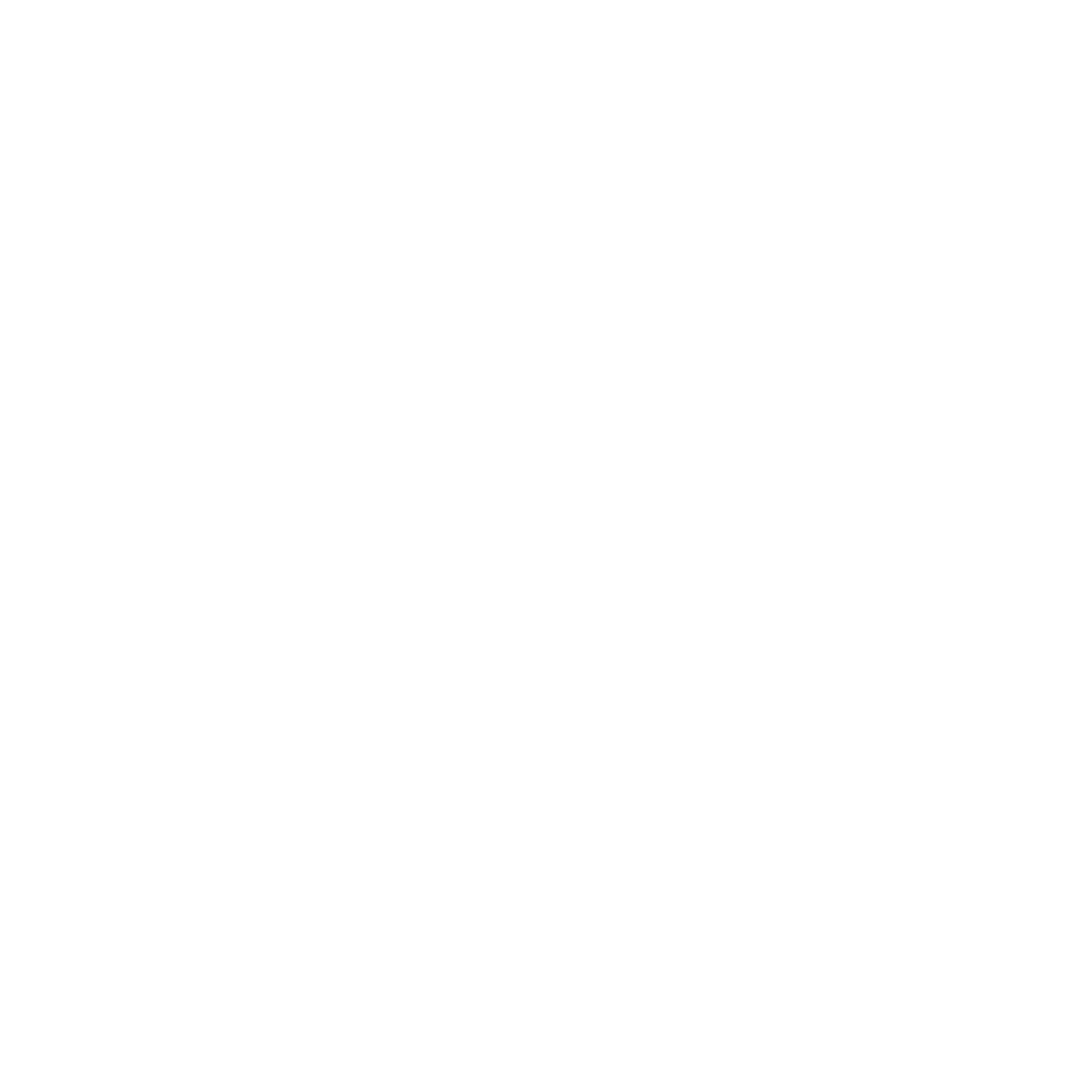 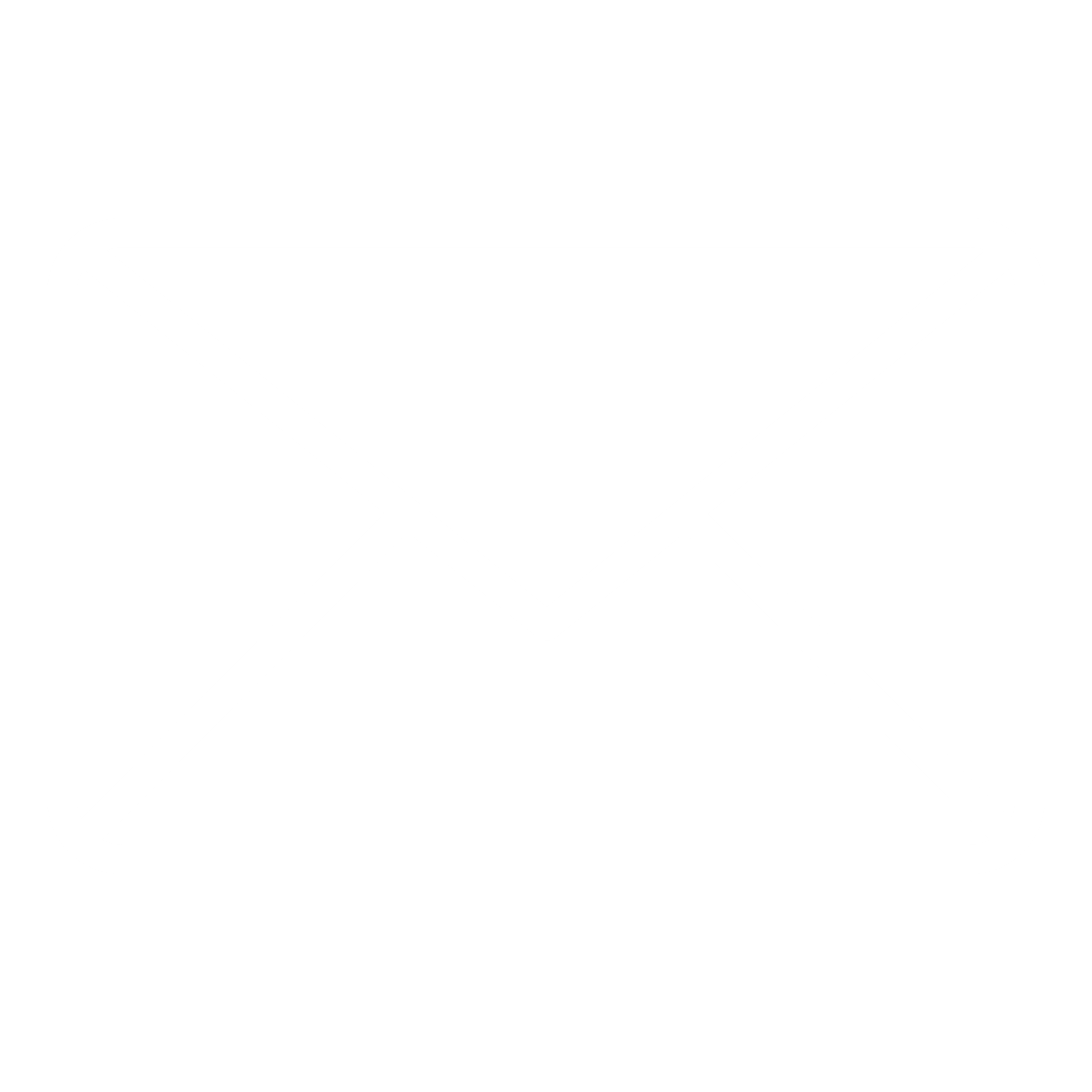 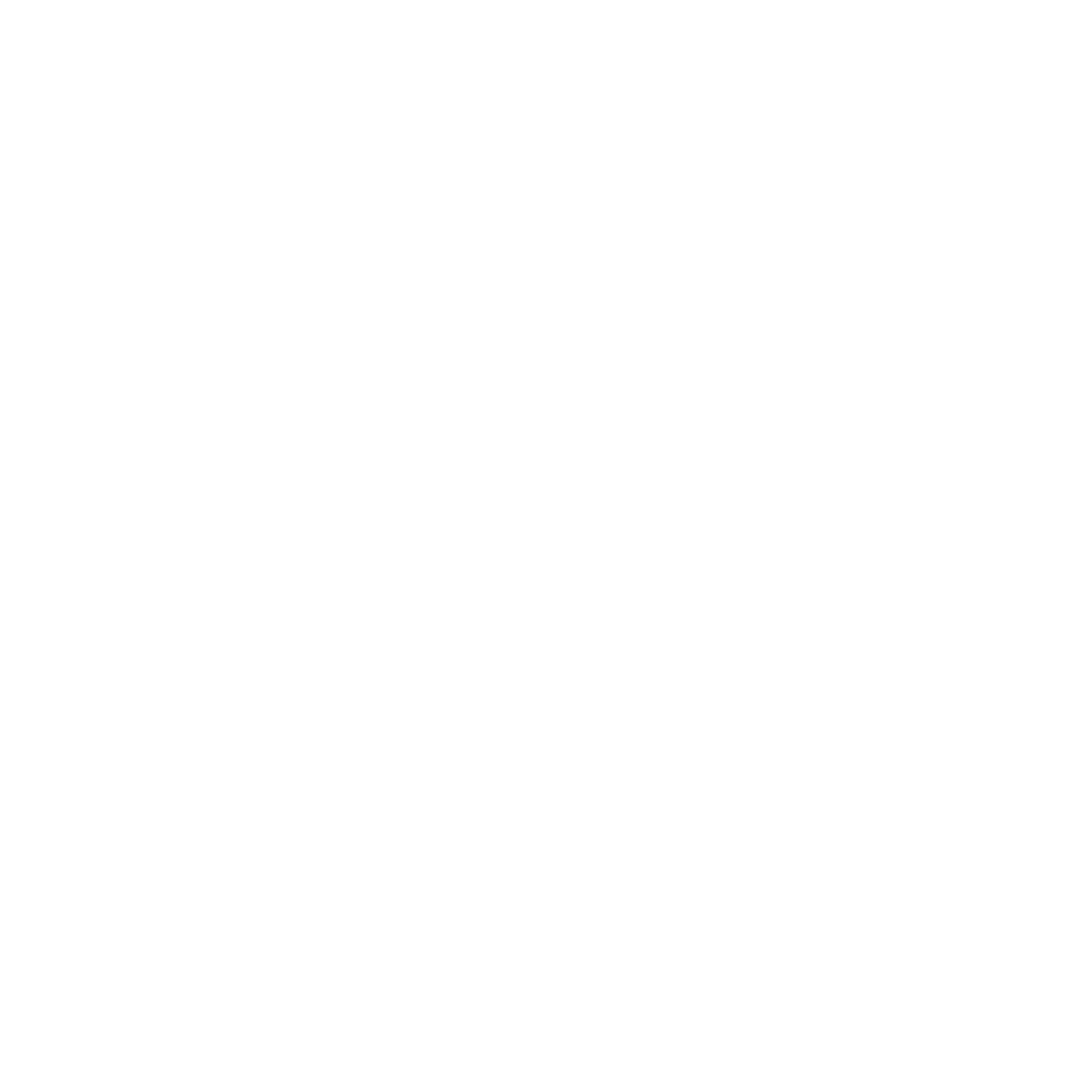 TITEL
TITEL
TITEL
TITEL
TITEL
TITEL
Lorem ipsum dolor sit amet, consectetuer adipiscing elit. Maecenas porttitor congue massa. Fusce posuere, magna sed pulvinar ultricies, purus lectus malesuada libero, sit amet commodo magna eros quis urna.
Lorem ipsum dolor sit amet, consectetuer adipiscing elit. Maecenas porttitor congue massa.
Lorem ipsum dolor sit amet, consectetuer adipiscing elit. Maecenas porttitor congue massa.
Lorem ipsum dolor sit amet, consectetuer adipiscing elit. Maecenas porttitor congue massa.
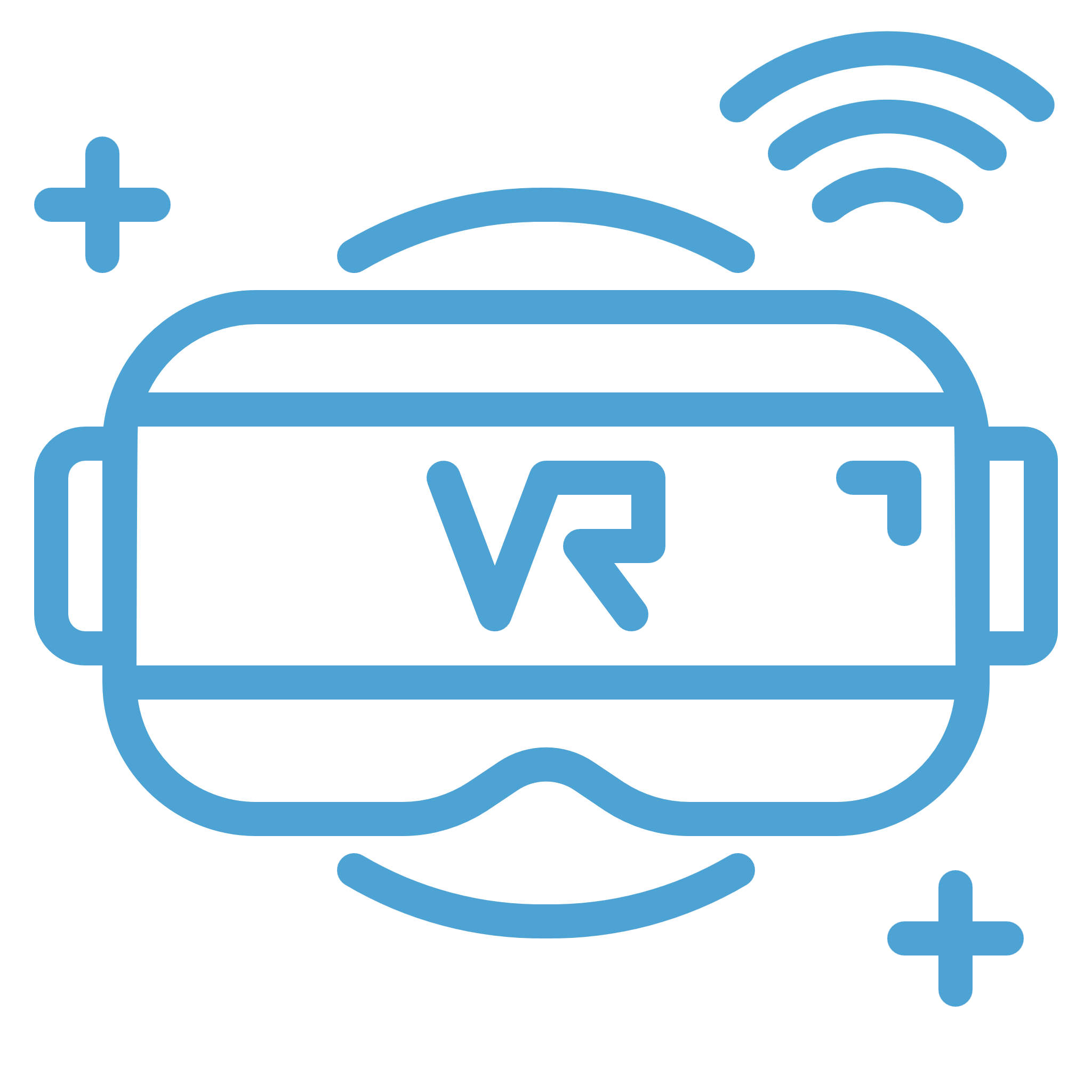 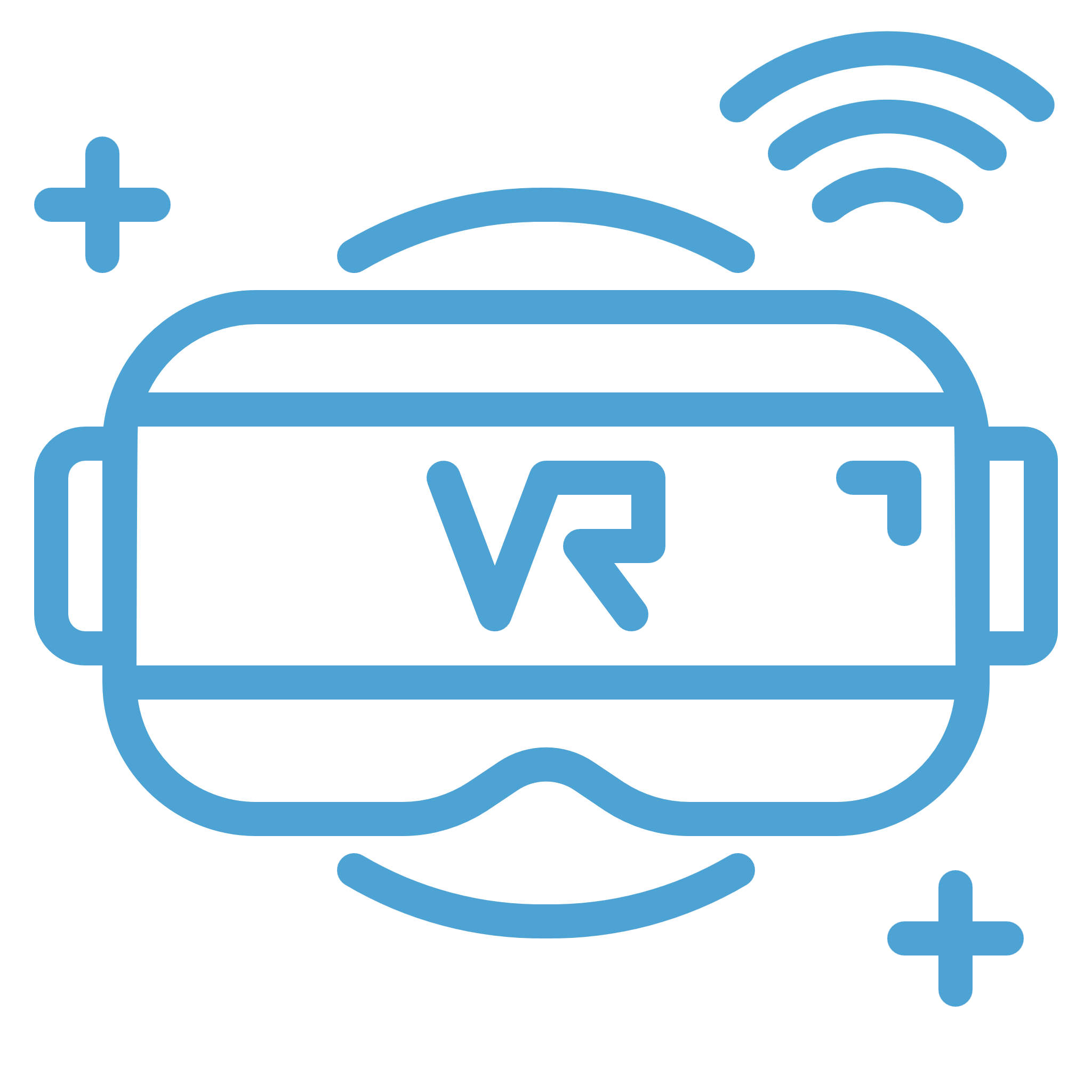 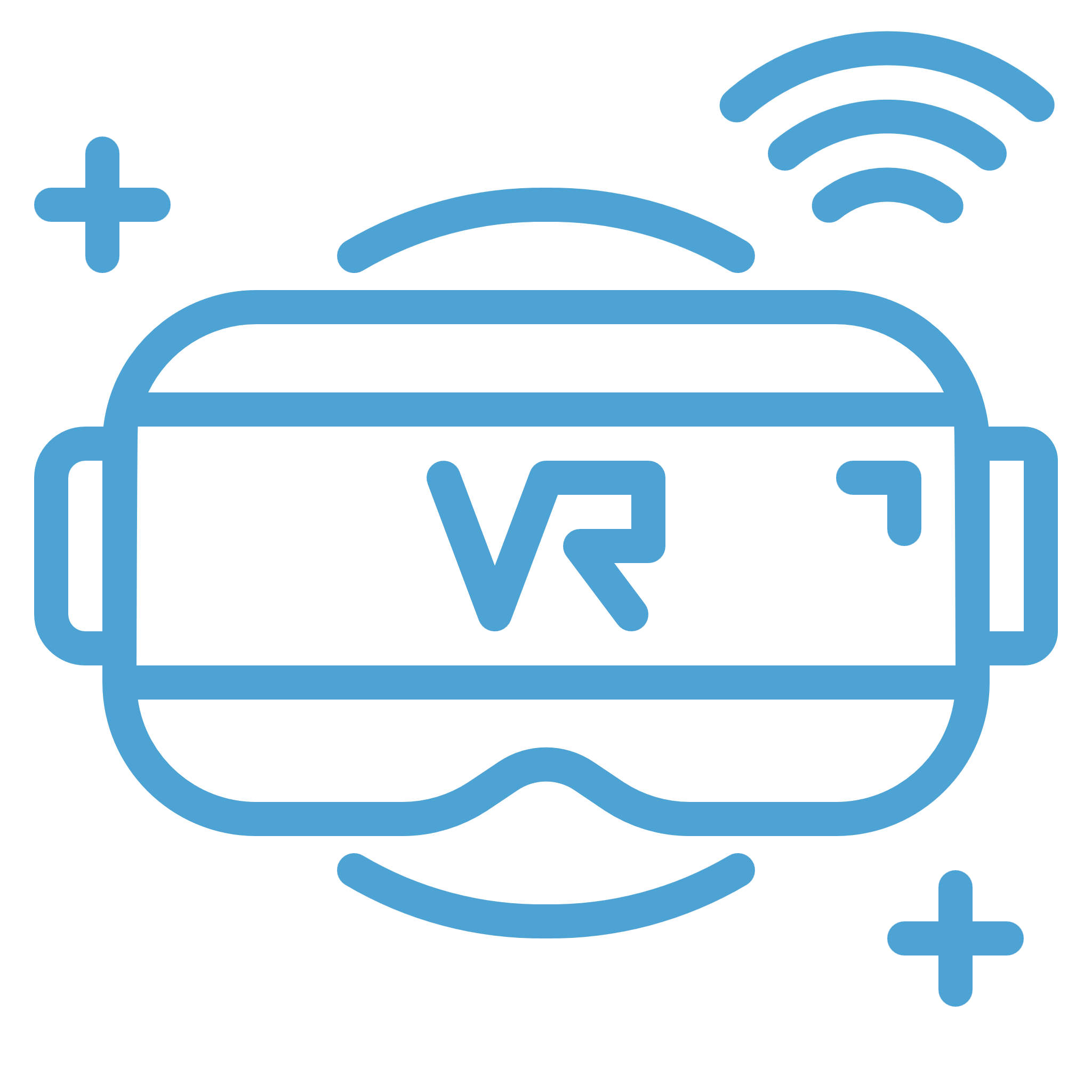 NETX
+49–000–000–00–00
info@next.com
www.netx.com
NETX
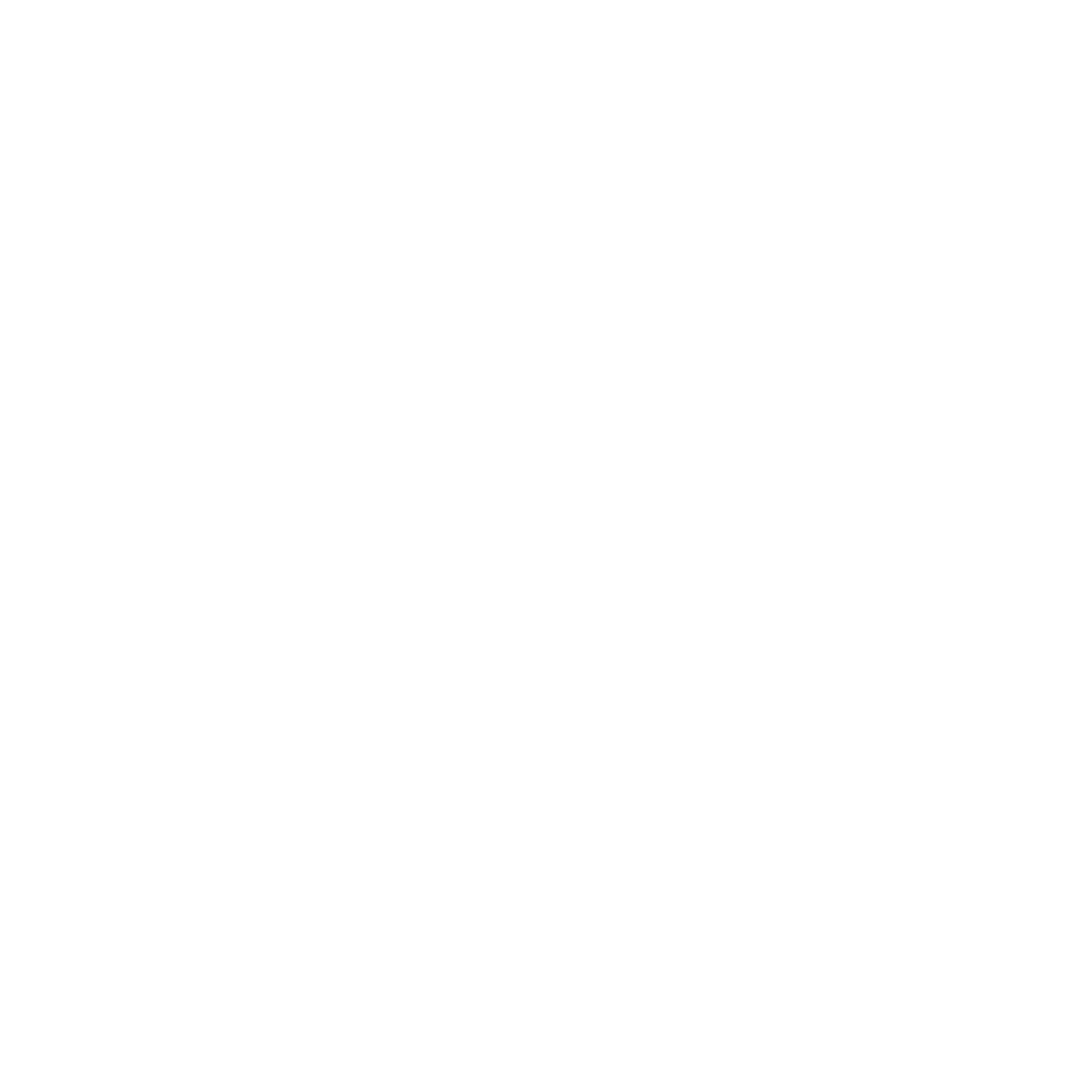 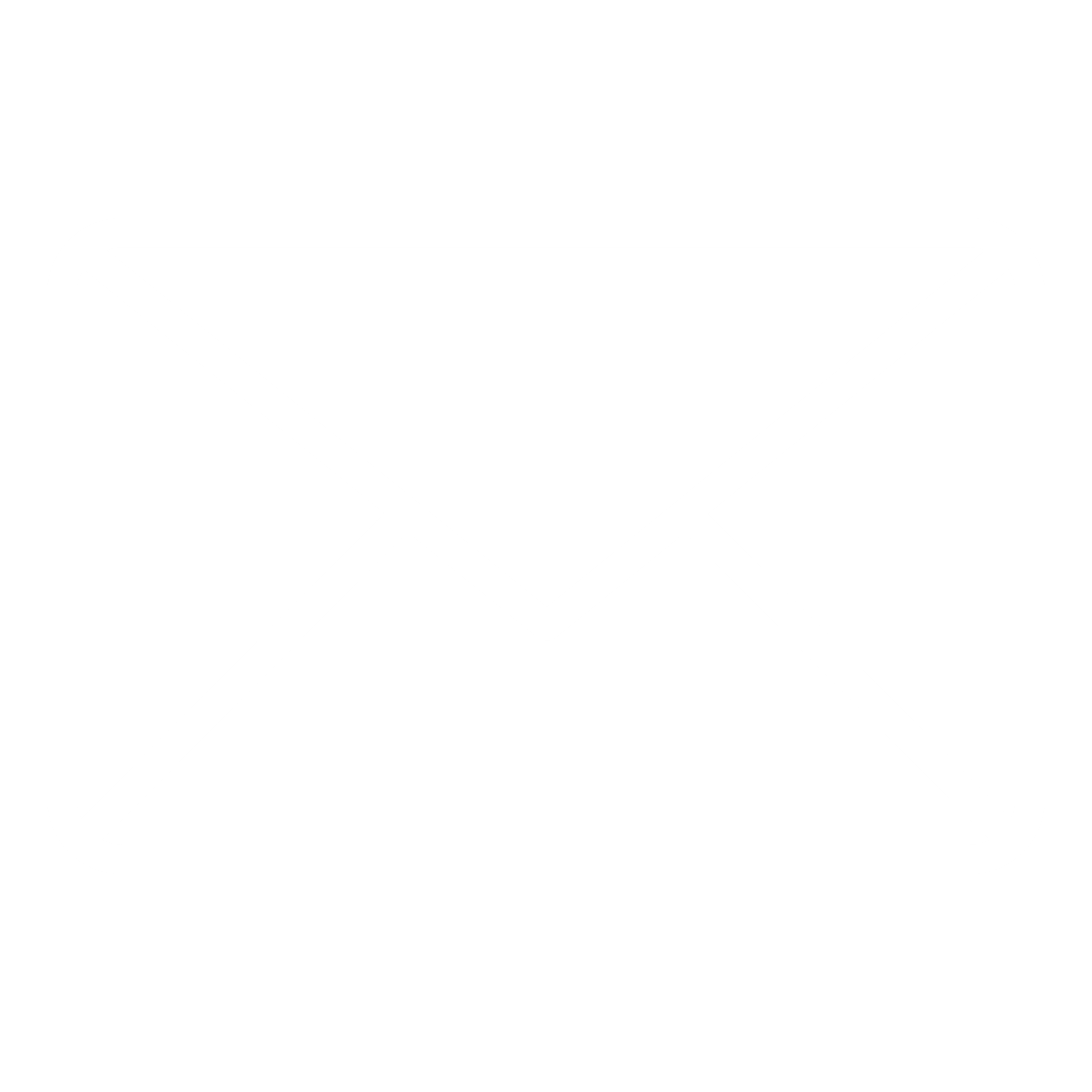 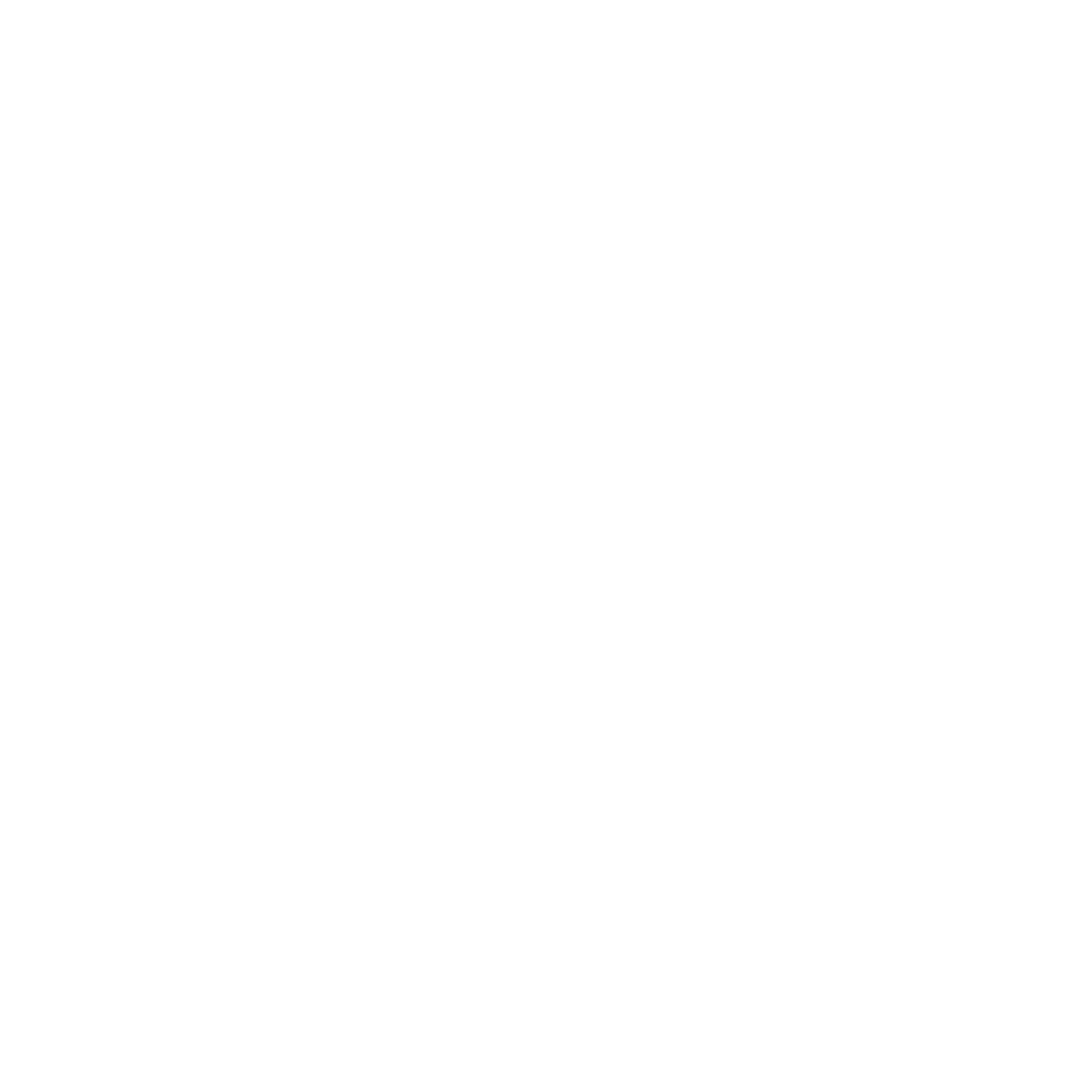 TEXT
TEXT
TEXT
TEXT
TEXT
TEXT
TEXT
TEXT
TEXT
TITEL
TITEL
TEXT
TEXT
TEXT
TEXT
TEXT
NETX
+49–000–000–00–00
info@next.com
www.netx.com
NETX
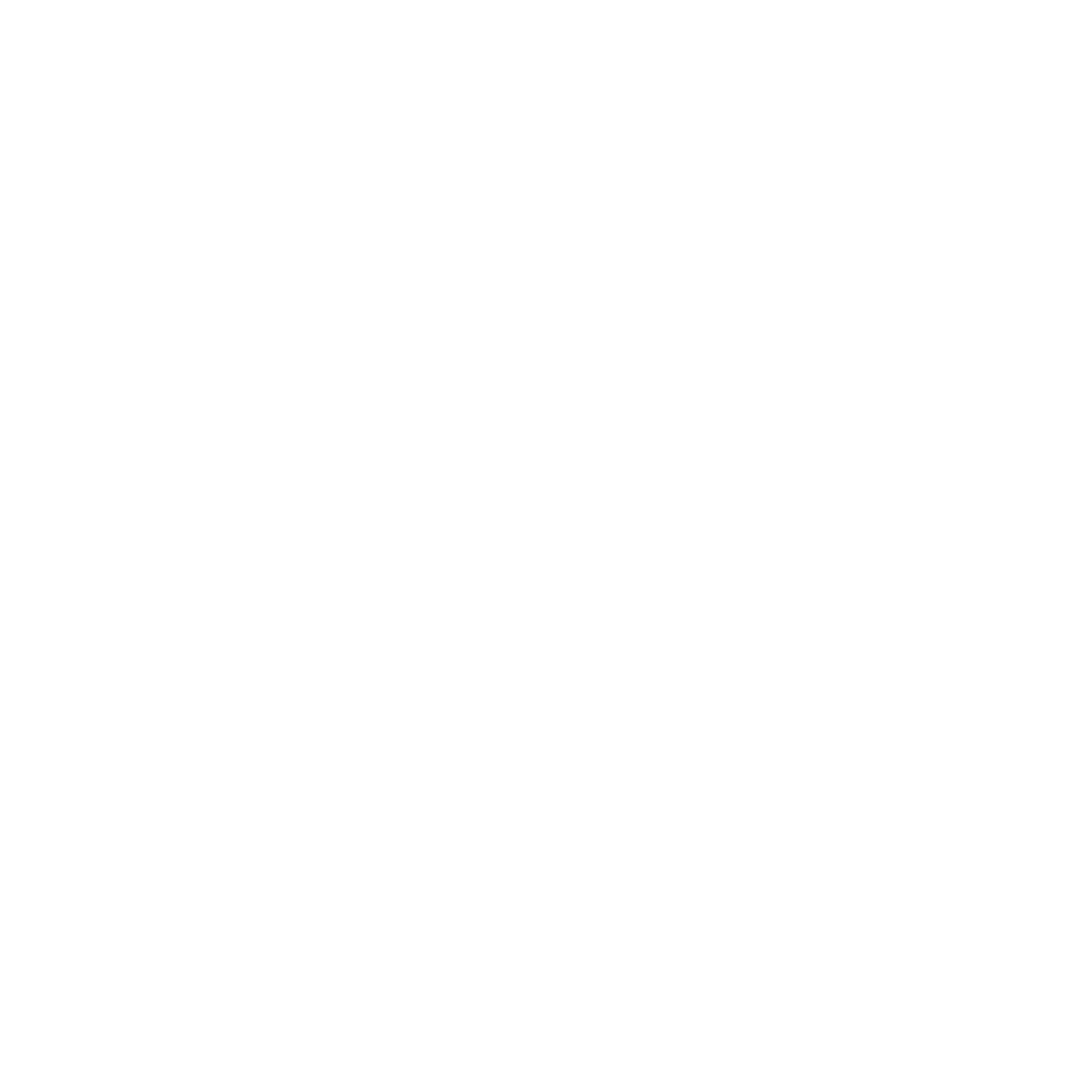 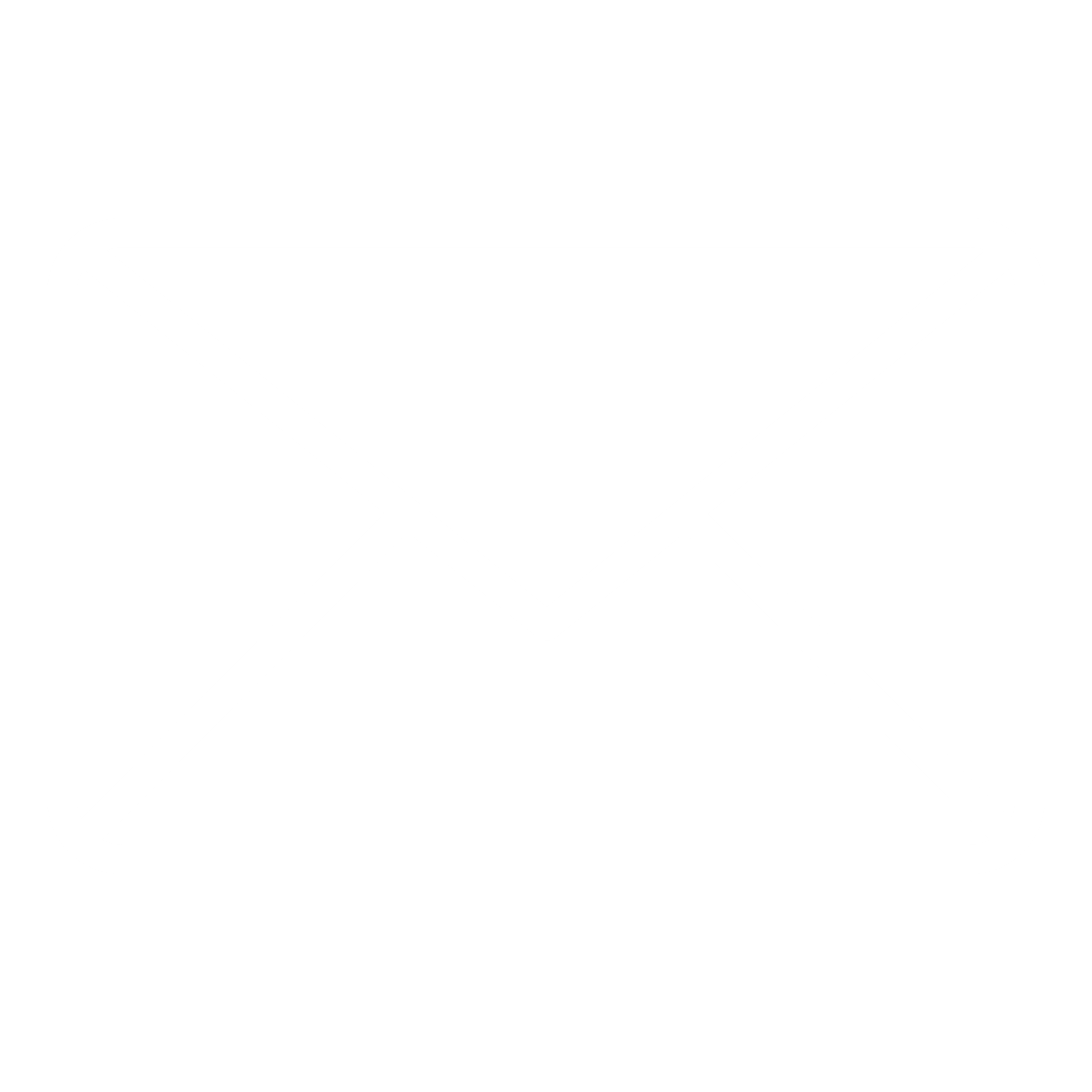 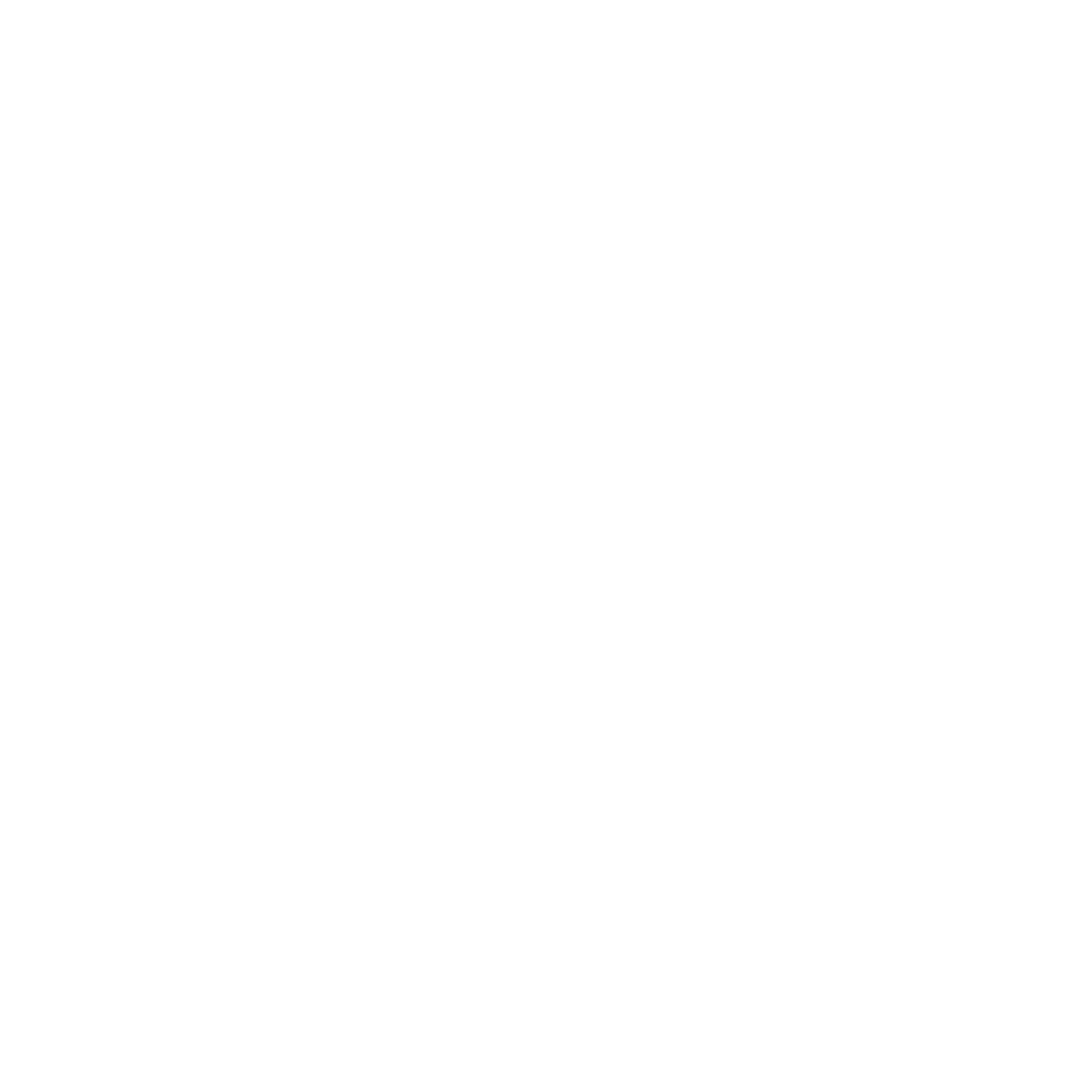 25М €
TITEL
TITEL
01
03
Lorem ipsum dolor sit amet, consectetuer adipiscing elit. Maecenas porttitor congue massa. Fusce posuere, magna sed pulvinar ultricies, purus lectus malesuada libero, sit amet commodo magna eros quis urna.
PRO MODEL
1.500 €
19.500 €
TITEL
TITEL
TITEL
02
Lorem ipsum dolor sit amet, consectetuer adipiscing elit.
Lorem ipsum dolor sit amet, consectetuer adipiscing elit.
Lorem ipsum dolor sit amet, consectetuer adipiscing elit.
TEXT
TEXT
TEXT
NETX
+49–000–000–00–00
info@next.com
www.netx.com
NETX
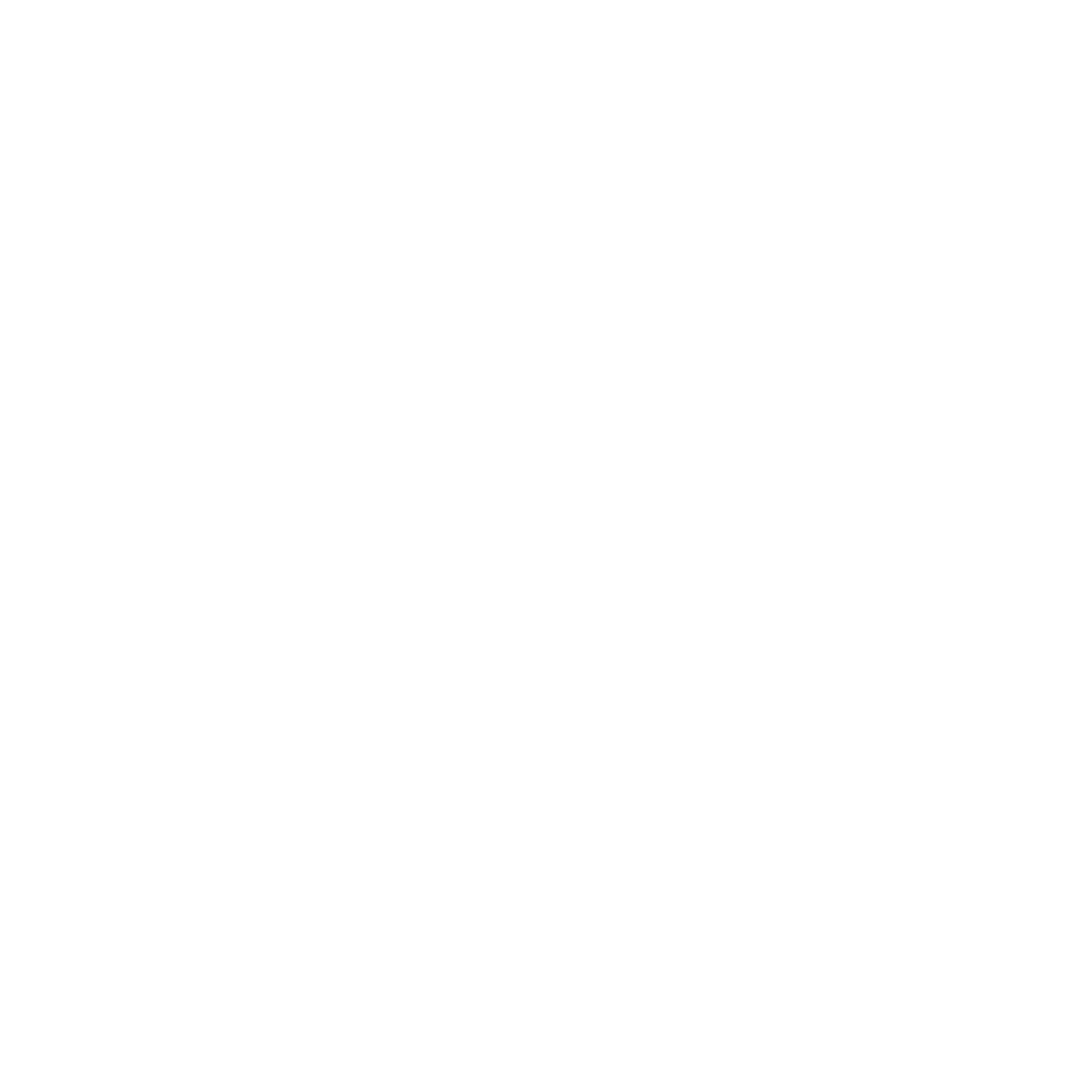 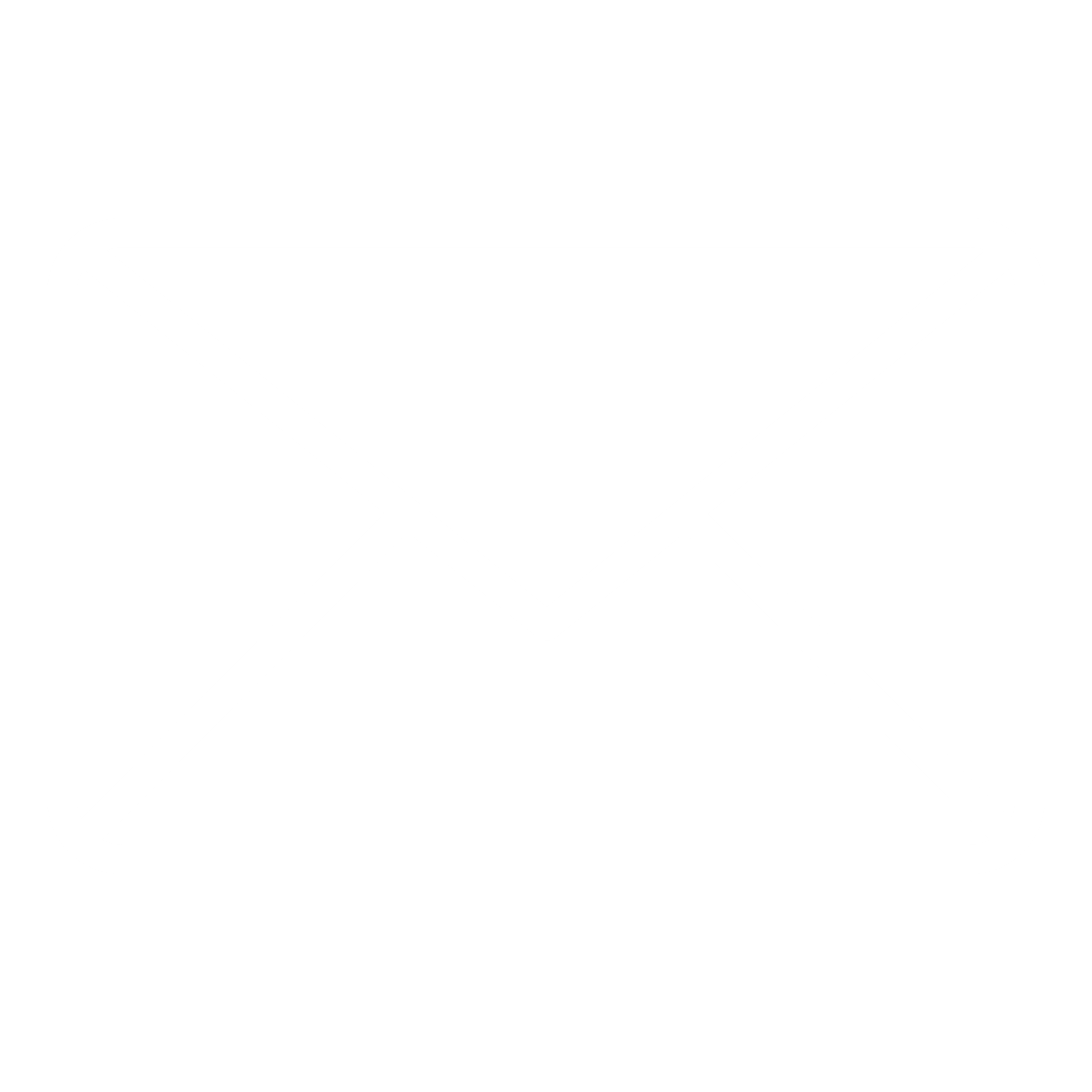 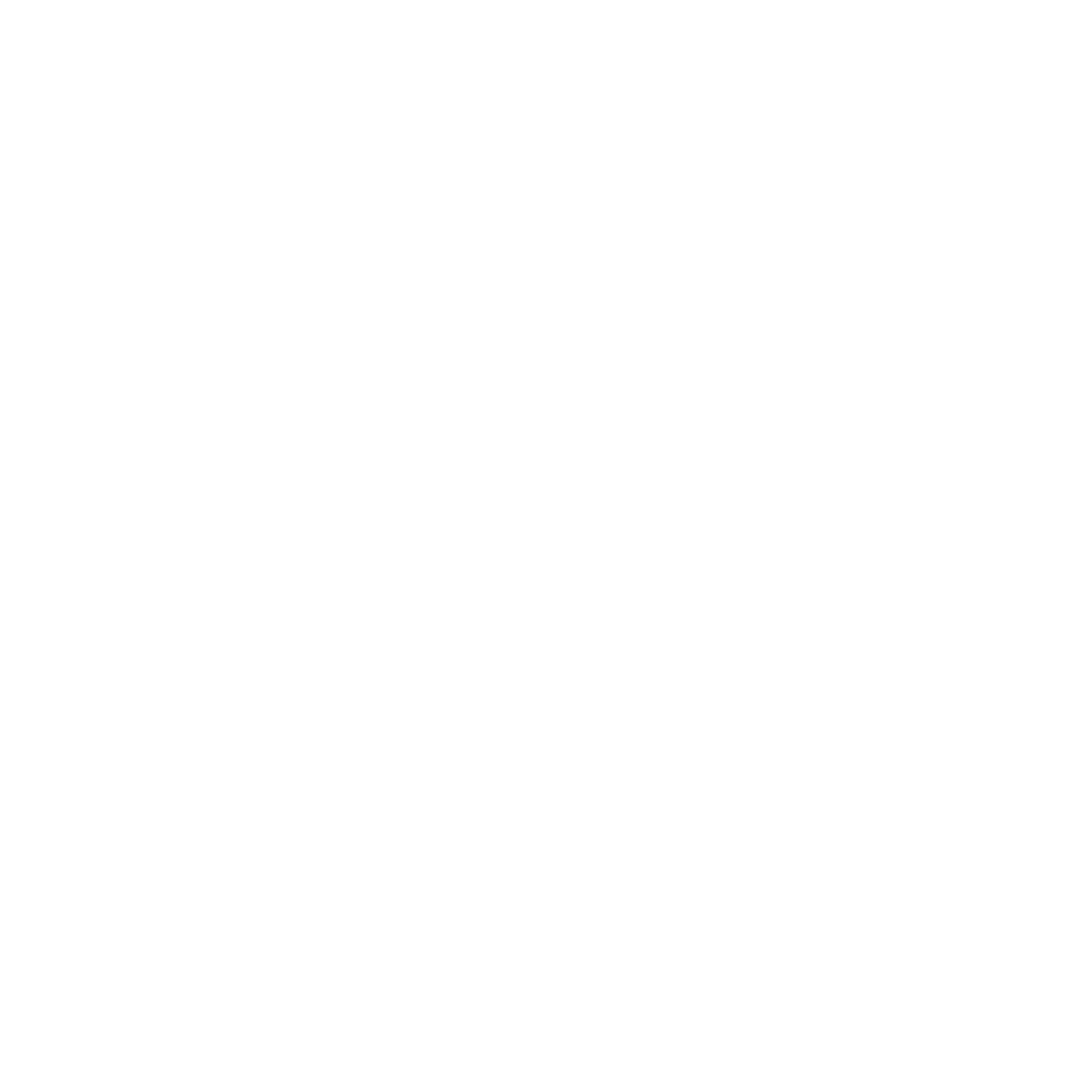 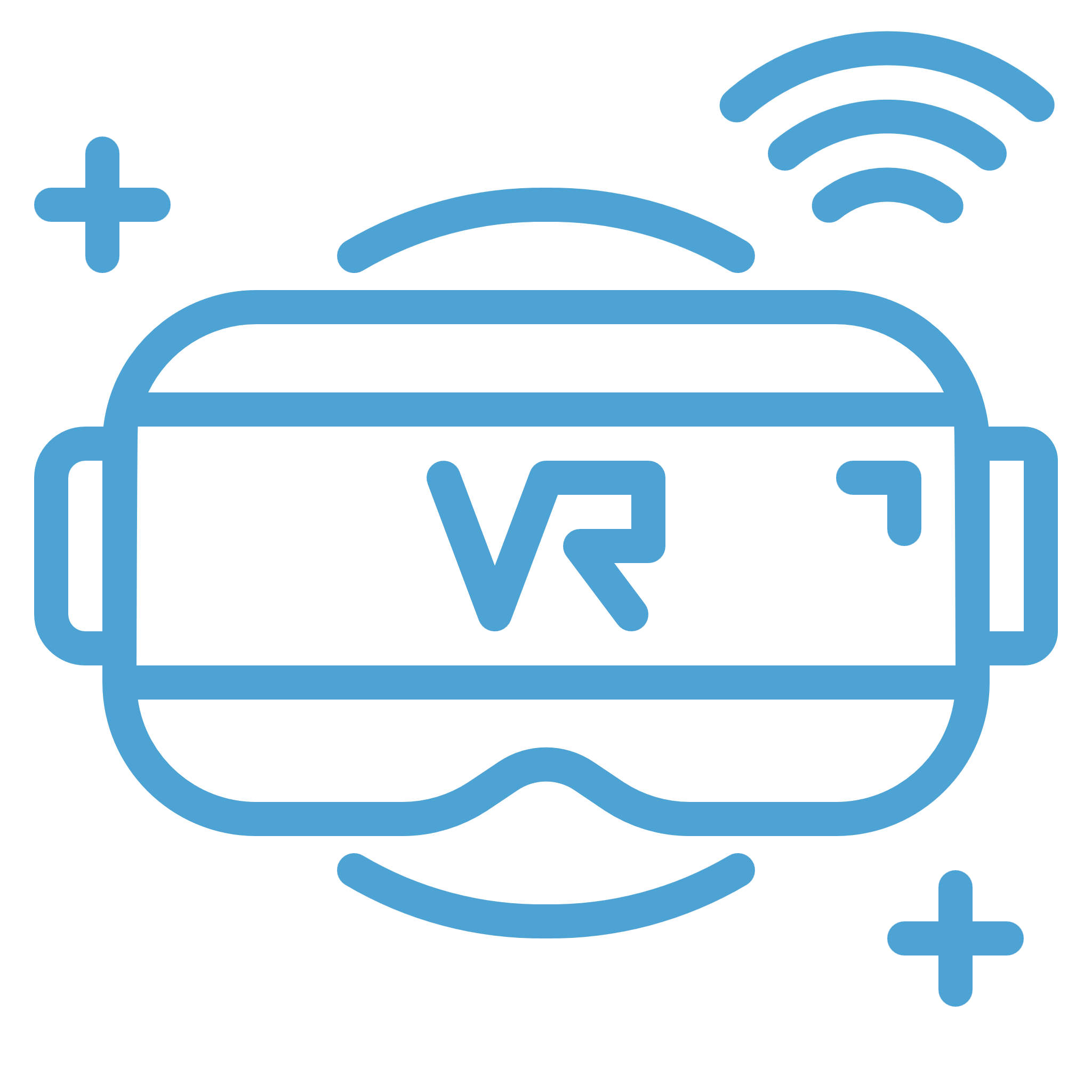 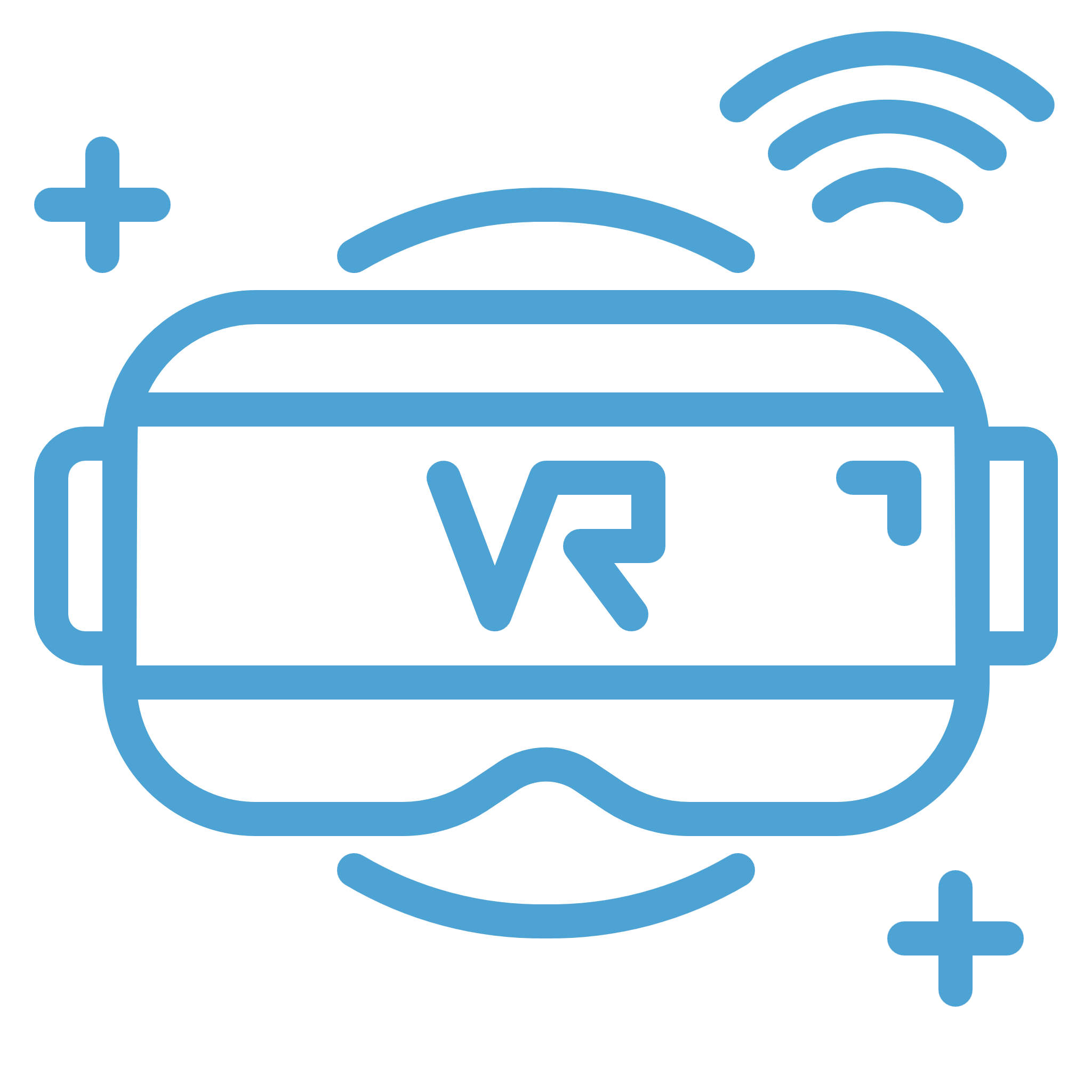 TITEL
TITEL
TITEL
TITEL
TITEL
Lorem ipsum dolor sit amet, consectetuer adipiscing elit. Maecenas porttitor congue massa. Fusce posuere, magna sed pulvinar ultricies, purus lectus malesuada libero, sit amet commodo magna eros quis urna.
Lorem ipsum dolor sit amet, consectetuer adipiscing elit. Maecenas porttitor congue massa. Fusce posuere, magna sed pulvinar ultricies, purus lectus malesuada libero, sit amet commodo magna eros quis urna.
Lorem ipsum dolor sit amet, consectetuer adipiscing elit. Maecenas porttitor congue massa. Fusce posuere, magna sed pulvinar ultricies, purus lectus malesuada libero, sit amet commodo magna eros quis urna.
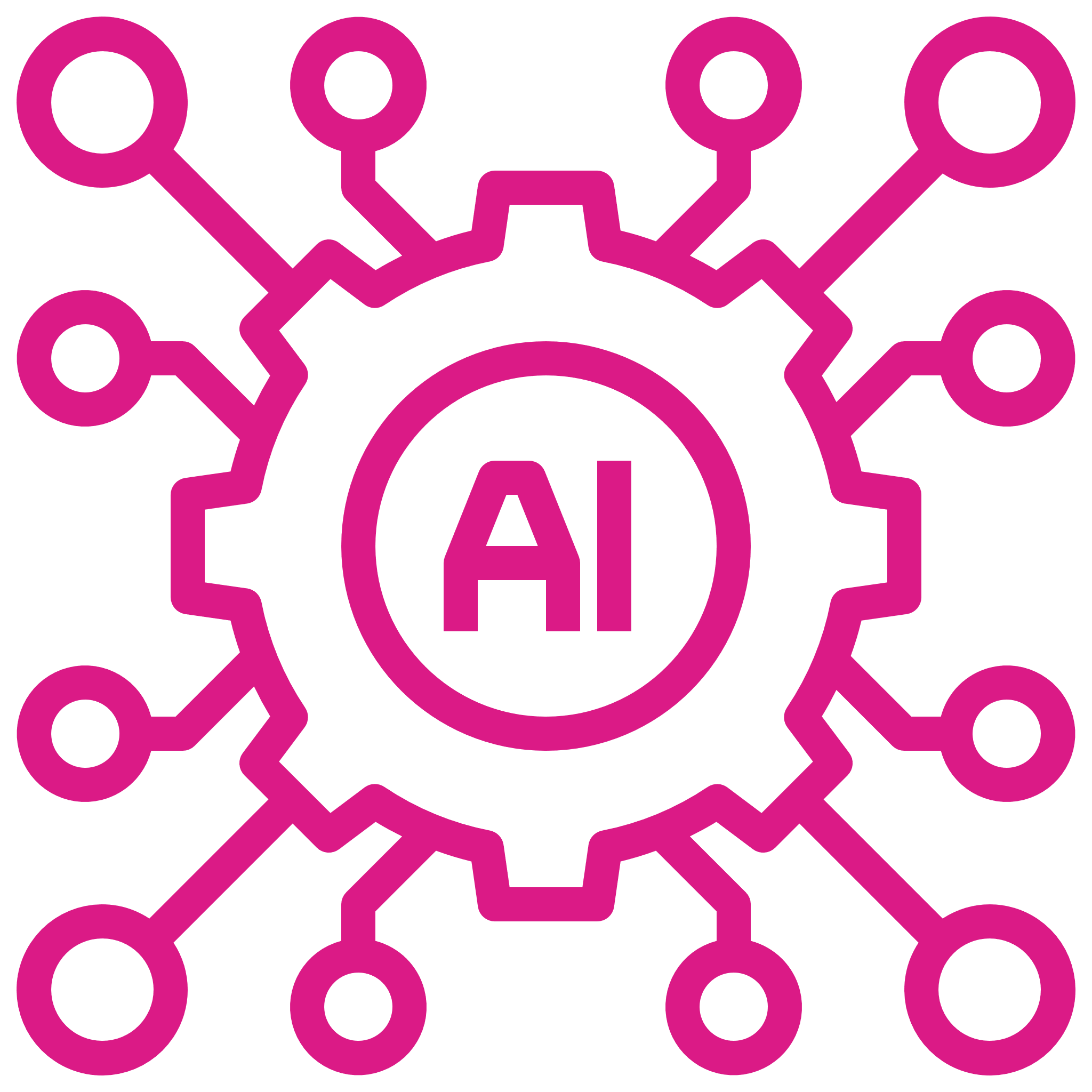 TITEL
Lorem ipsum dolor sit amet, consectetuer adipiscing elit. Maecenas porttitor congue massa. Fusce posuere, magna sed pulvinar ultricies, purus lectus malesuada libero, sit amet commodo magna eros quis urna.
NETX
+49–000–000–00–00
info@next.com
www.netx.com
NETX
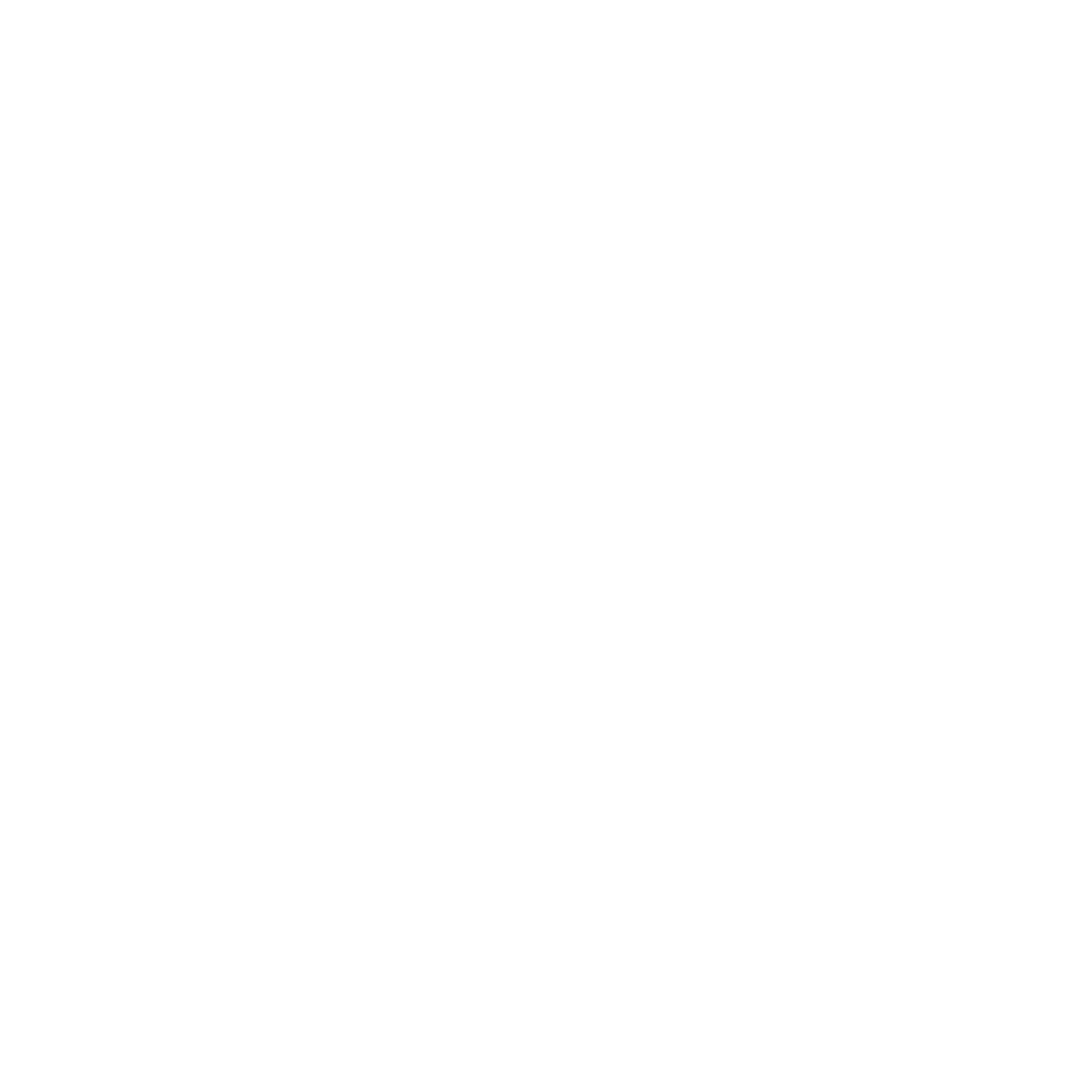 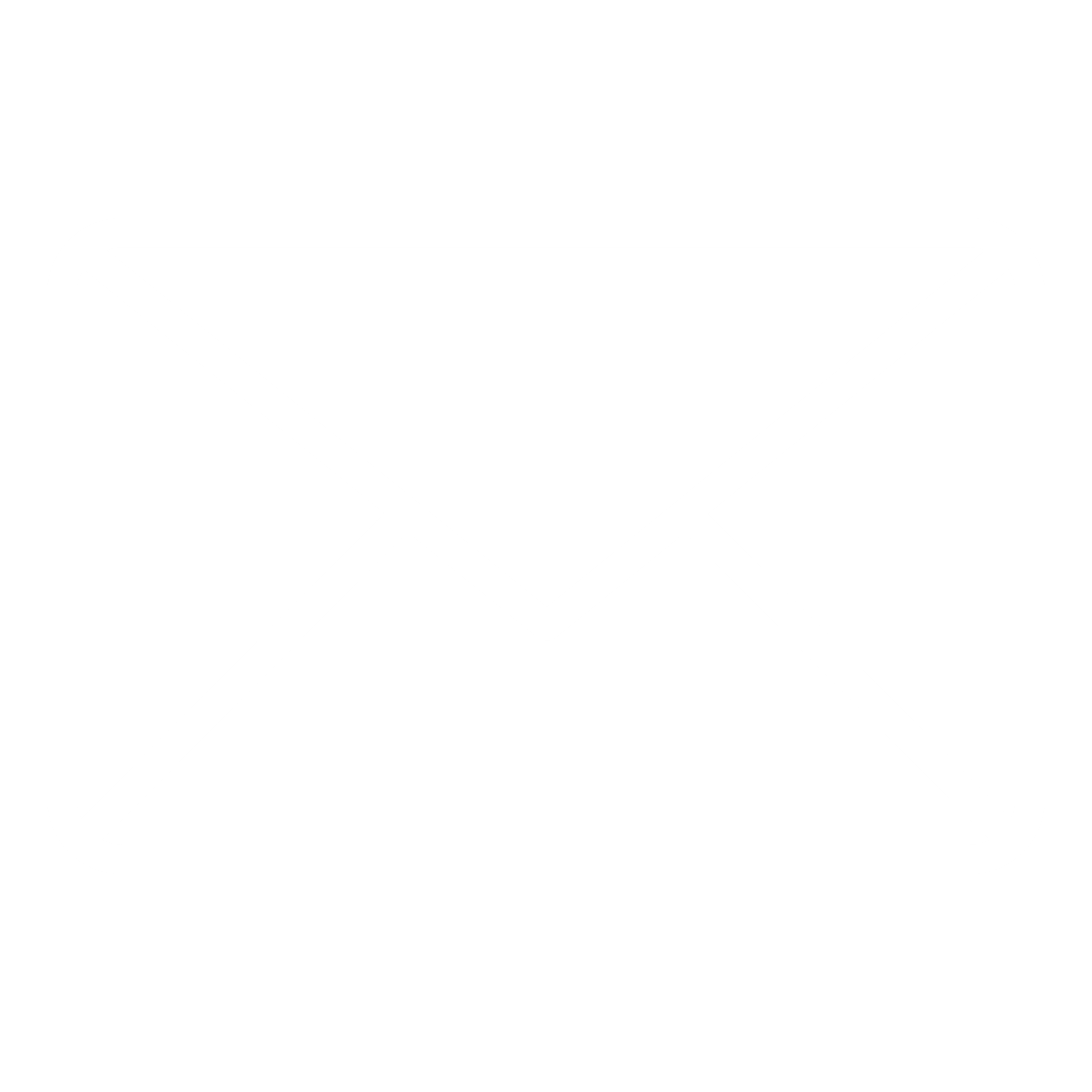 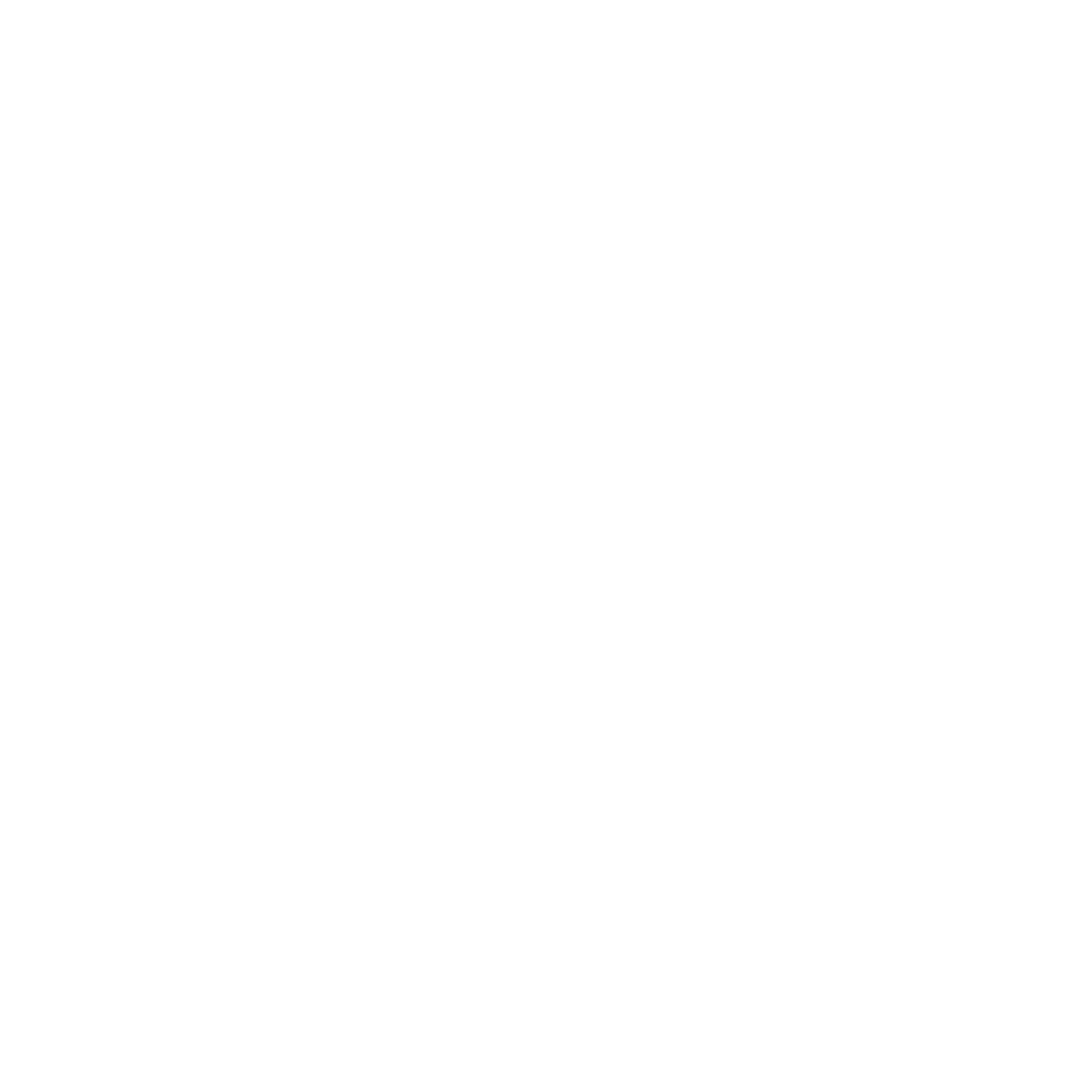 TITEL
TITEL
TITEL
Lorem ipsum dolor sit amet, consectetuer adipiscing elit. Maecenas porttitor congue massa. Fusce posuere, magna sed pulvinar ultricies, purus lectus malesuada libero, sit amet commodo magna eros quis urna.
TITEL
TITEL
TITEL
Lorem ipsum dolor sit amet, consectetuer adipiscing elit. Maecenas porttitor congue massa.
Lorem ipsum dolor sit amet, consectetuer adipiscing elit. Maecenas porttitor congue massa.
Lorem ipsum dolor sit amet, consectetuer adipiscing elit. Maecenas porttitor congue massa.
NETX
+49–000–000–00–00
info@next.com
www.netx.com
NETX
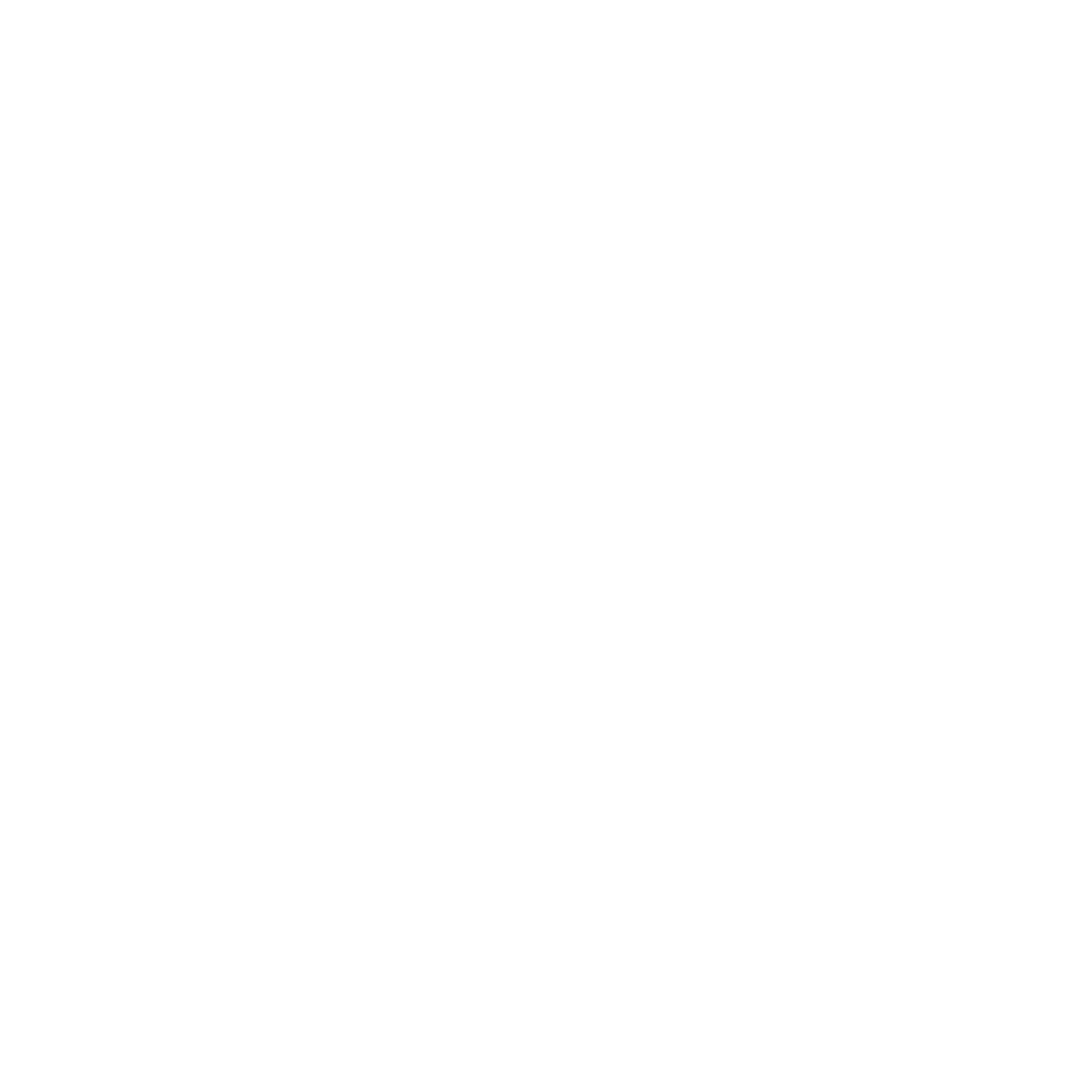 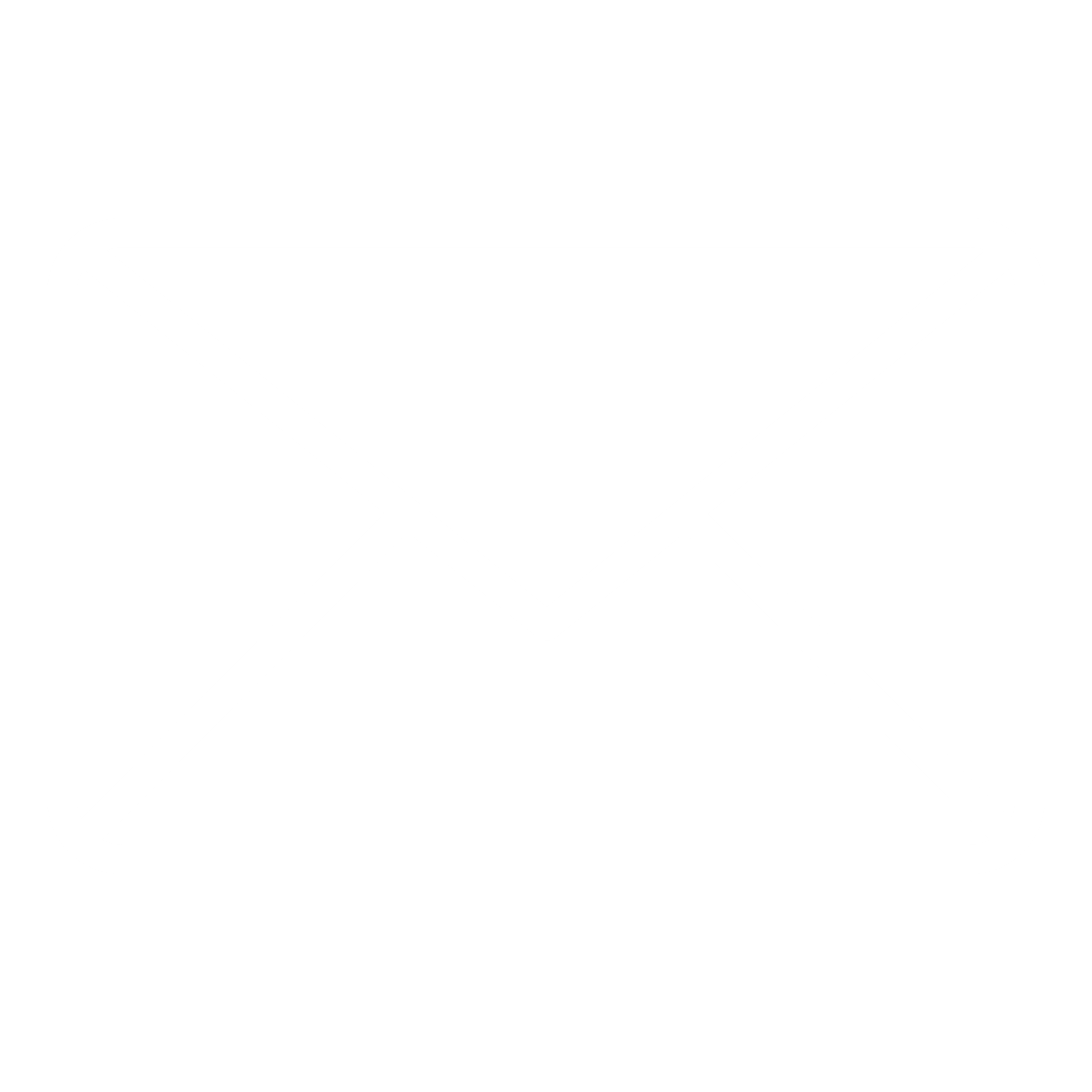 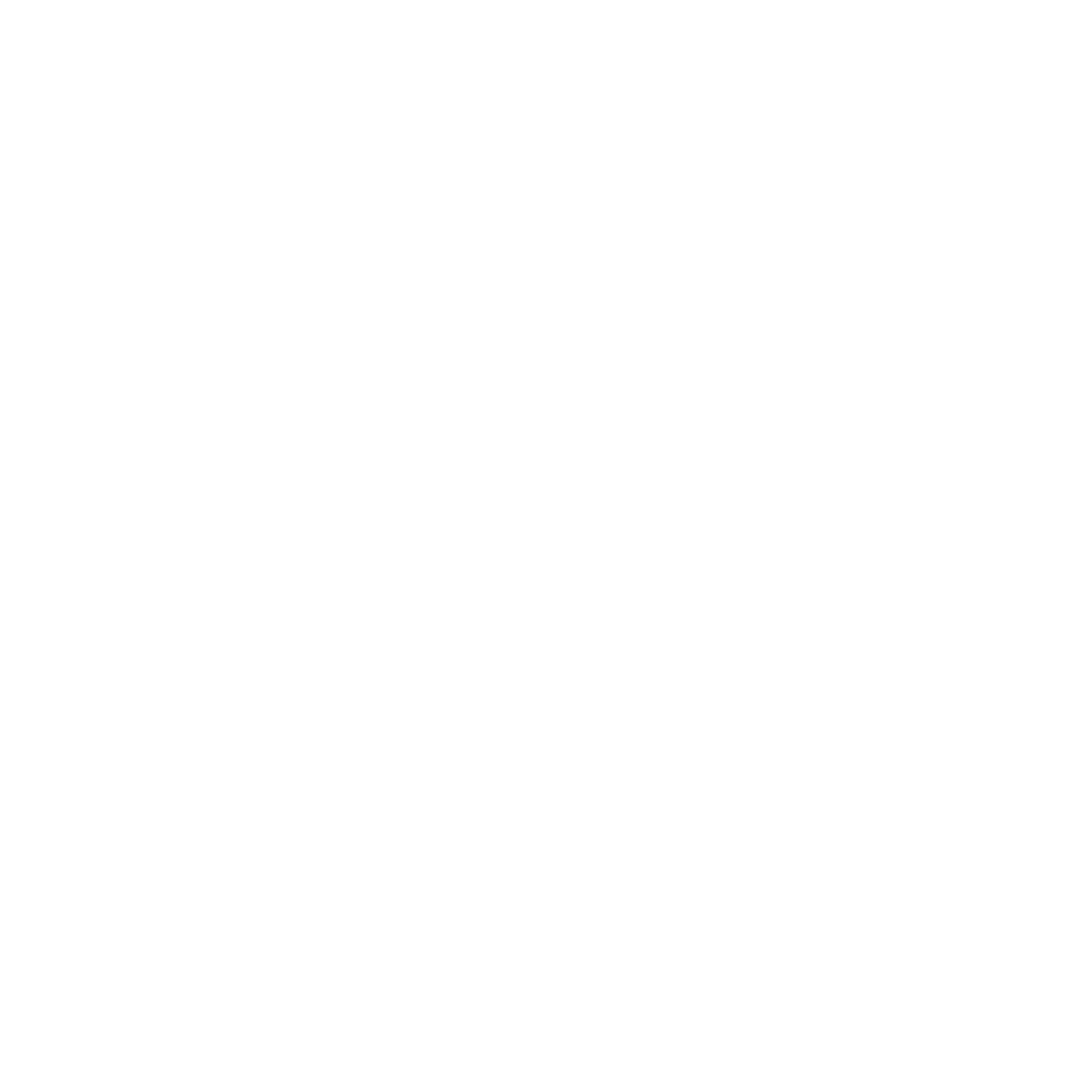 TITEL
TITEL
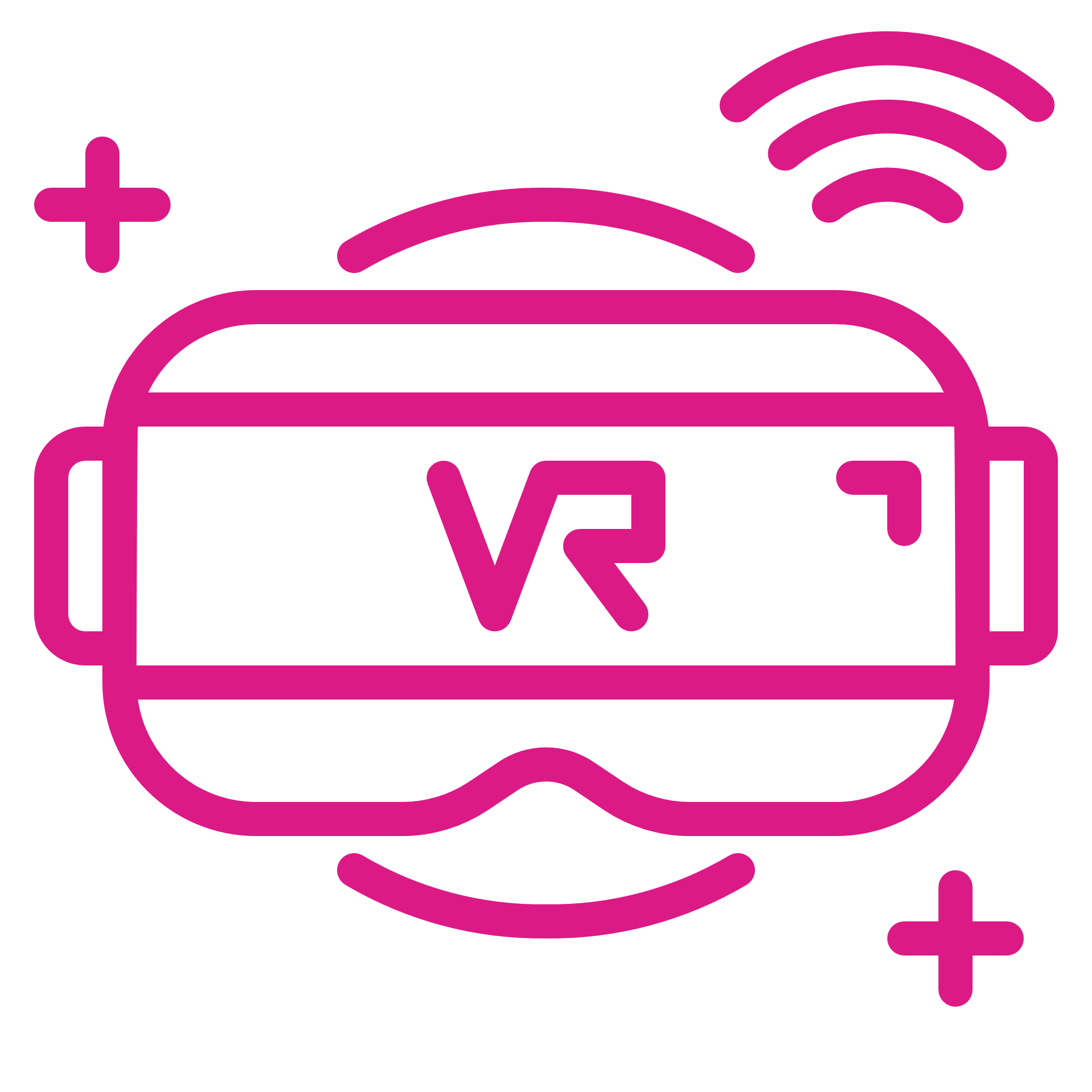 Lorem ipsum dolor sit amet, consectetuer adipiscing elit. Maecenas porttitor congue massa. Fusce posuere, magna sed pulvinar ultricies, purus lectus malesuada libero, sit amet commodo magna eros quis urna.
Lorem ipsum dolor sit amet, consectetuer adipiscing elit. Maecenas porttitor congue massa. Fusce posuere, magna sed pulvinar ultricies, purus lectus malesuada libero, sit amet commodo magna eros quis urna.
78%
78%
TITEL
NETX
+49–000–000–00–00
info@next.com
www.netx.com
NETX
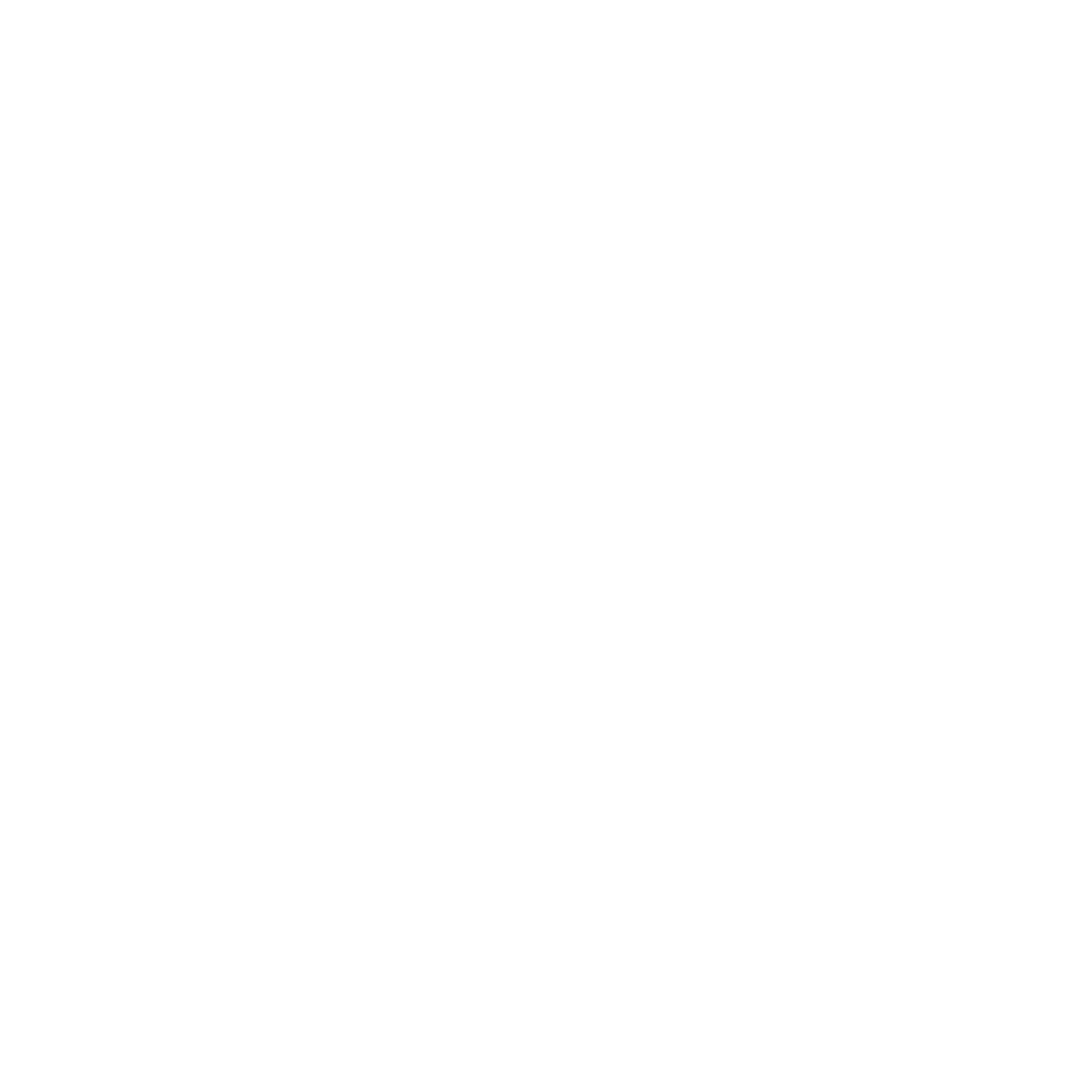 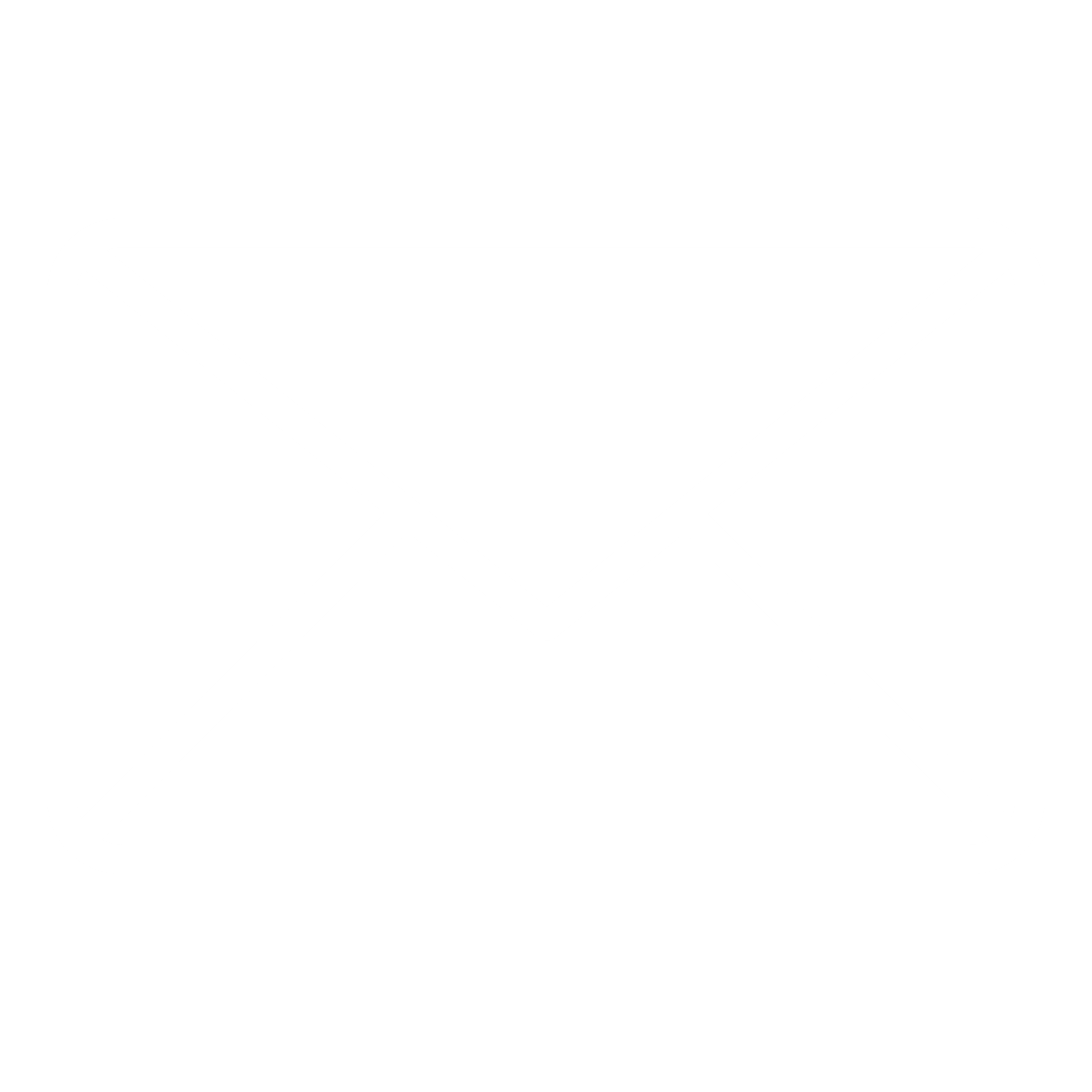 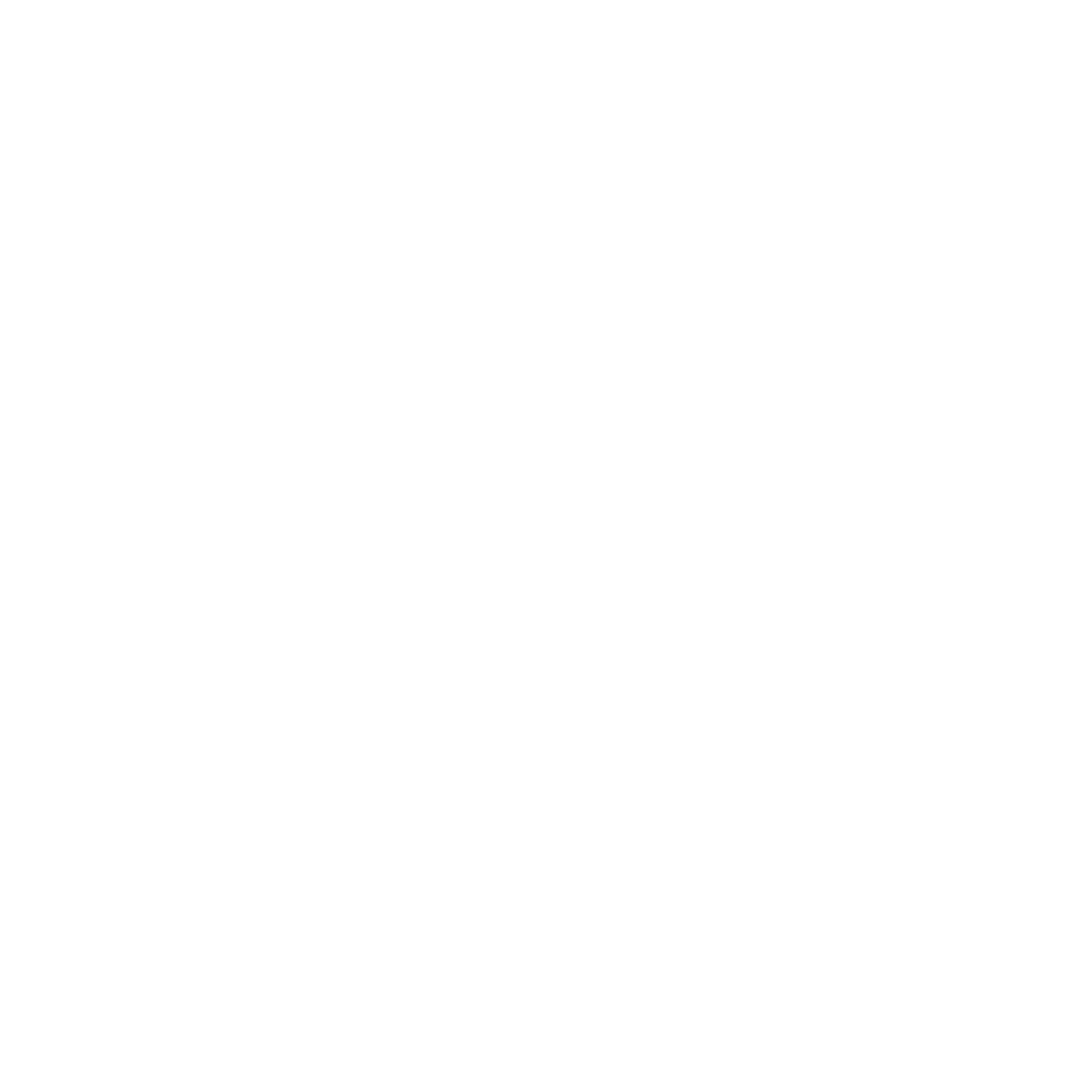 TITEL
TITEL
TITEL
TITEL
TEXT
TEXT
78%
78%
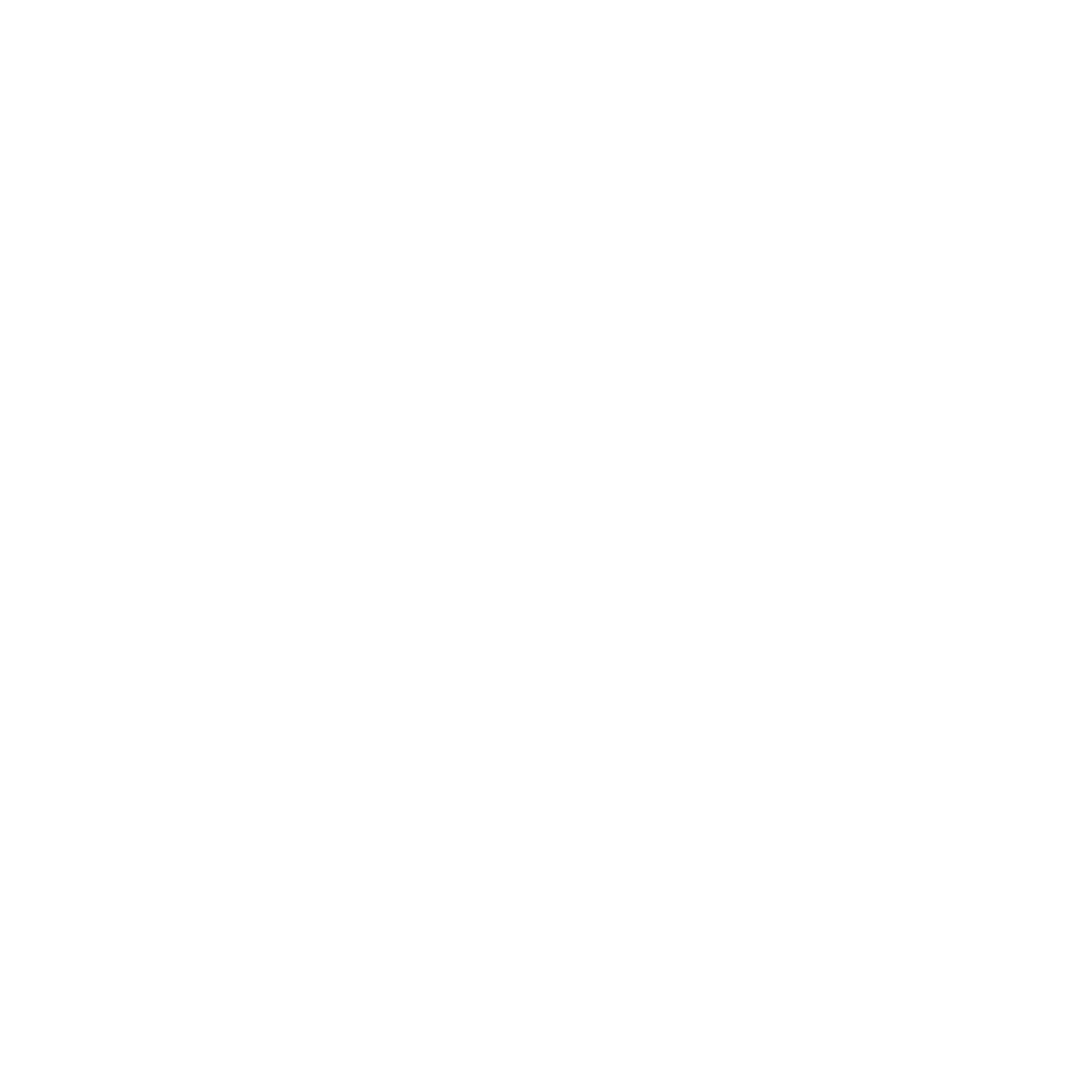 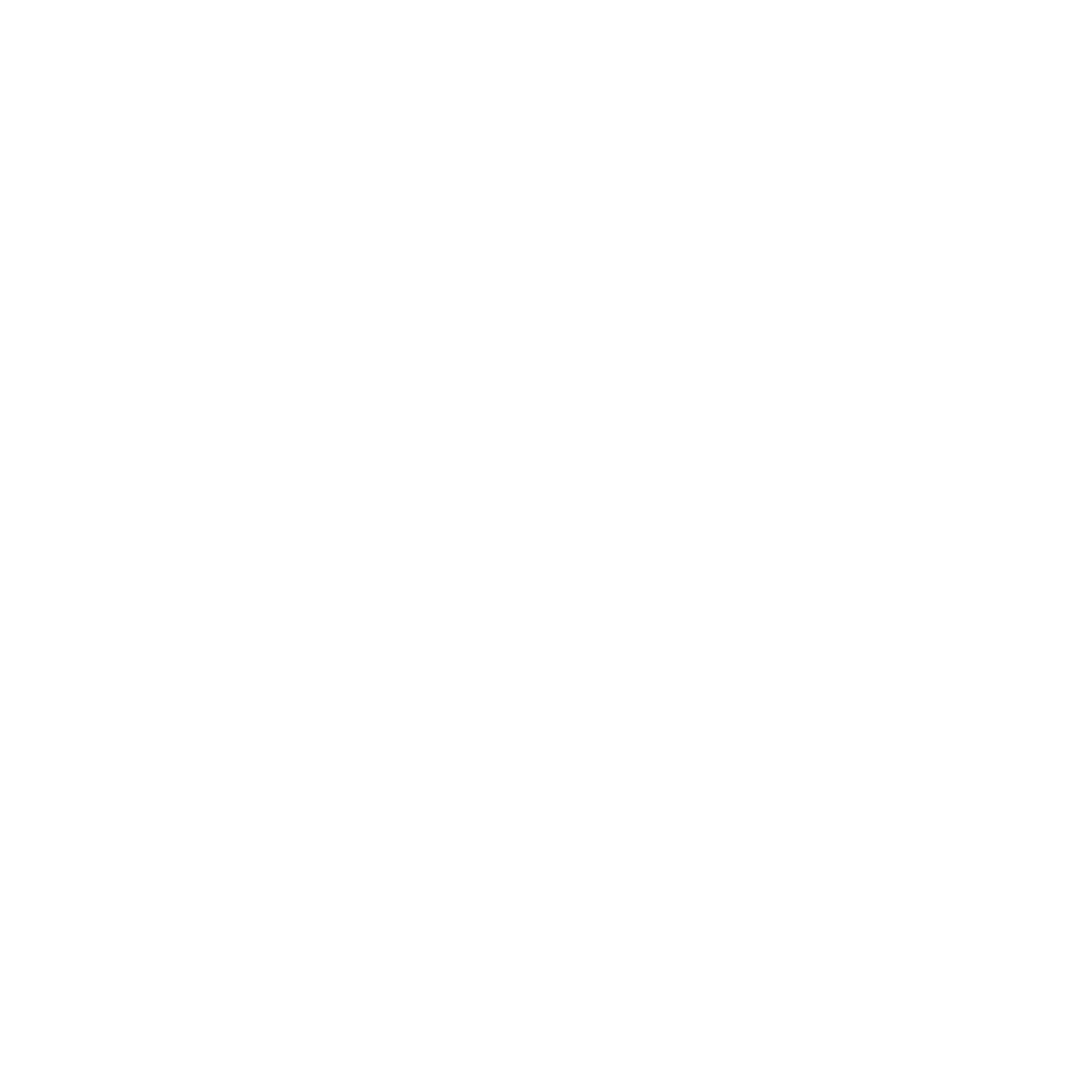 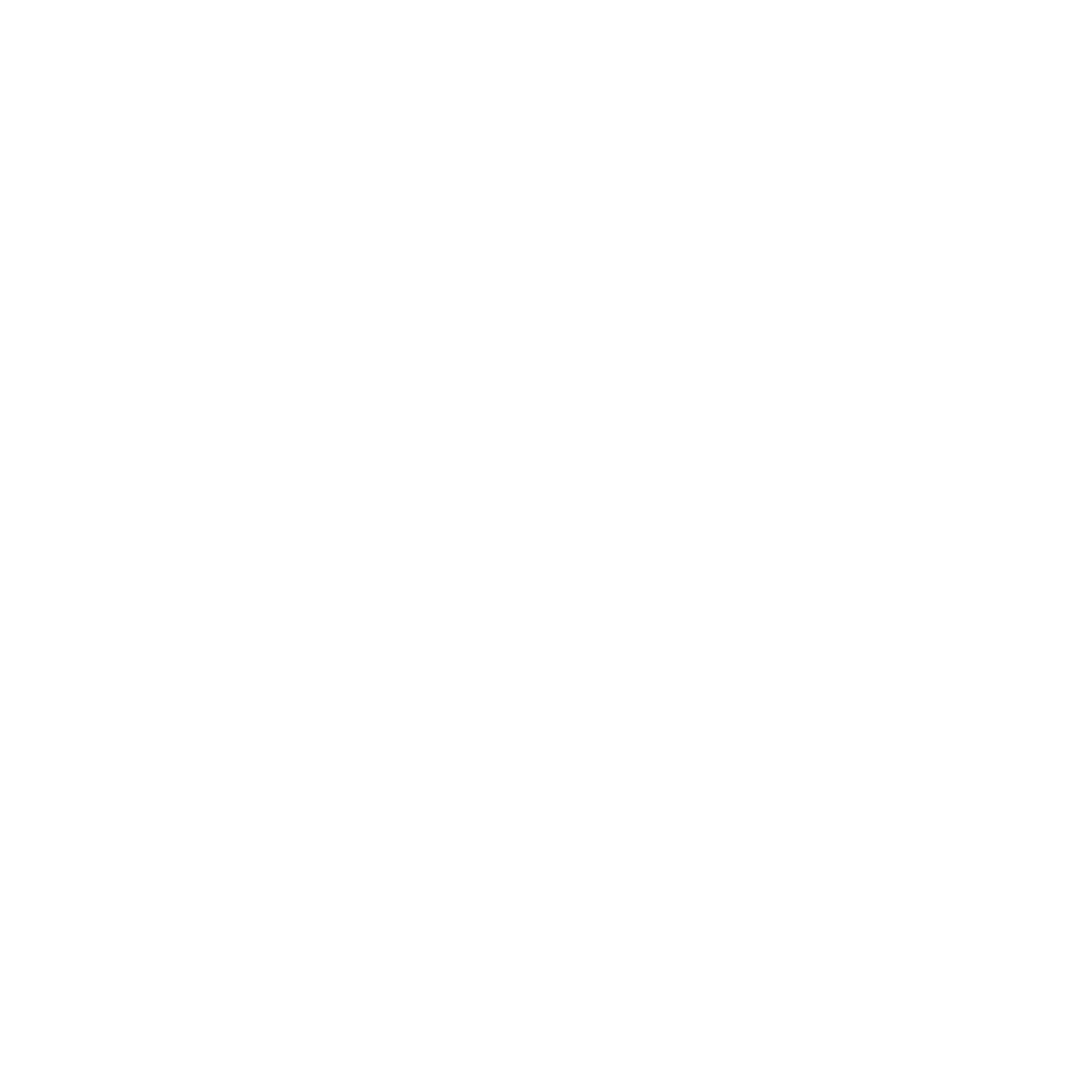 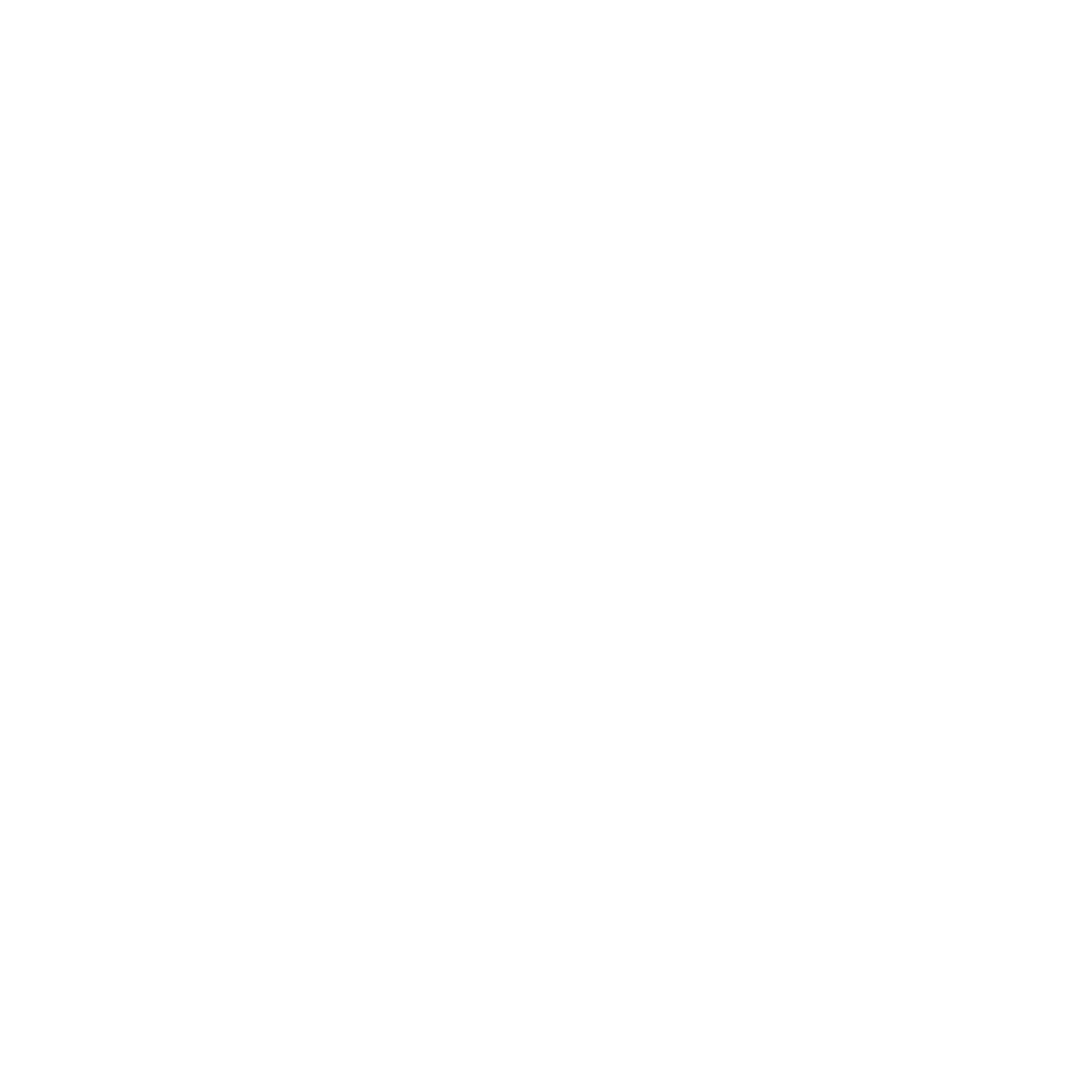 TITEL
TITEL
TITEL
TITEL
NETX
+49–000–000–00–00
info@next.com
www.netx.com
NETX
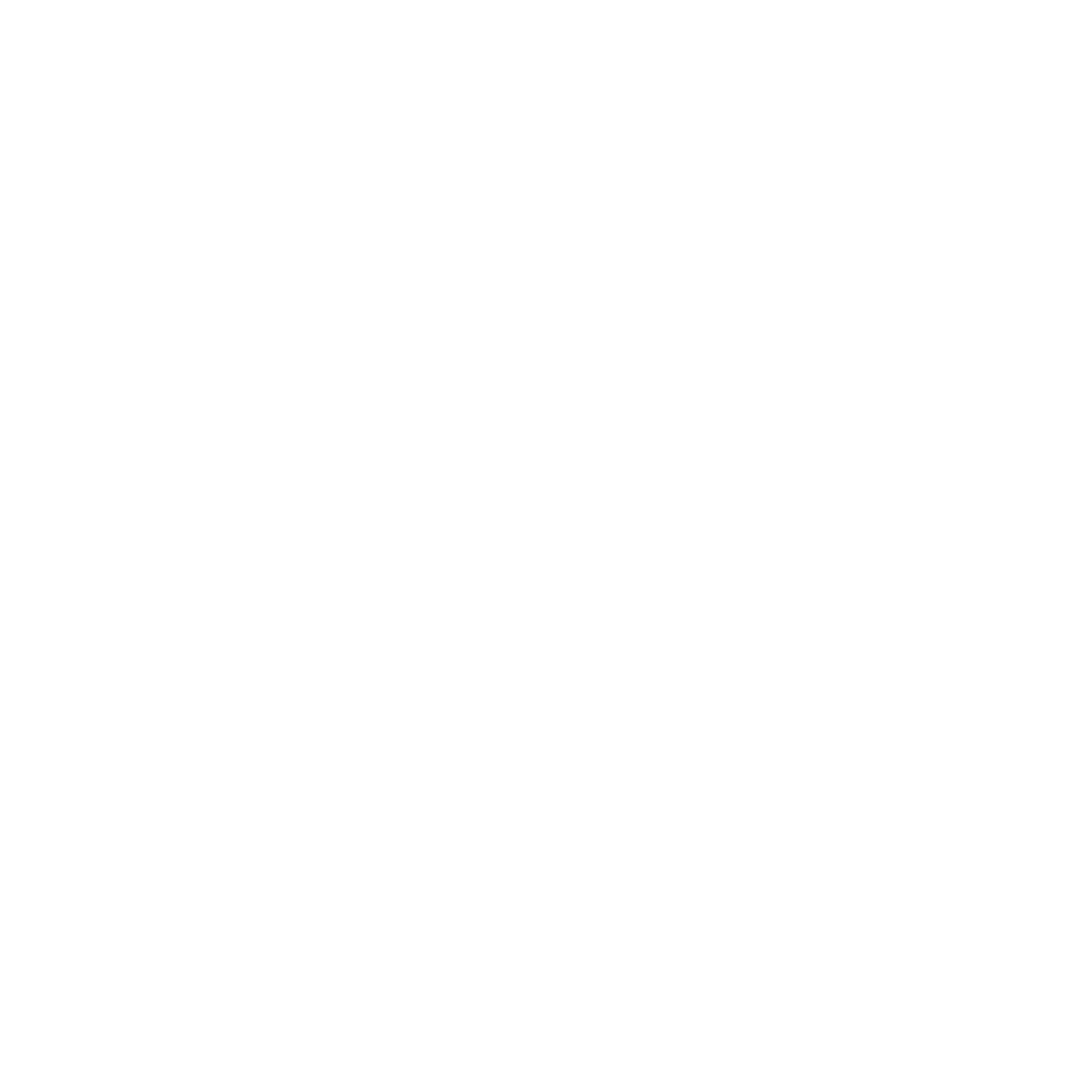 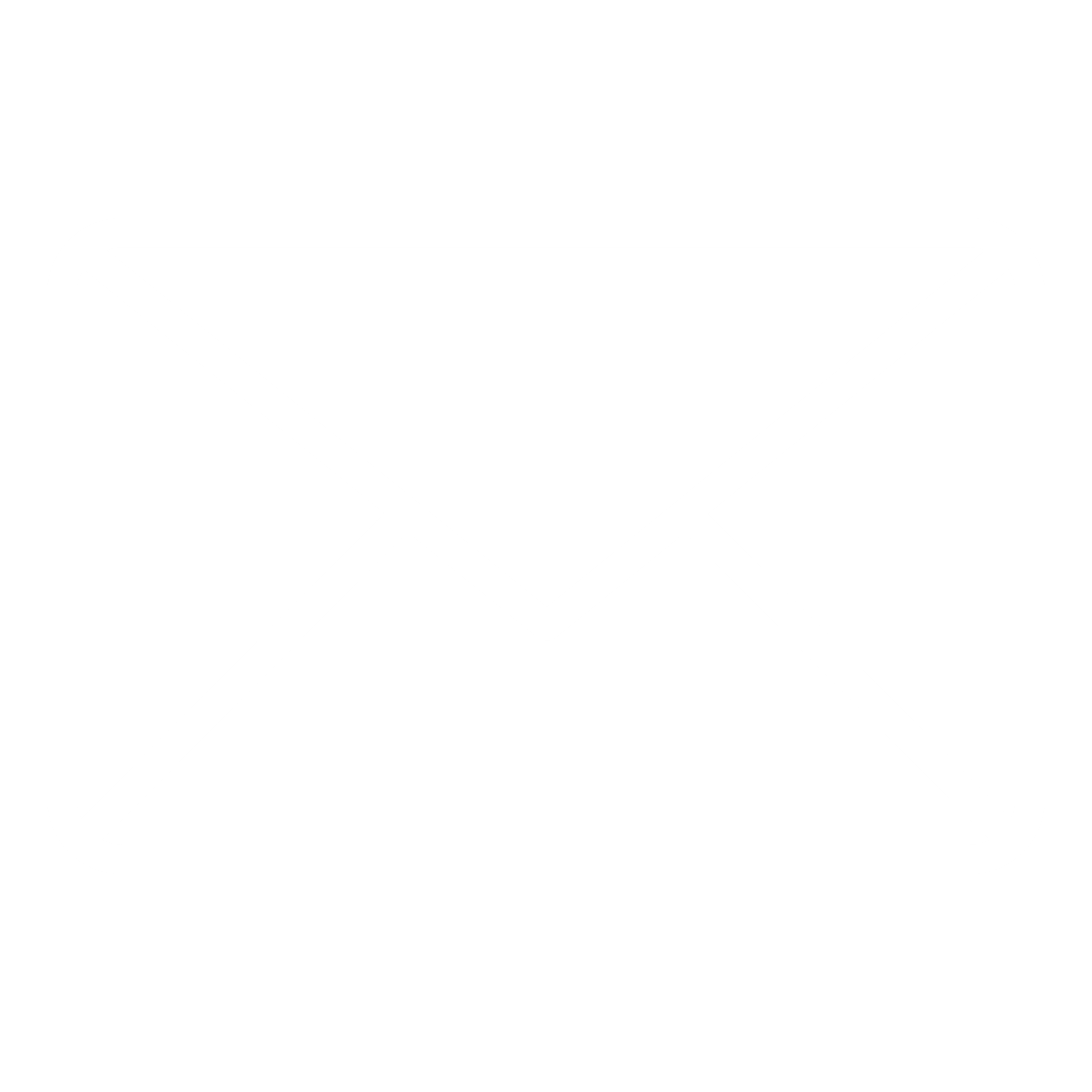 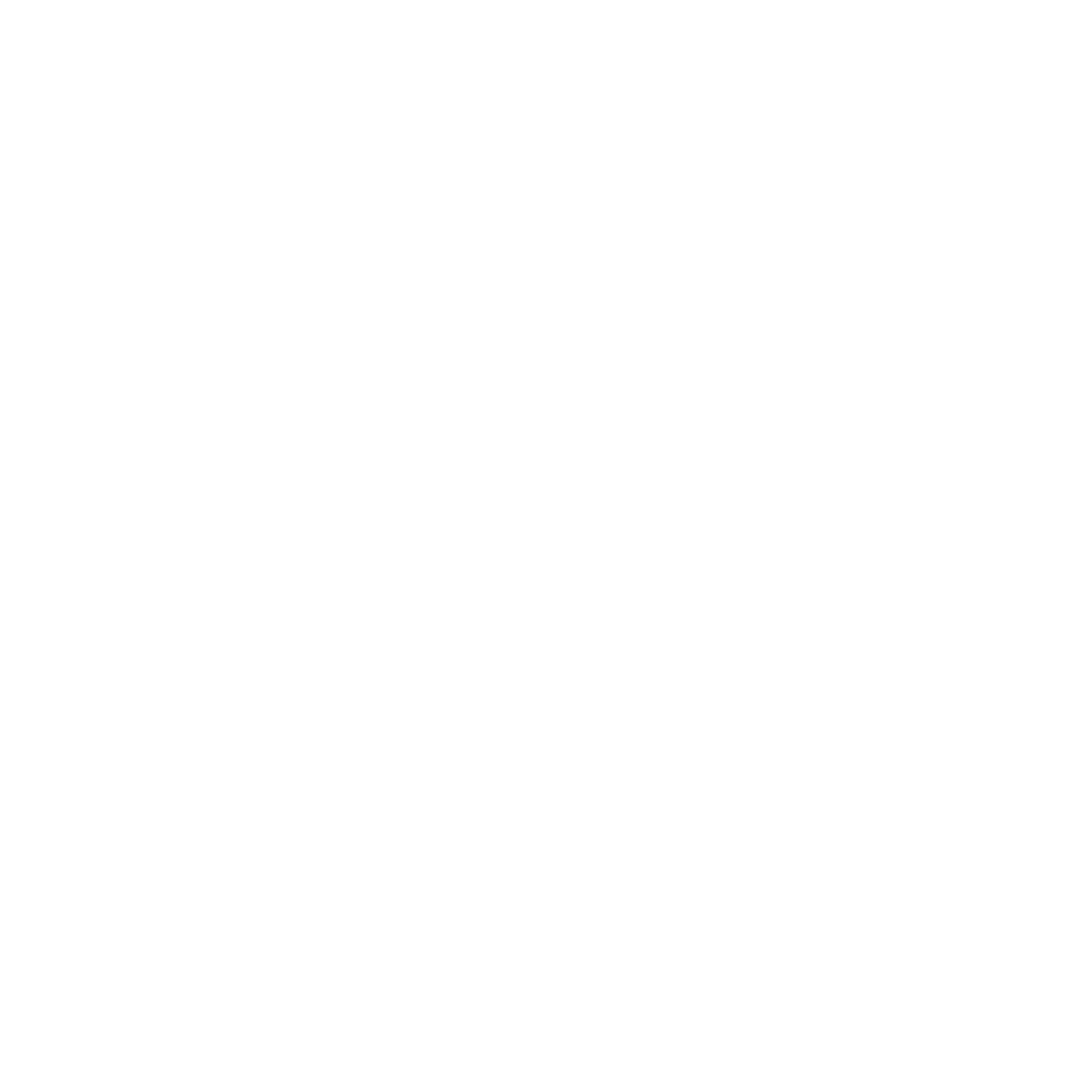 TITEL
TITEL
TITEL
TITEL
TITEL
TITEL
TITEL
75+
75+
75+
75+
75+
Lorem ipsum dolor sit amet, consectetuer adipiscing elit. Maecenas porttitor congue massa.
Lorem ipsum dolor sit amet, consectetuer adipiscing elit. Maecenas porttitor congue massa.
Lorem ipsum dolor sit amet, consectetuer adipiscing elit. Maecenas porttitor congue massa.
Lorem ipsum dolor sit amet, consectetuer adipiscing elit. Maecenas porttitor congue massa.
Lorem ipsum dolor sit amet, consectetuer adipiscing elit. Maecenas porttitor congue massa.
TEXT
TEXT
TEXT
TEXT
TEXT
NETX
+49–000–000–00–00
info@next.com
www.netx.com
NETX
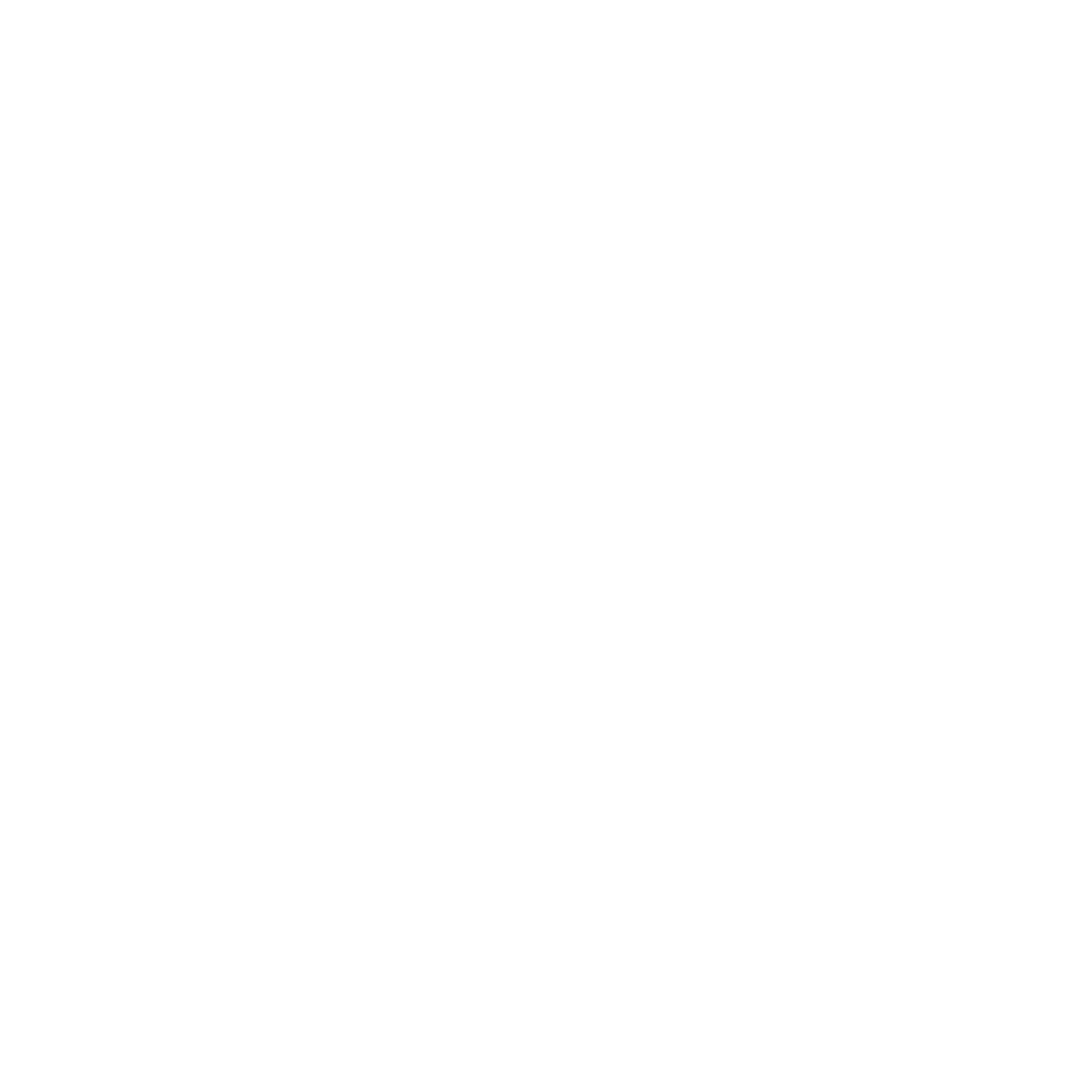 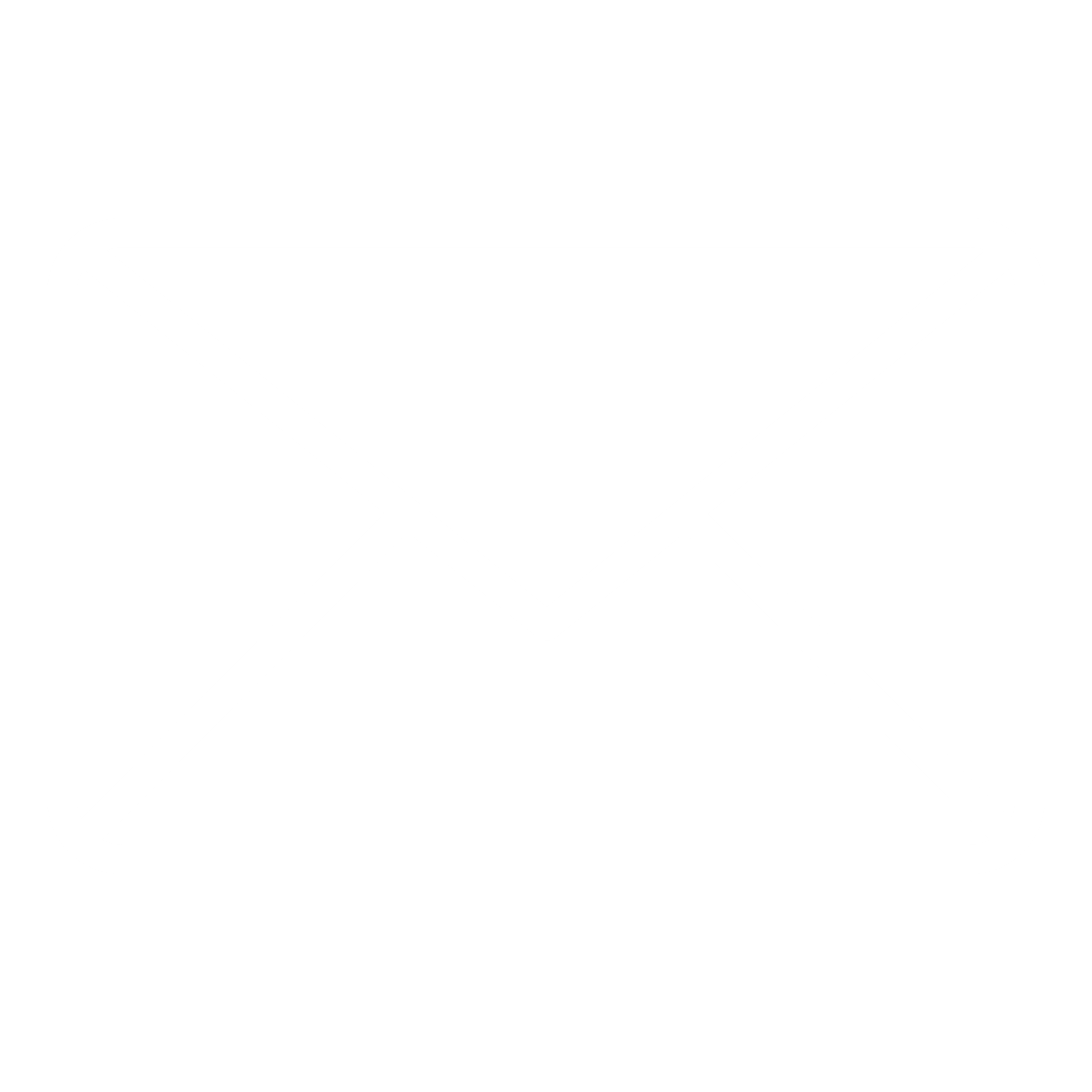 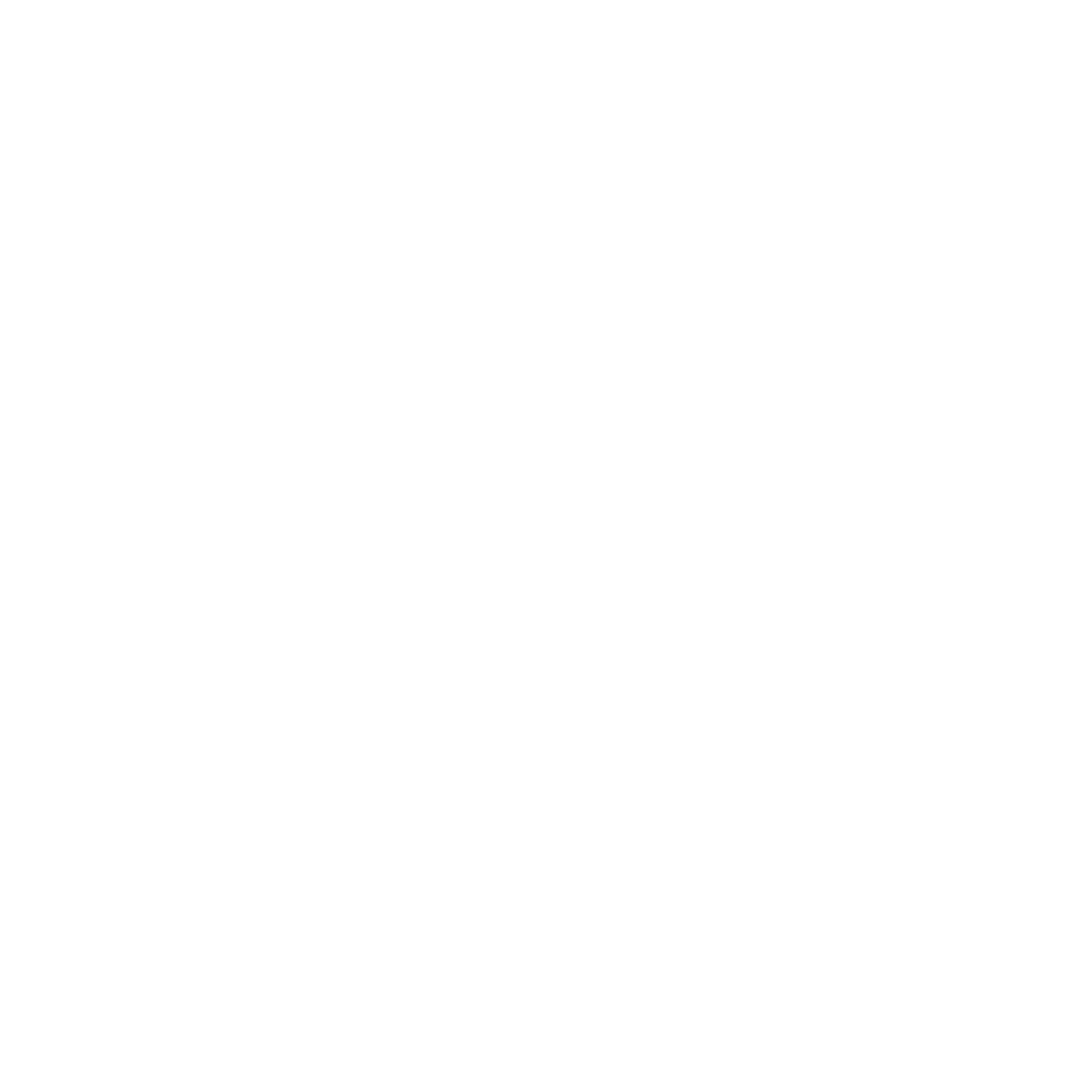 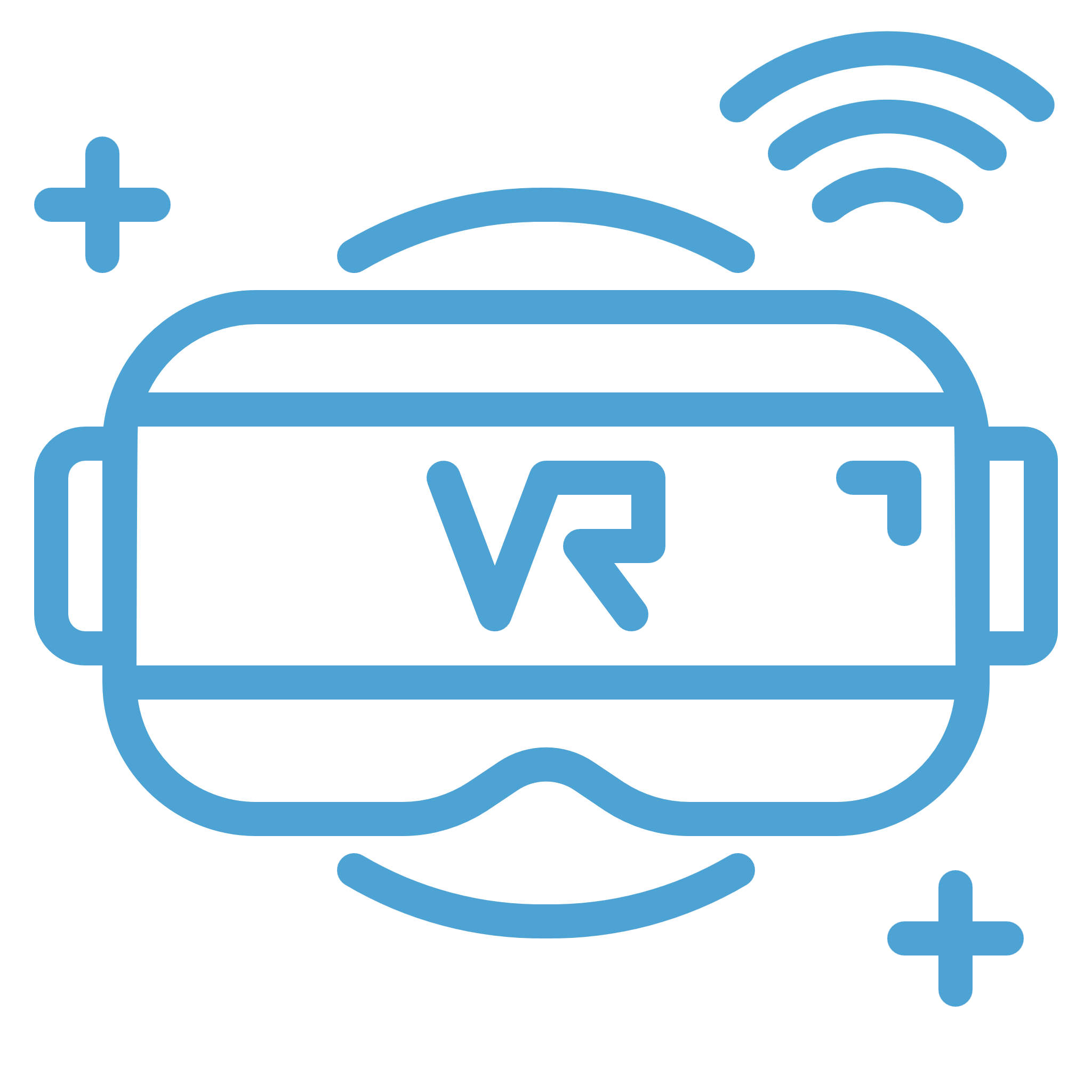 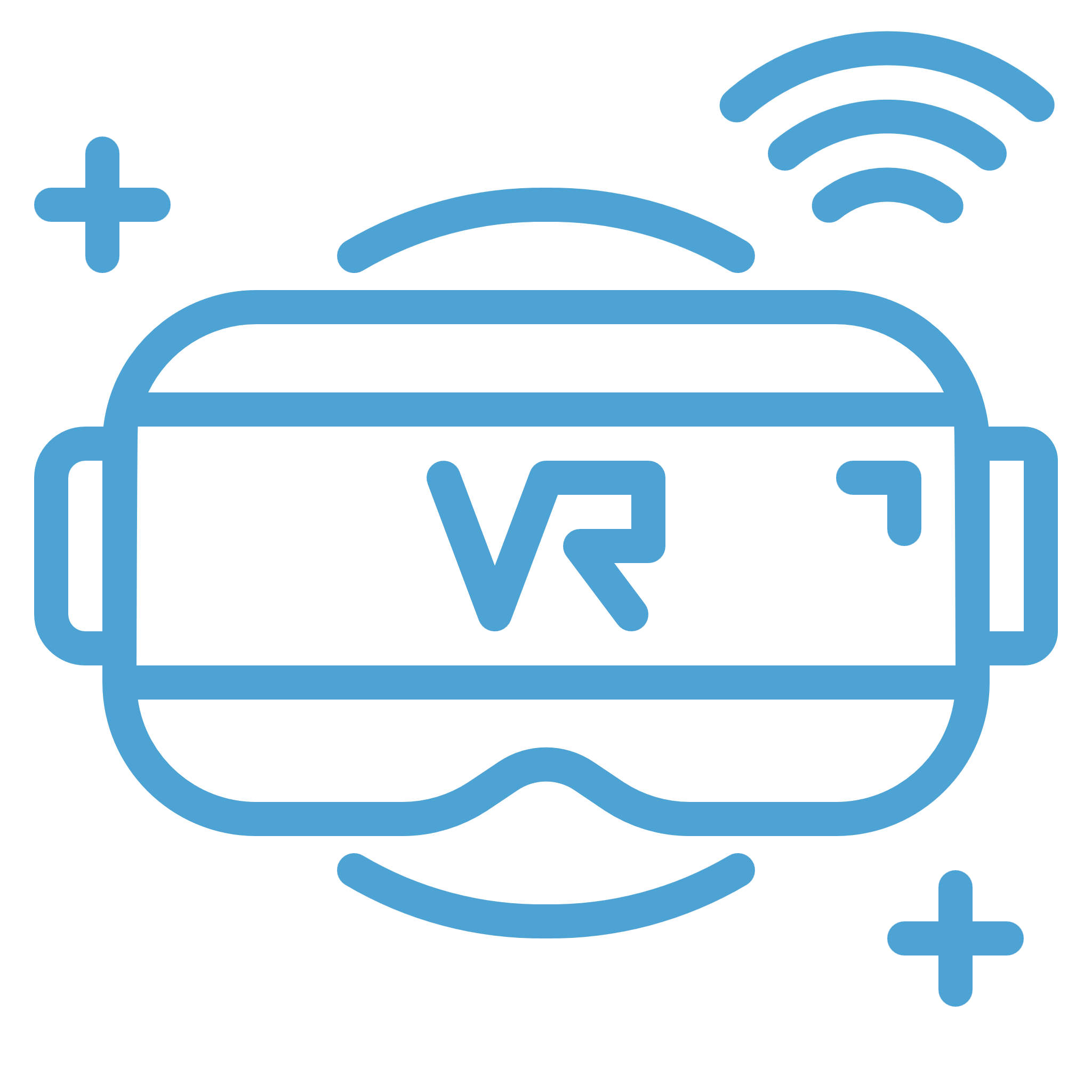 TITEL
TITEL
TITEL
TITEL
TITEL
Lorem ipsum dolor sit amet, consectetuer adipiscing elit. Maecenas porttitor congue massa.
Lorem ipsum dolor sit amet, consectetuer adipiscing elit. Maecenas porttitor congue massa.
Lorem ipsum dolor sit amet, consectetuer adipiscing elit. Maecenas porttitor congue massa.
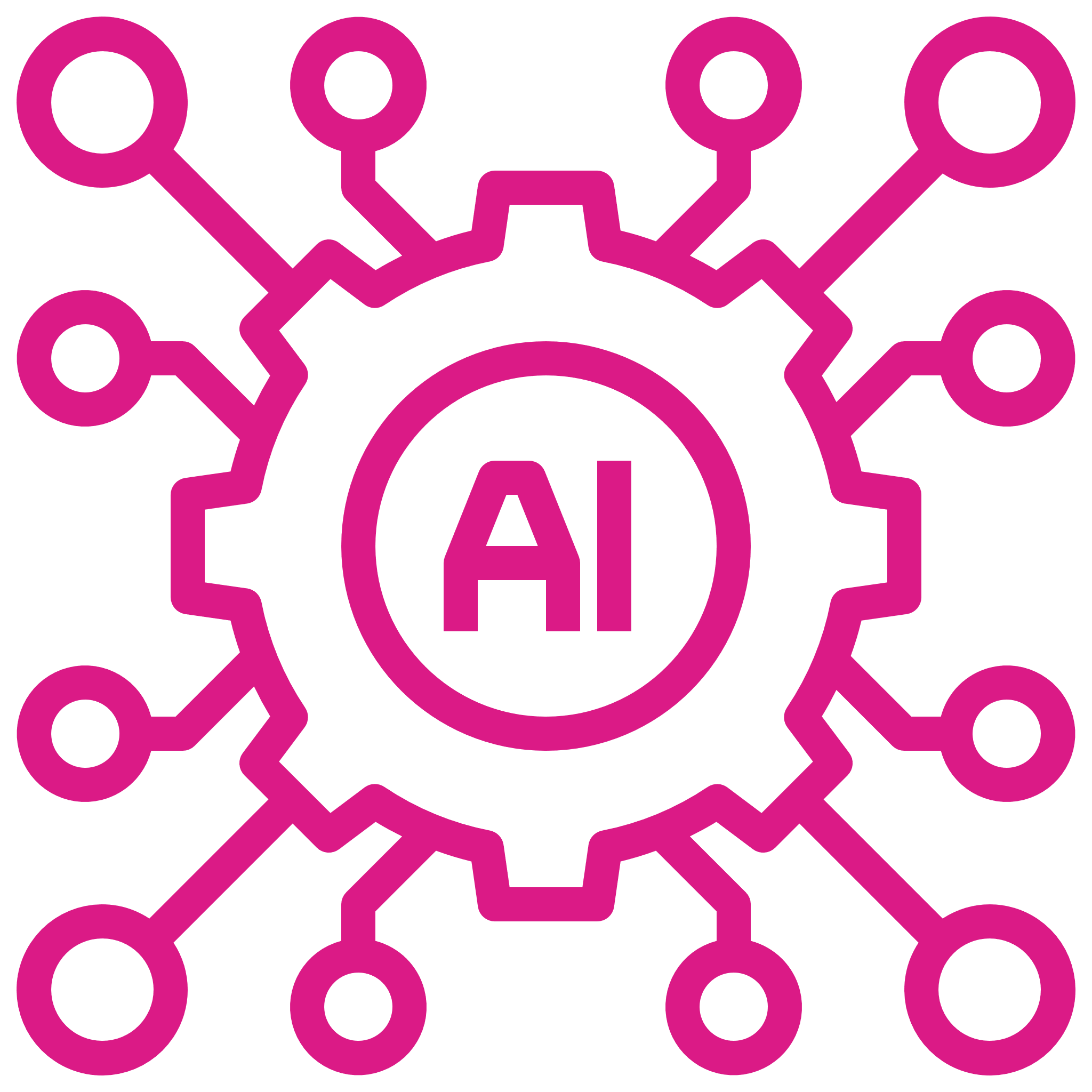 NETX
+49–000–000–00–00
info@next.com
www.netx.com
NETX
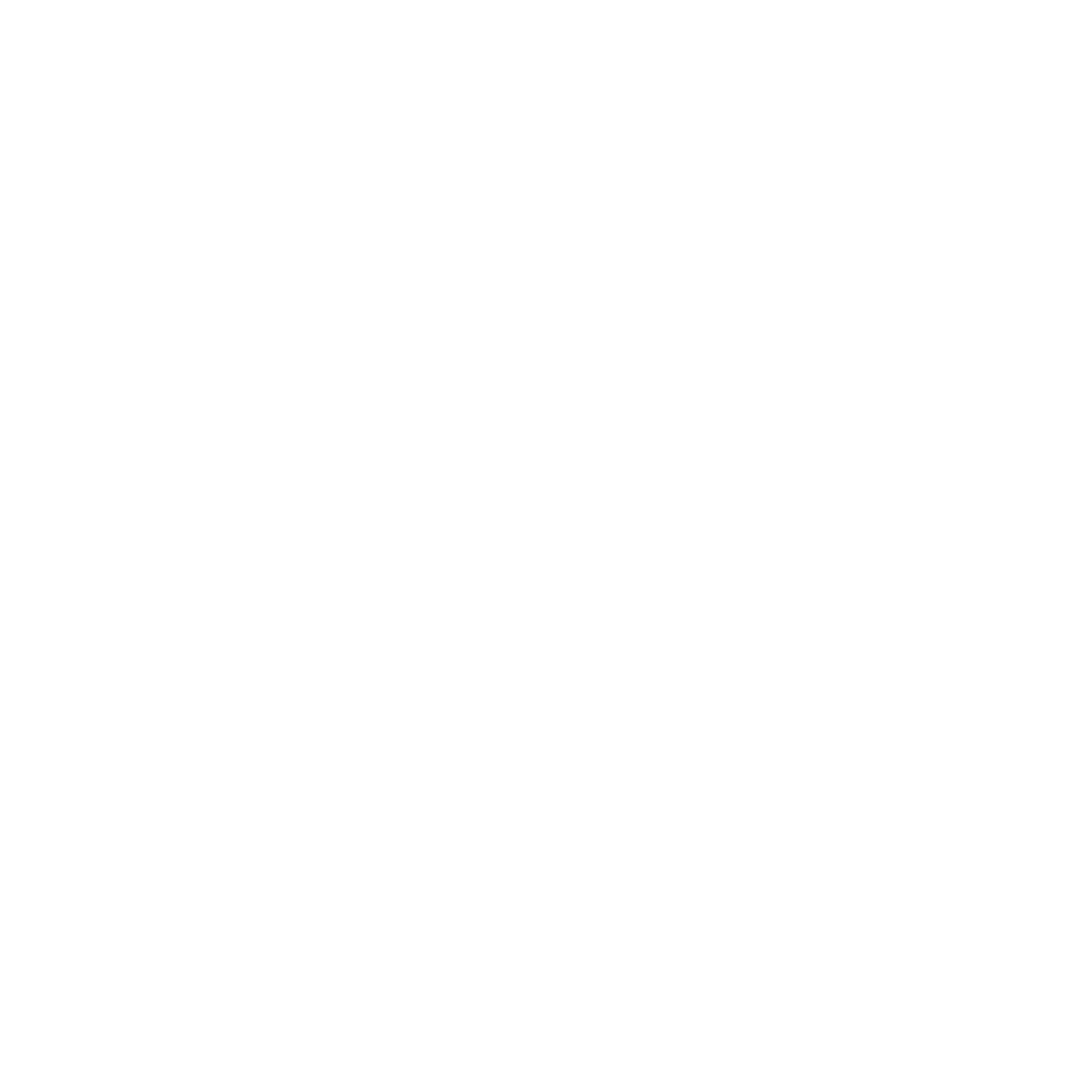 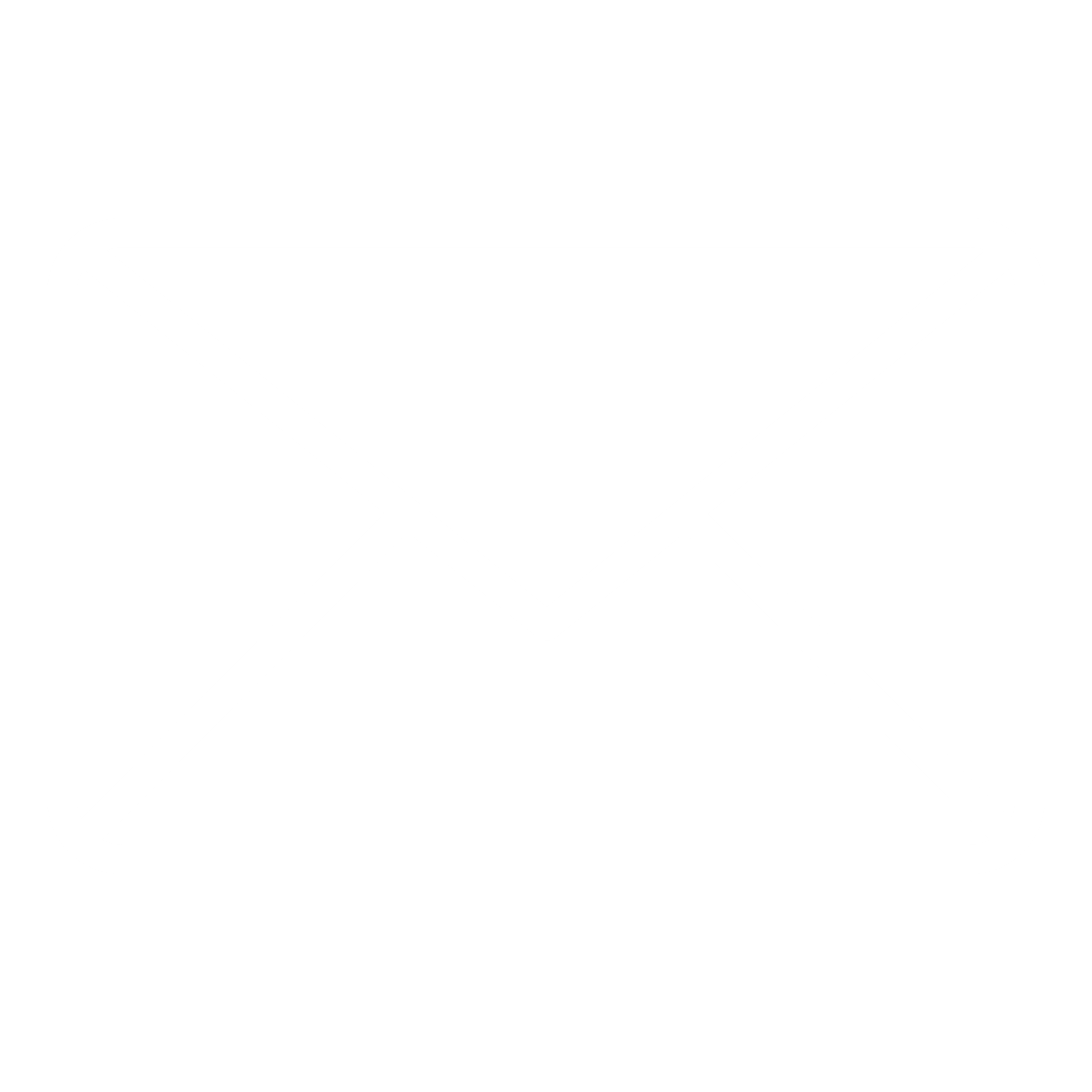 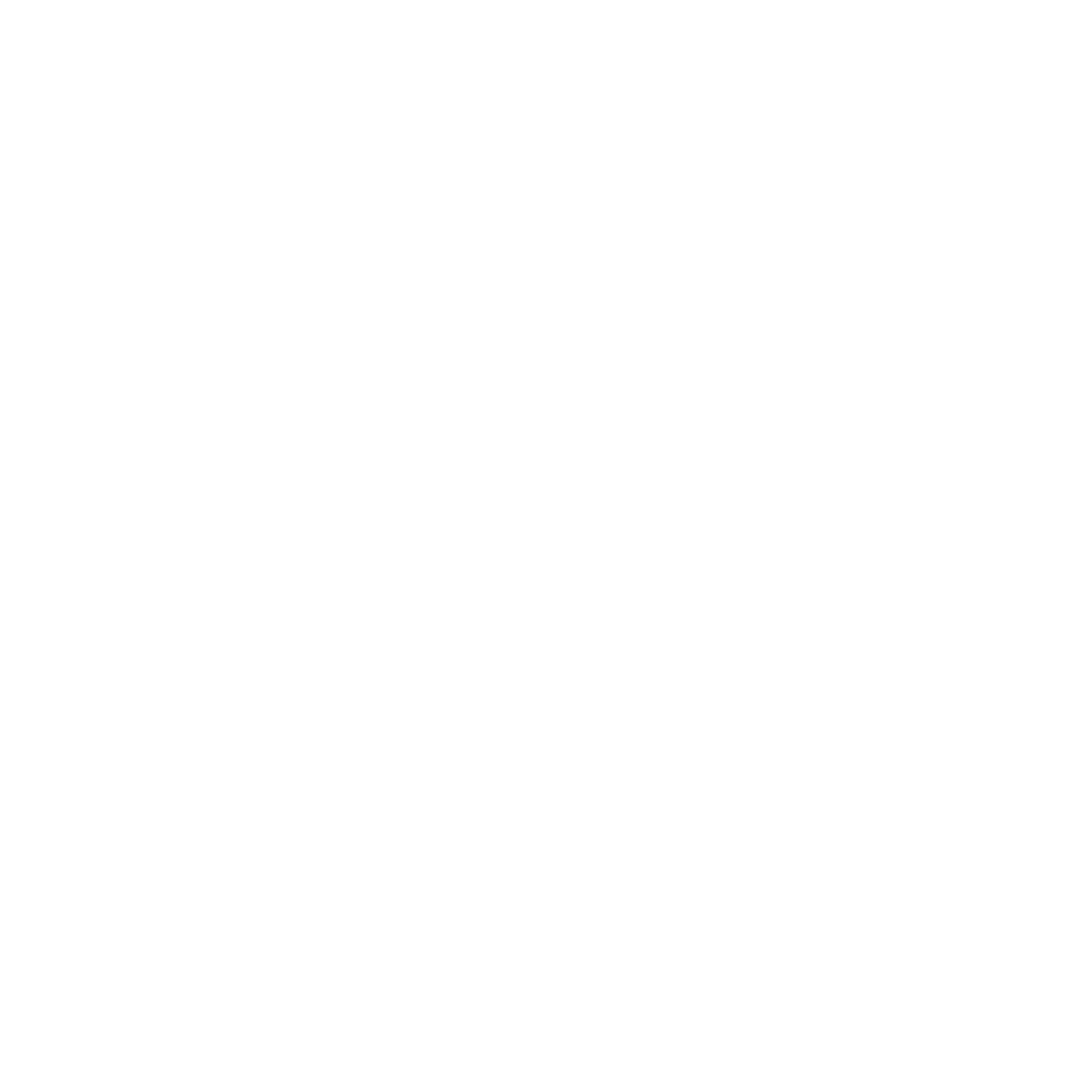 TITEL
TITEL
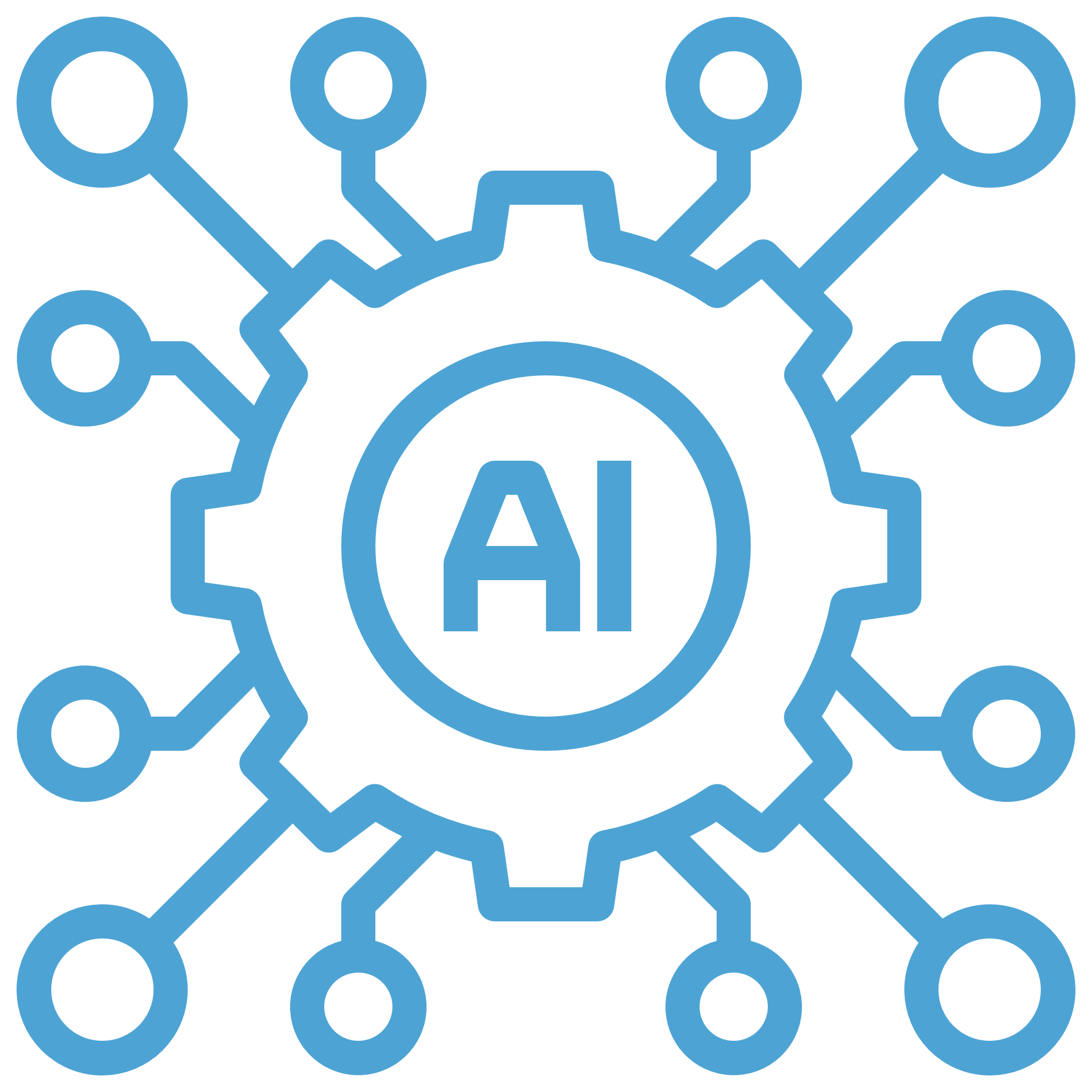 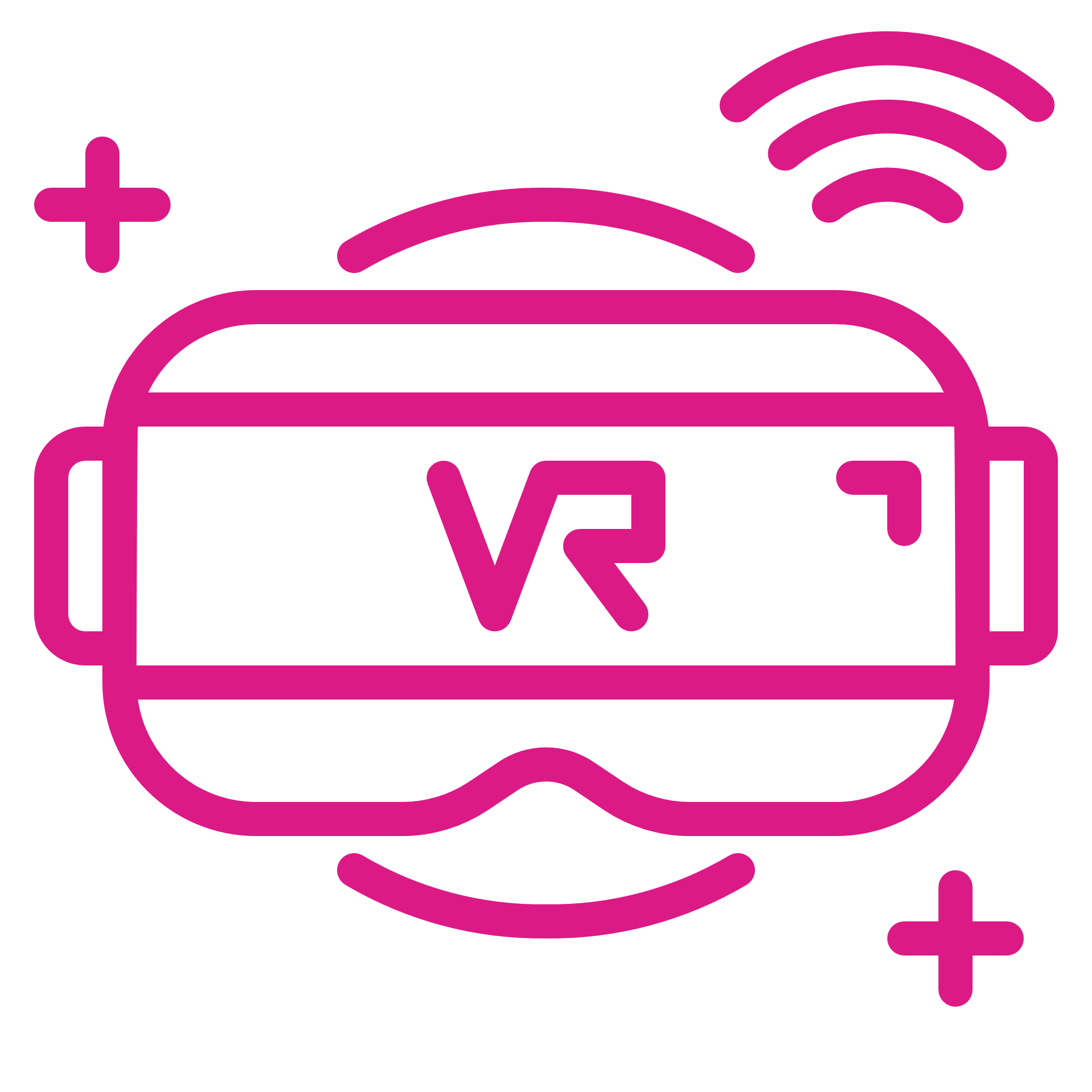 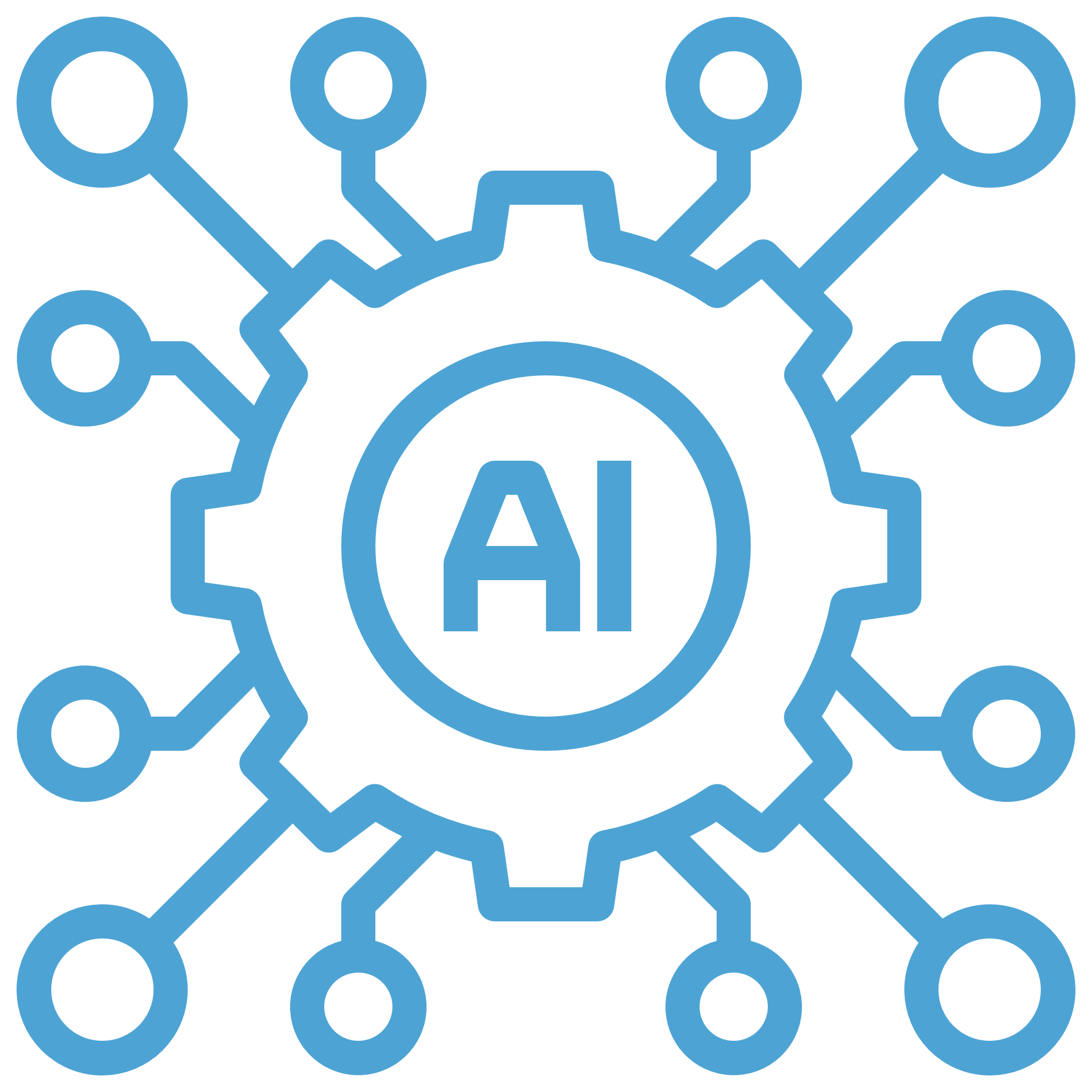 TITEL
TITEL
TITEL
Lorem ipsum dolor sit amet, consectetuer adipiscing elit. Maecenas porttitor congue massa. Fusce posuere, magna sed pulvinar ultricies.
Lorem ipsum dolor sit amet, consectetuer adipiscing elit. Maecenas porttitor congue massa. Fusce posuere, magna sed pulvinar ultricies.
Lorem ipsum dolor sit amet, consectetuer adipiscing elit. Maecenas porttitor congue massa. Fusce posuere, magna sed pulvinar ultricies.
NETX
+49–000–000–00–00
info@next.com
www.netx.com
NETX
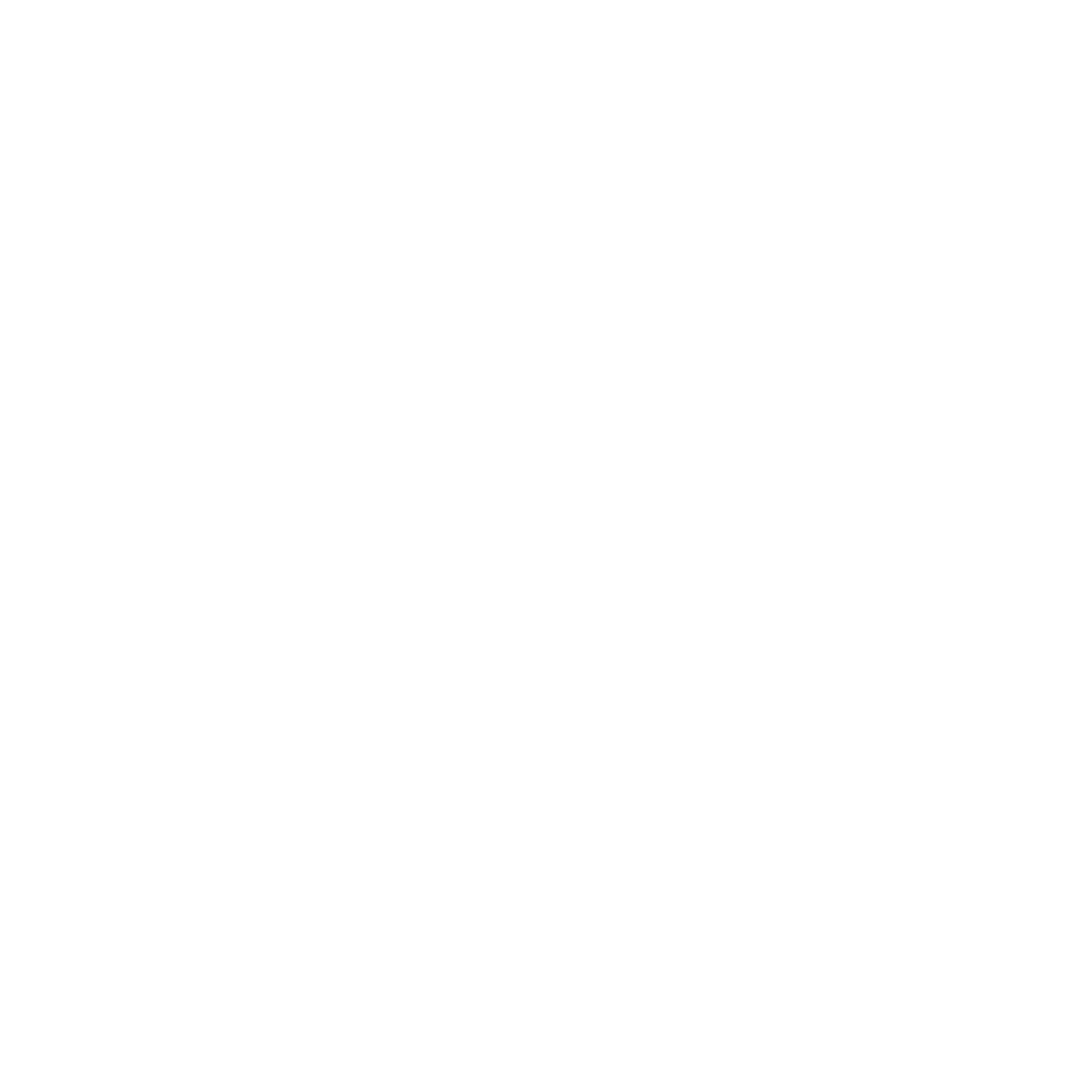 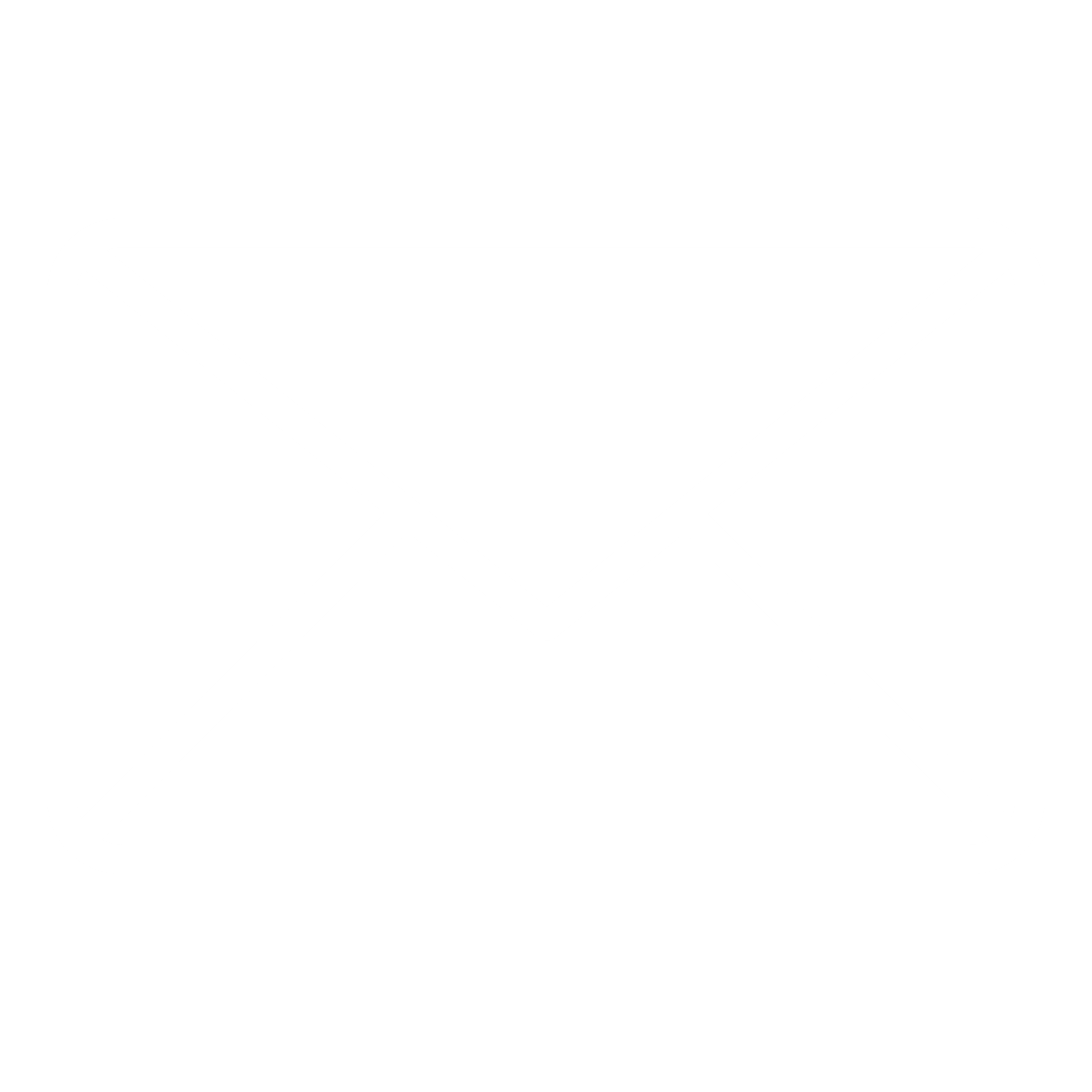 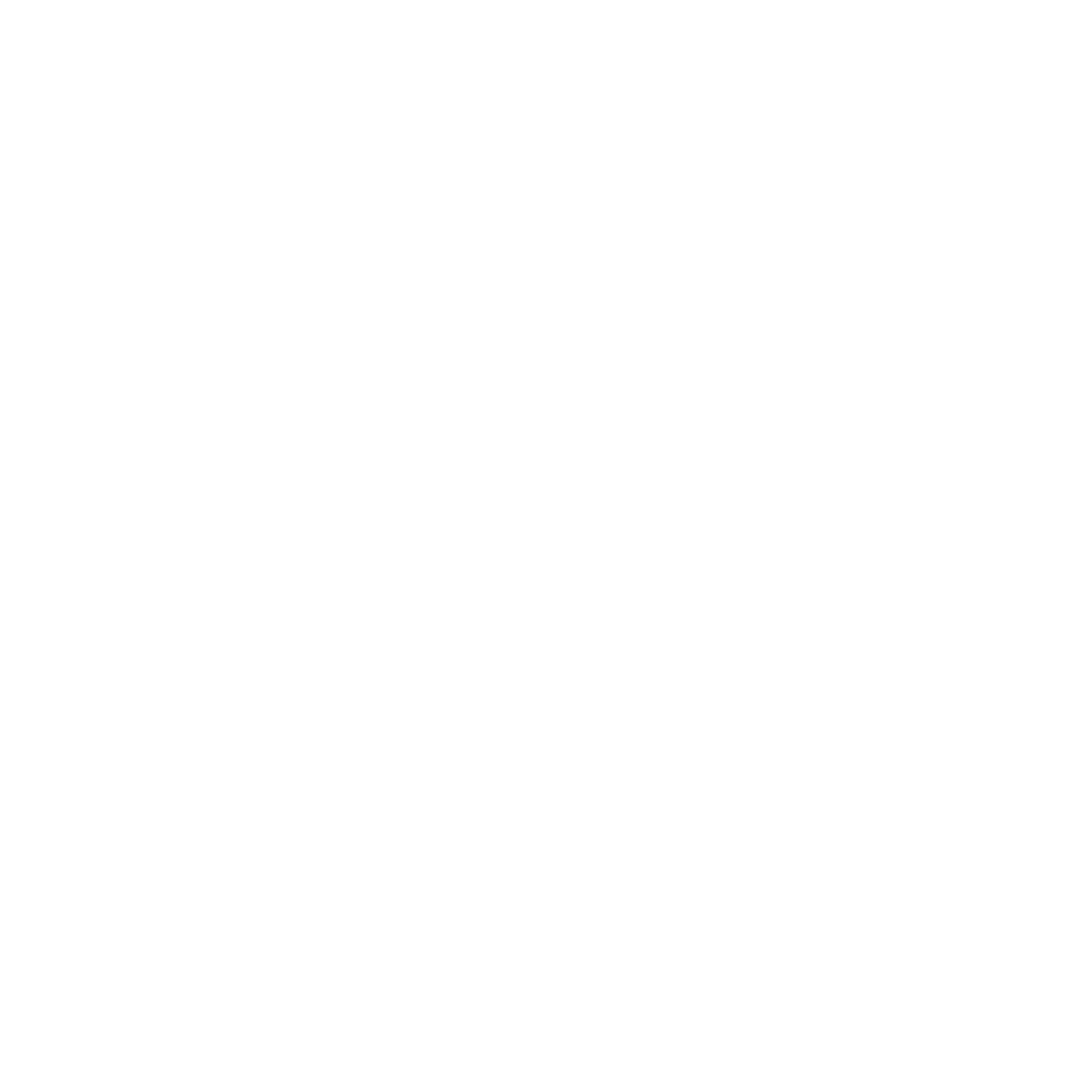 TITEL
TITEL
01
03
02
TITEL
TITEL
TITEL
01
02
04
03
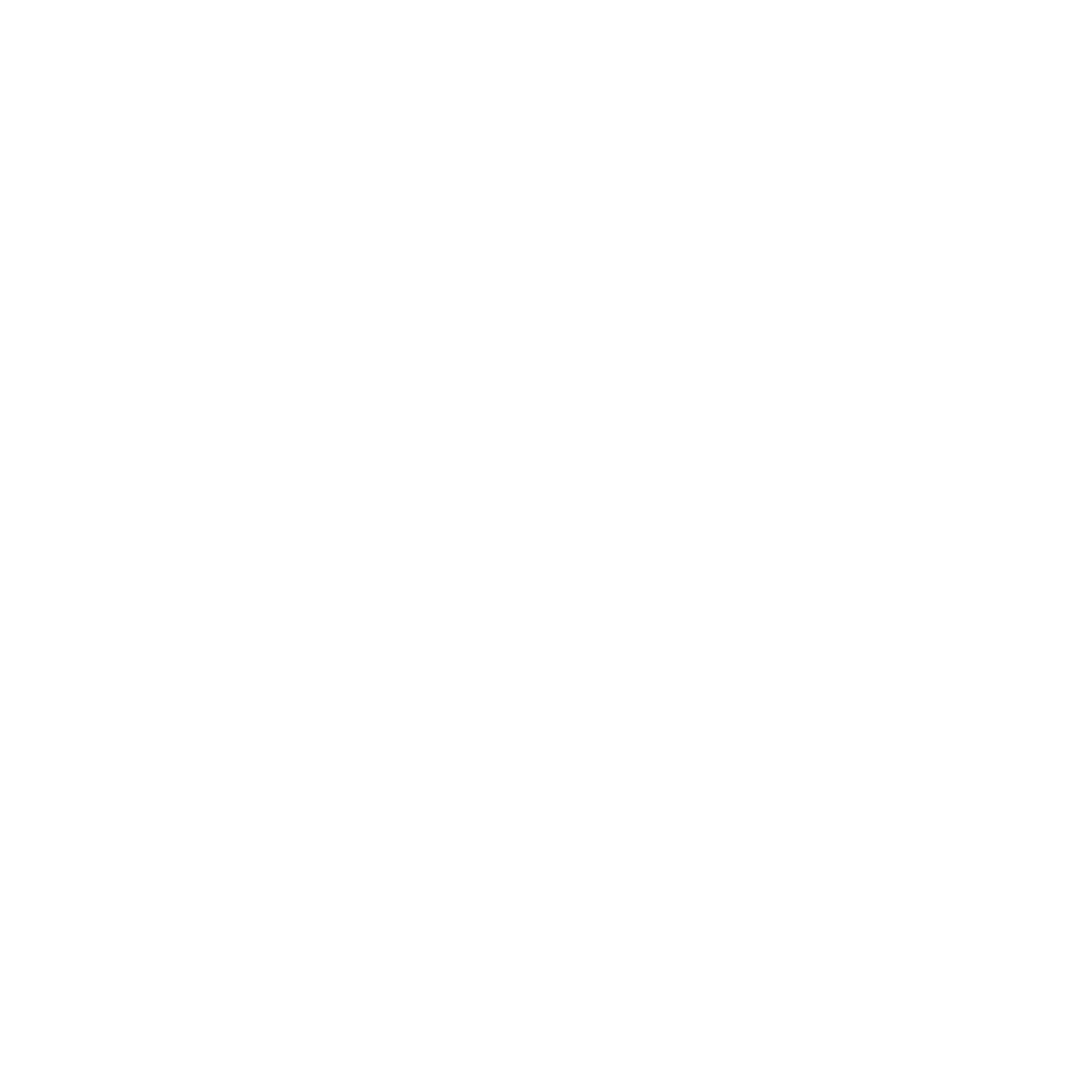 Lorem ipsum dolor sit amet, consectetuer adipiscing elit. Maecenas porttitor congue massa.
Lorem ipsum dolor sit amet, consectetuer adipiscing elit. Maecenas porttitor congue massa.
Lorem ipsum dolor sit amet, consectetuer adipiscing elit. Maecenas porttitor congue massa.
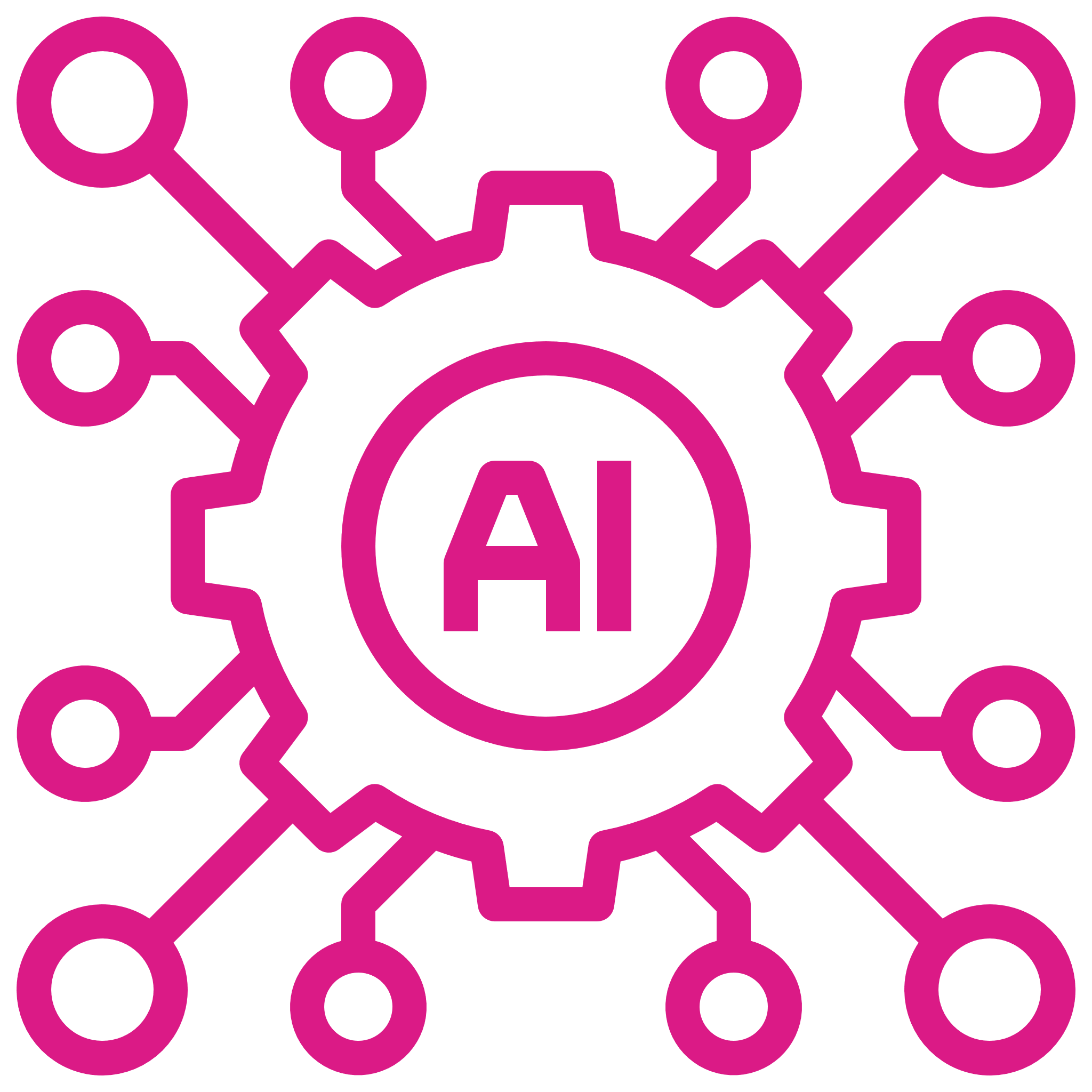 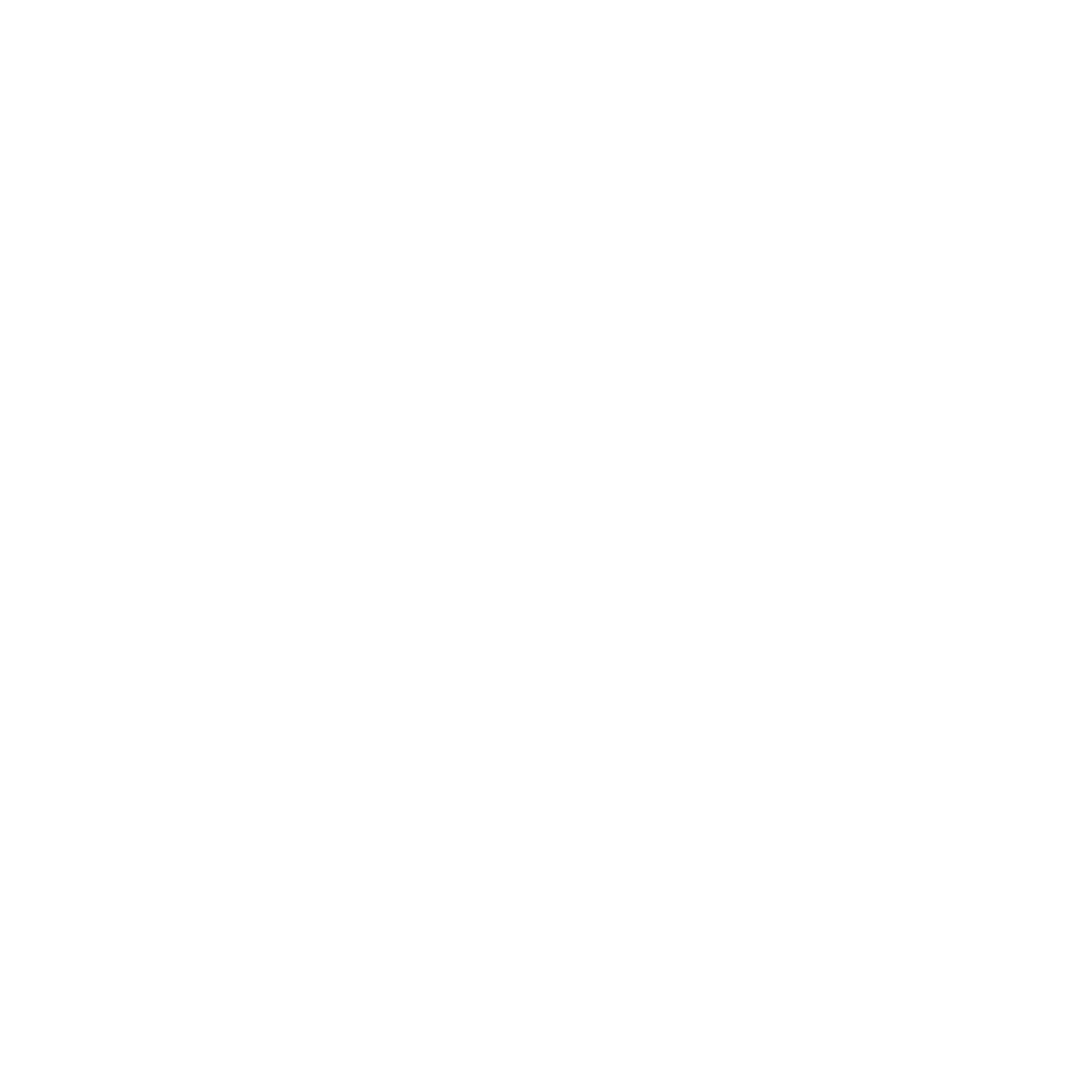 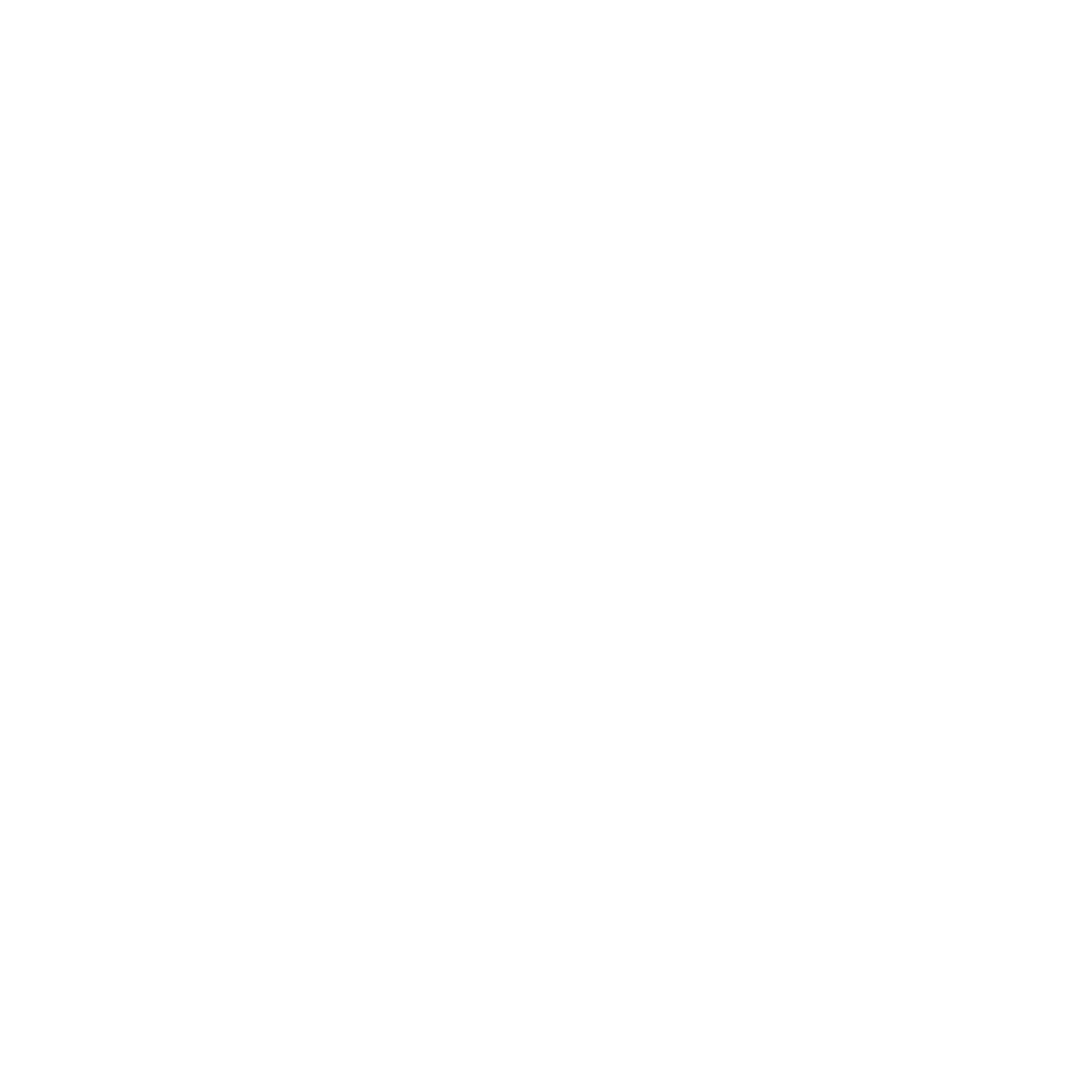 04
TITEL
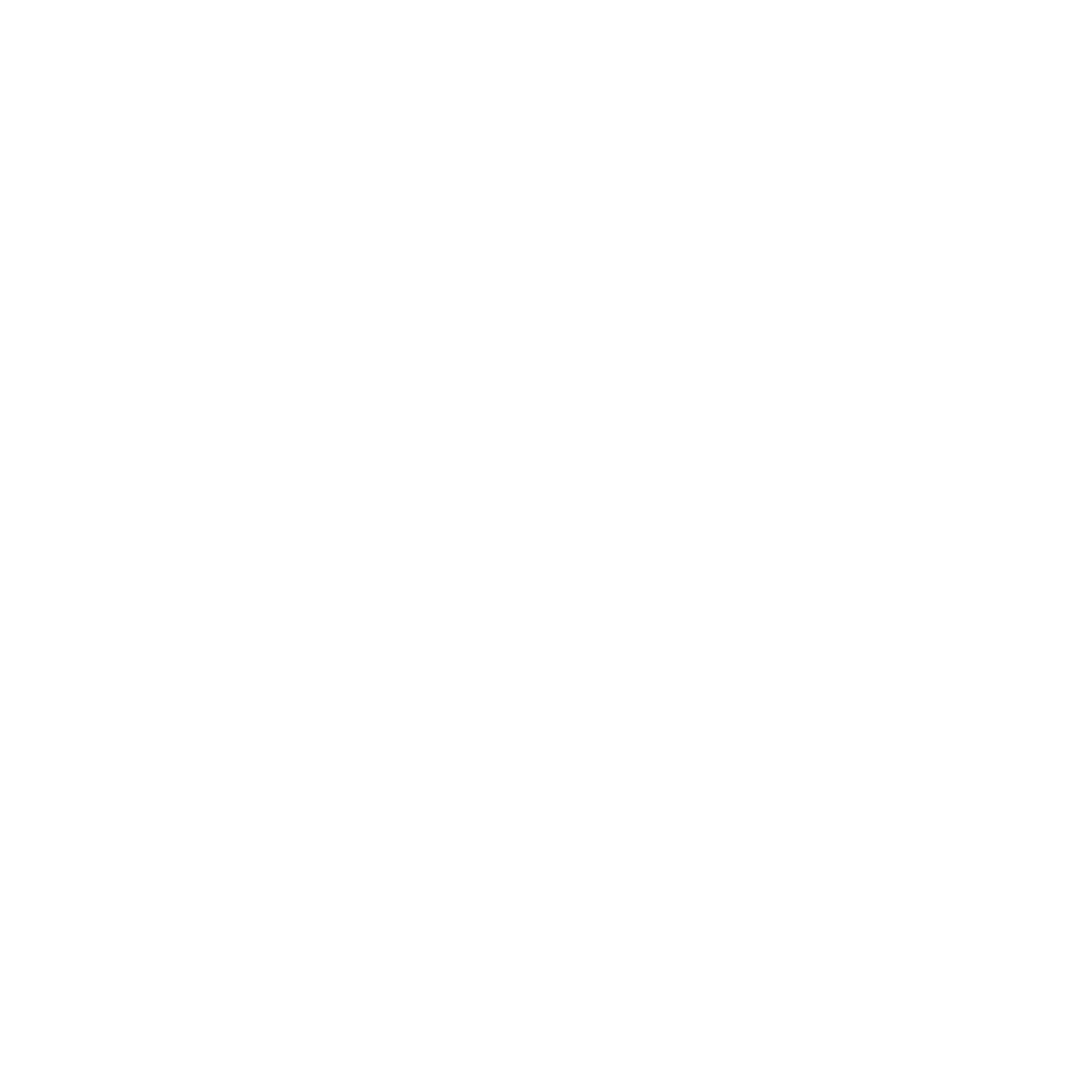 Lorem ipsum dolor sit amet, consectetuer adipiscing elit. Maecenas porttitor congue massa.
NETX
+49–000–000–00–00
info@next.com
www.netx.com
NETX
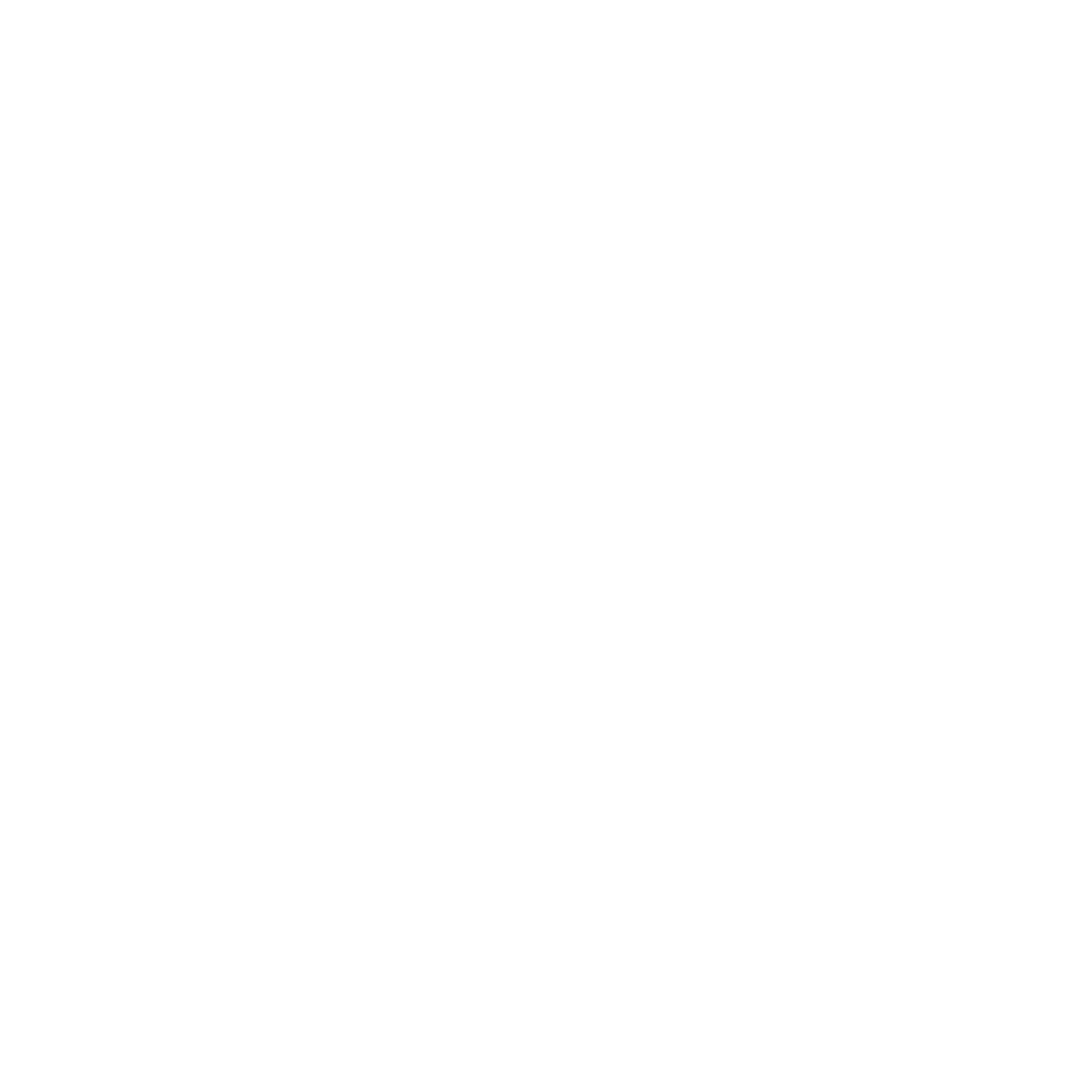 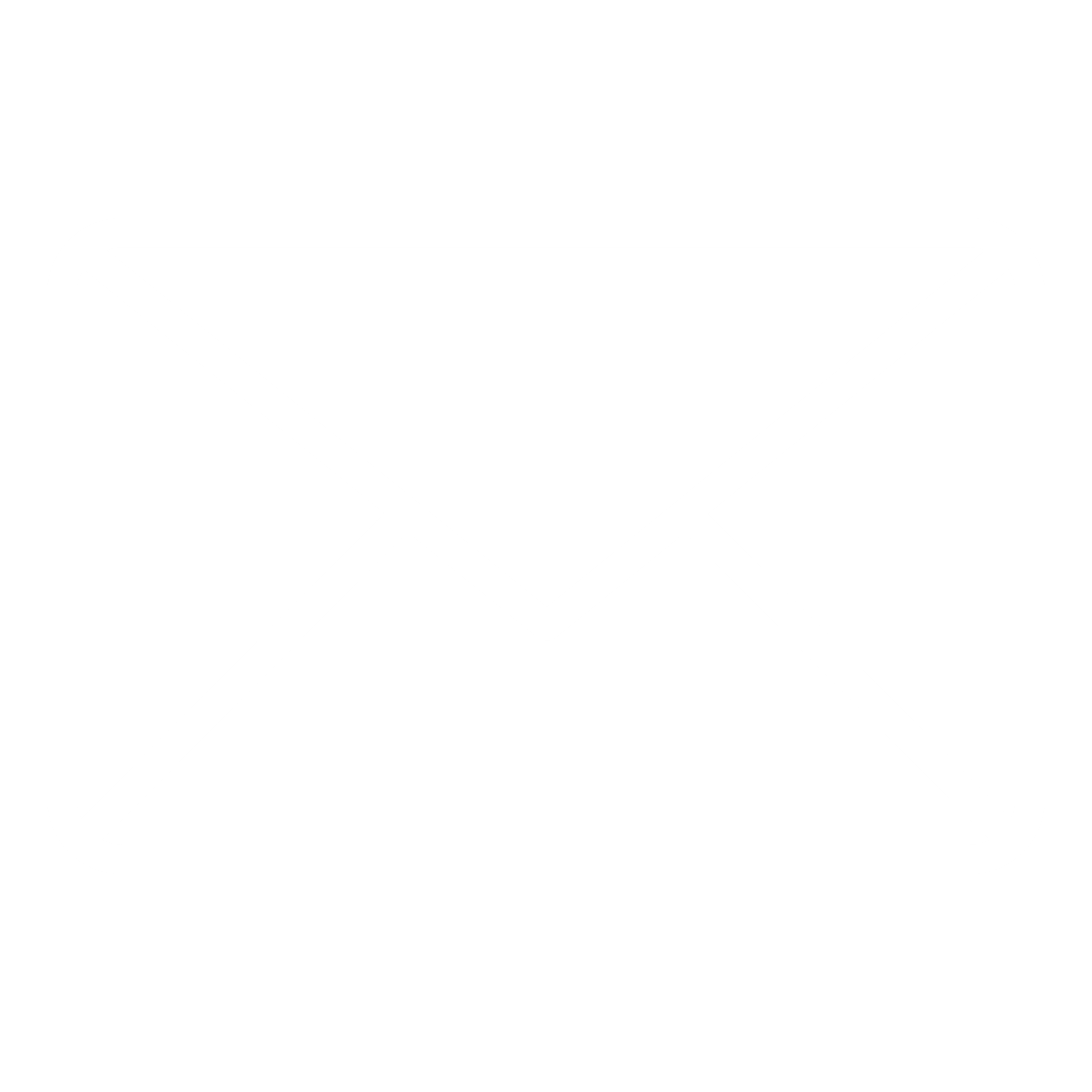 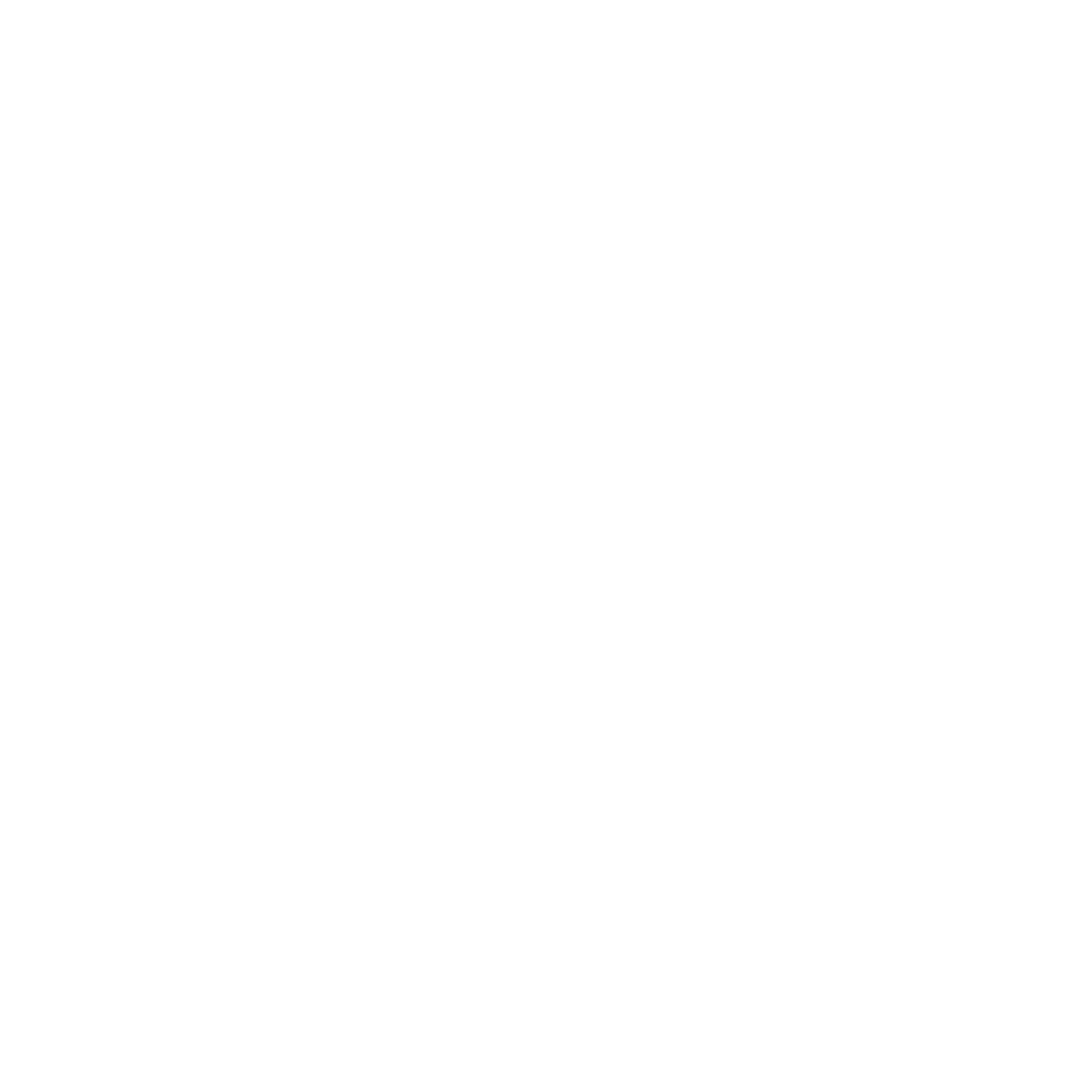 01
03
02
04
01
04
03
02
TITEL
TITEL
TITEL
TITEL
Lorem ipsum dolor sit amet, consectetuer adipiscing elit. Maecenas porttitor congue massa.
Lorem ipsum dolor sit amet, consectetuer adipiscing elit. Maecenas porttitor congue massa.
Lorem ipsum dolor sit amet, consectetuer adipiscing elit. Maecenas porttitor congue massa.
Lorem ipsum dolor sit amet, consectetuer adipiscing elit. Maecenas porttitor congue massa.
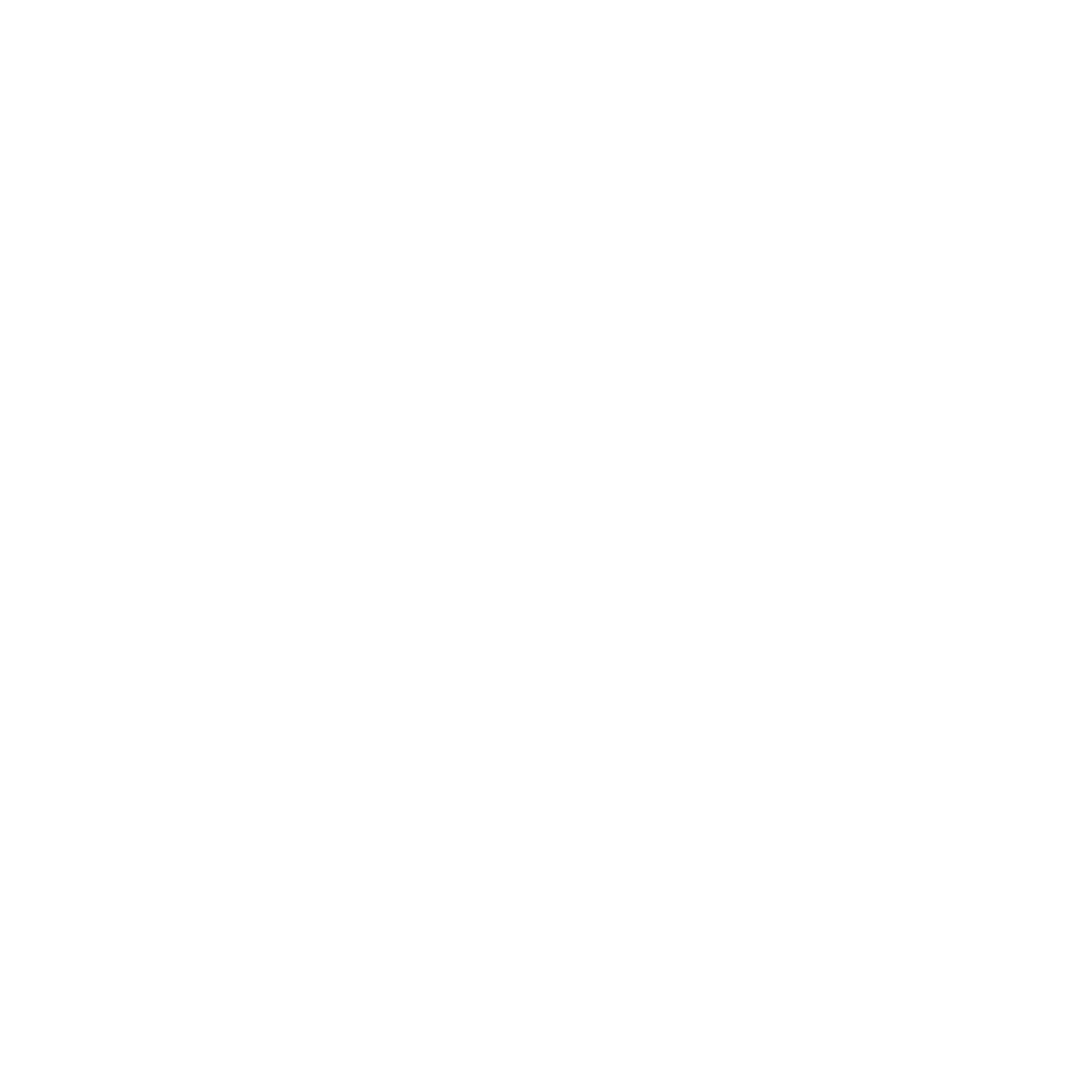 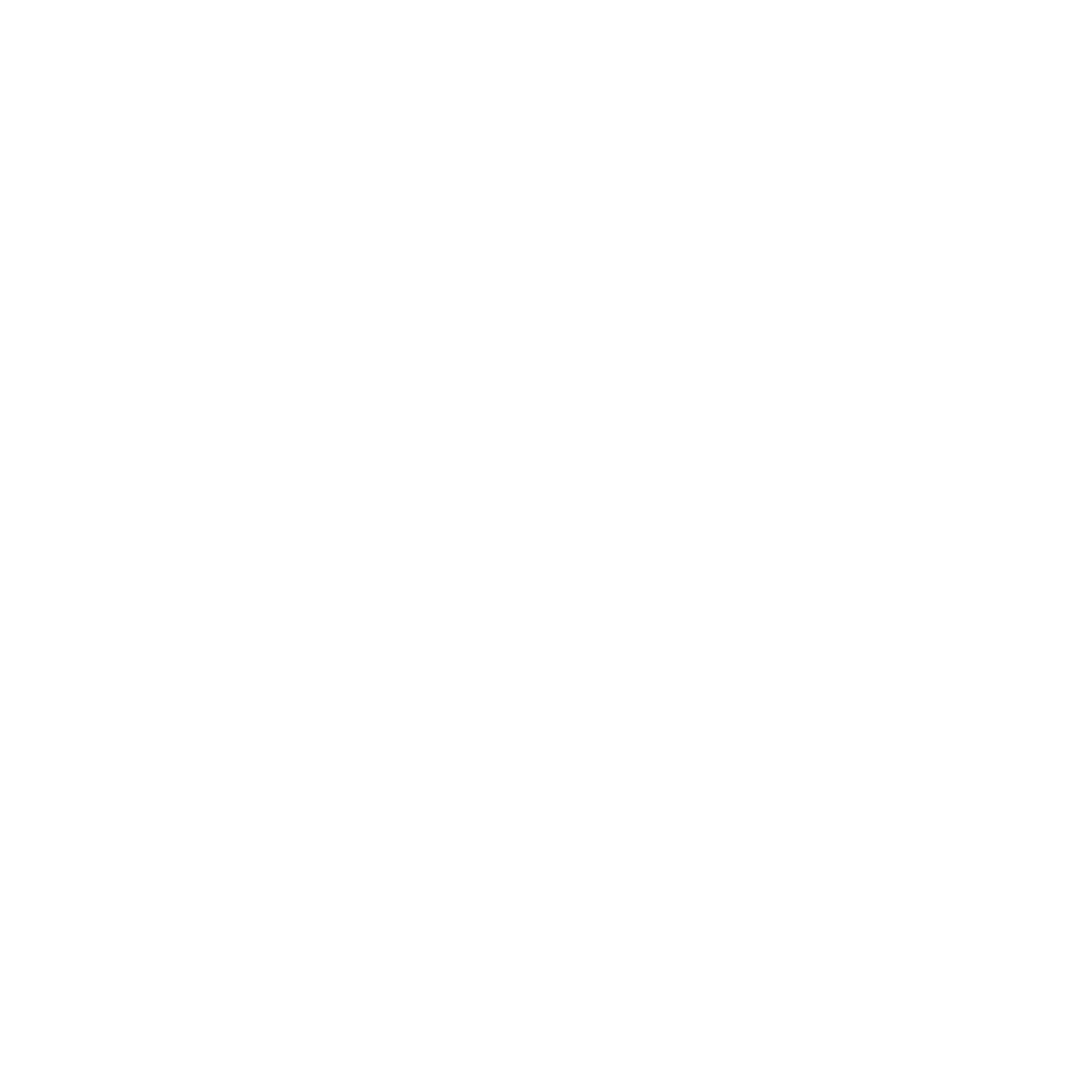 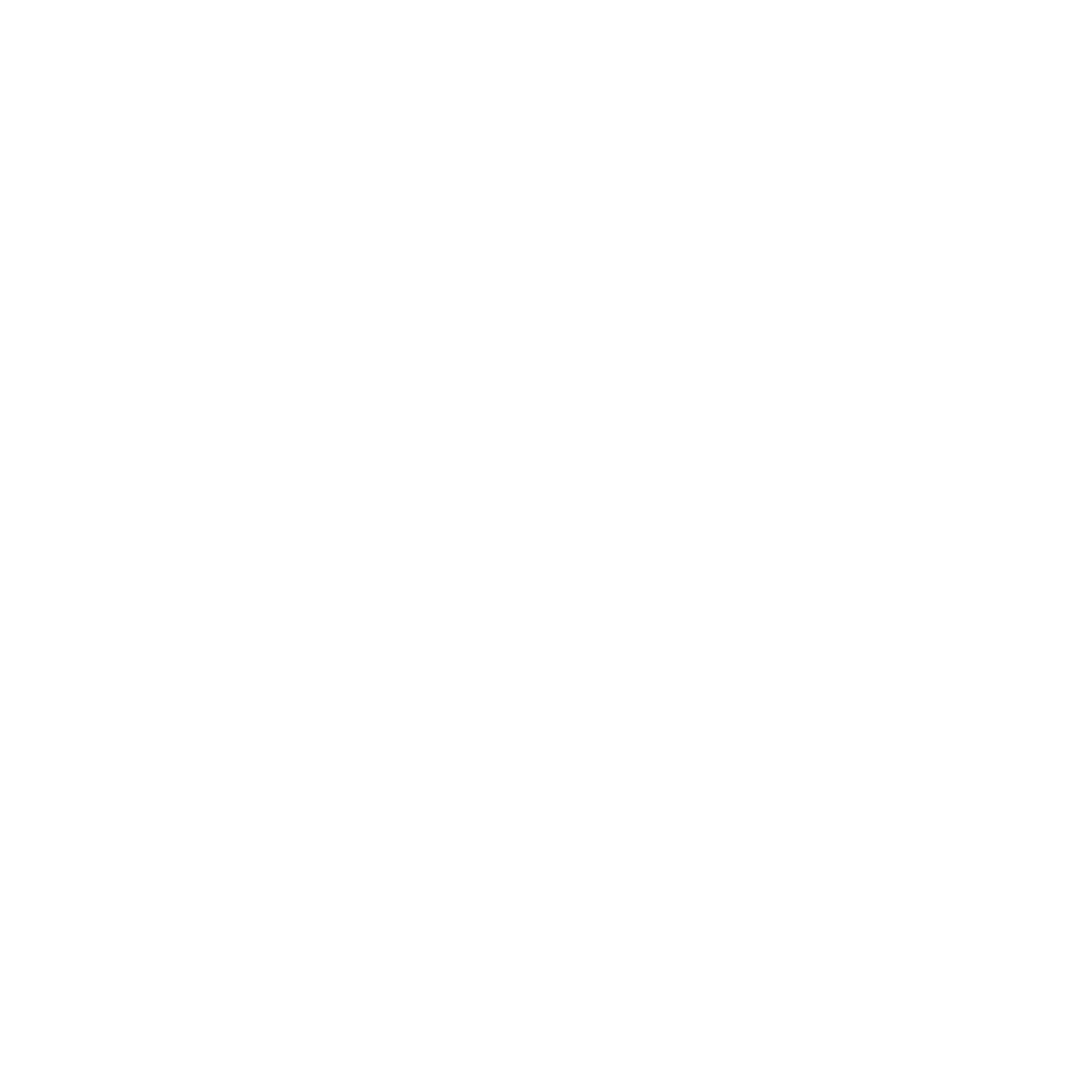 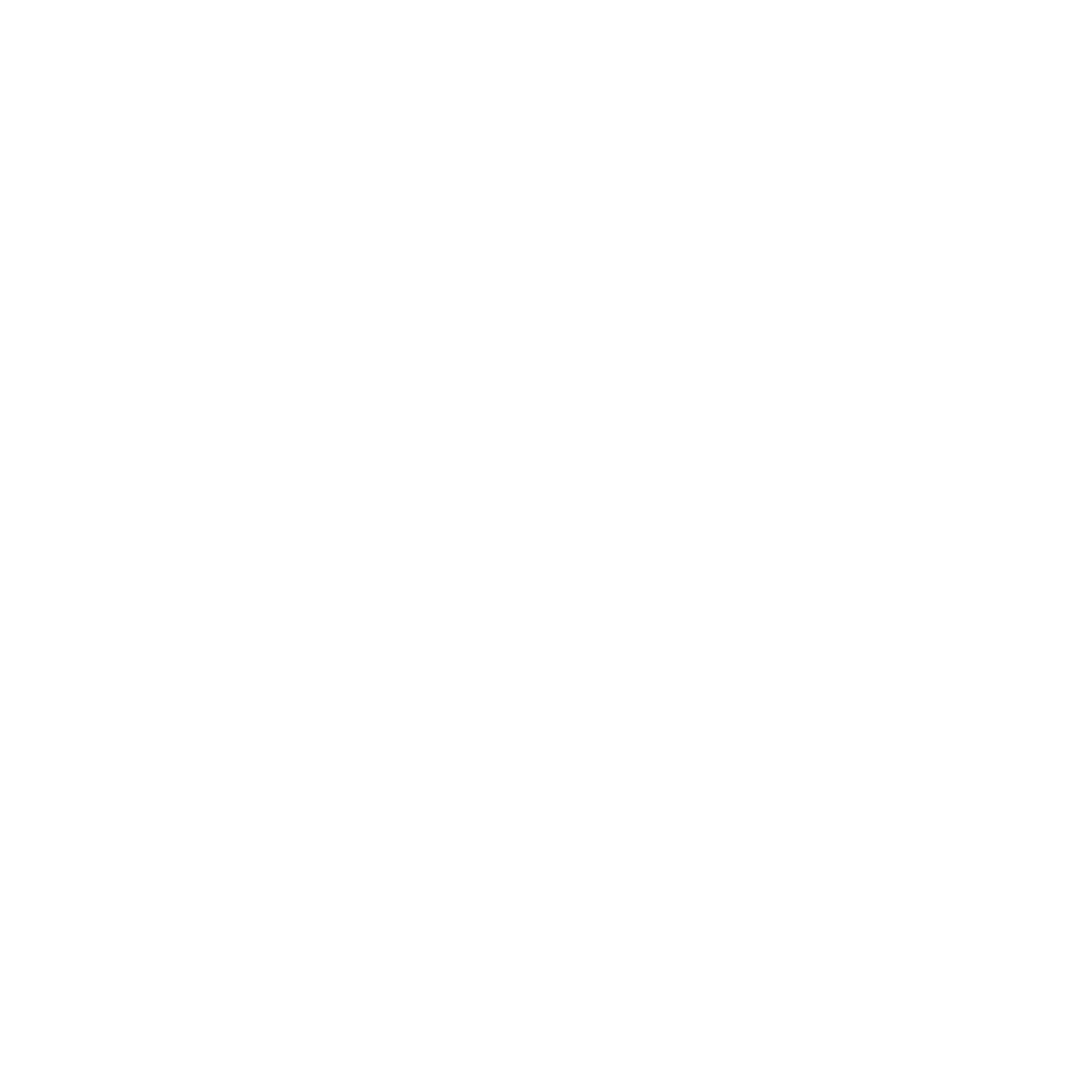 NETX
+49–000–000–00–00
info@next.com
www.netx.com
NETX
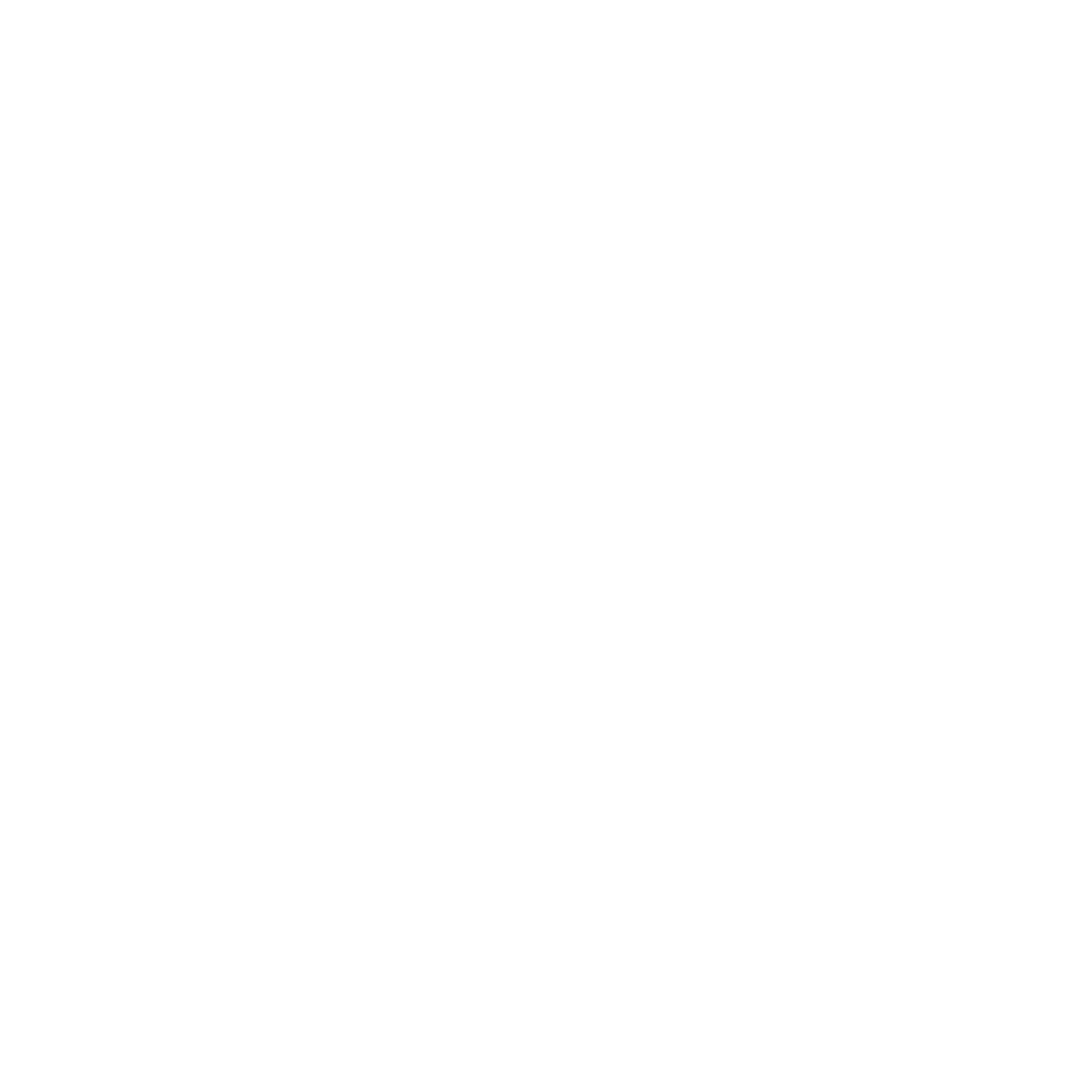 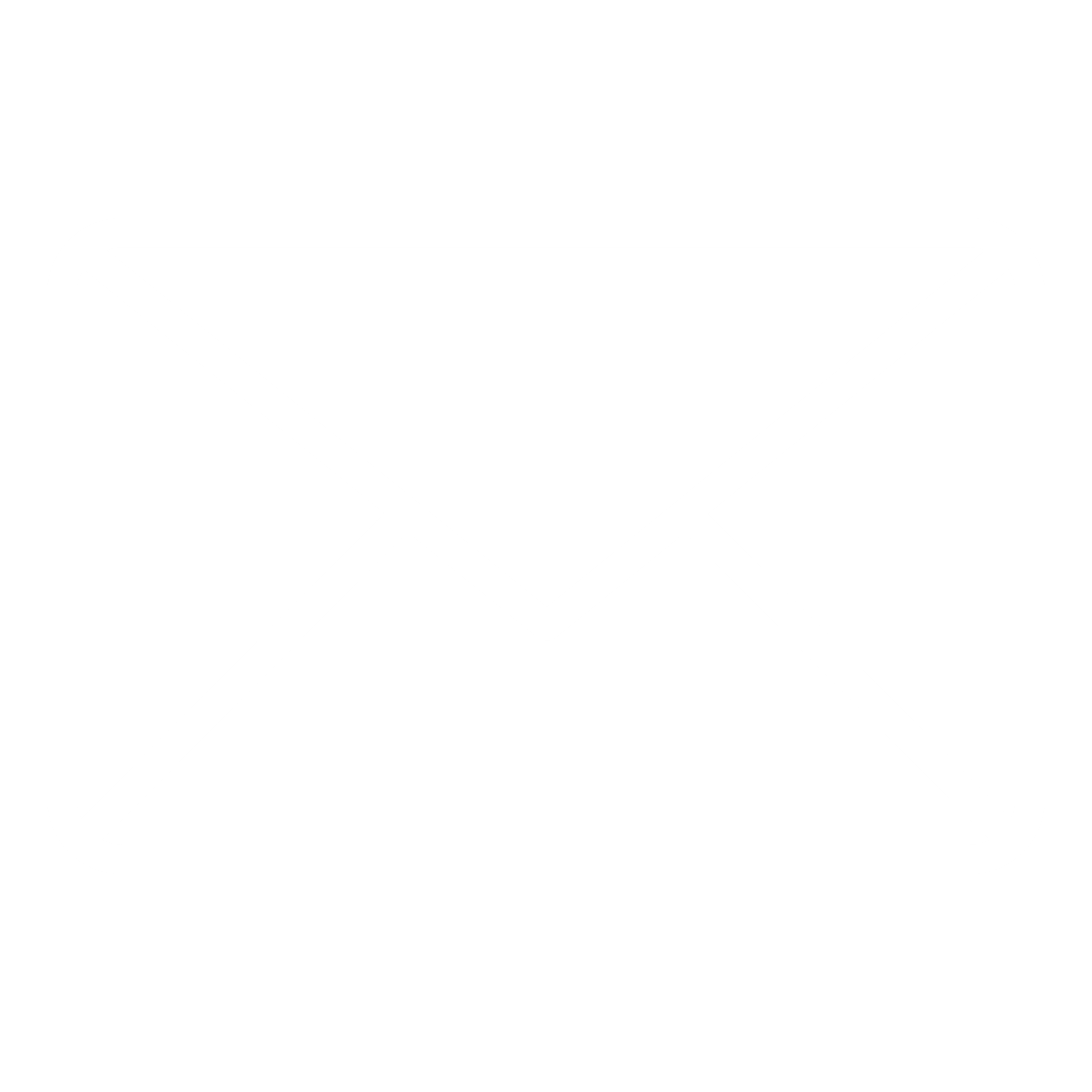 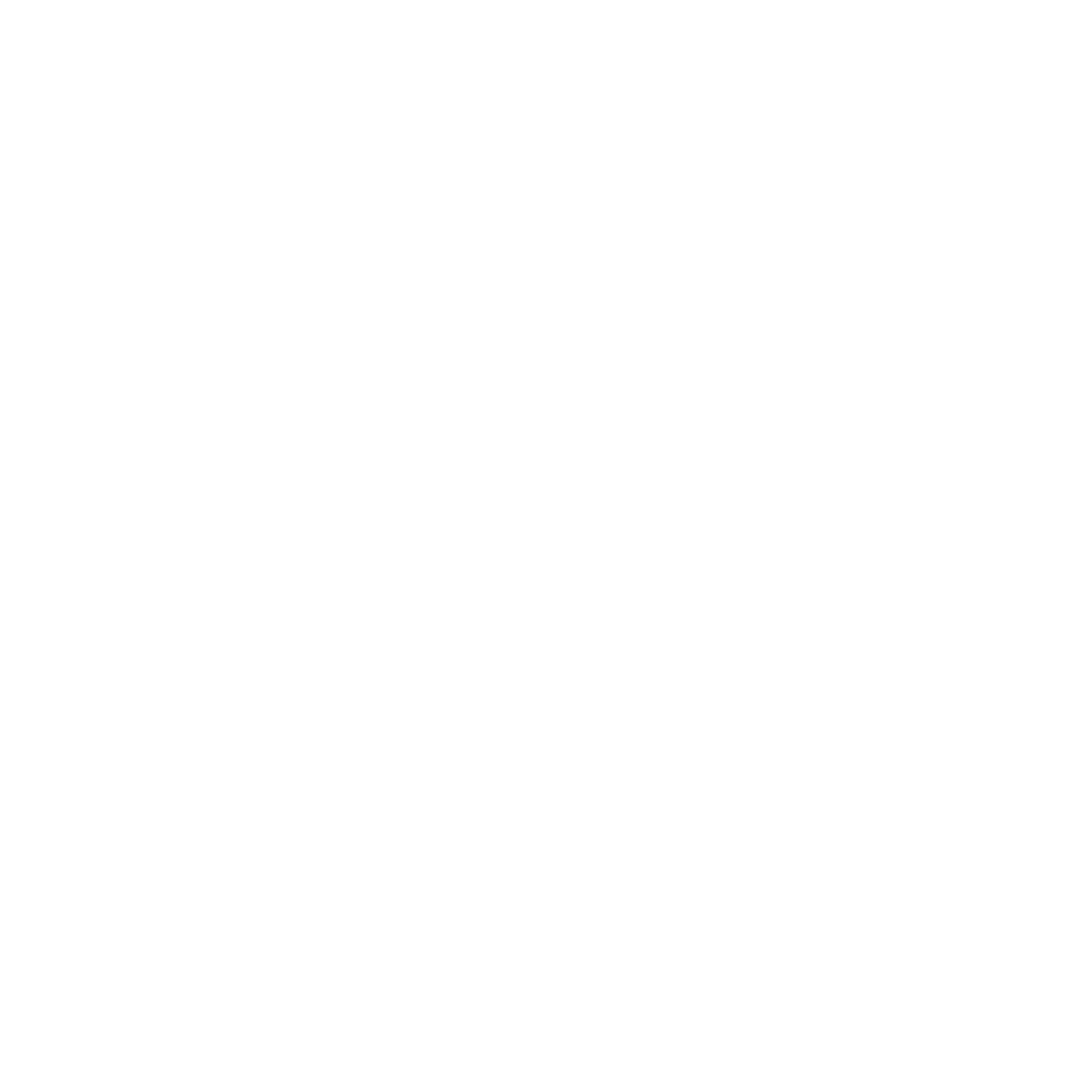 01
03
TEXT
TEXT
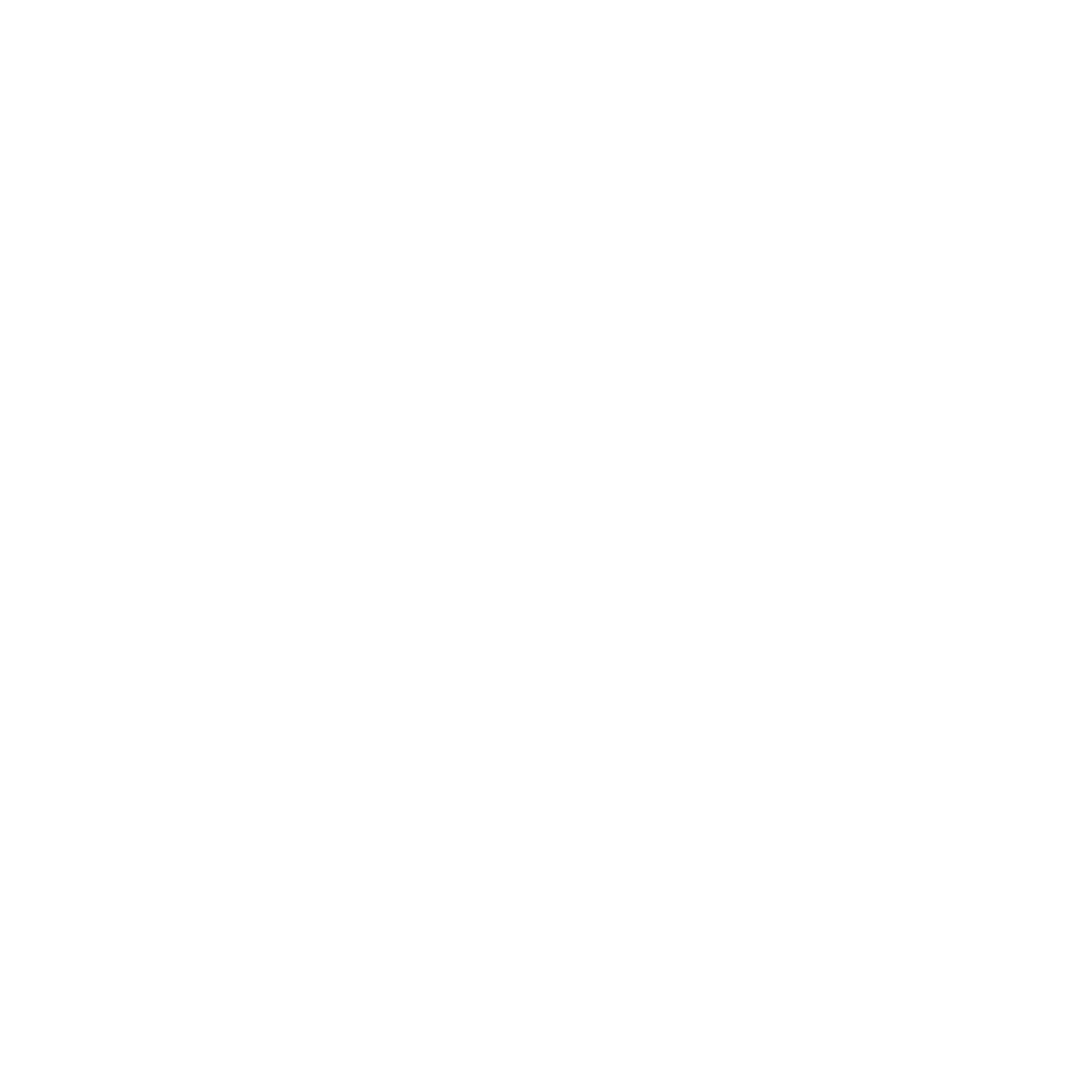 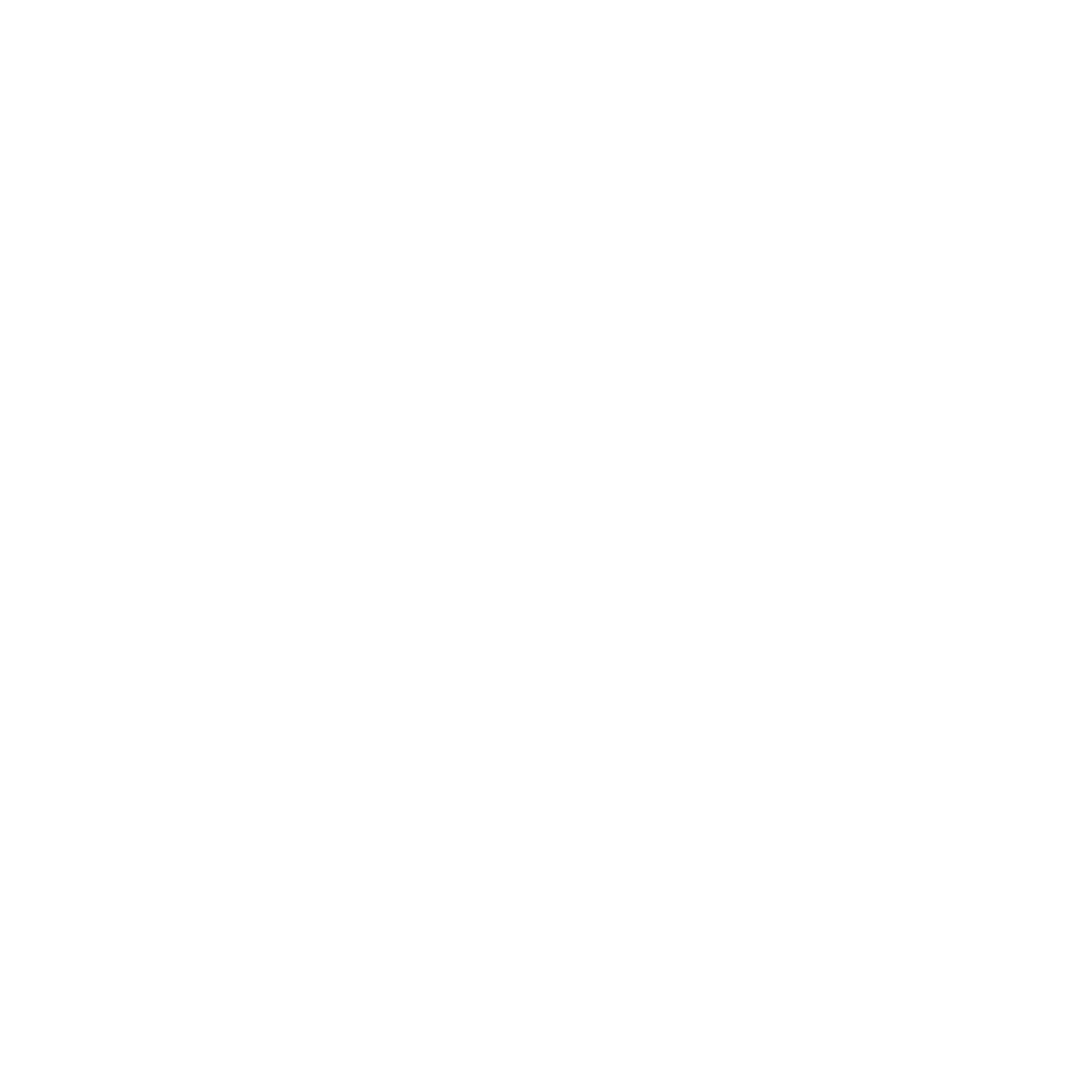 02
TEXT
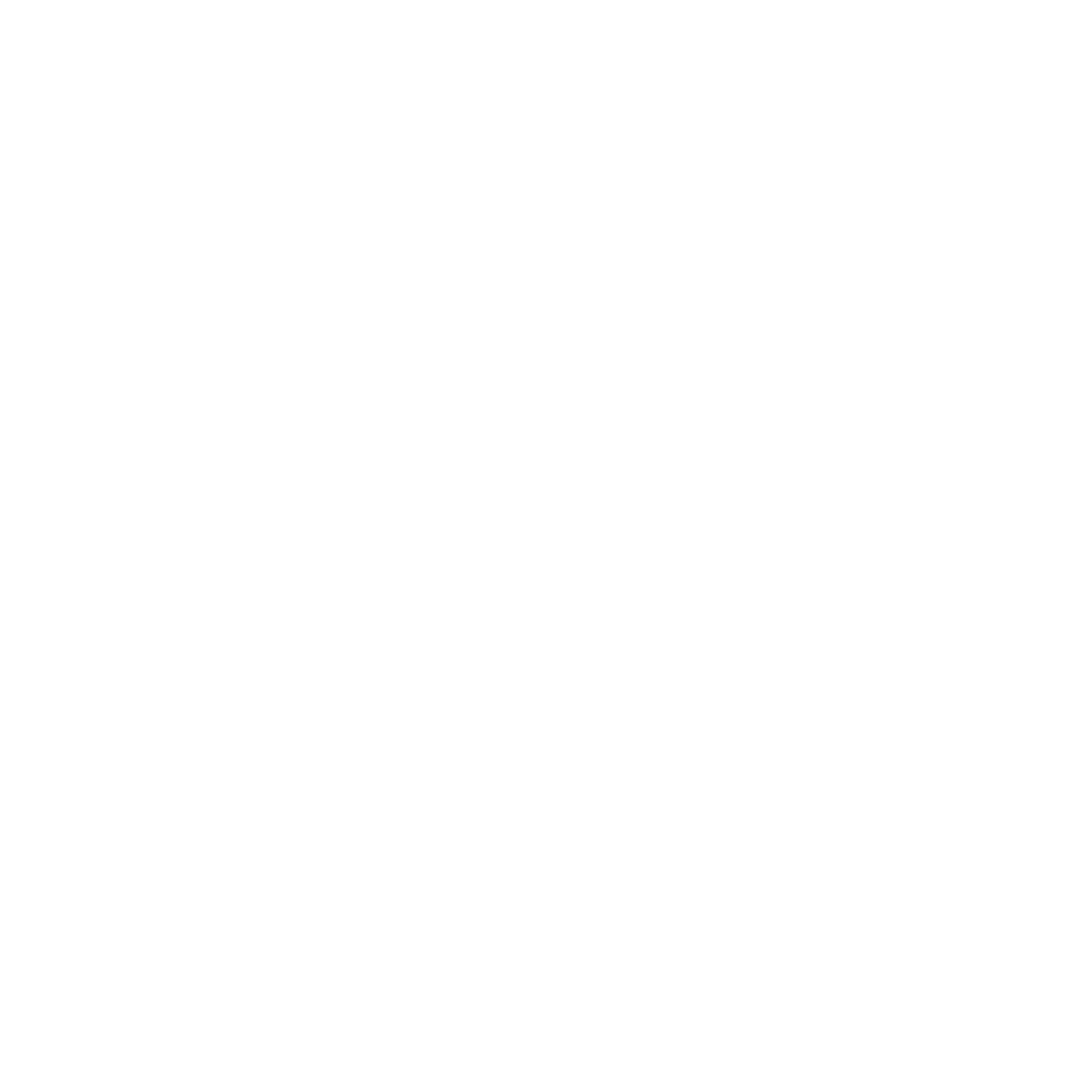 NETX
+49–000–000–00–00
info@next.com
www.netx.com
NETX
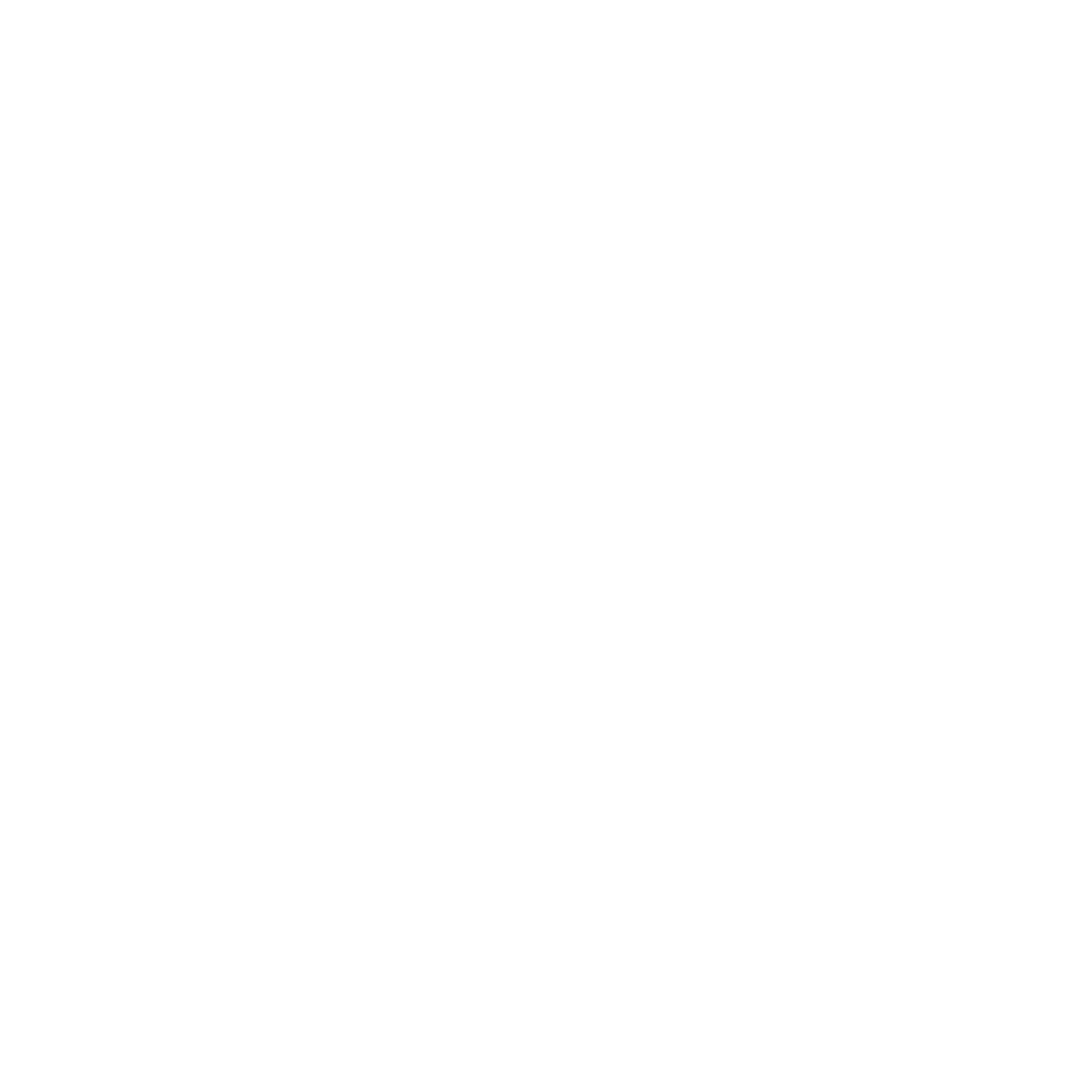 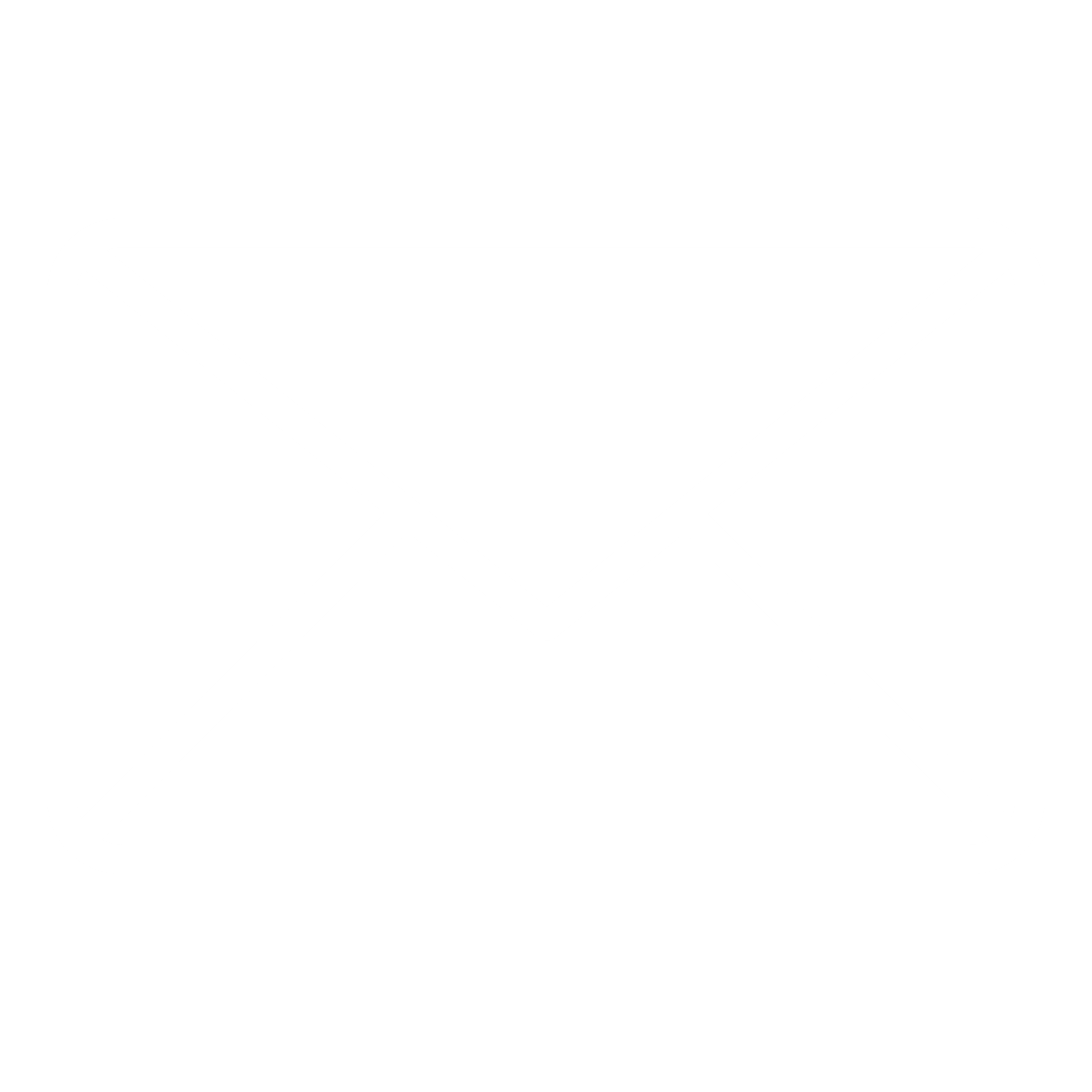 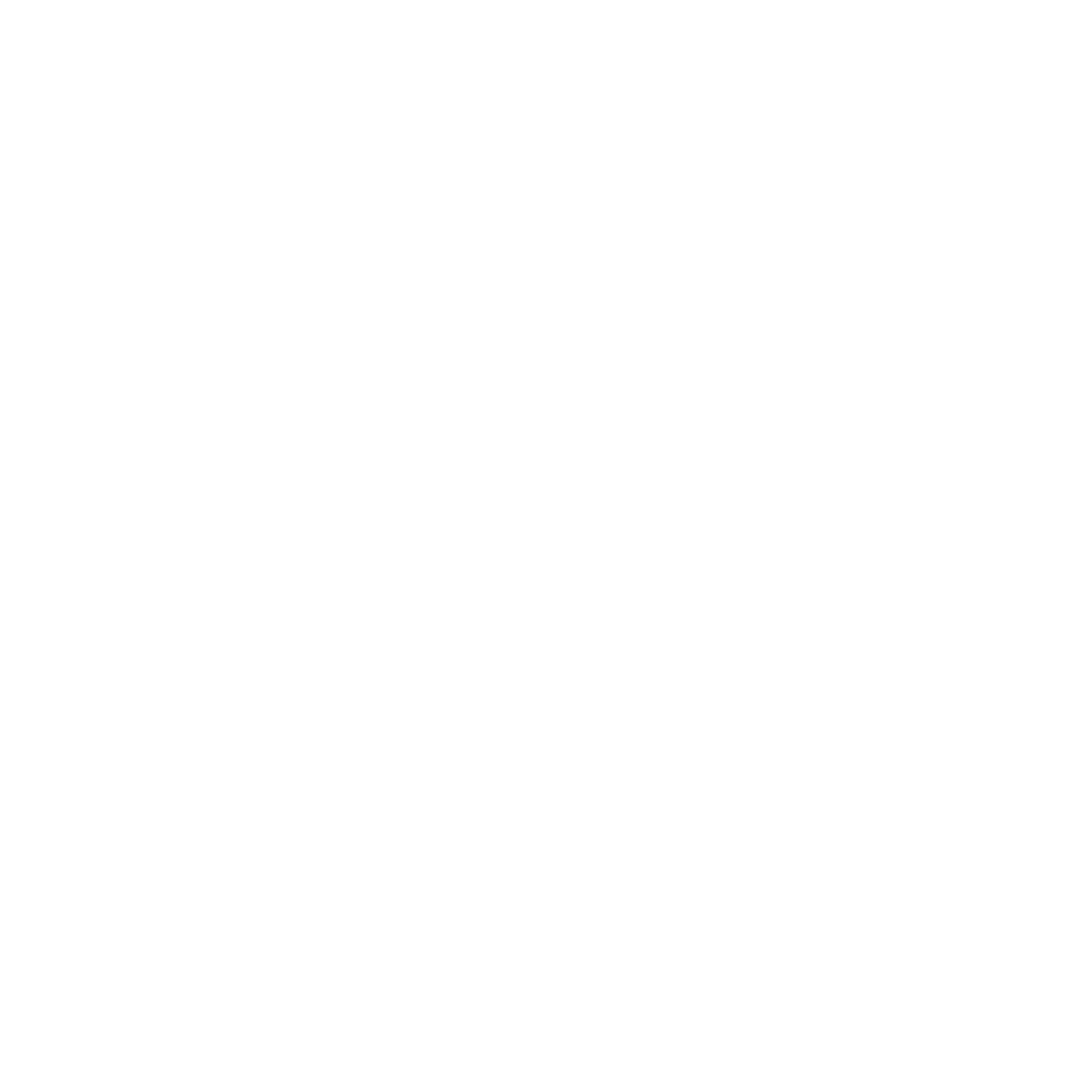 01
03
02
TITEL
TITEL
TITEL
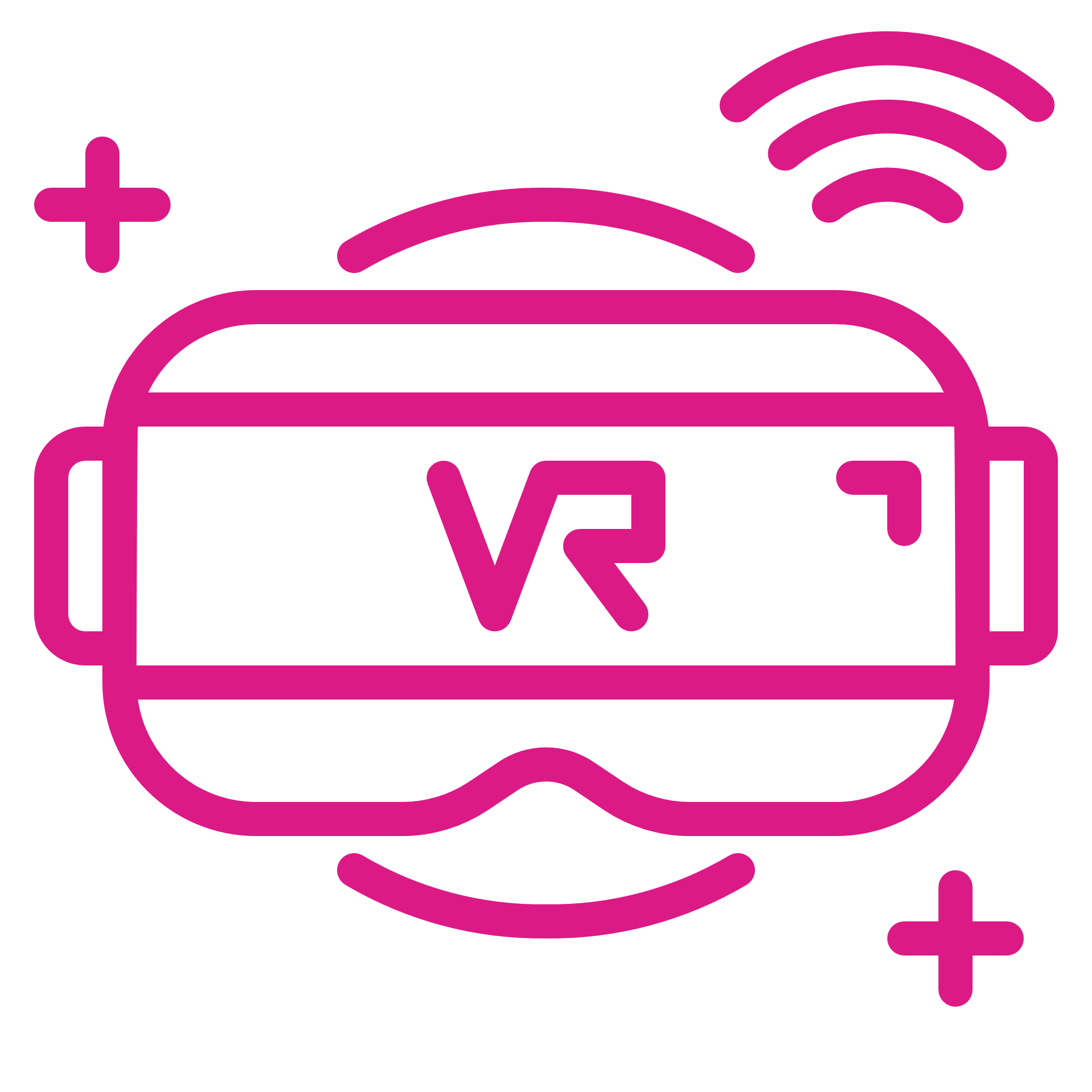 Lorem ipsum dolor sit amet, consectetuer adipiscing elit. Maecenas porttitor congue massa.
Lorem ipsum dolor sit amet, consectetuer adipiscing elit. Maecenas porttitor congue massa.
Lorem ipsum dolor sit amet, consectetuer adipiscing elit. Maecenas porttitor congue massa.
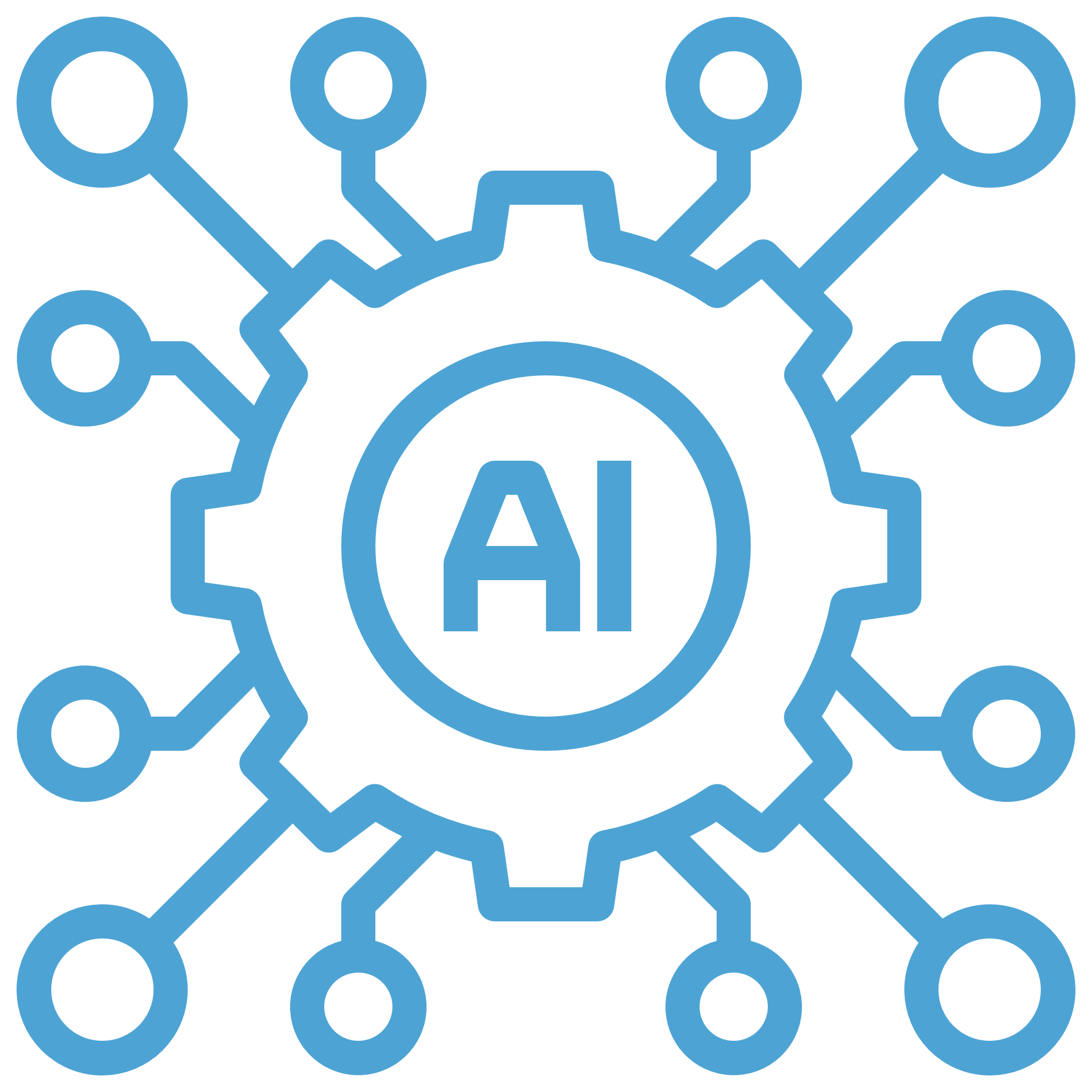 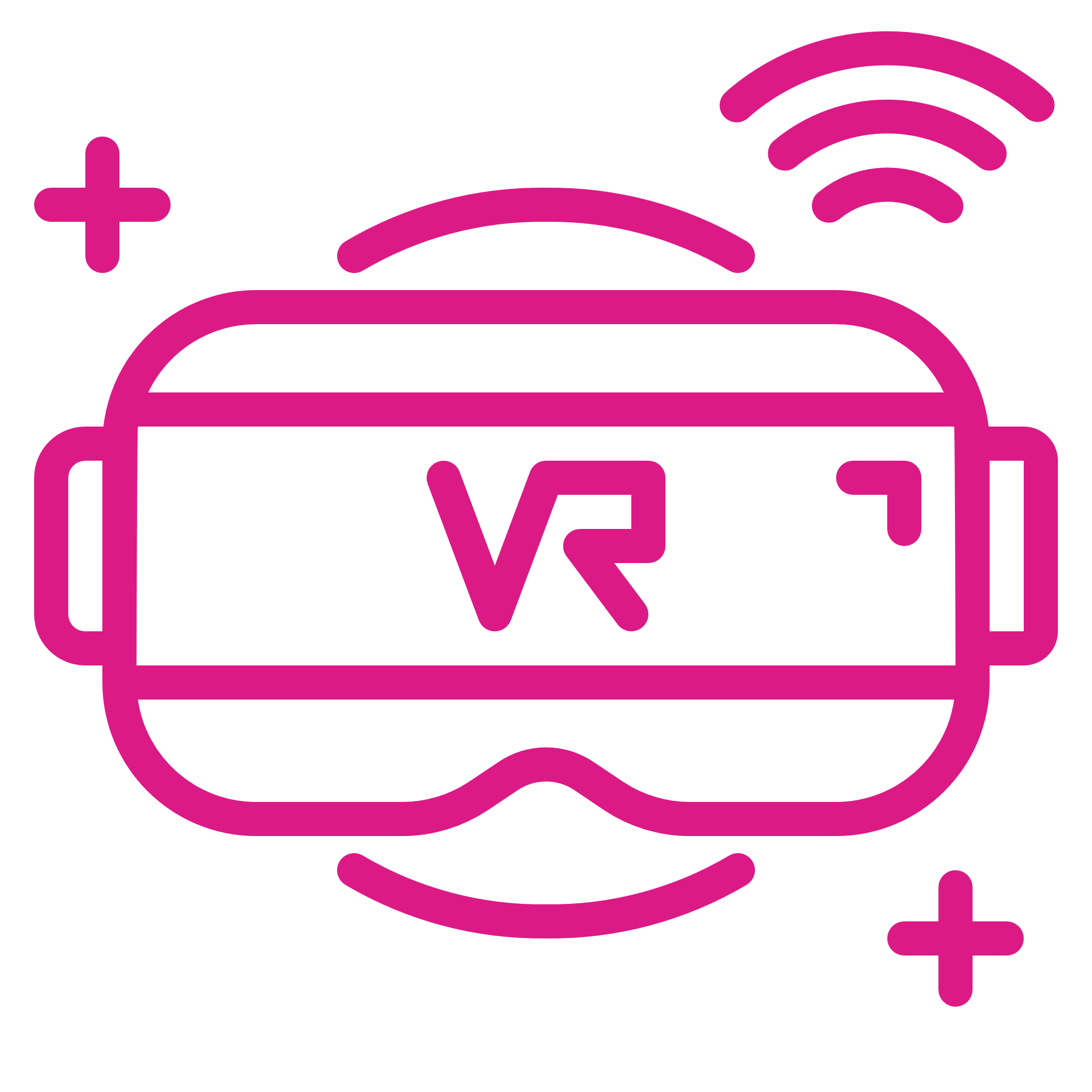 NETX
+49–000–000–00–00
info@next.com
www.netx.com
NETX
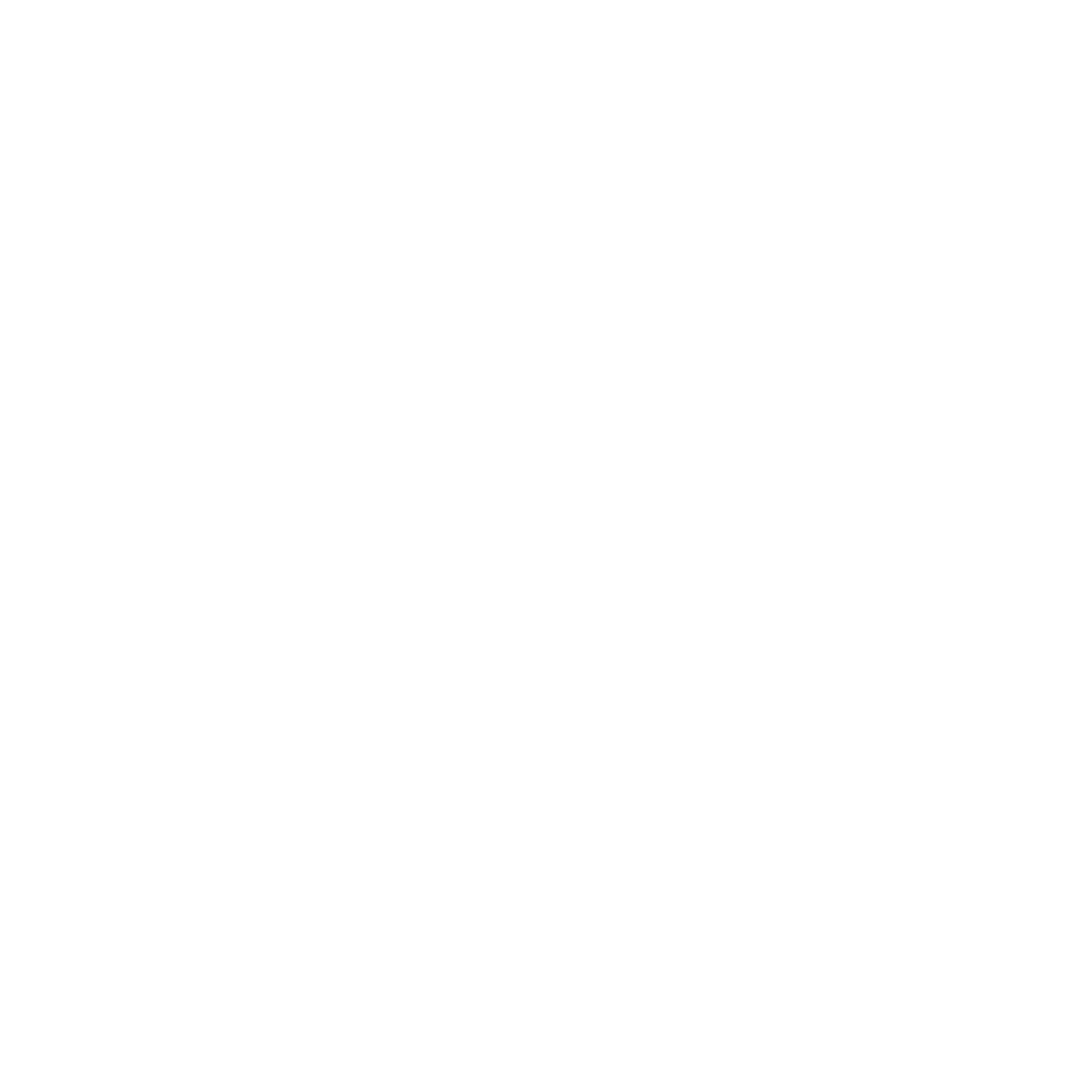 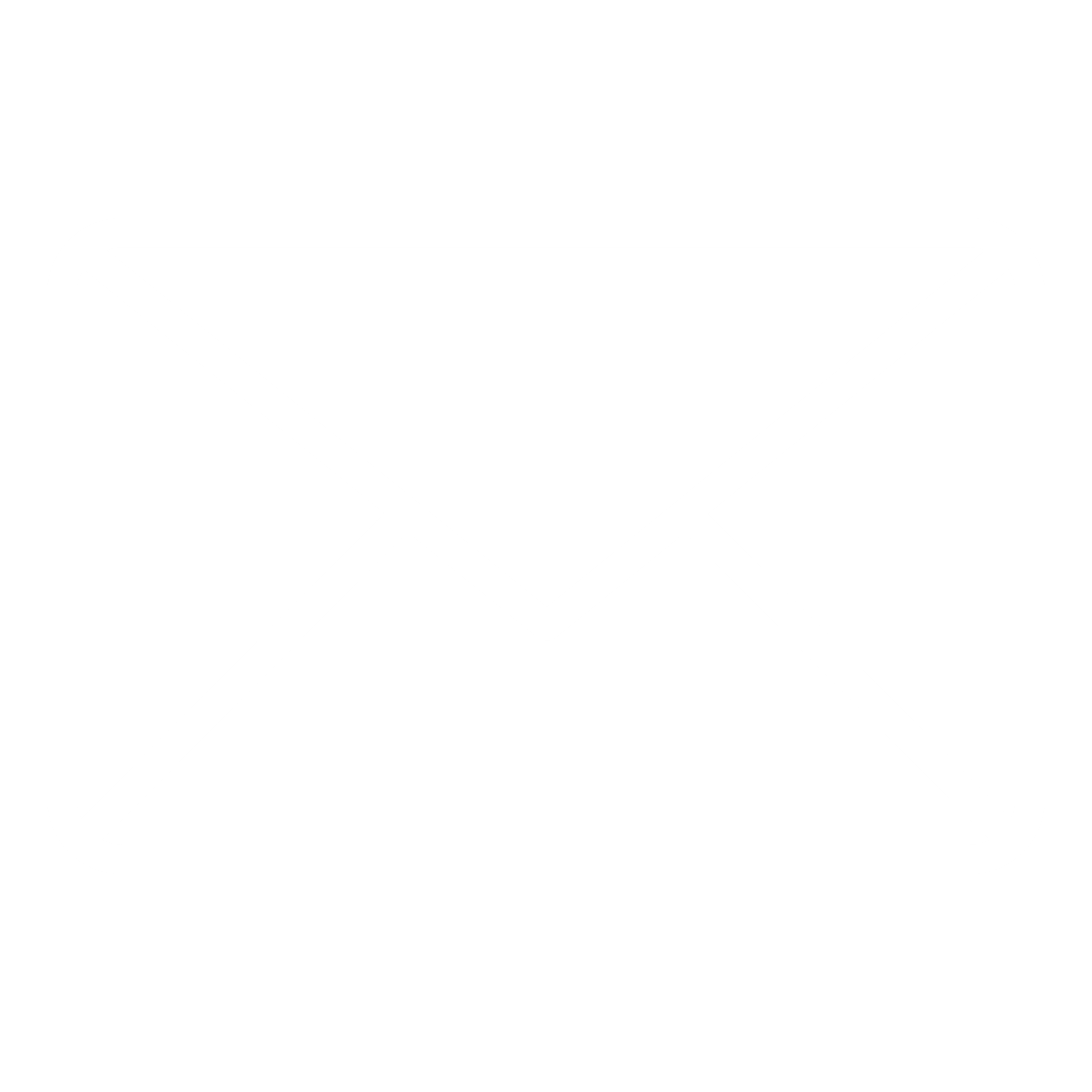 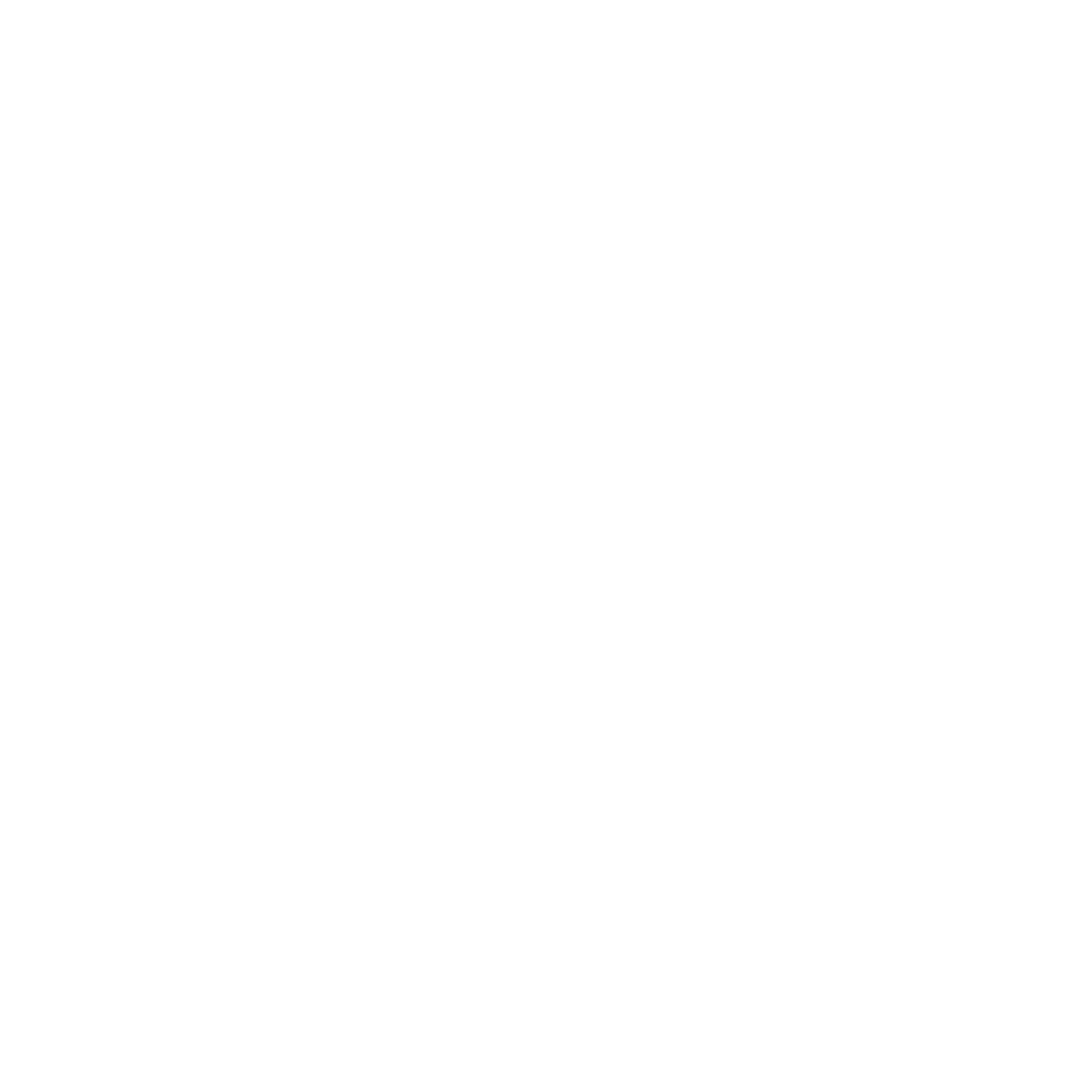 TITEL
TITEL
TITEL
TITEL
Lorem ipsum dolor sit amet, consectetuer adipiscing elit.
Lorem ipsum dolor sit amet, consectetuer adipiscing elit.
Lorem ipsum dolor sit amet, consectetuer adipiscing elit.
Lorem ipsum dolor sit amet, consectetuer adipiscing elit.
TITEL
TITEL
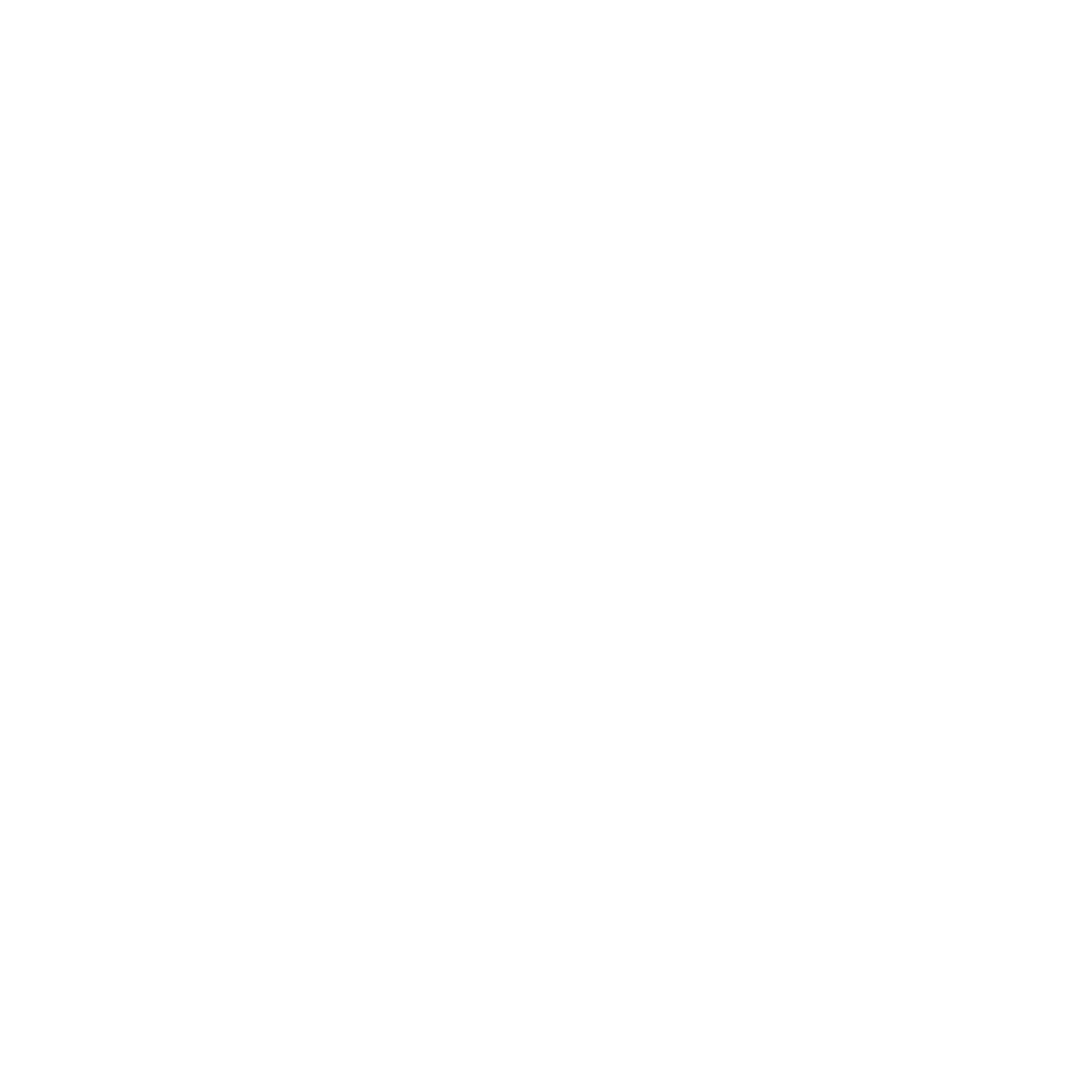 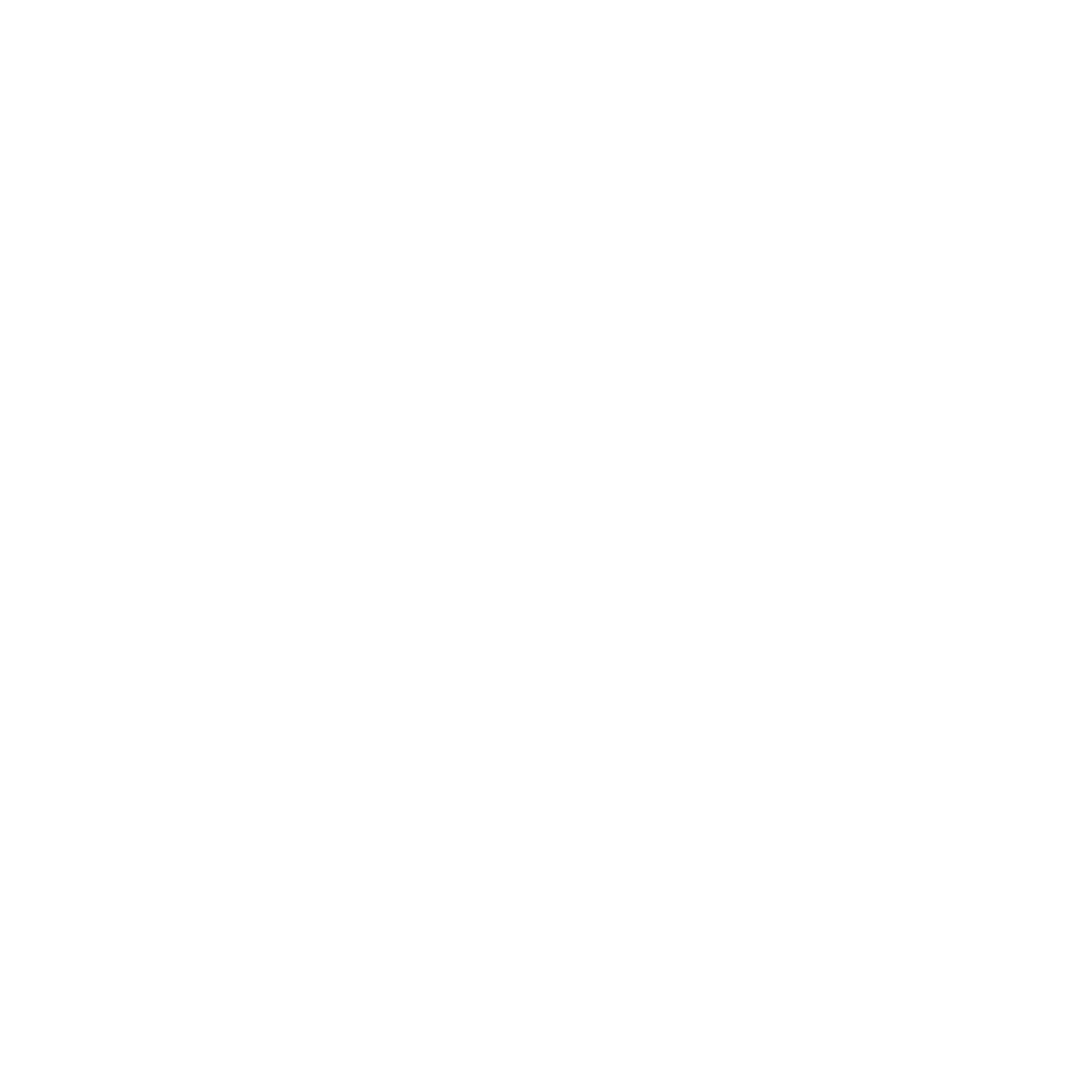 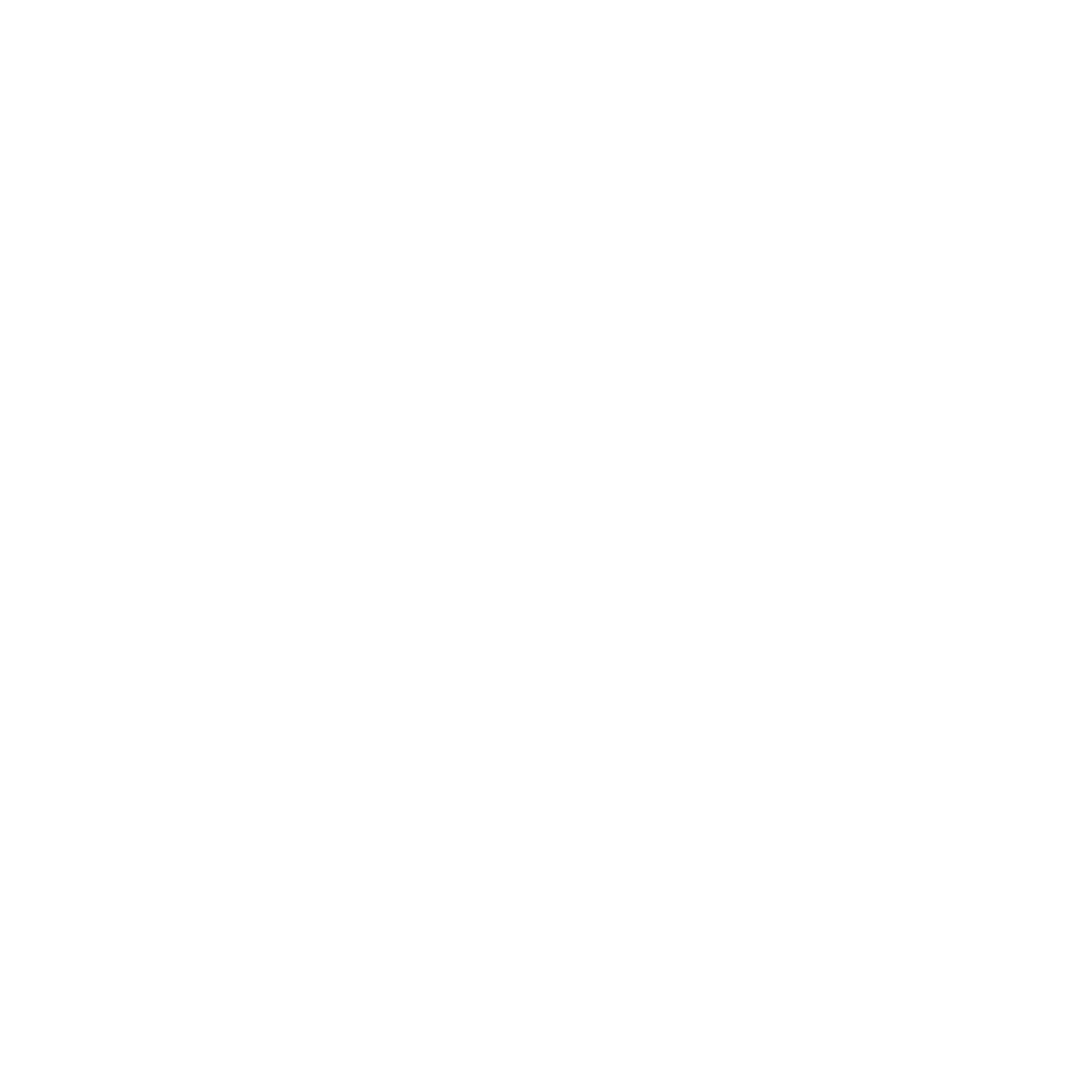 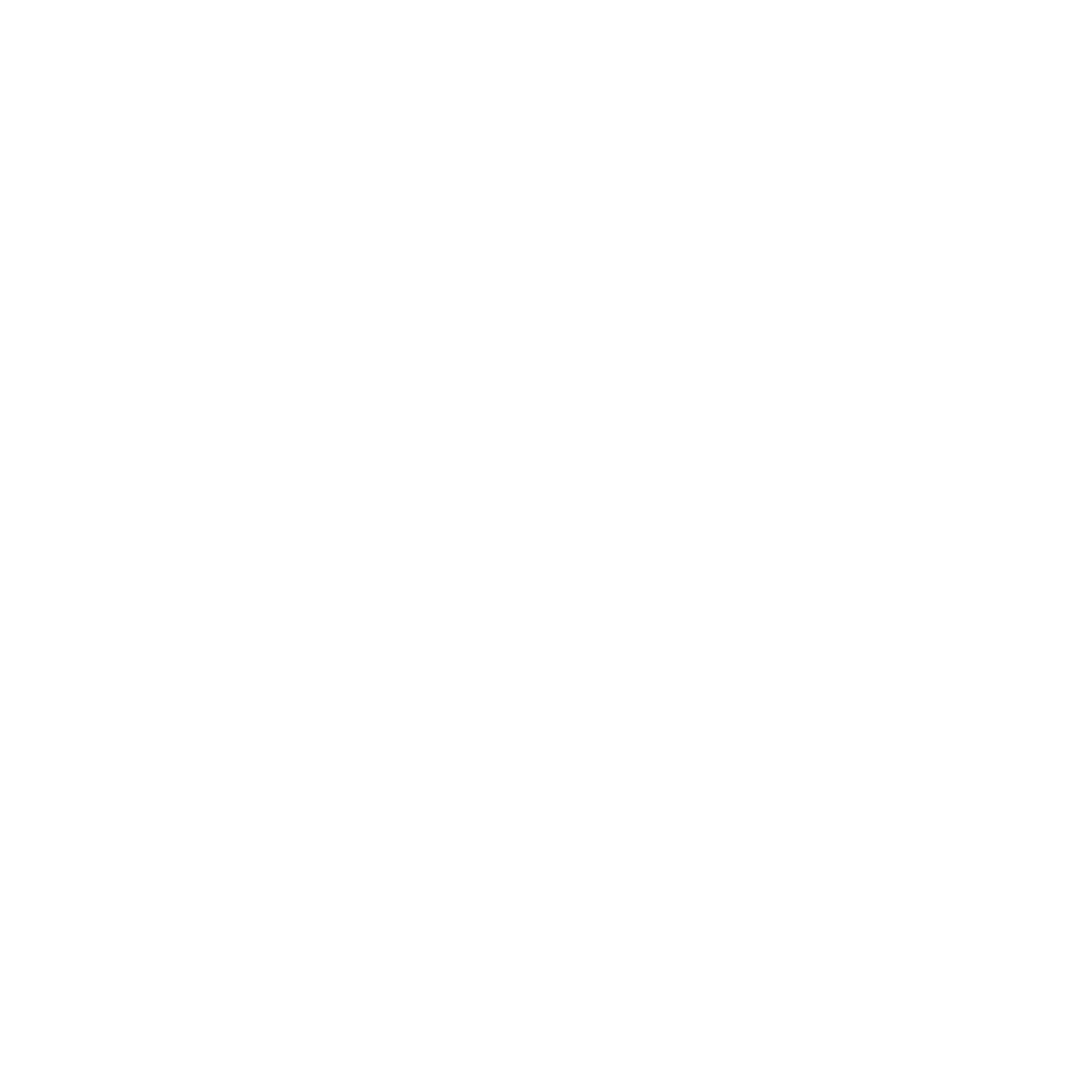 NETX
+49–000–000–00–00
info@next.com
www.netx.com
NETX
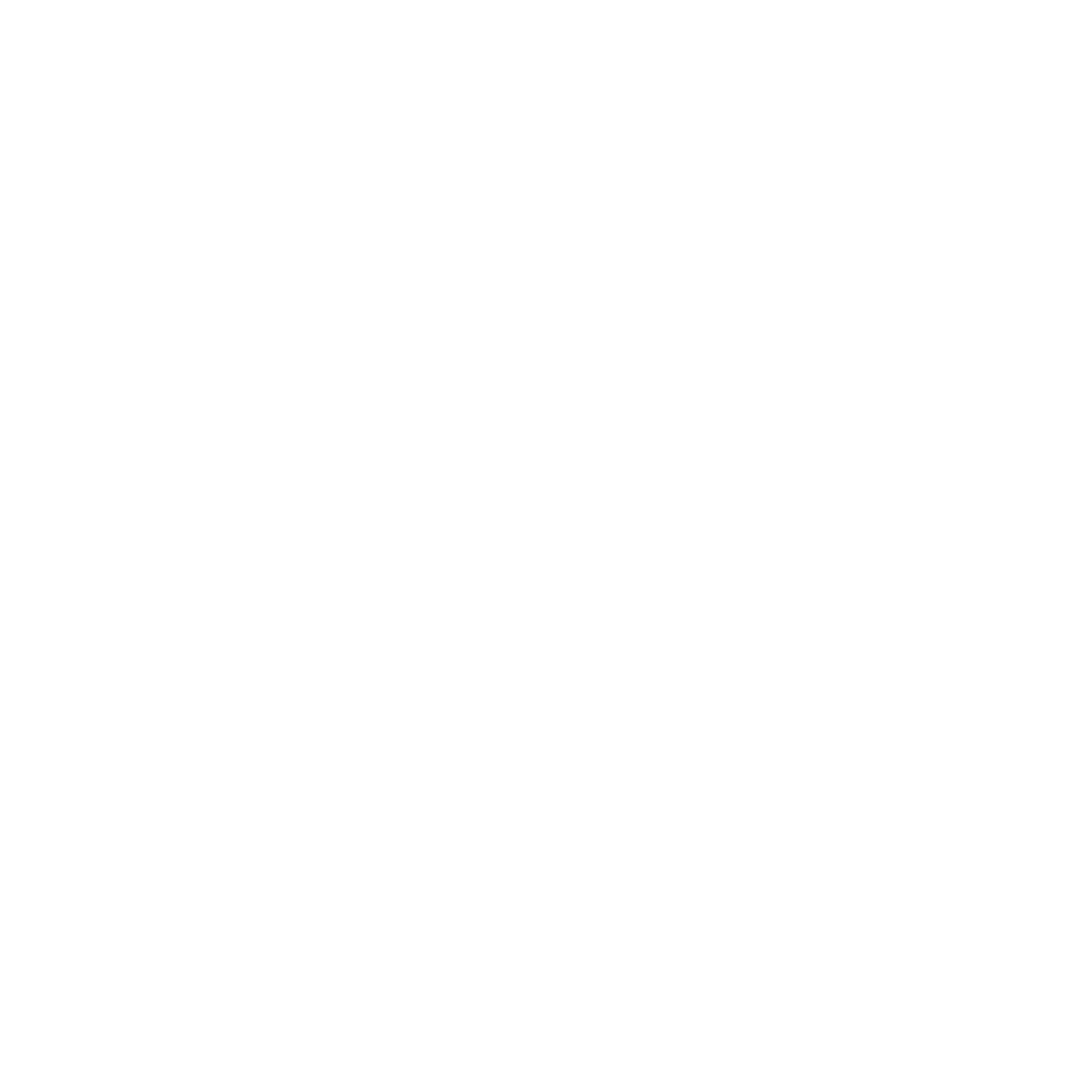 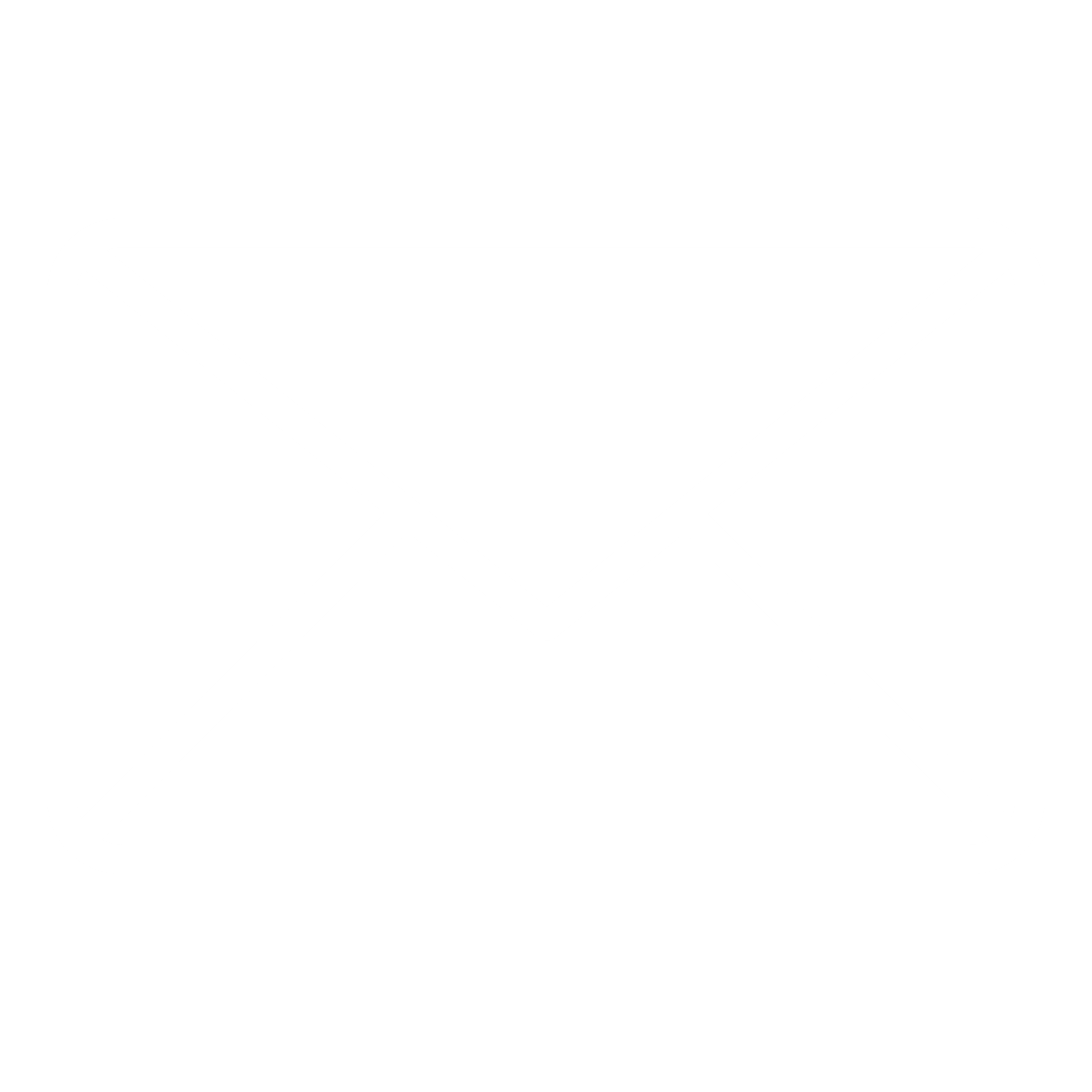 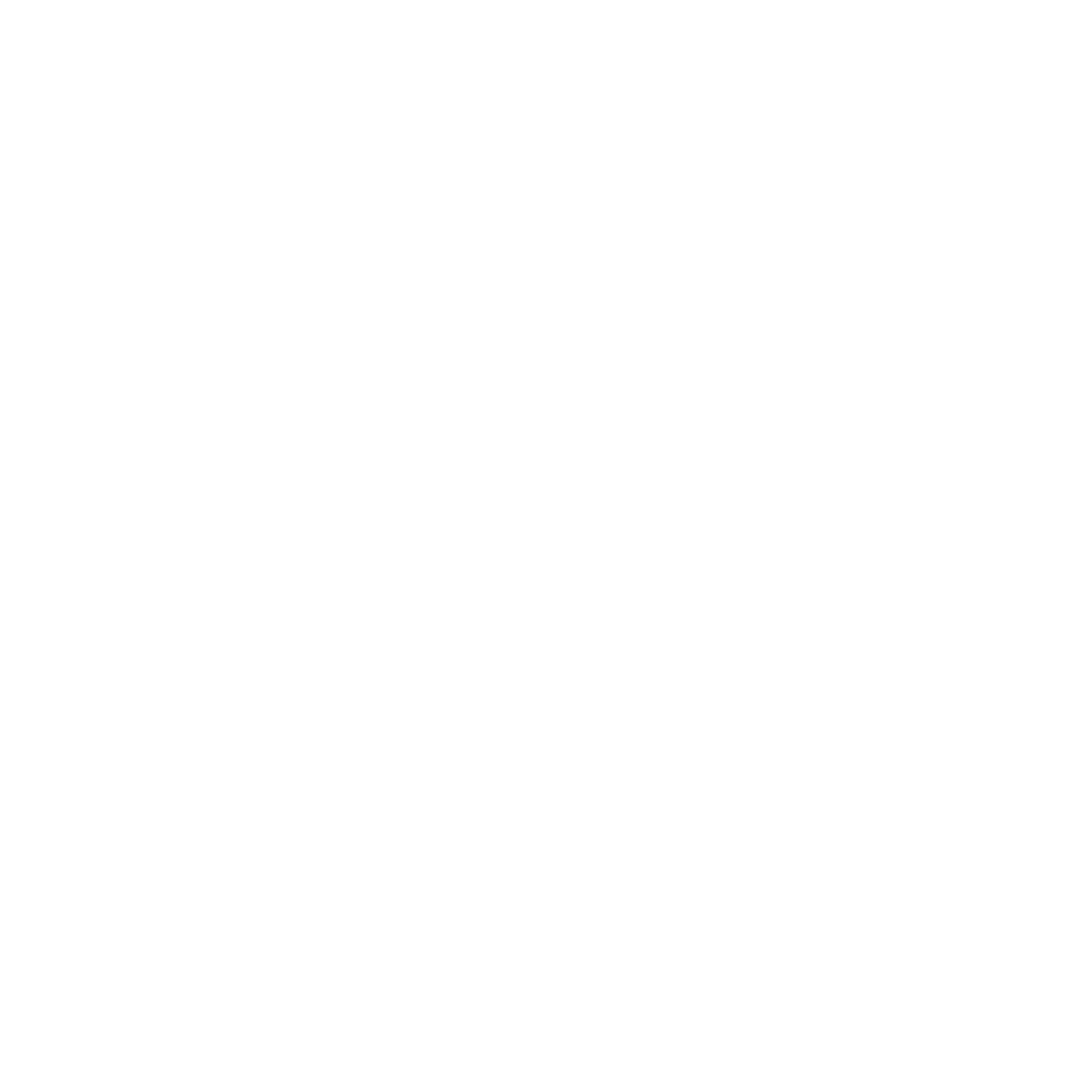 TITEL
Lorem ipsum dolor sit amet, consectetuer adipiscing elit. Maecenas porttitor congue massa. Fusce posuere, magna sed pulvinar ultricies, purus lectus malesuada libero, sit amet commodo magna eros quis urna.
TITEL
TITEL
02
01
04
03
TITEL
TITEL
TITEL
TITEL
Lorem ipsum dolor sit amet, consectetuer adipiscing elit.
Lorem ipsum dolor sit amet, consectetuer adipiscing elit.
Lorem ipsum dolor sit amet, consectetuer adipiscing elit.
Lorem ipsum dolor sit amet, consectetuer adipiscing elit.
NETX
+49–000–000–00–00
info@next.com
www.netx.com
NETX
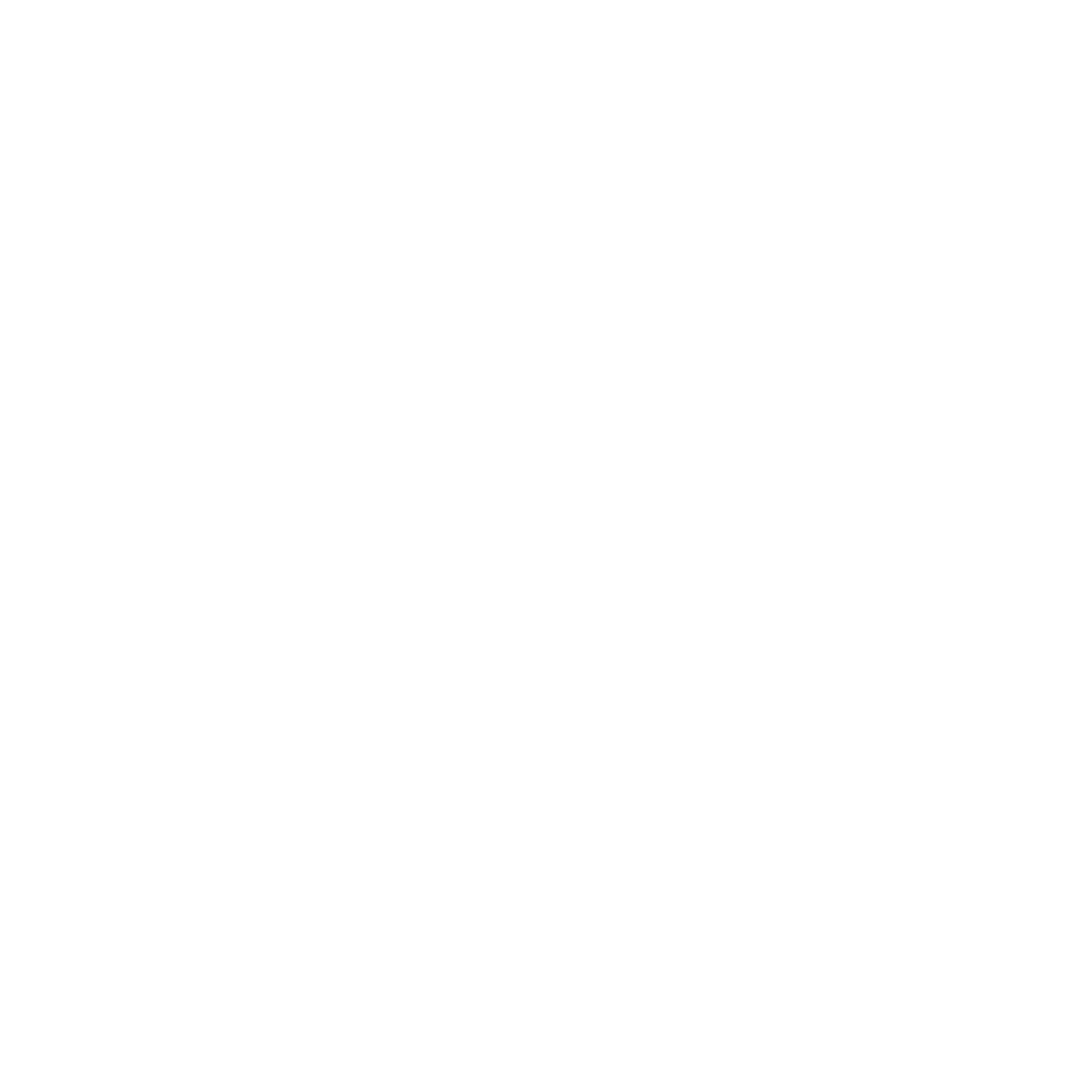 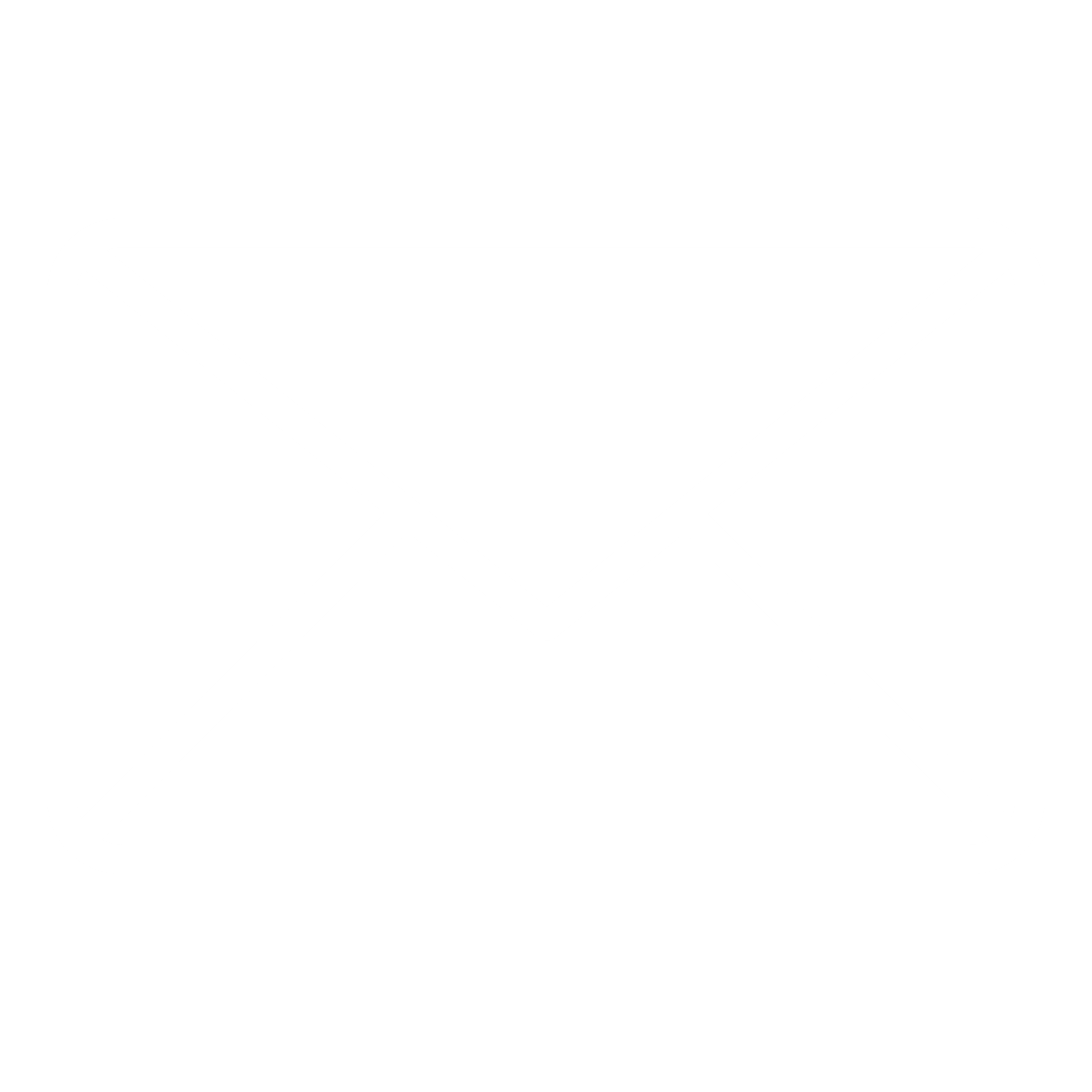 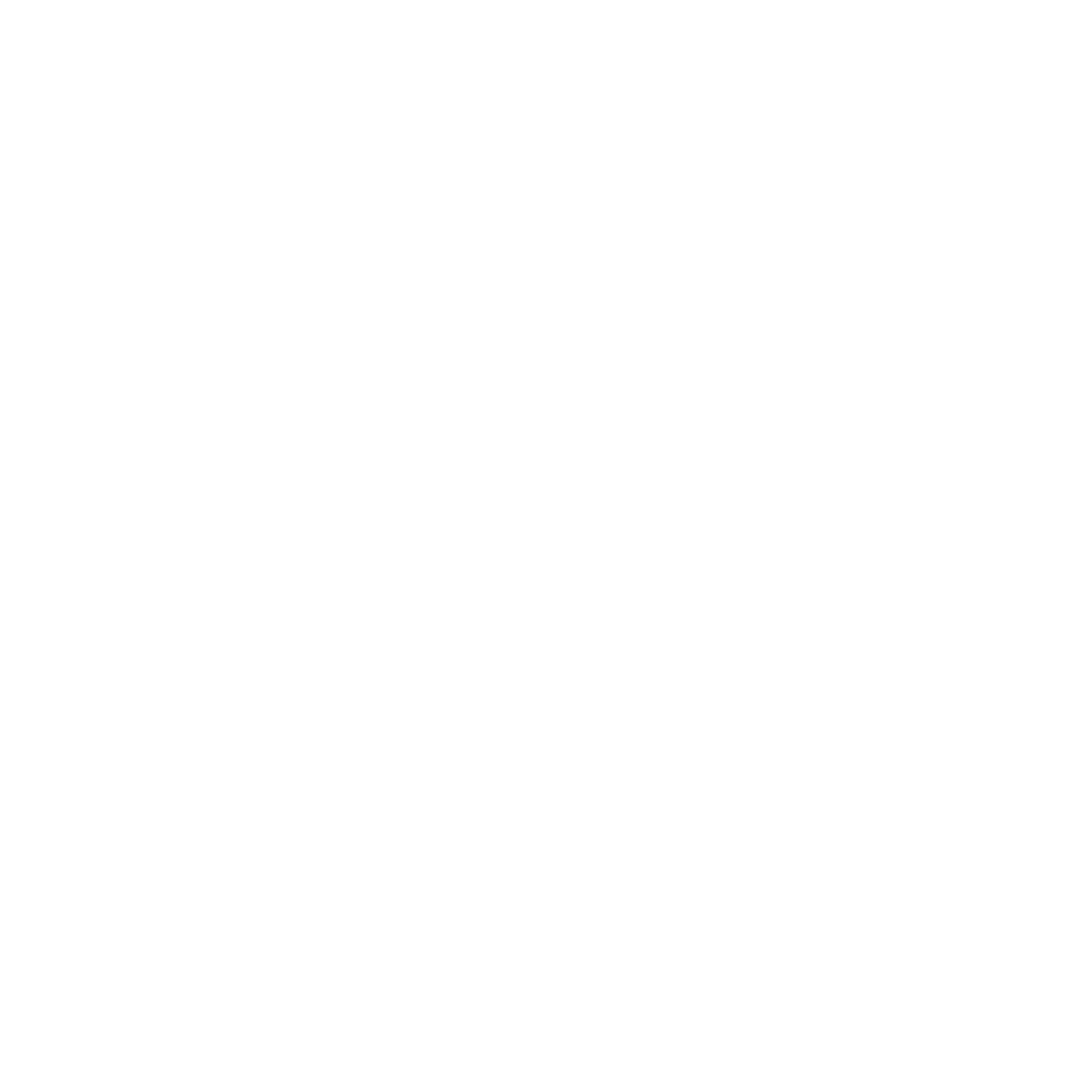 TITEL
Lorem ipsum dolor sit amet, consectetuer adipiscing elit. Maecenas porttitor congue massa. Fusce posuere, magna sed pulvinar ultricies, purus lectus malesuada libero, sit amet commodo magna eros quis urna.
TITEL
TITEL
TITEL
TITEL
TITEL
TITEL
Lorem ipsum dolor sit amet, consectetuer adipiscing elit.
Lorem ipsum dolor sit amet, consectetuer adipiscing elit.
Lorem ipsum dolor sit amet, consectetuer adipiscing elit.
Lorem ipsum dolor sit amet, consectetuer adipiscing elit.
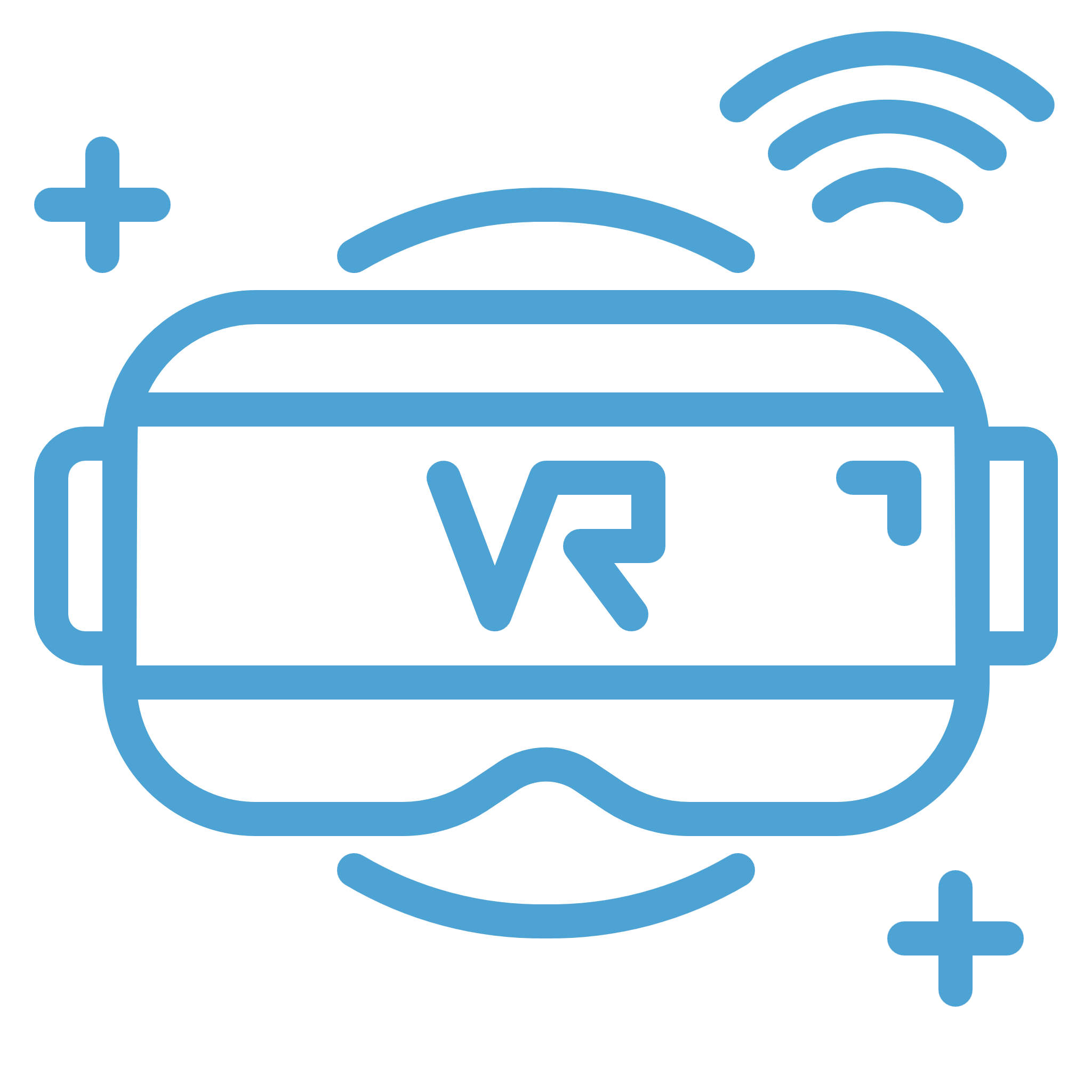 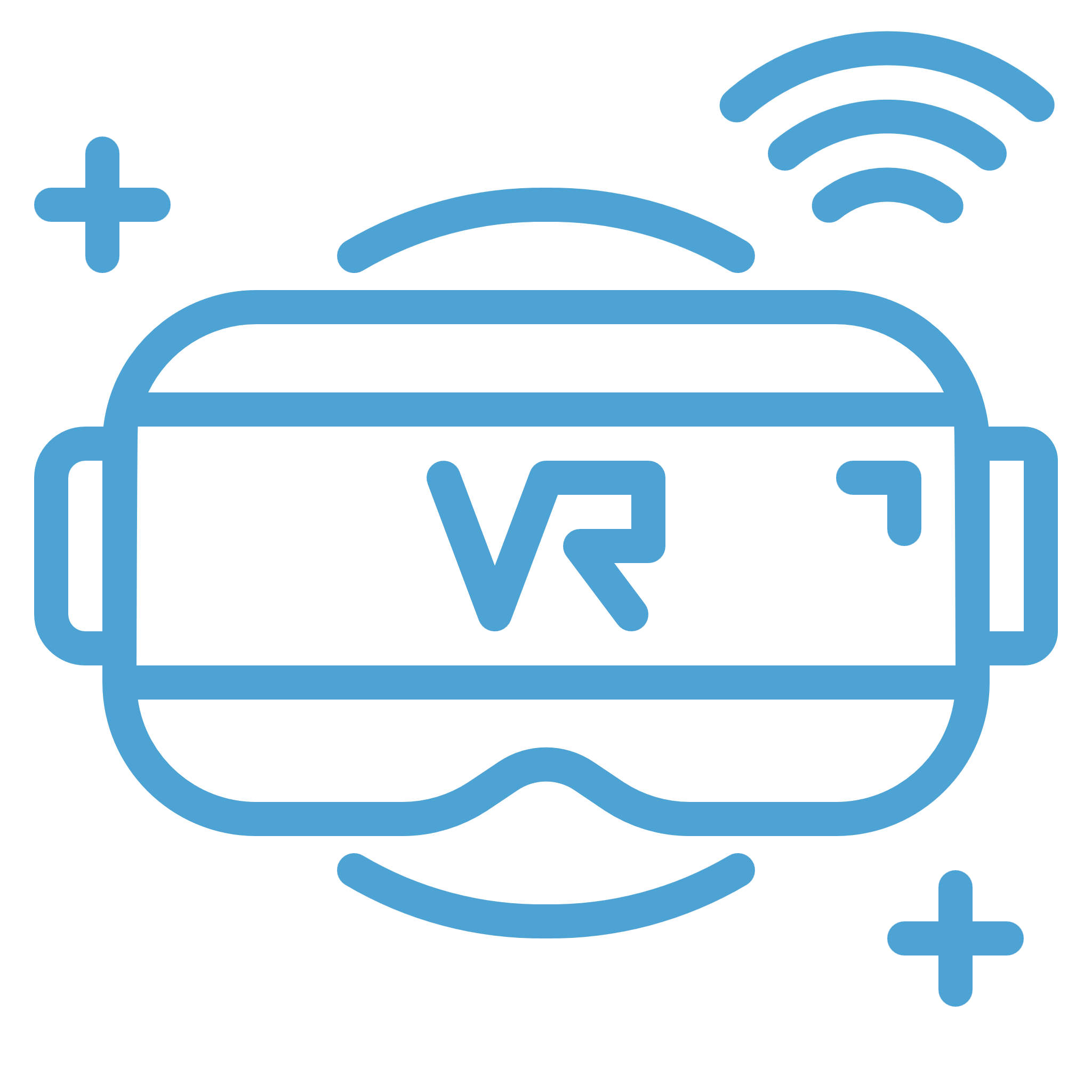 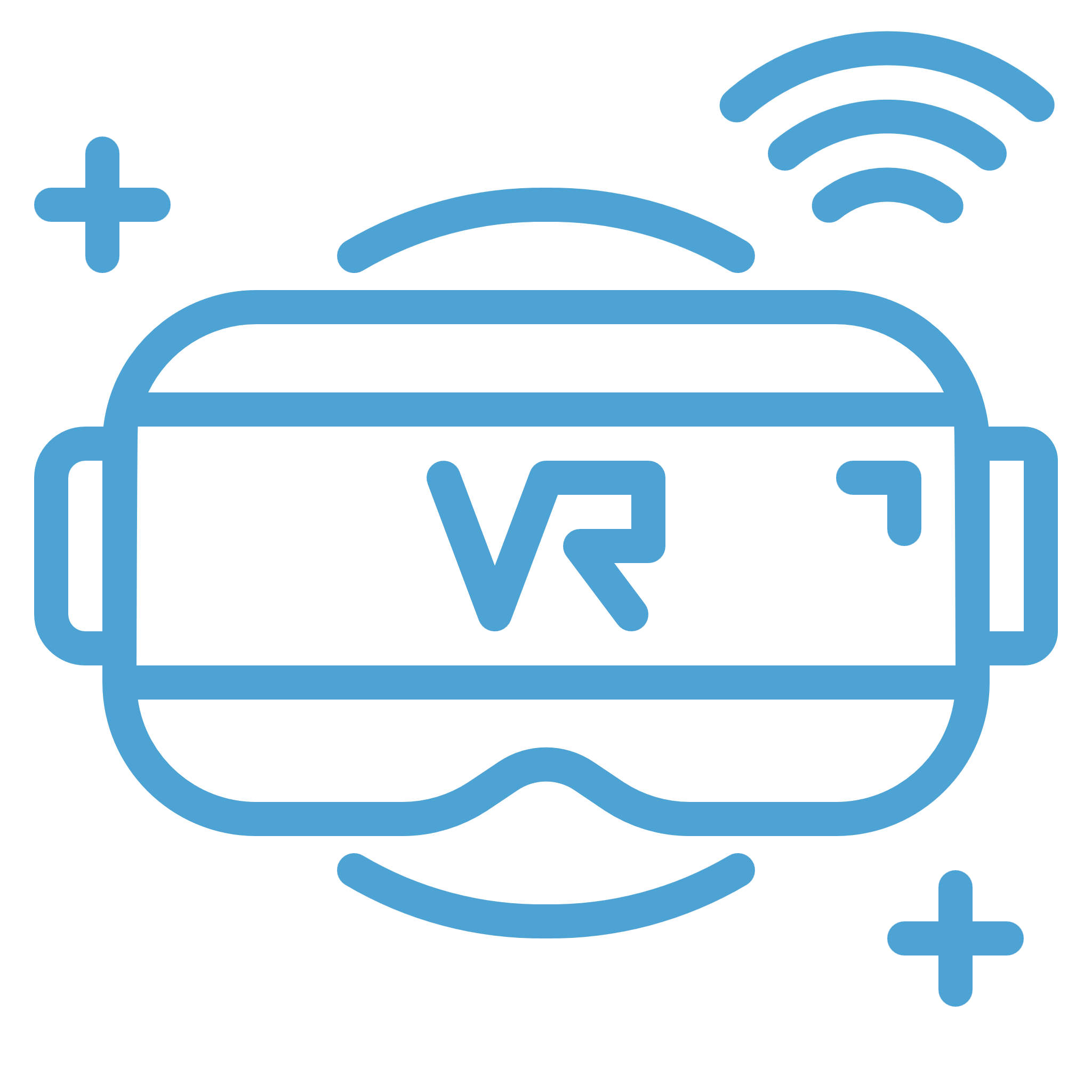 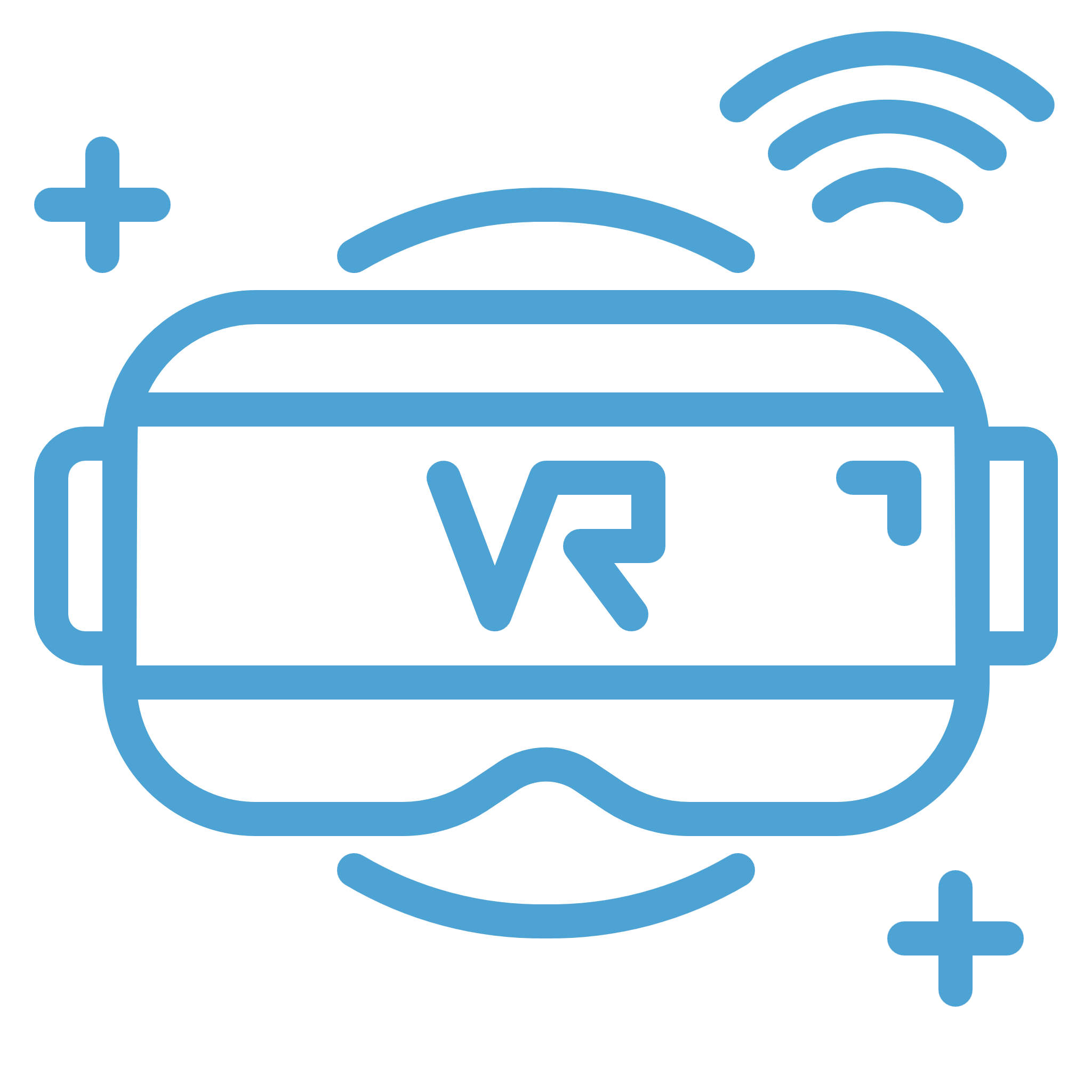 NETX
+49–000–000–00–00
info@next.com
www.netx.com
NETX
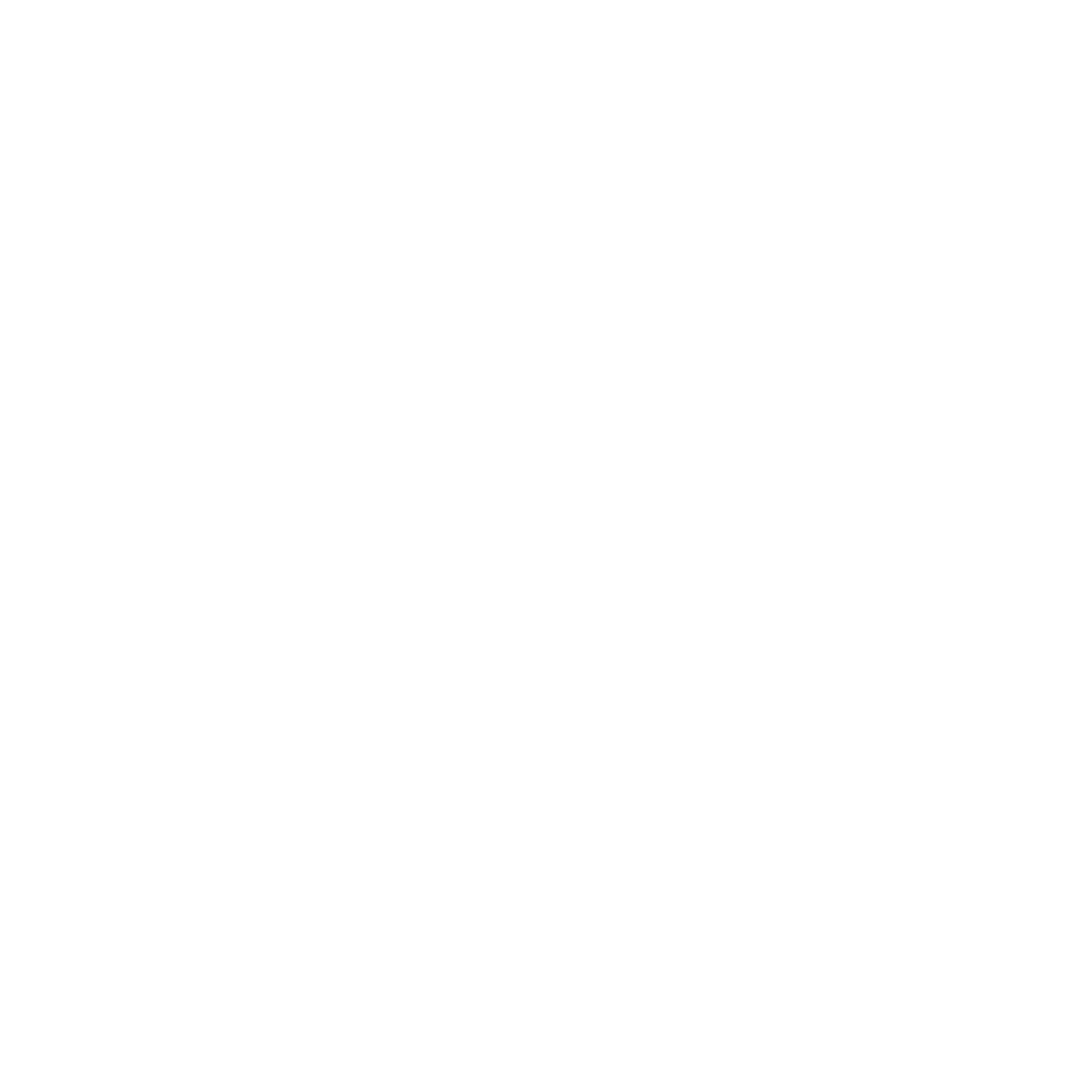 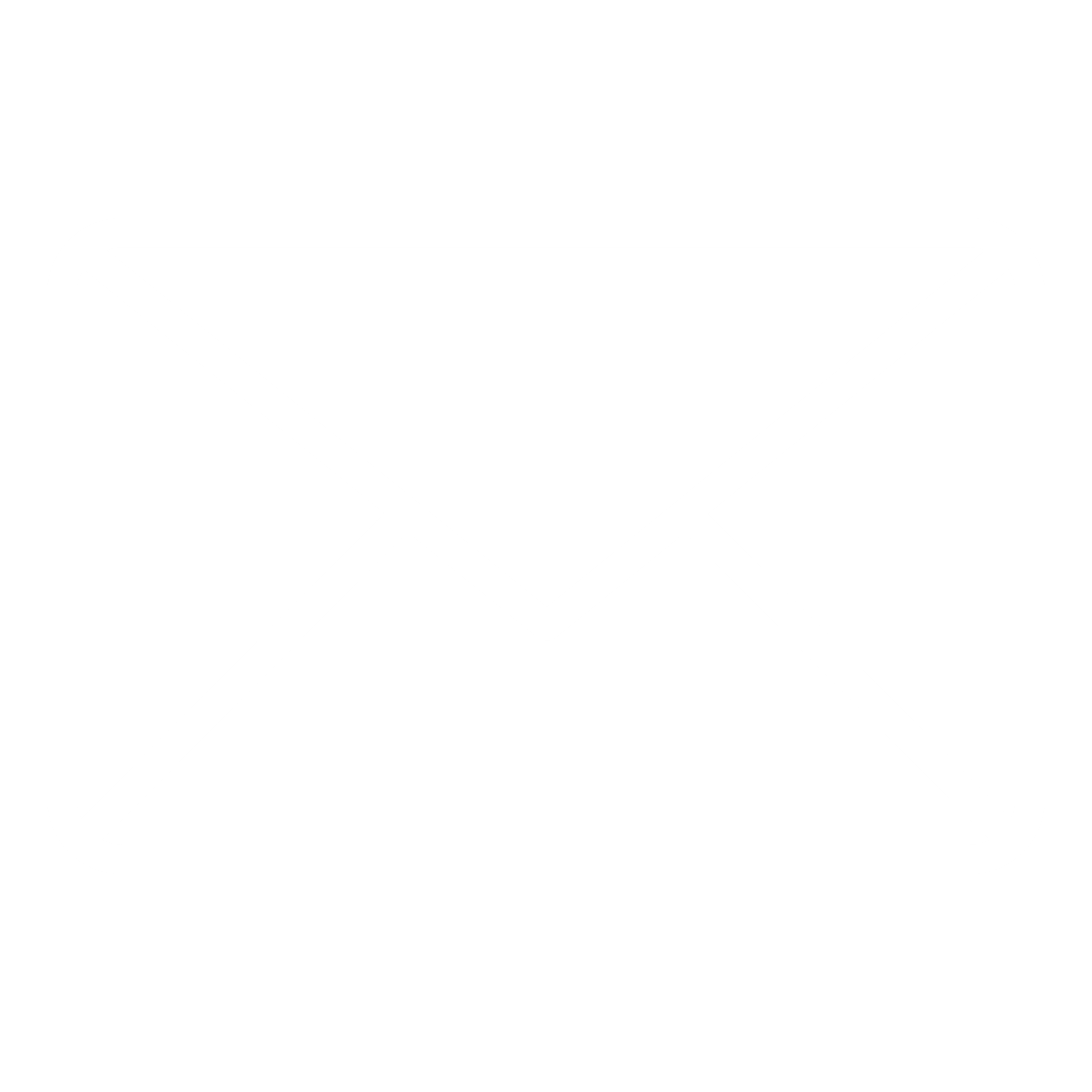 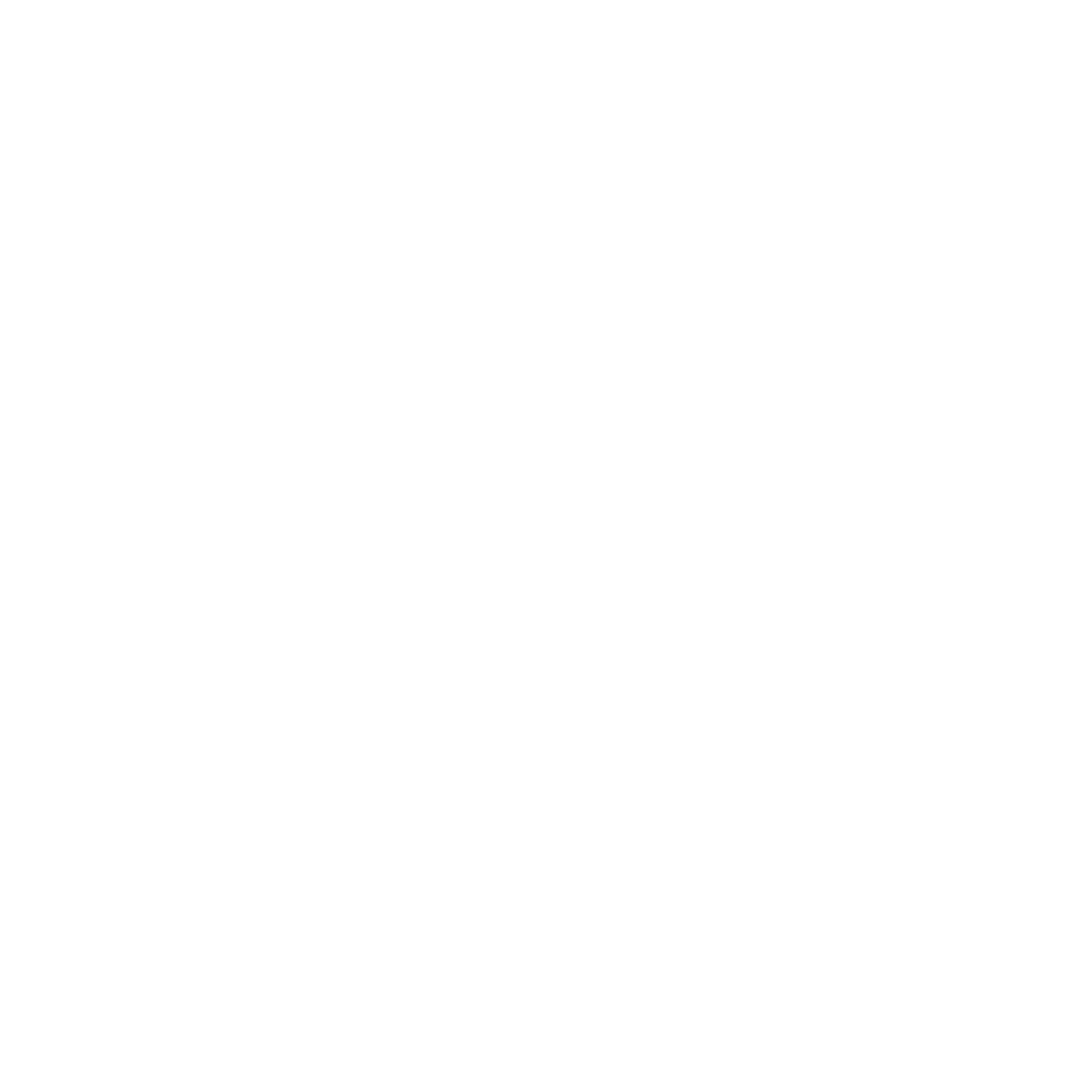 TITEL
TITEL
Lorem ipsum dolor sit amet, consectetuer adipiscing elit. Maecenas porttitor congue massa. Fusce posuere, magna sed pulvinar ultricies, purus lectus malesuada libero, sit amet commodo magna eros quis urna.
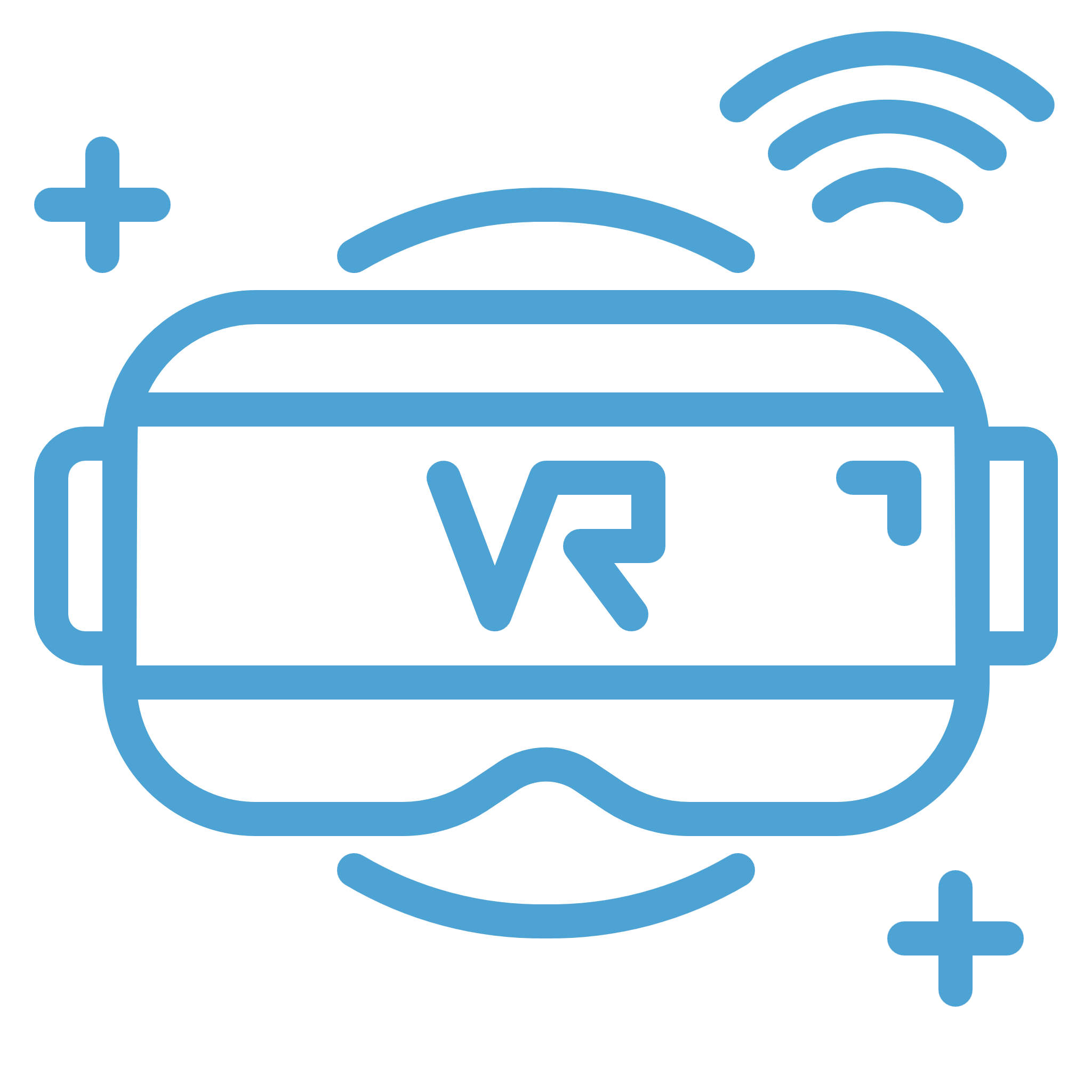 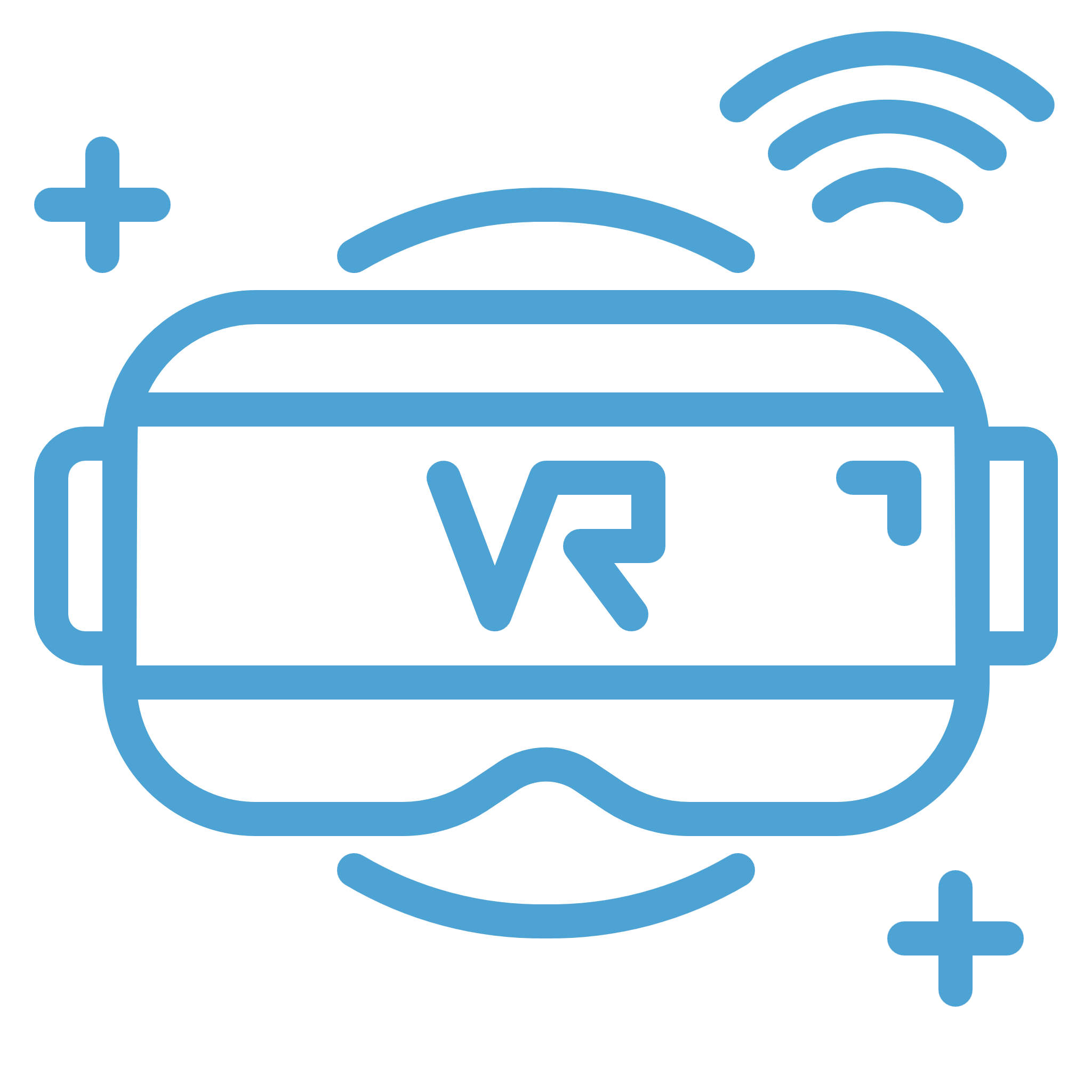 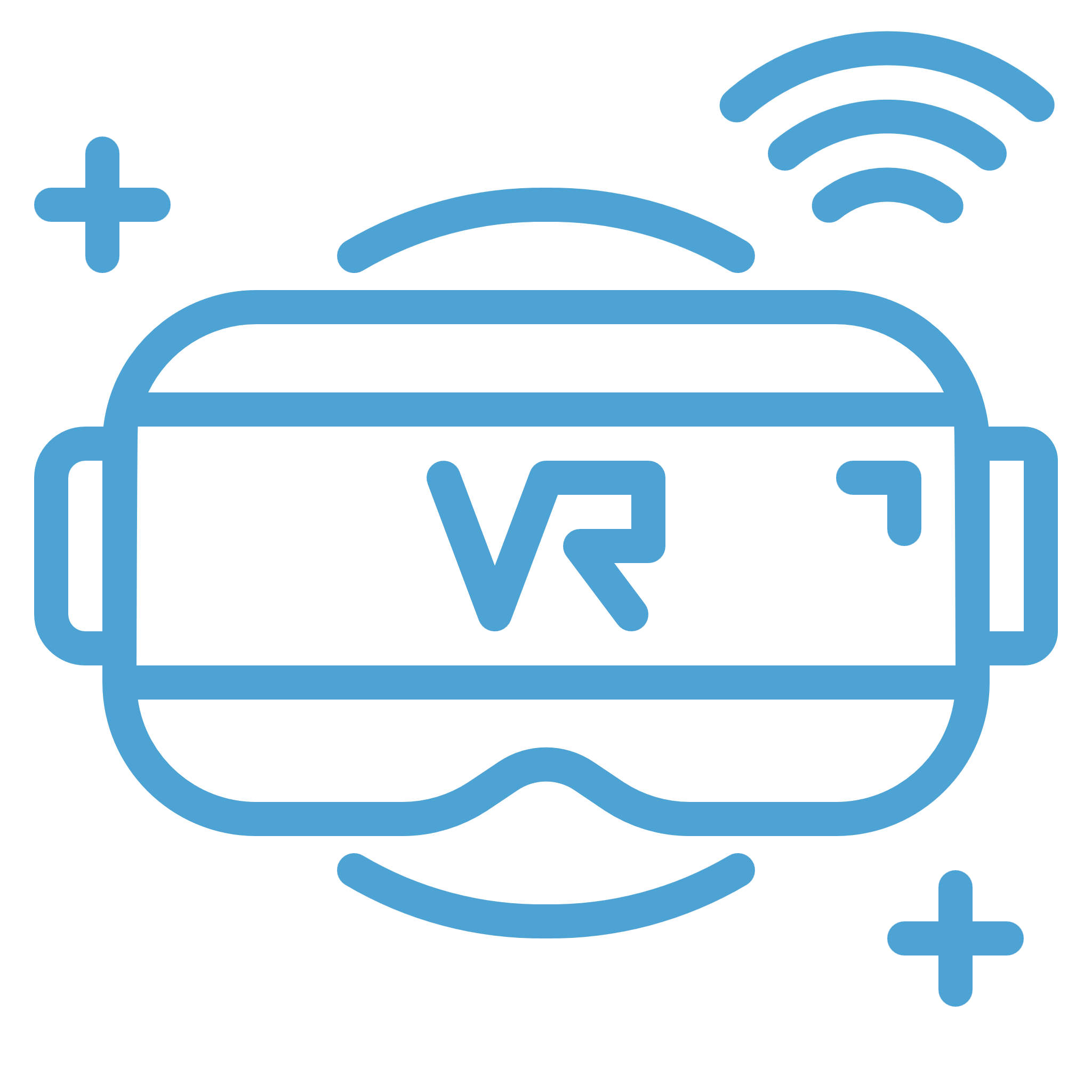 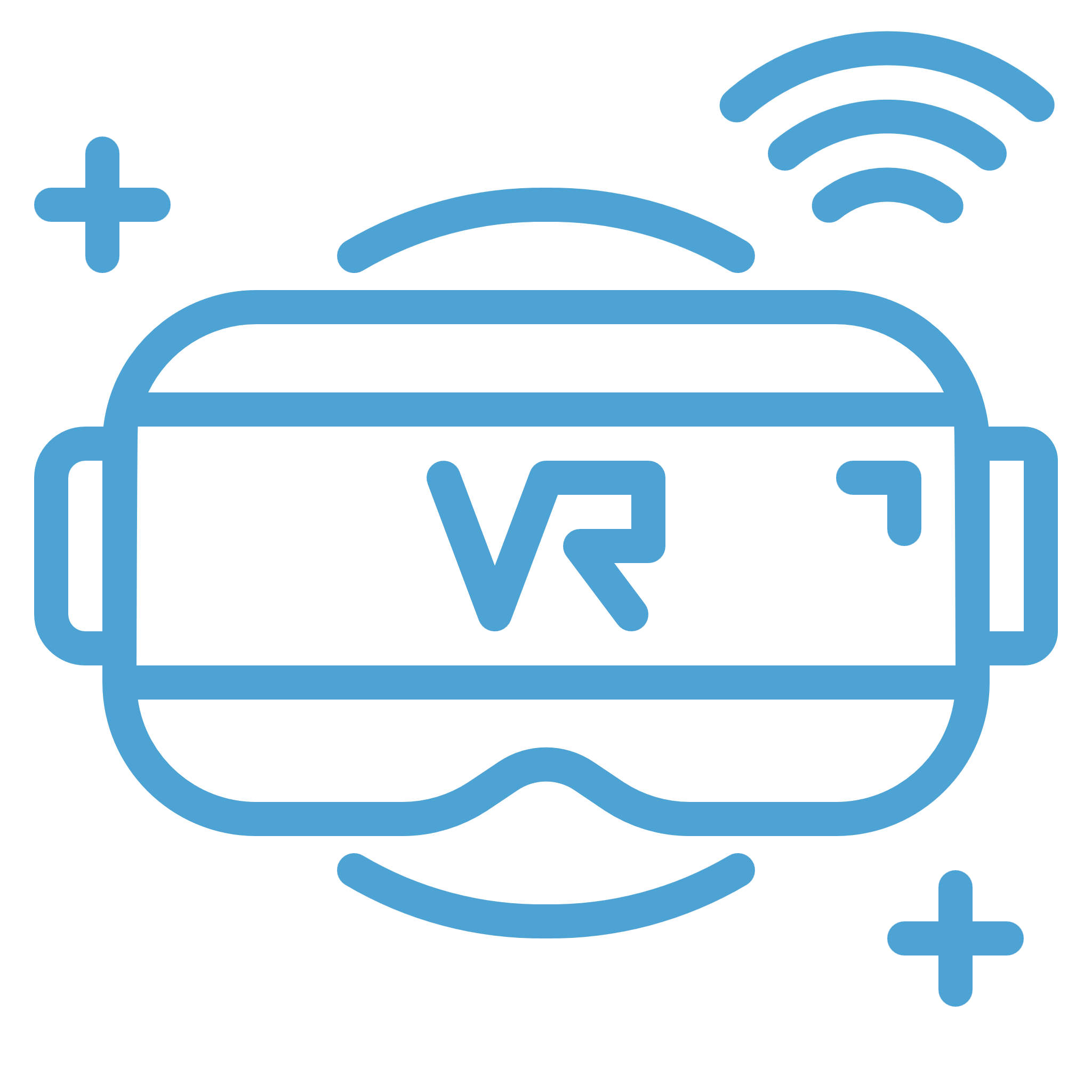 TITEL
TITEL
TITEL
TITEL
TEXT
TEXT
TEXT
TEXT
NETX
+49–000–000–00–00
info@next.com
www.netx.com
NETX
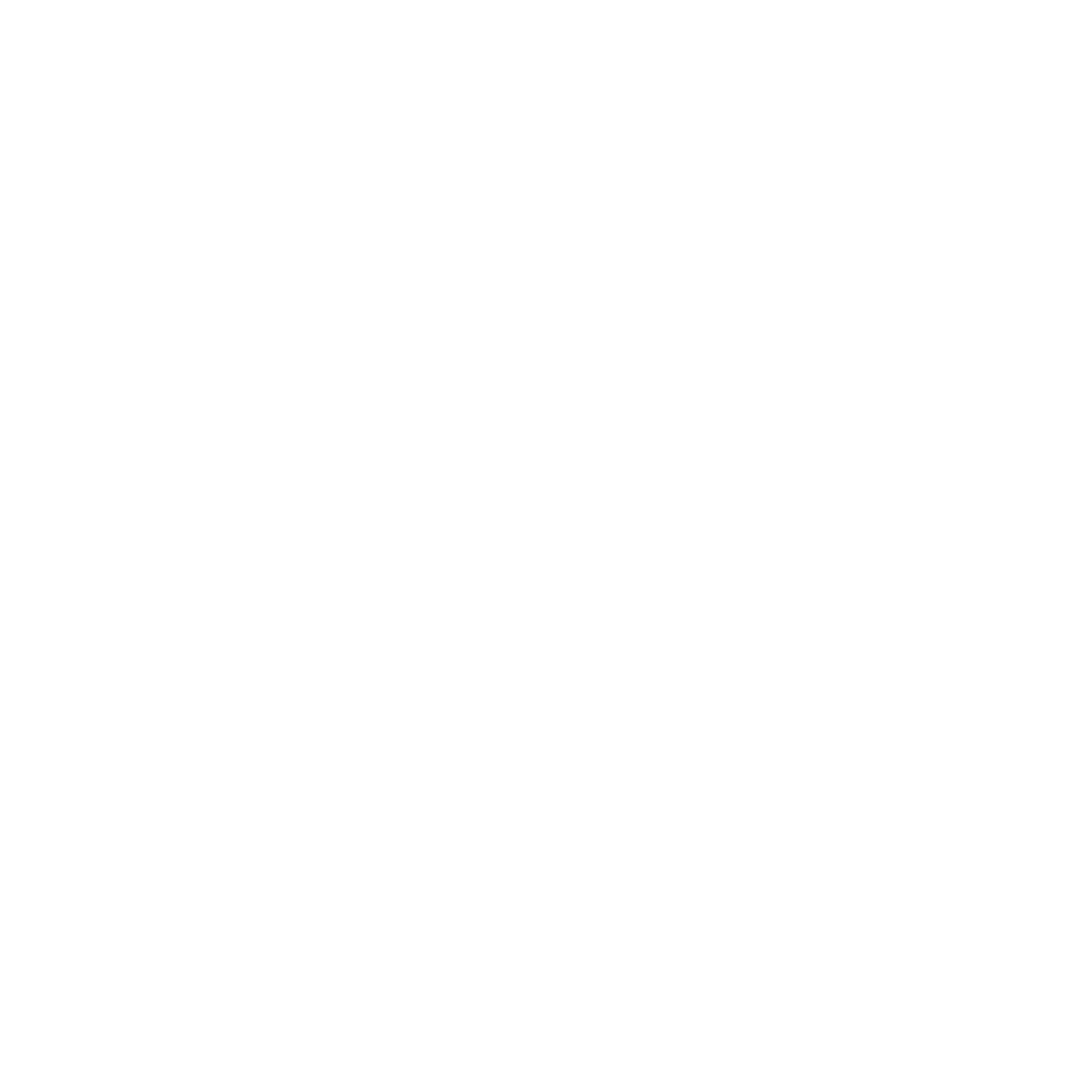 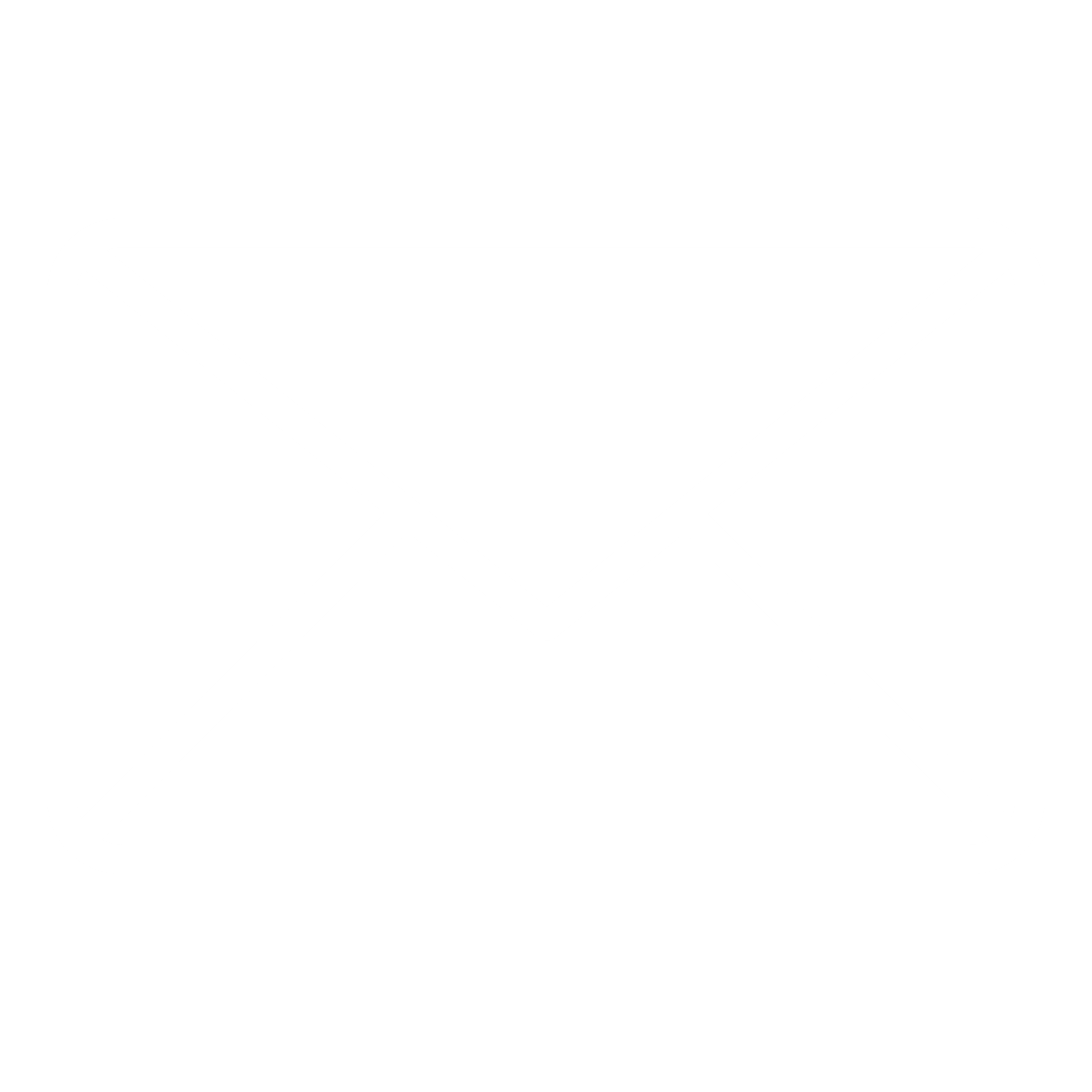 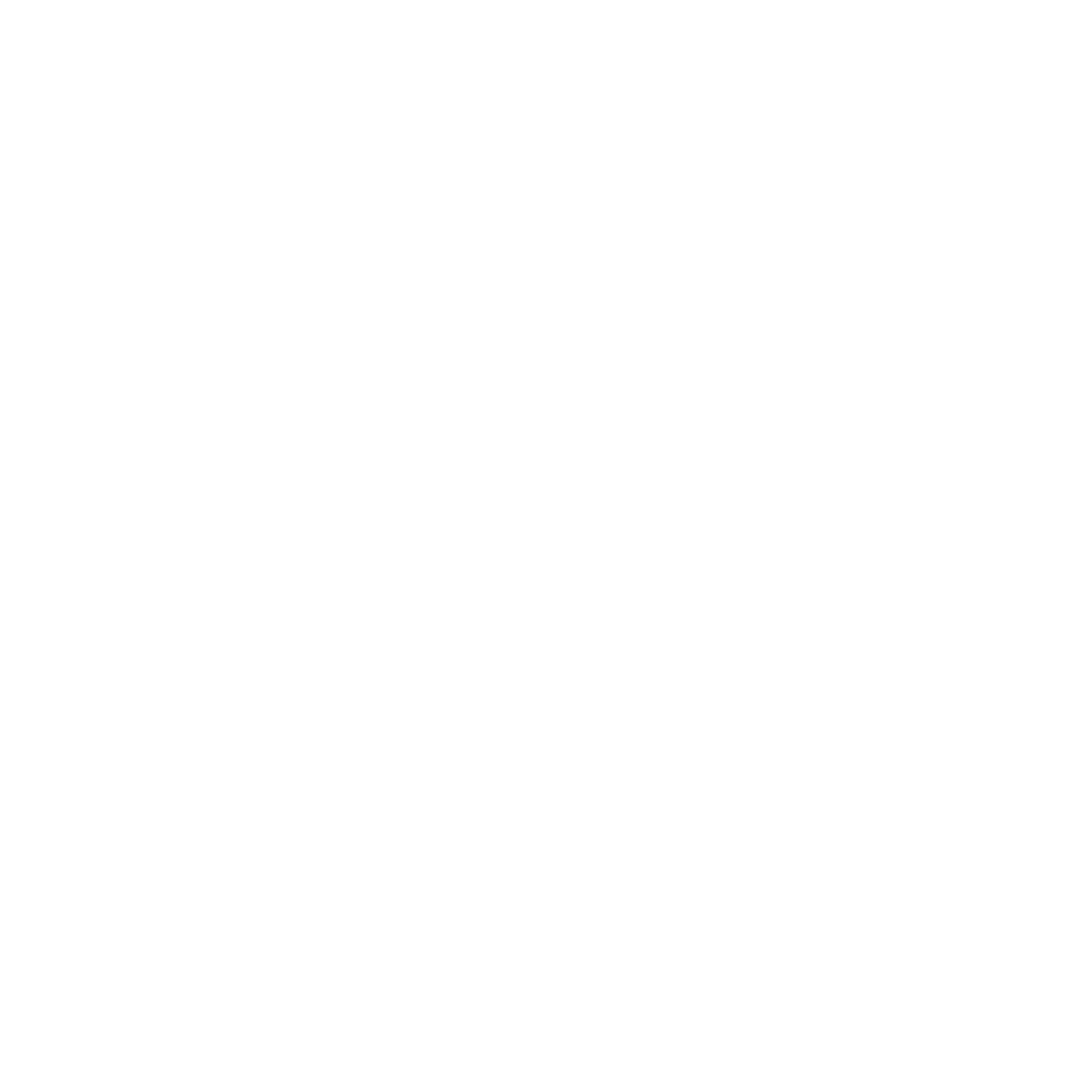 TITEL
TITEL
TITEL
TITEL
Lorem ipsum dolor sit amet, consectetuer adipiscing elit.
Lorem ipsum dolor sit amet, consectetuer adipiscing elit.
Lorem ipsum dolor sit amet, consectetuer adipiscing elit.
Lorem ipsum dolor sit amet, consectetuer adipiscing elit. Maecenas porttitor congue massa. Fusce posuere, magna sed pulvinar ultricies, purus lectus malesuada libero, sit amet commodo magna eros quis urna.
TITEL
TITEL
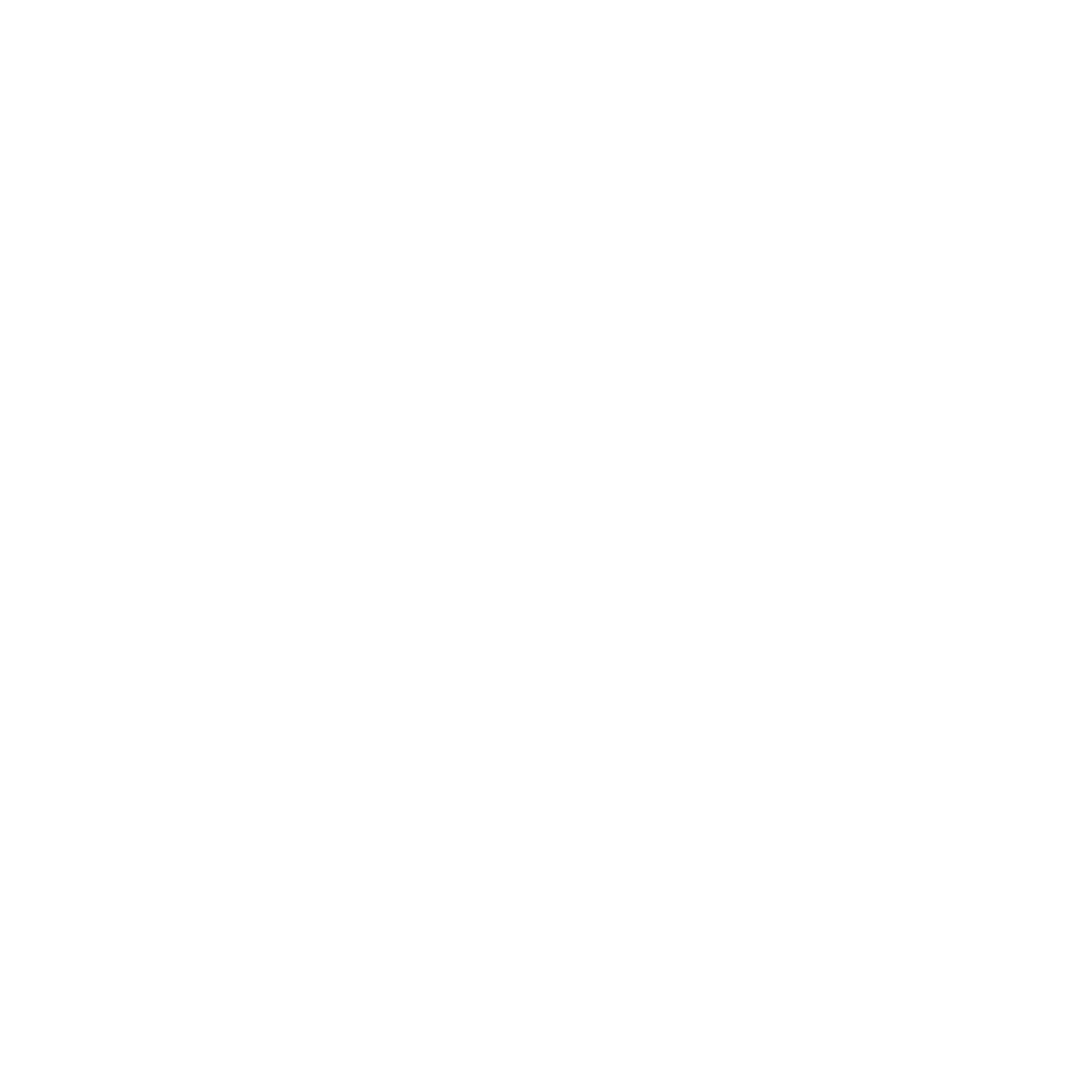 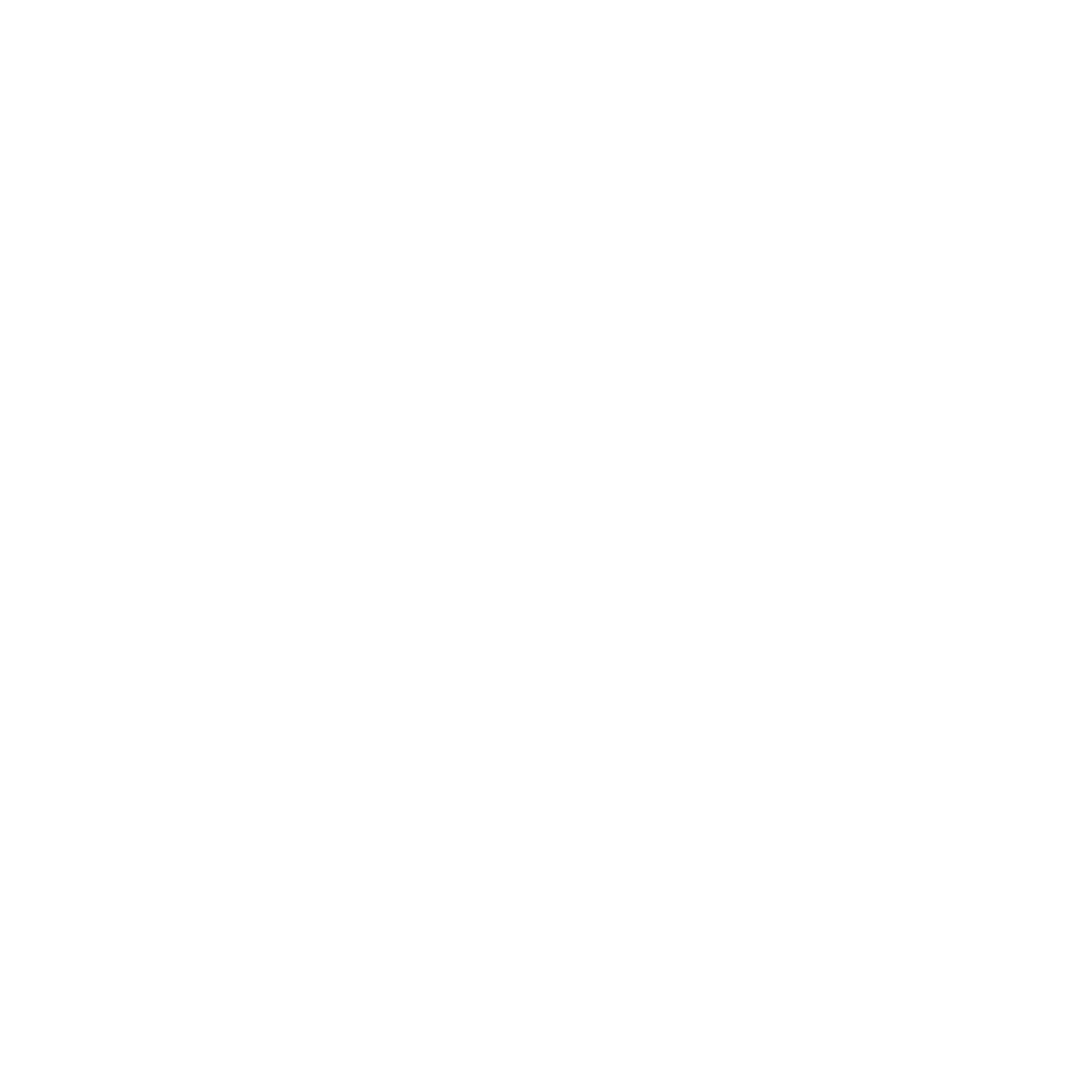 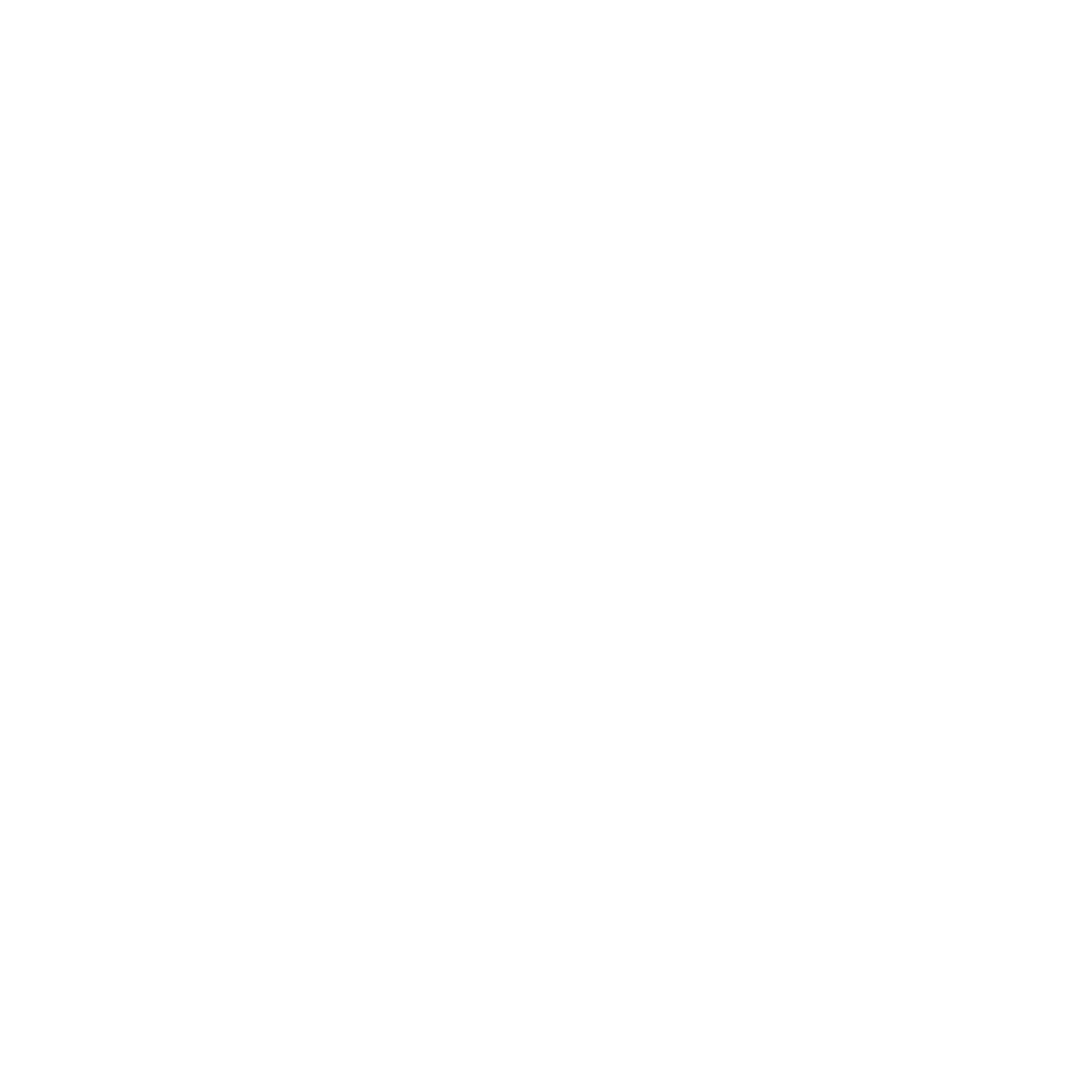 NETX
+49–000–000–00–00
info@next.com
www.netx.com
NETX
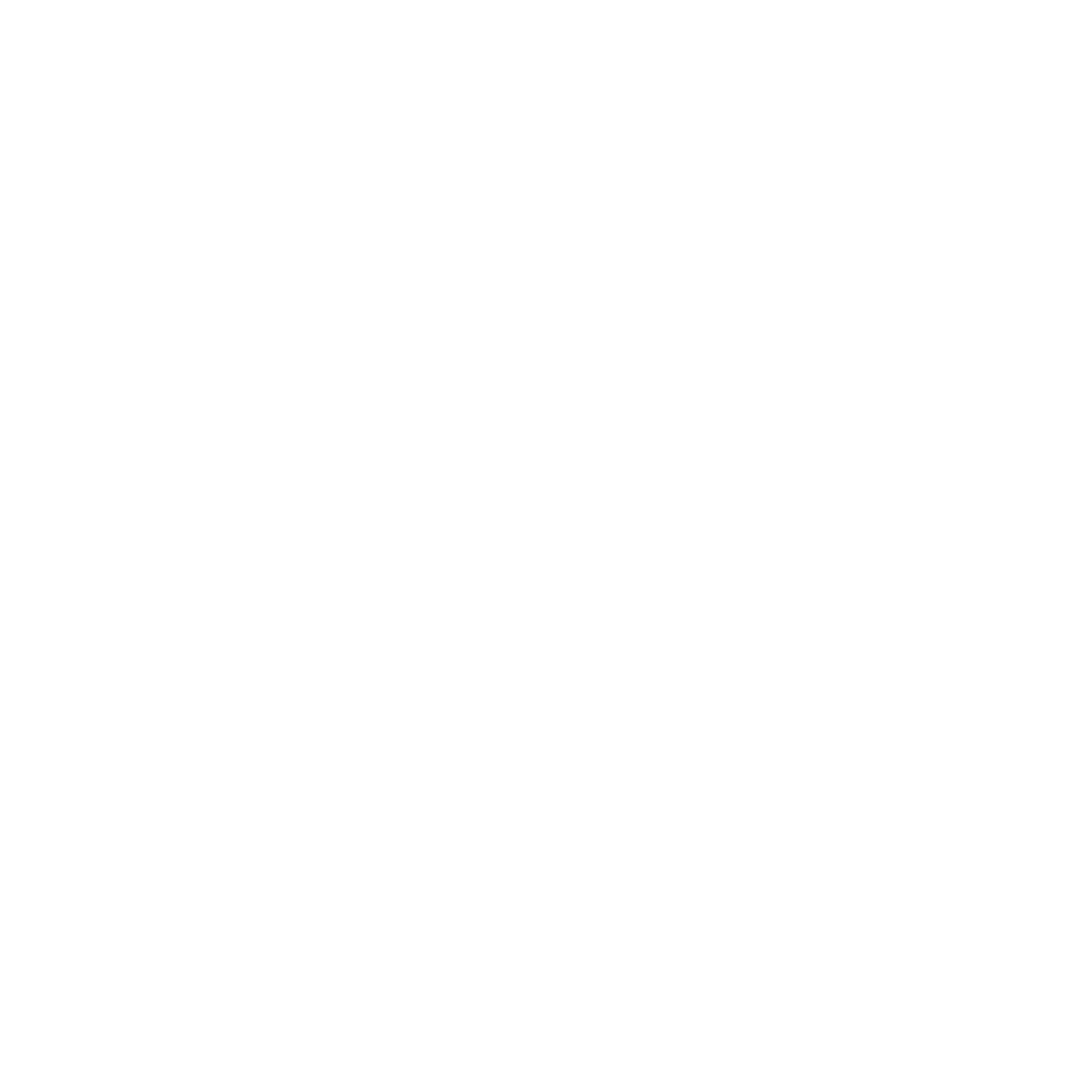 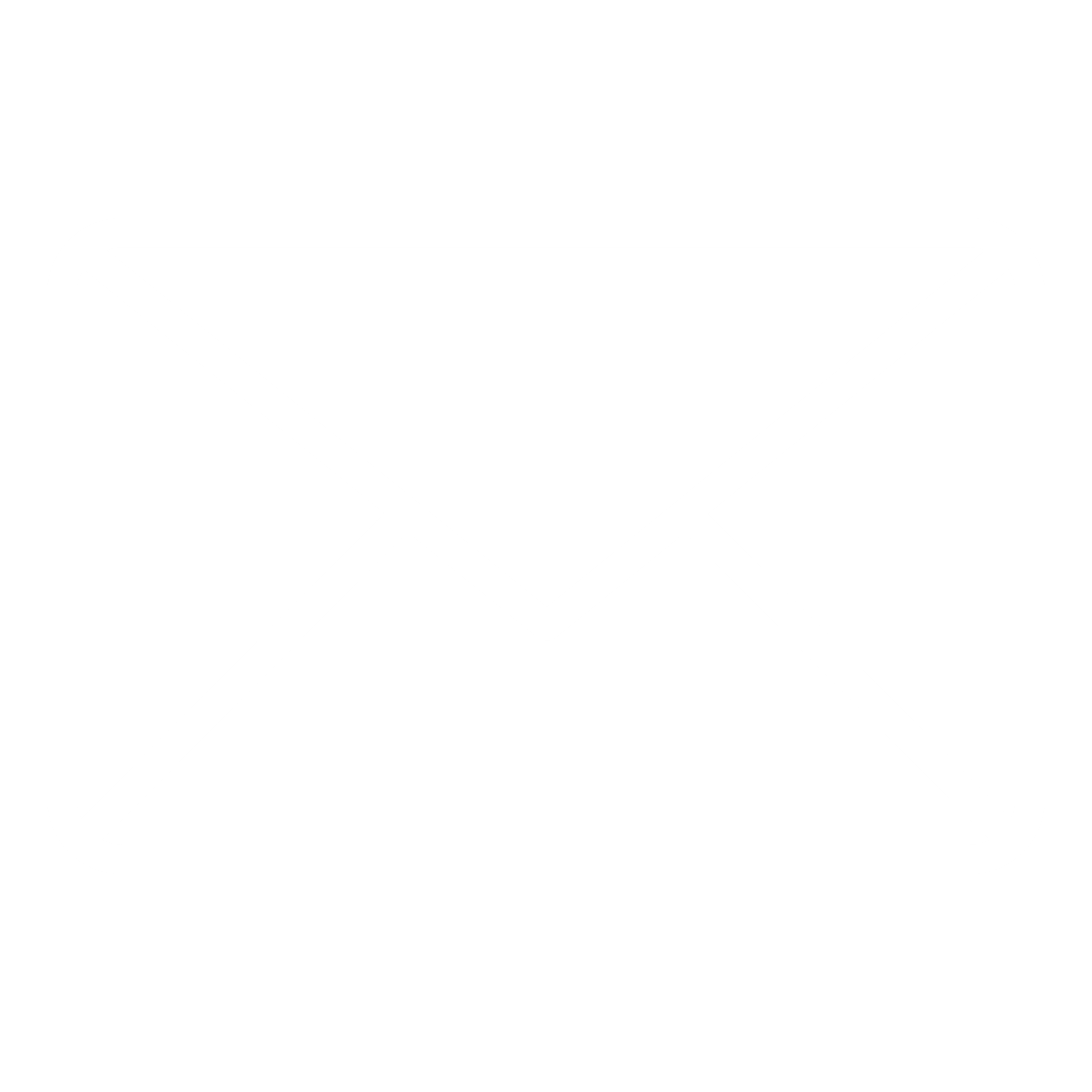 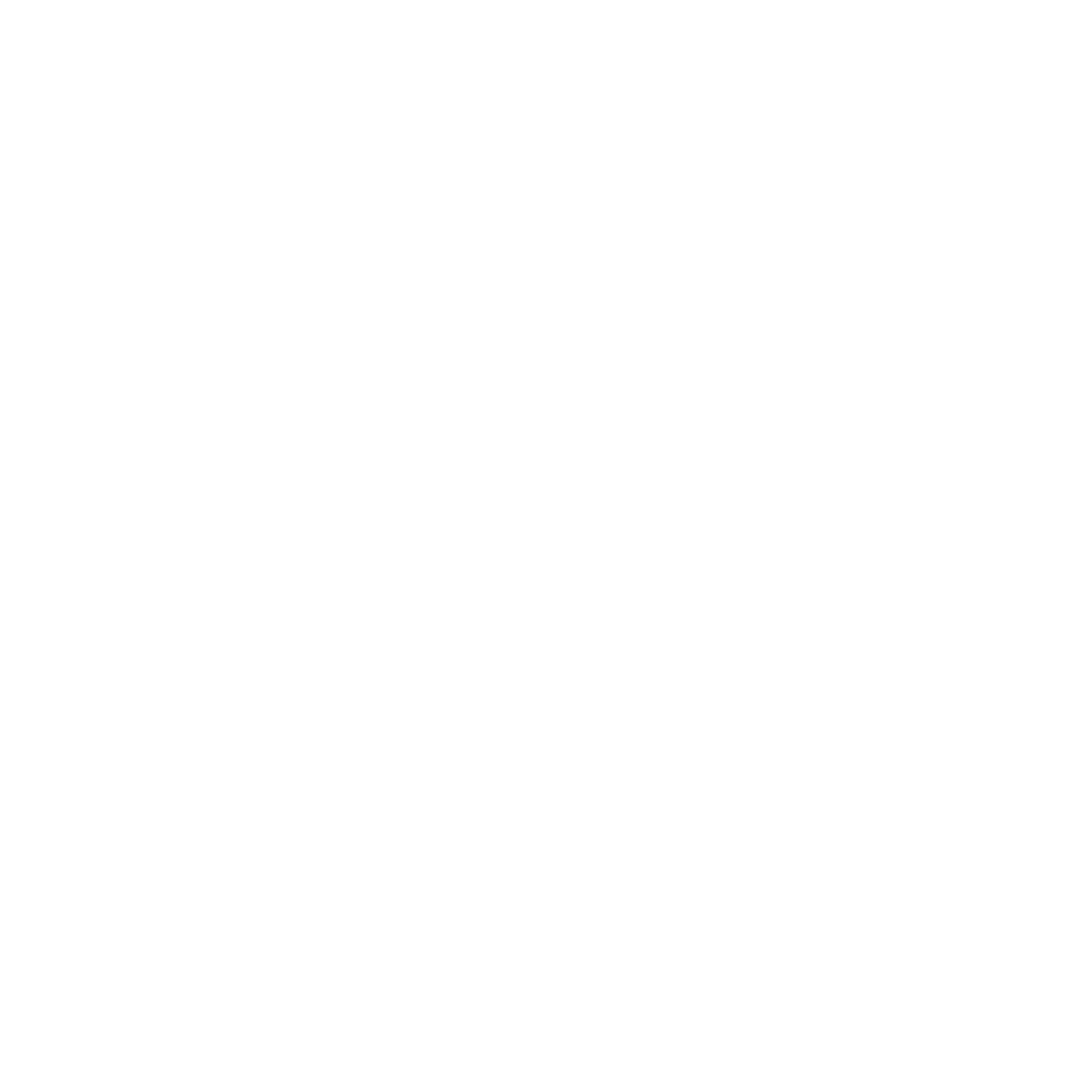 TITEL
Lorem ipsum dolor sit amet, consectetuer adipiscing elit. Maecenas porttitor congue massa. Fusce posuere, magna sed pulvinar ultricies, purus lectus malesuada libero, sit amet commodo magna eros quis urna.
TITEL
30%
30%
50%
70%
TEXT
TEXT
TEXT
TEXT
TITEL
NETX
+49–000–000–00–00
info@next.com
www.netx.com
NETX
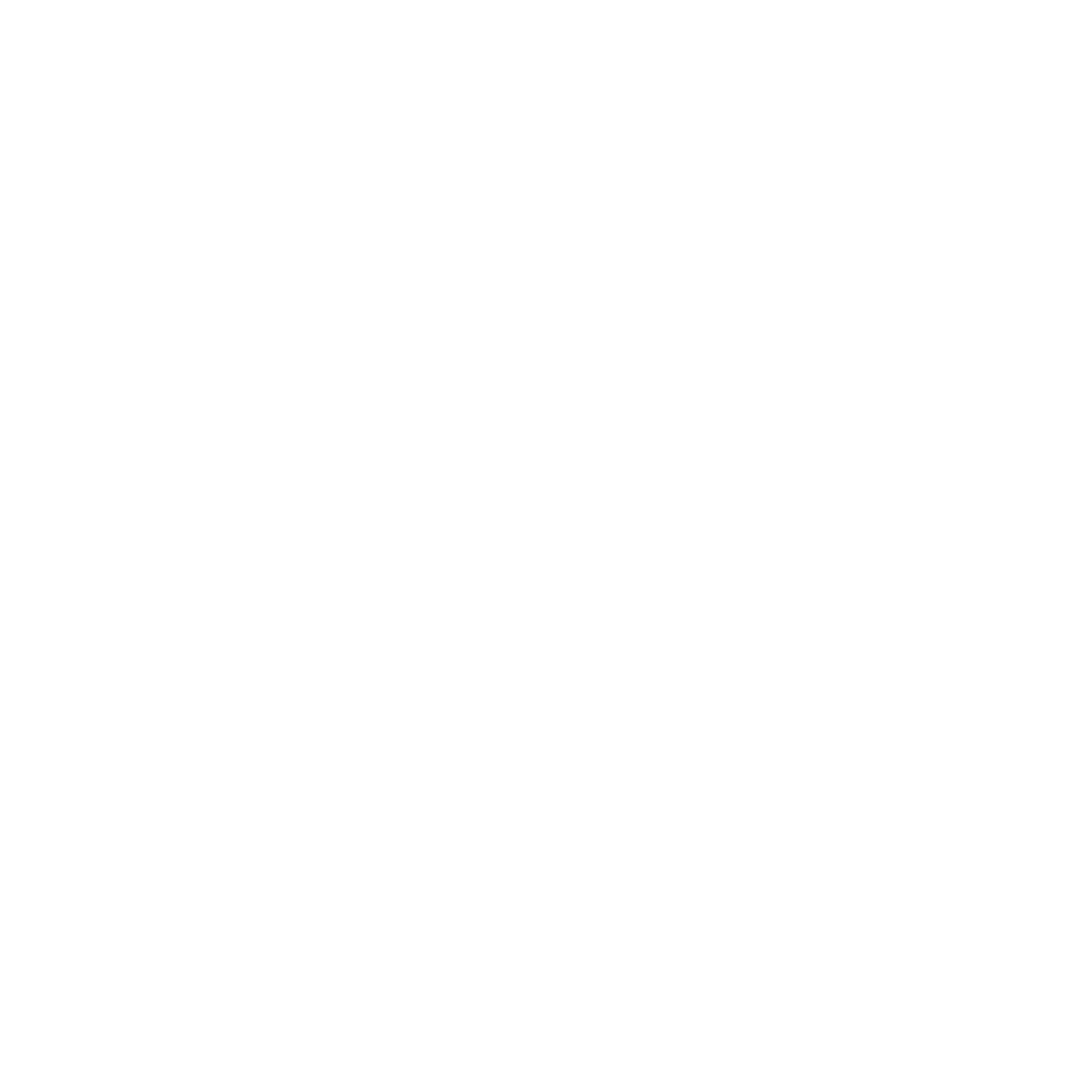 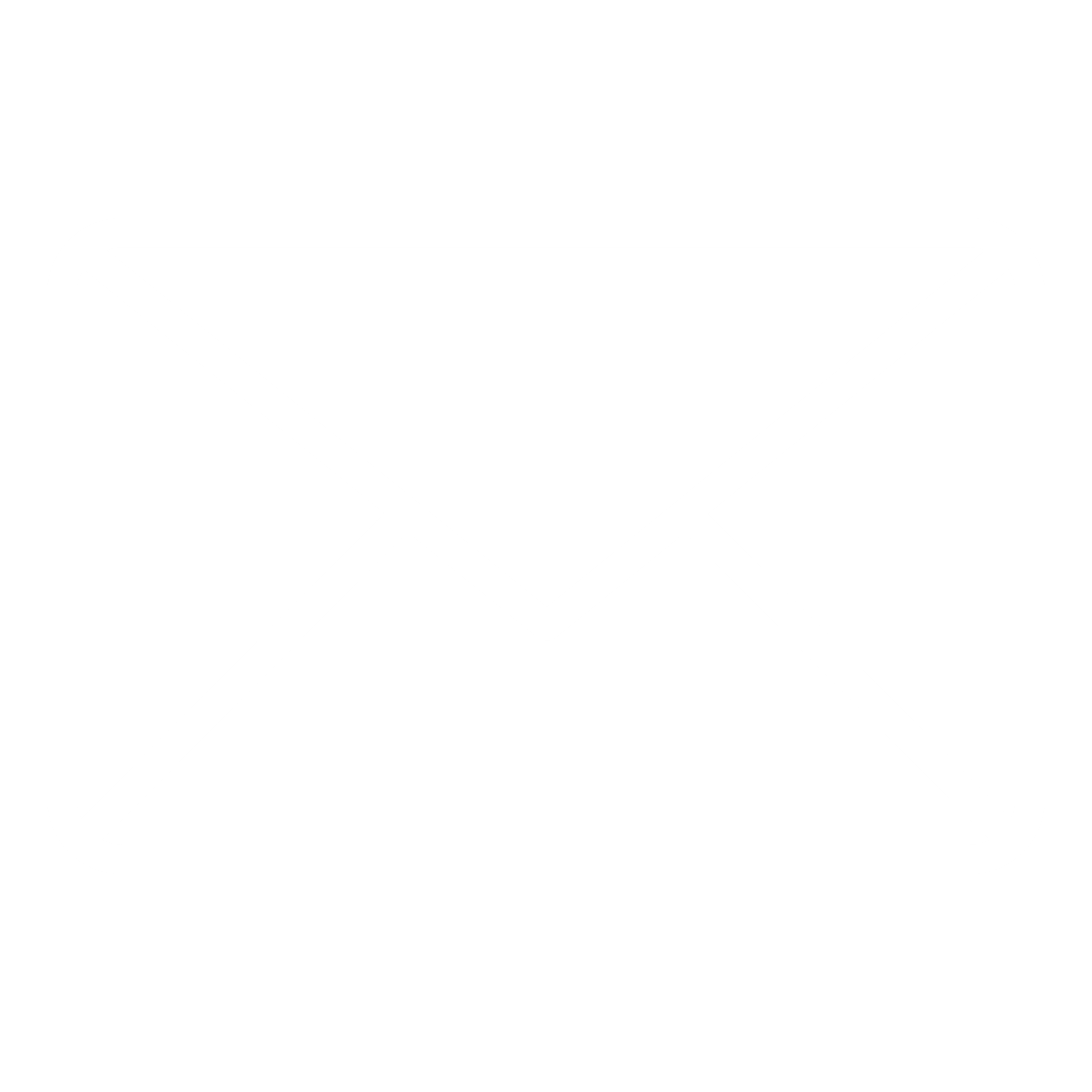 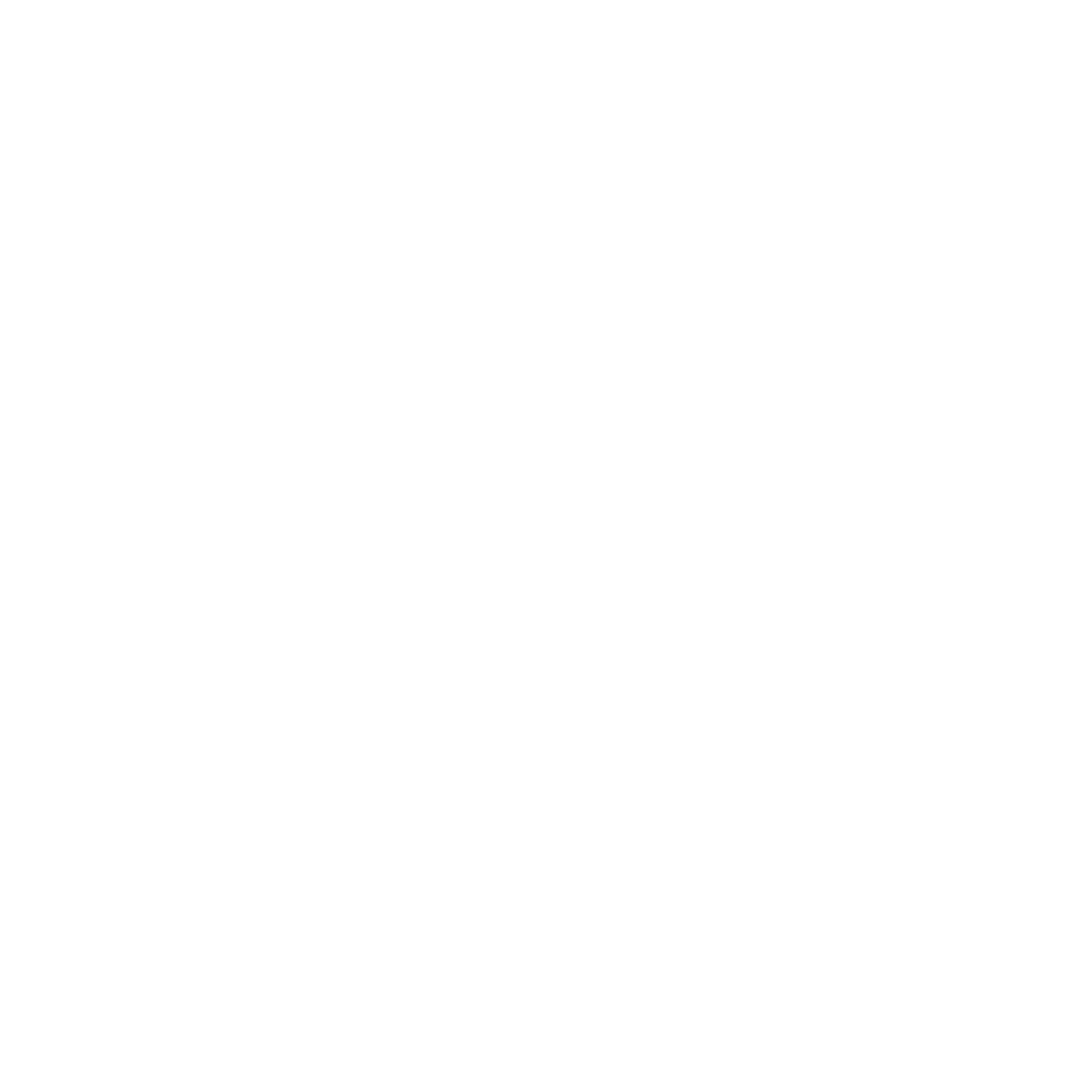 TITEL
TITEL
TEXT
TEXT
80%
80%
NETX
+49–000–000–00–00
info@next.com
www.netx.com
NETX
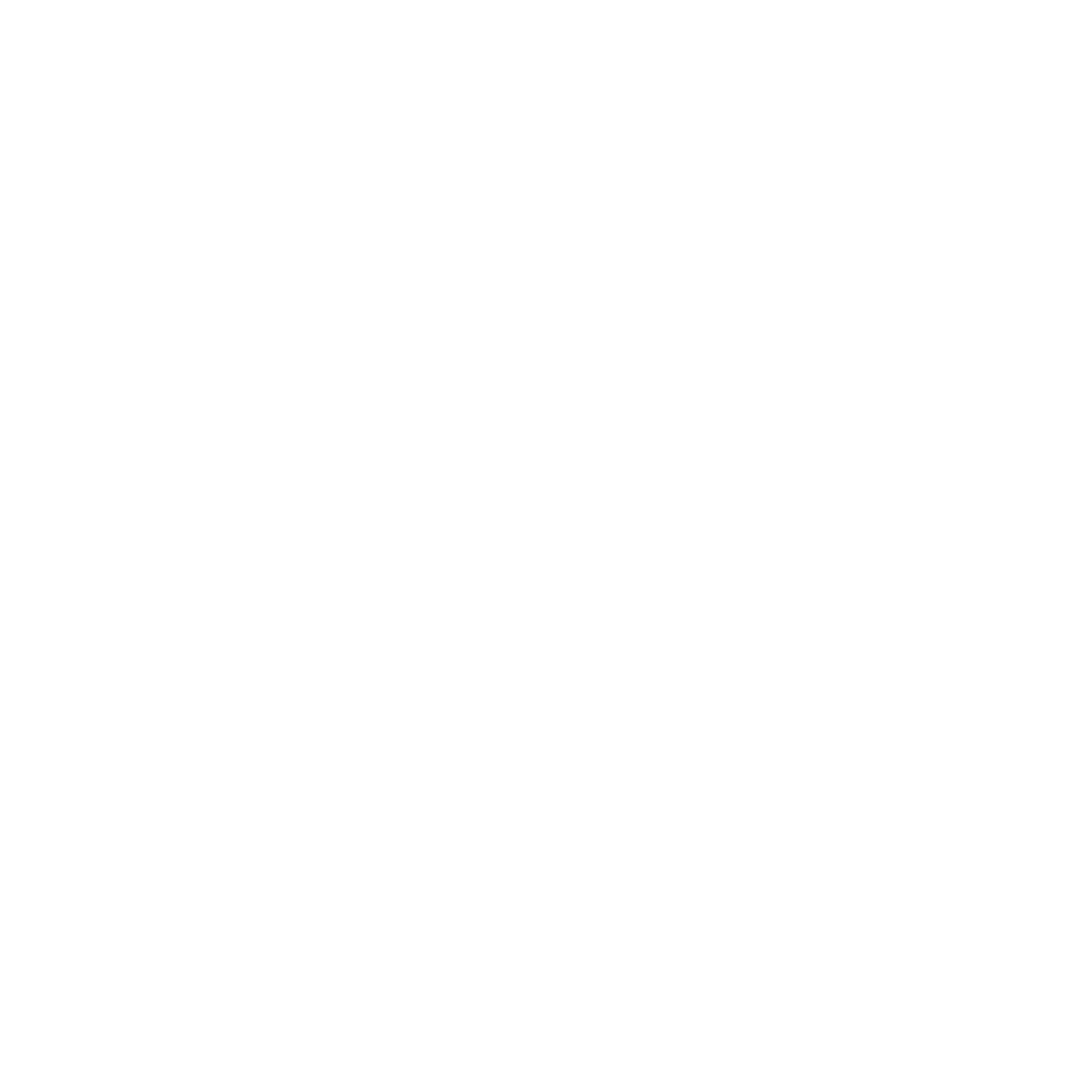 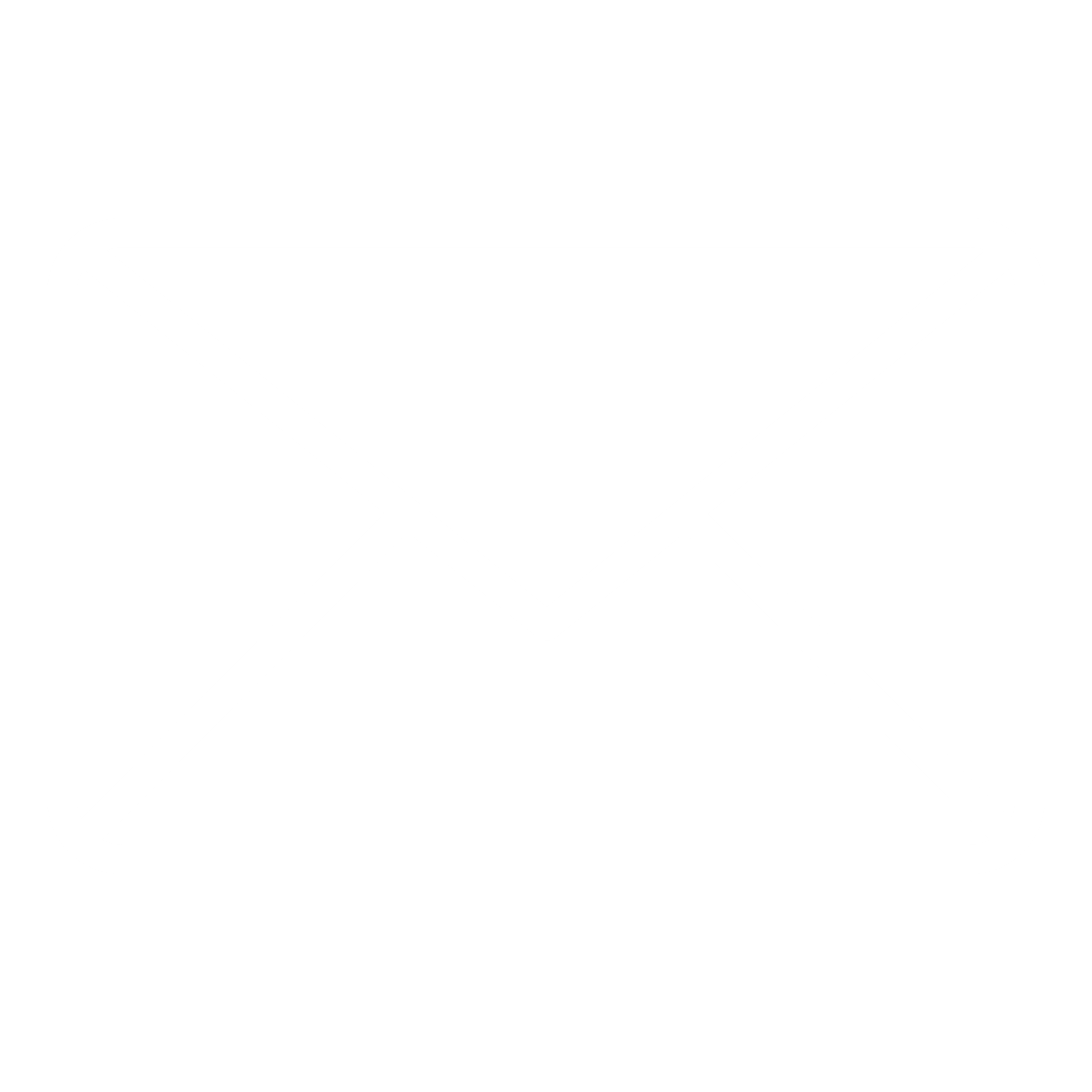 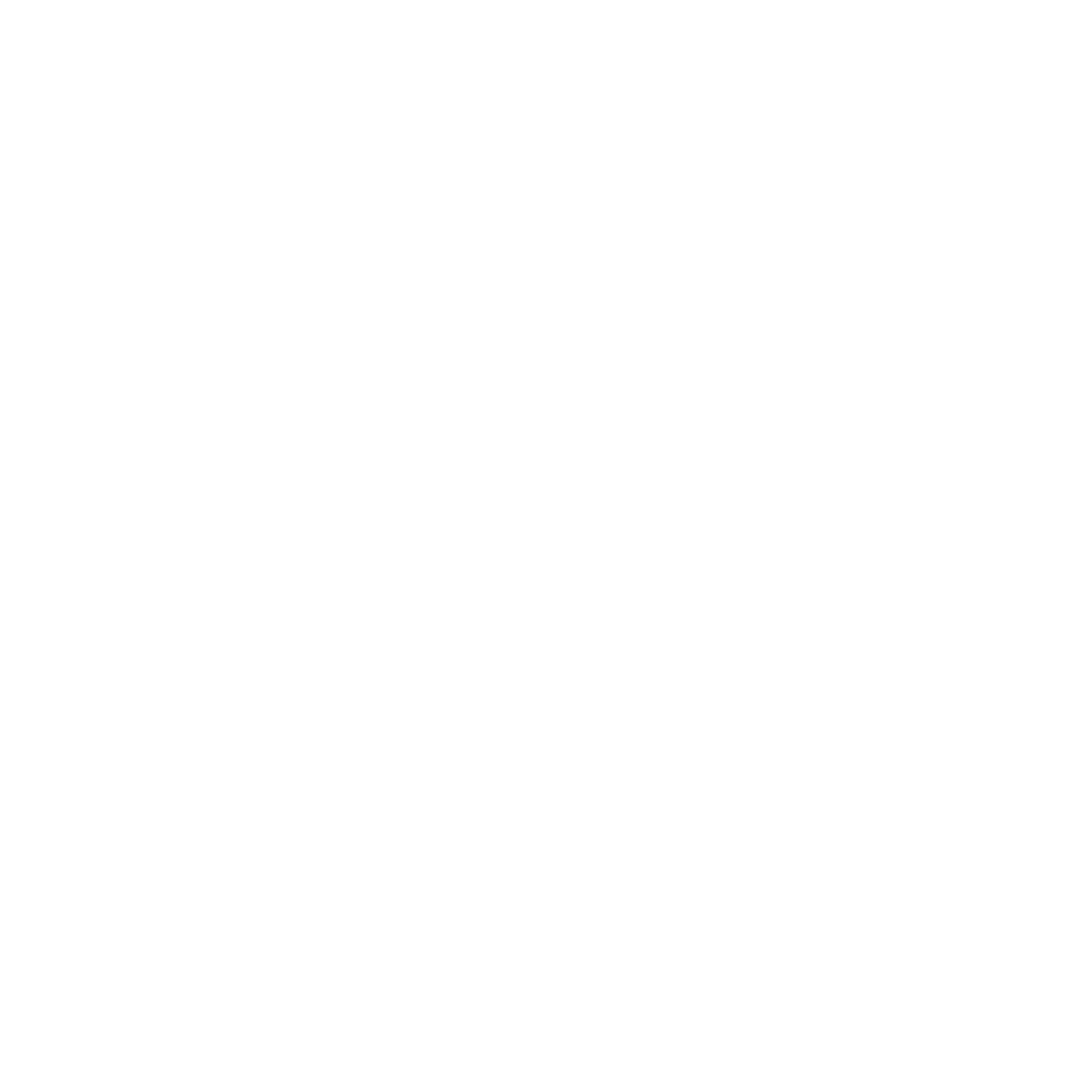 TITEL
TEXT
Lorem ipsum dolor sit amet, consectetuer adipiscing elit. Maecenas porttitor congue massa. Fusce posuere, magna sed pulvinar ultricies, purus lectus malesuada libero, sit amet commodo magna eros quis urna.
TITEL
TITEL
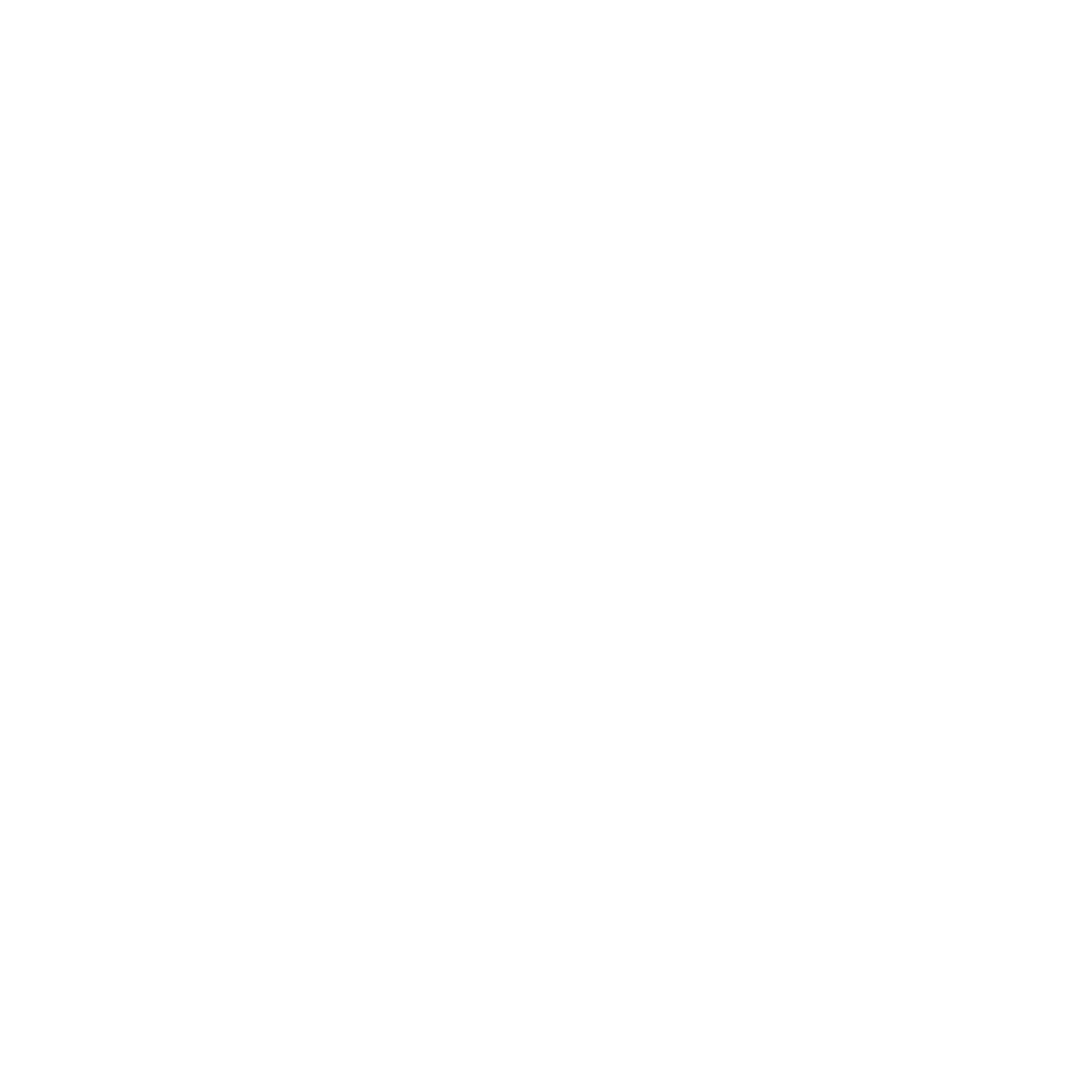 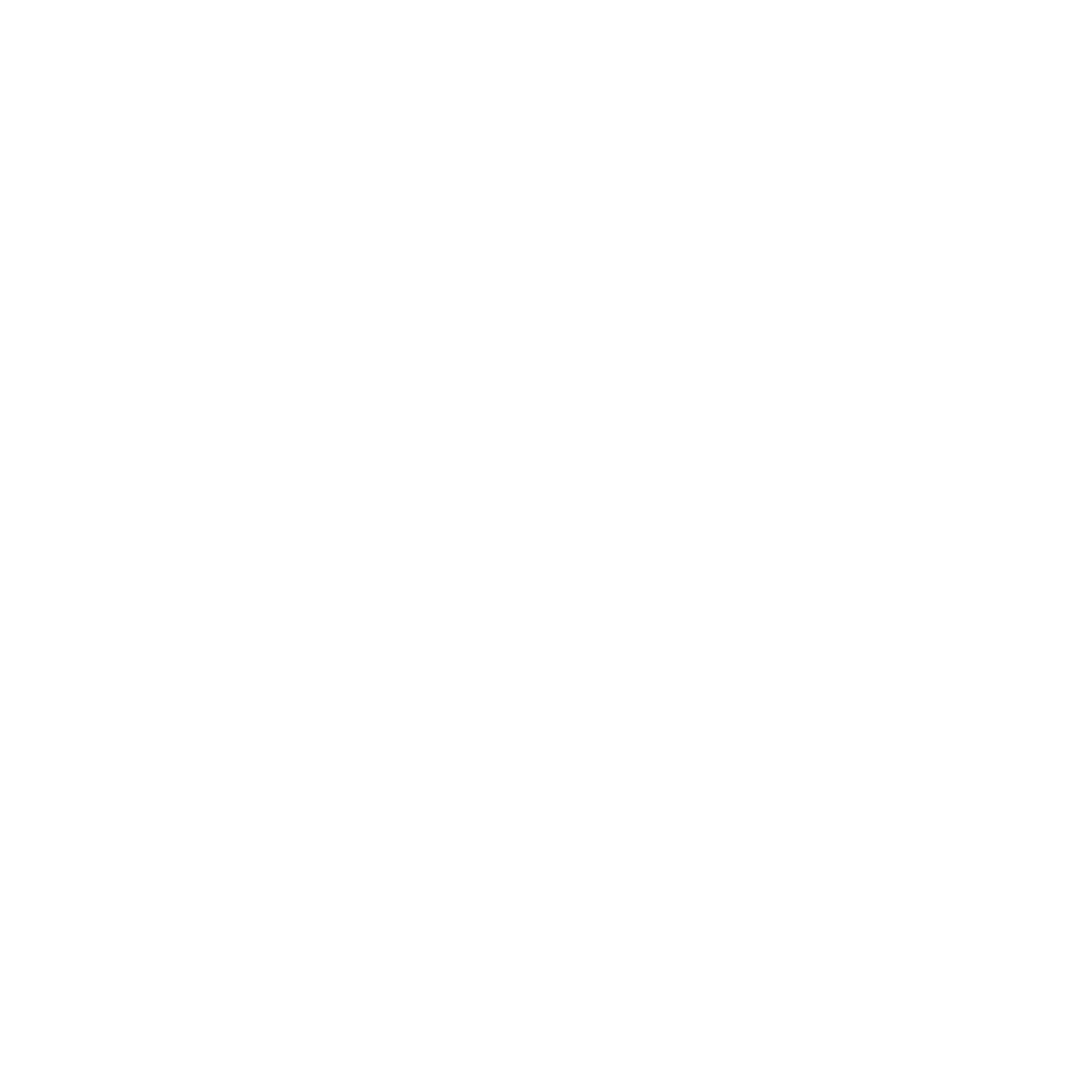 TEXT
TEXT
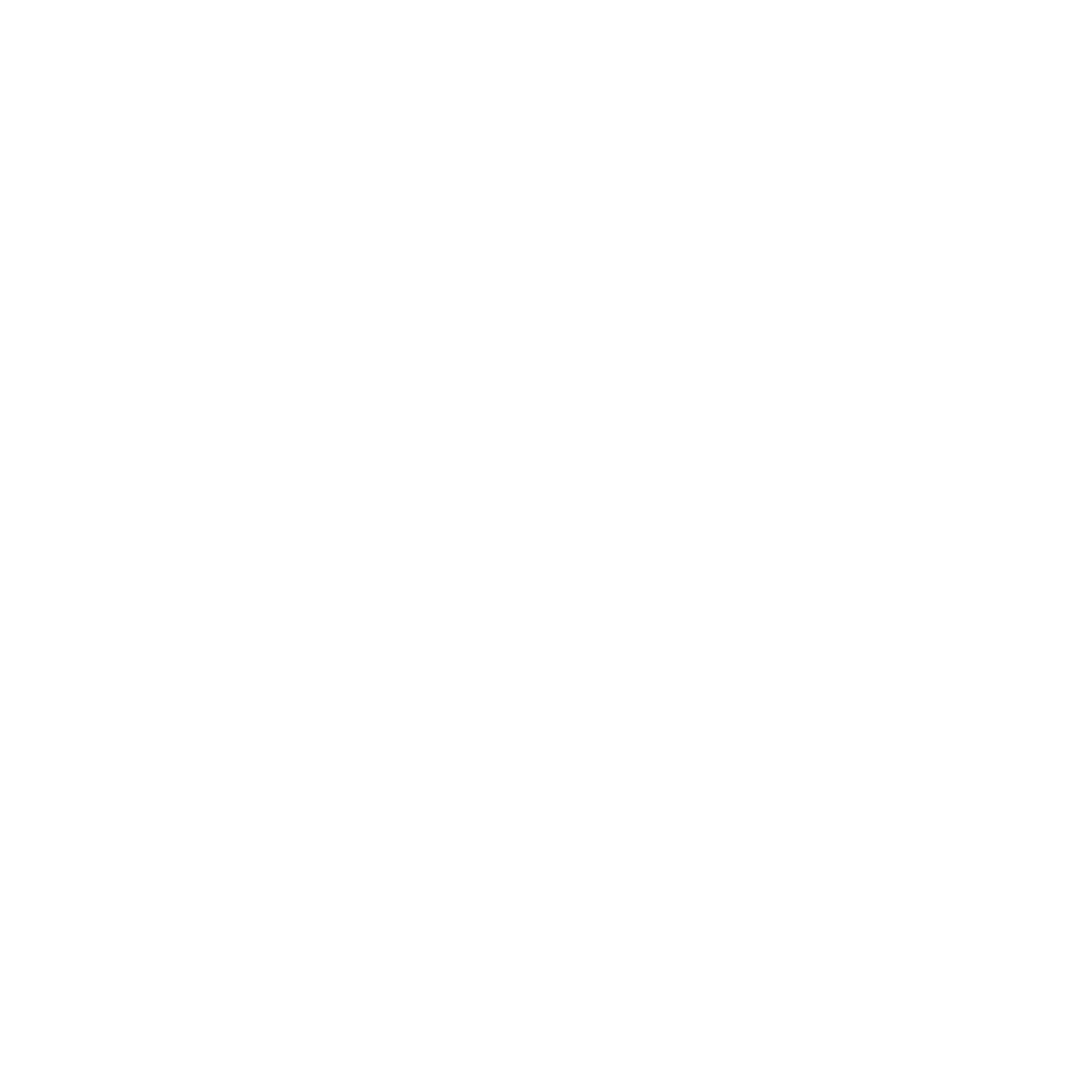 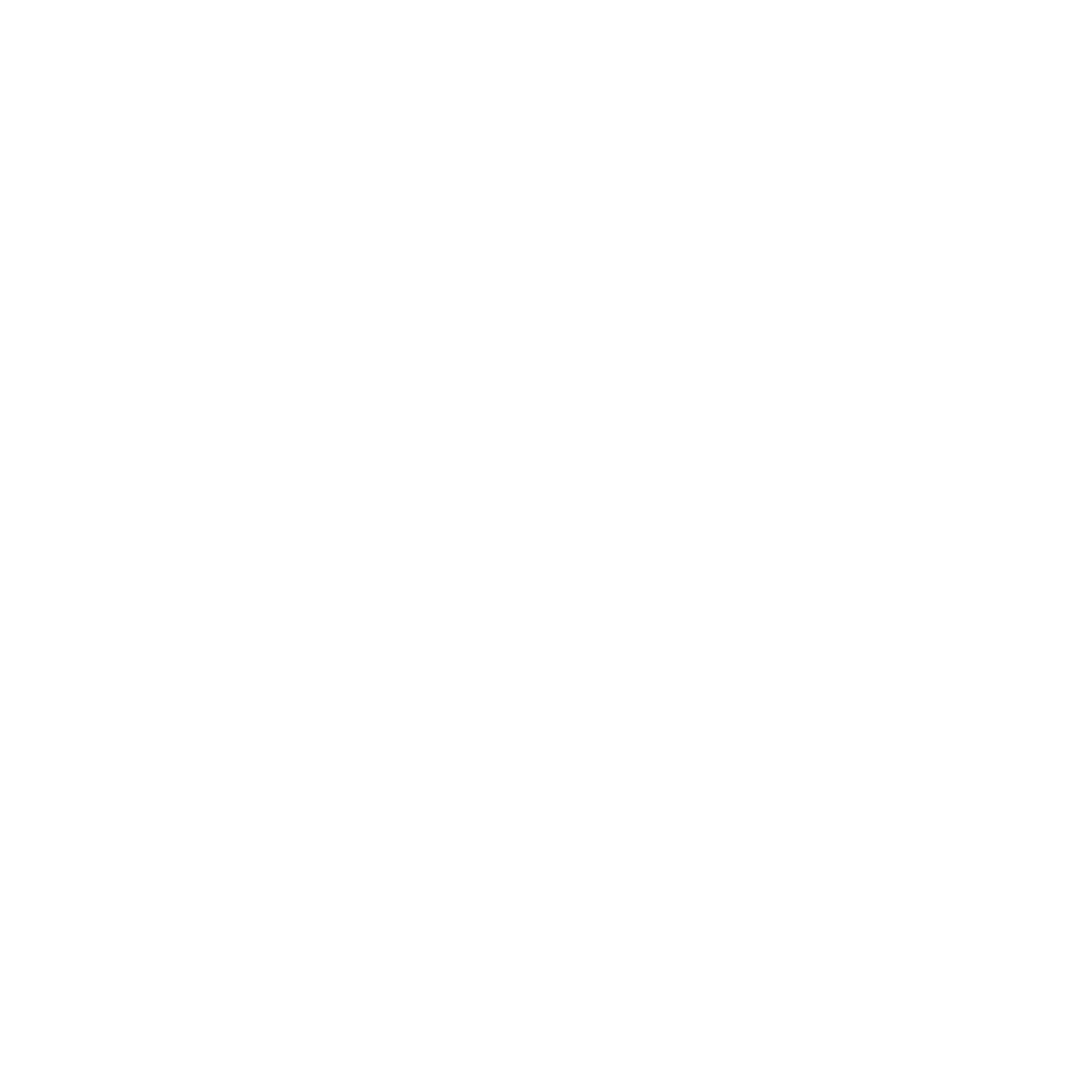 TEXT
NETX
+49–000–000–00–00
info@next.com
www.netx.com
NETX
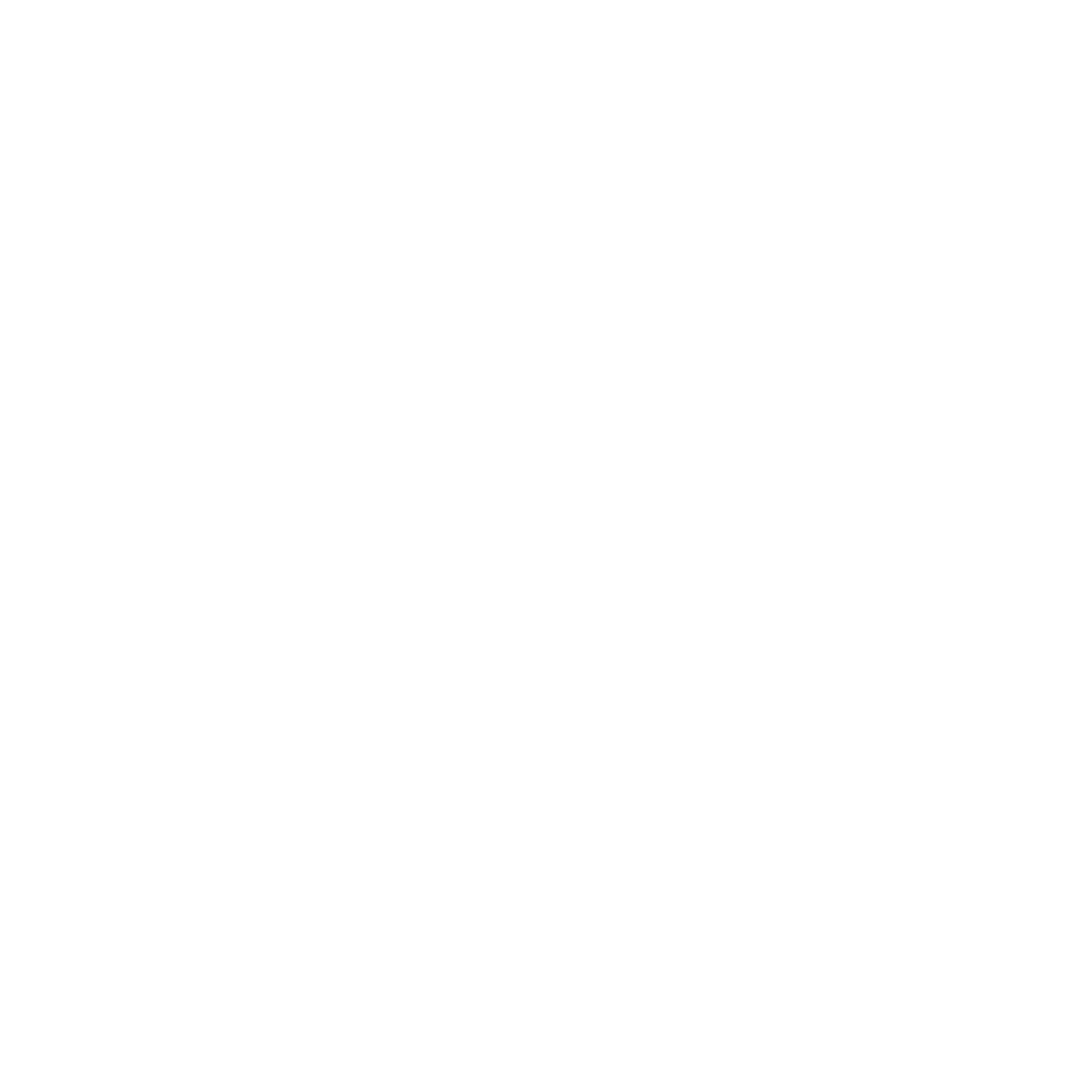 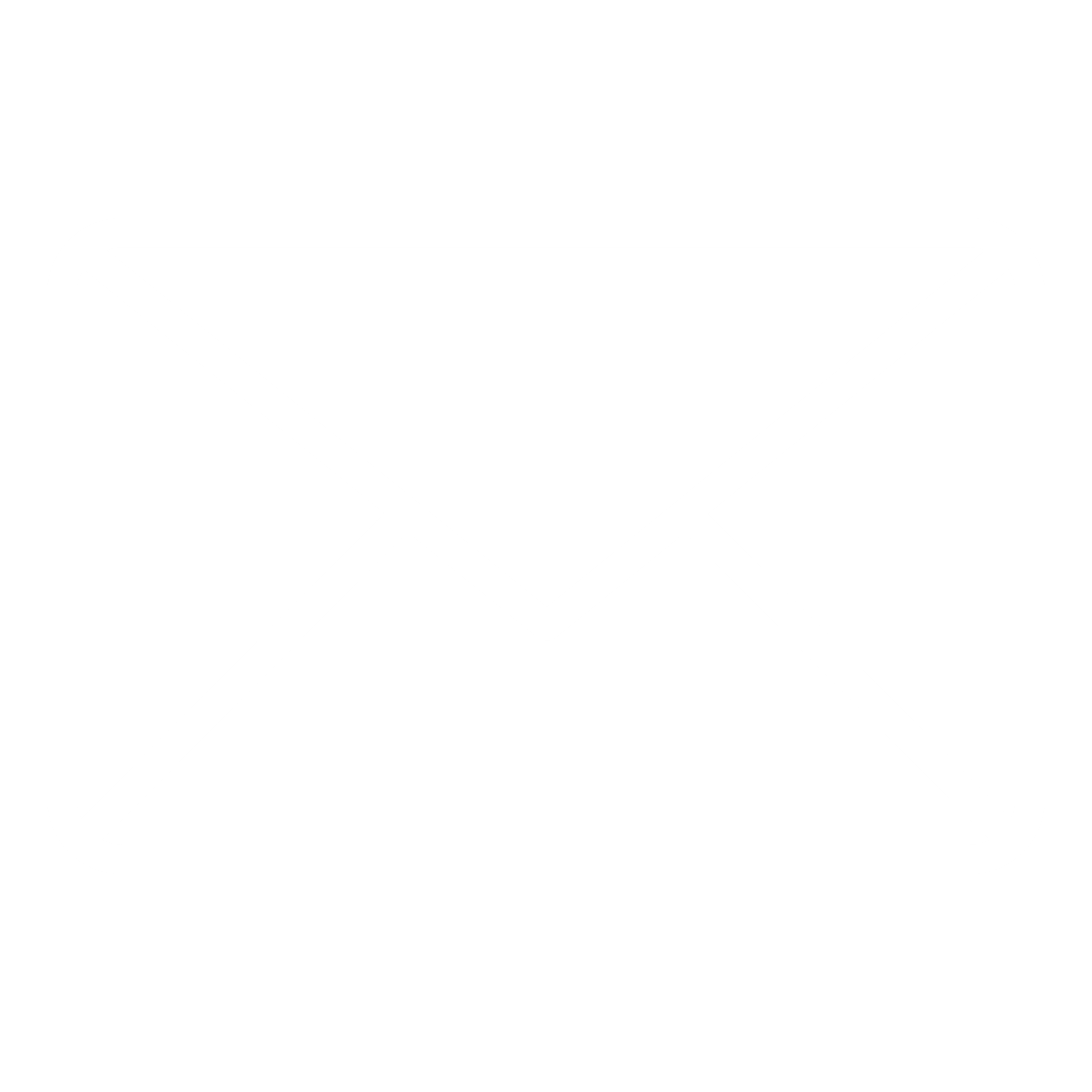 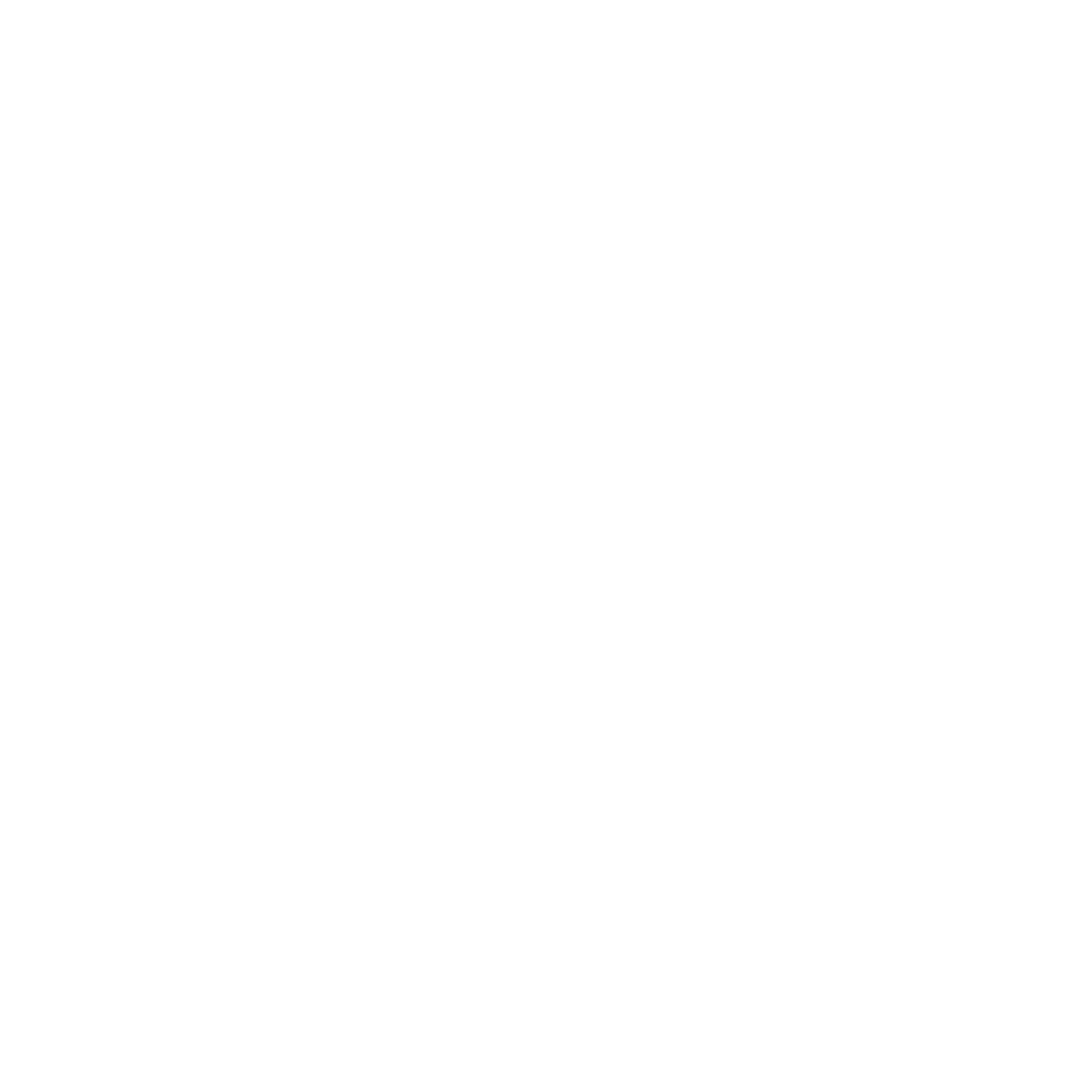 TITEL
TITEL
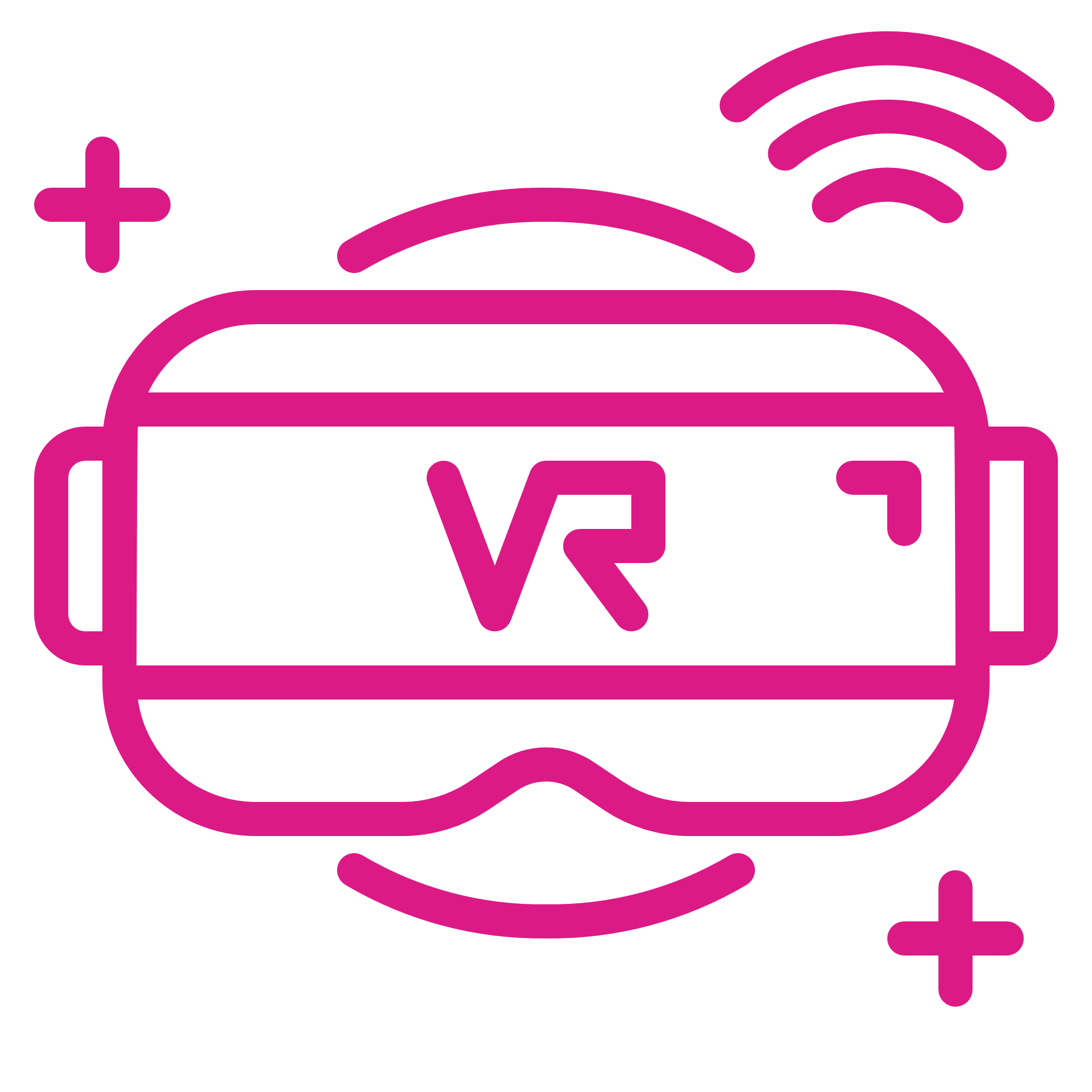 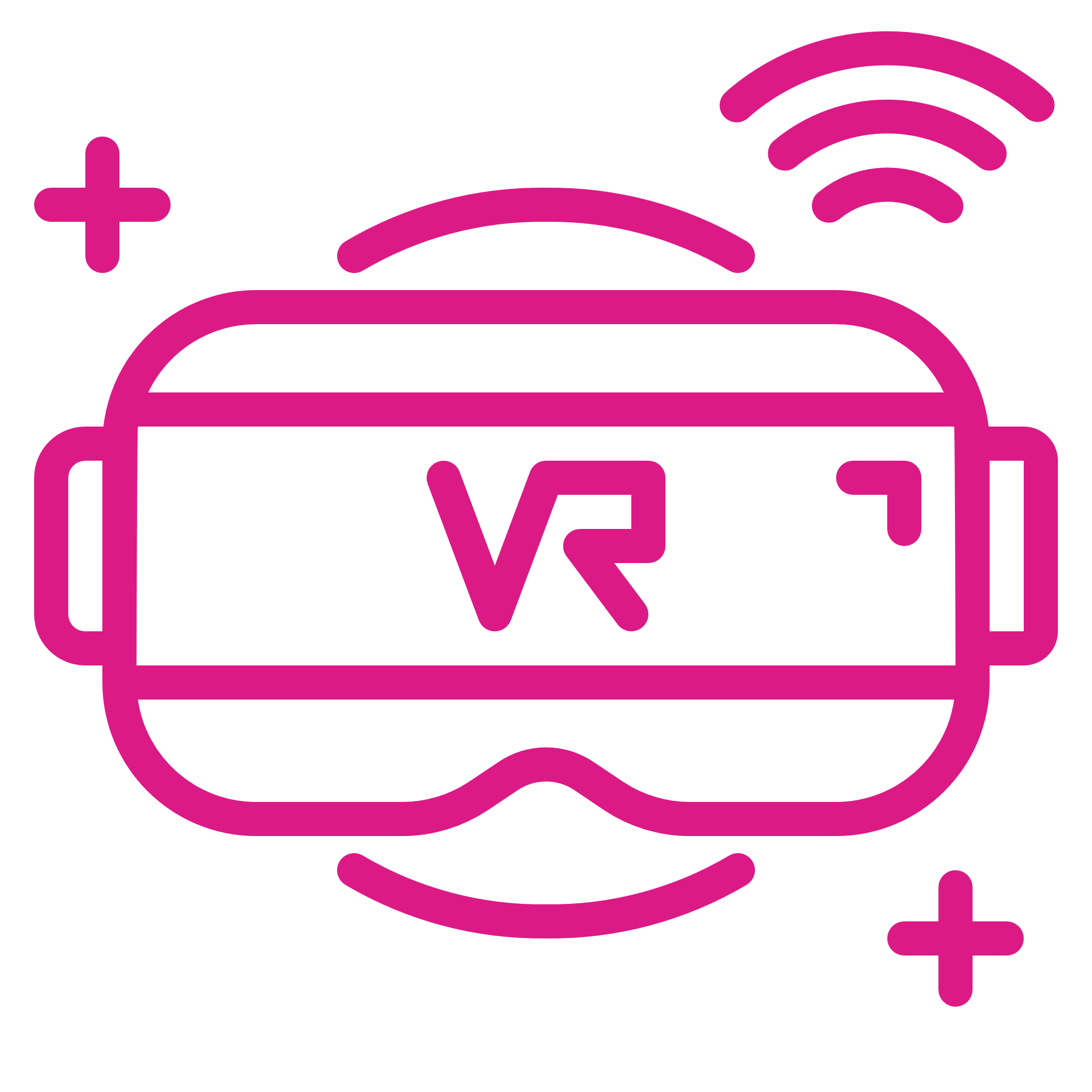 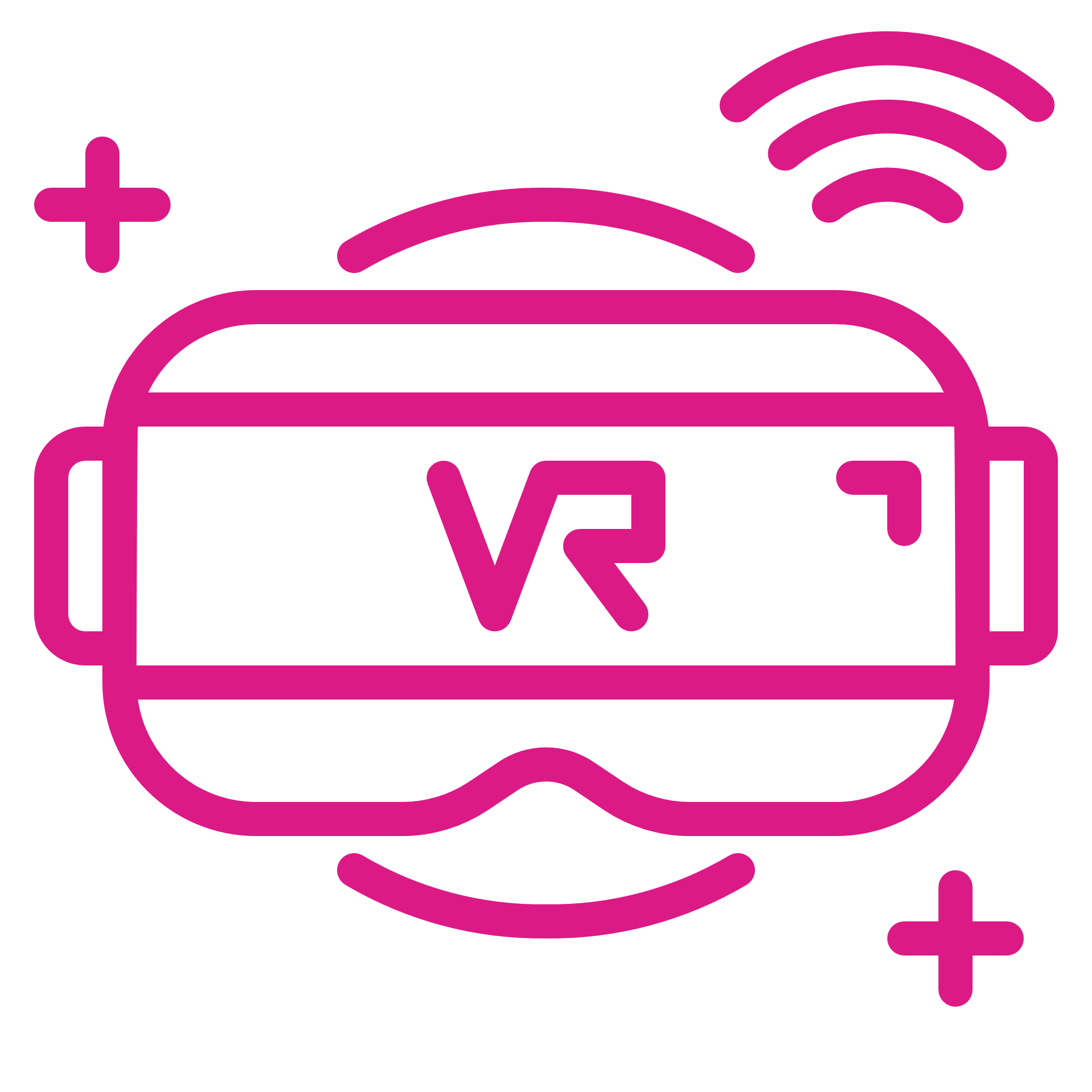 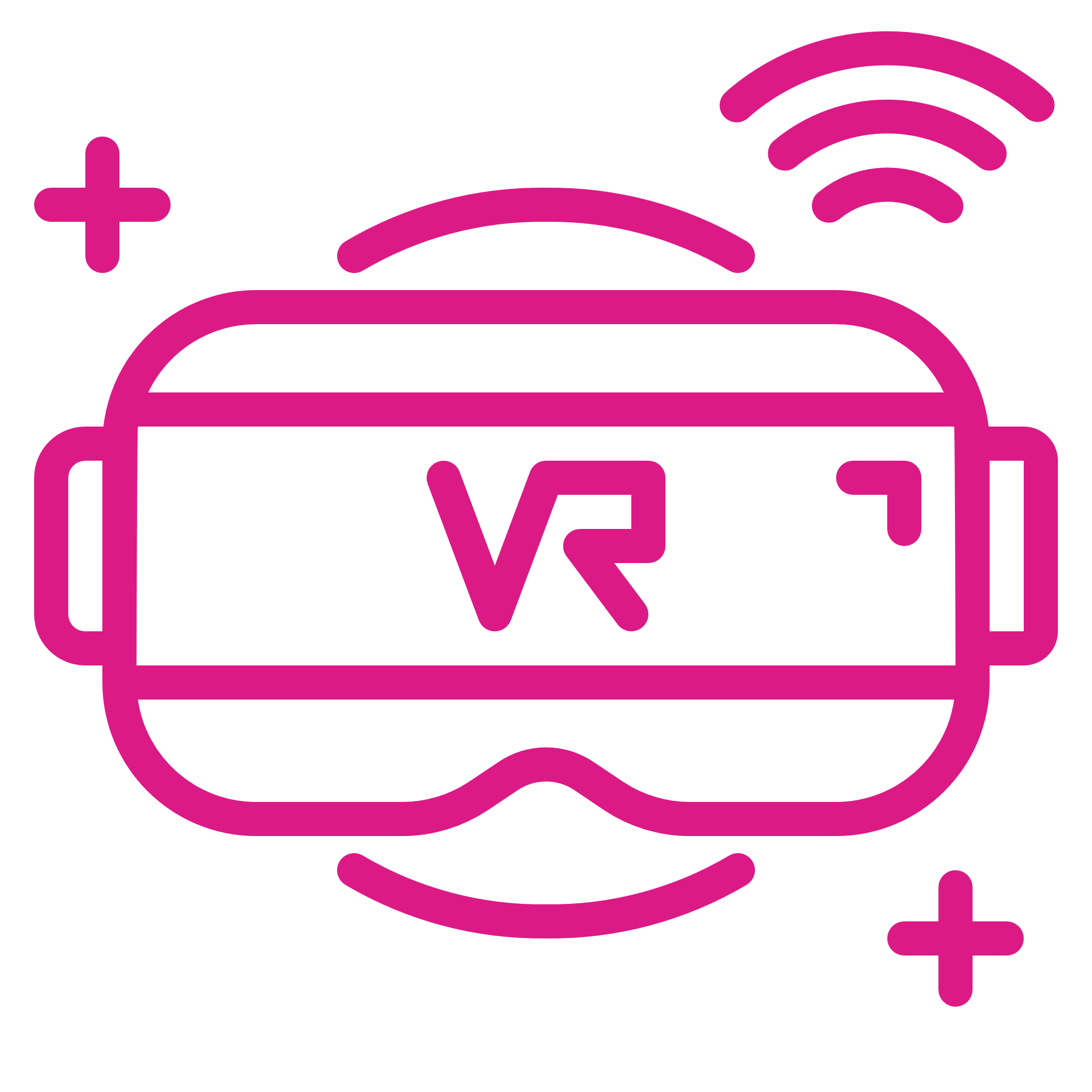 TITEL
TITEL
TITEL
TITEL
Lorem ipsum dolor sit amet, consectetuer adipiscing elit. Maecenas porttitor congue massa.
Lorem ipsum dolor sit amet, consectetuer adipiscing elit. Maecenas porttitor congue massa.
Lorem ipsum dolor sit amet, consectetuer adipiscing elit. Maecenas porttitor congue massa.
Lorem ipsum dolor sit amet, consectetuer adipiscing elit. Maecenas porttitor congue massa.
NETX
+49–000–000–00–00
info@next.com
www.netx.com
NETX
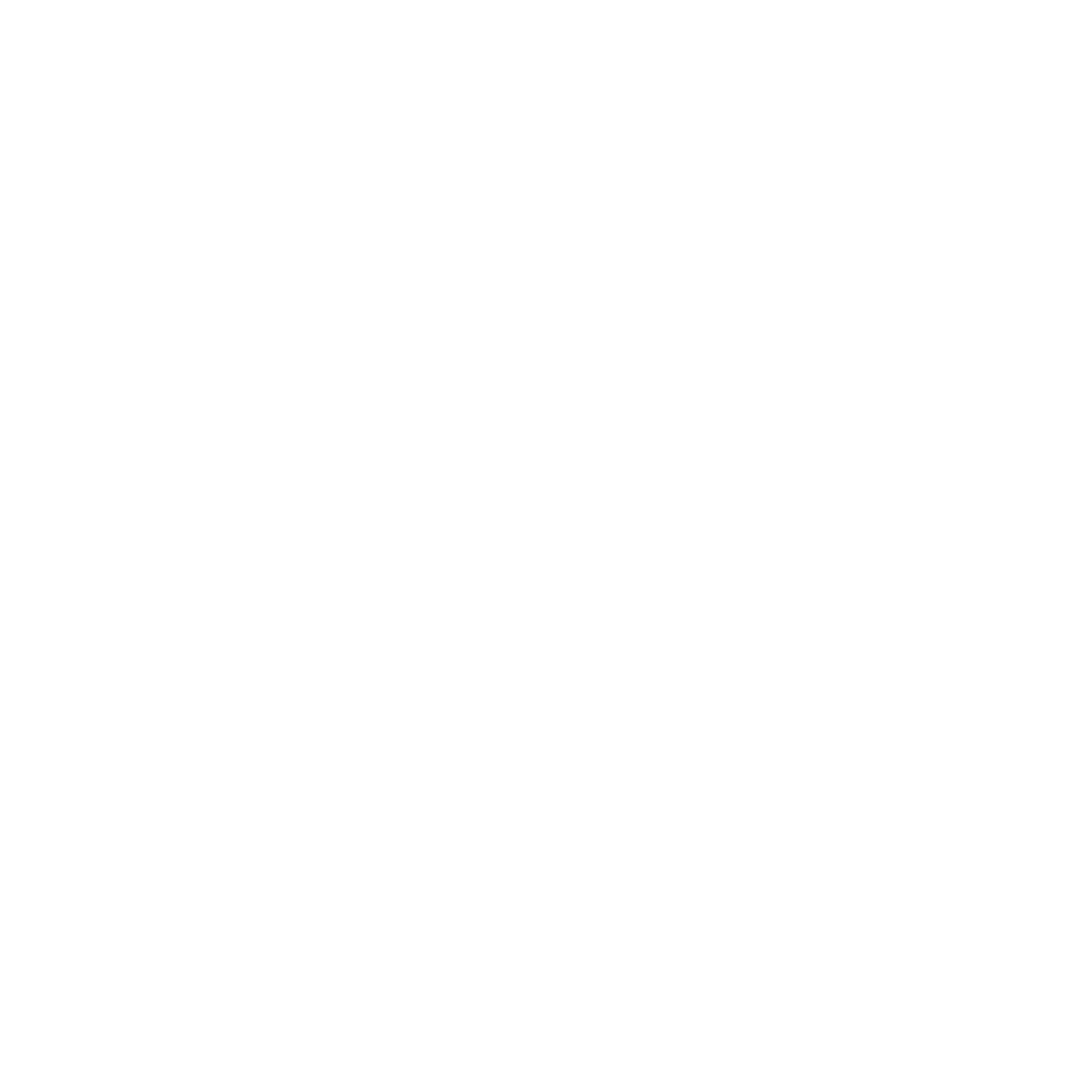 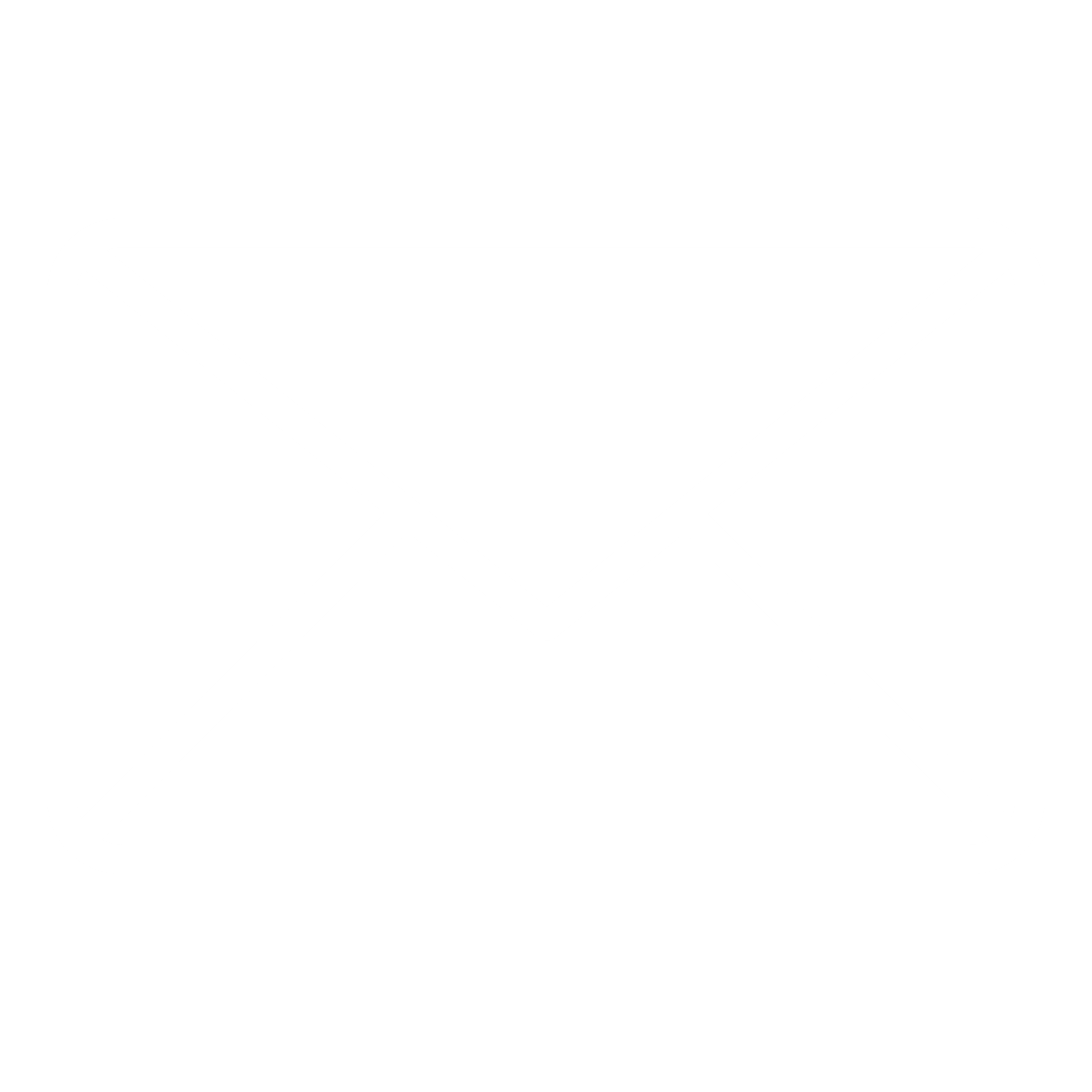 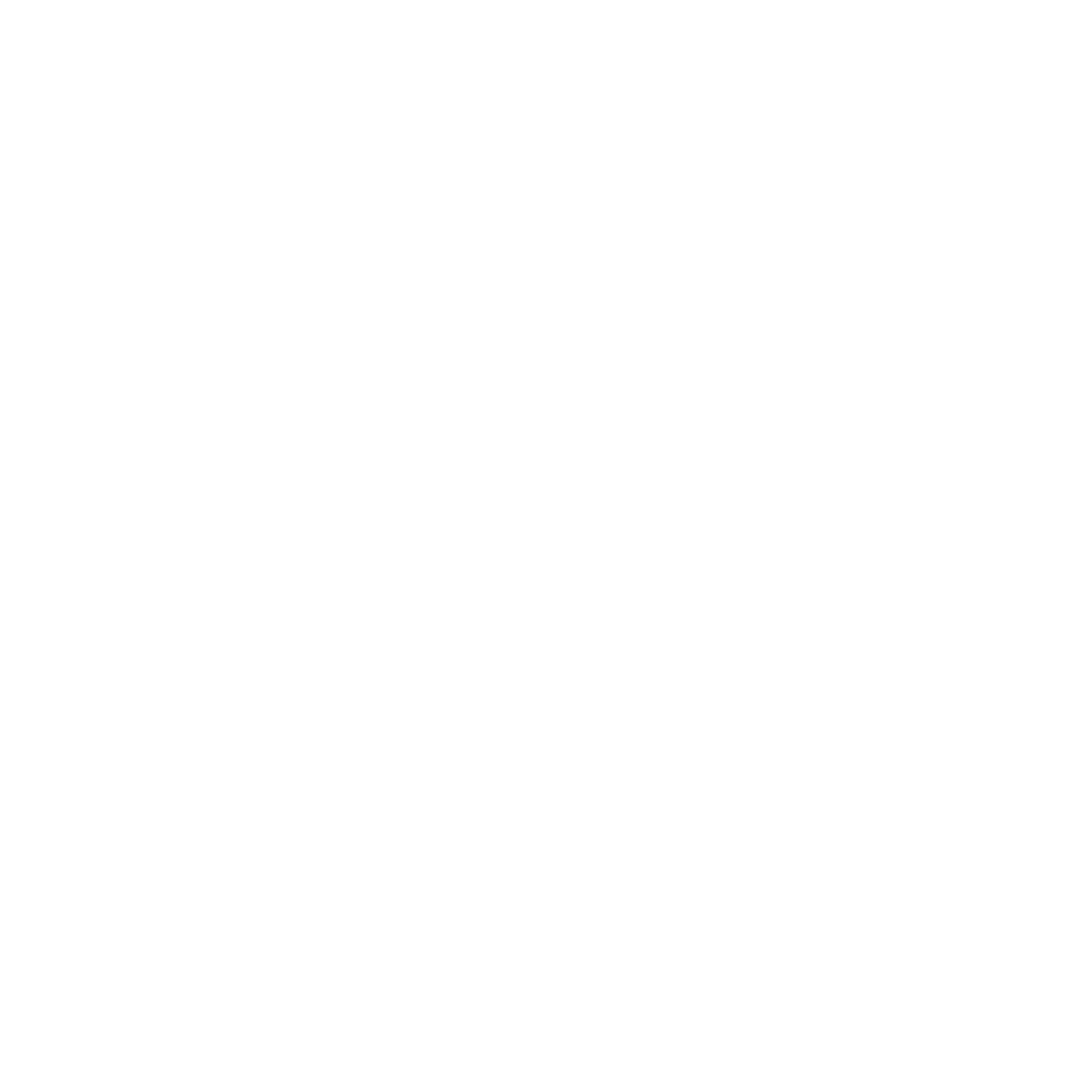 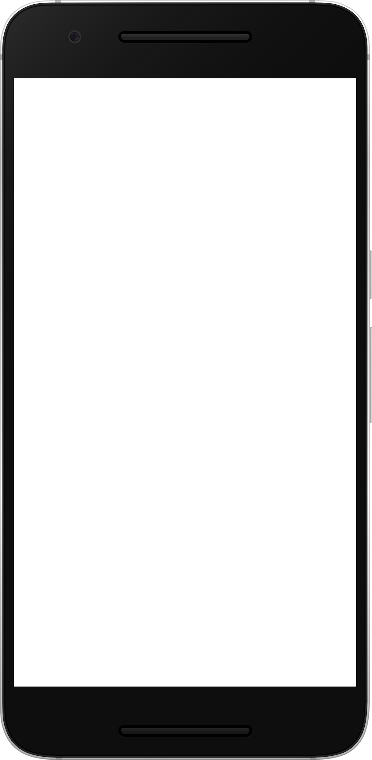 TEXT
TEXT
TEXT
TEXT
TEXT
TEXT
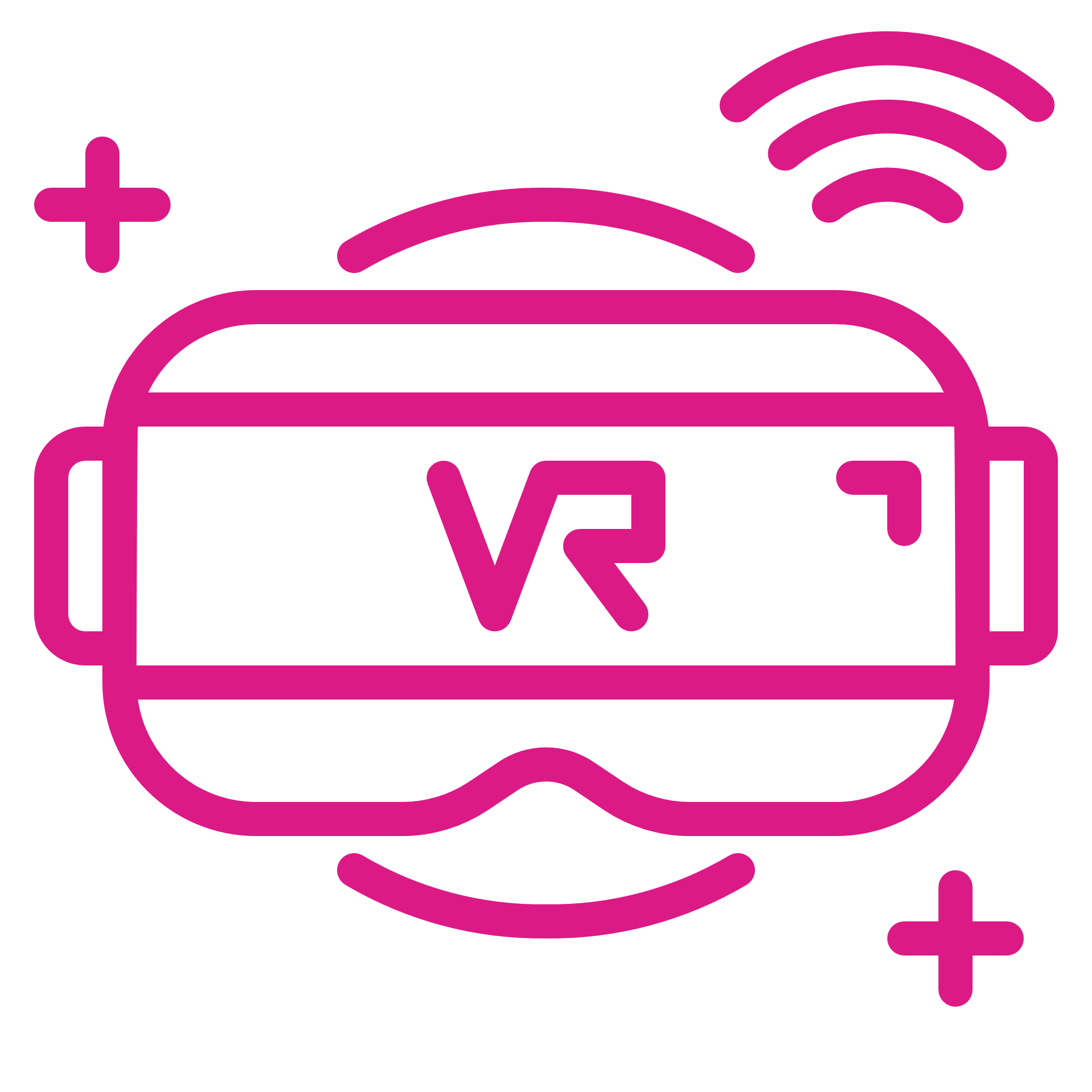 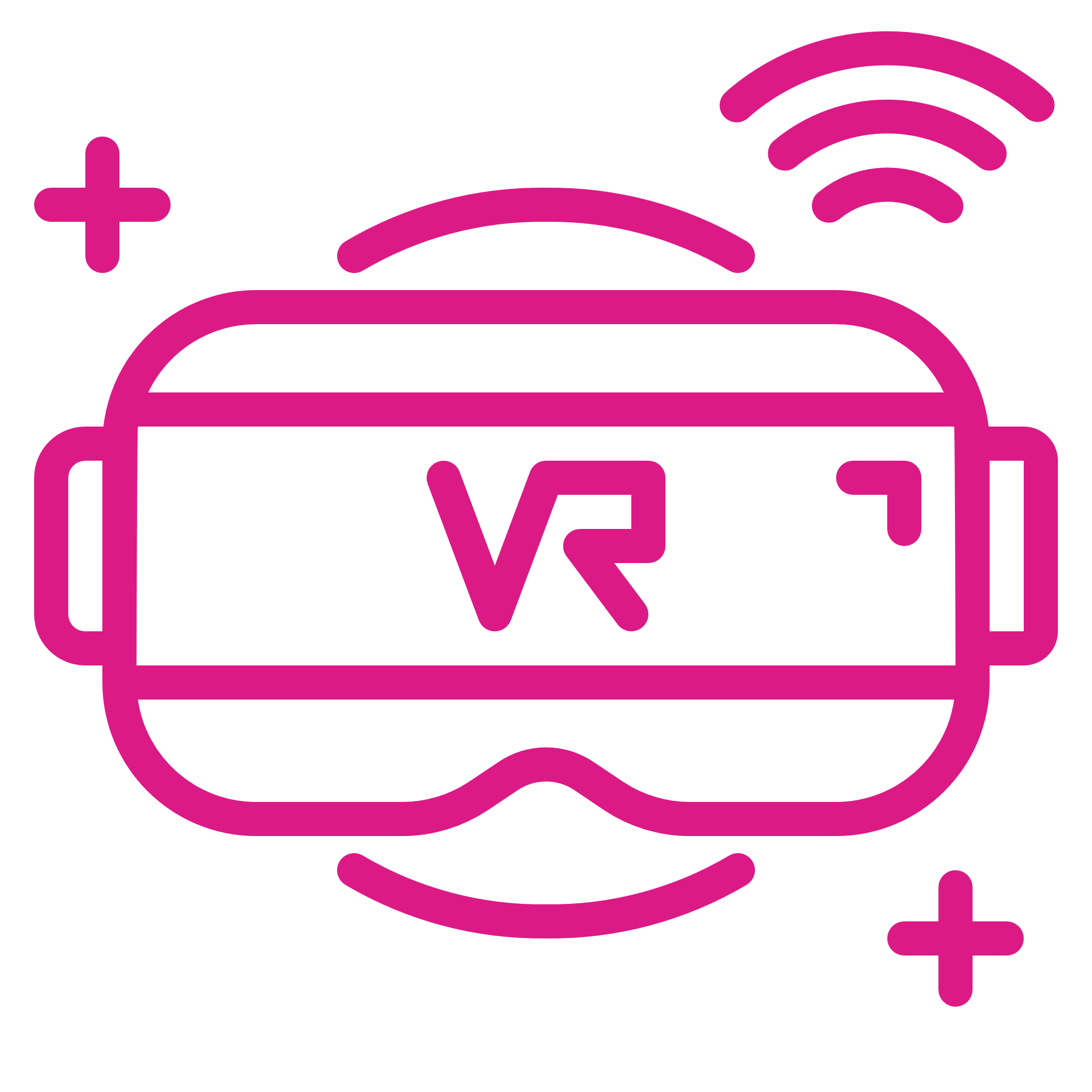 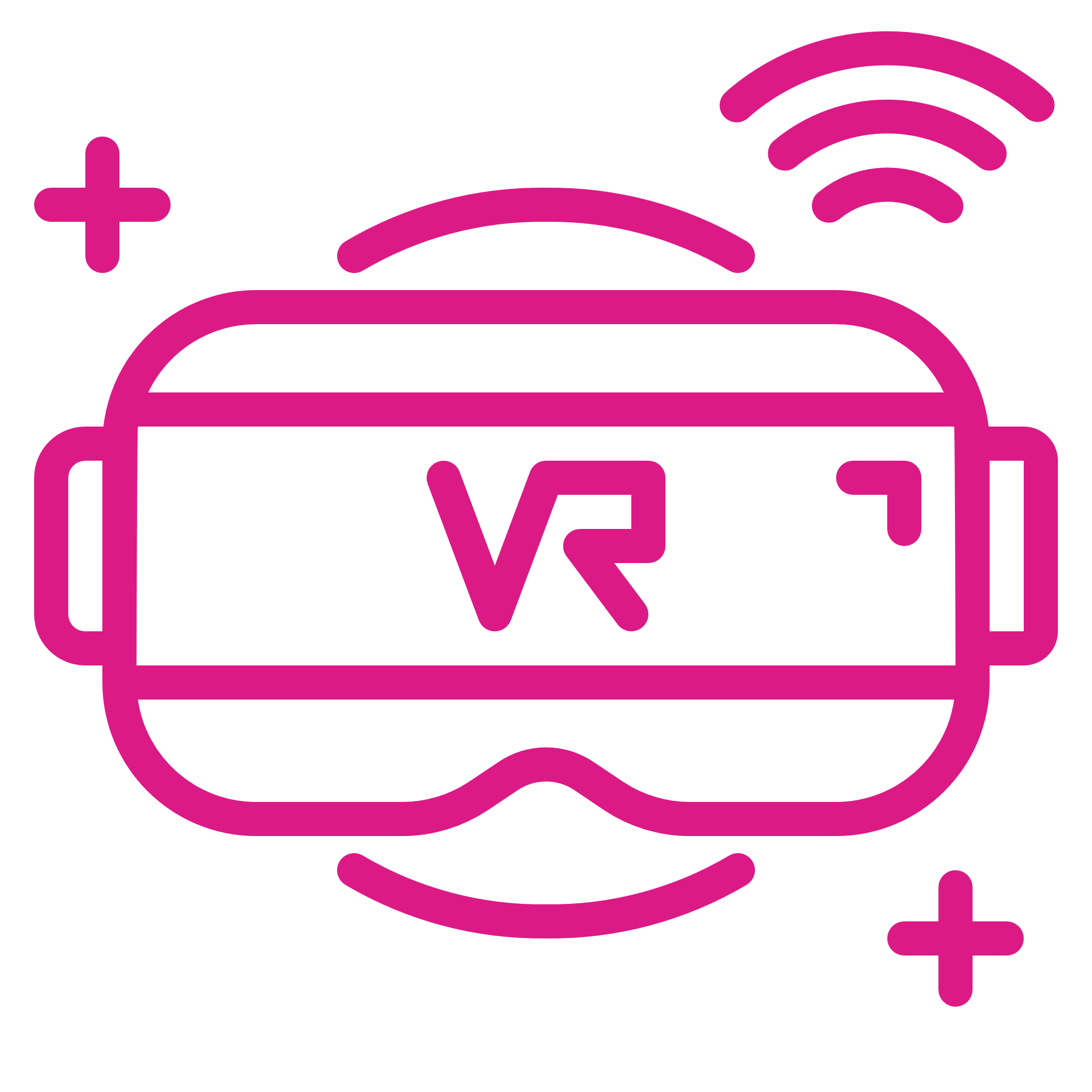 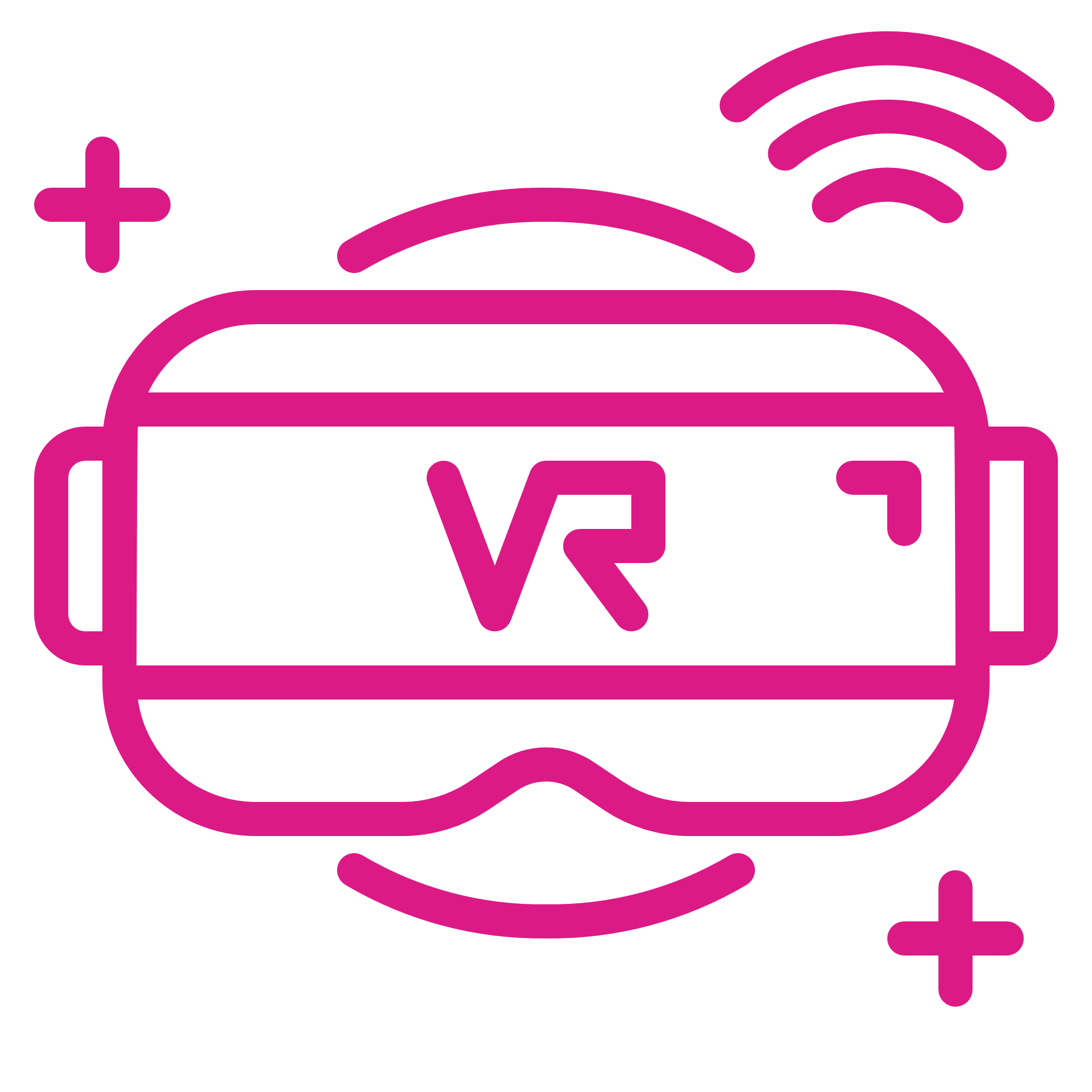 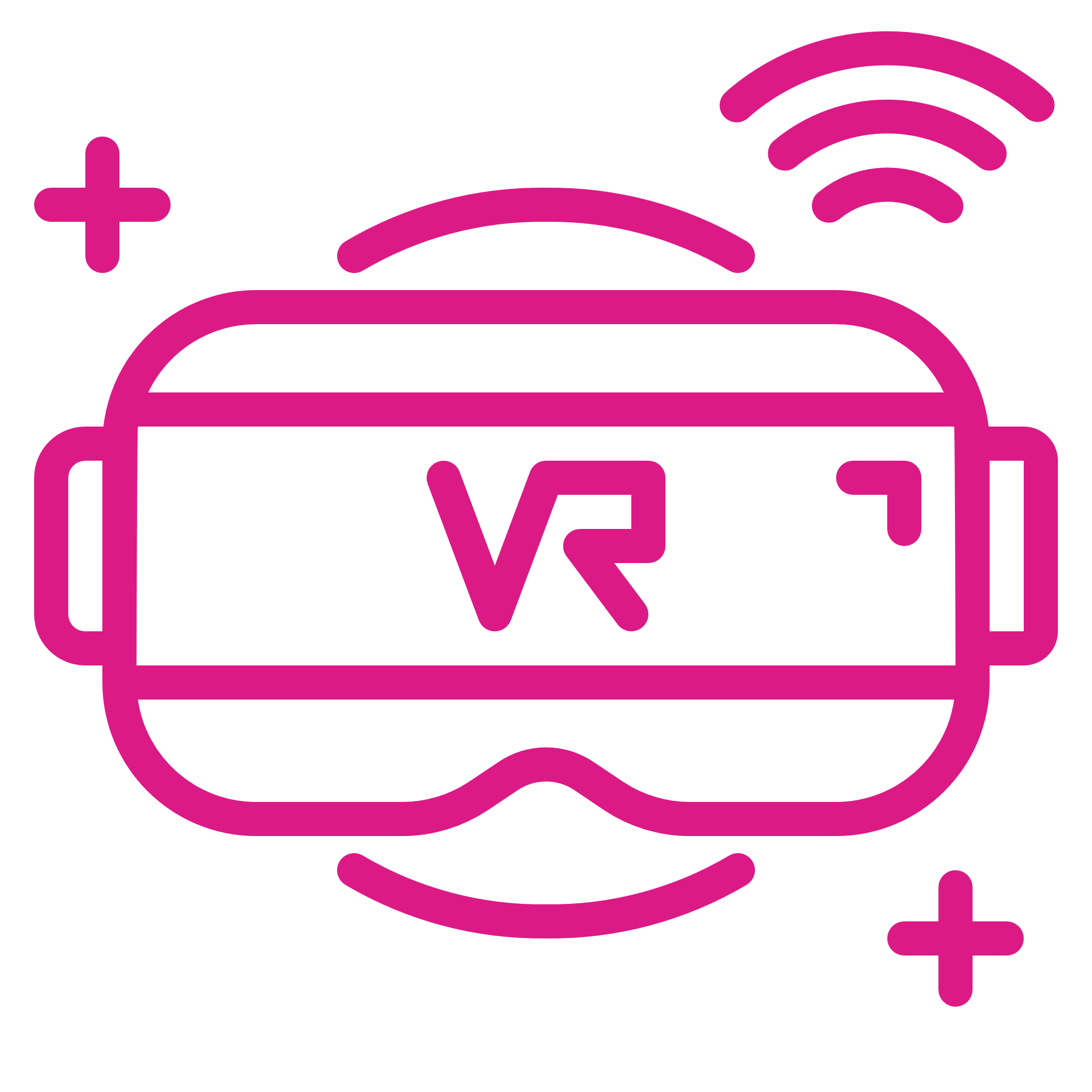 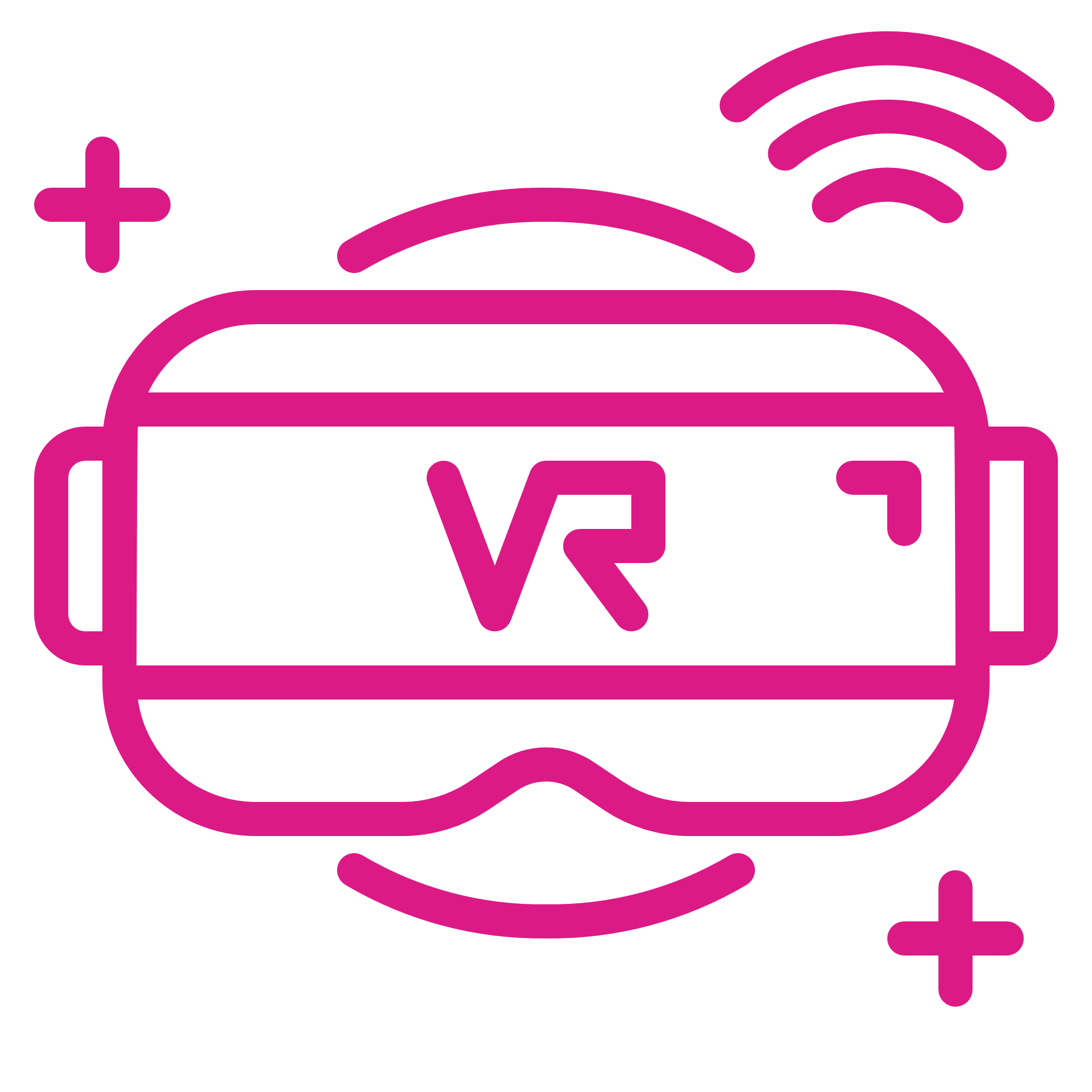 NETX
+49–000–000–00–00
info@next.com
www.netx.com
NETX
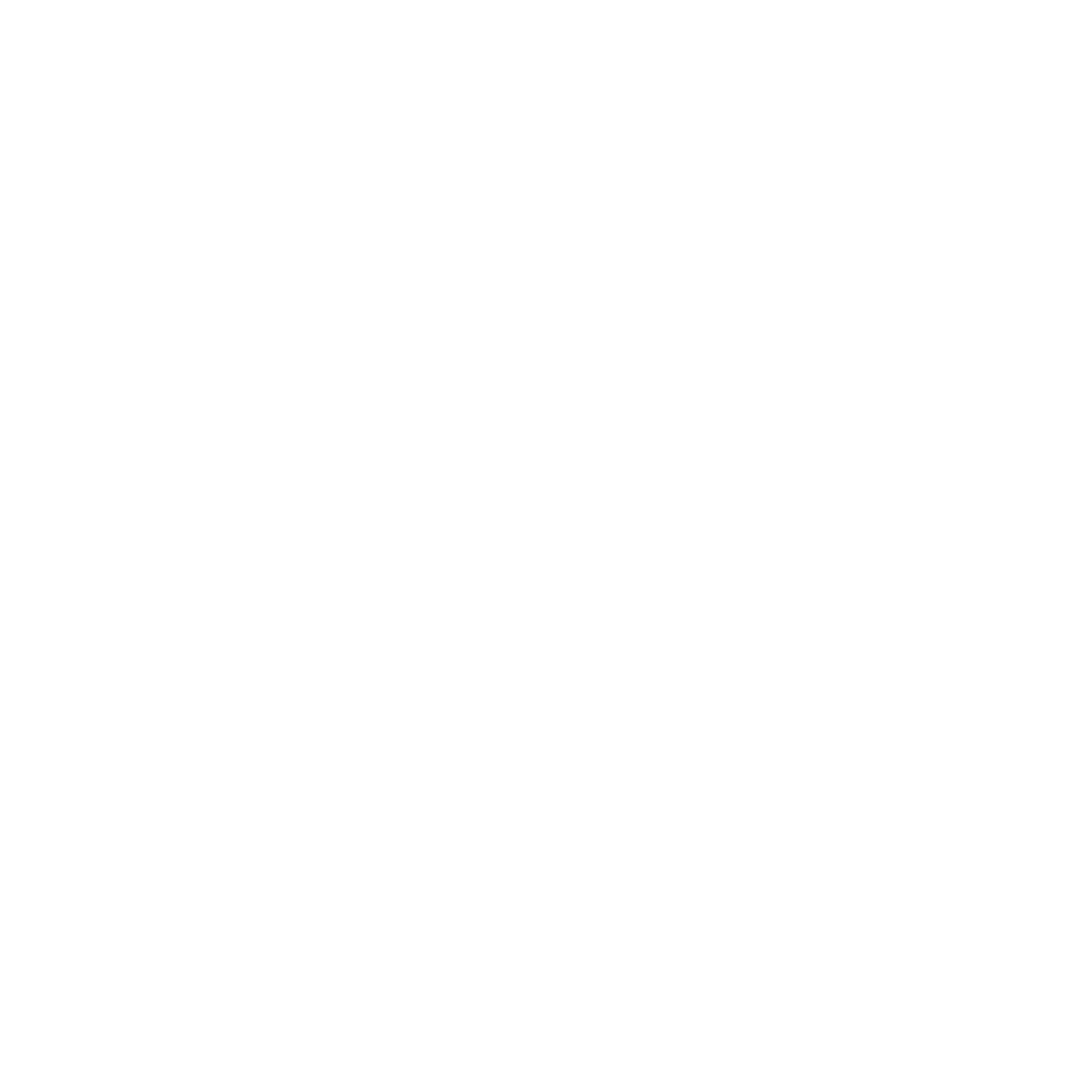 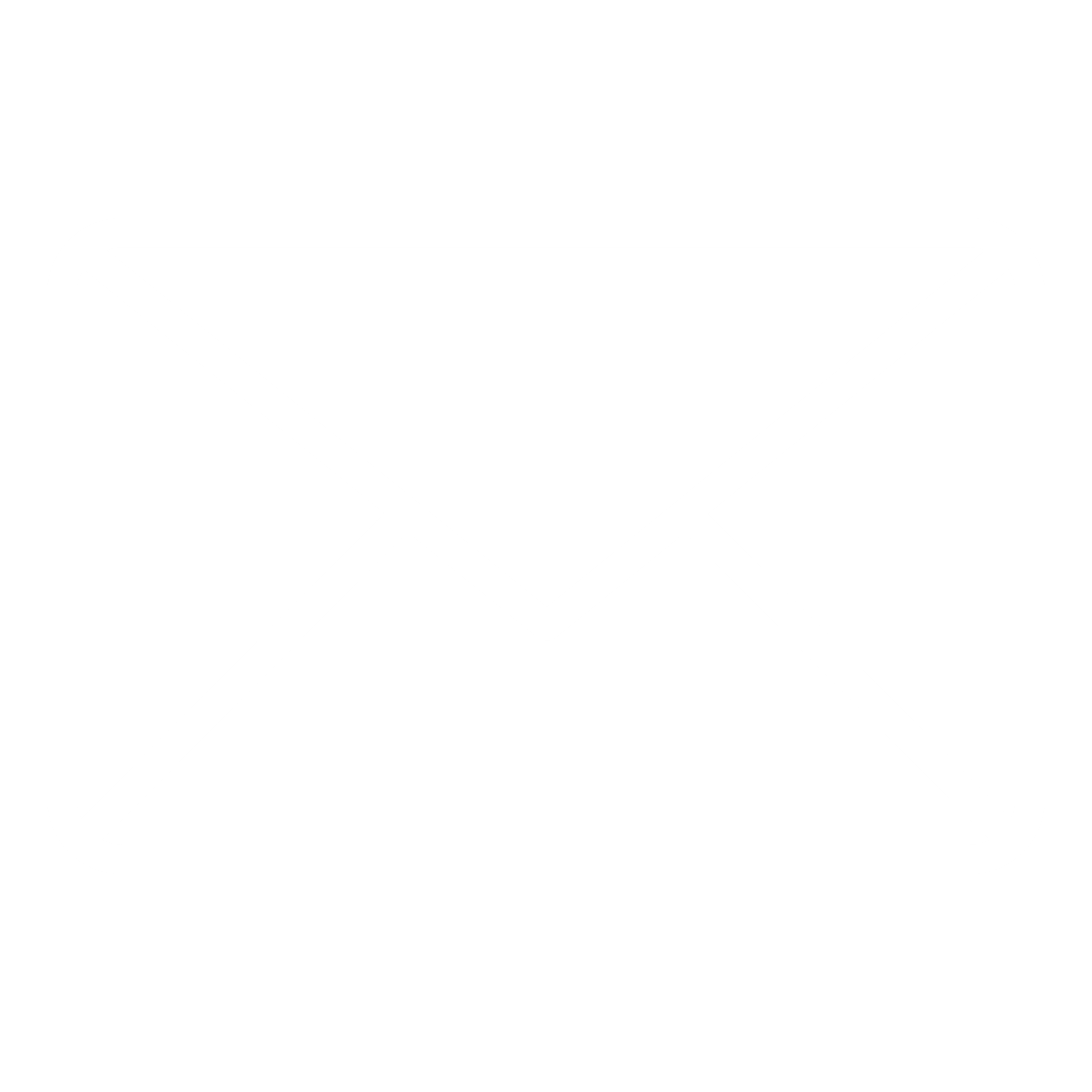 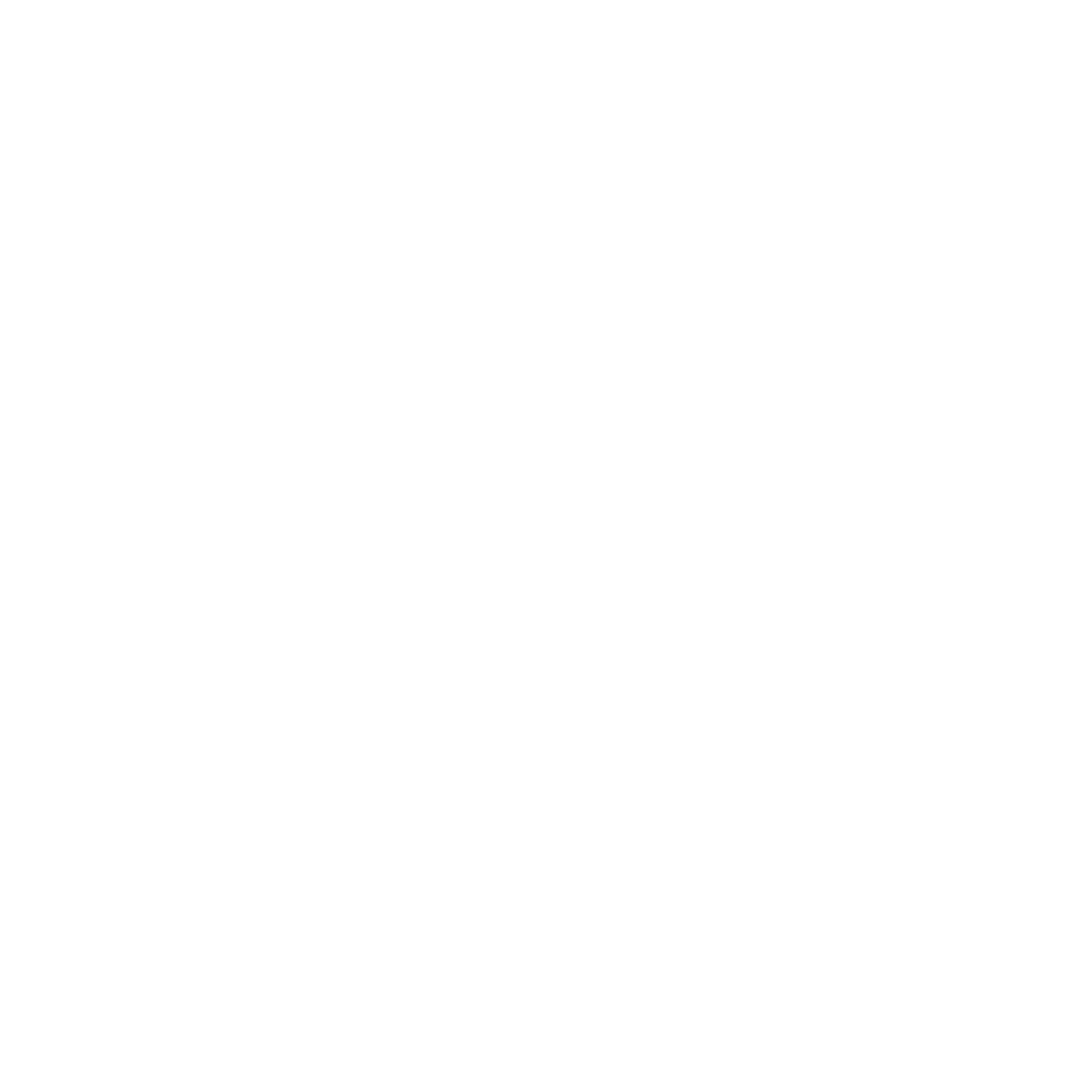 01
03
02
TITEL
TITEL
TITEL
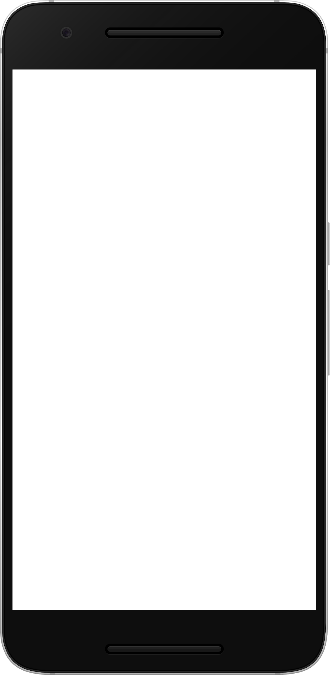 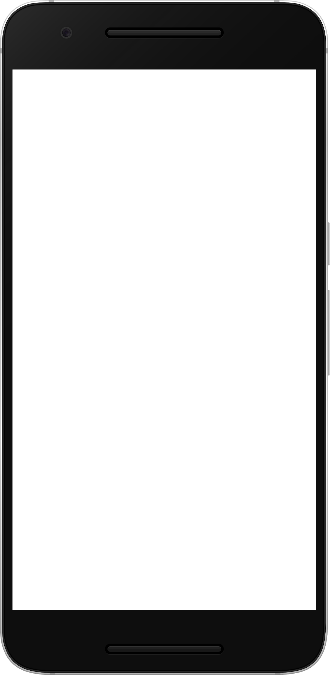 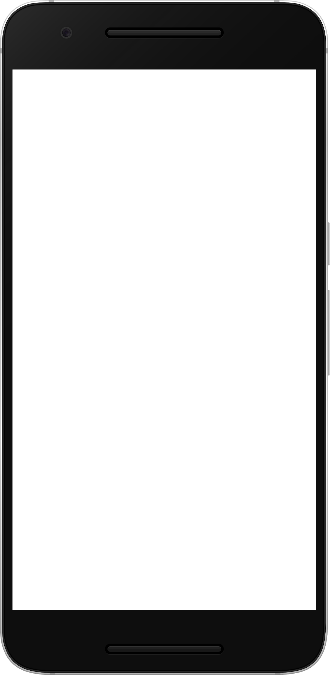 Lorem ipsum dolor sit amet, consectetuer adipiscing elit. Maecenas porttitor congue massa. Fusce posuere, magna sed pulvinar ultricies, purus lectus malesuada libero, sit amet commodo magna eros quis urna.
Lorem ipsum dolor sit amet, consectetuer adipiscing elit. Maecenas porttitor congue massa. Fusce posuere, magna sed pulvinar ultricies, purus lectus malesuada libero, sit amet commodo magna eros quis urna.
Lorem ipsum dolor sit amet, consectetuer adipiscing elit. Maecenas porttitor congue massa. Fusce posuere, magna sed pulvinar ultricies, purus lectus malesuada libero, sit amet commodo magna eros quis urna.
NETX
+49–000–000–00–00
info@next.com
www.netx.com
NETX
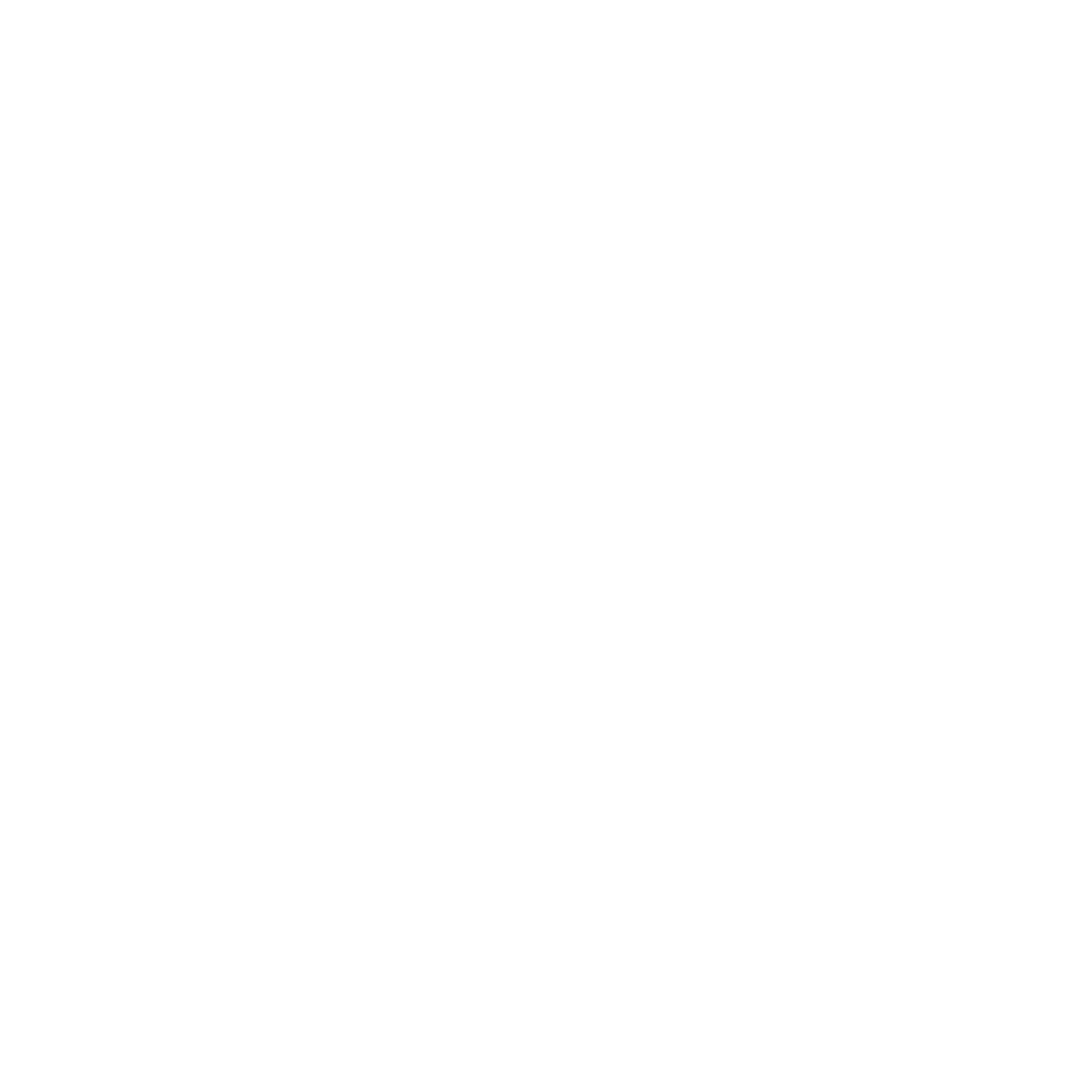 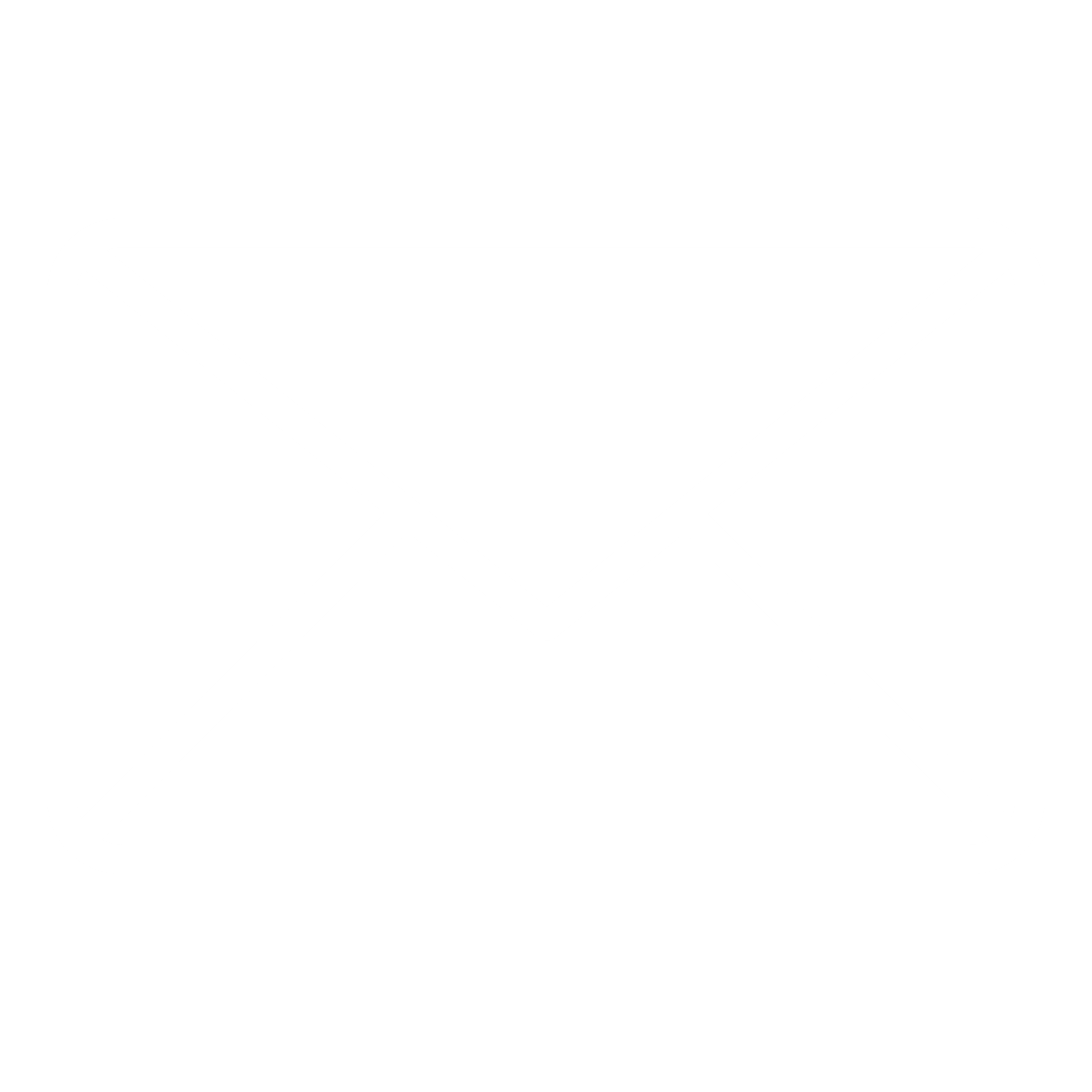 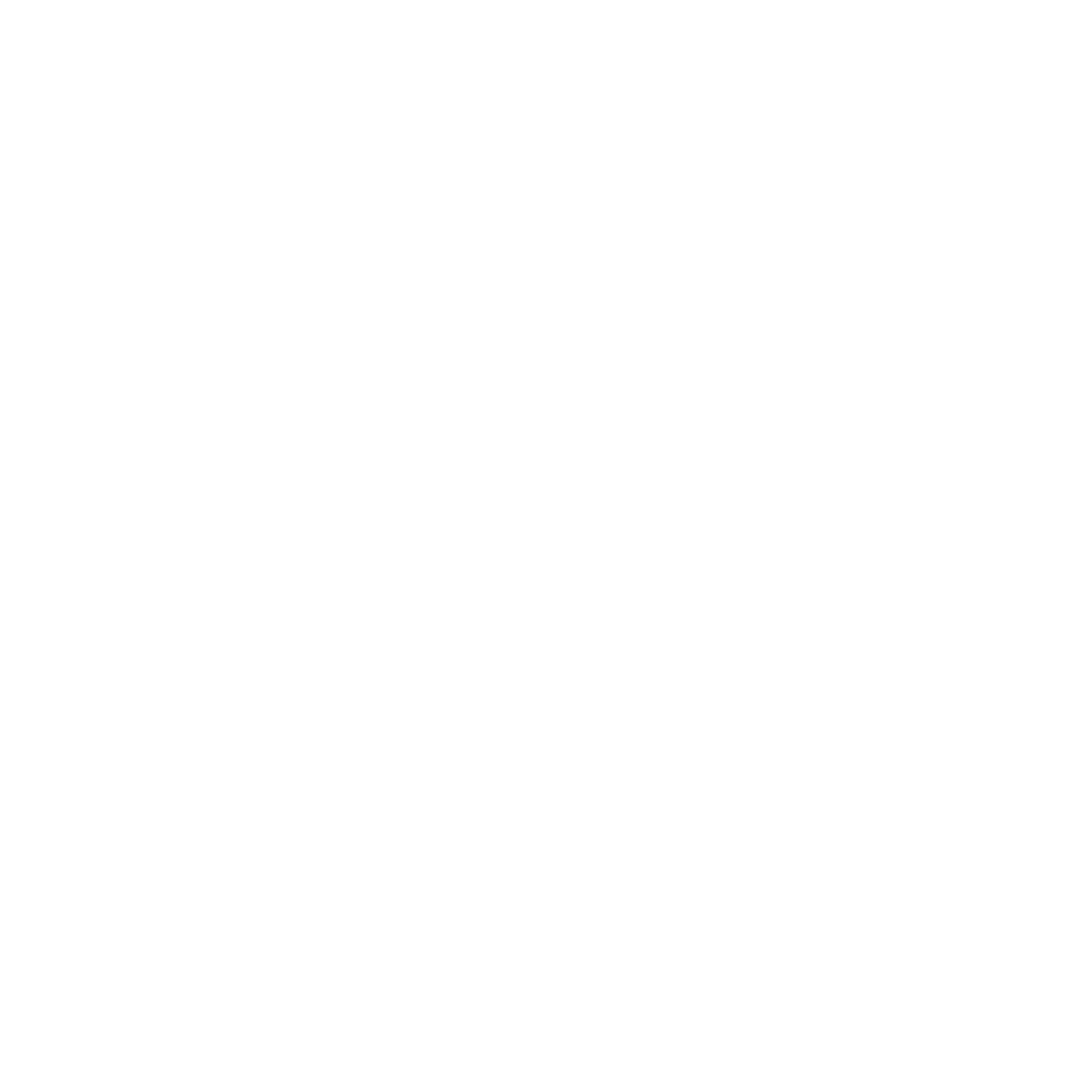 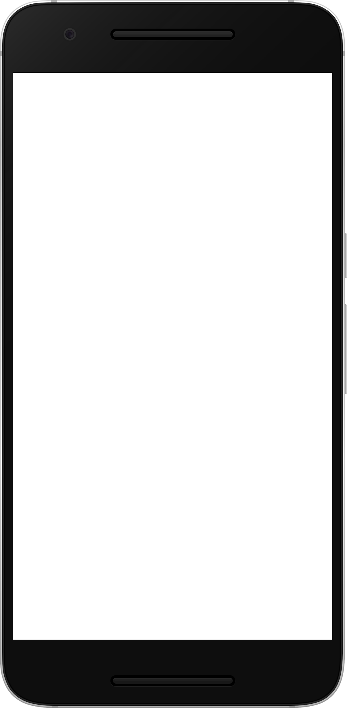 TITEL
Lorem ipsum dolor sit amet, consectetuer adipiscing elit. Maecenas porttitor congue massa. Fusce posuere, magna sed pulvinar ultricies, purus lectus malesuada libero, sit amet commodo magna eros quis urna.
TEXT
TEXT
TEXT
TITEL
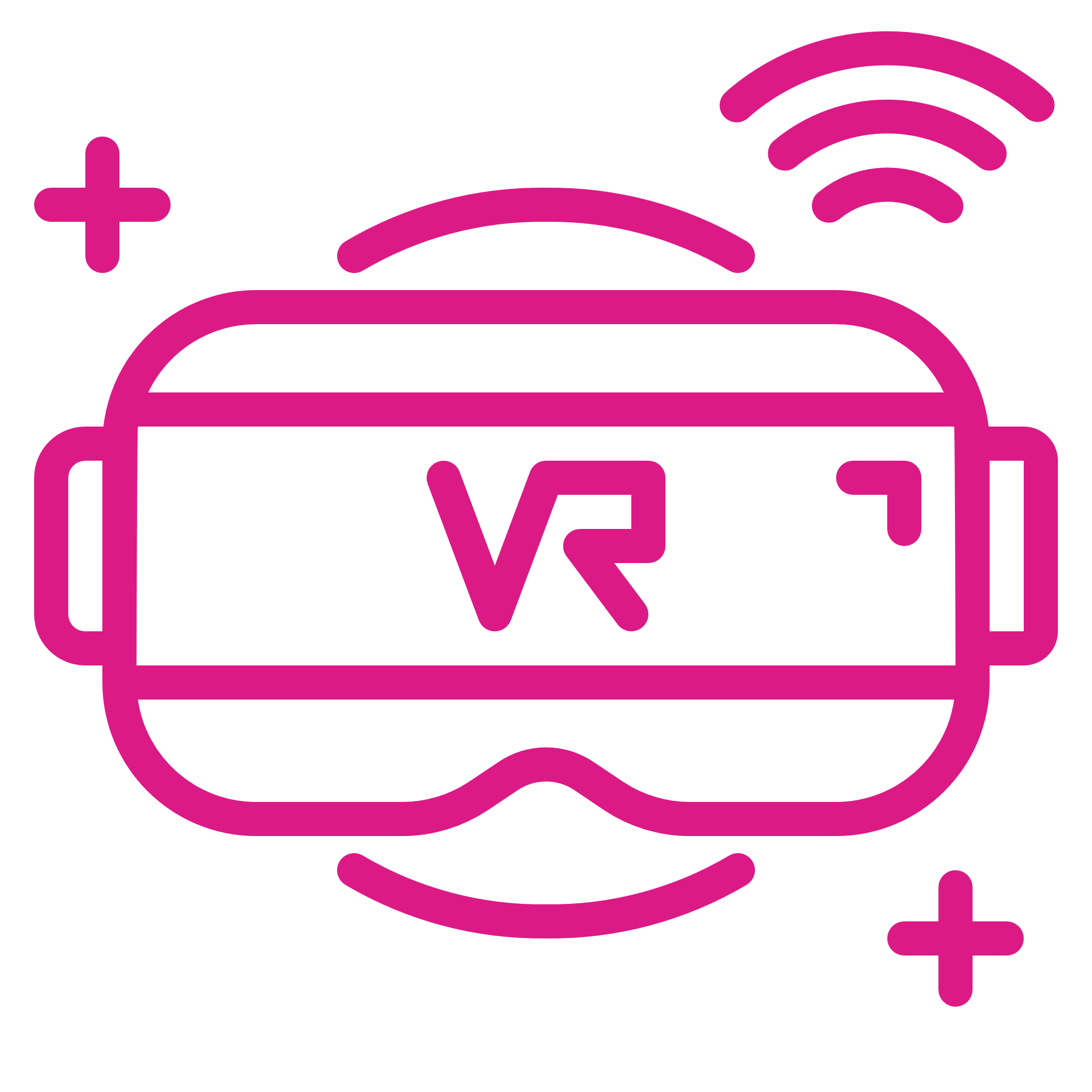 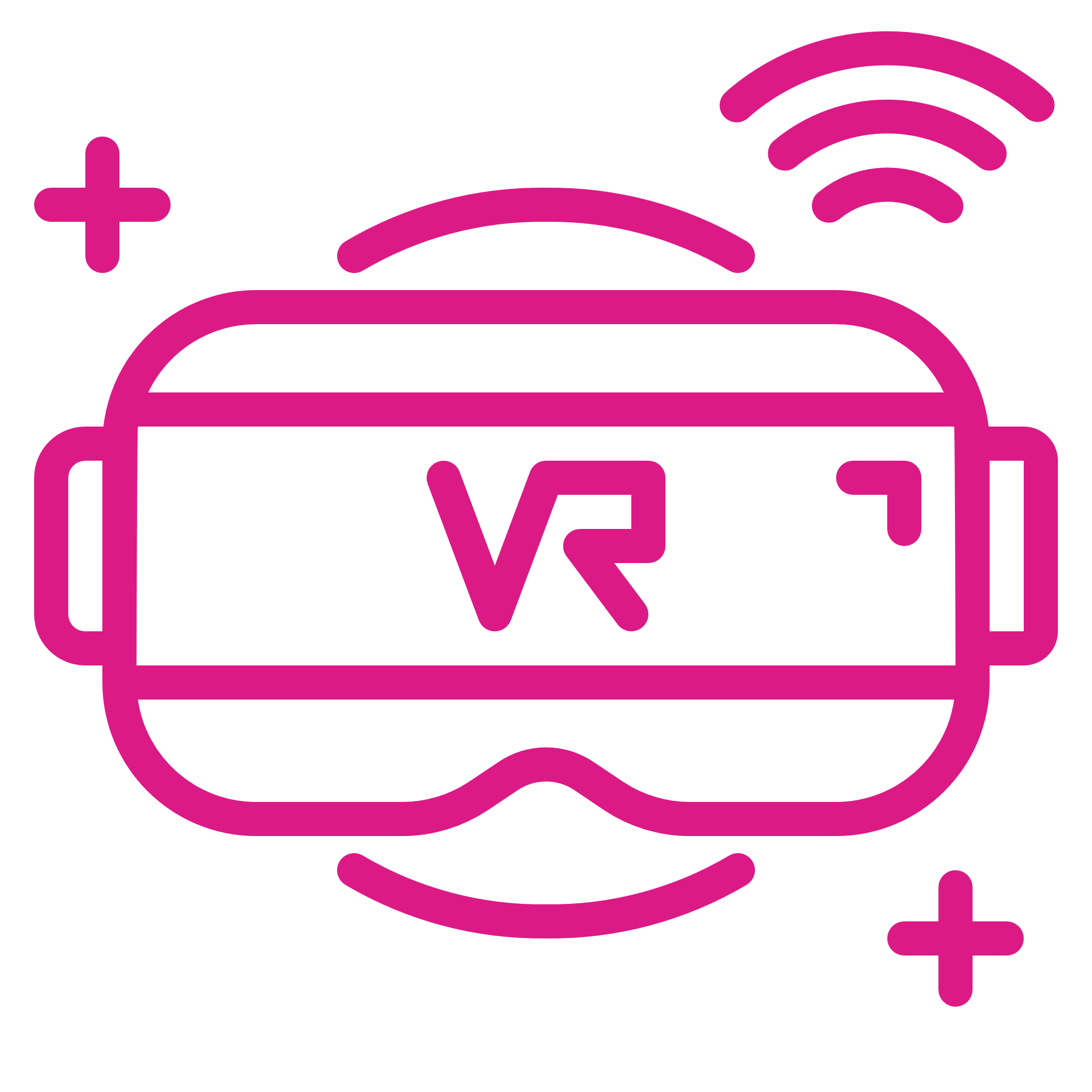 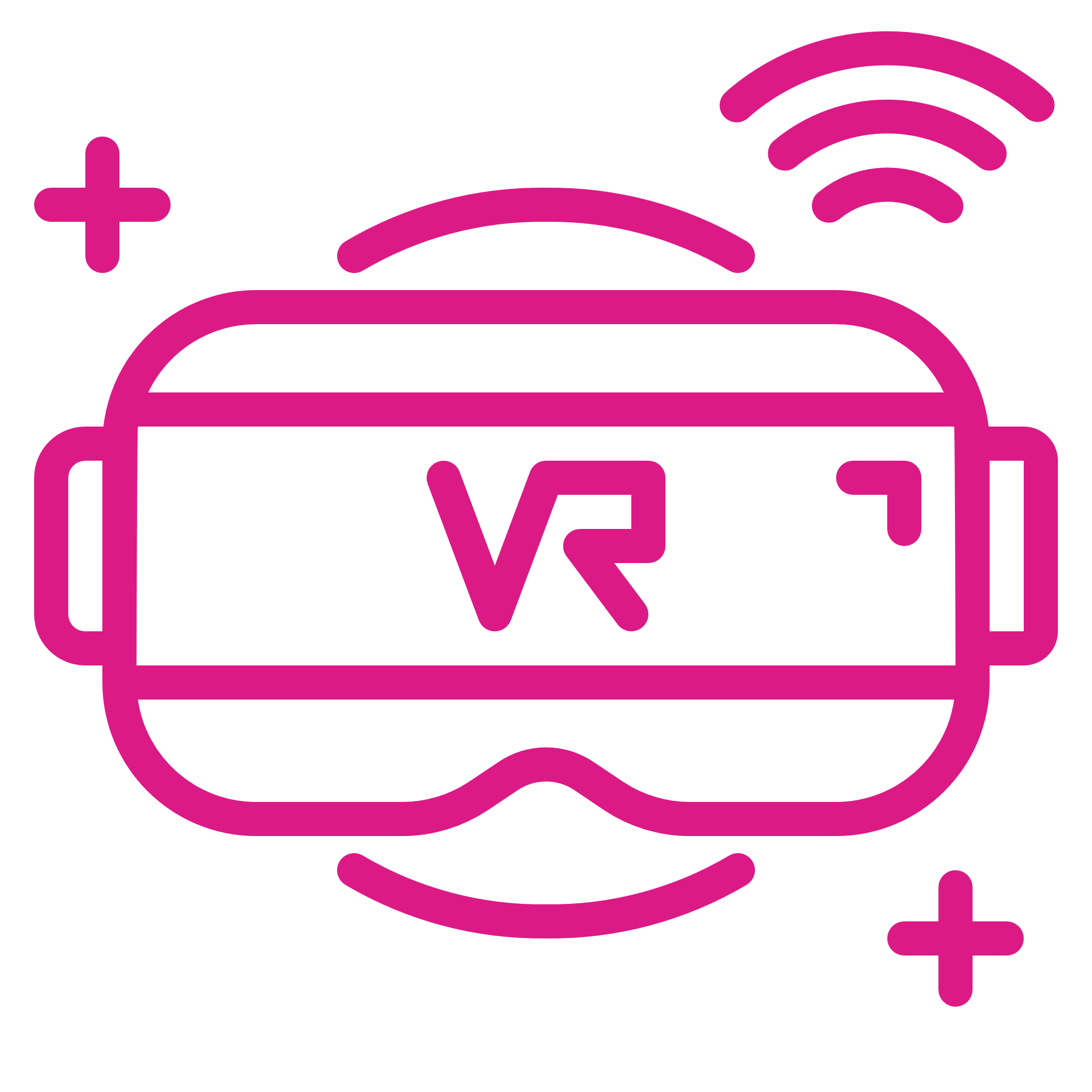 TITEL
NETX
+49–000–000–00–00
info@next.com
www.netx.com
NETX
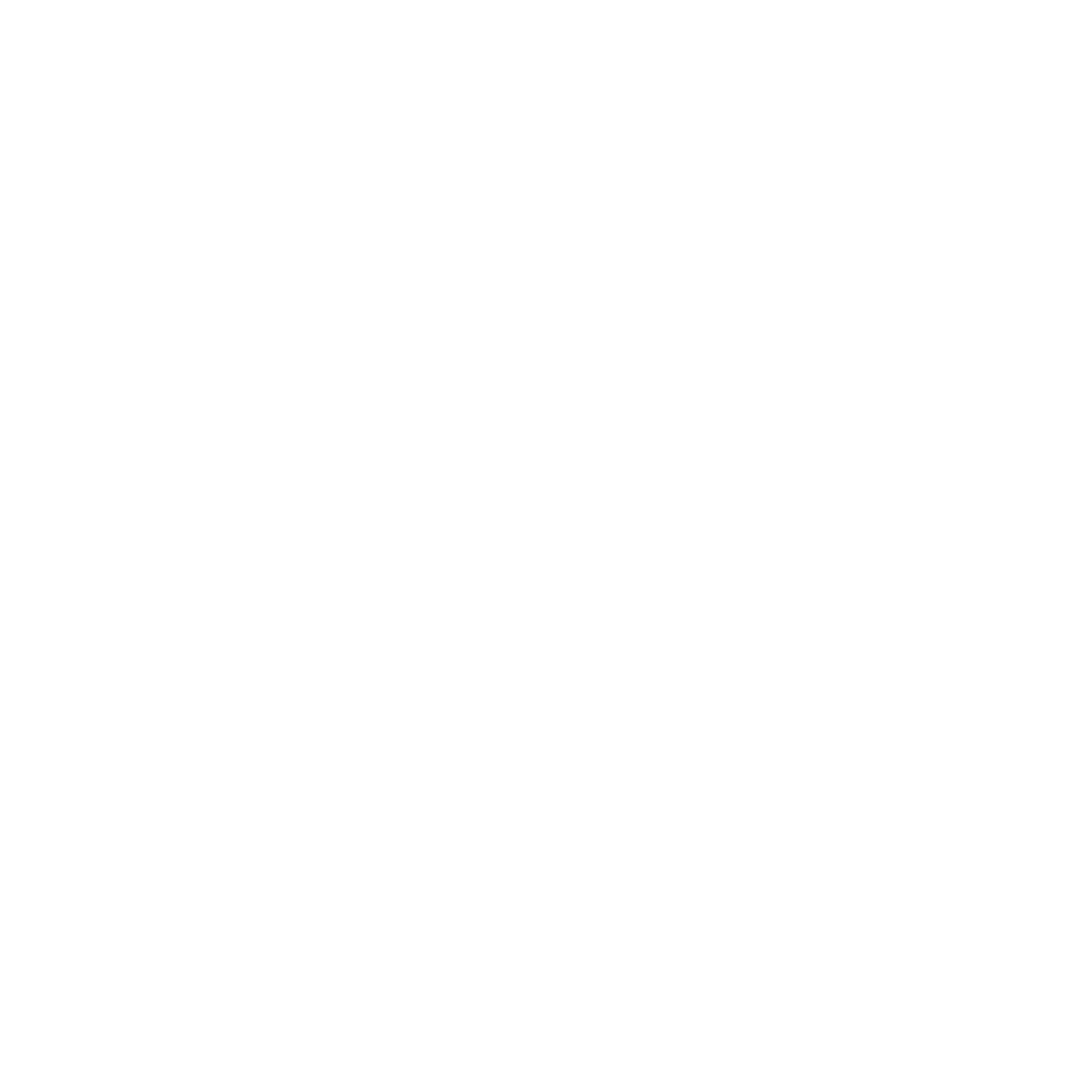 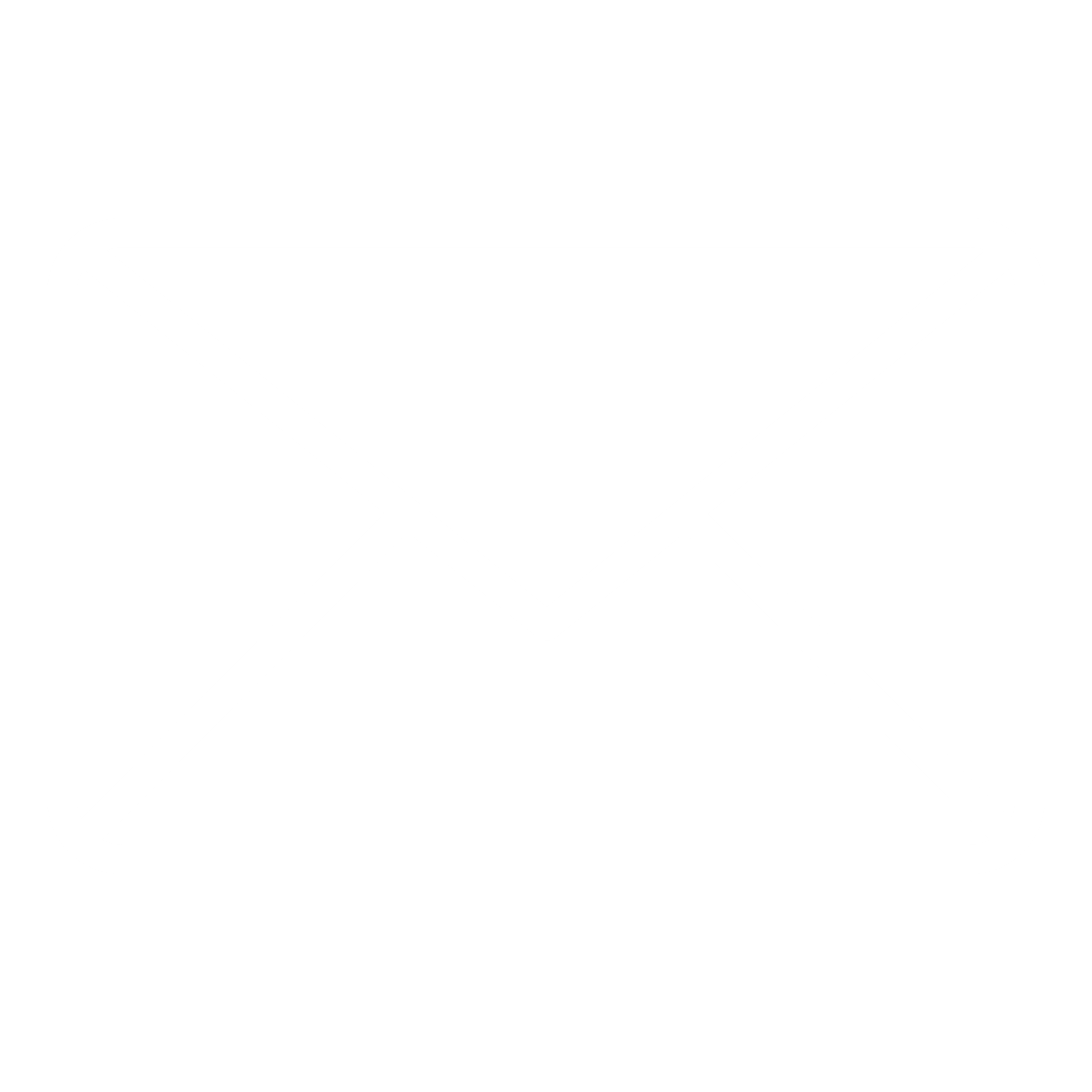 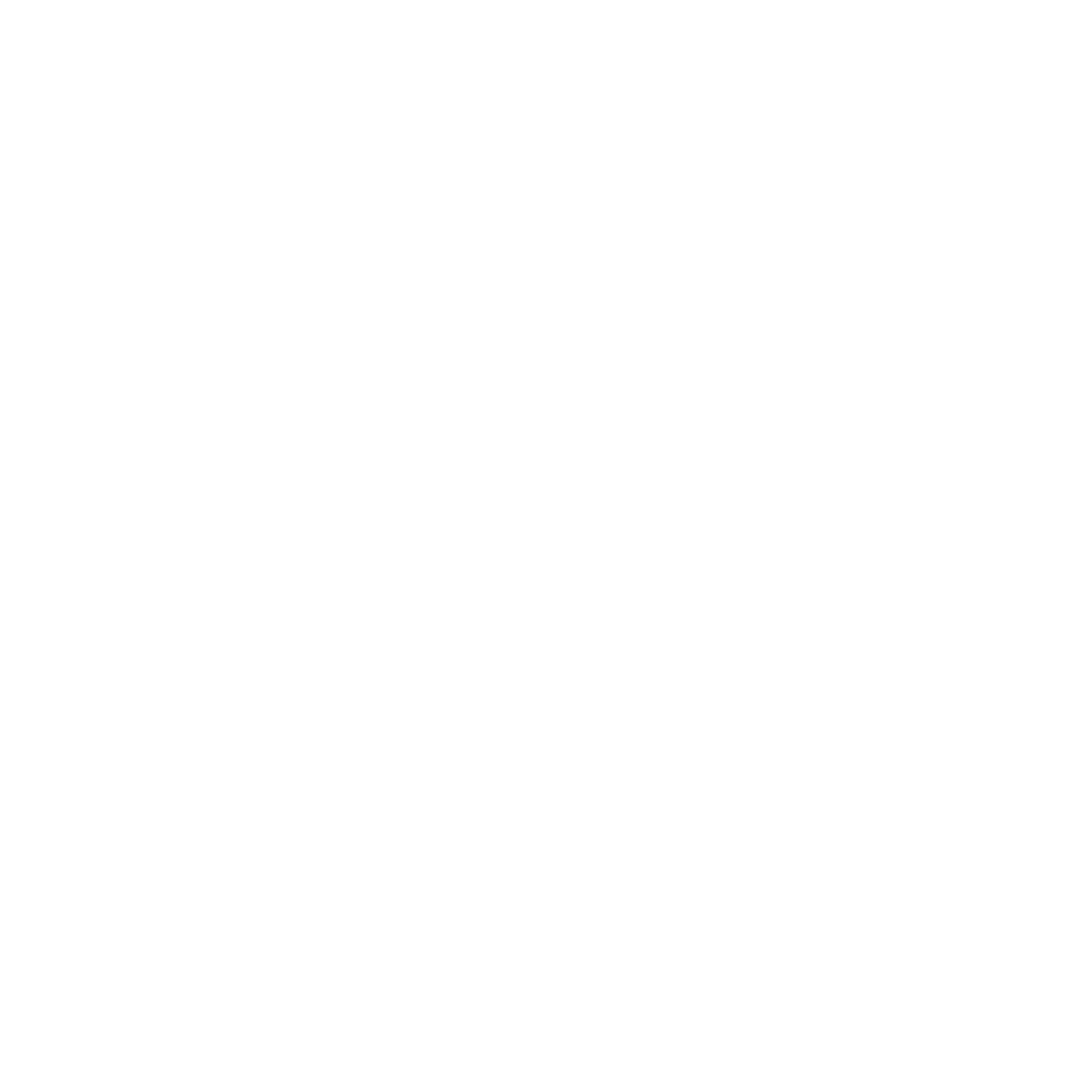 TITEL
Lorem ipsum dolor sit amet, consectetuer adipiscing elit. Maecenas porttitor congue massa. Fusce posuere, magna sed pulvinar ultricies, purus lectus malesuada libero, sit amet commodo magna eros quis urna.
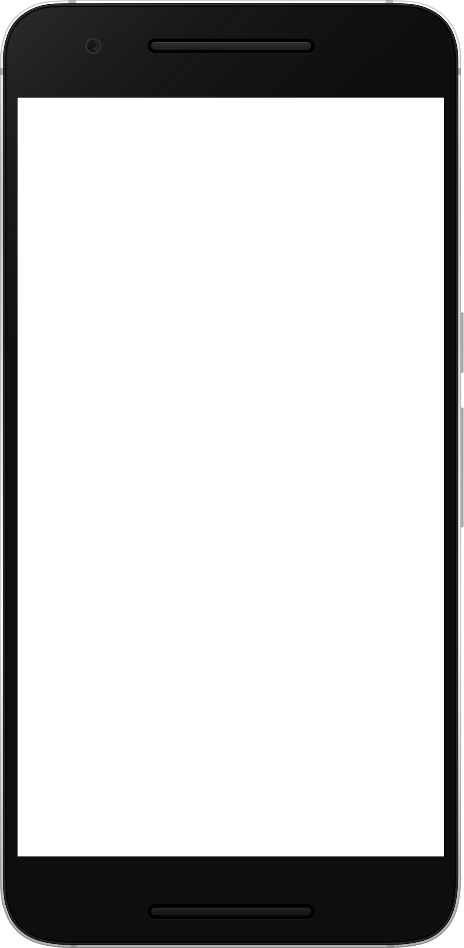 TITEL
TITEL
NETX
+49–000–000–00–00
info@next.com
www.netx.com
NETX
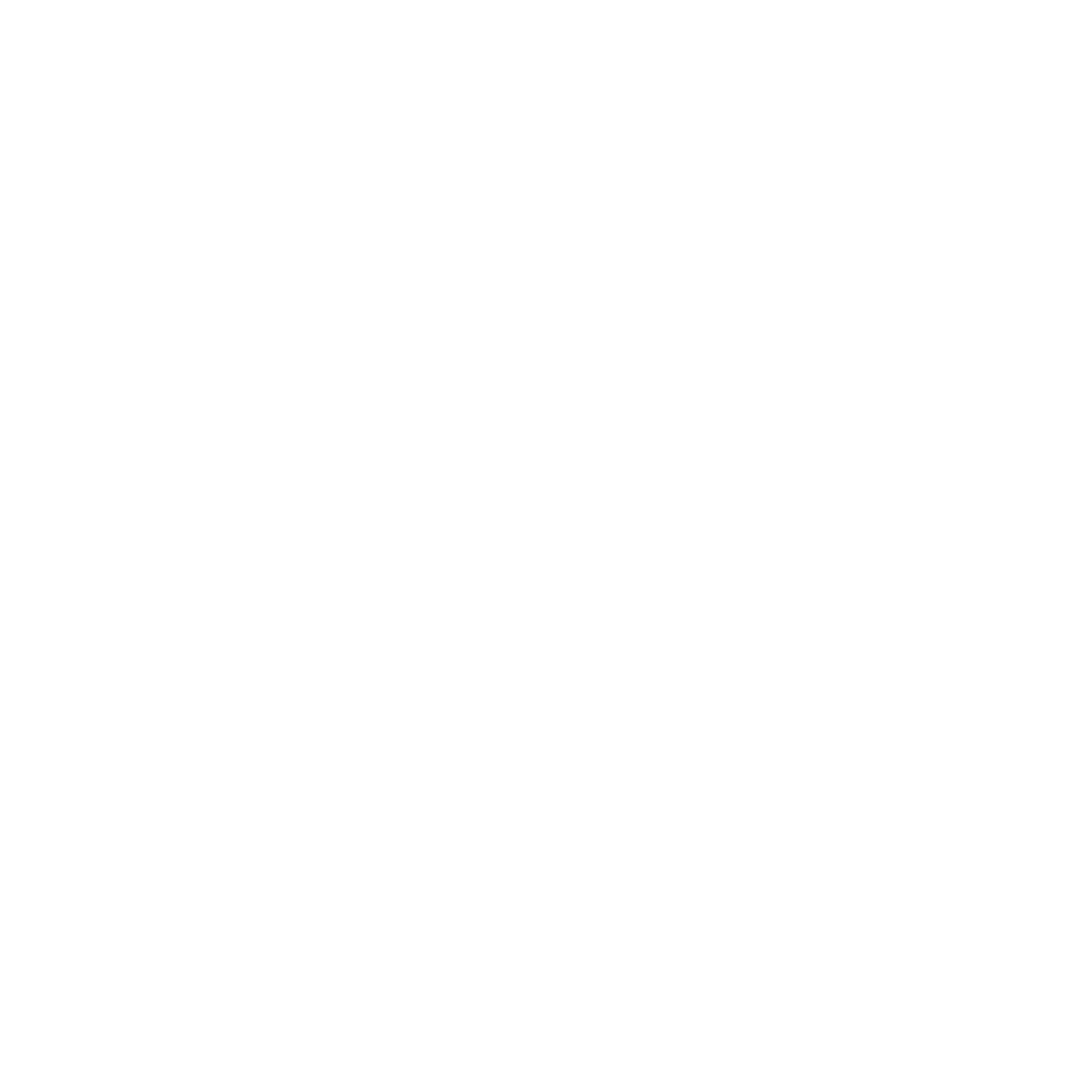 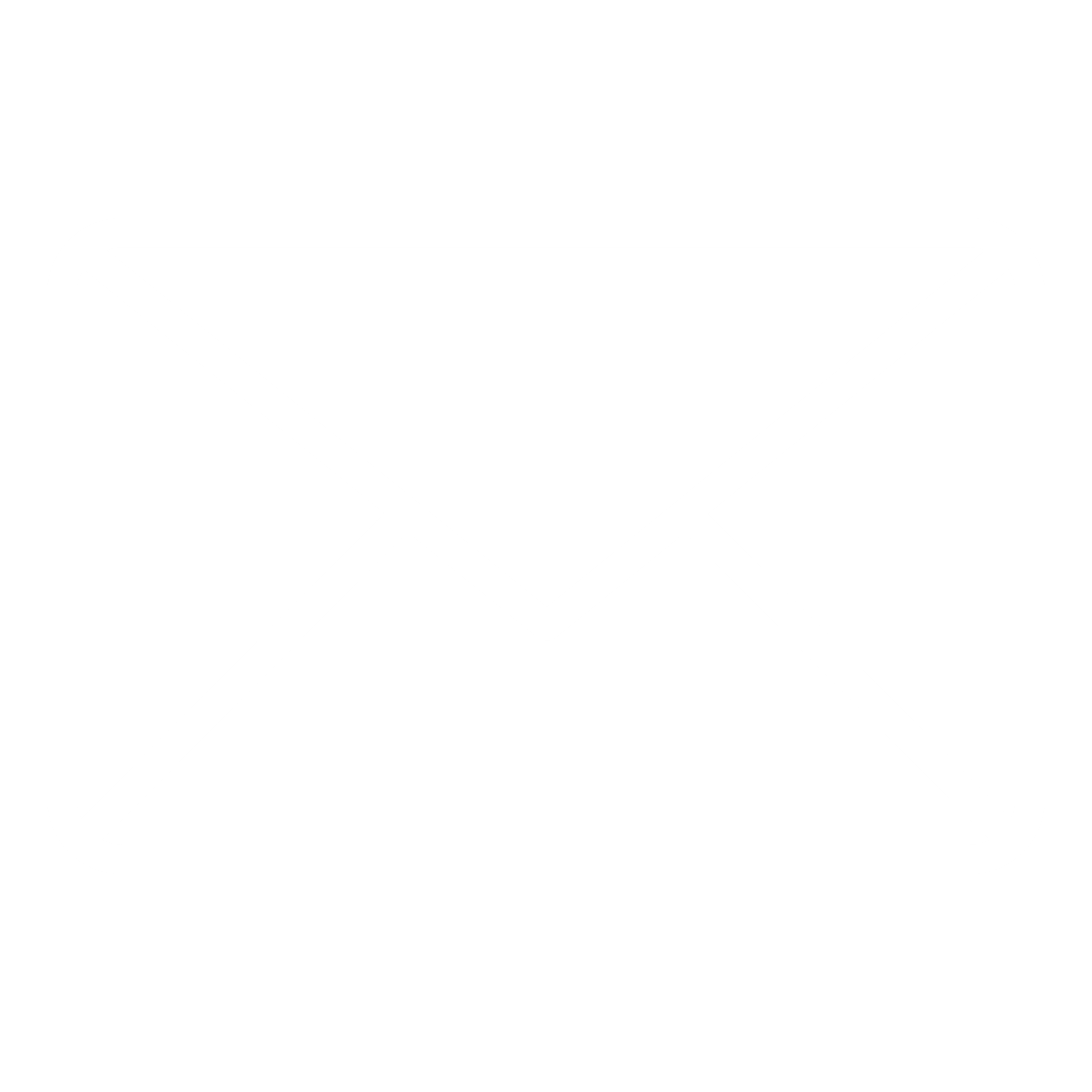 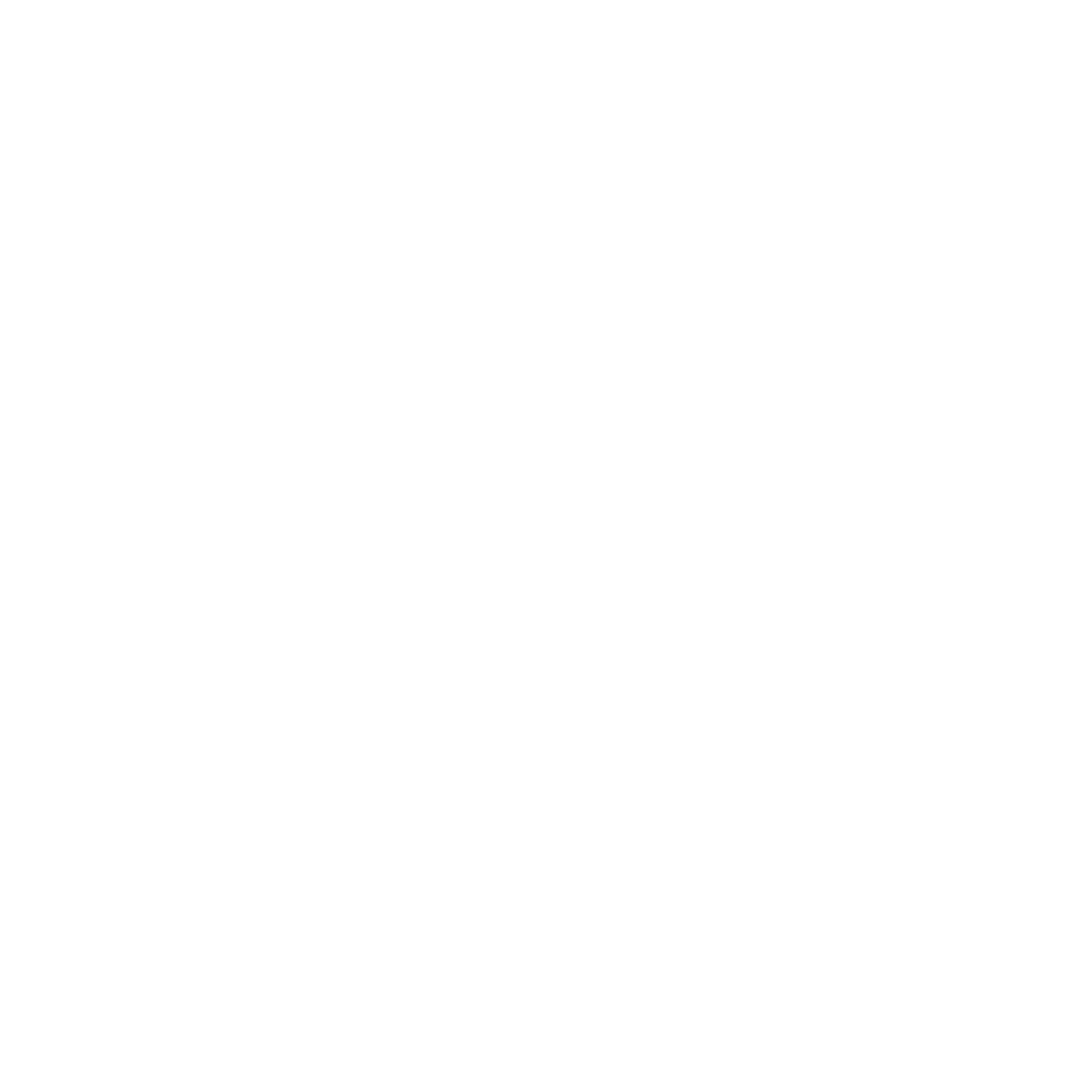 TITEL
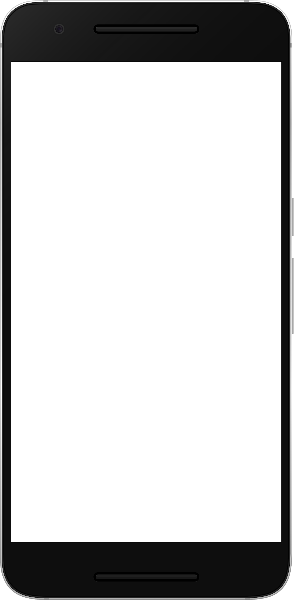 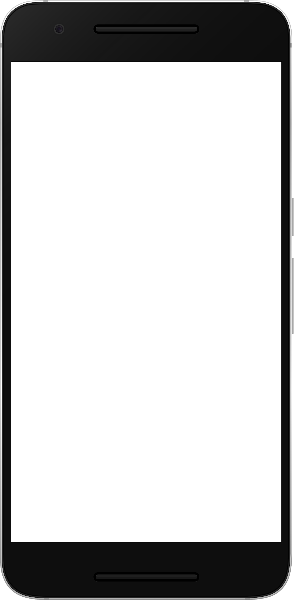 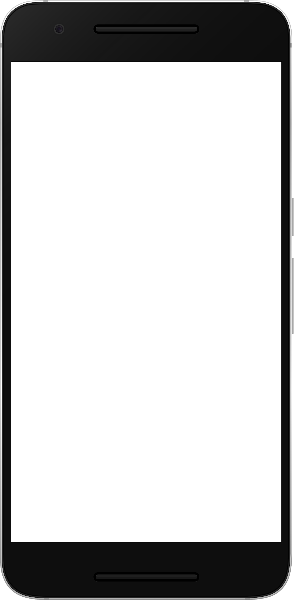 Lorem ipsum dolor sit amet, consectetuer adipiscing elit. Maecenas porttitor congue massa. Fusce posuere, magna sed pulvinar ultricies, purus lectus malesuada libero, sit amet commodo magna eros quis urna.
TITEL
TITEL
NETX
+49–000–000–00–00
info@next.com
www.netx.com
NETX
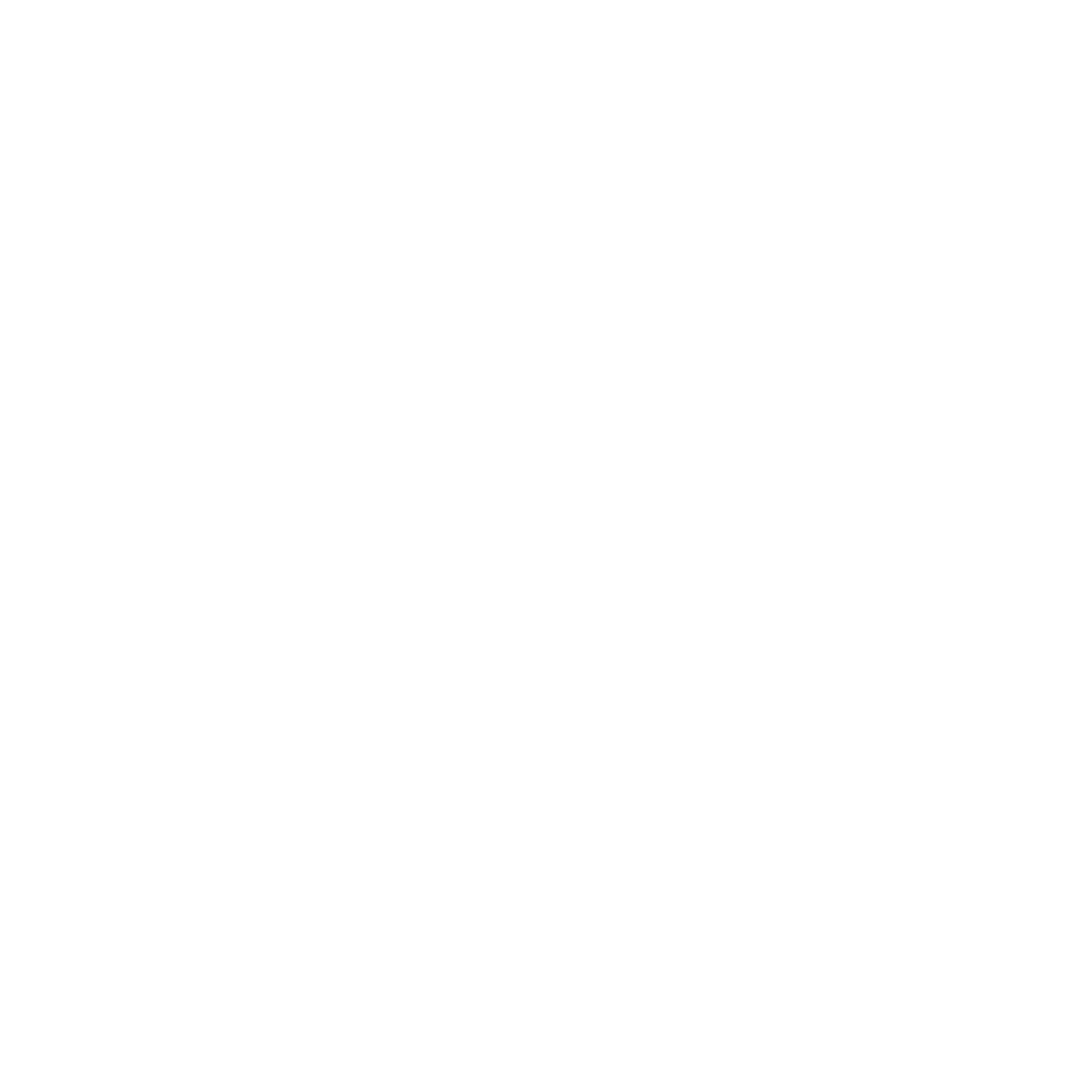 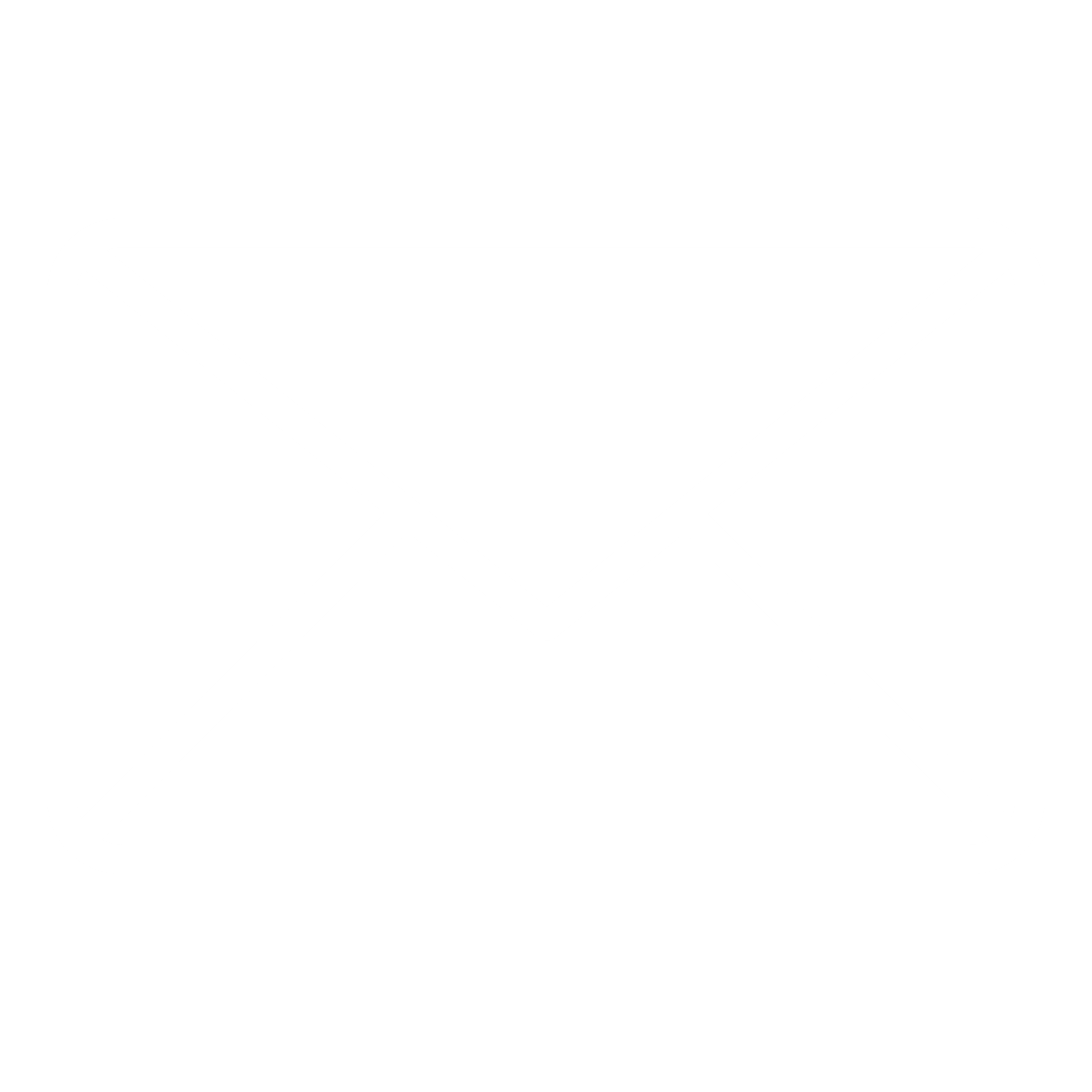 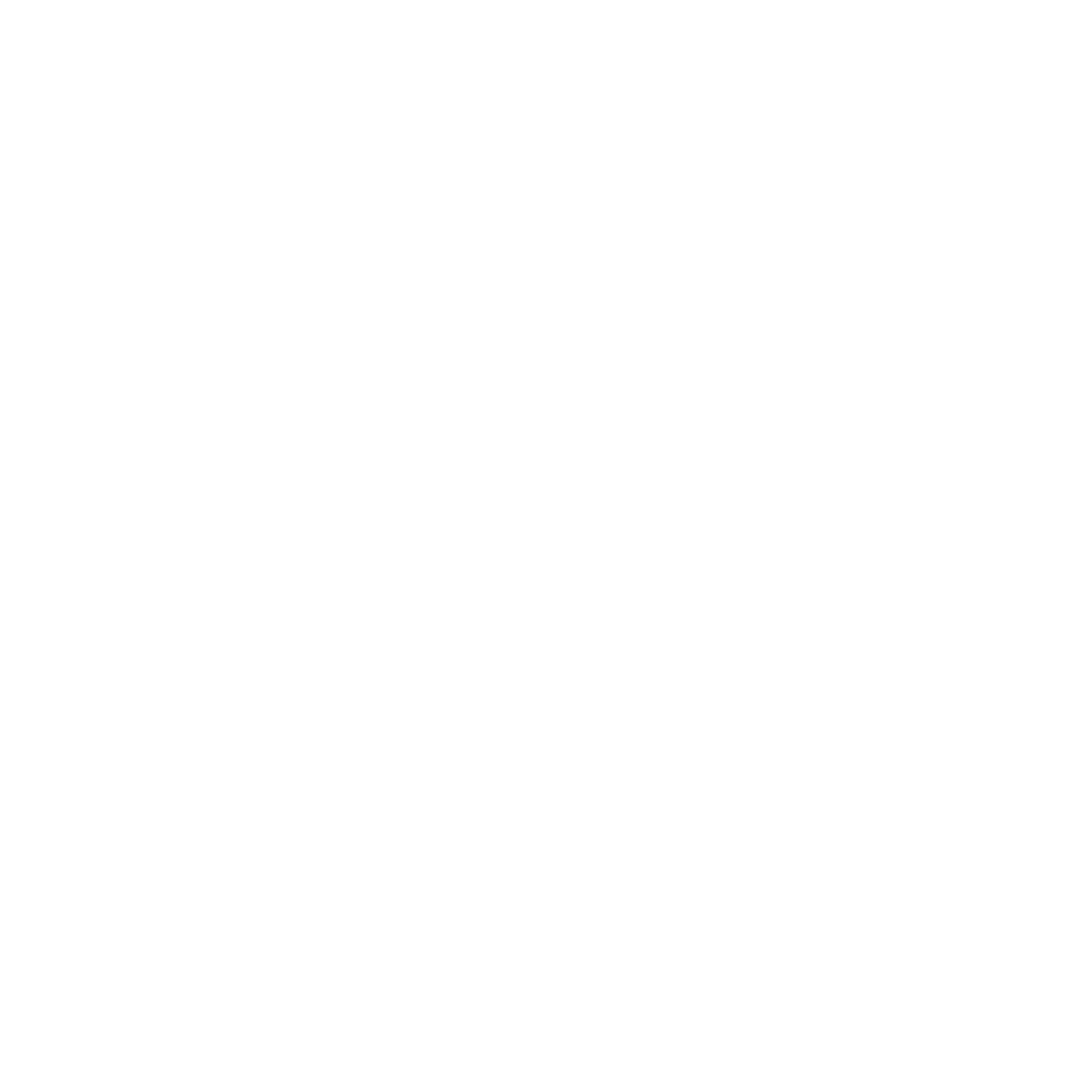 TITEL
TITEL
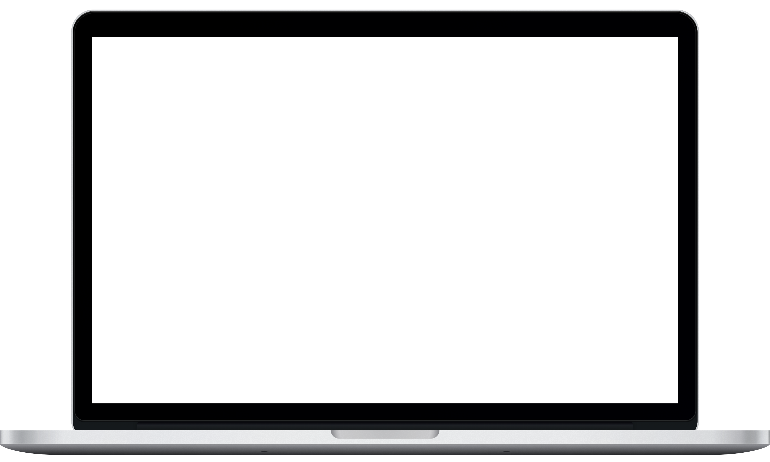 TITEL
+198%
Lorem ipsum dolor sit amet, consectetuer adipiscing elit. Maecenas porttitor congue massa. Fusce posuere, magna sed pulvinar ultricies, purus lectus malesuada libero, sit amet commodo magna eros quis urna.
Lorem ipsum dolor sit amet, consectetuer adipiscing elit.
NETX
+49–000–000–00–00
info@next.com
www.netx.com
NETX
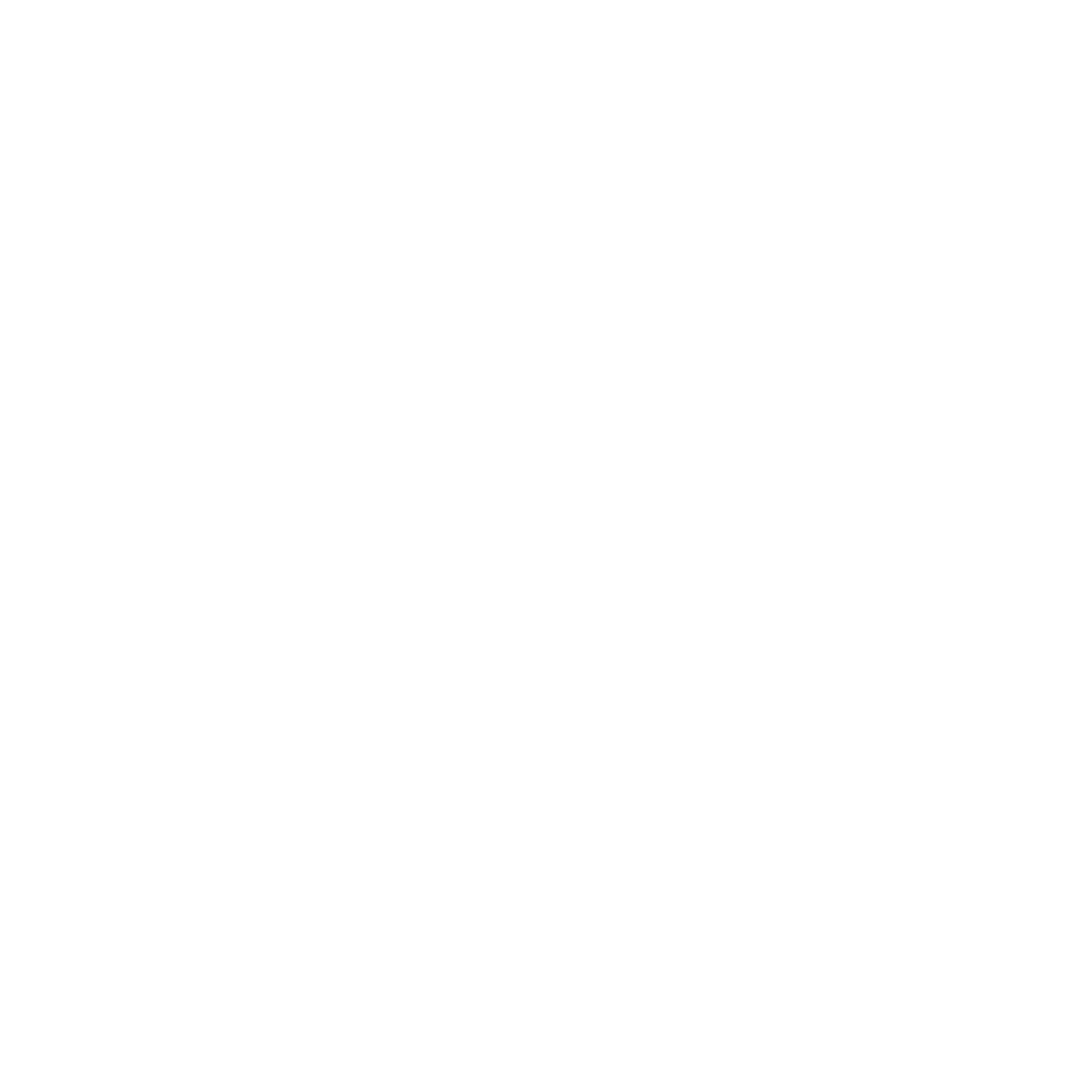 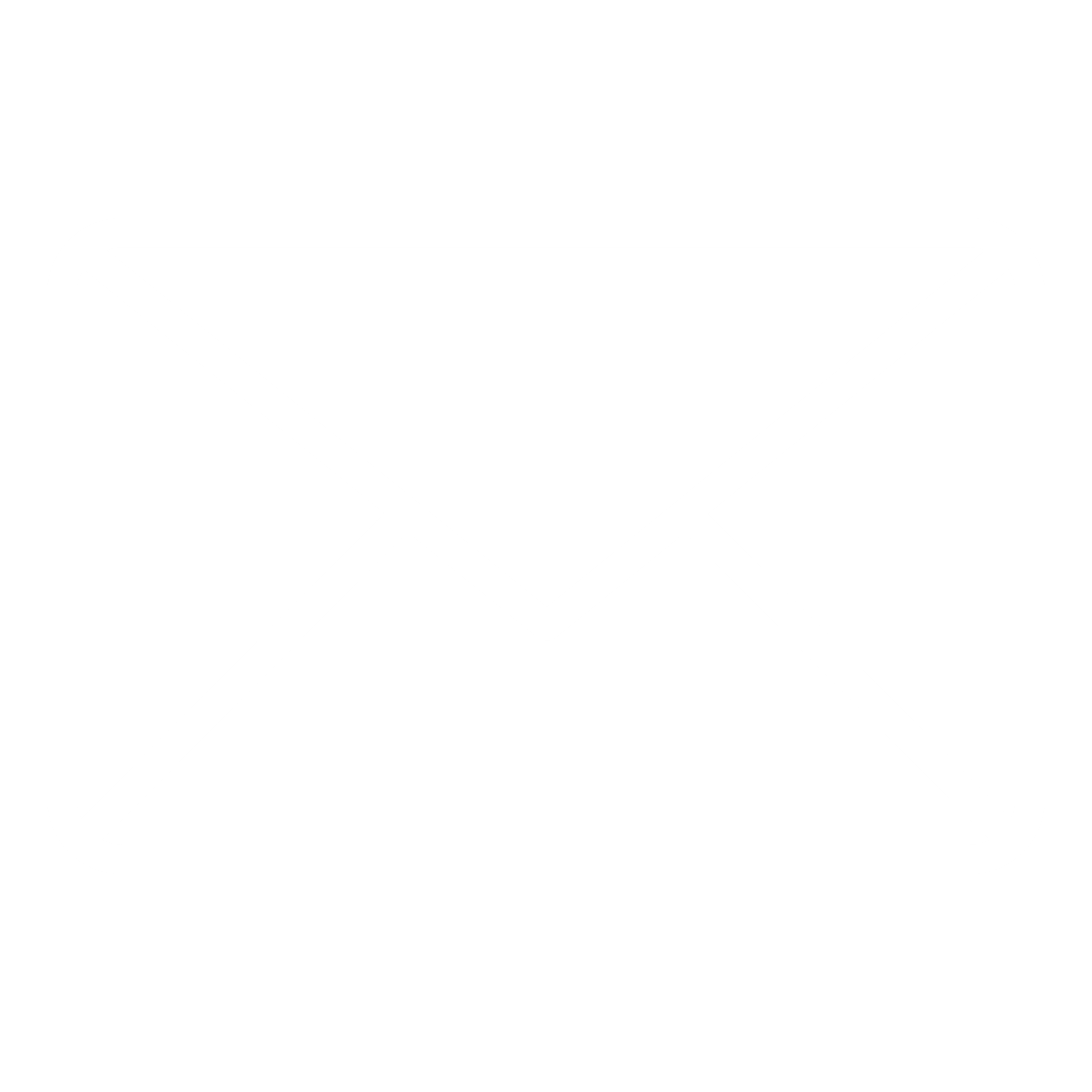 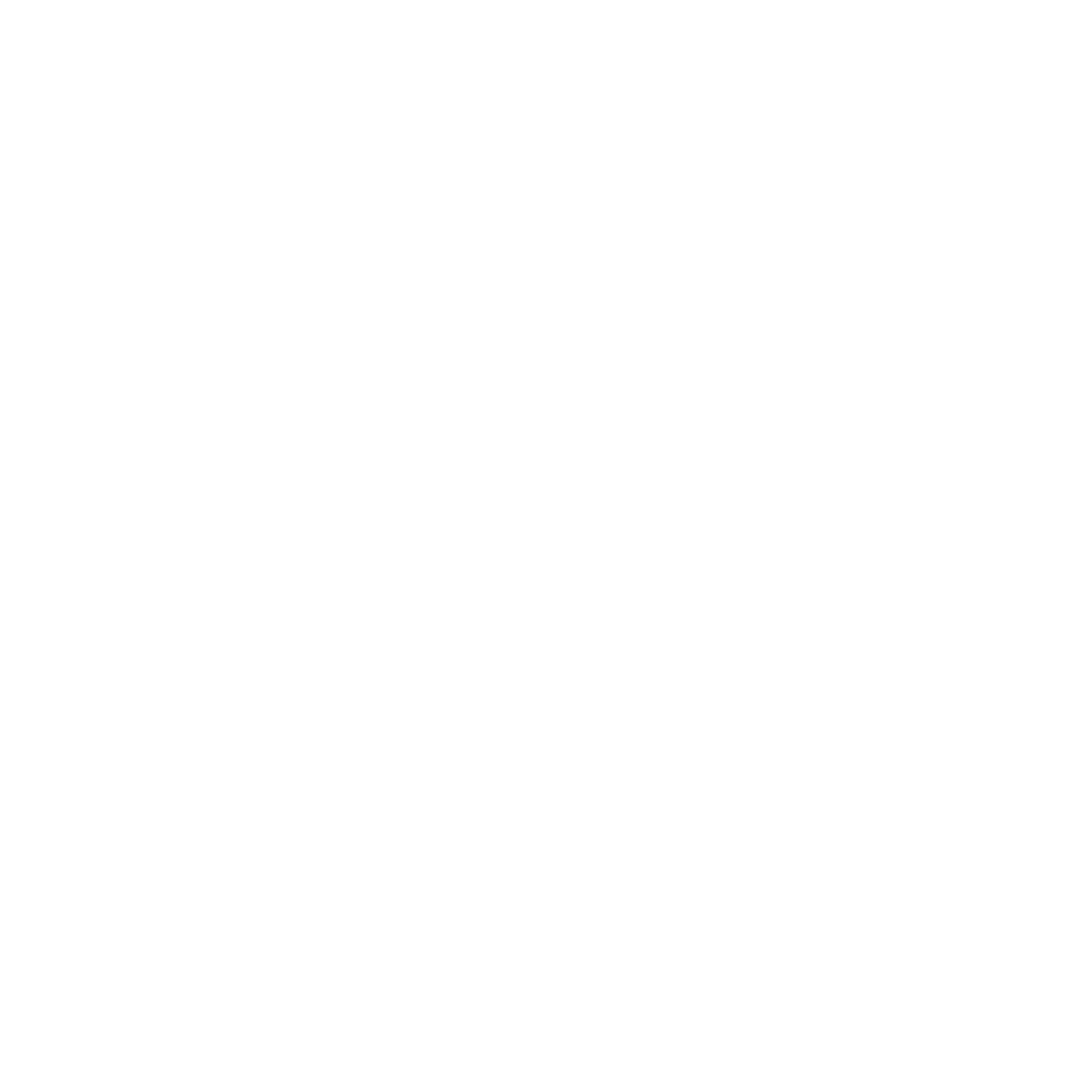 TITEL
Lorem ipsum dolor sit amet, consectetuer adipiscing elit. Maecenas porttitor congue massa. Fusce posuere, magna sed pulvinar ultricies, purus lectus malesuada libero, sit amet commodo magna eros quis urna.
TITEL
TITEL
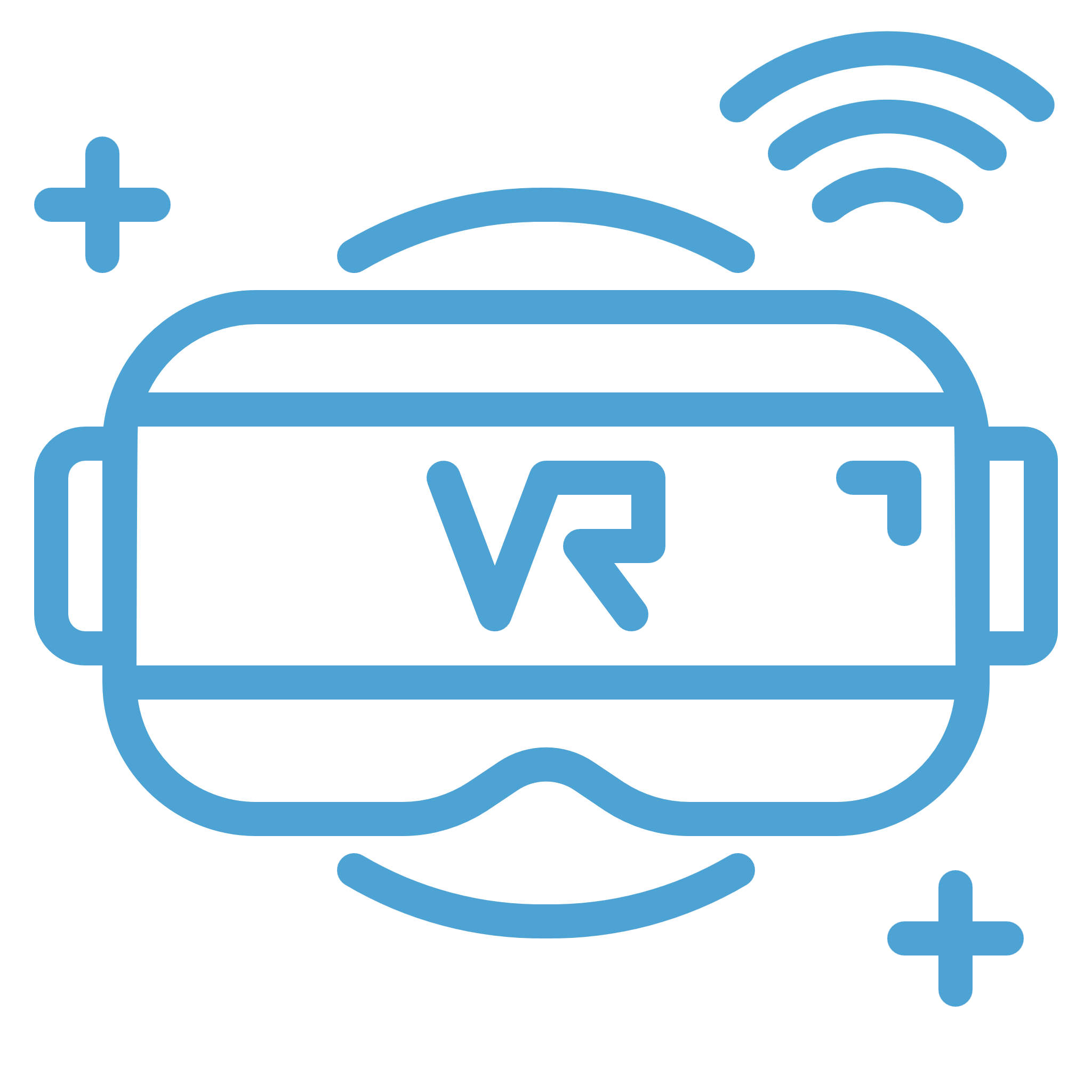 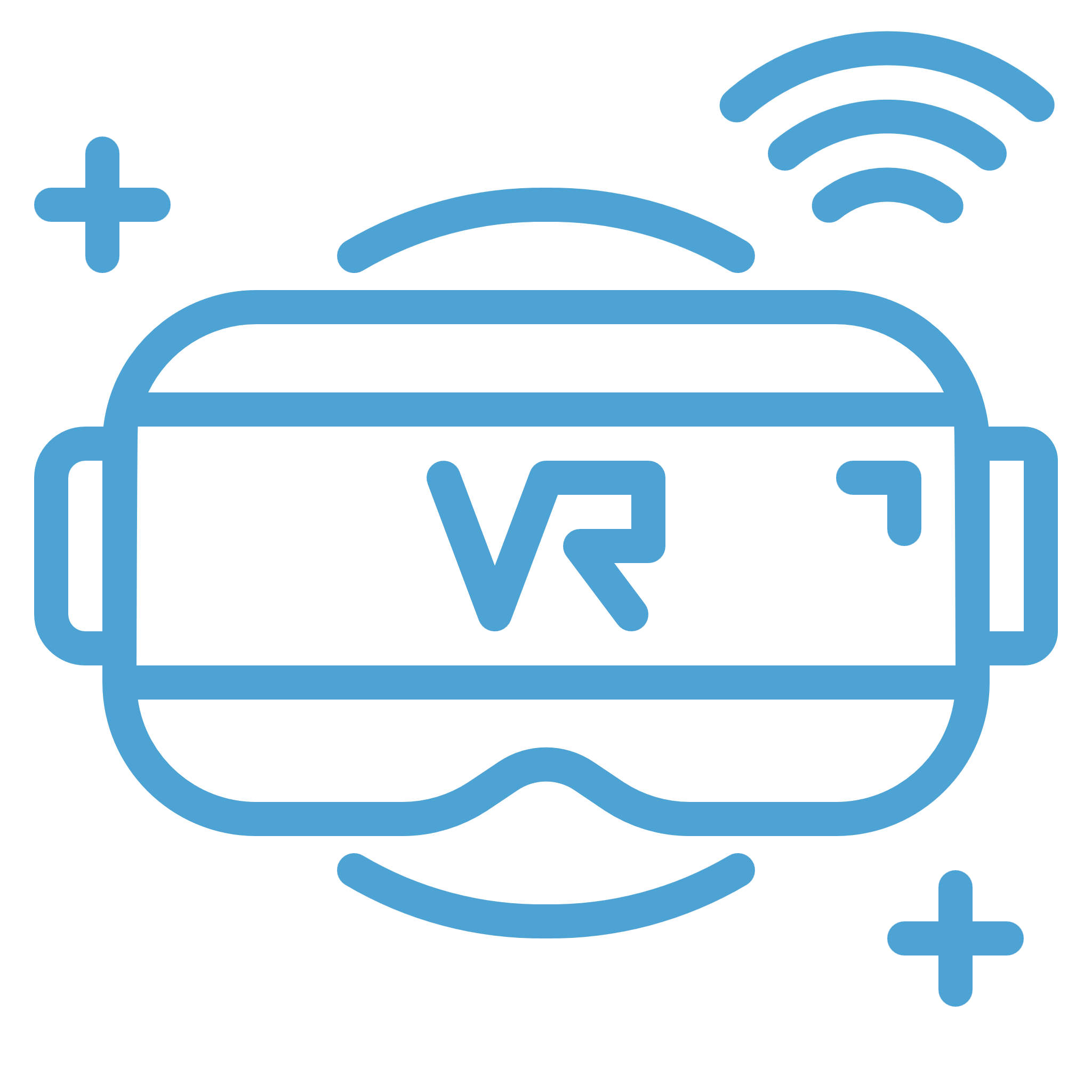 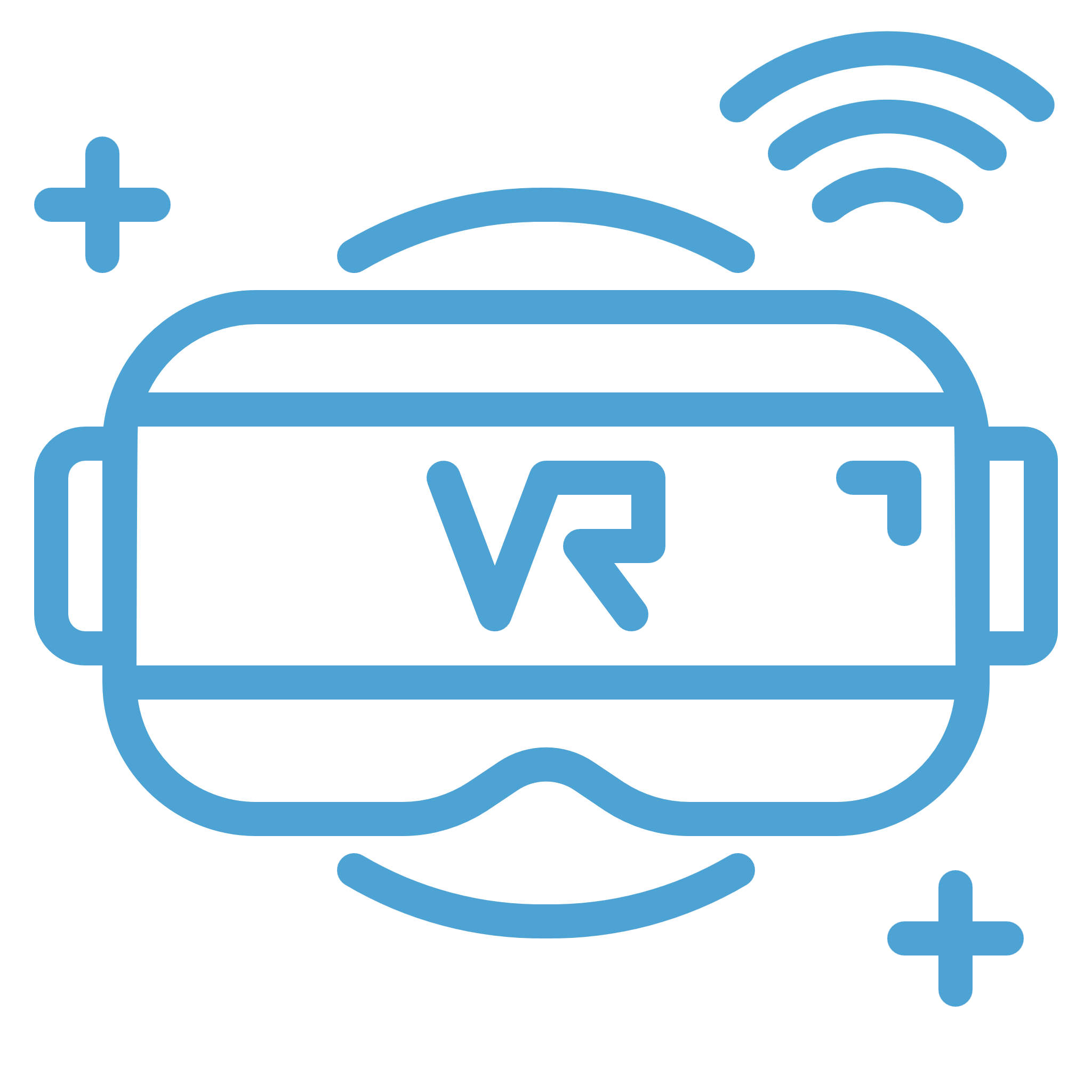 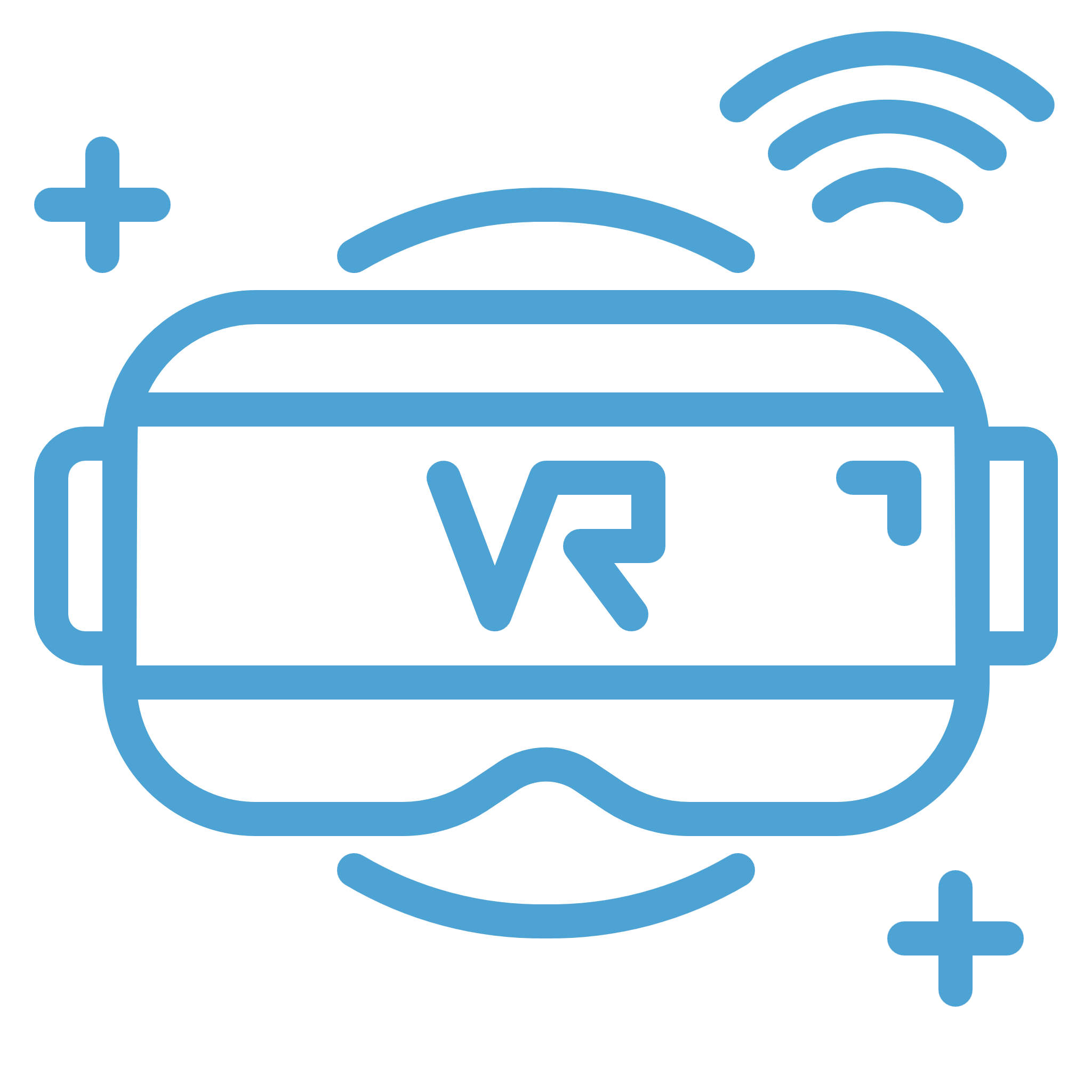 TITEL
TITEL
TITEL
TITEL
Lorem ipsum dolor sit amet, consectetuer adipiscing elit.
Lorem ipsum dolor sit amet, consectetuer adipiscing elit.
Lorem ipsum dolor sit amet, consectetuer adipiscing elit.
Lorem ipsum dolor sit amet, consectetuer adipiscing elit.
NETX
+49–000–000–00–00
info@next.com
www.netx.com
NETX
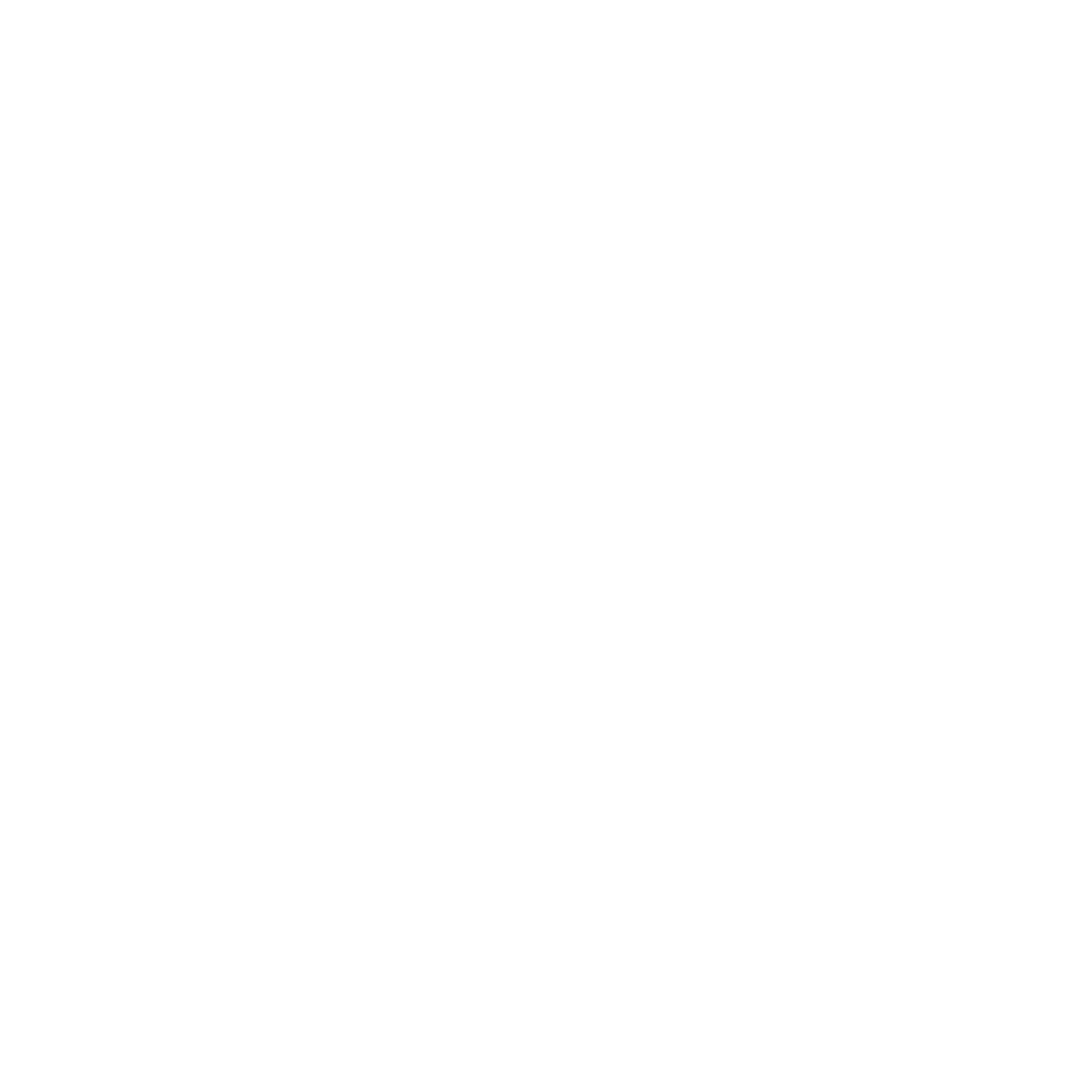 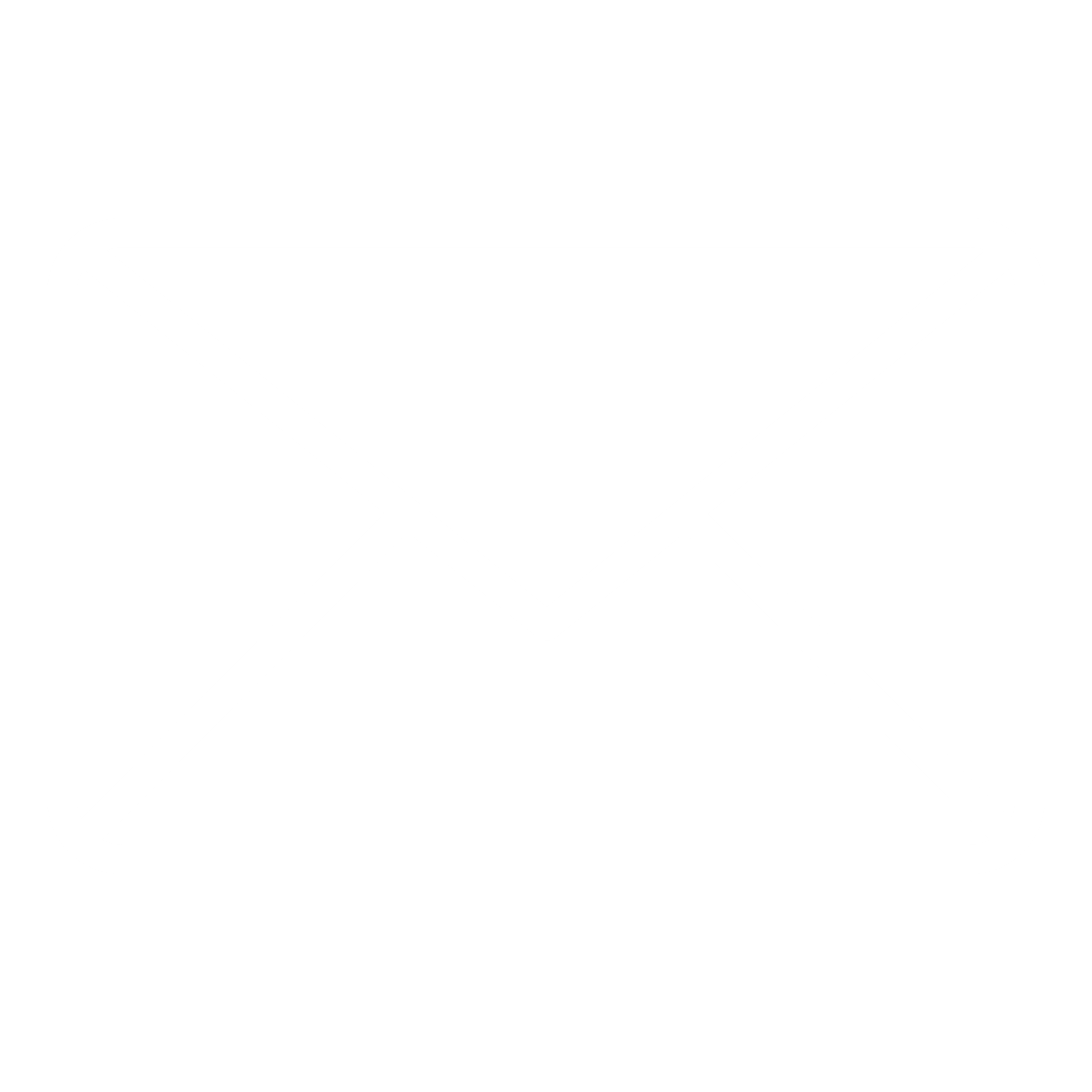 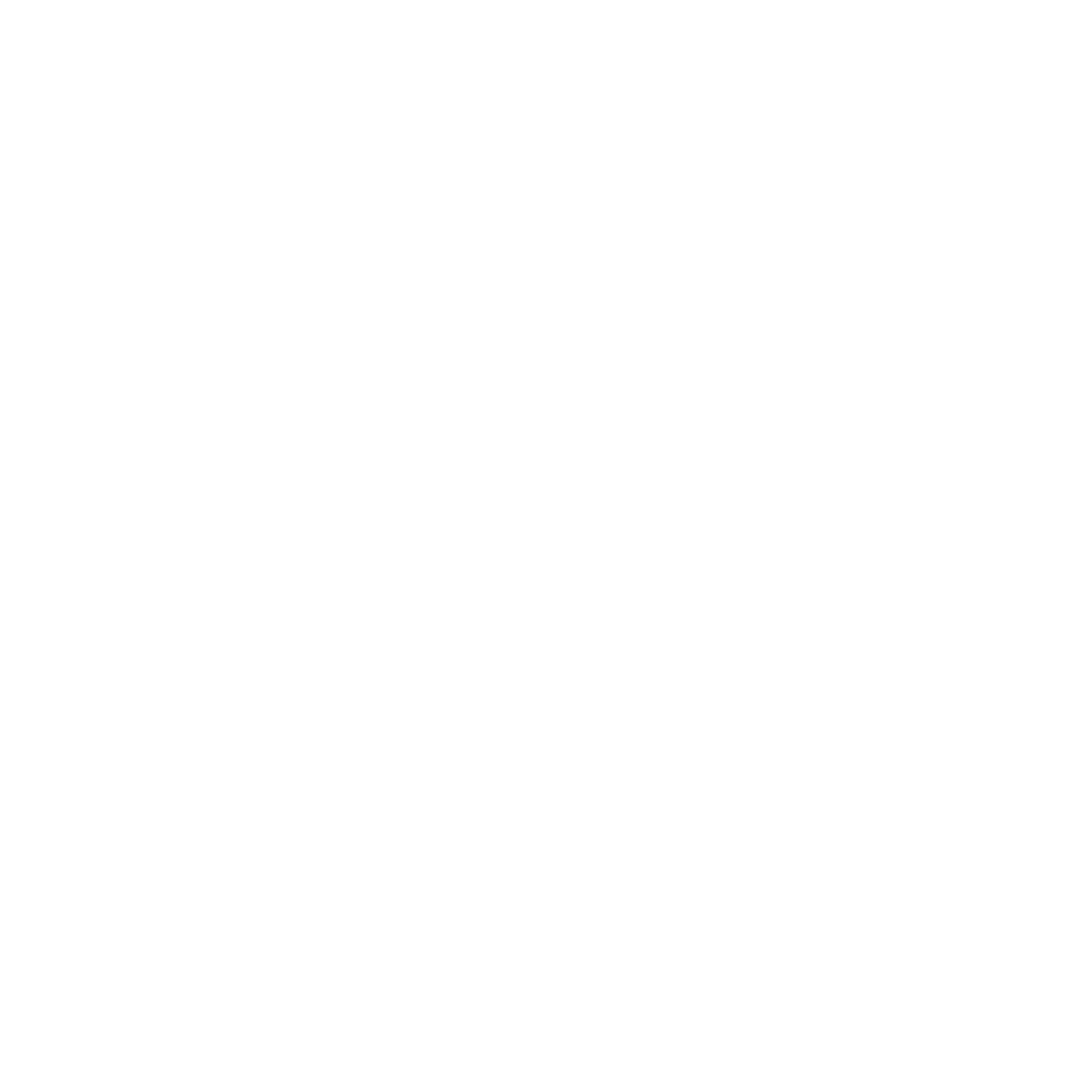 TITEL
Lorem ipsum dolor sit amet, consectetuer adipiscing elit. Maecenas porttitor congue massa.
TITEL
TITEL
TITEL
TITEL
Lorem ipsum dolor sit amet, consectetuer adipiscing elit. Maecenas porttitor congue massa.
Lorem ipsum dolor sit amet, consectetuer adipiscing elit. Maecenas porttitor congue massa.
Lorem ipsum dolor sit amet, consectetuer adipiscing elit. Maecenas porttitor congue massa.
NETX
+49–000–000–00–00
info@next.com
www.netx.com
NETX
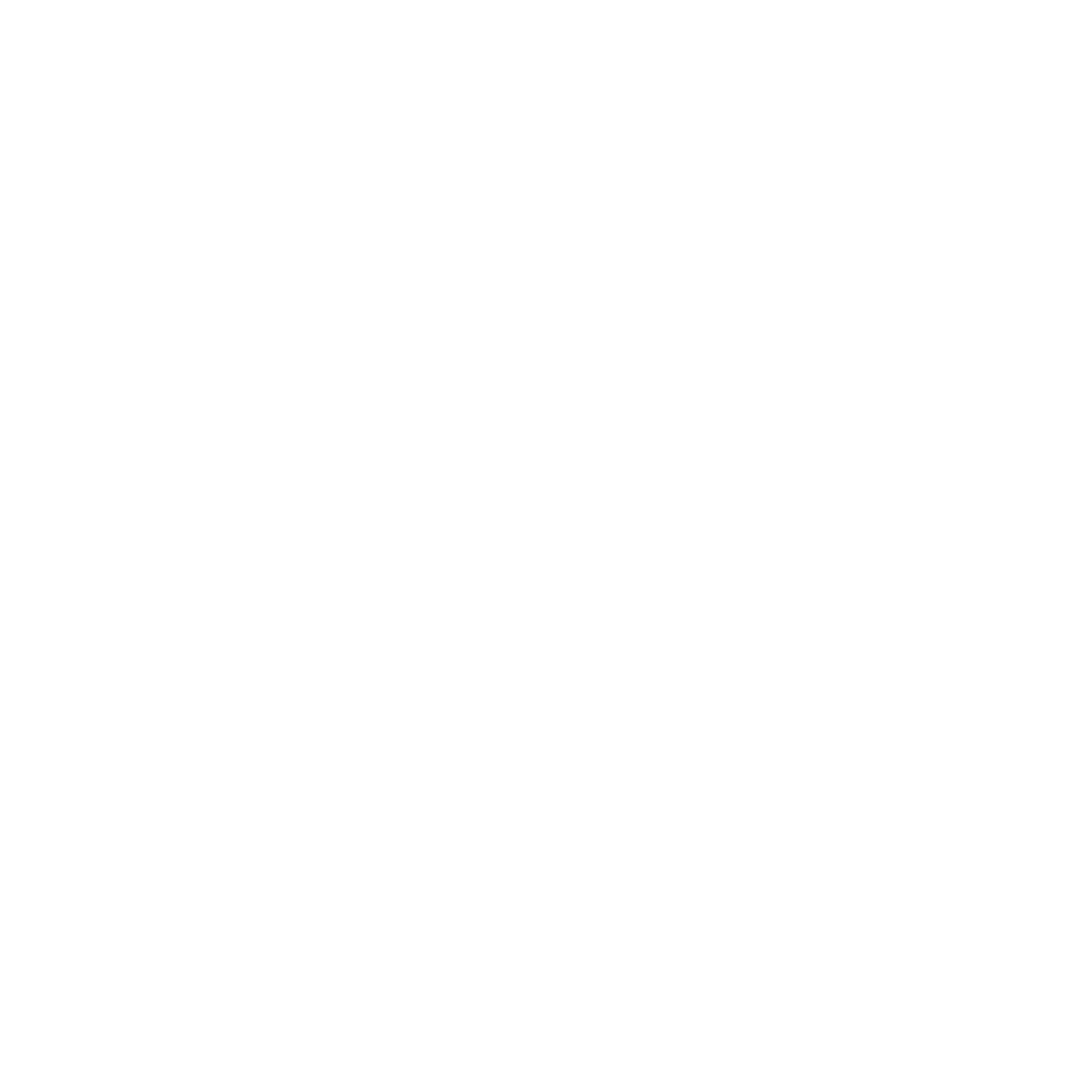 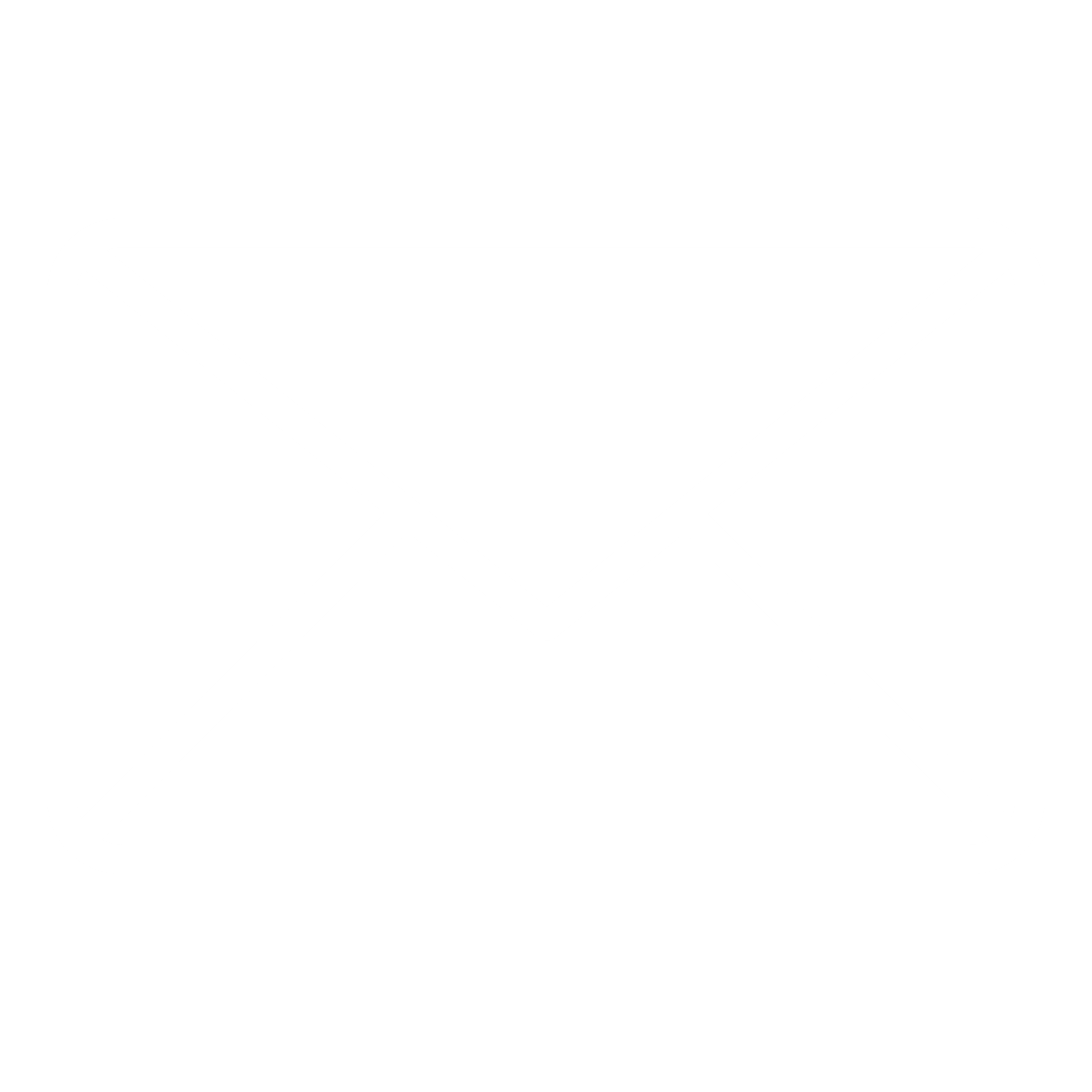 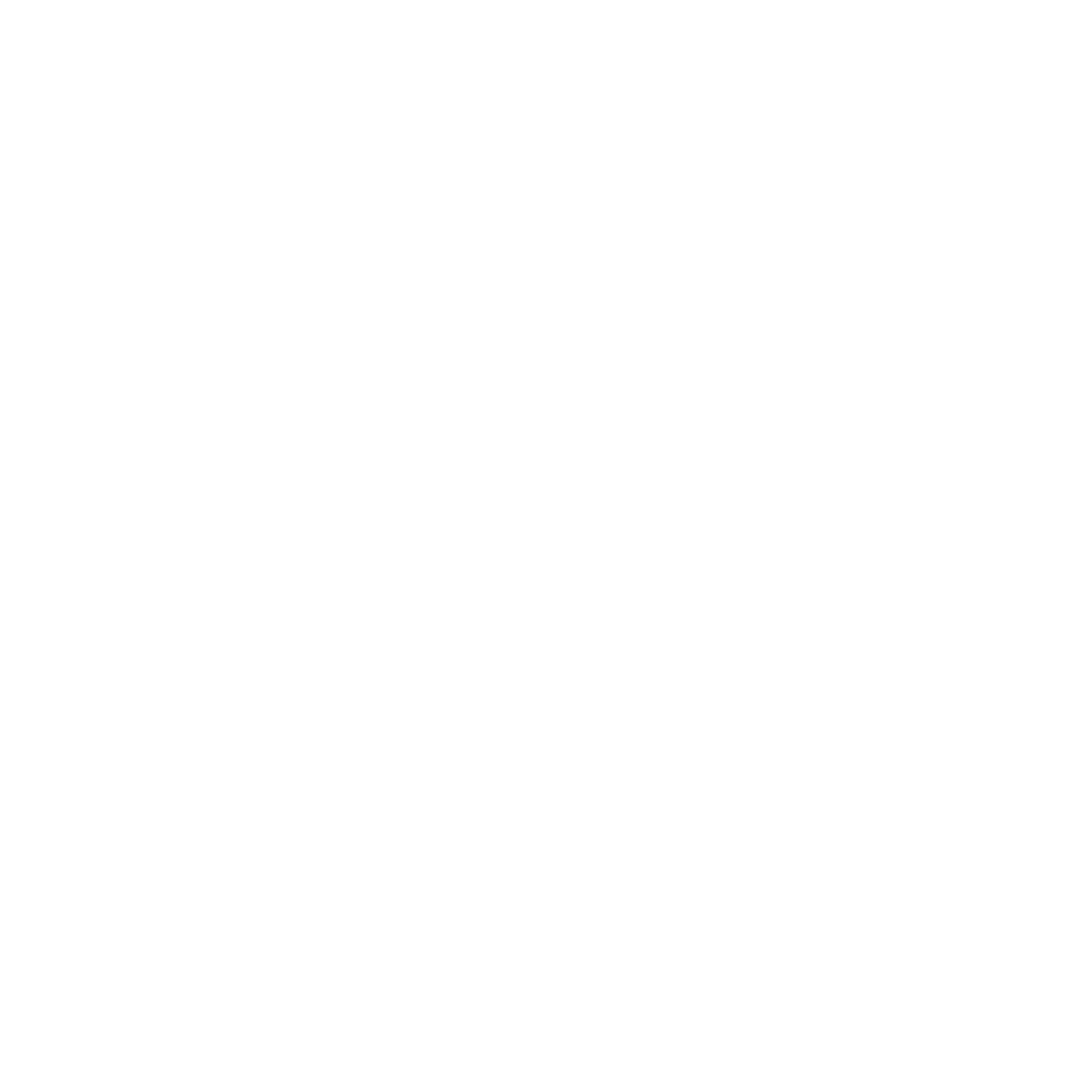 W
S
O
T
WEAKNESS
STRENGTH
WEAKNESS
WEAKNESS
TEXT
TEXT
TEXT
TEXT
NETX
+49–000–000–00–00
info@next.com
www.netx.com
NETX
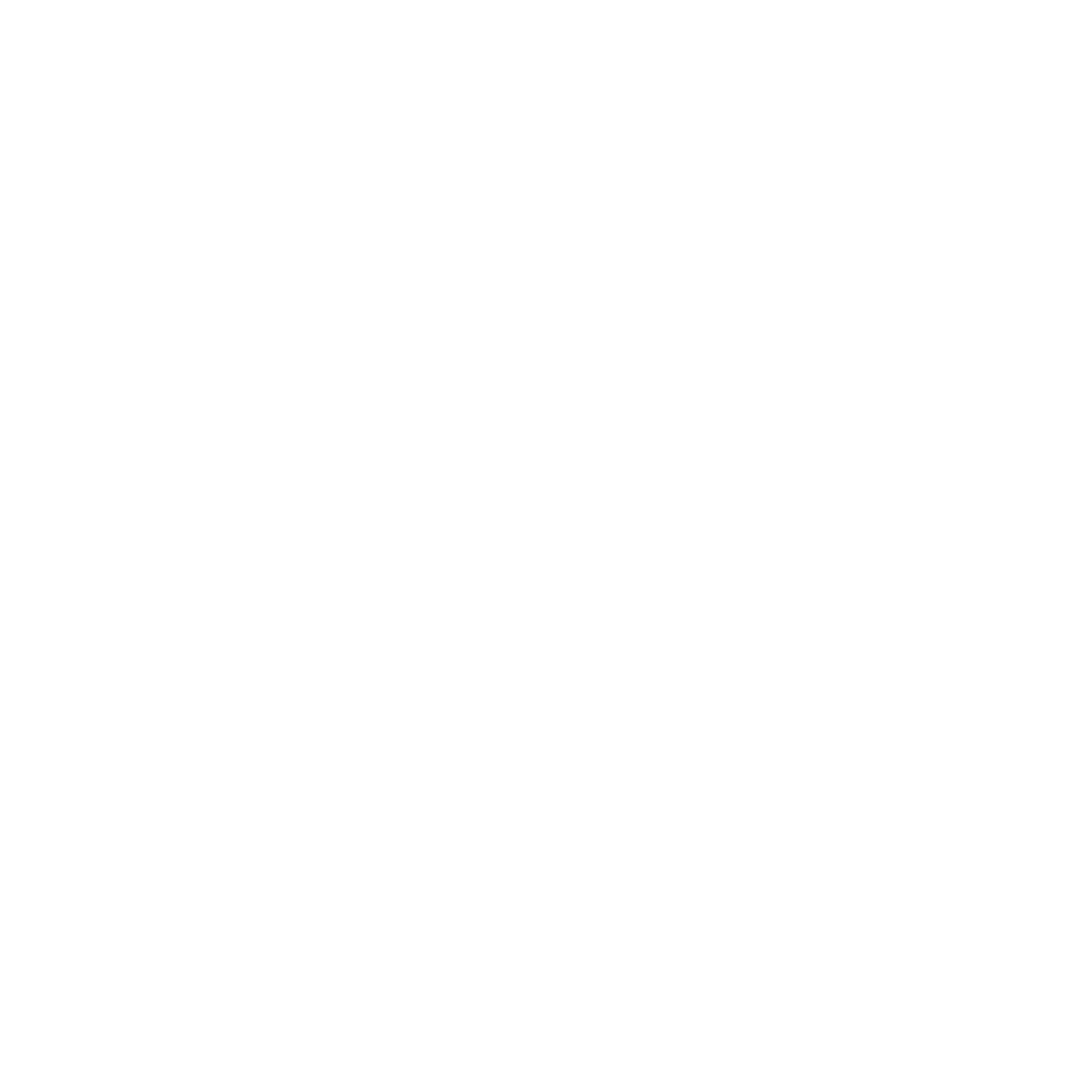 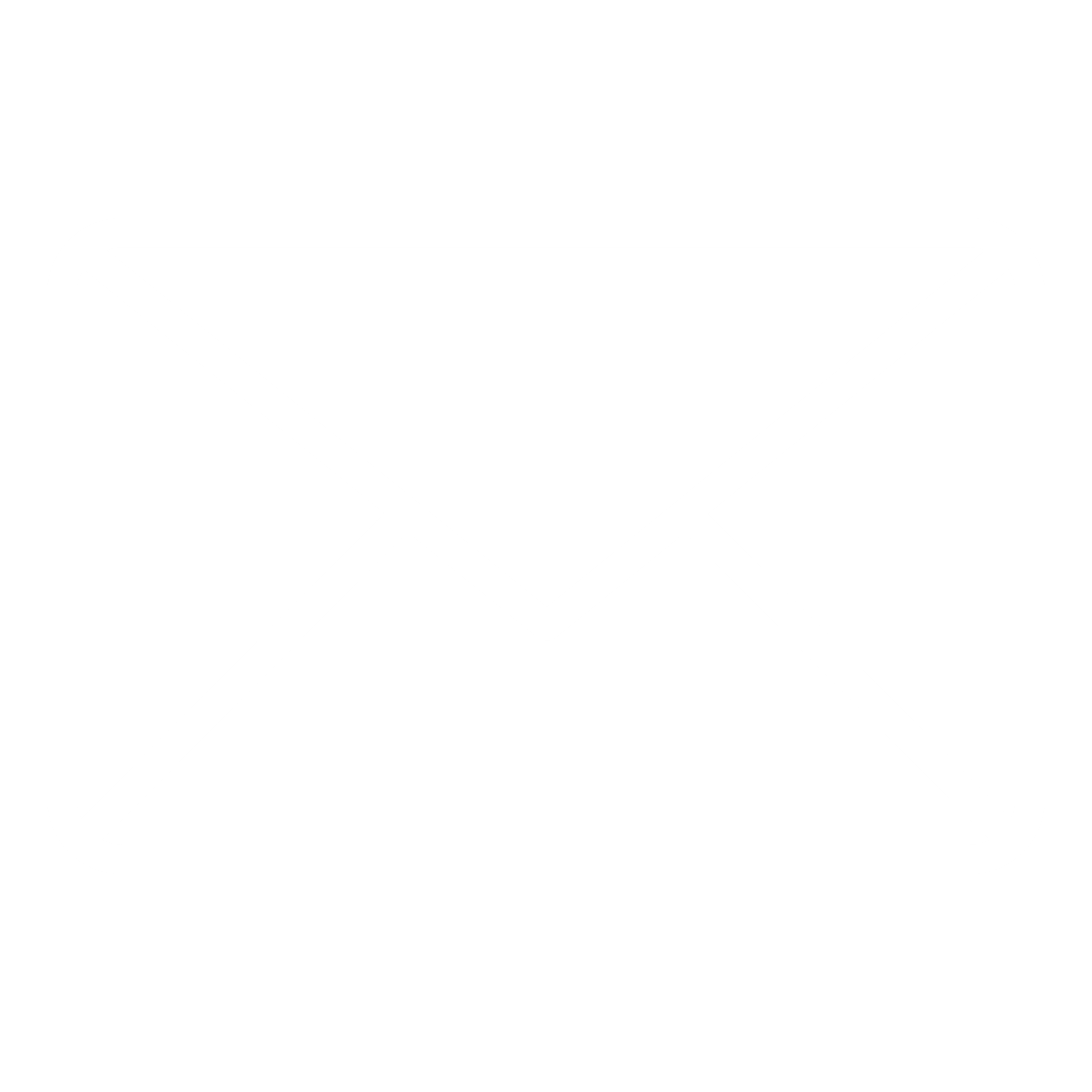 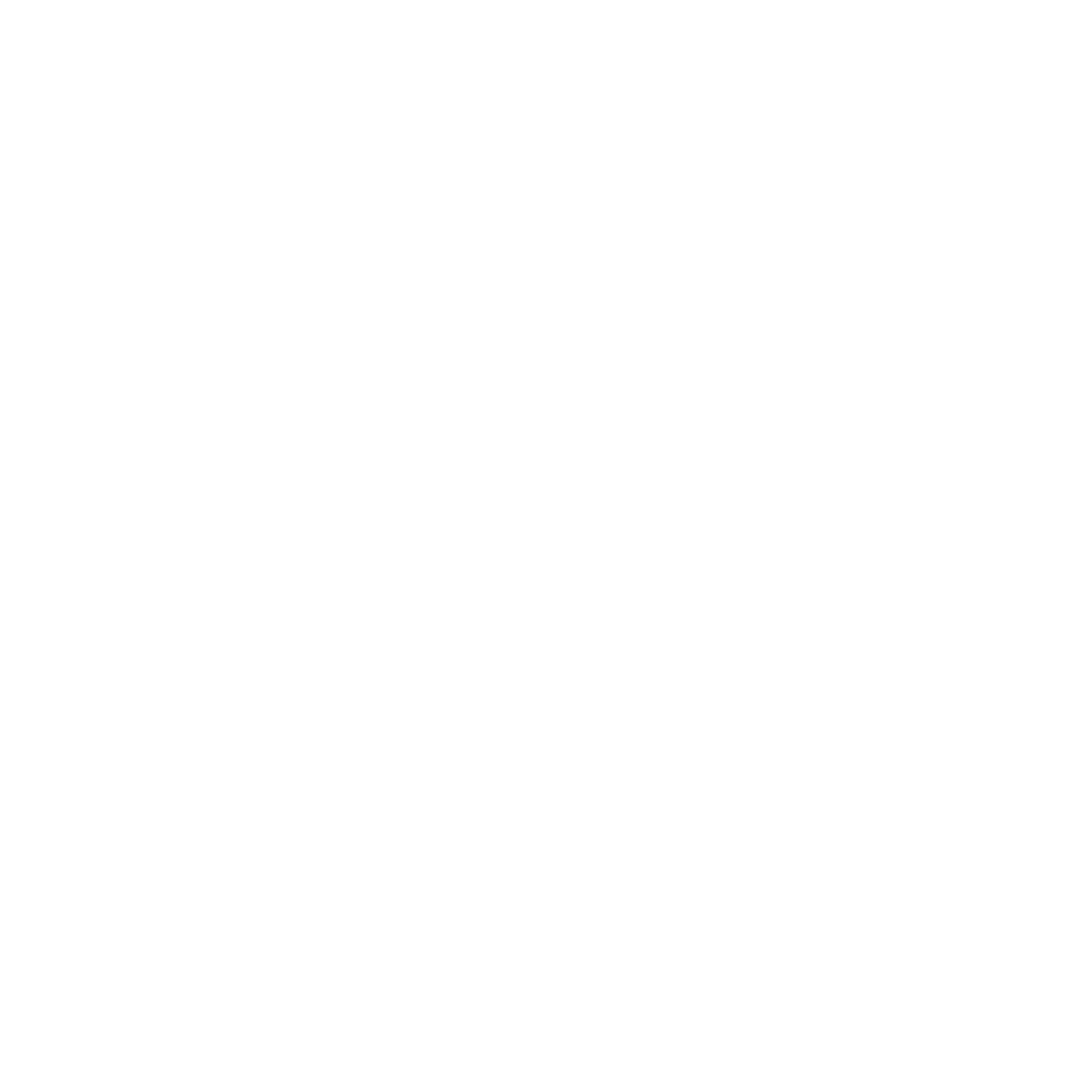 TITEL
Lorem ipsum dolor sit amet, consectetuer adipiscing elit. Maecenas porttitor congue massa. Fusce posuere, magna sed pulvinar ultricies, purus lectus malesuada libero, sit amet commodo magna eros quis urna.
TITEL
TITEL
NETX
+49–000–000–00–00
info@next.com
www.netx.com
NETX
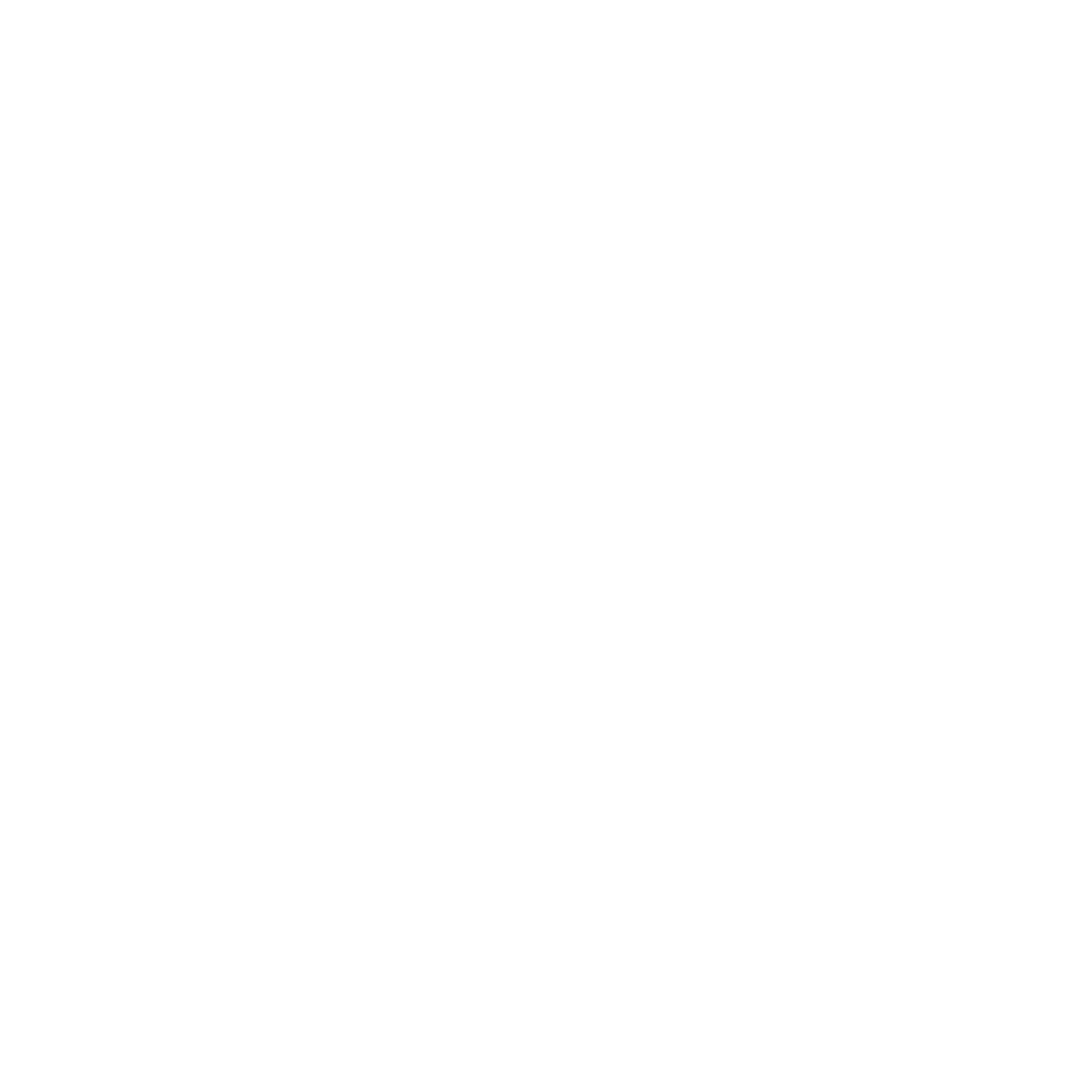 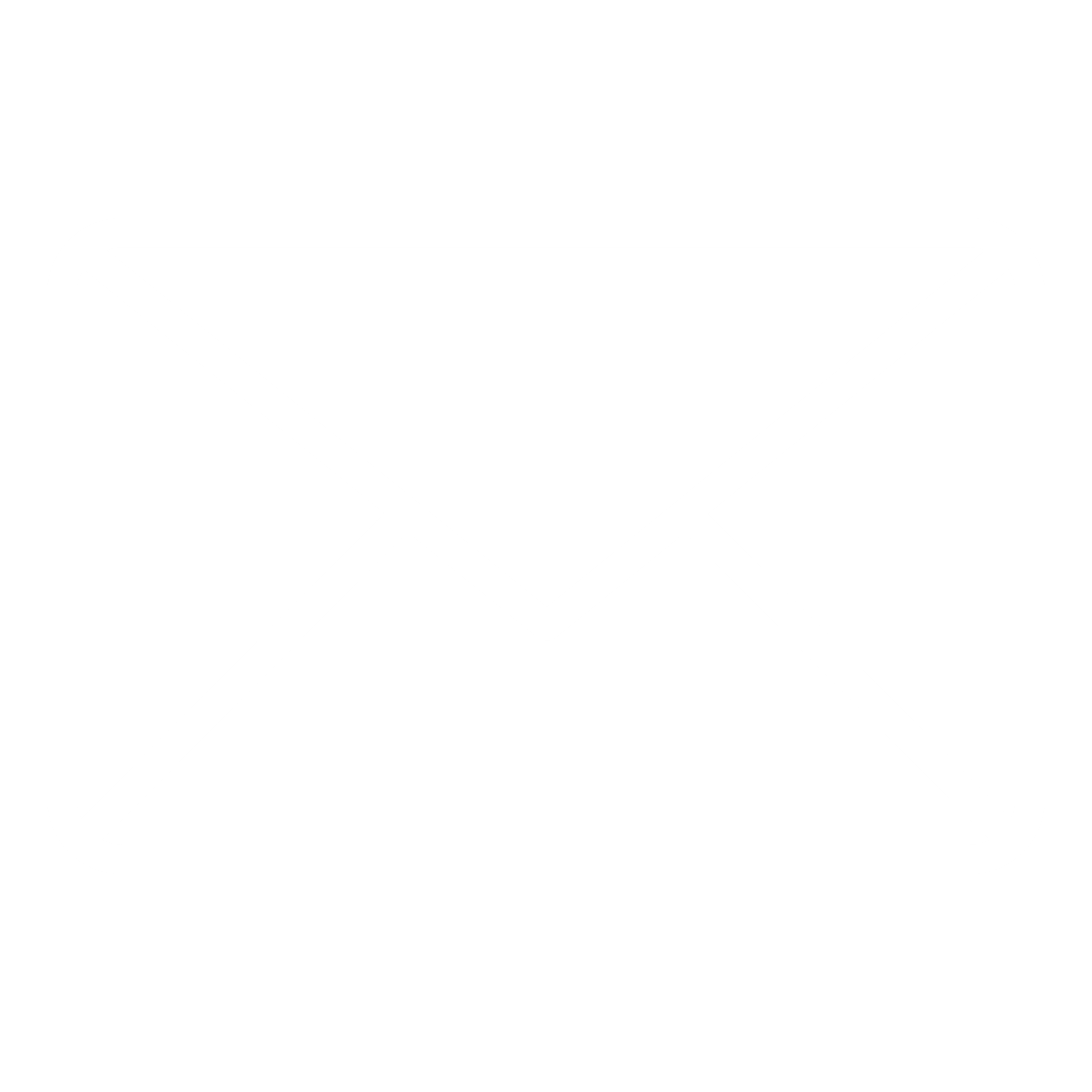 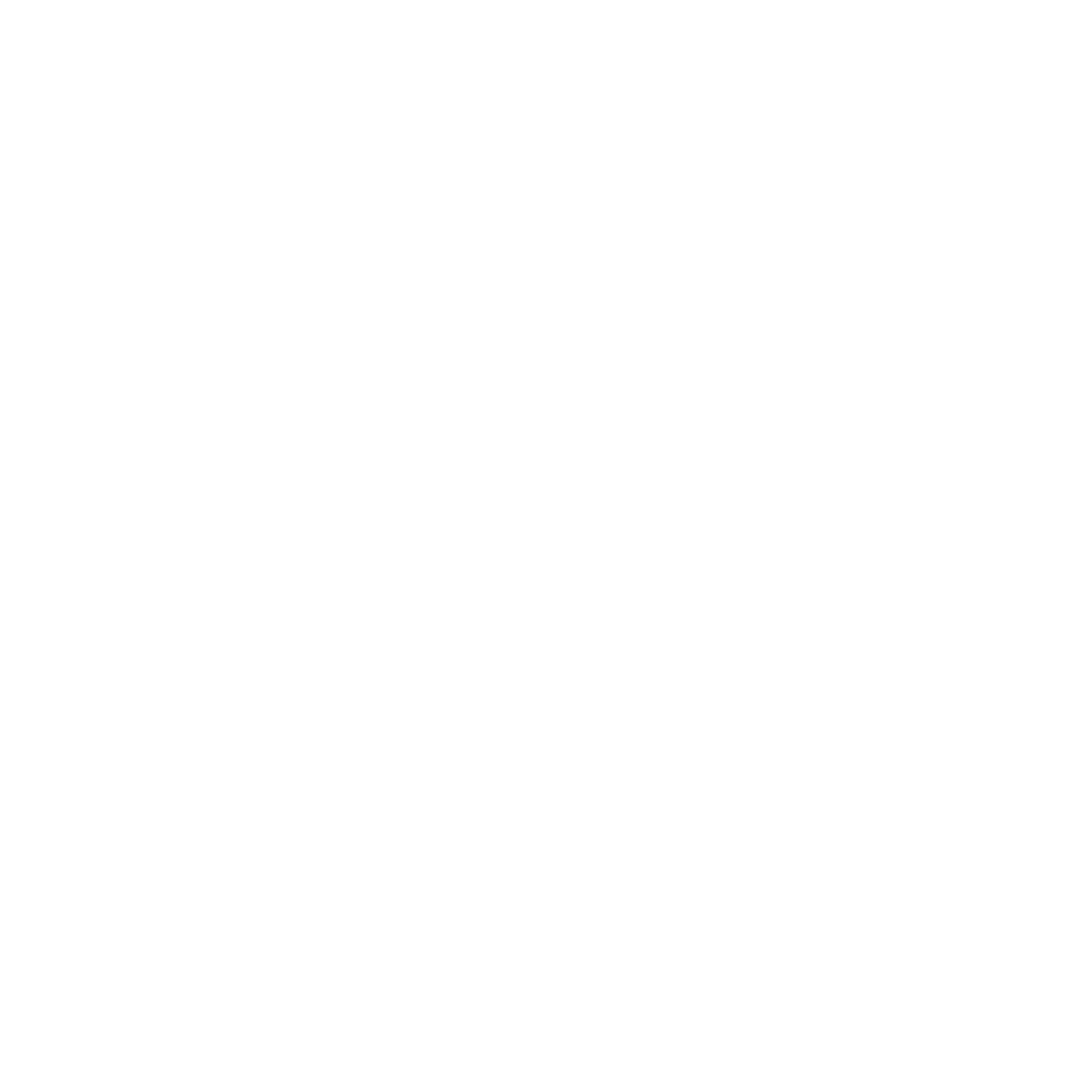 TITEL
Lorem ipsum dolor sit amet, consectetuer adipiscing elit. Maecenas porttitor congue massa. Fusce posuere, magna sed pulvinar ultricies, purus lectus malesuada libero, sit amet commodo magna eros quis urna.
TITEL
TITEL
NETX
+49–000–000–00–00
info@next.com
www.netx.com
NETX
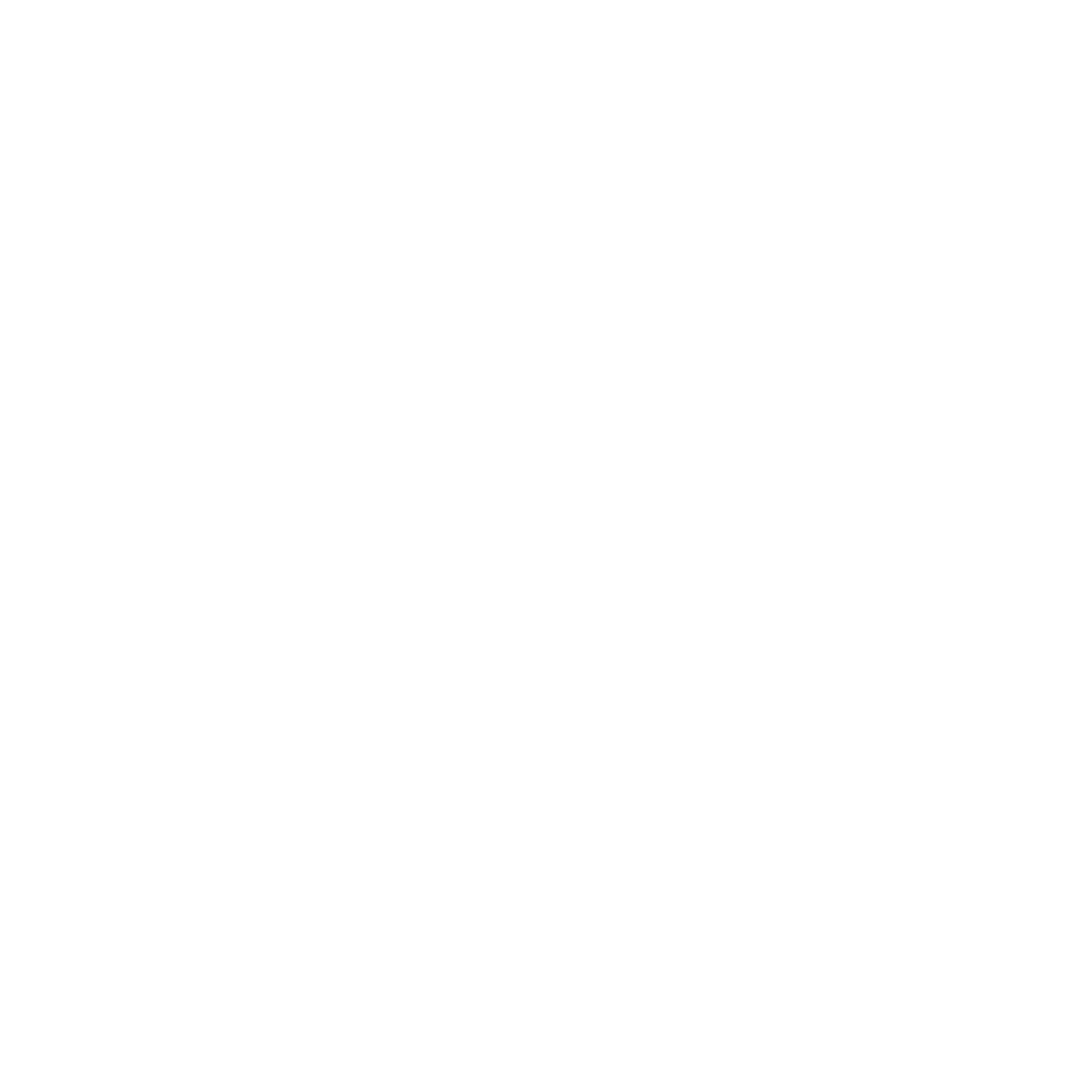 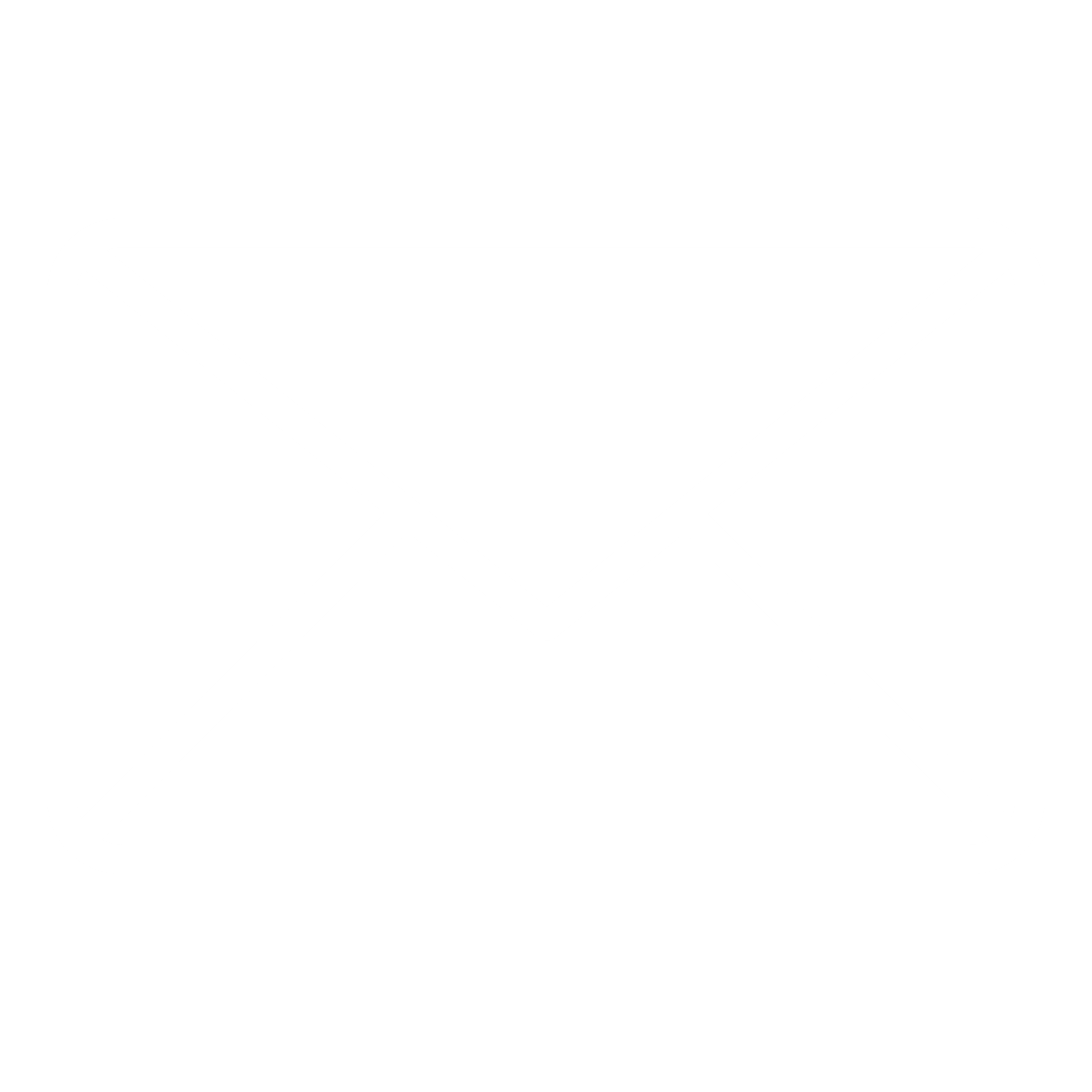 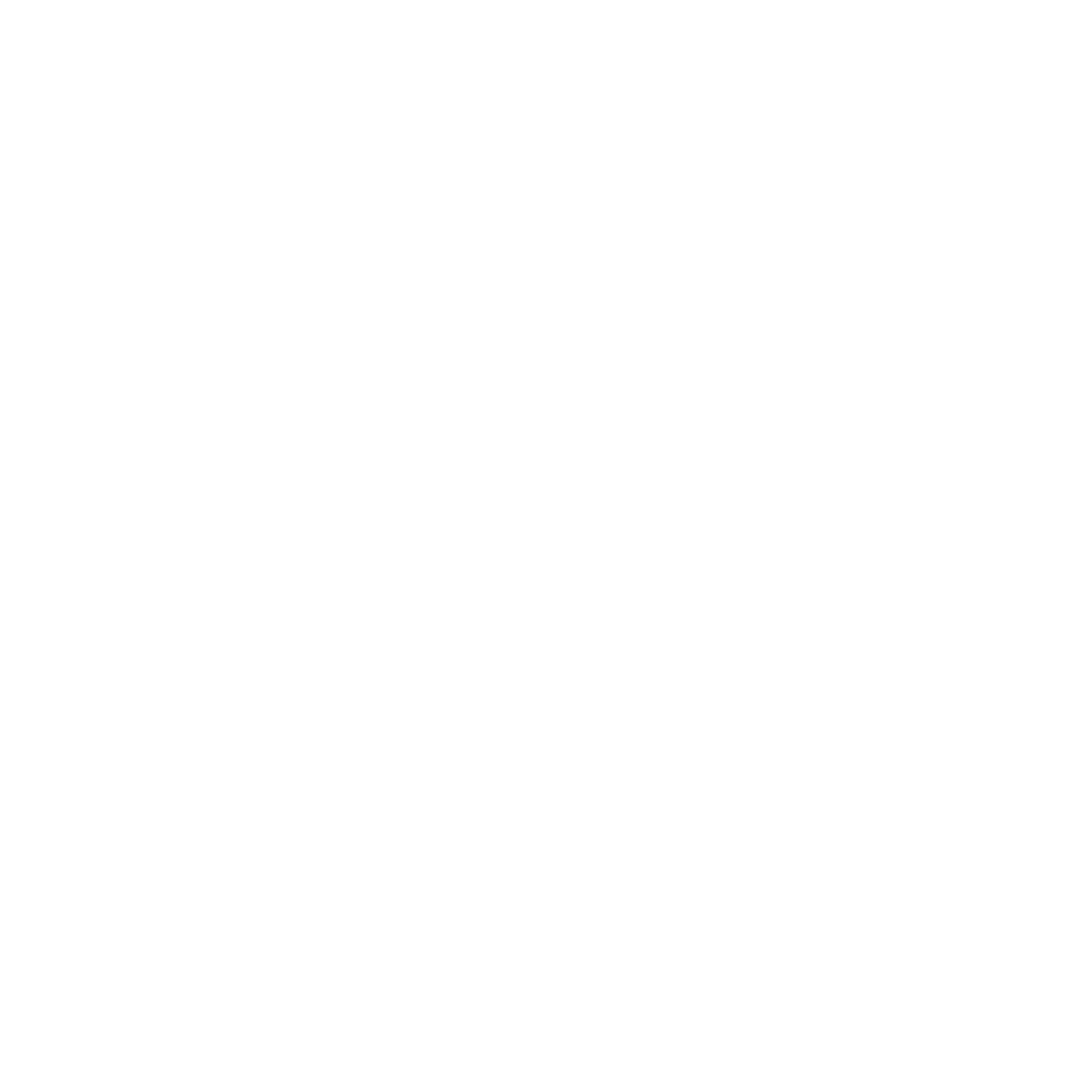 TITEL
TITEL
TEXT
TEXT
TEXT
TEXT
NETX
+49–000–000–00–00
info@next.com
www.netx.com
NETX
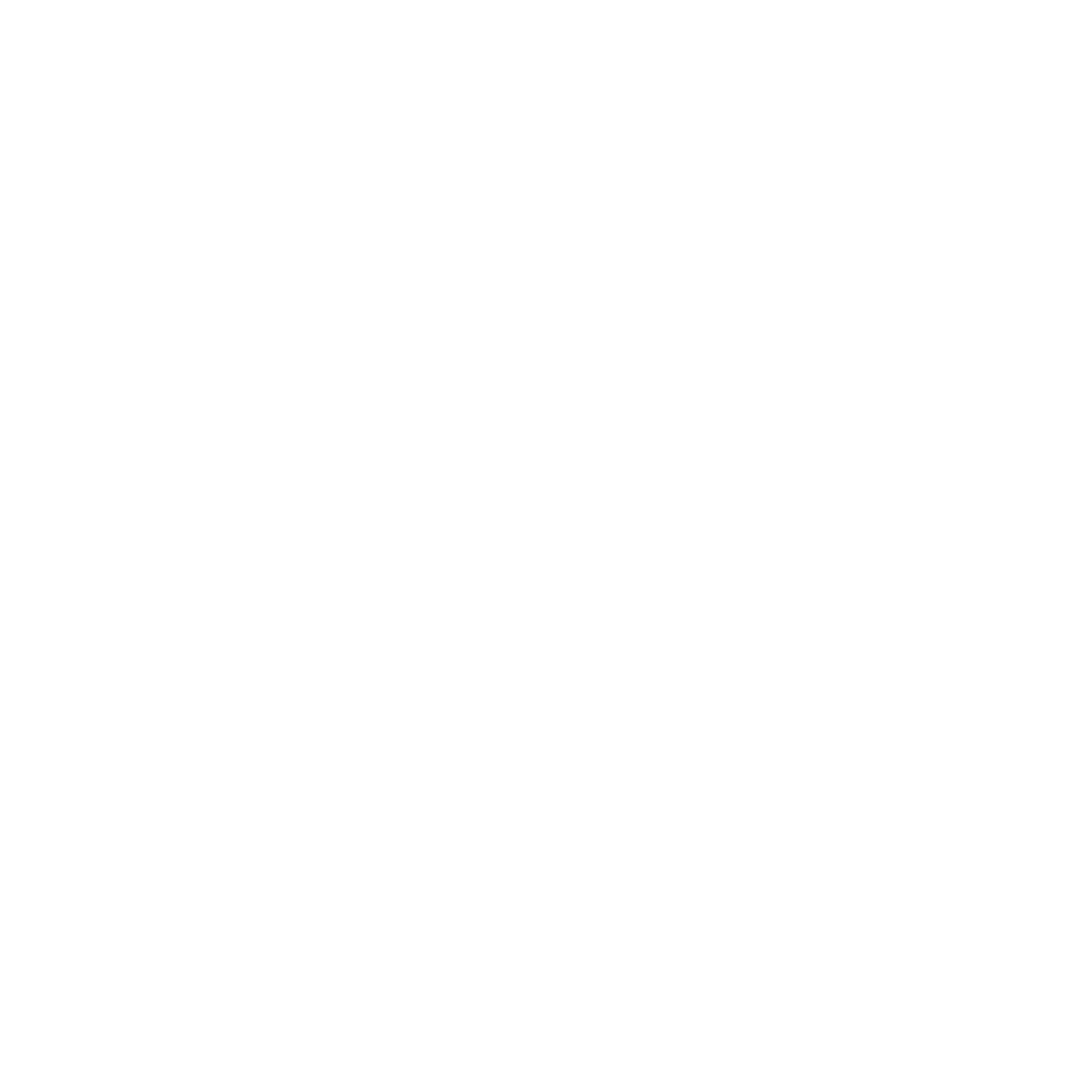 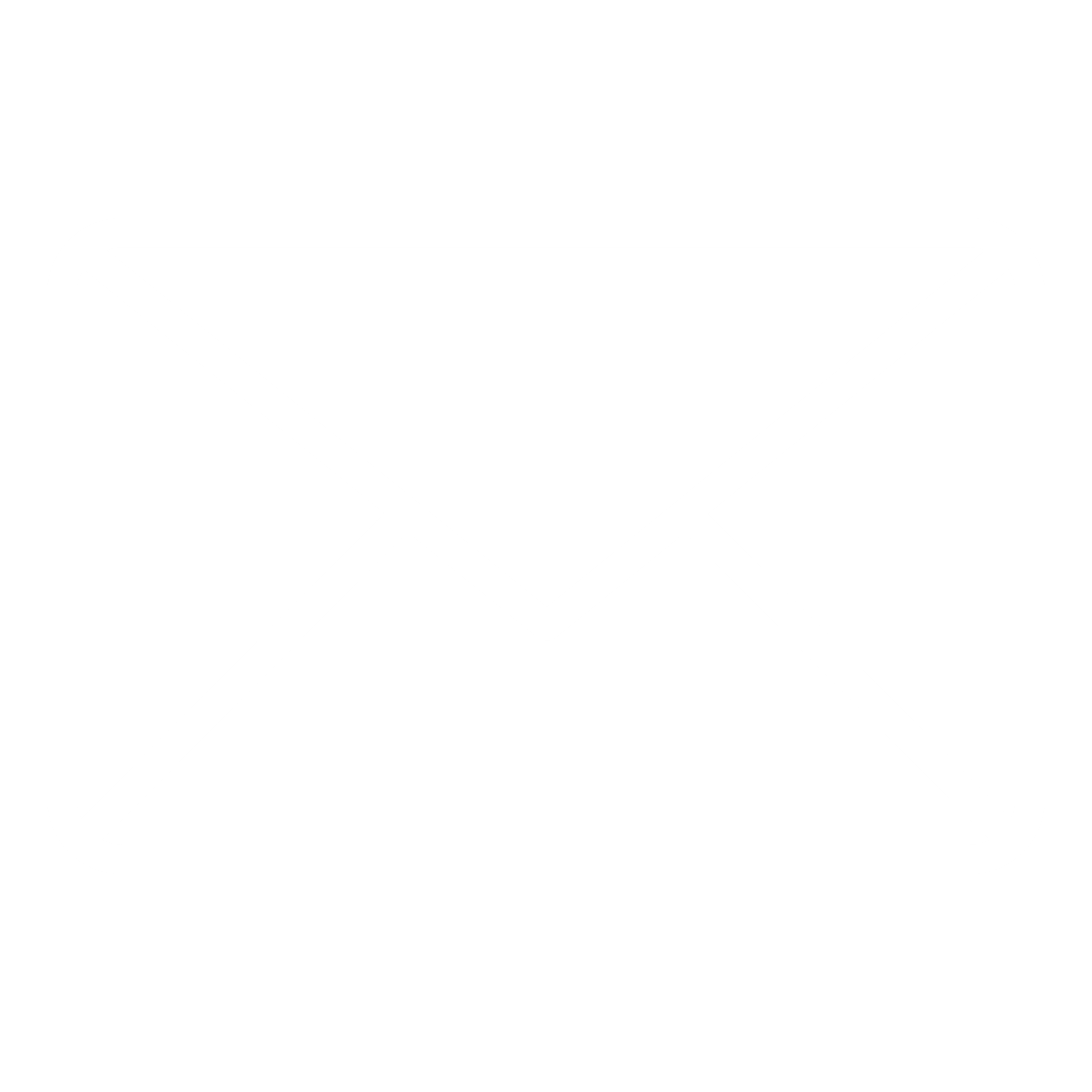 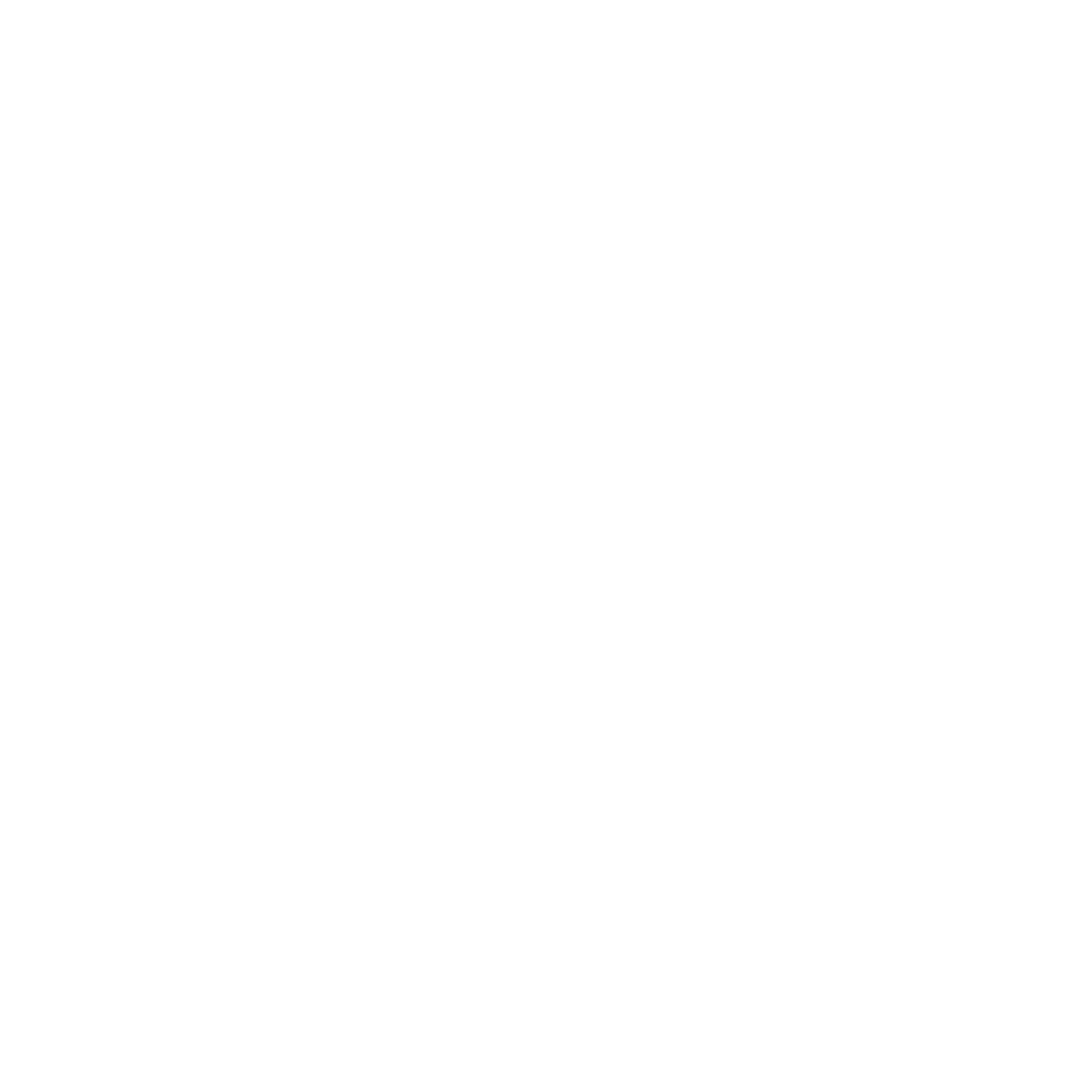 TITEL
Lorem ipsum dolor sit amet, consectetuer adipiscing elit. Maecenas porttitor congue massa. Fusce posuere, magna sed pulvinar ultricies, purus lectus malesuada libero, sit amet commodo magna eros quis urna.
TITEL
TITEL
NETX
+49–000–000–00–00
info@next.com
www.netx.com
NETX
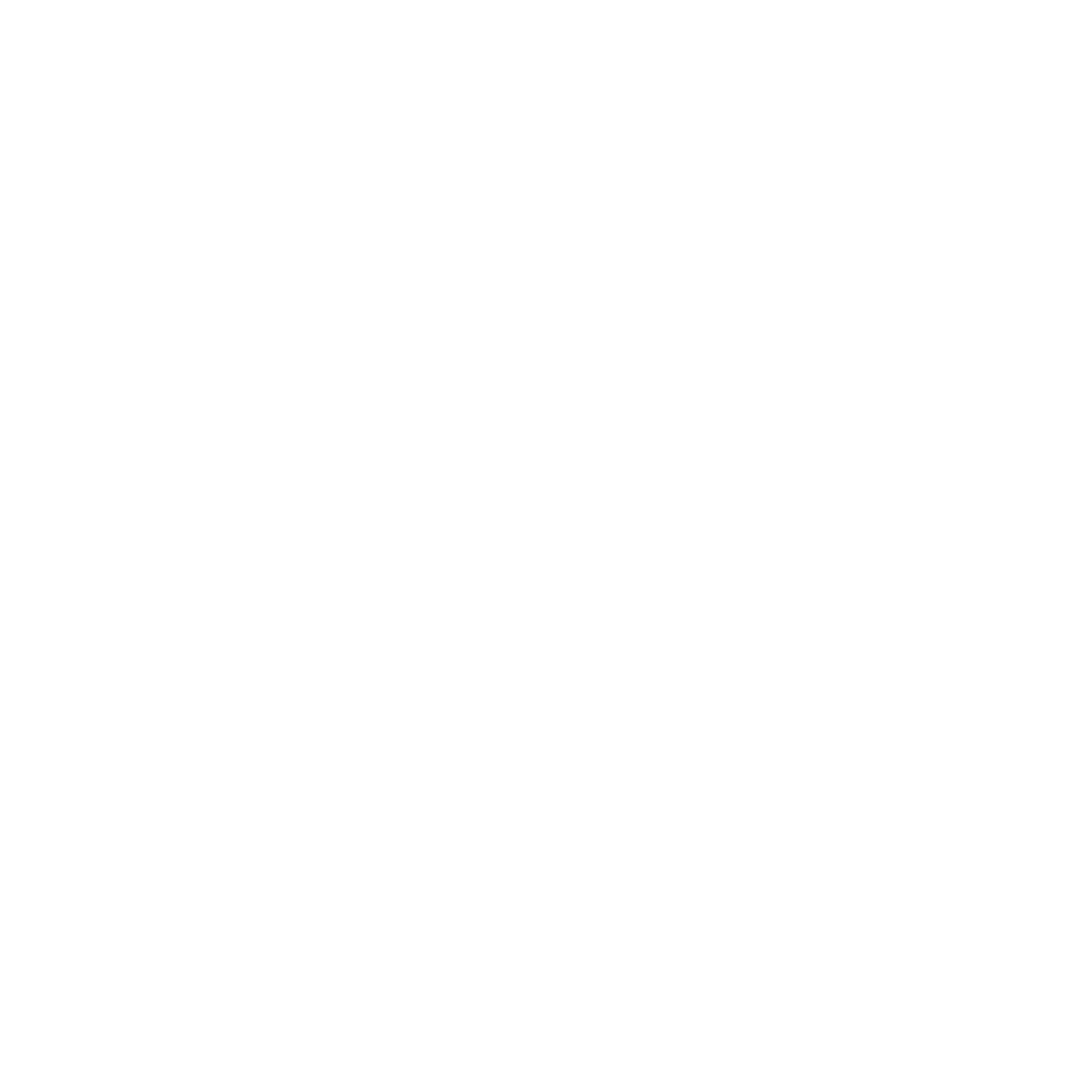 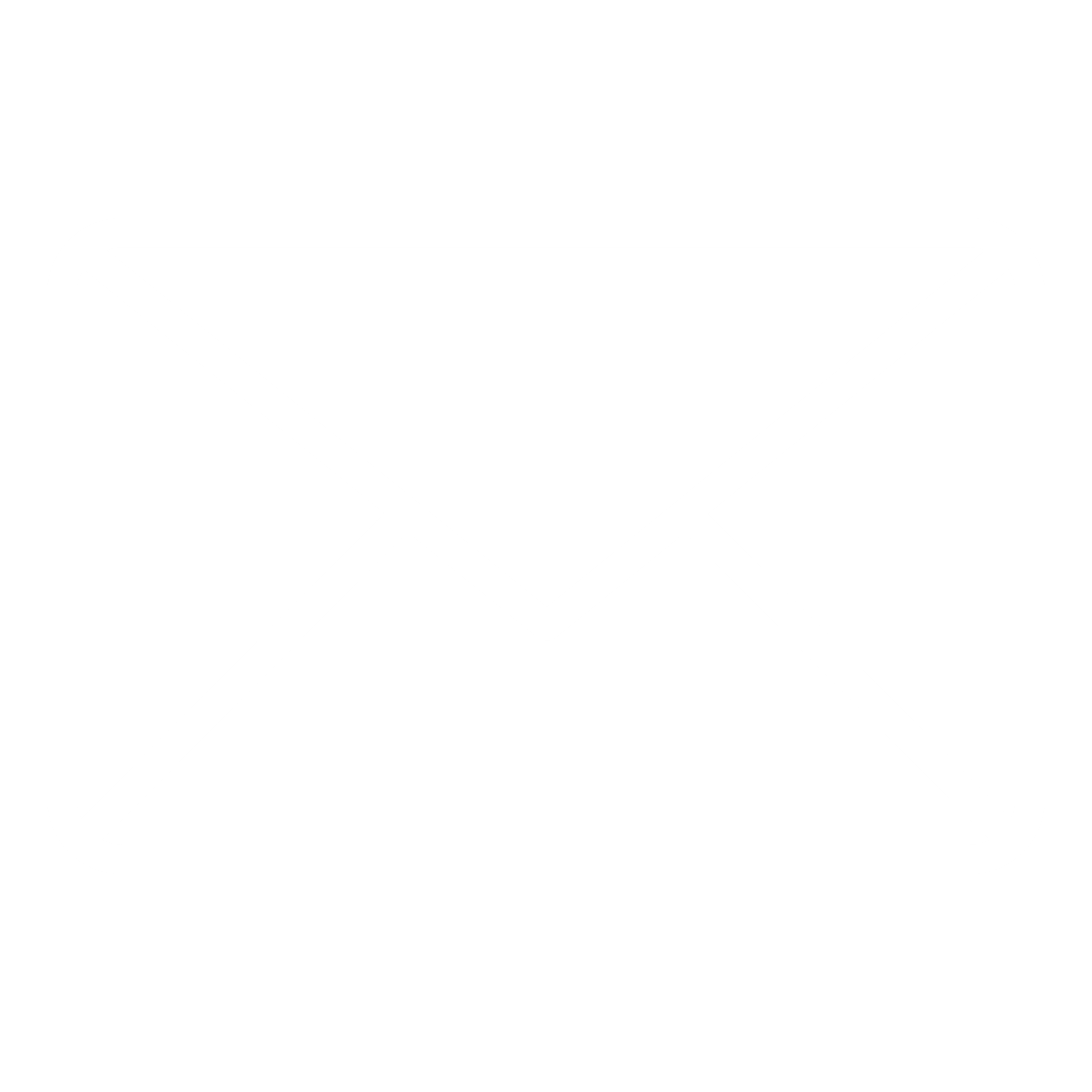 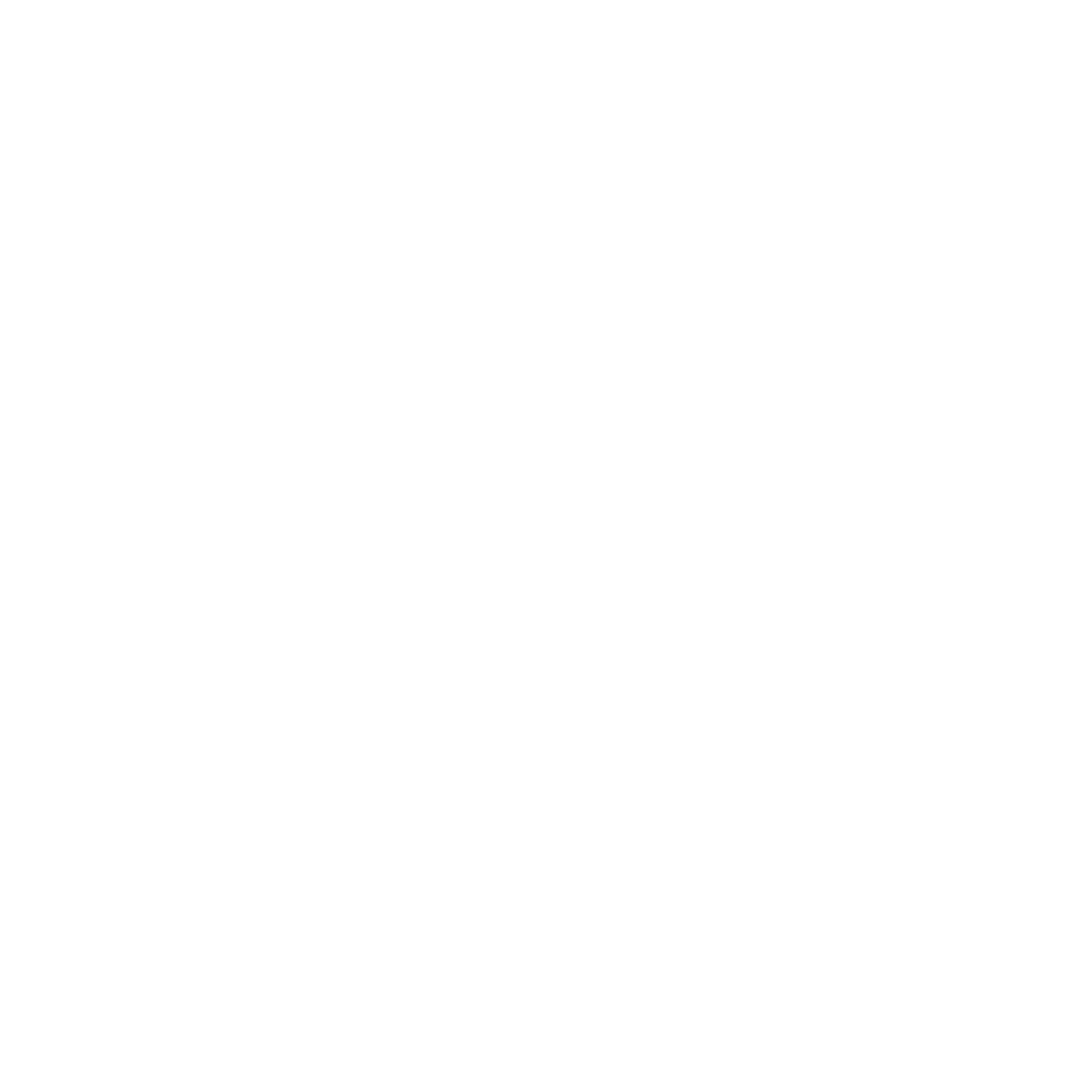 TITEL
TITEL
NETX
+49–000–000–00–00
info@next.com
www.netx.com
NETX
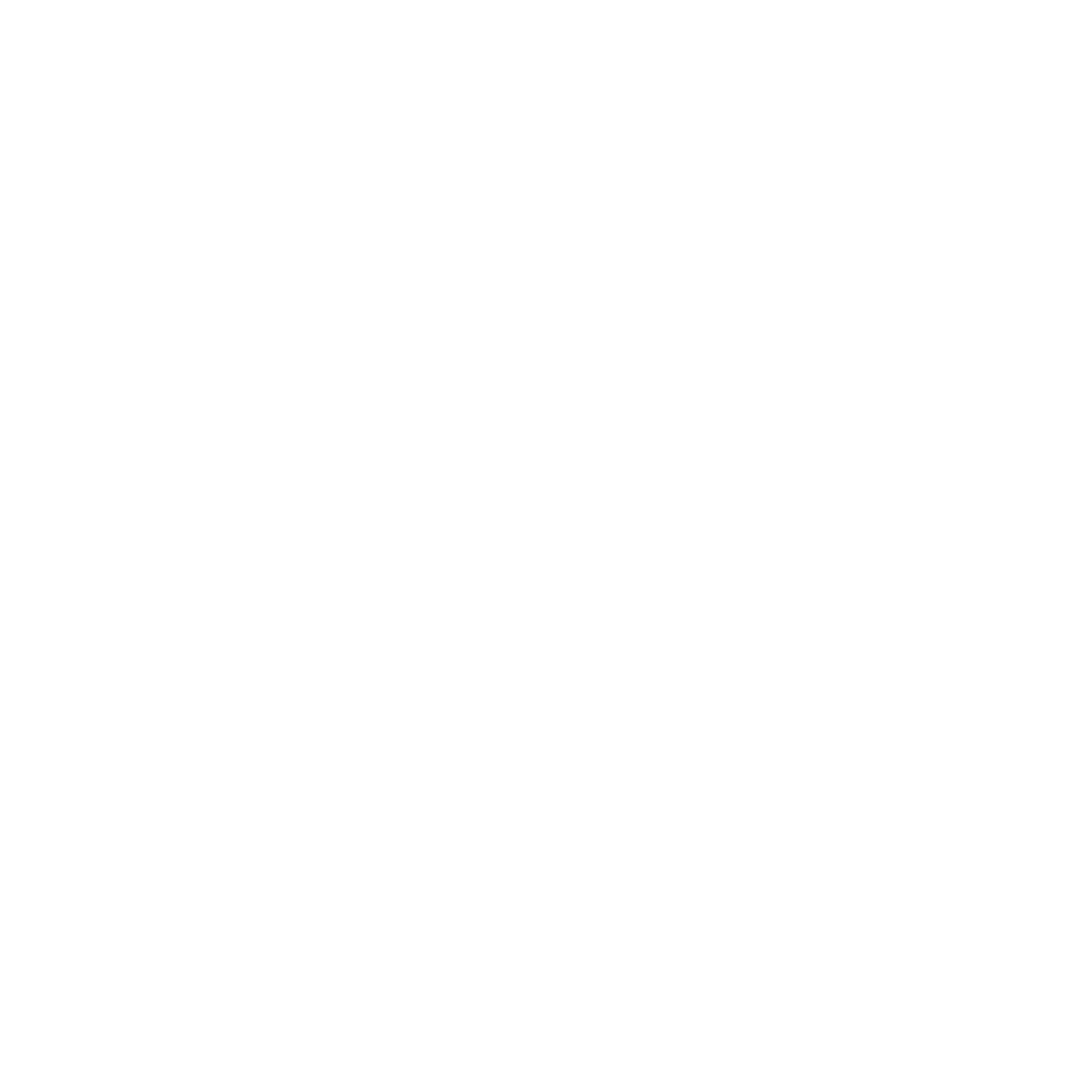 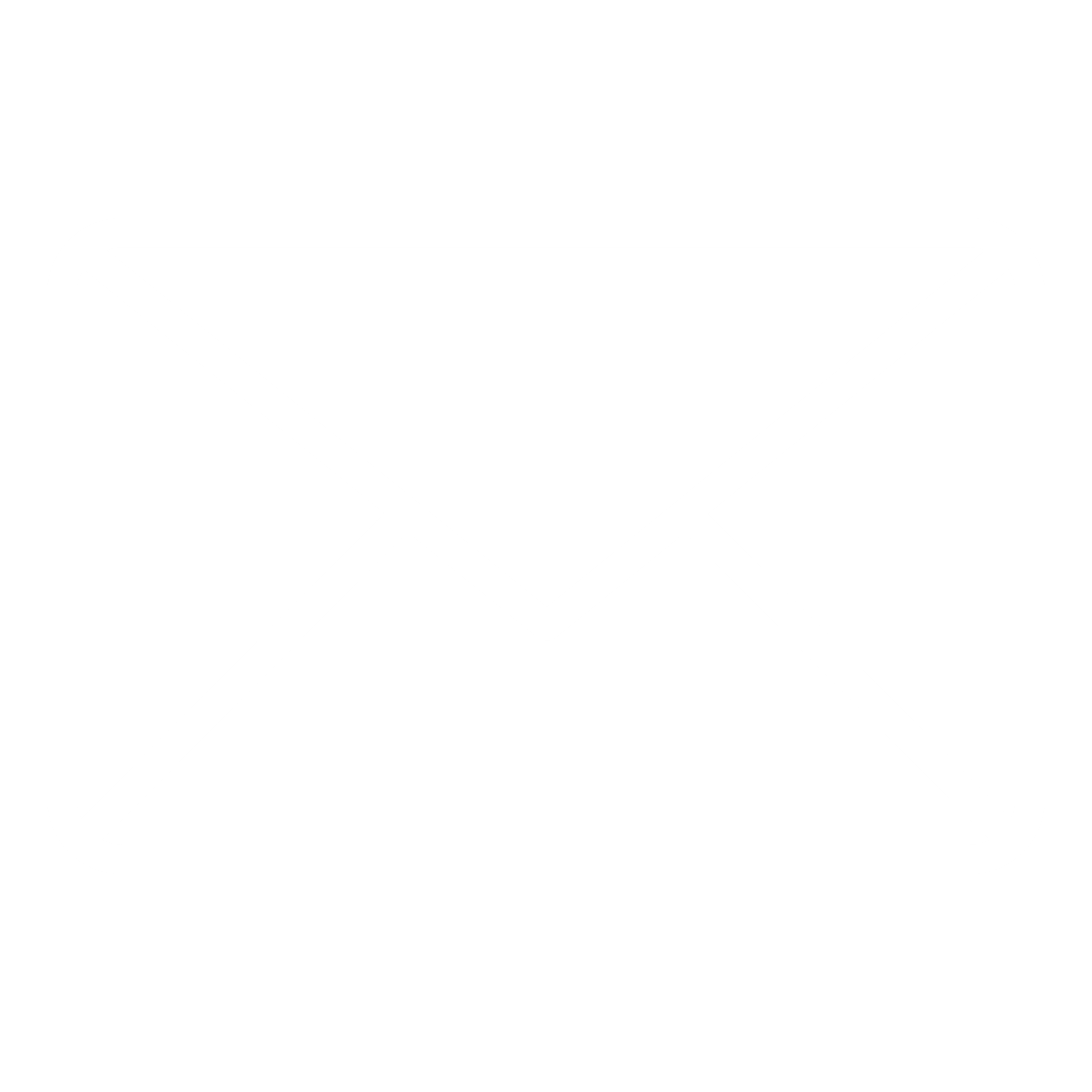 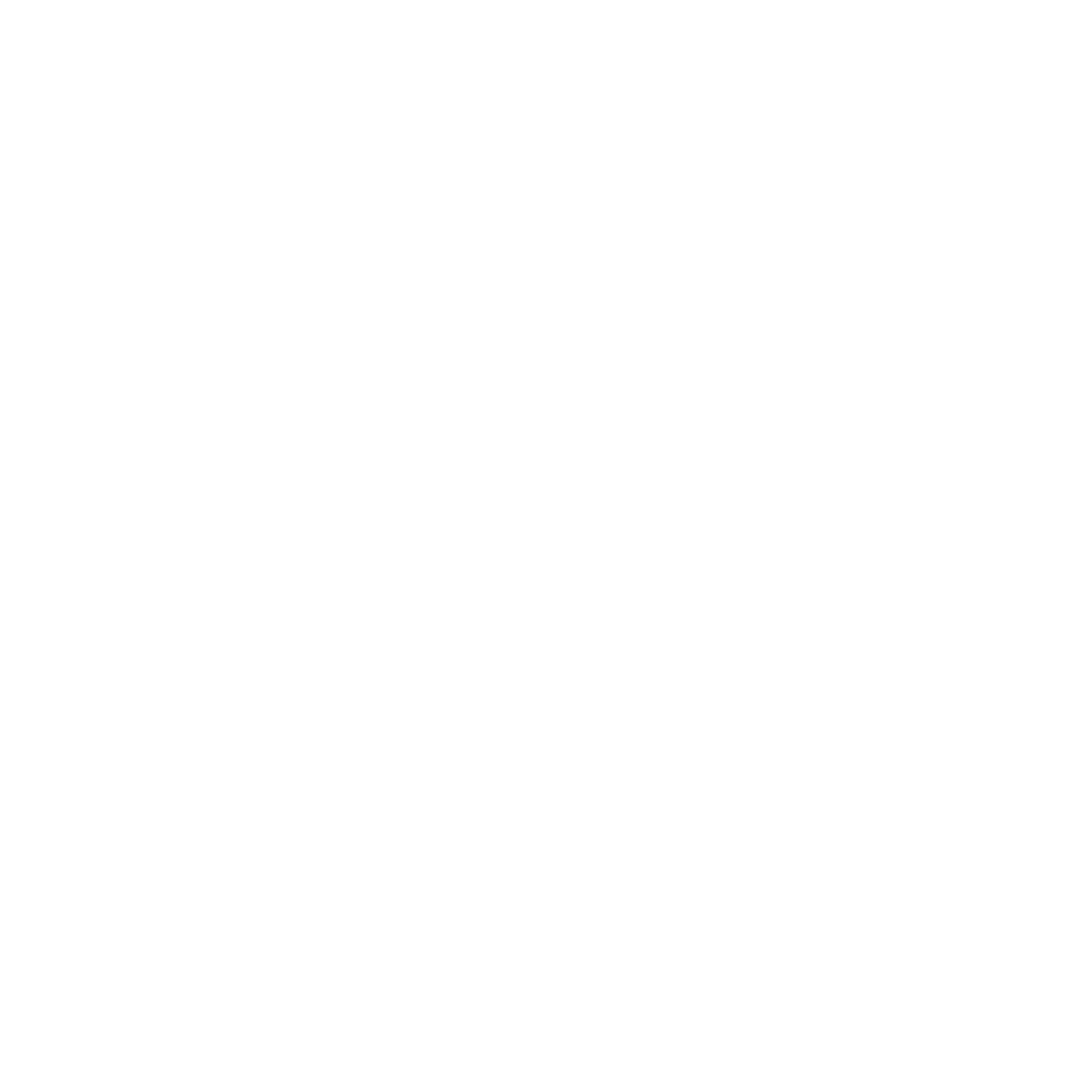 TITEL
Lorem ipsum dolor sit amet, consectetuer adipiscing elit. Maecenas porttitor congue massa. Fusce posuere, magna sed pulvinar ultricies, purus lectus malesuada libero, sit amet commodo magna eros quis urna.
TITEL
TITEL
NETX
+49–000–000–00–00
info@next.com
www.netx.com
NETX
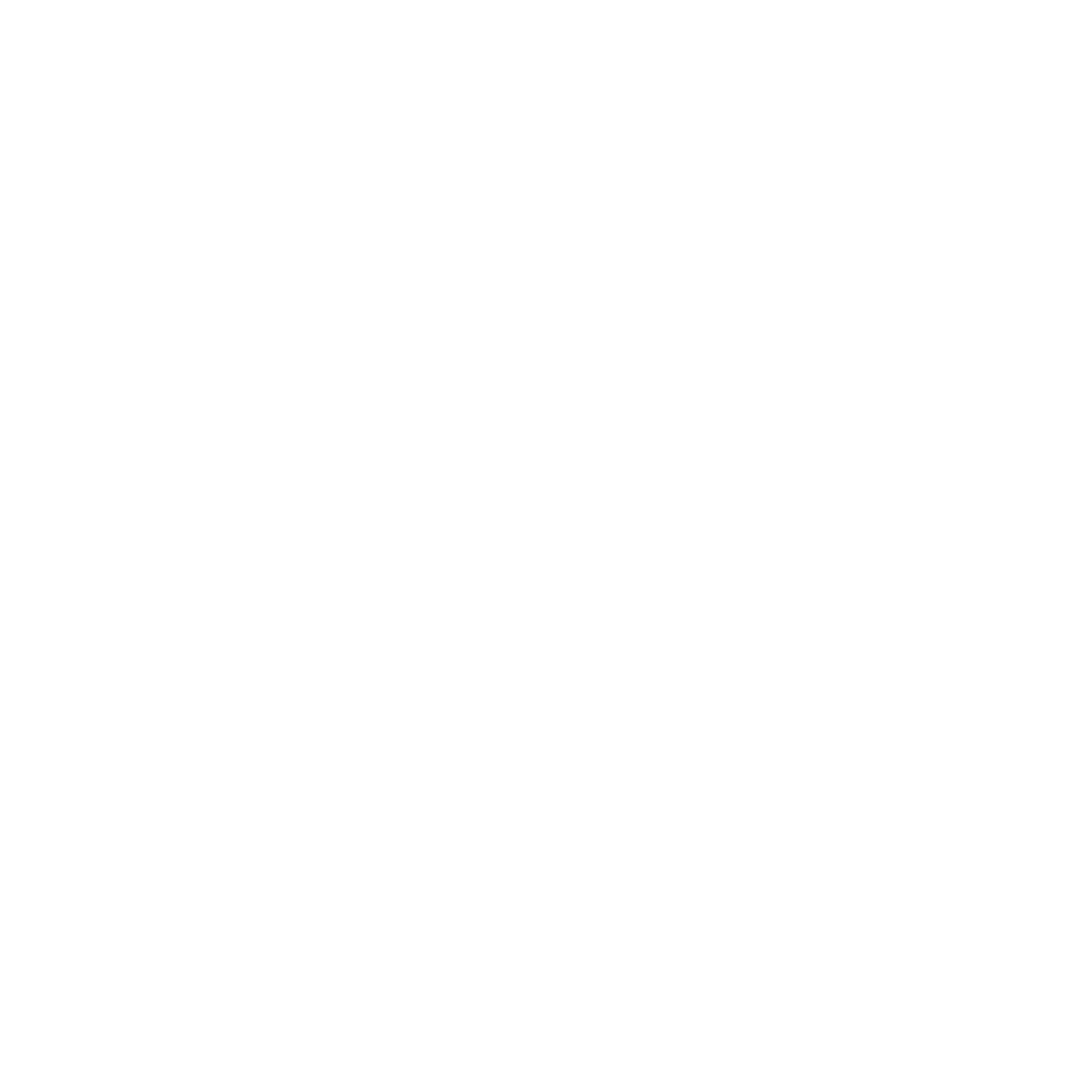 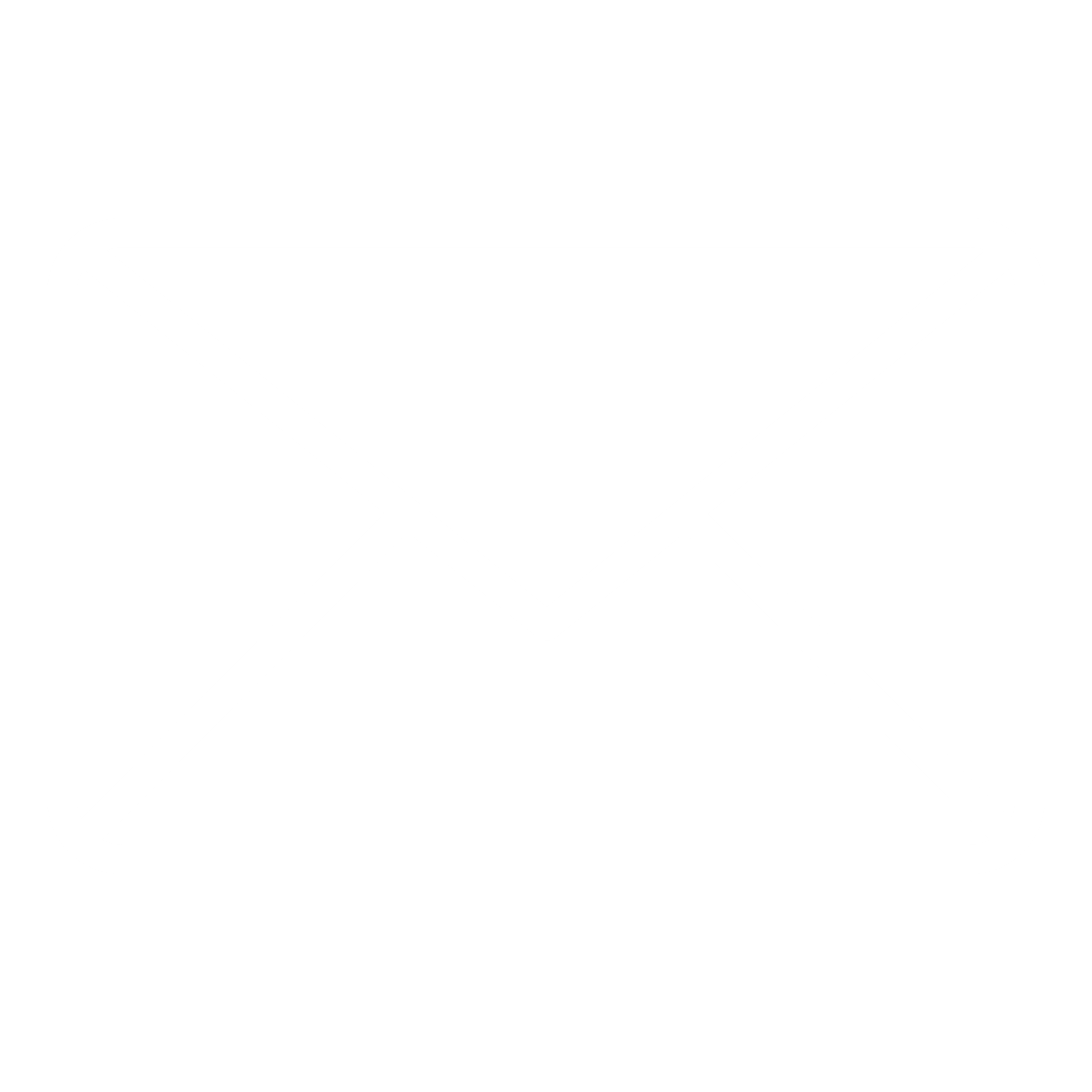 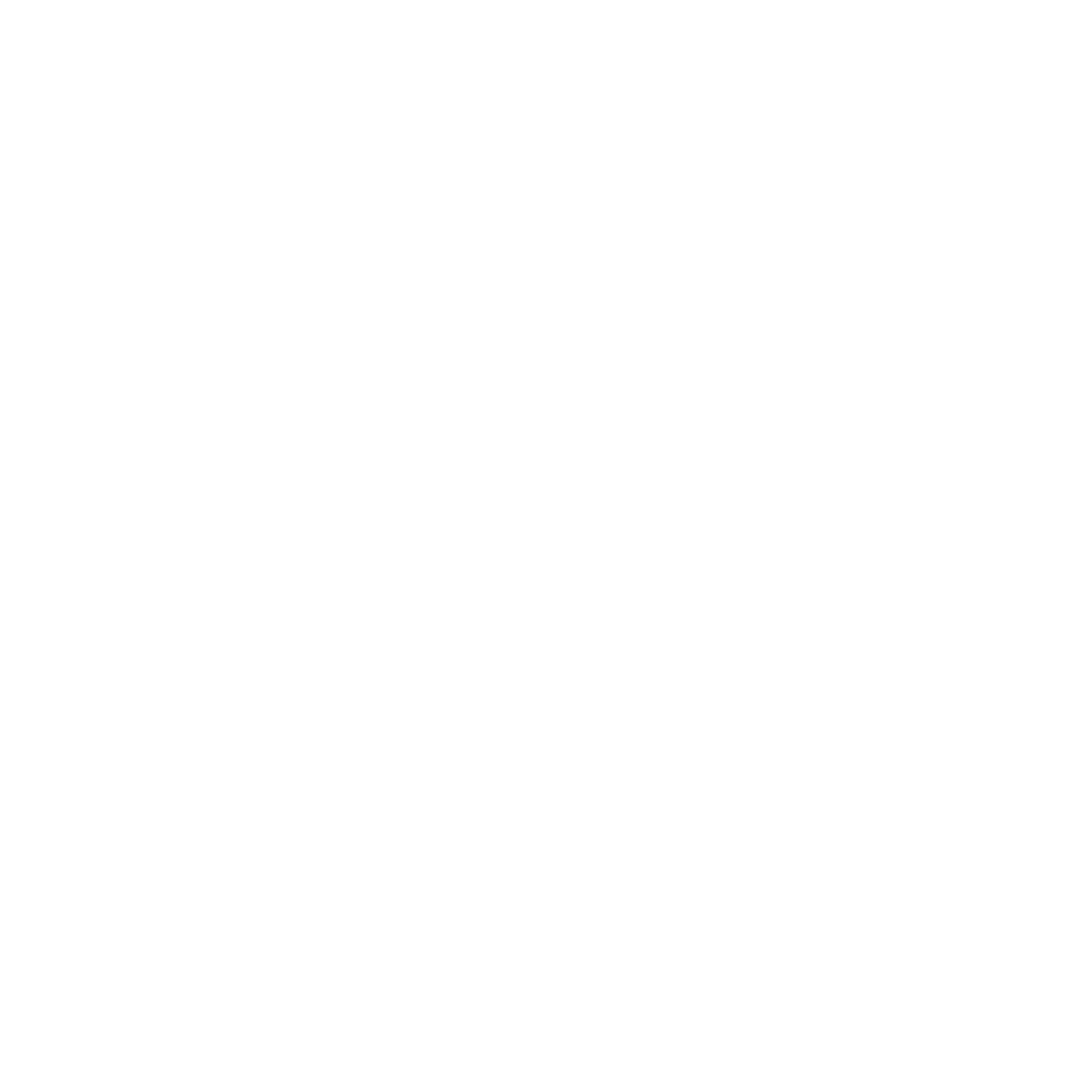 TITEL
Lorem ipsum dolor sit amet, consectetuer adipiscing elit. Maecenas porttitor congue massa. Fusce posuere, magna sed pulvinar ultricies, purus lectus malesuada libero, sit amet commodo magna eros quis urna.
TITEL
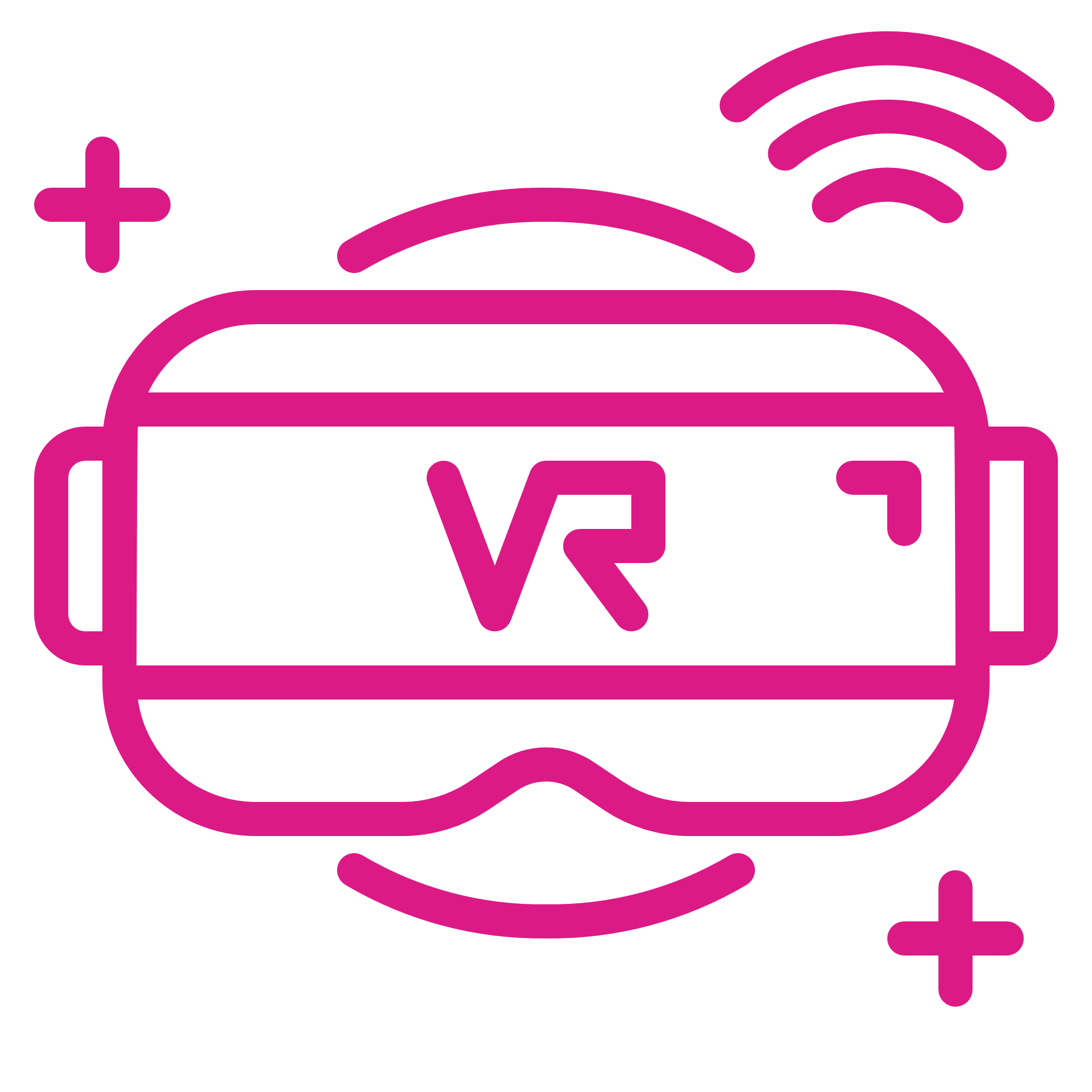 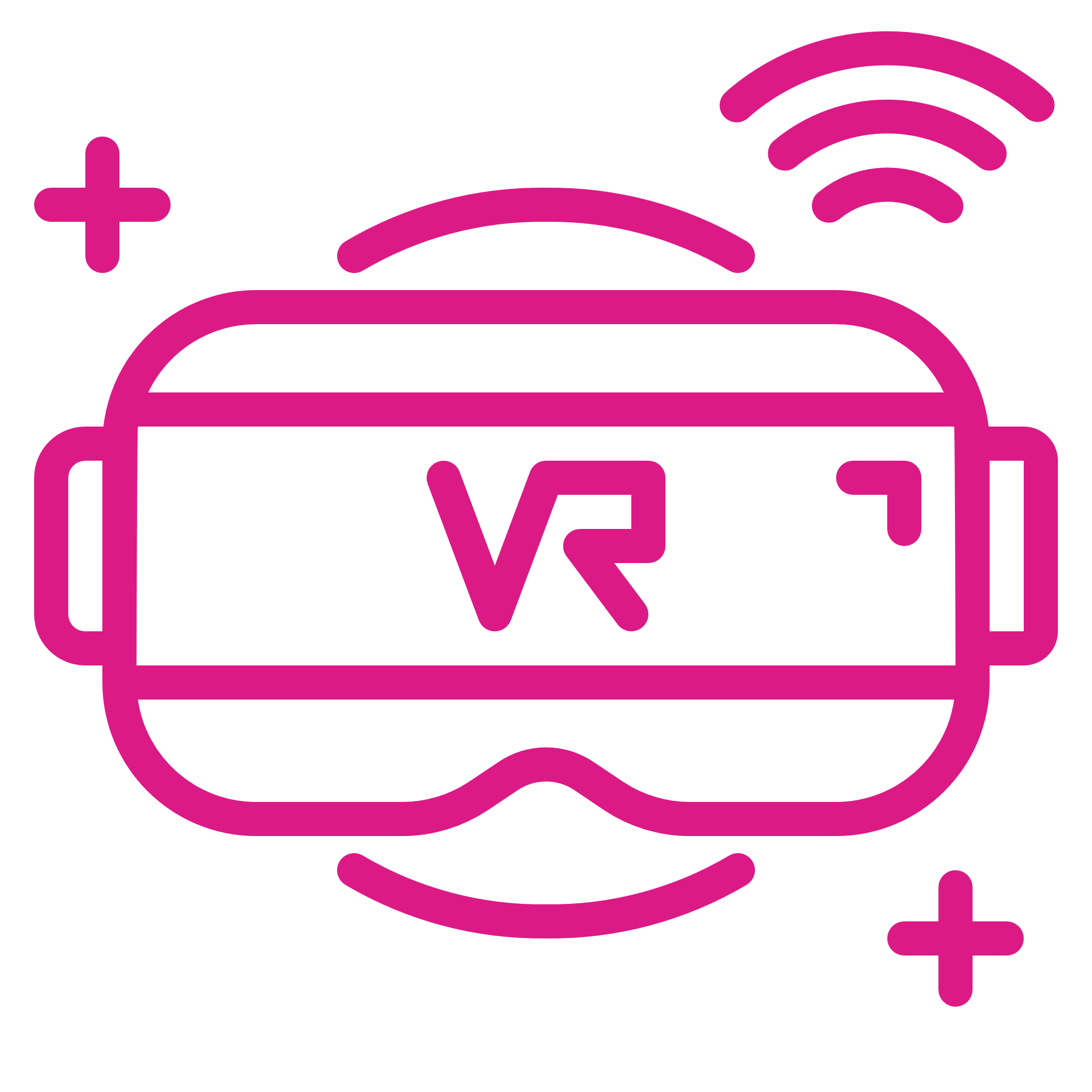 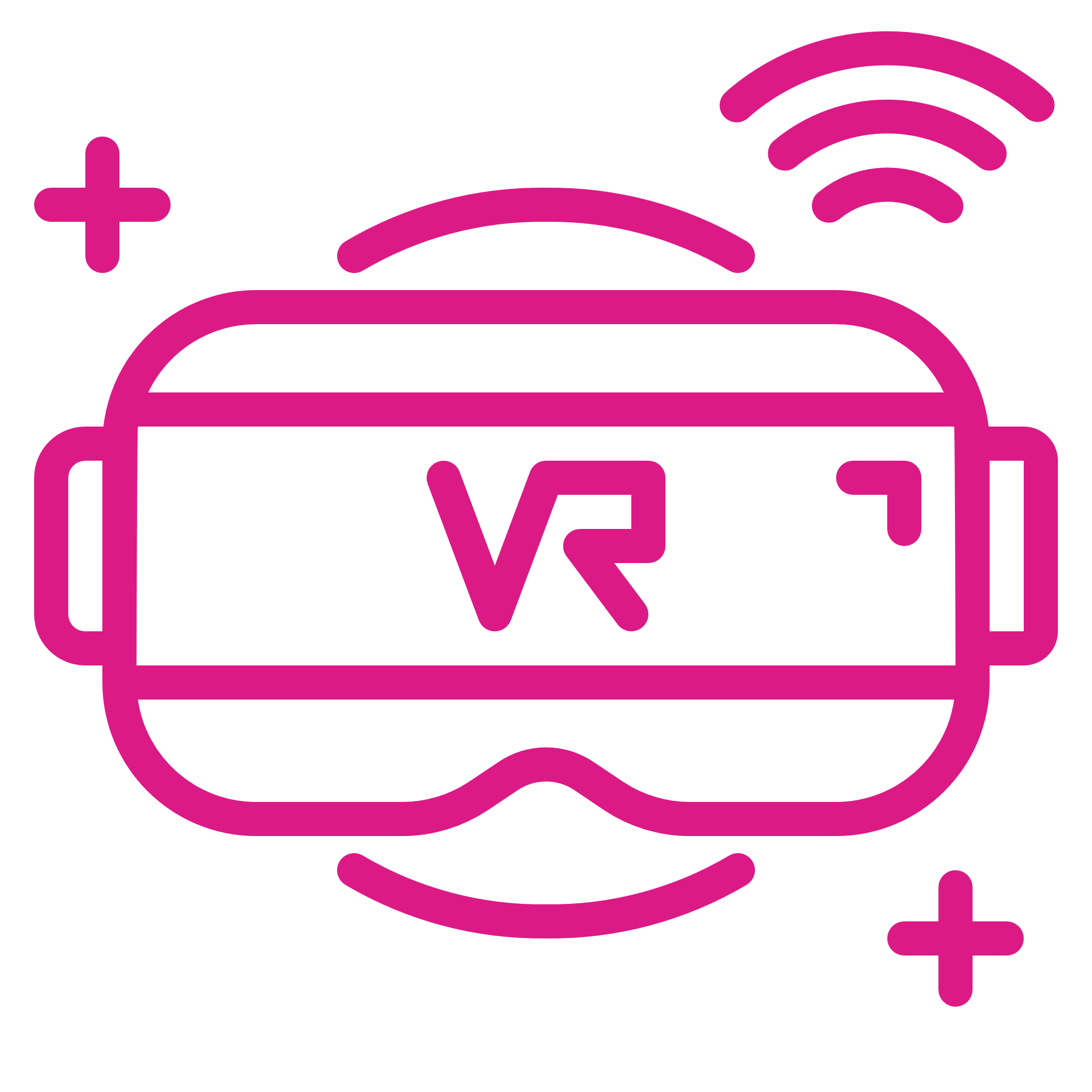 TITEL
TITEL
TITEL
TITEL
99€
599€
299€
TEXT
TEXT
TEXT
NETX
+49–000–000–00–00
info@next.com
www.netx.com
NETX
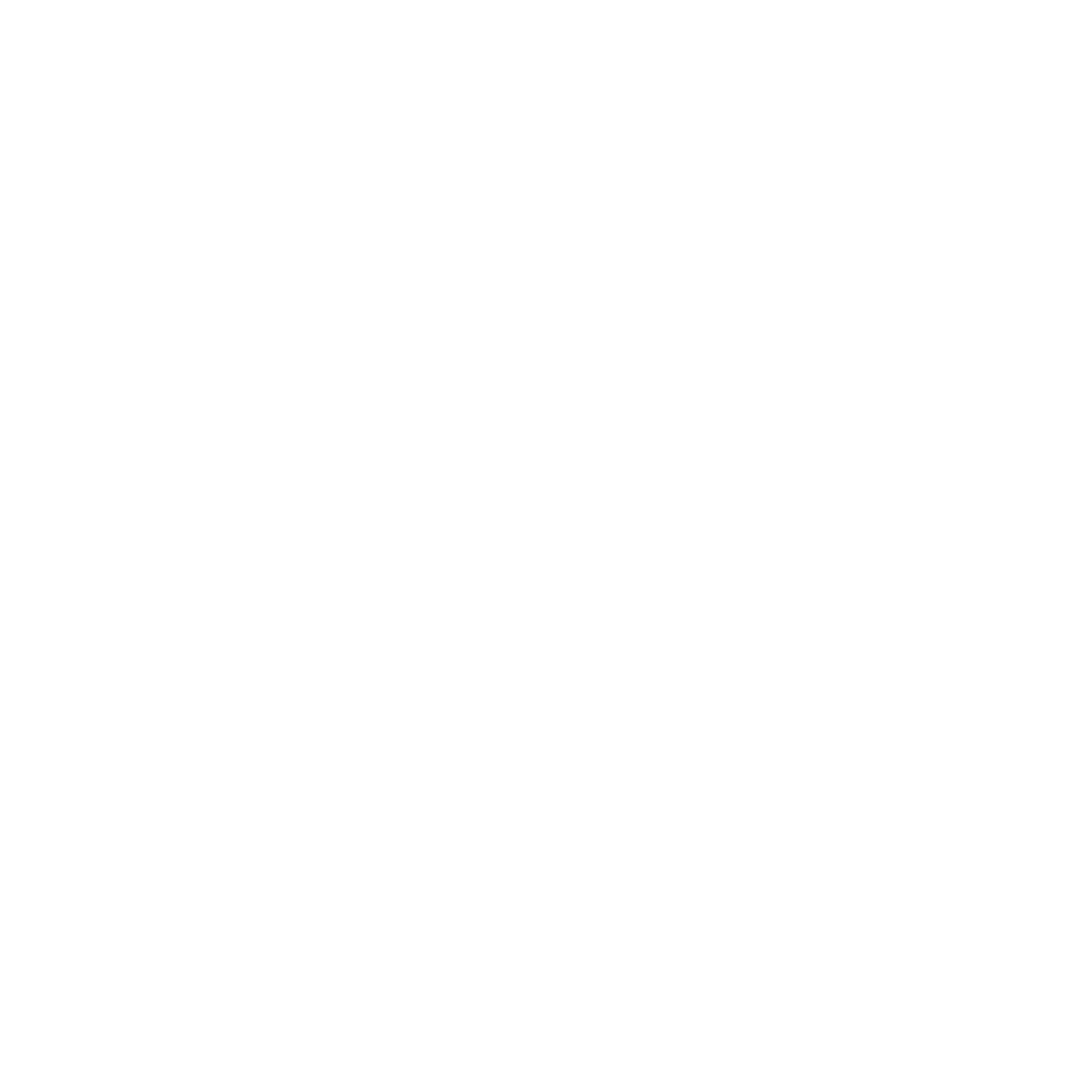 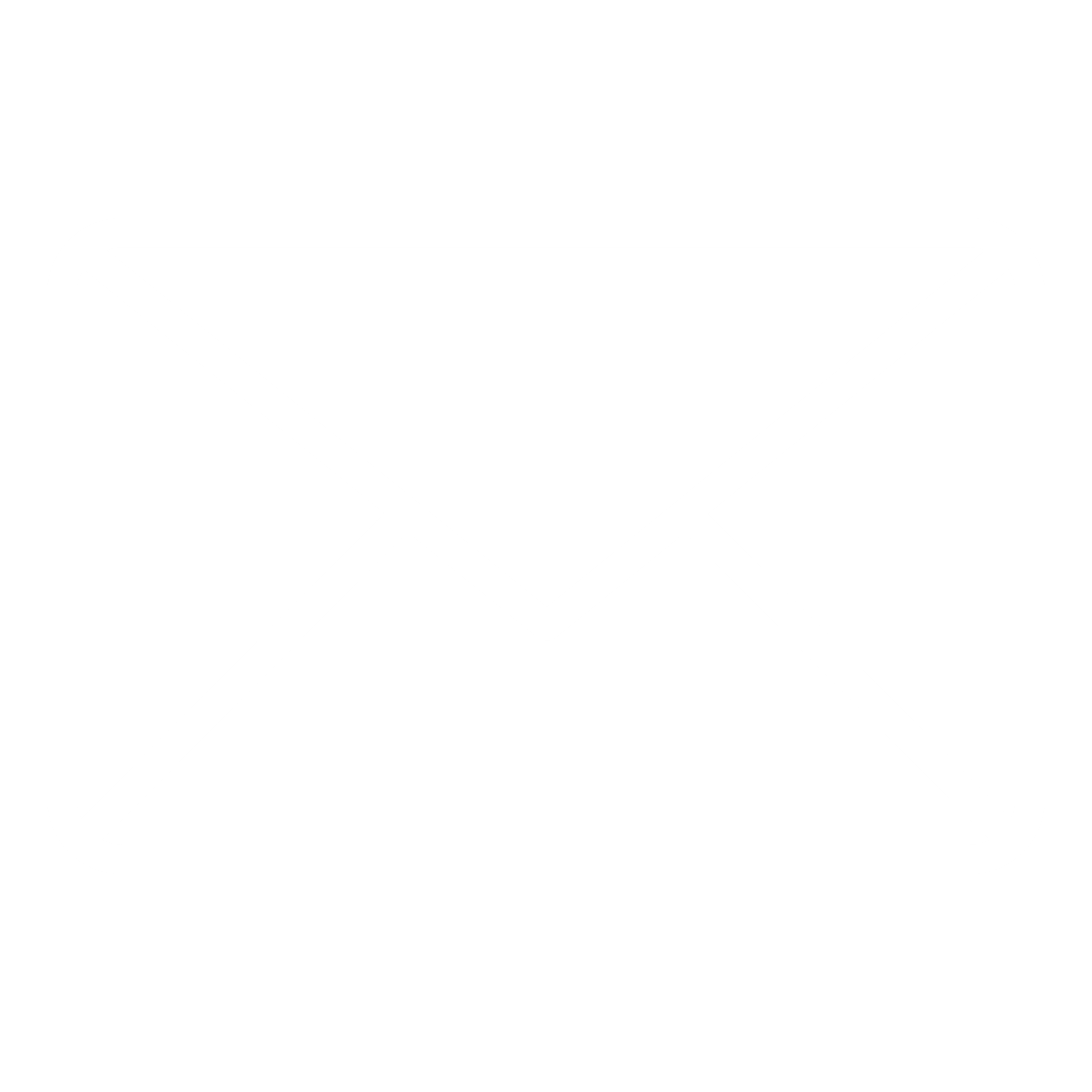 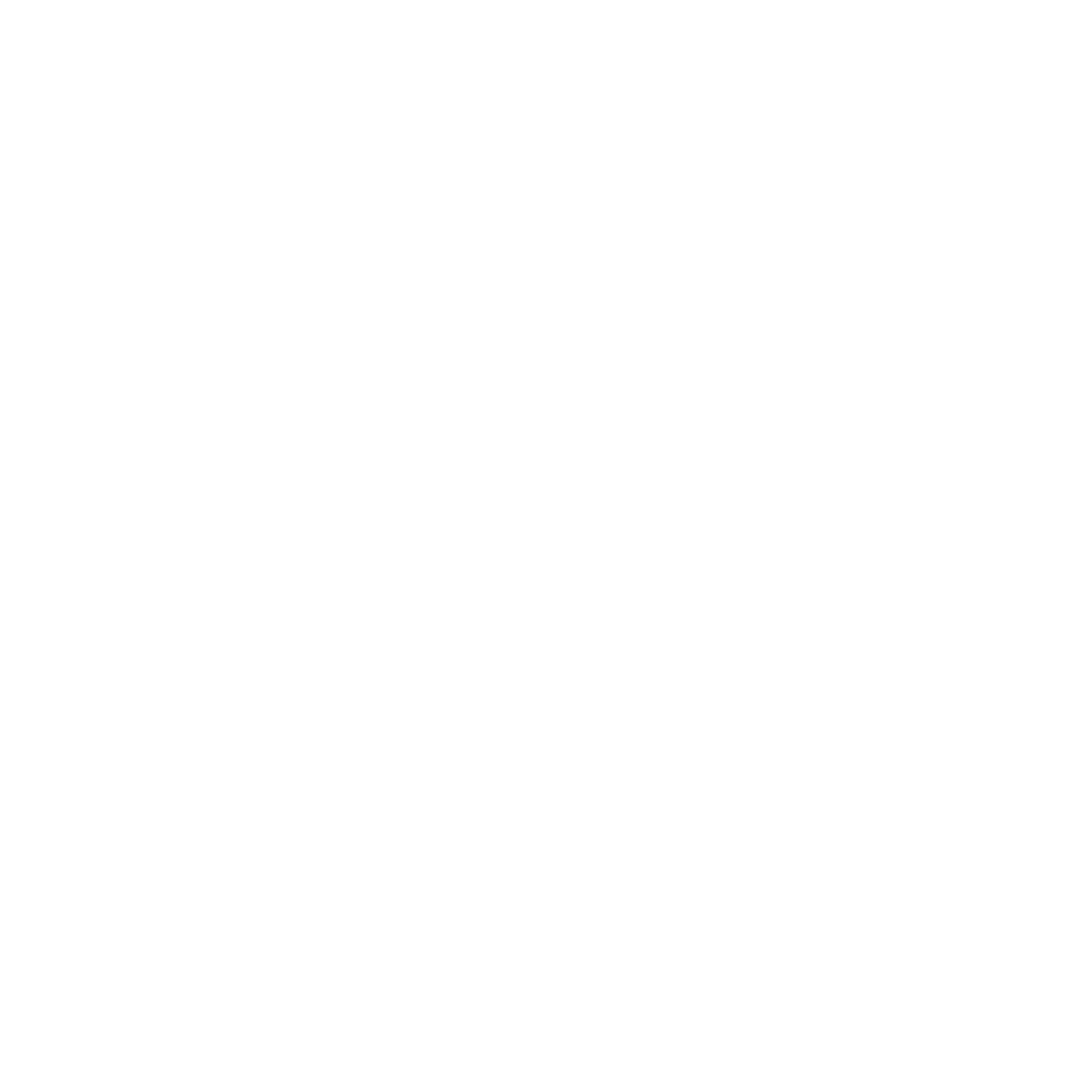 TITEL
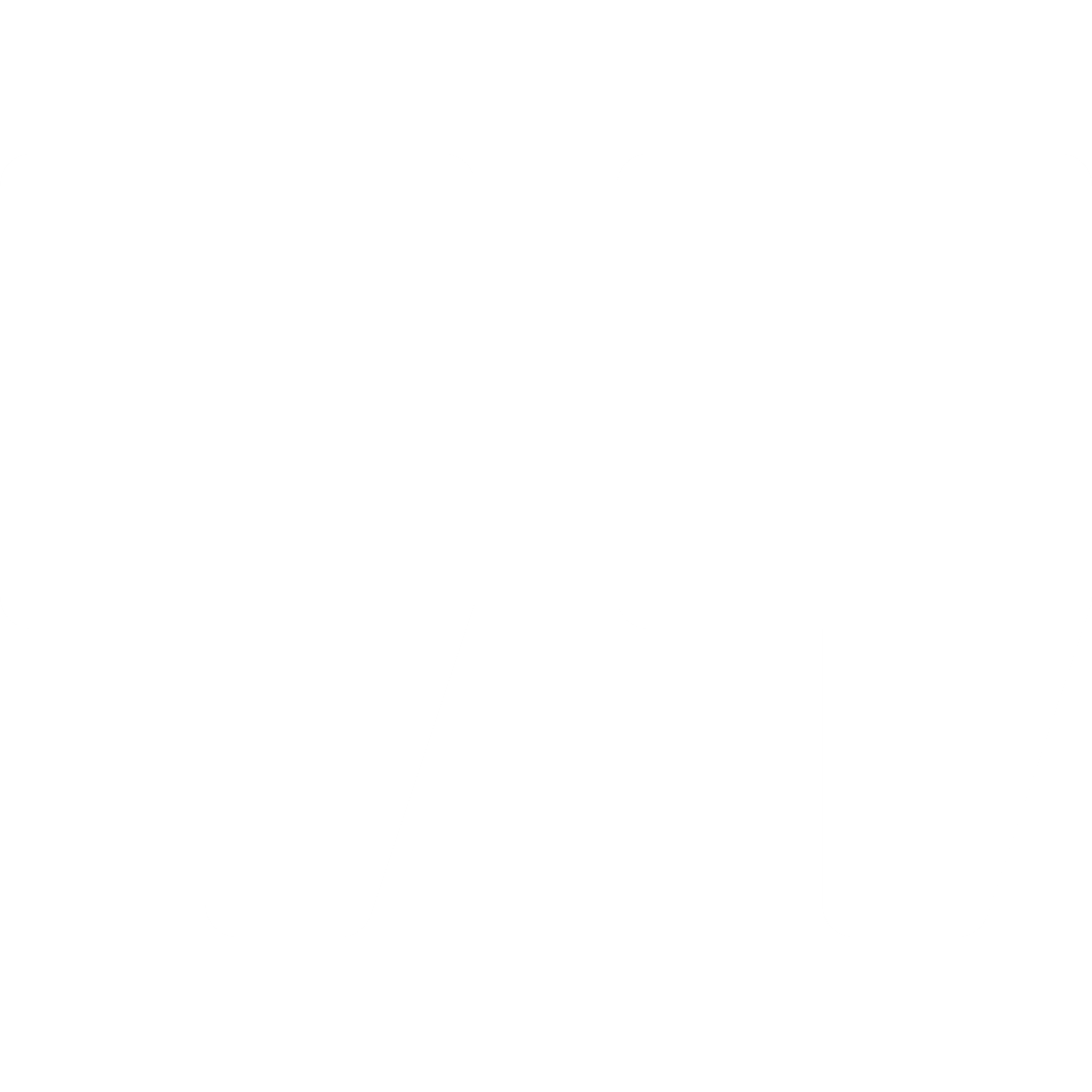 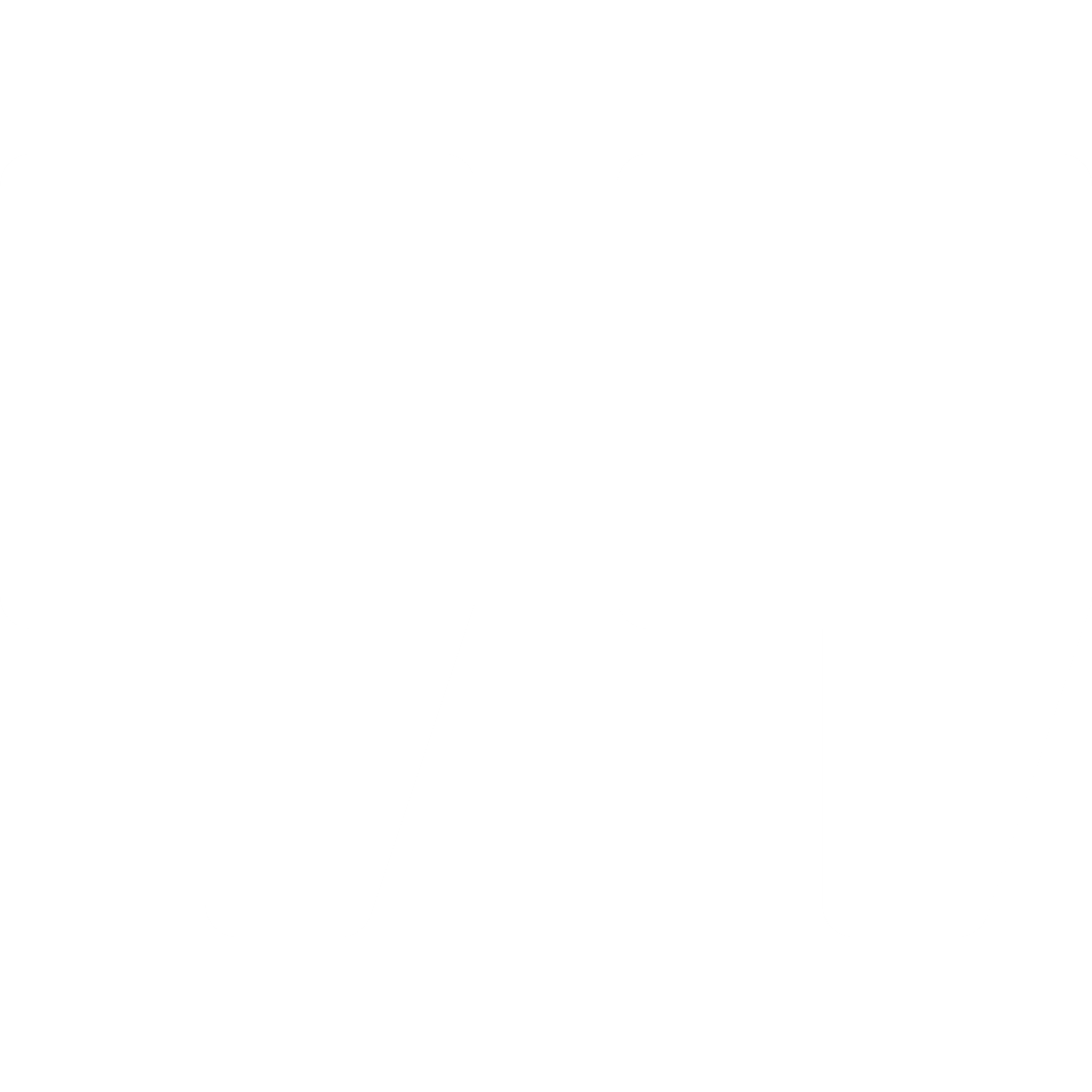 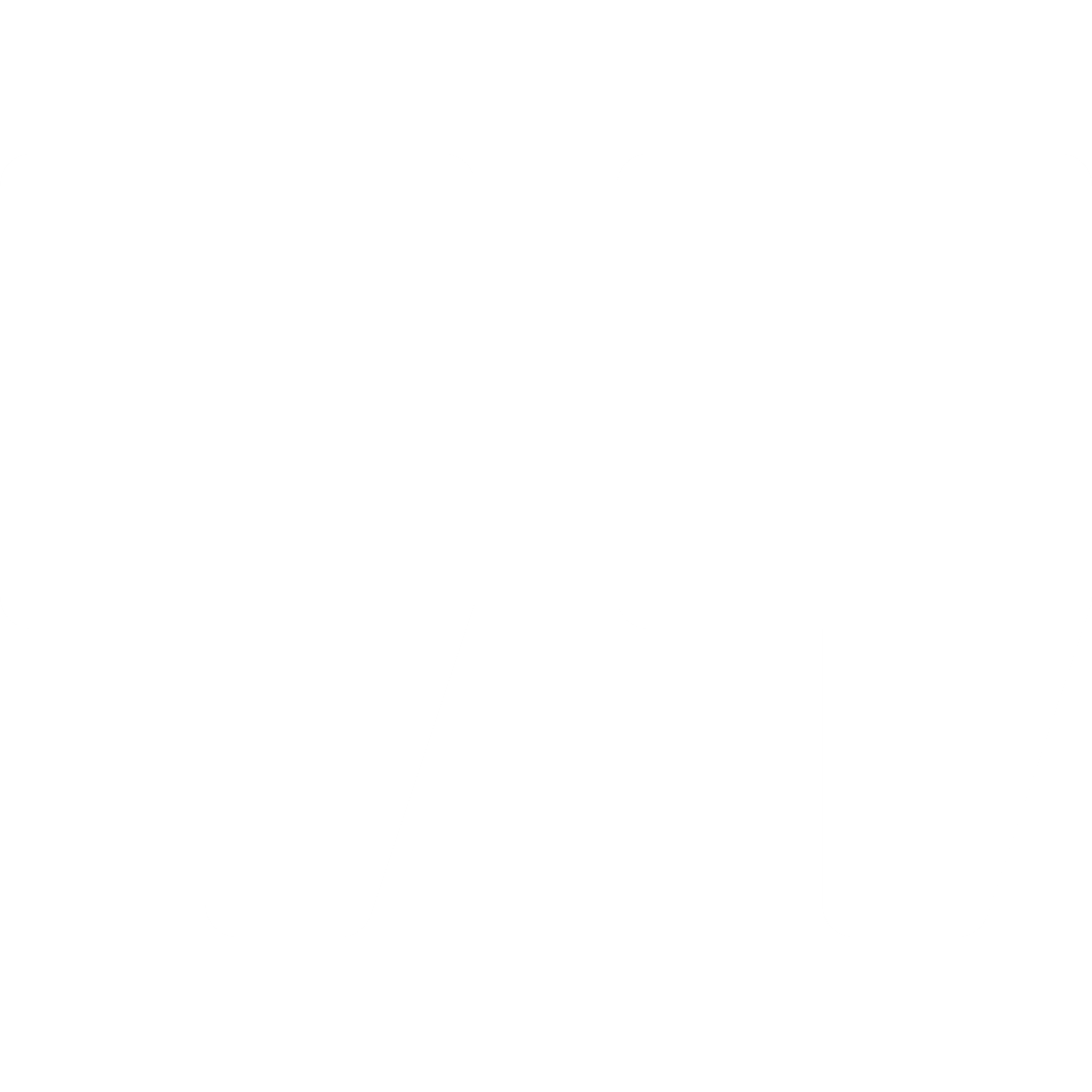 Lorem ipsum dolor sit amet, consectetuer adipiscing elit. Maecenas porttitor congue massa.
Lorem ipsum dolor sit amet, consectetuer adipiscing elit. Maecenas porttitor congue massa.
Lorem ipsum dolor sit amet, consectetuer adipiscing elit. Maecenas porttitor congue massa.
TITEL
TITEL
TITEL
TITEL
TEXT
TEXT
TEXT
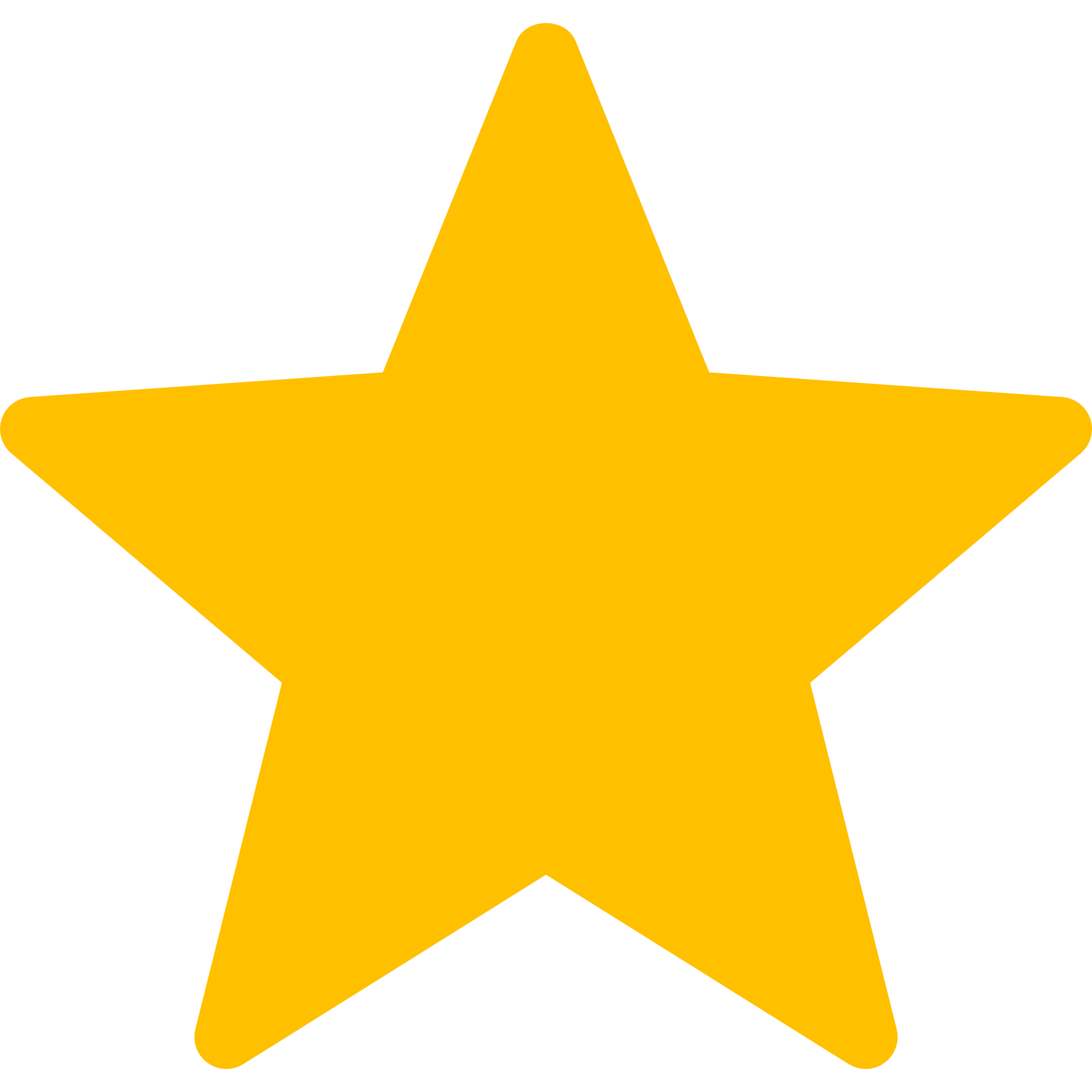 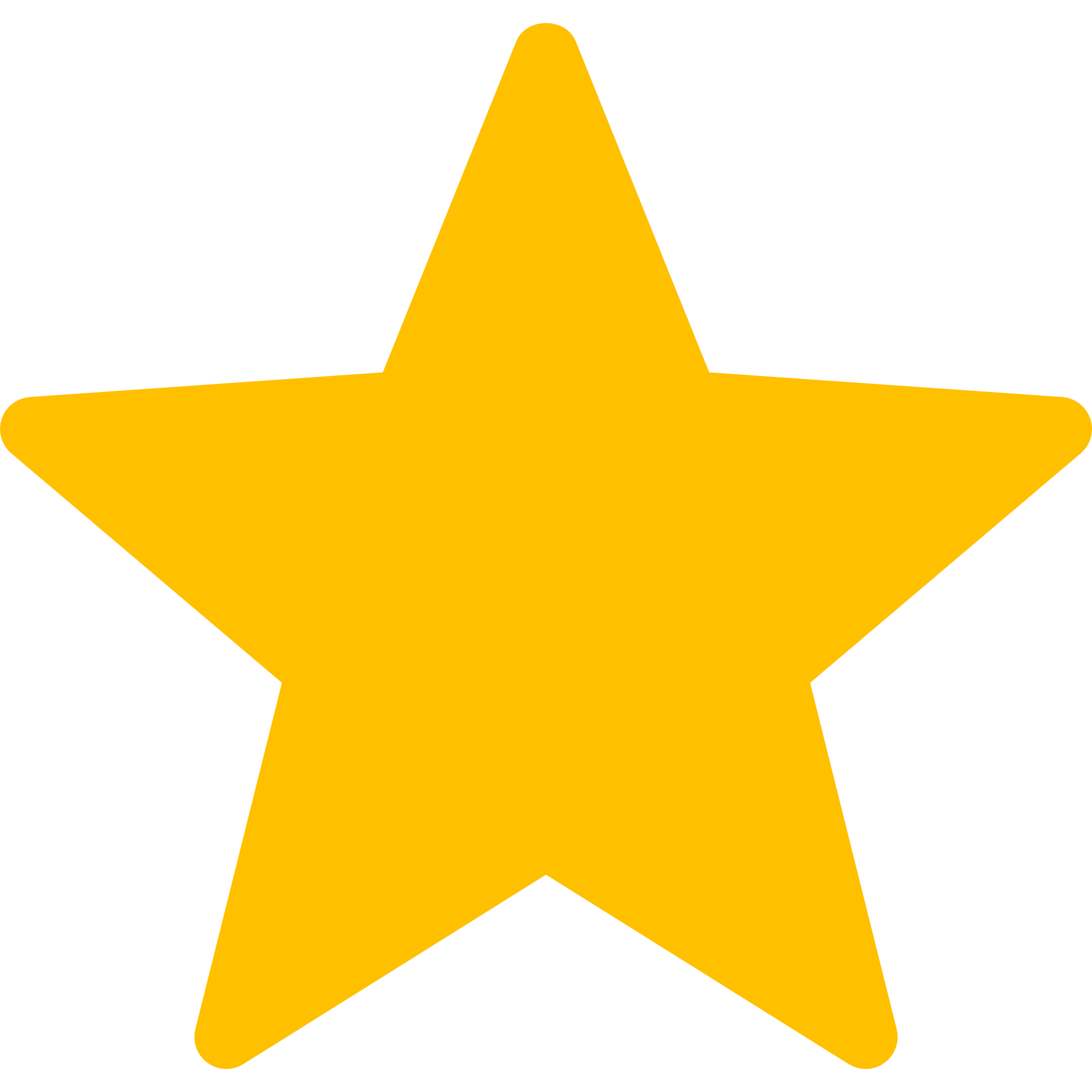 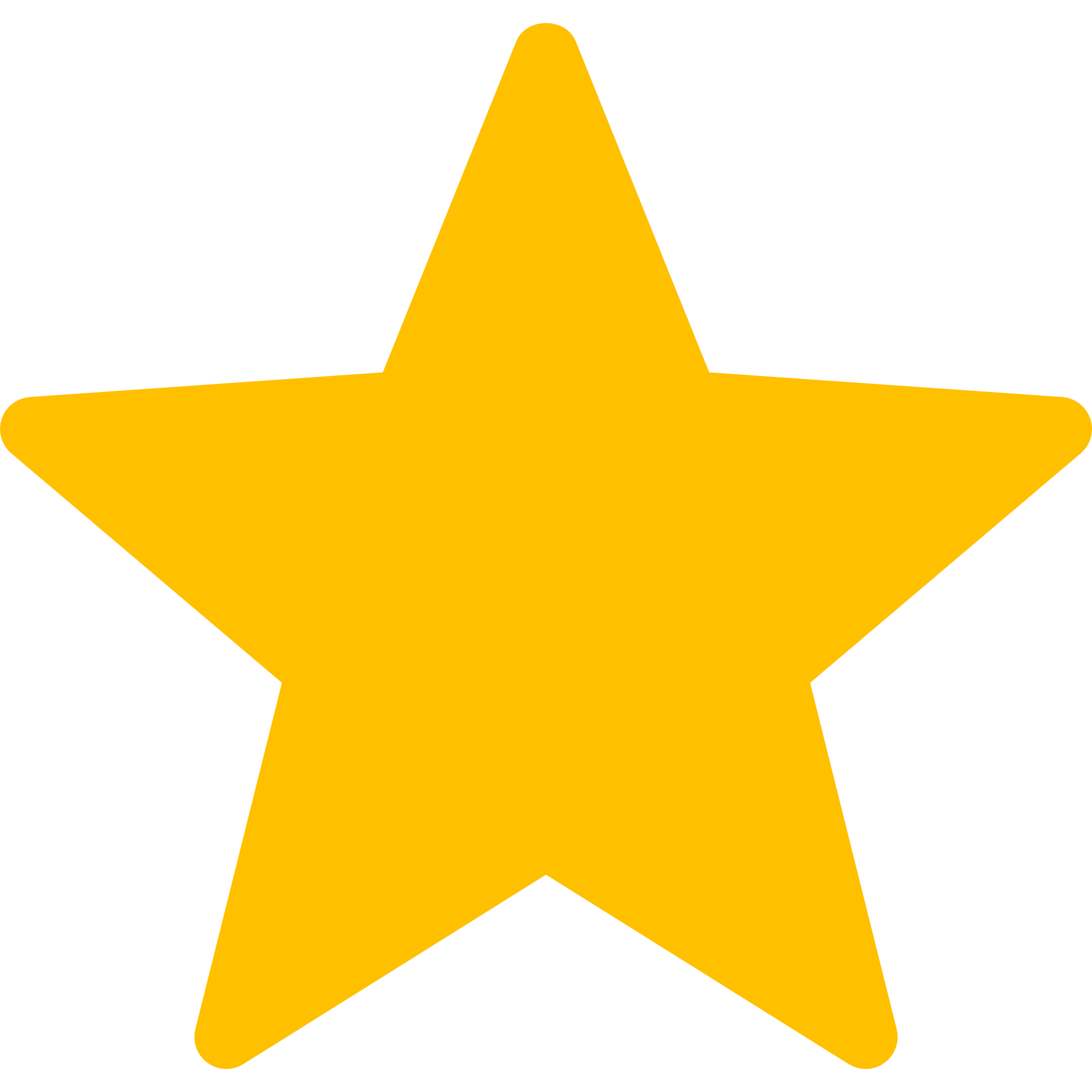 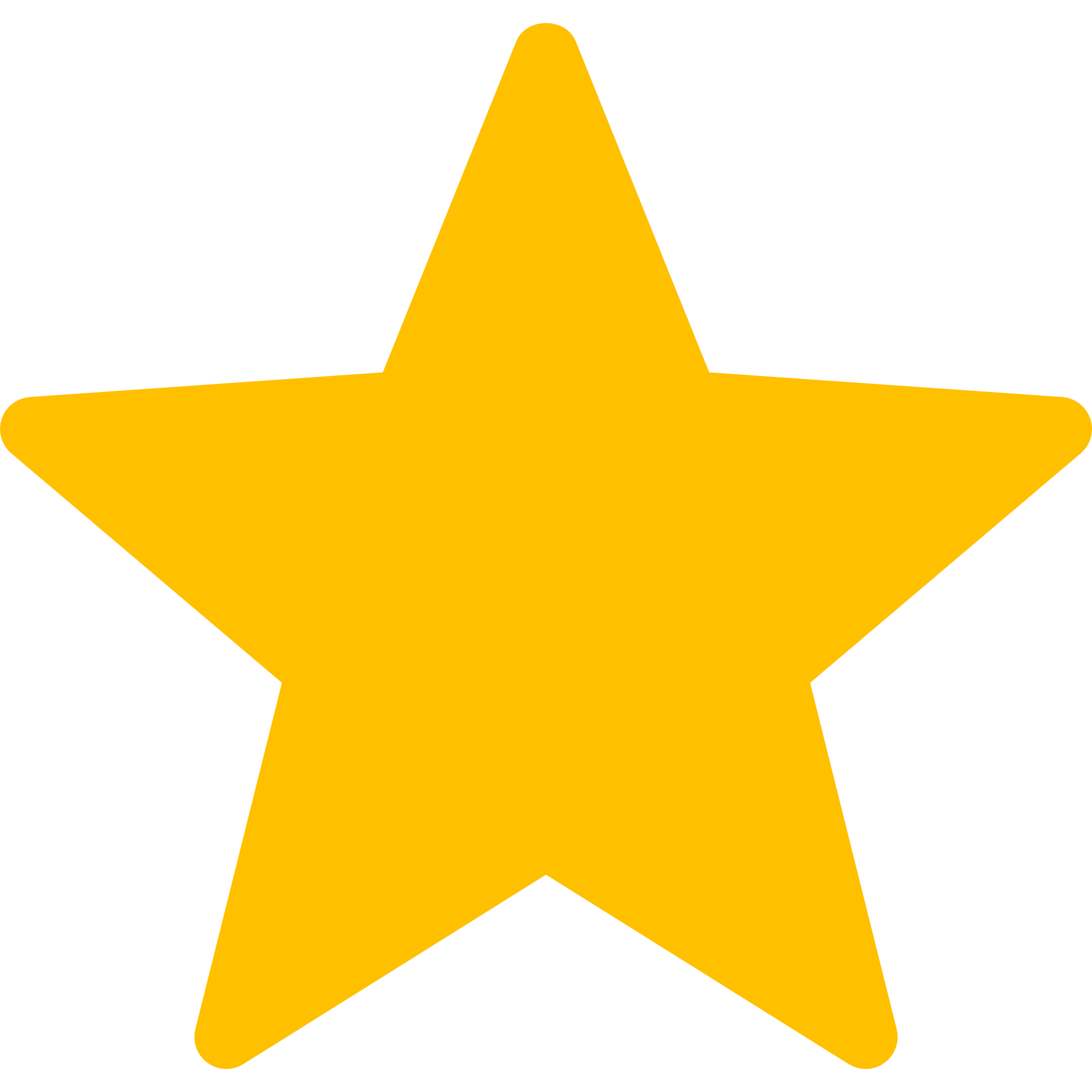 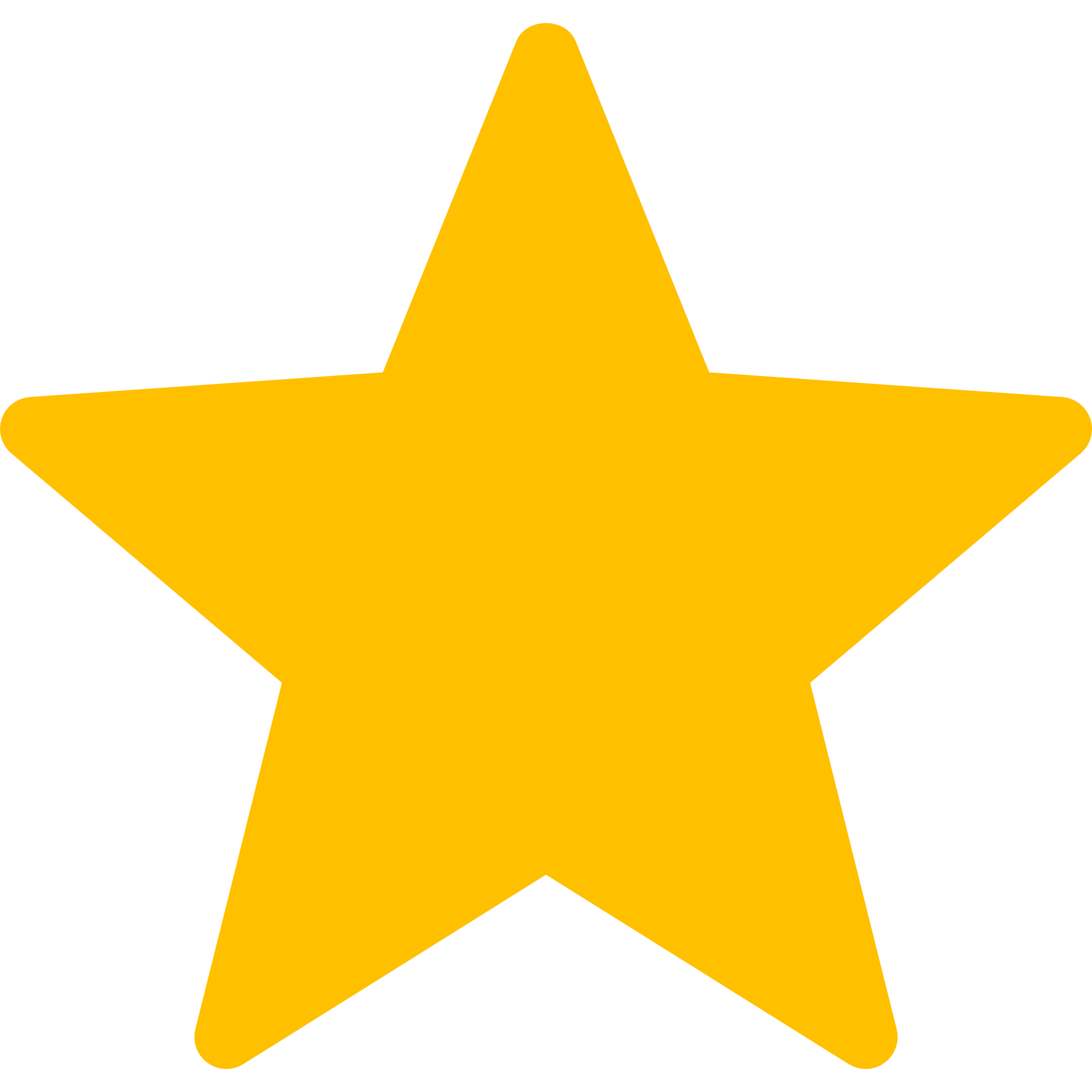 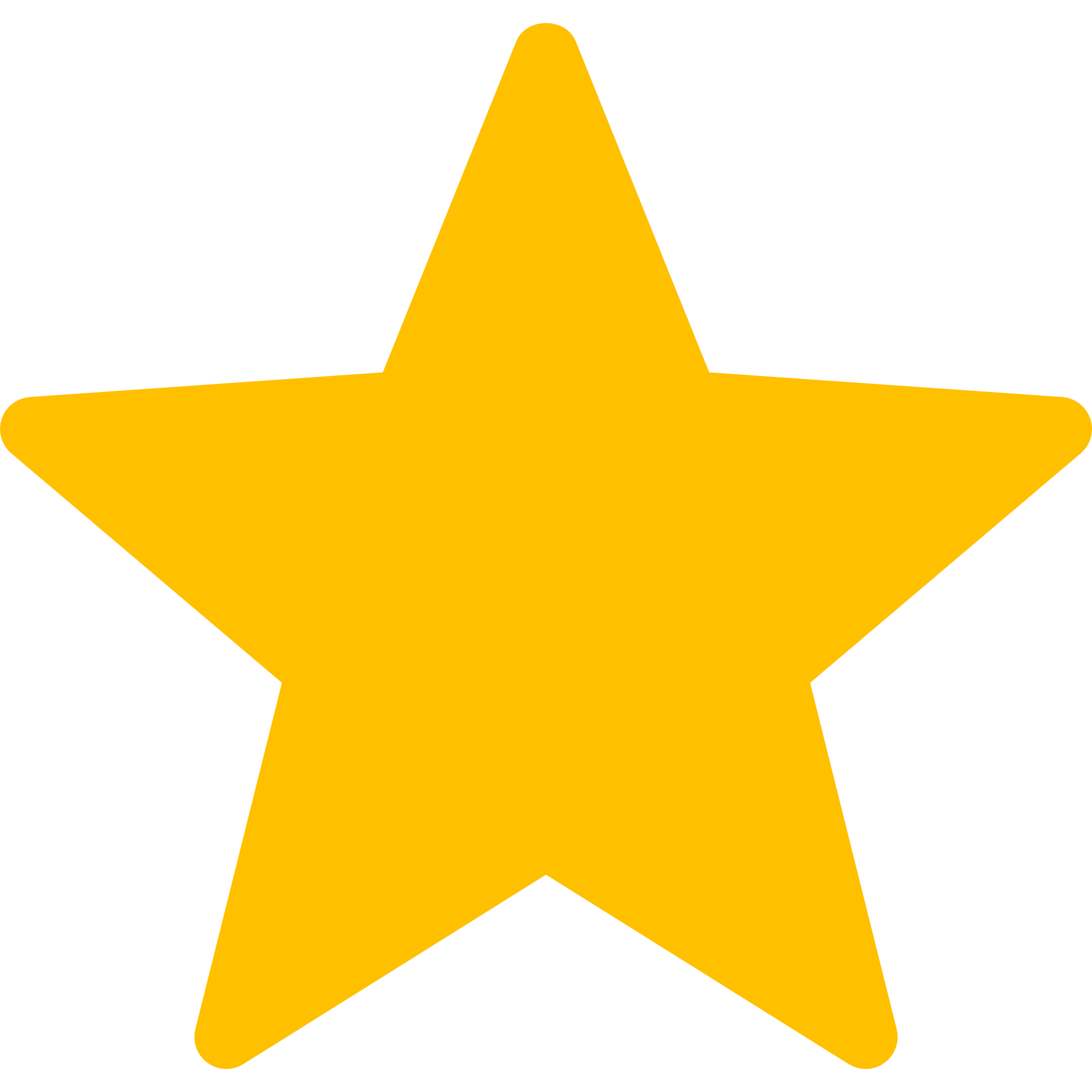 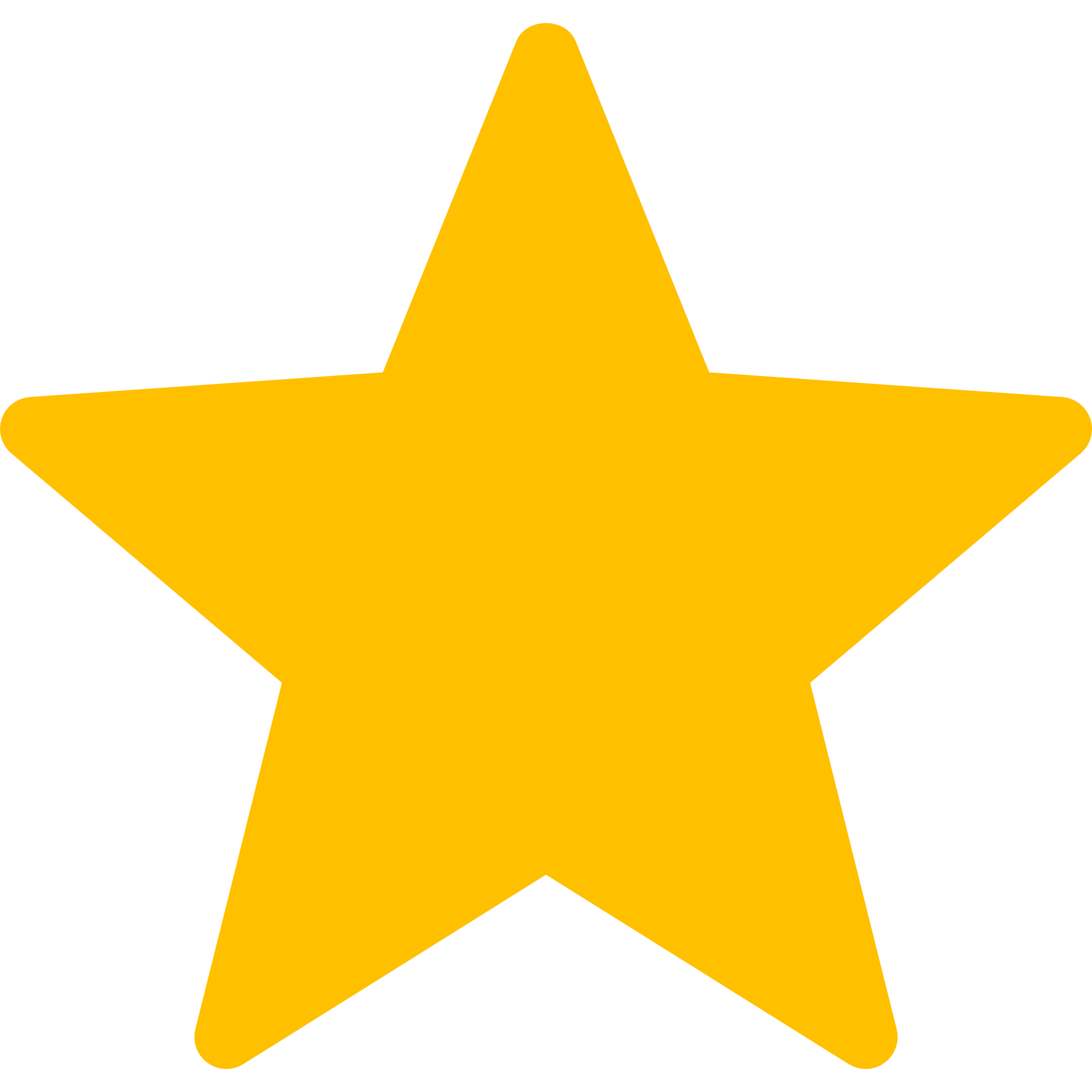 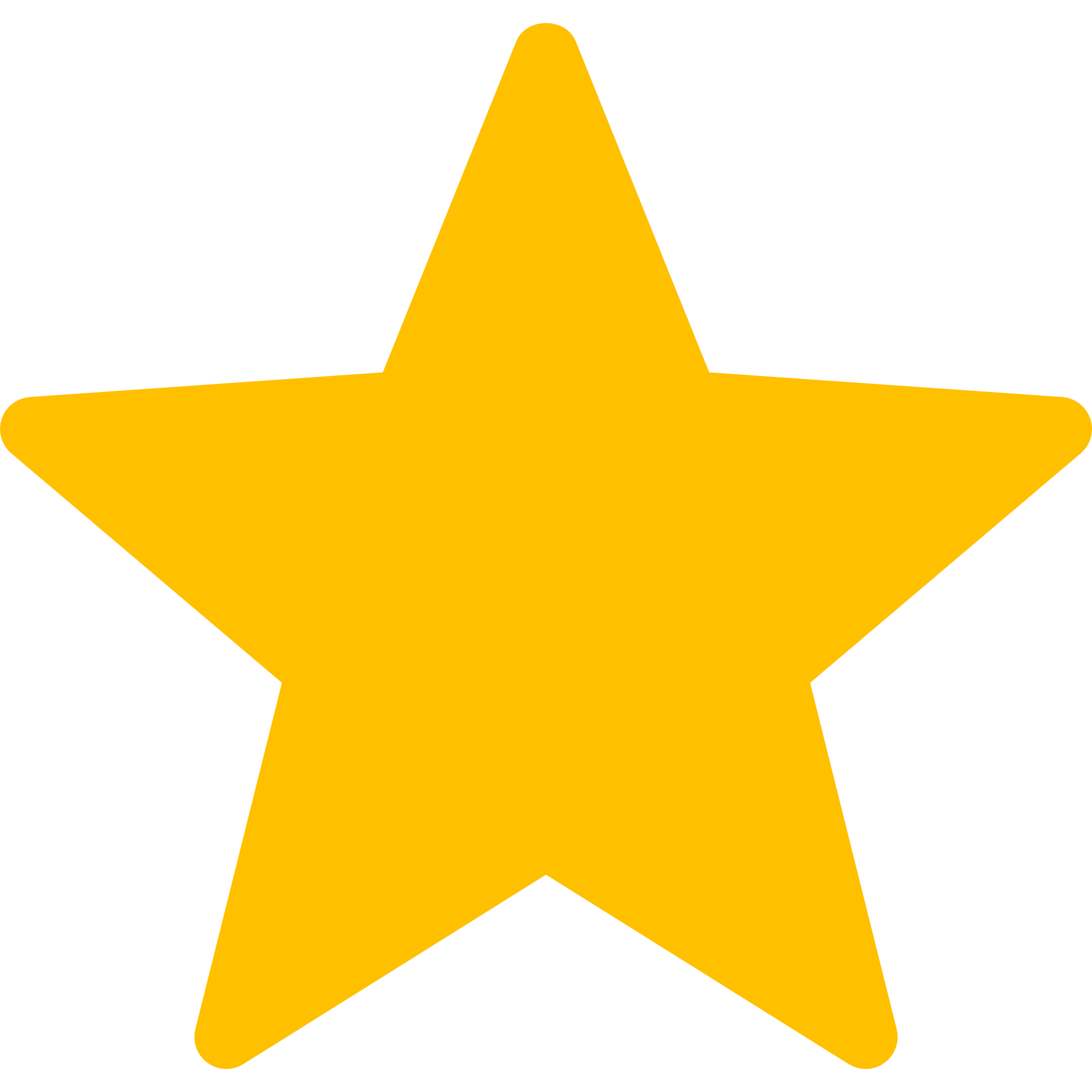 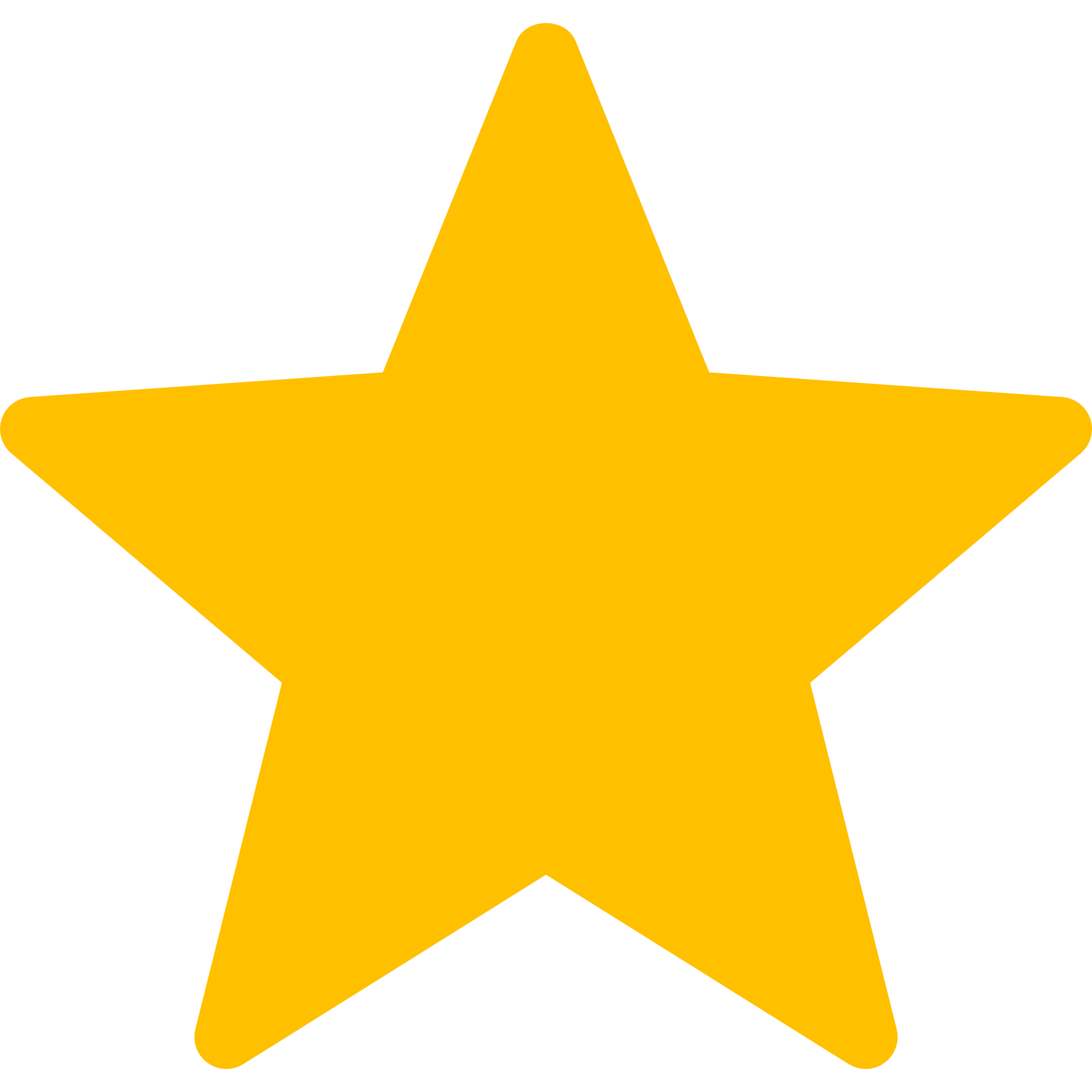 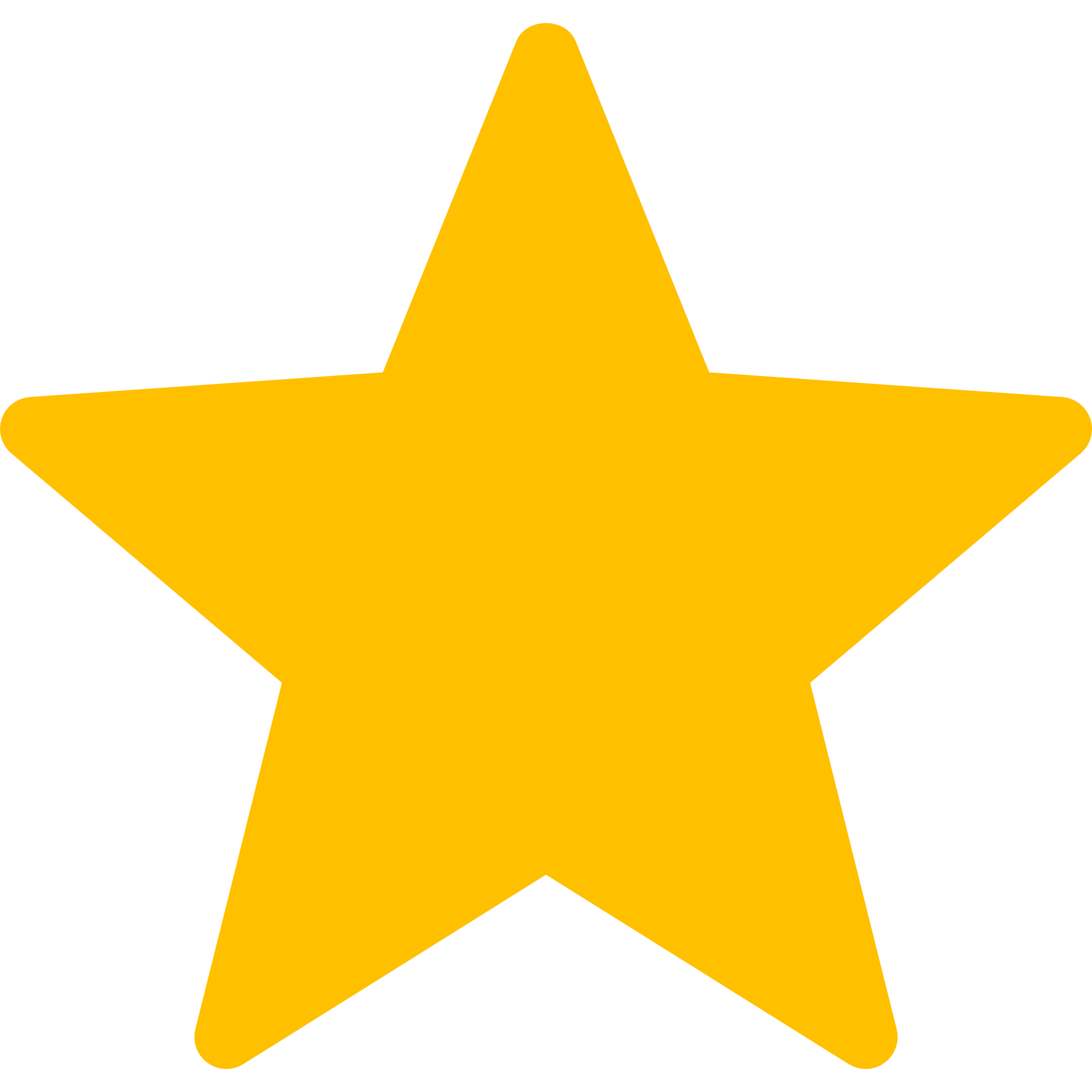 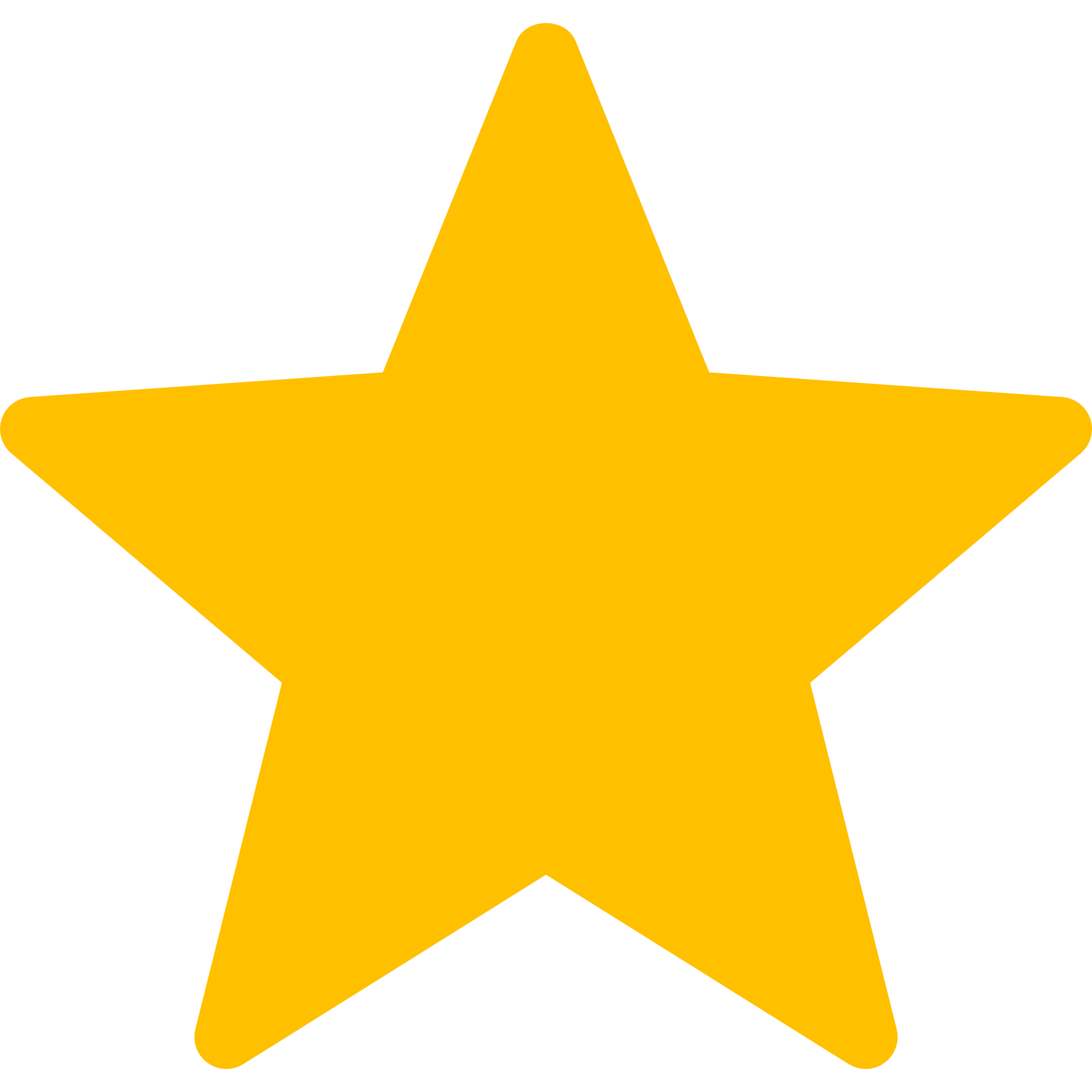 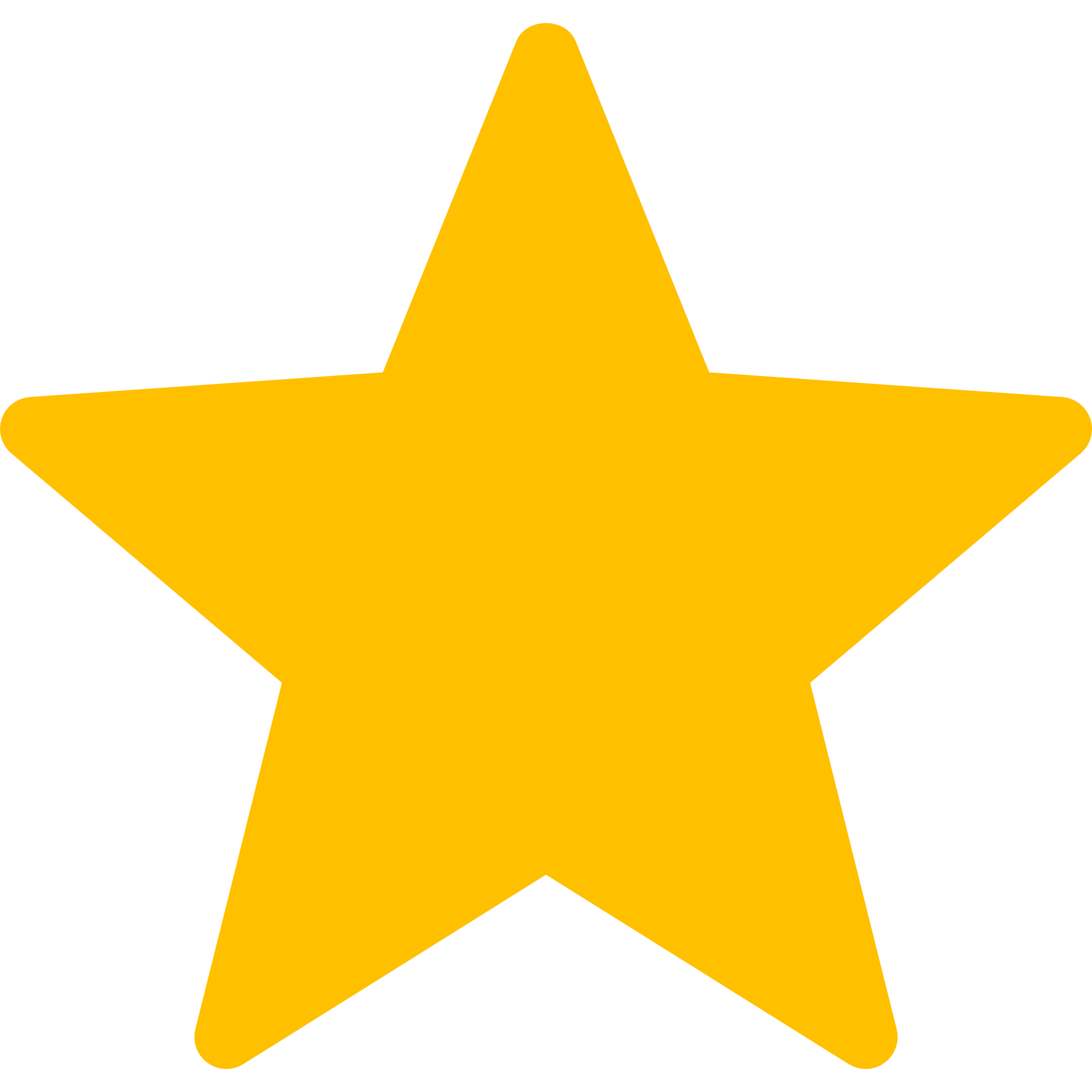 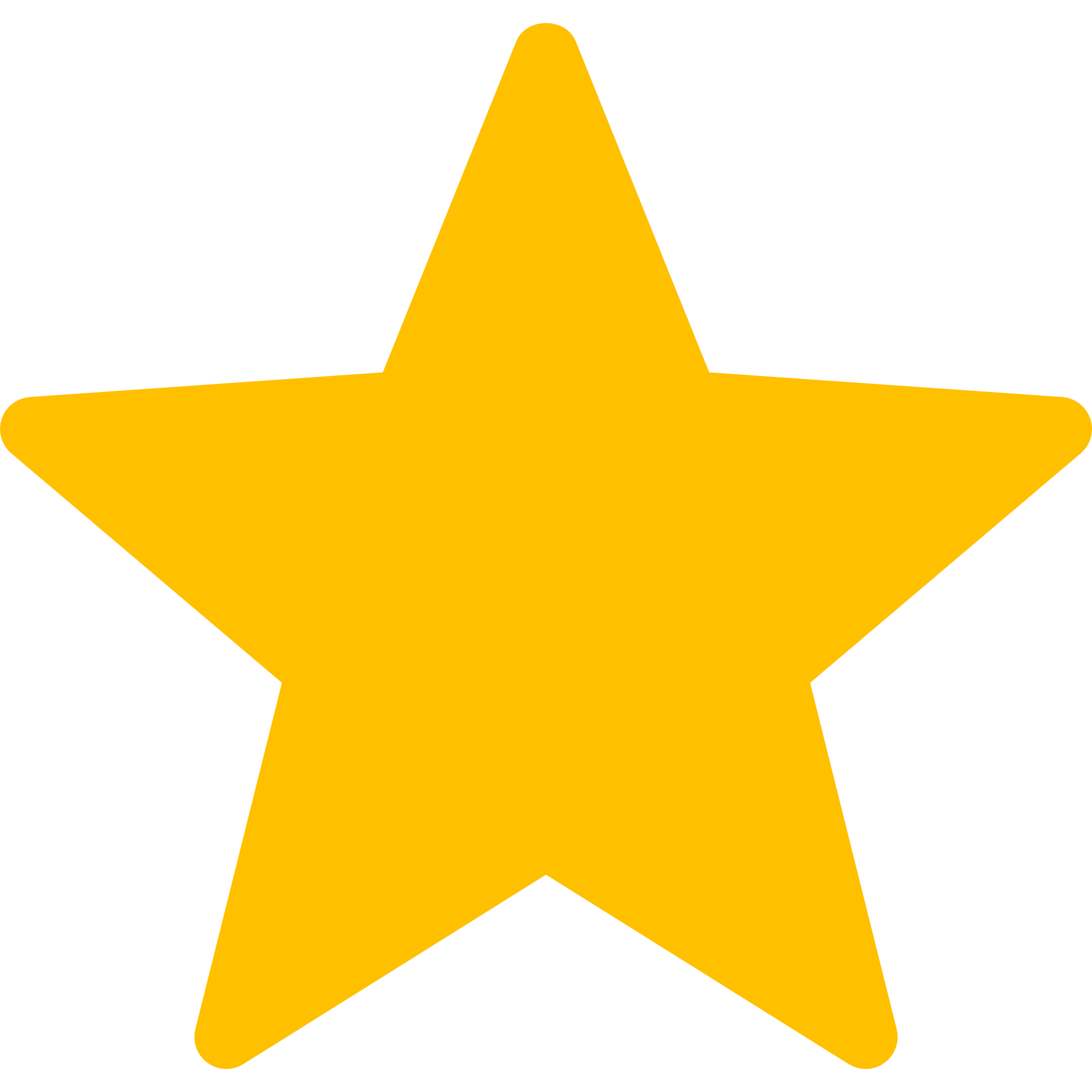 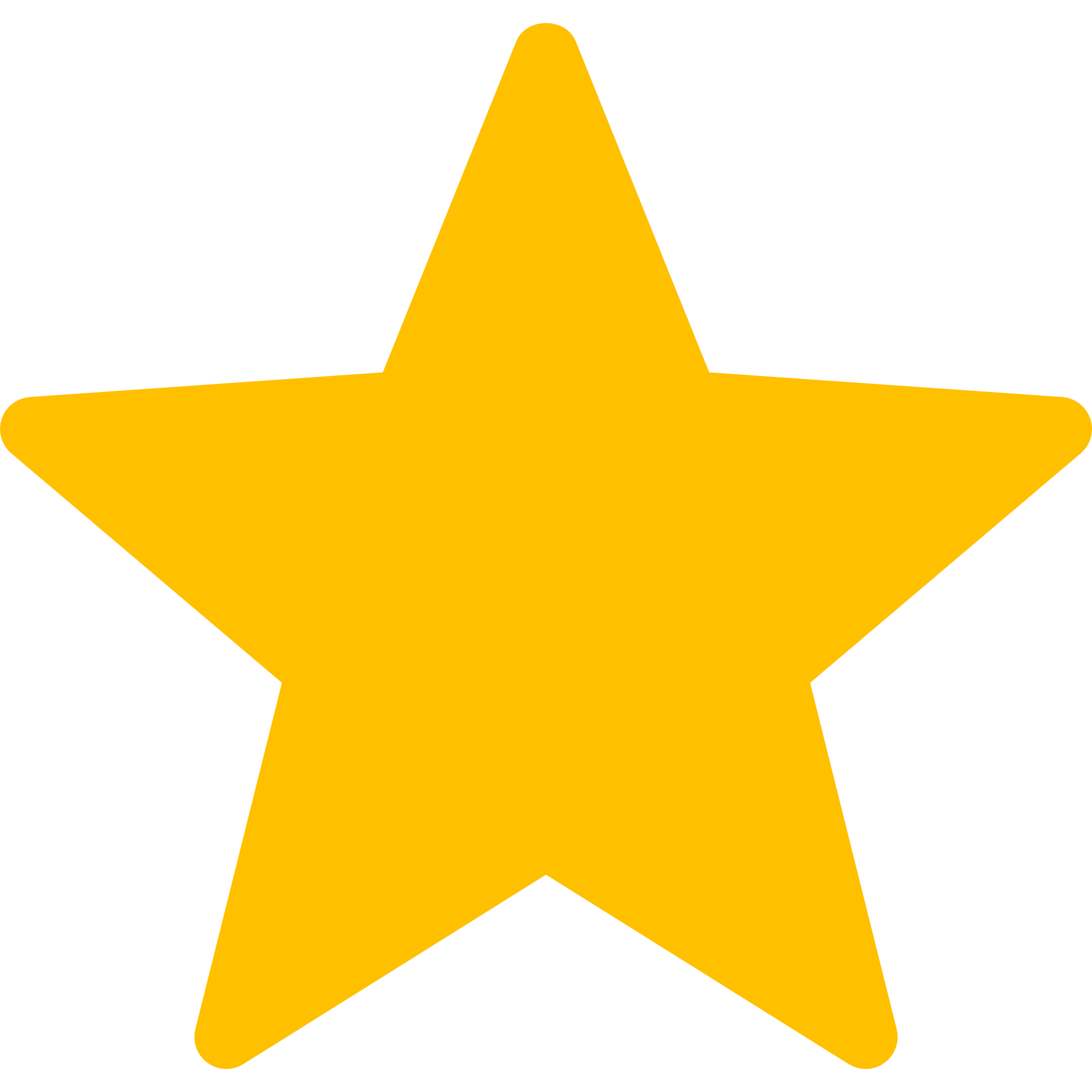 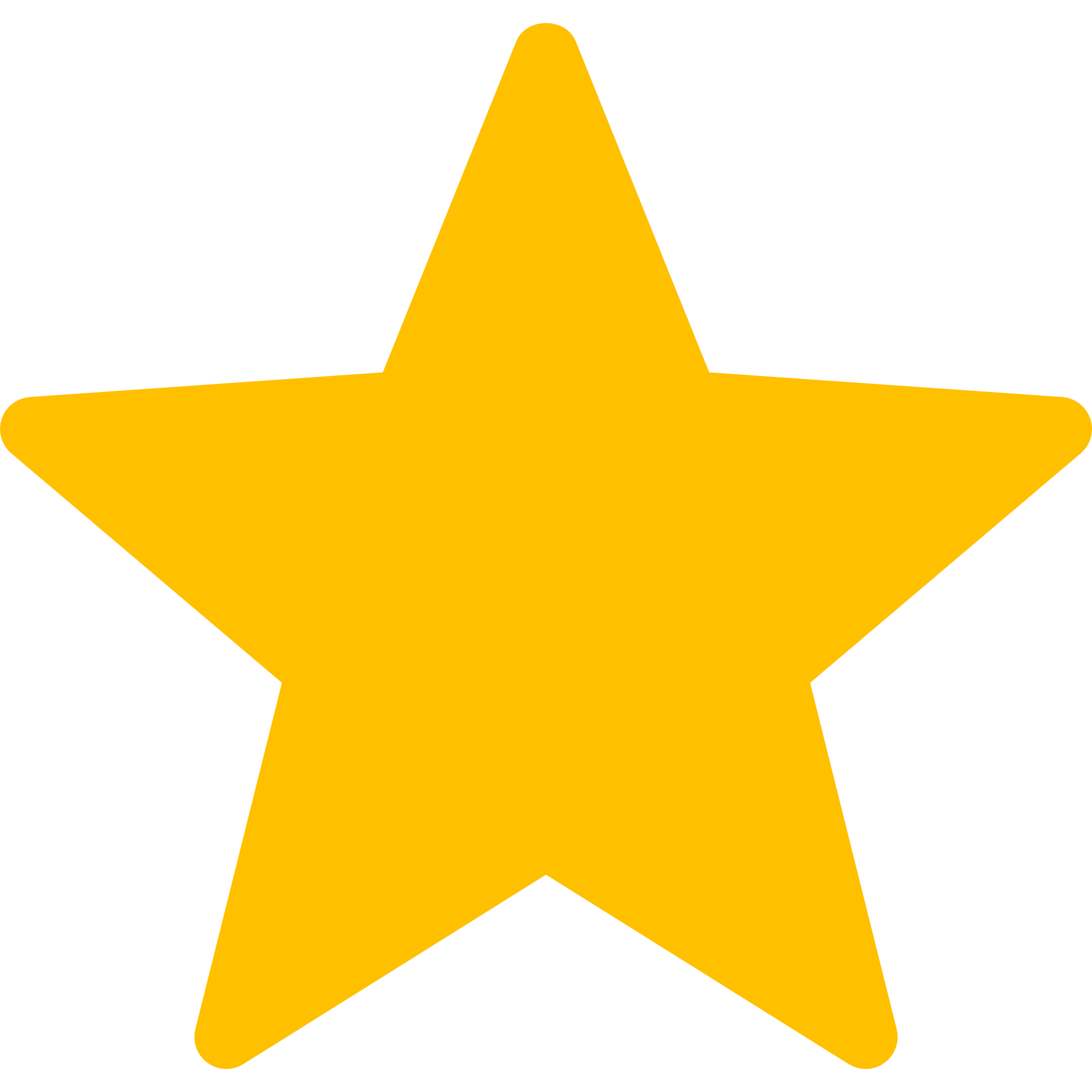 TEXT
TEXT
TEXT
NETX
+49–000–000–00–00
info@next.com
www.netx.com
NETX
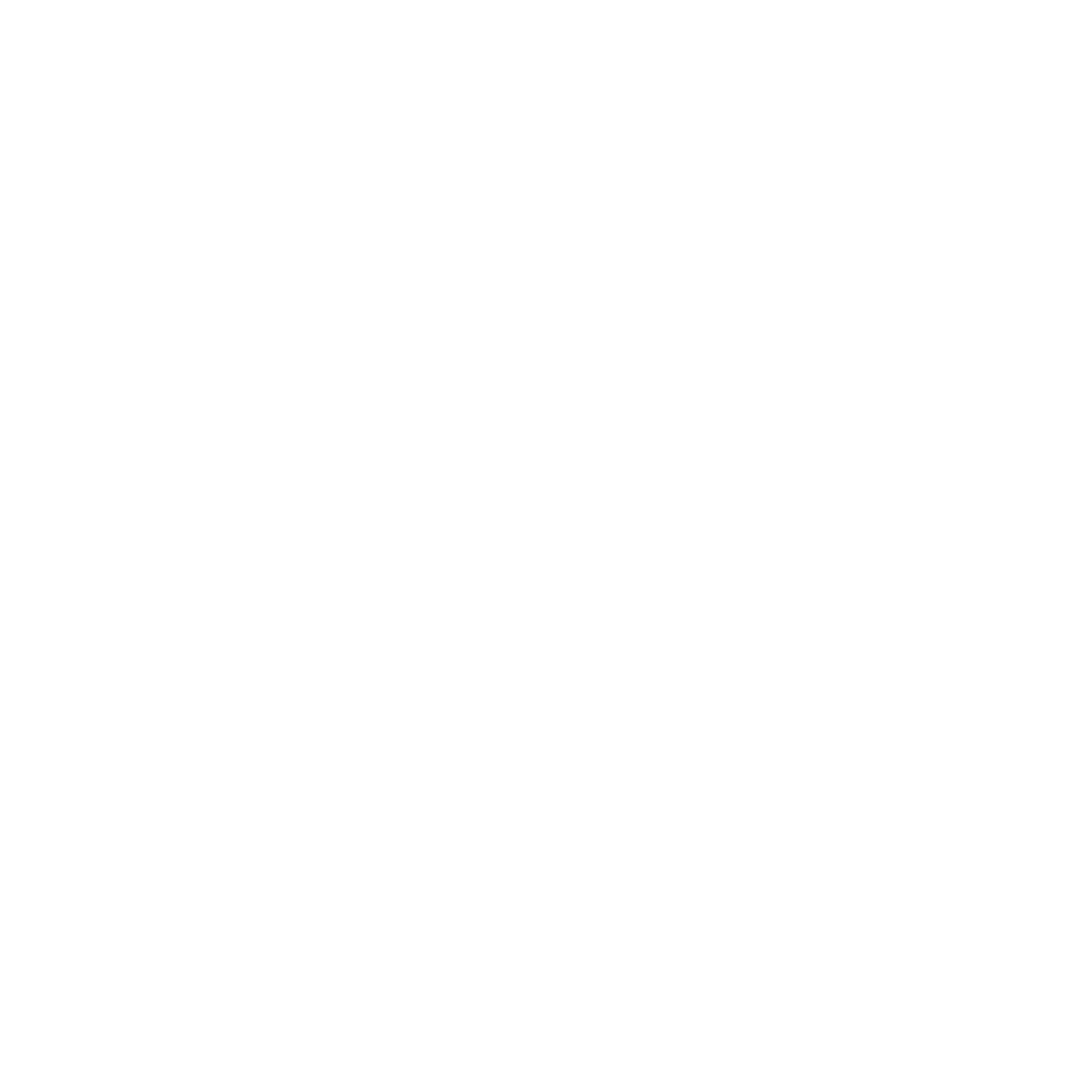 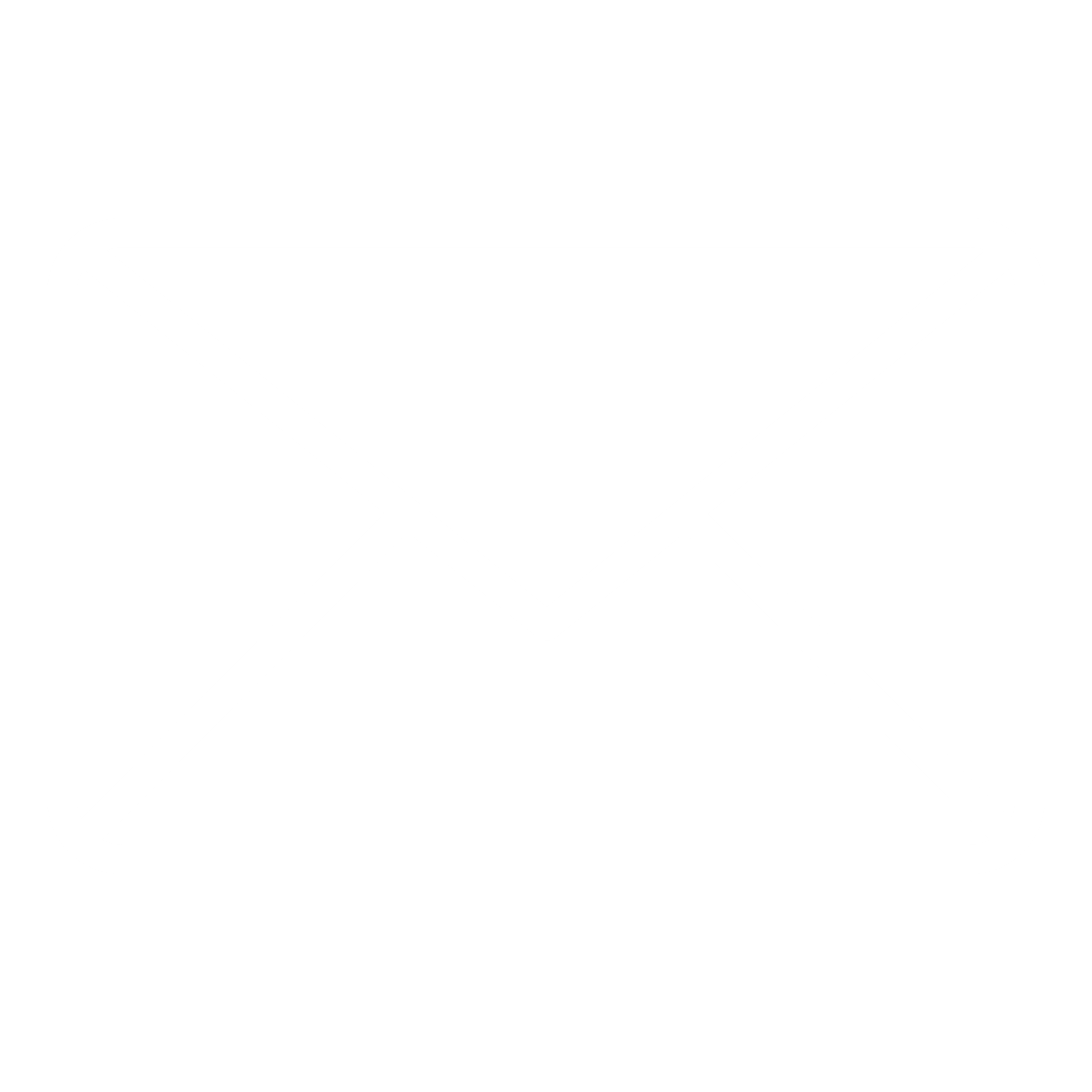 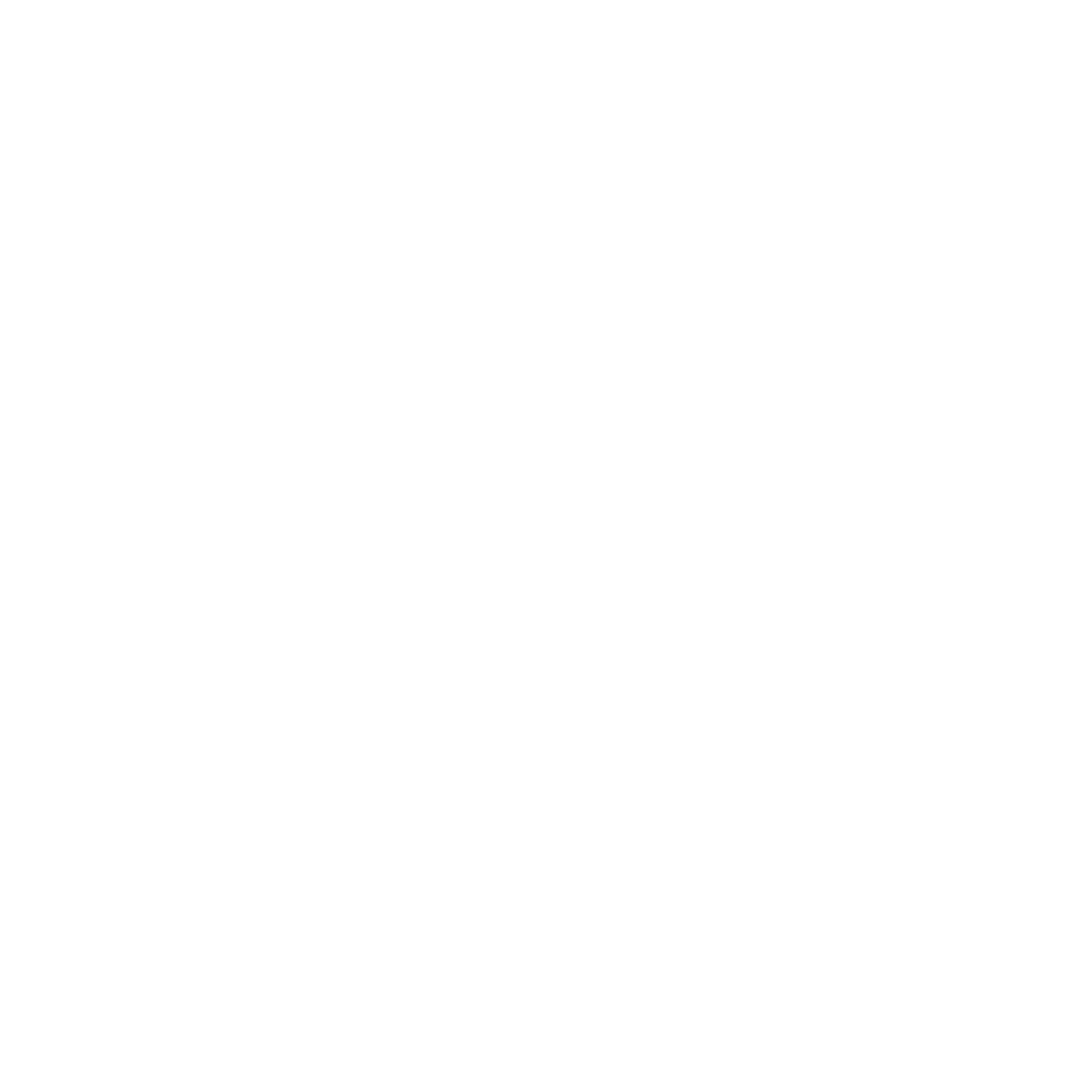 TITEL
TITEL
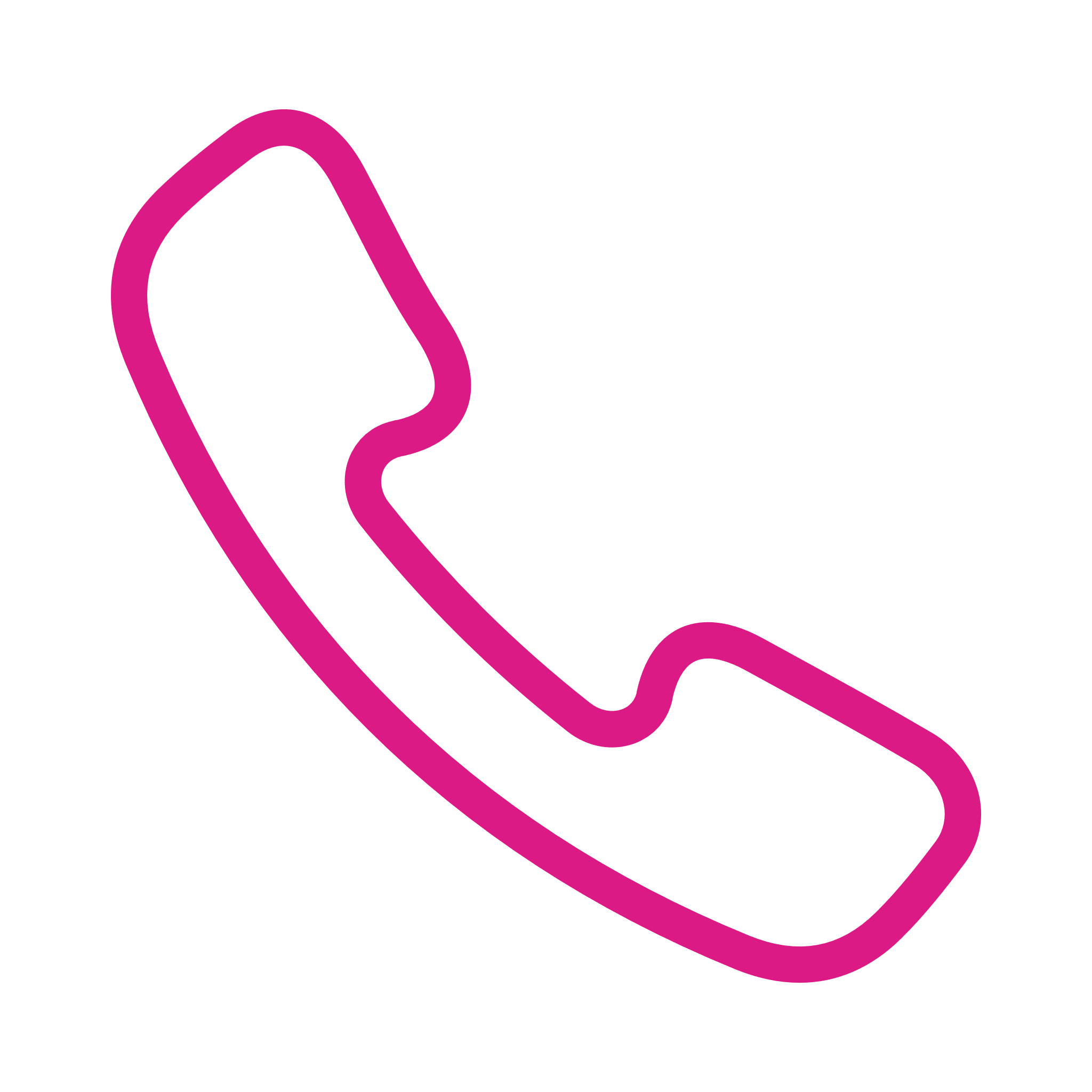 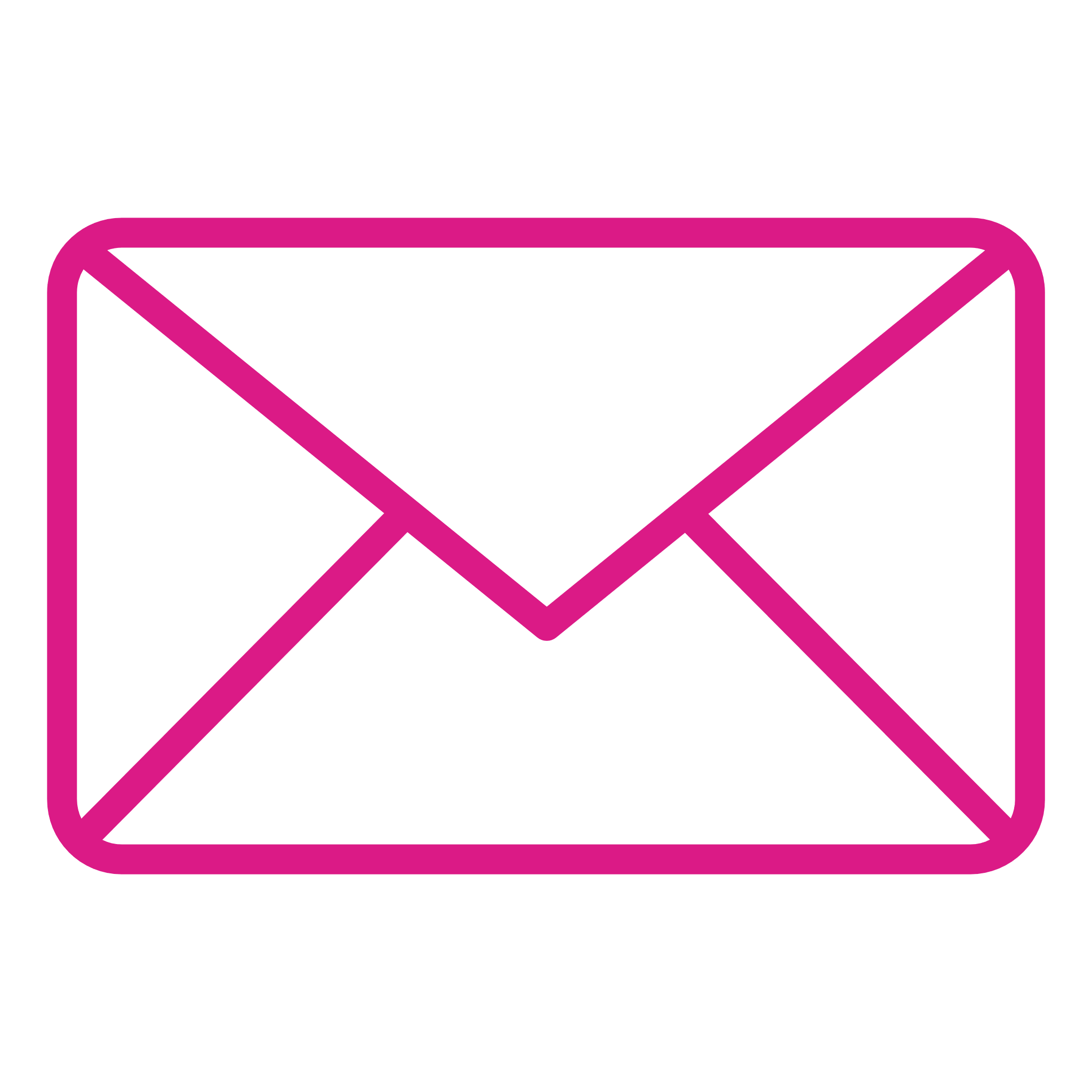 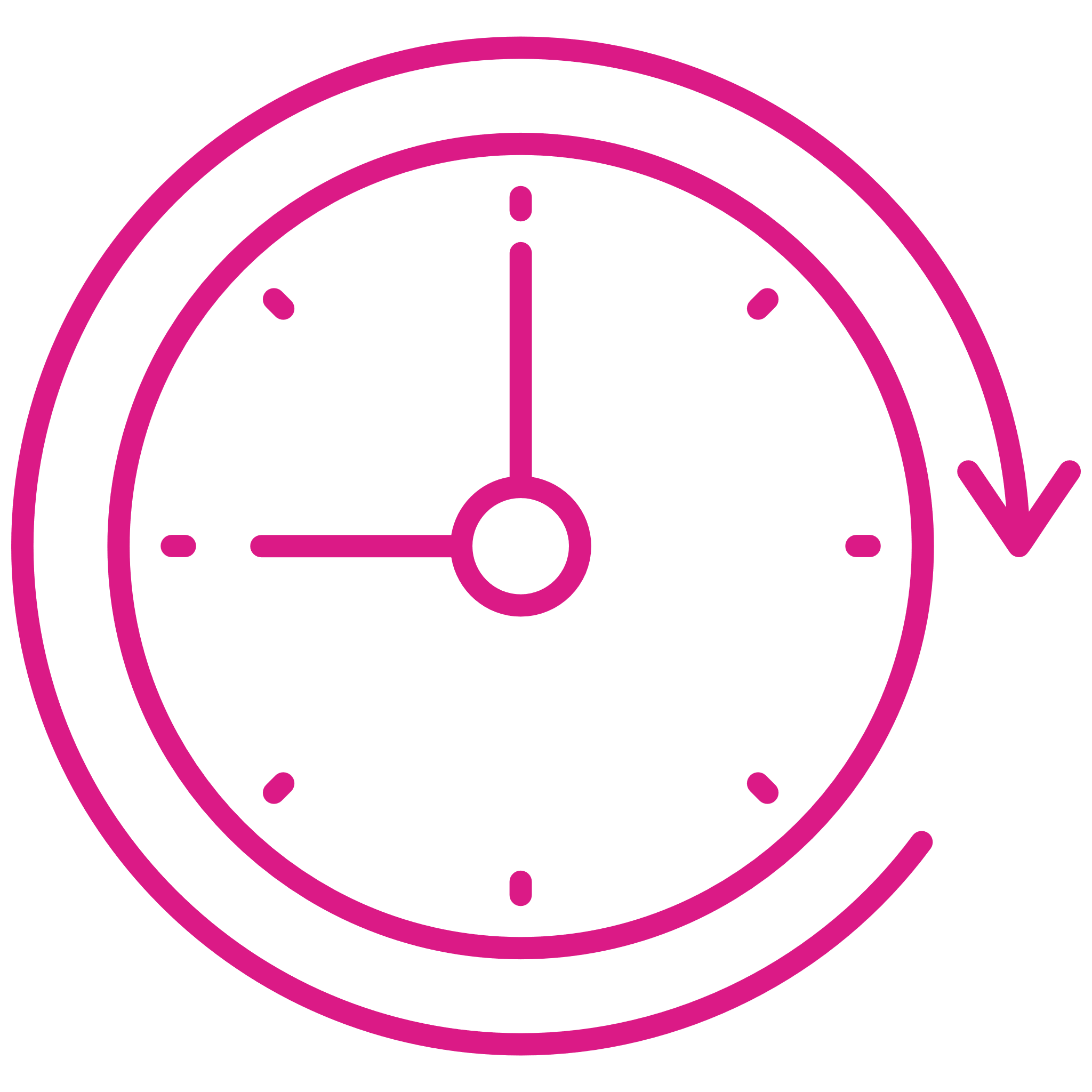 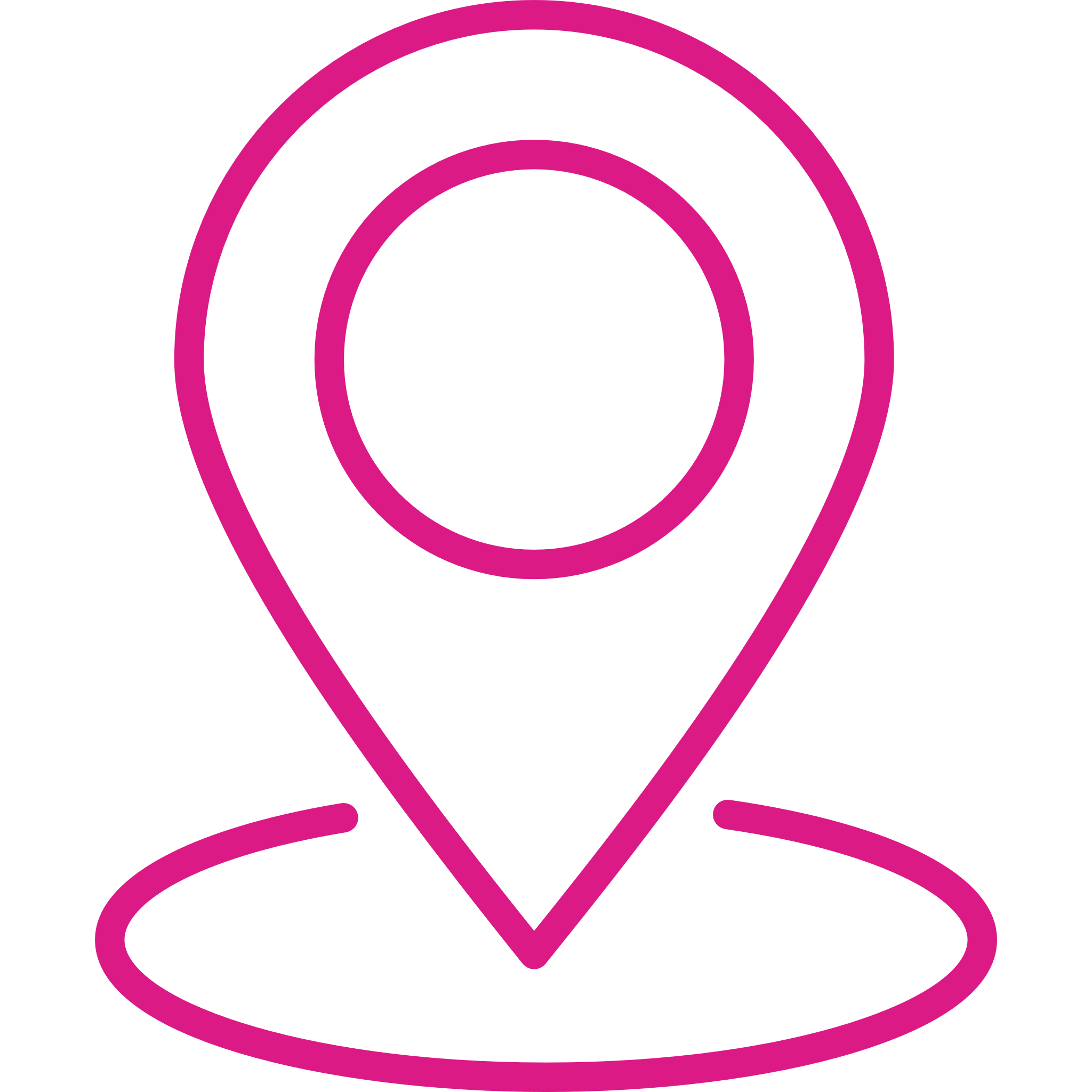 TITEL
TITEL
TITEL
TITEL
Sprechstunde08:00 – 17:00
Name
+49 000 000 00 00
+49 000 000 00 00
+49 000 000 00 00
office@gmail.com
NETX
+49–000–000–00–00
info@next.com
www.netx.com
NETX
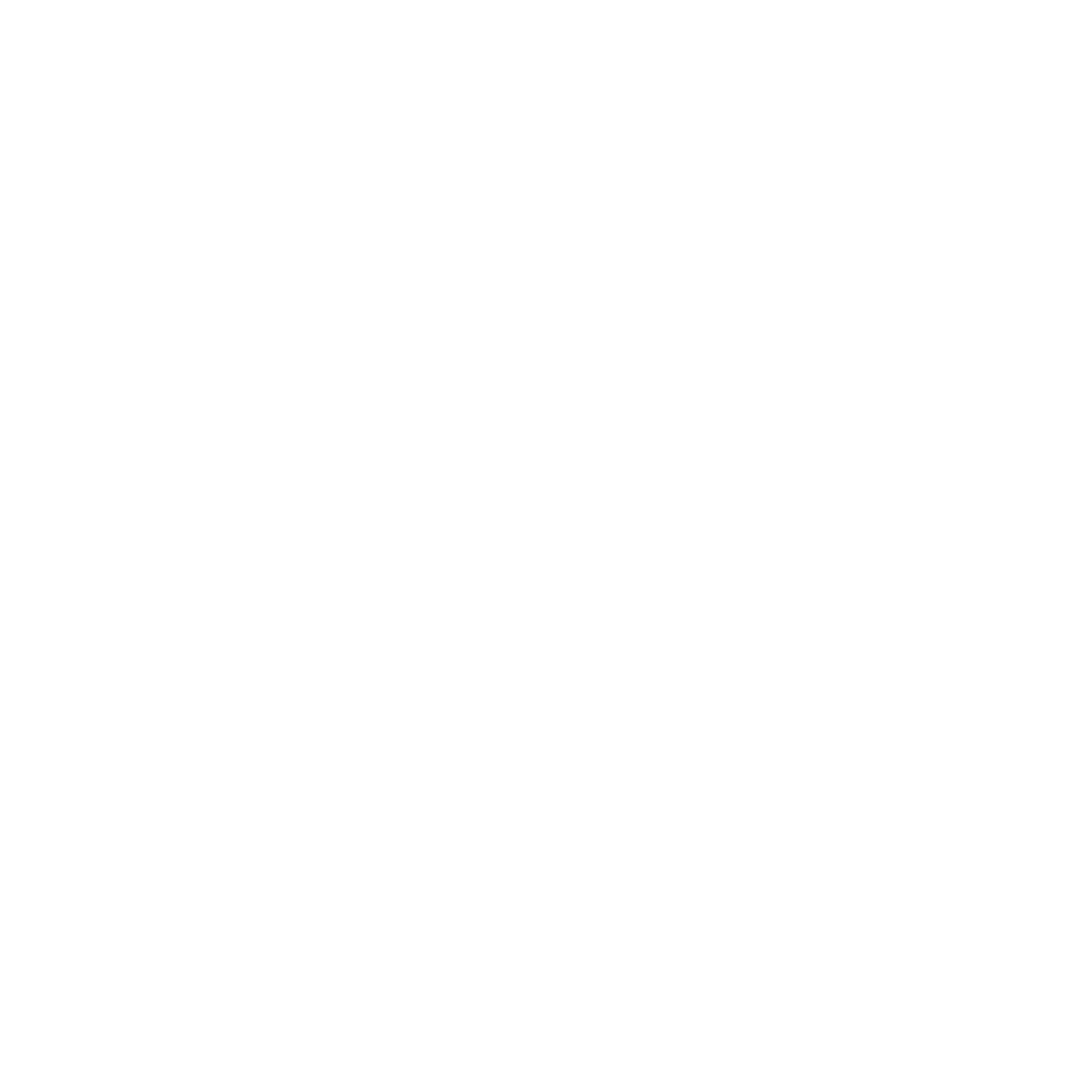 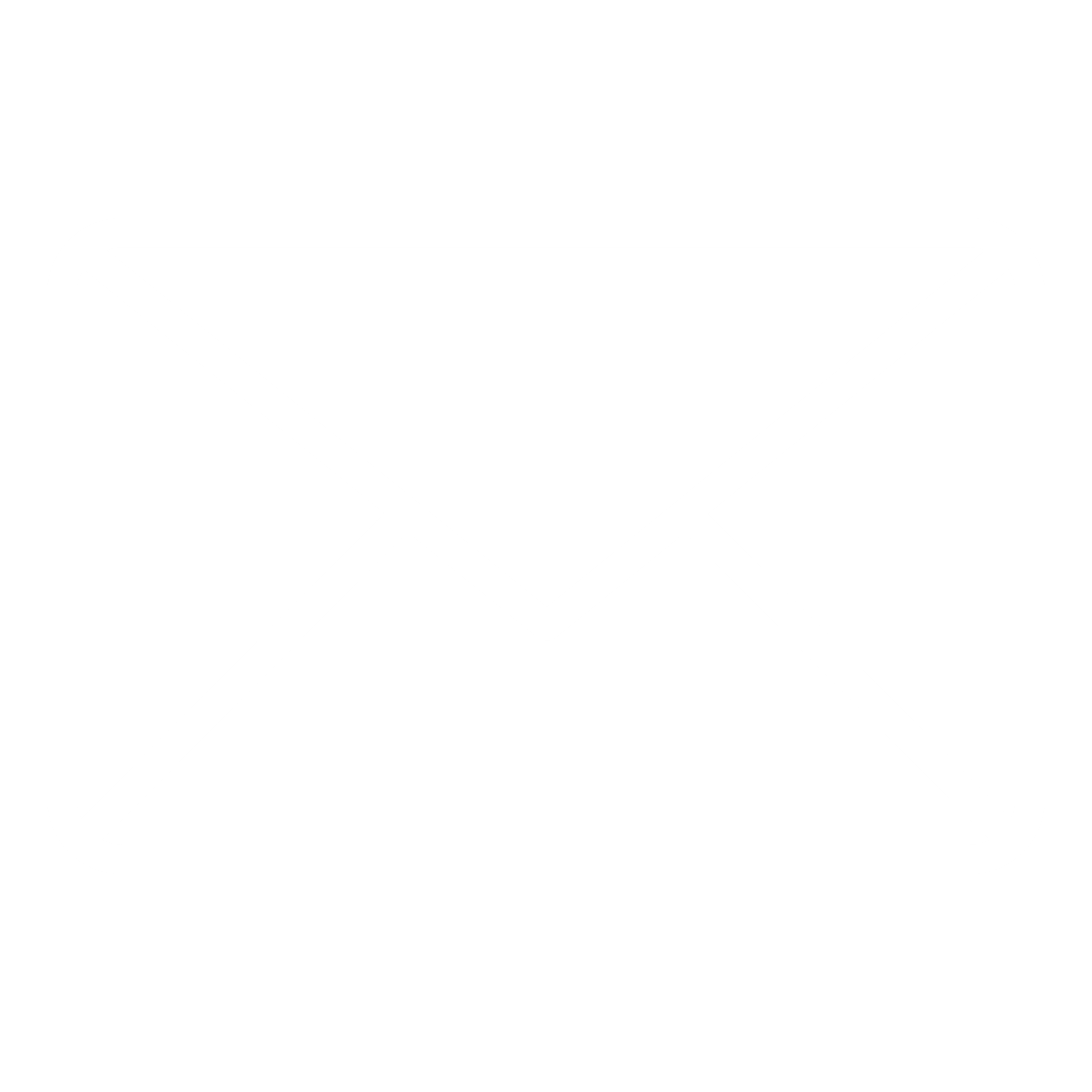 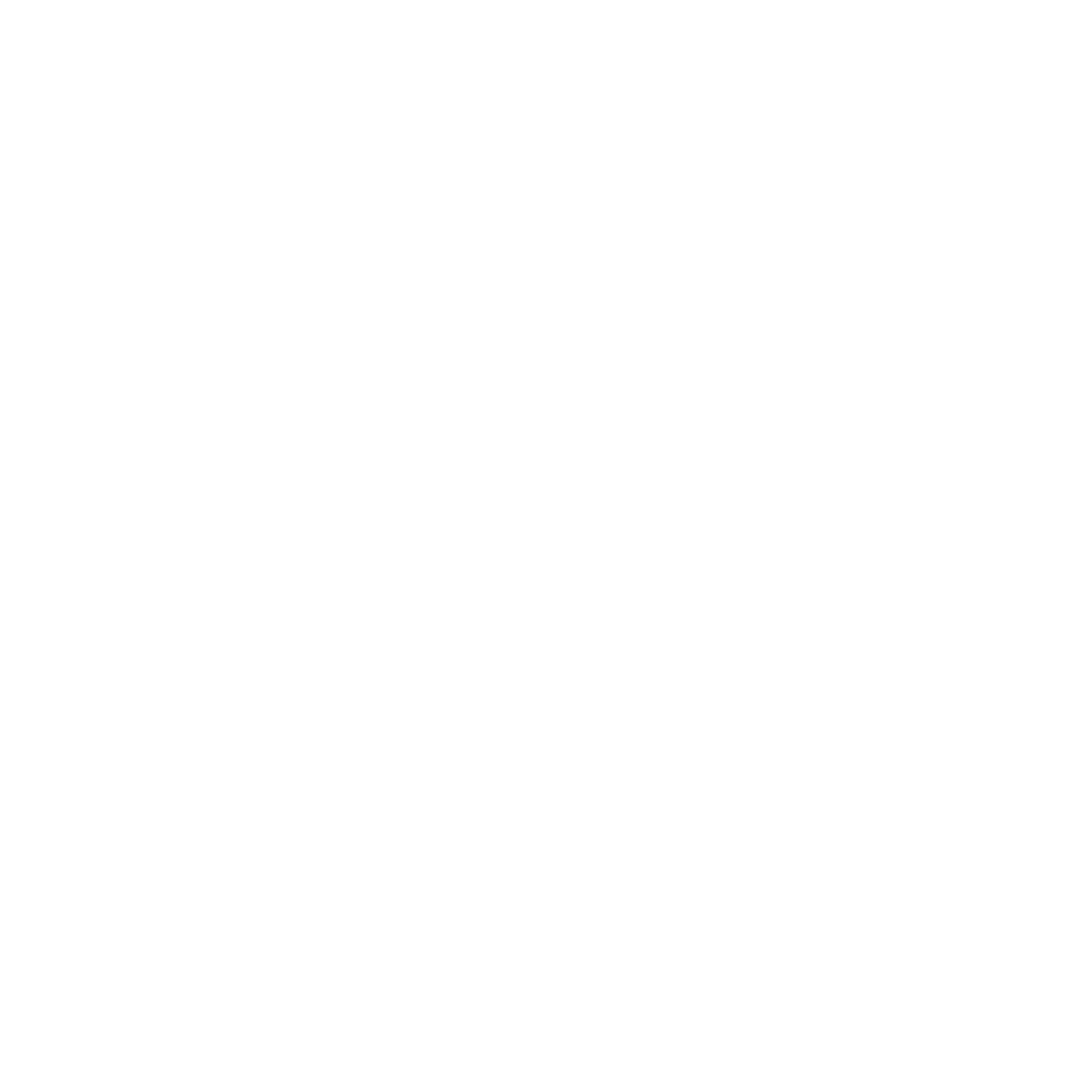 TITEL
TITEL
Lorem ipsum dolor sit amet, consectetuer adipiscing elit. Maecenas porttitor congue massa.
Text
NETX
+49–000–000–00–00
info@next.com
www.netx.com
NETX
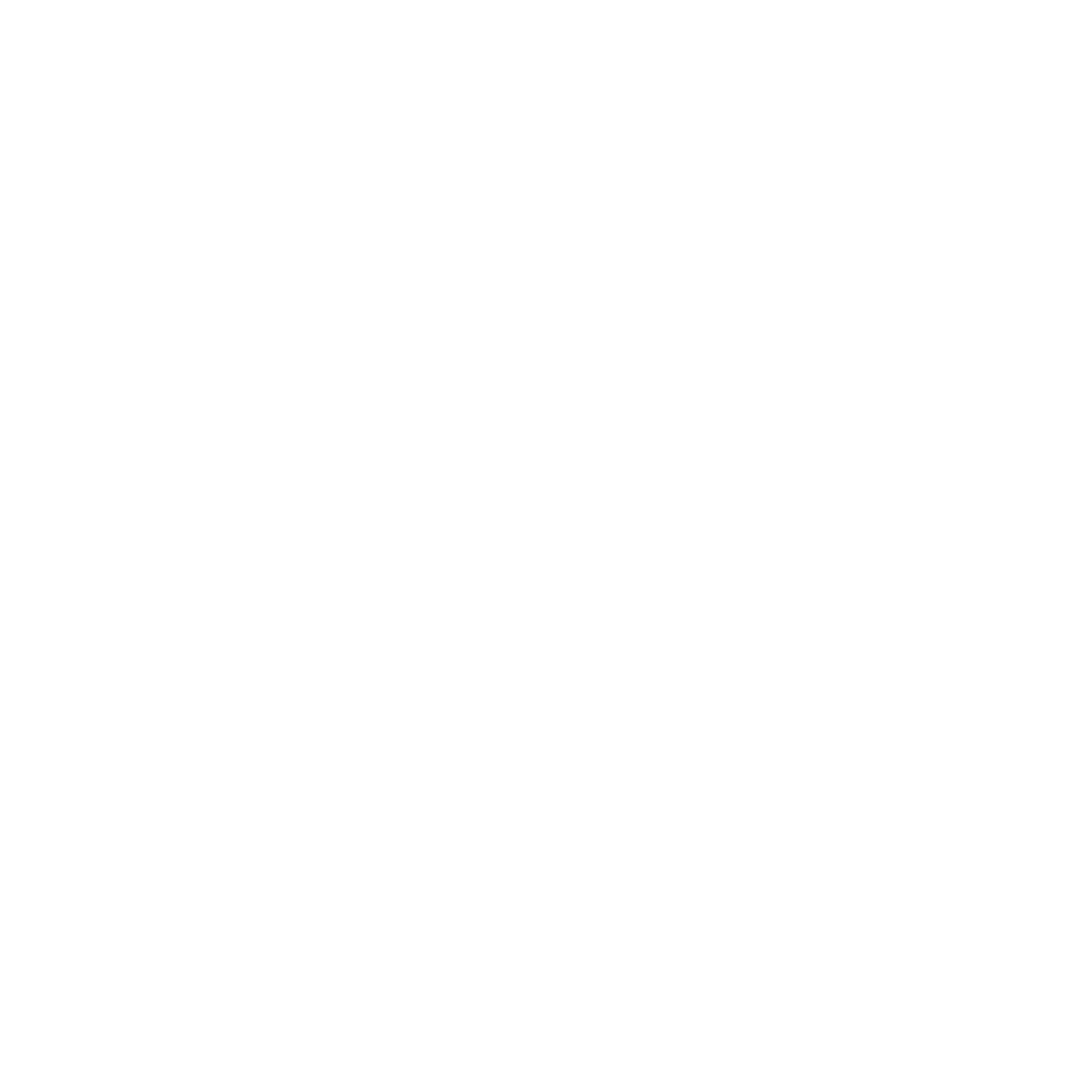 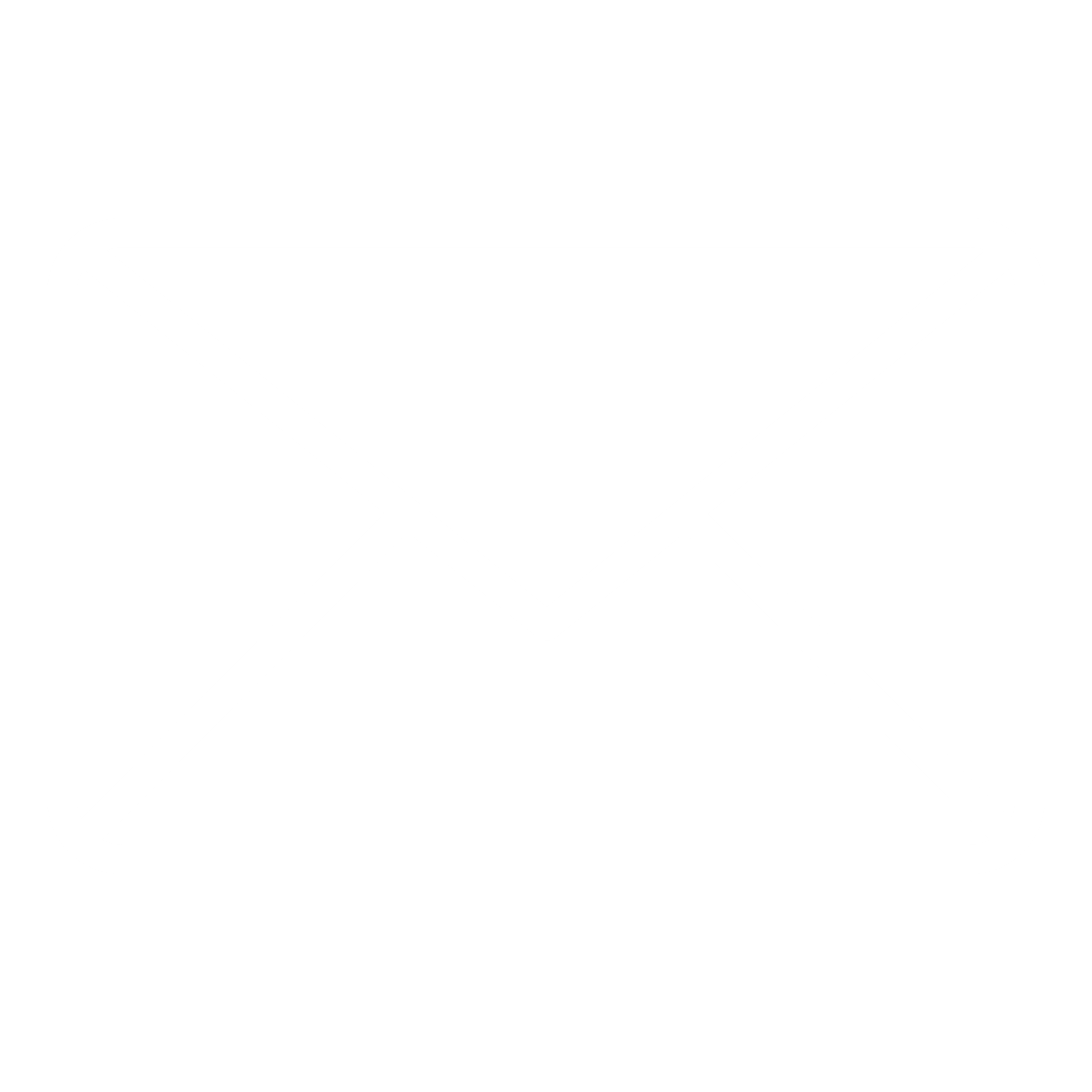 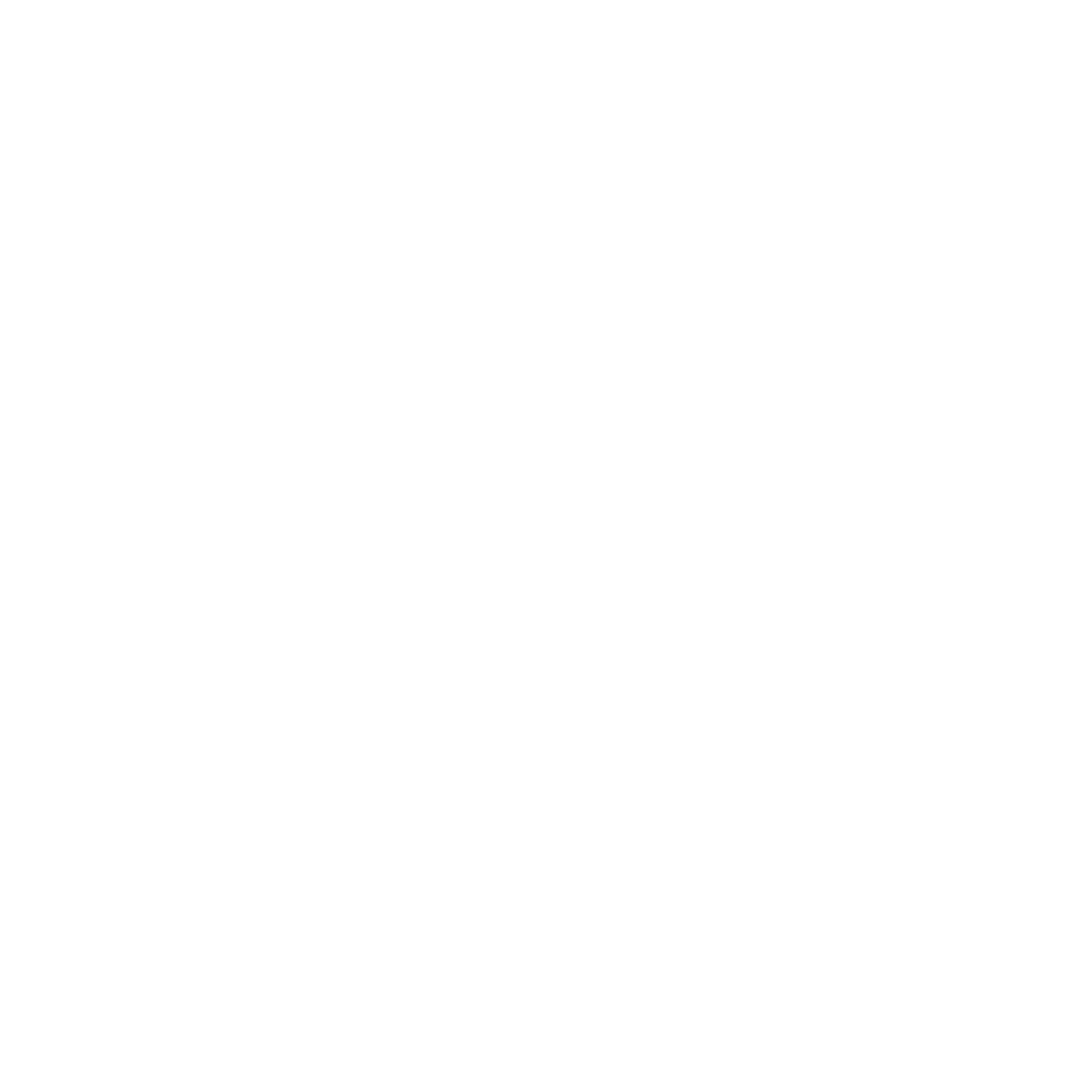 TITEL
2025
TITEL
© 2025 - TITEL NETX
NETX
+49–000–000–00–00
info@next.com
www.netx.com
NETX
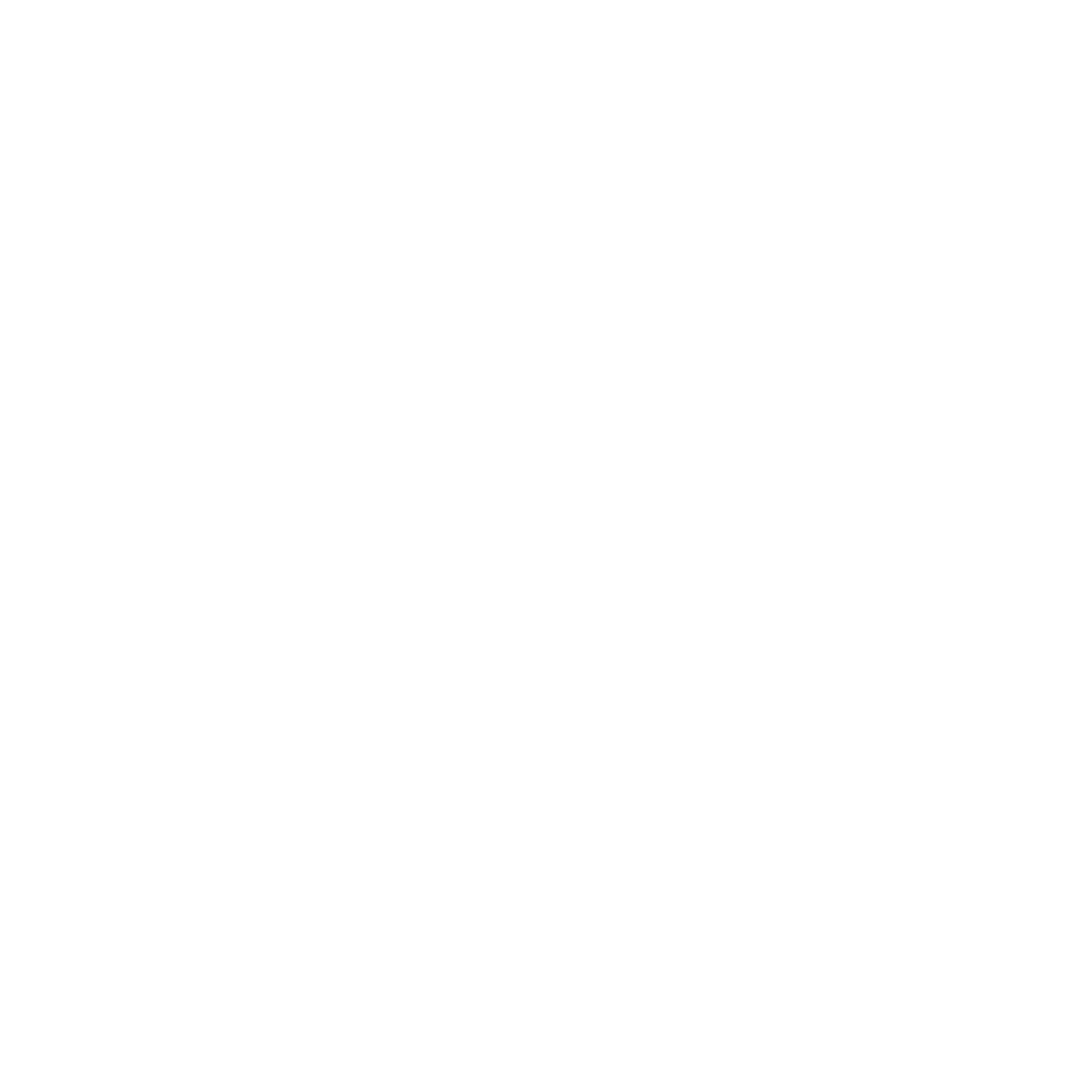 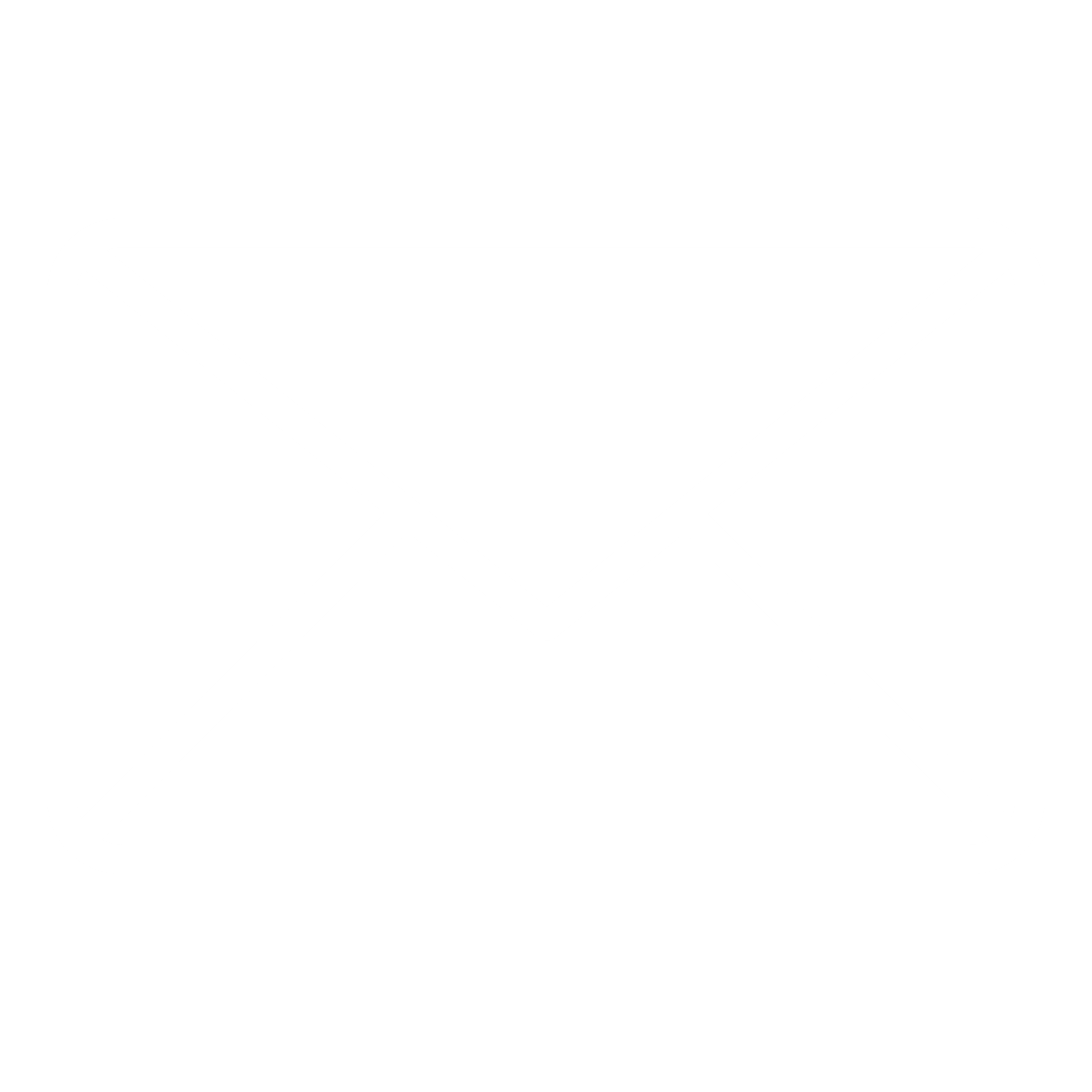 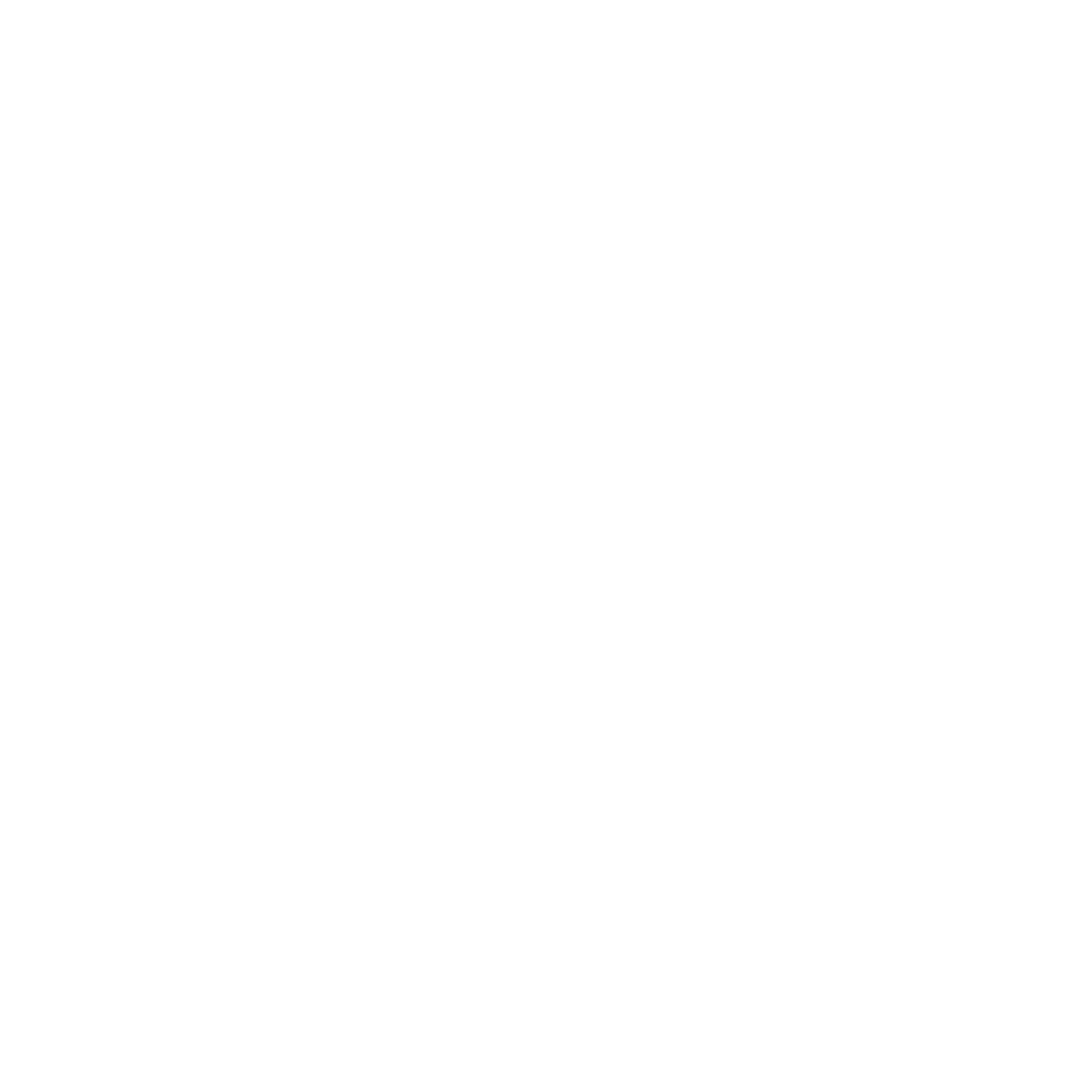 TITEL
NETX
NETX
TEXT
Text
NETX
+49–000–000–00–00
info@next.com
www.netx.com